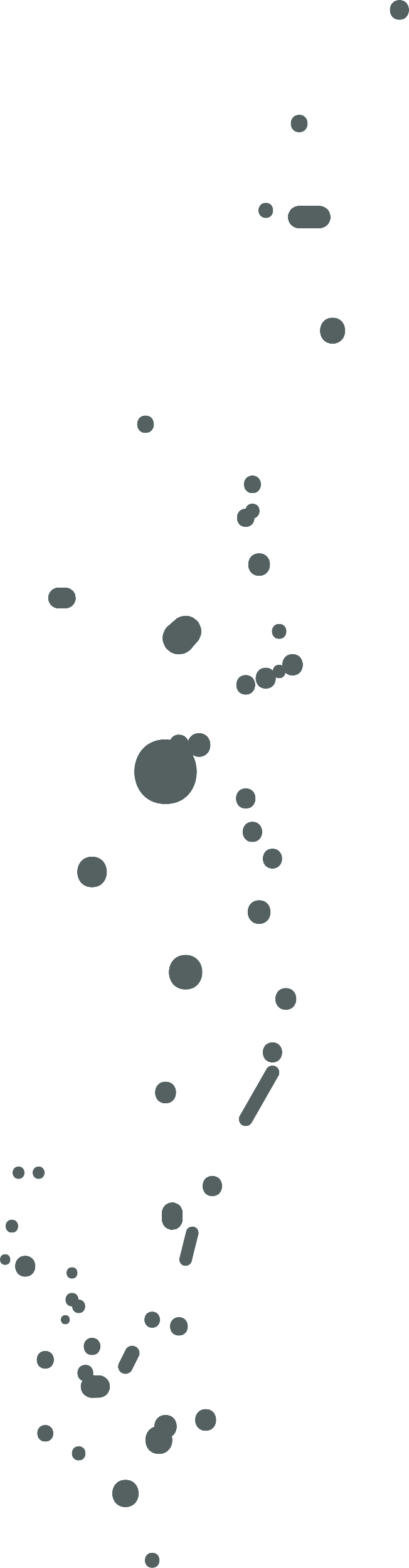 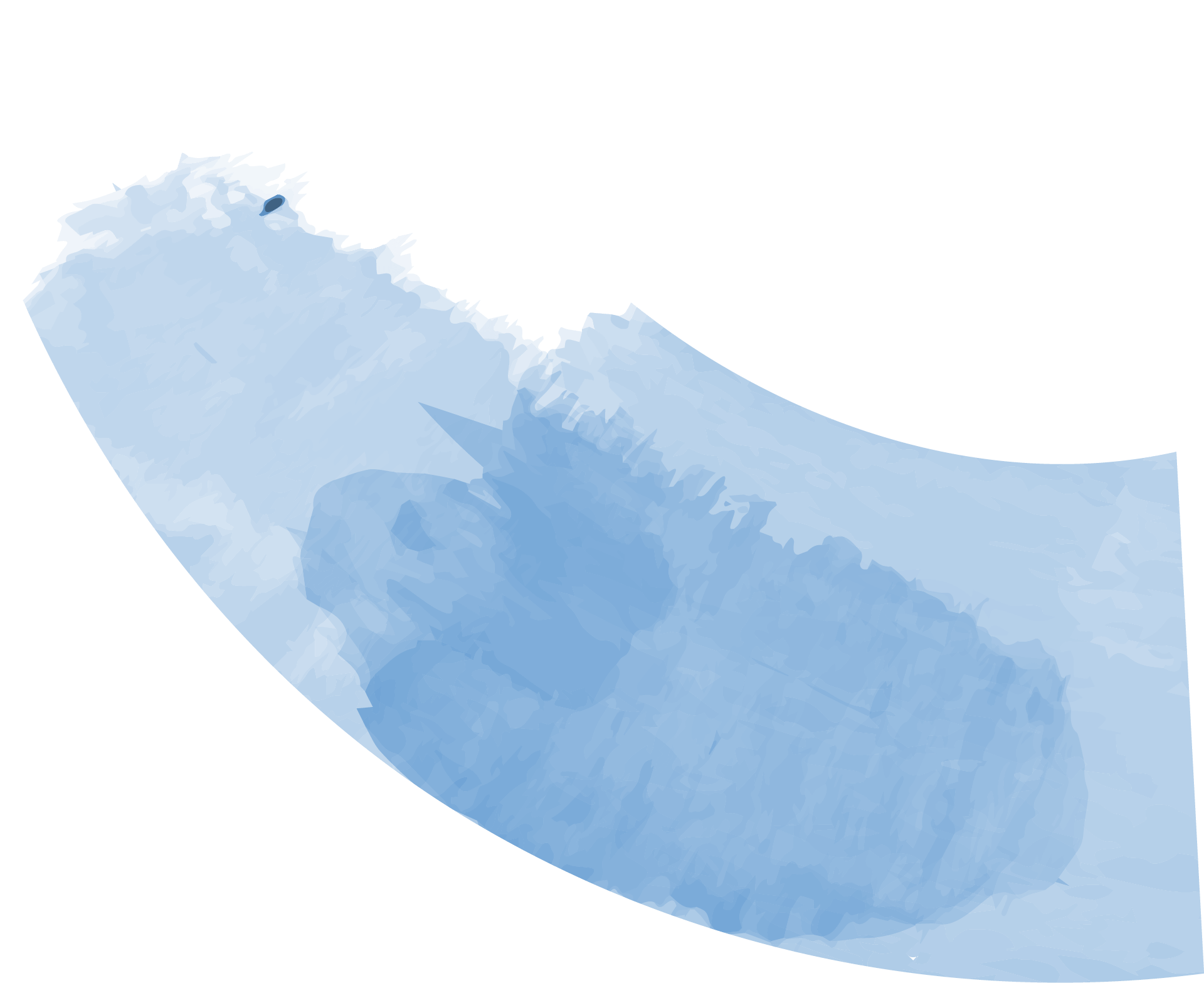 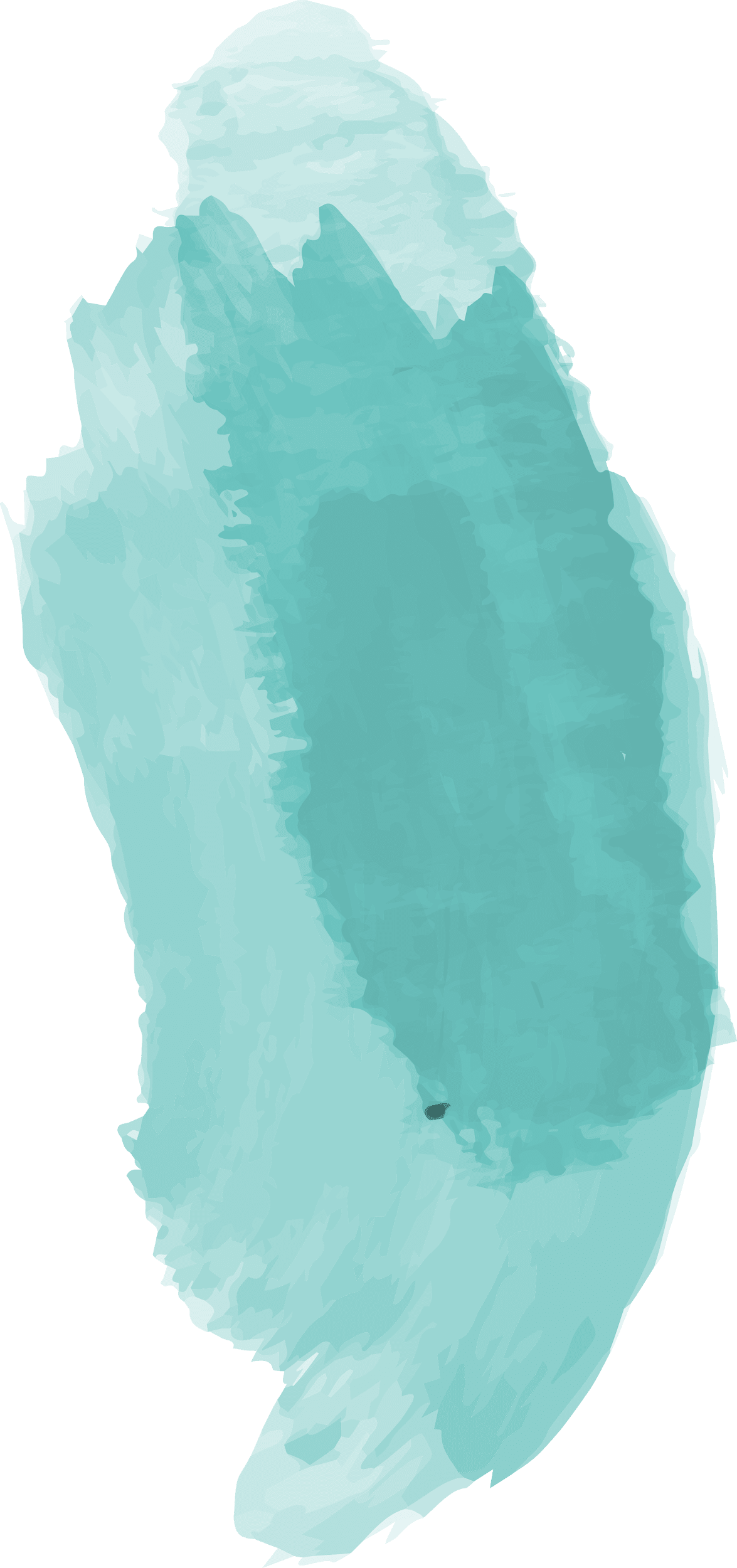 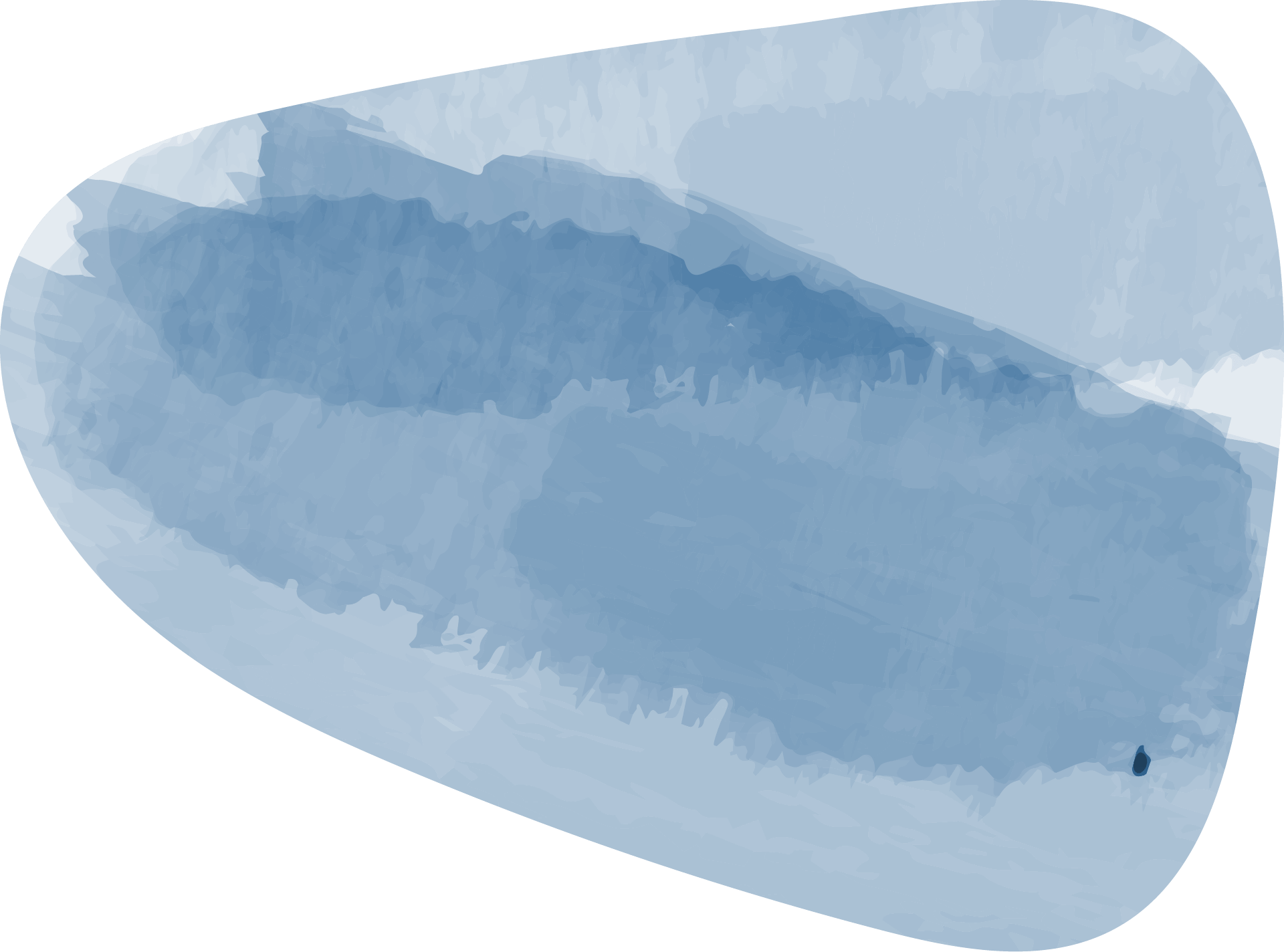 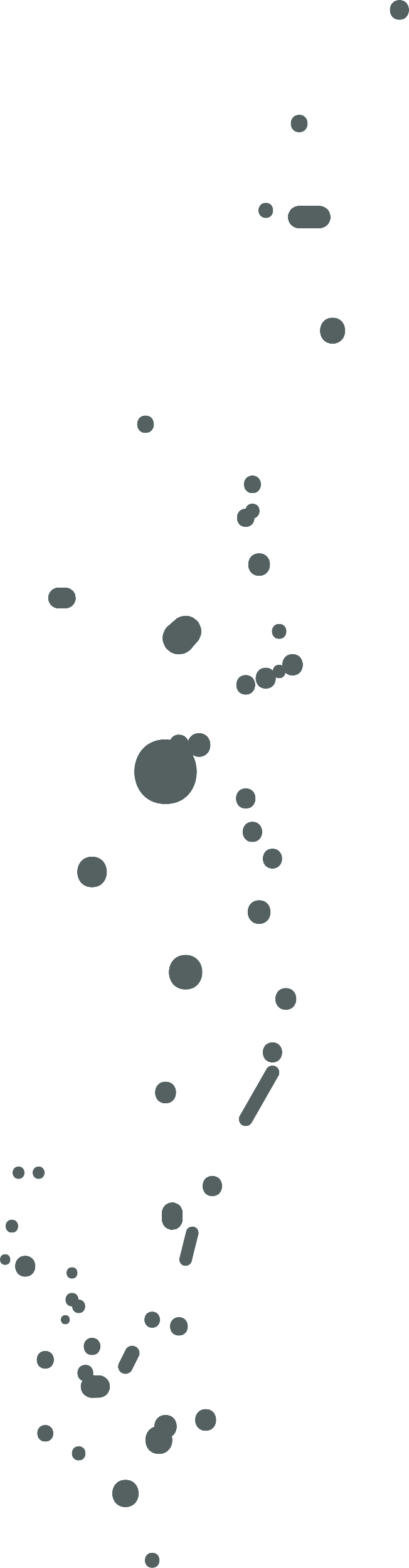 السلام عليكم ورحمة الله وبركاته
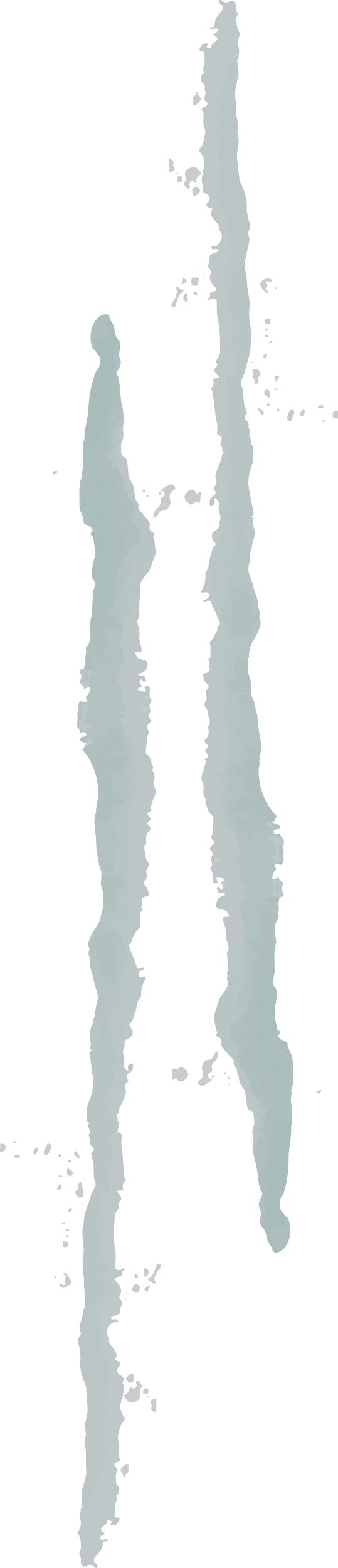 اليوم :             التاريخ :
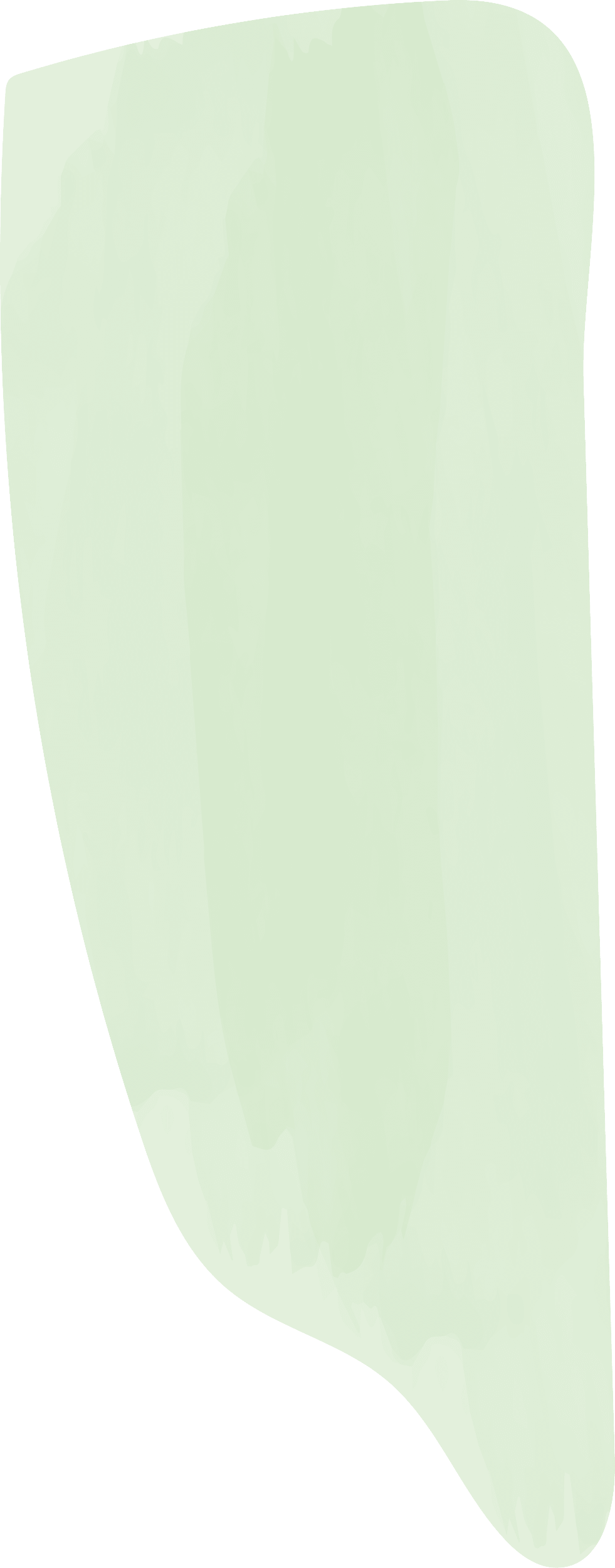 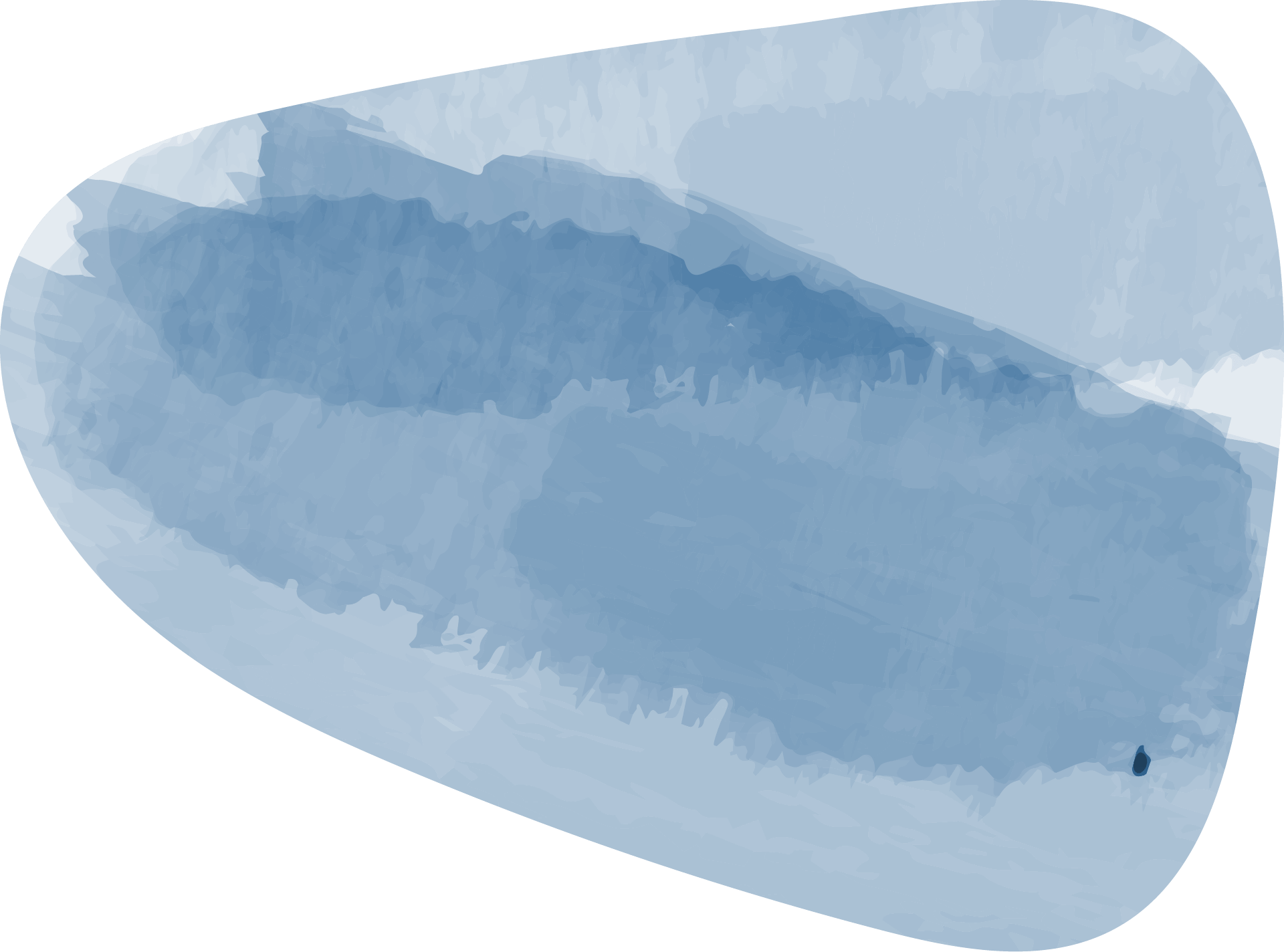 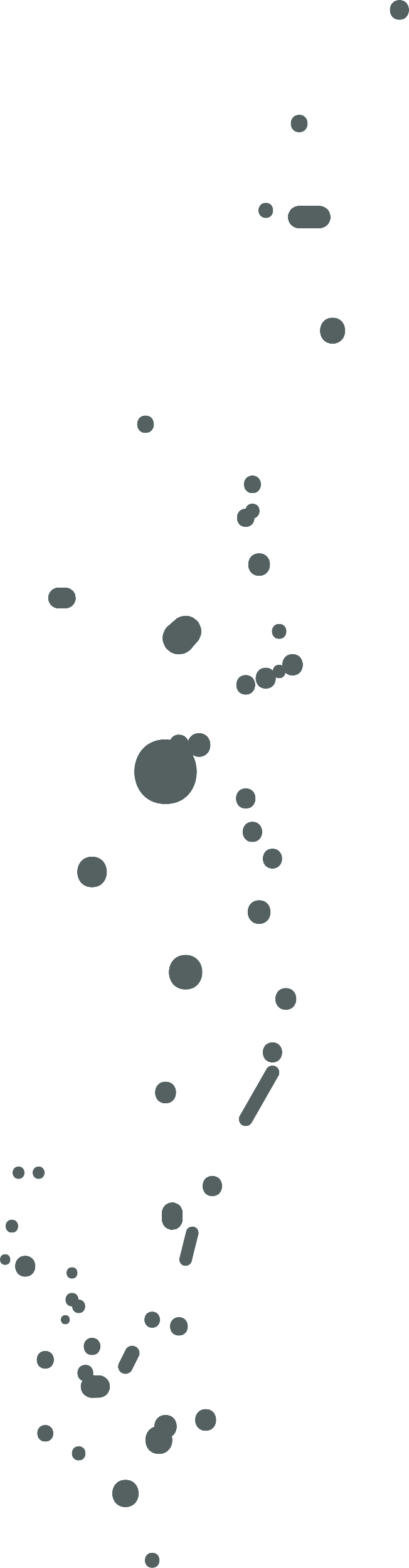 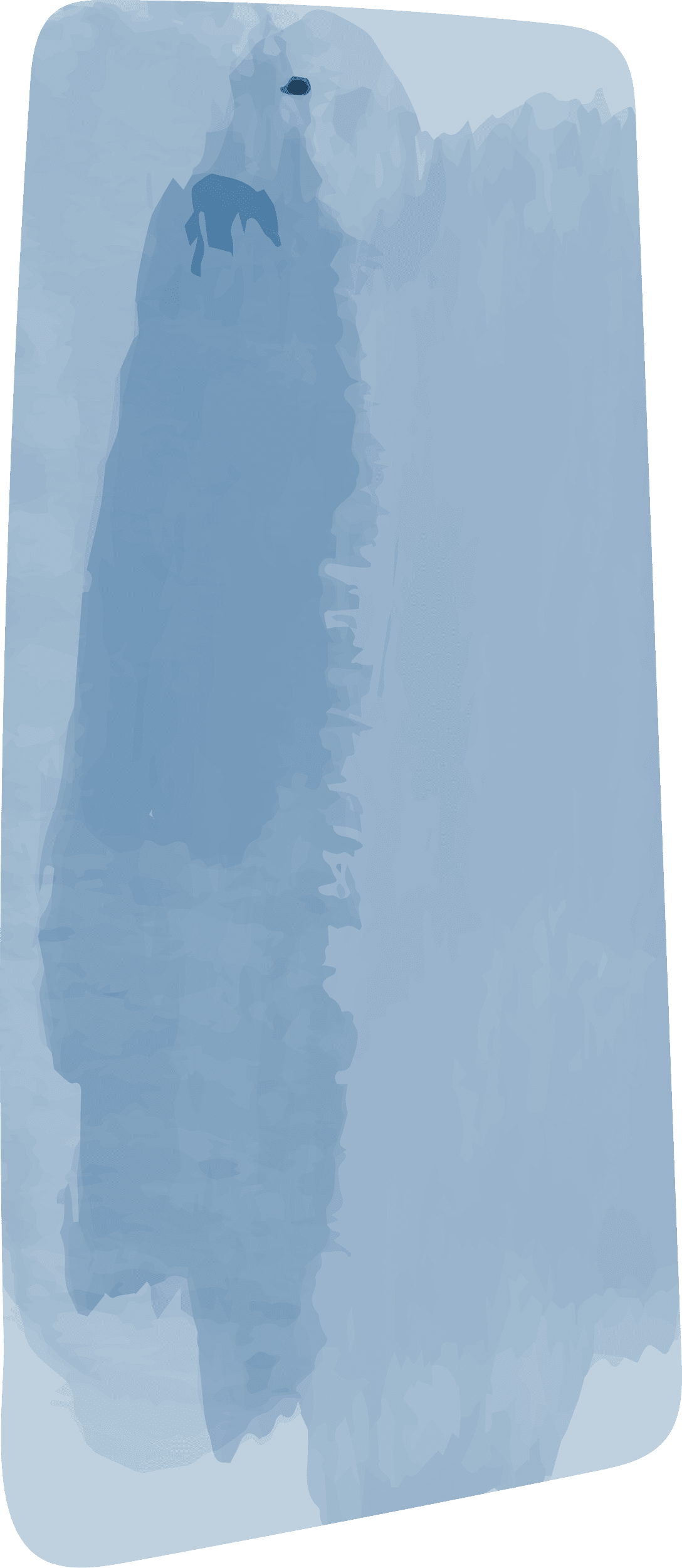 اشراقة الصباح
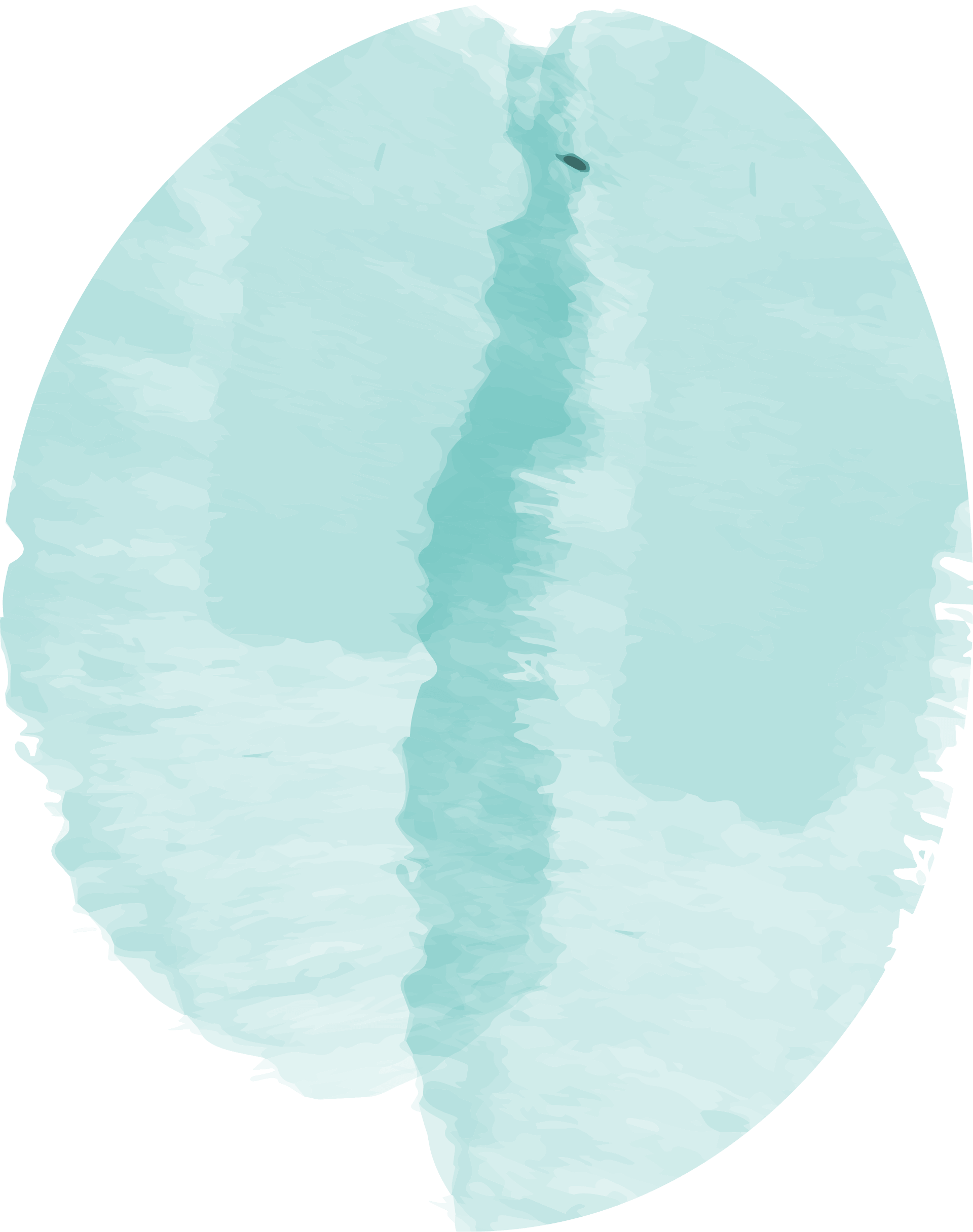 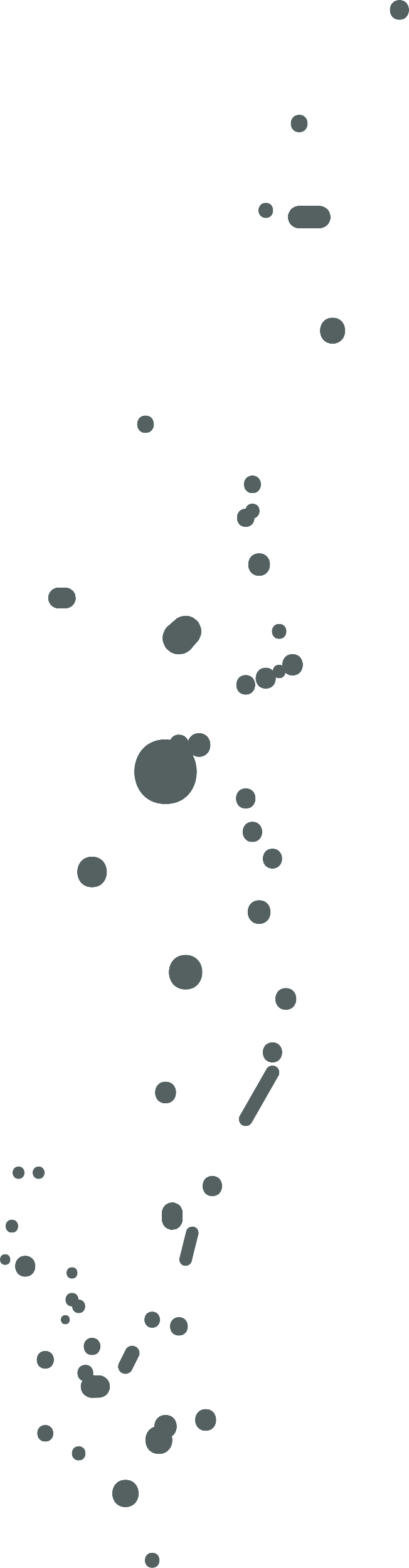 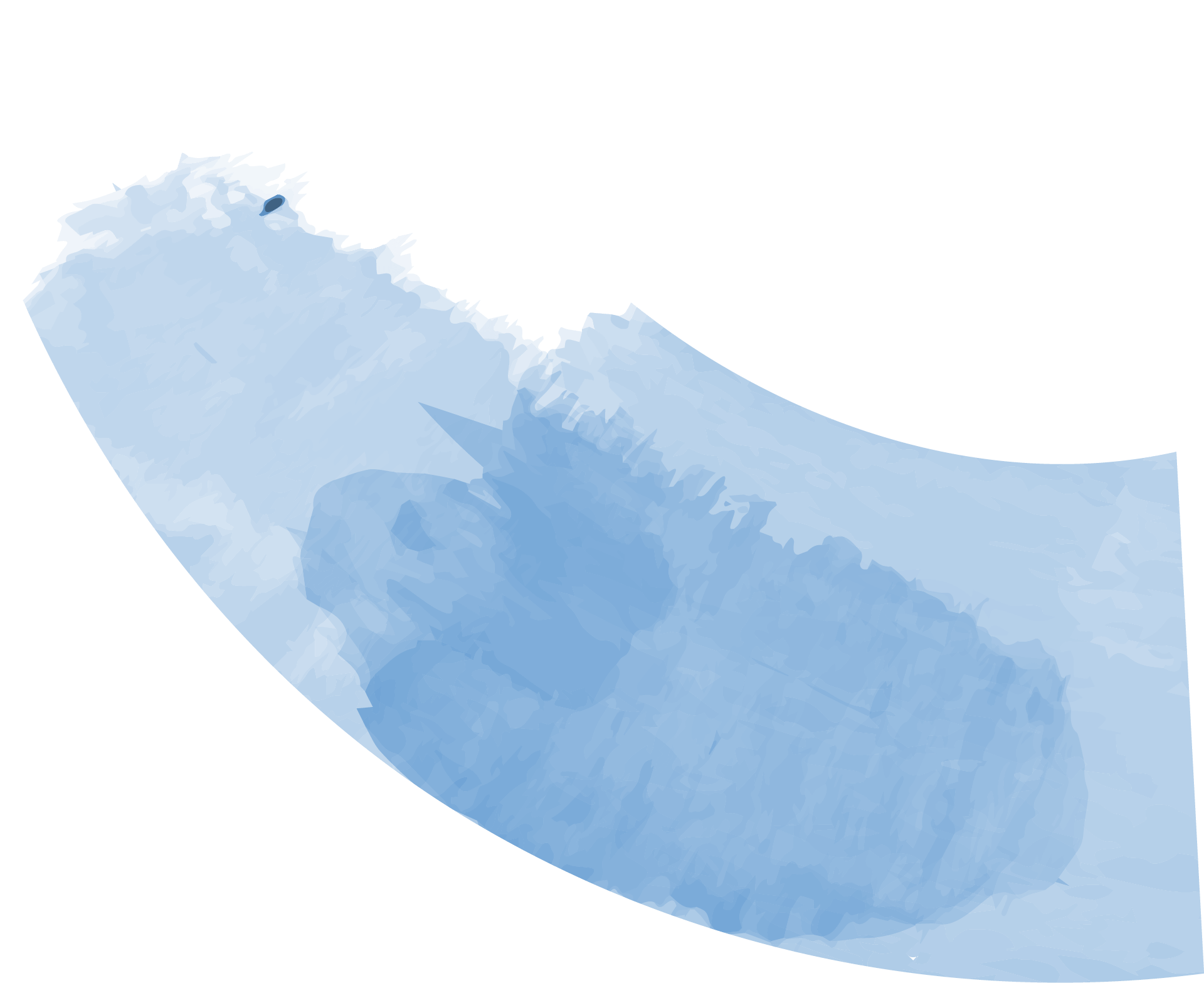 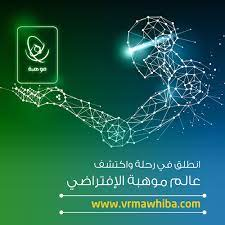 الموهبة دون العمل الجاد لا تساوي شيئاً
والاشارة الى رؤية المملكة2030 في اكتشاف القدرات والمواهب ودعمها لتتحول الموهبة من فكرة في العقل إلى شيء ملموس .. من خلال عدة مشاريع من ضمنها ( الموهبة للجميع )
[Speaker Notes: https://youtu.be/_0yFe1OZ7Eo]
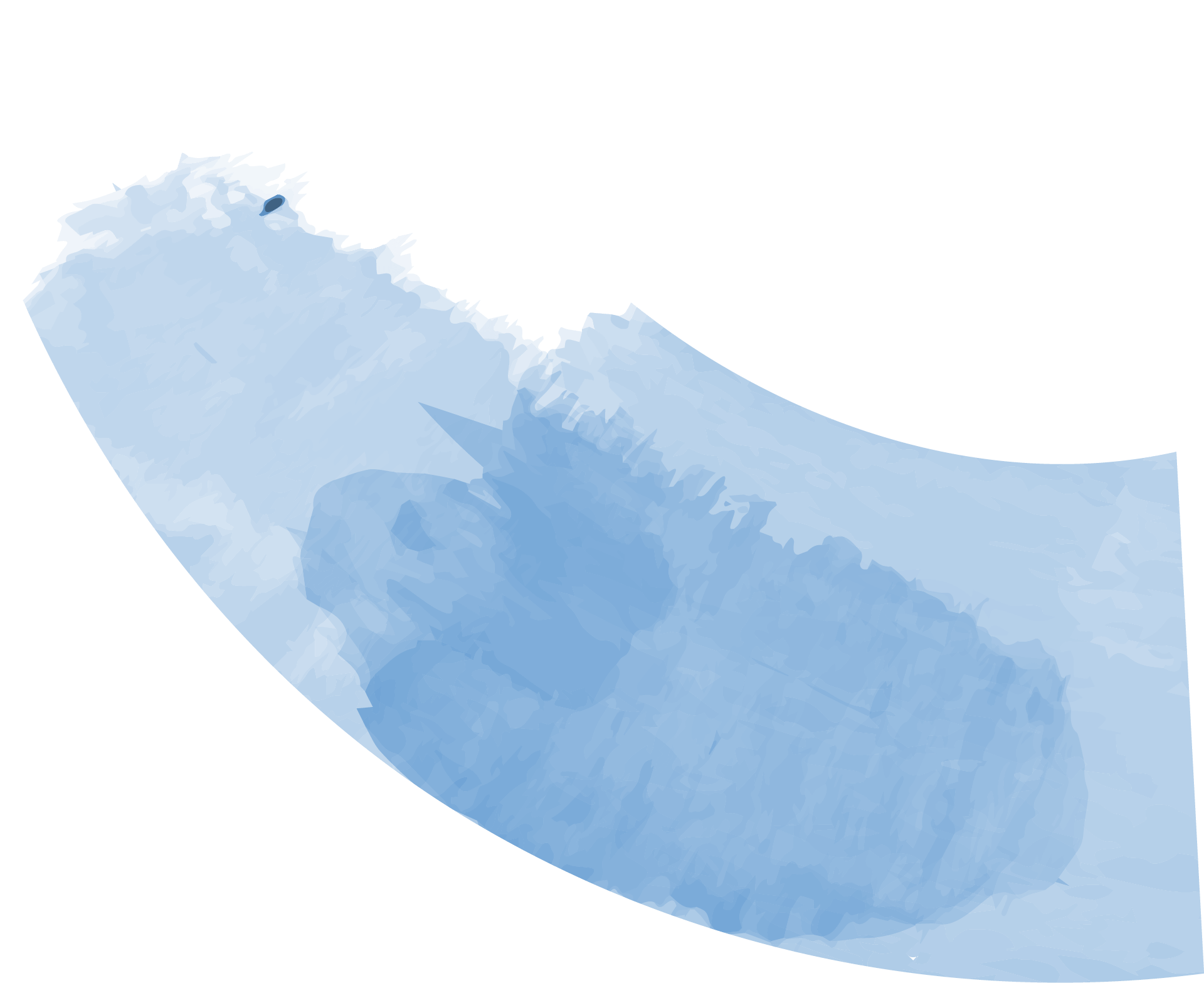 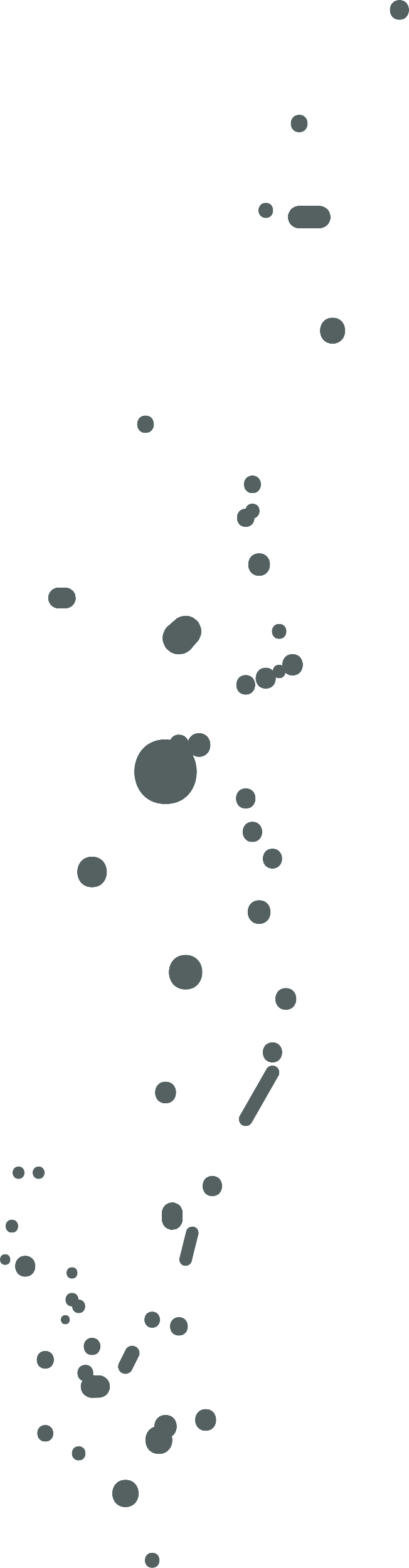 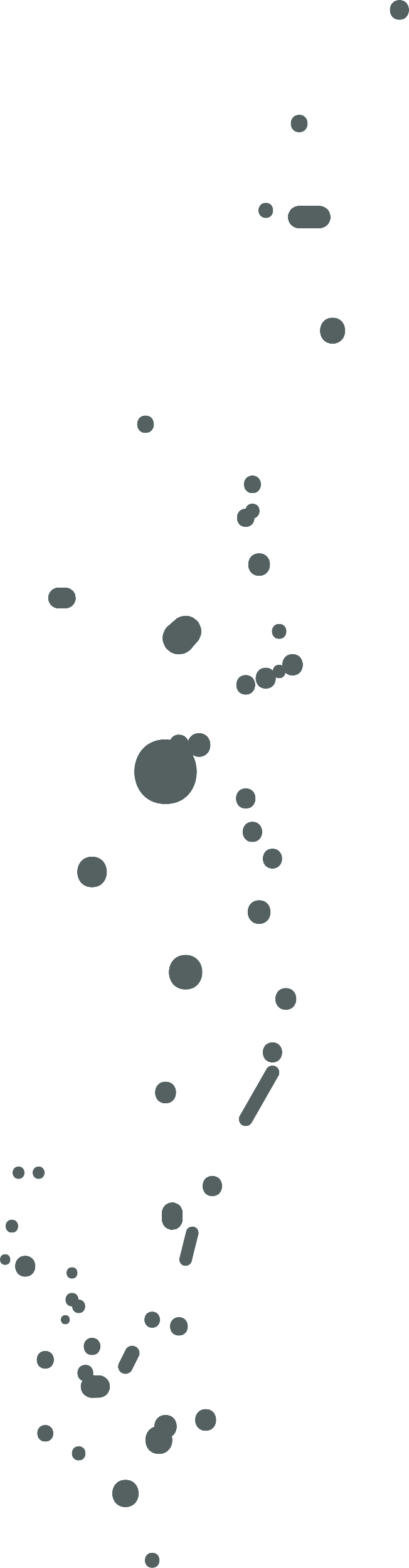 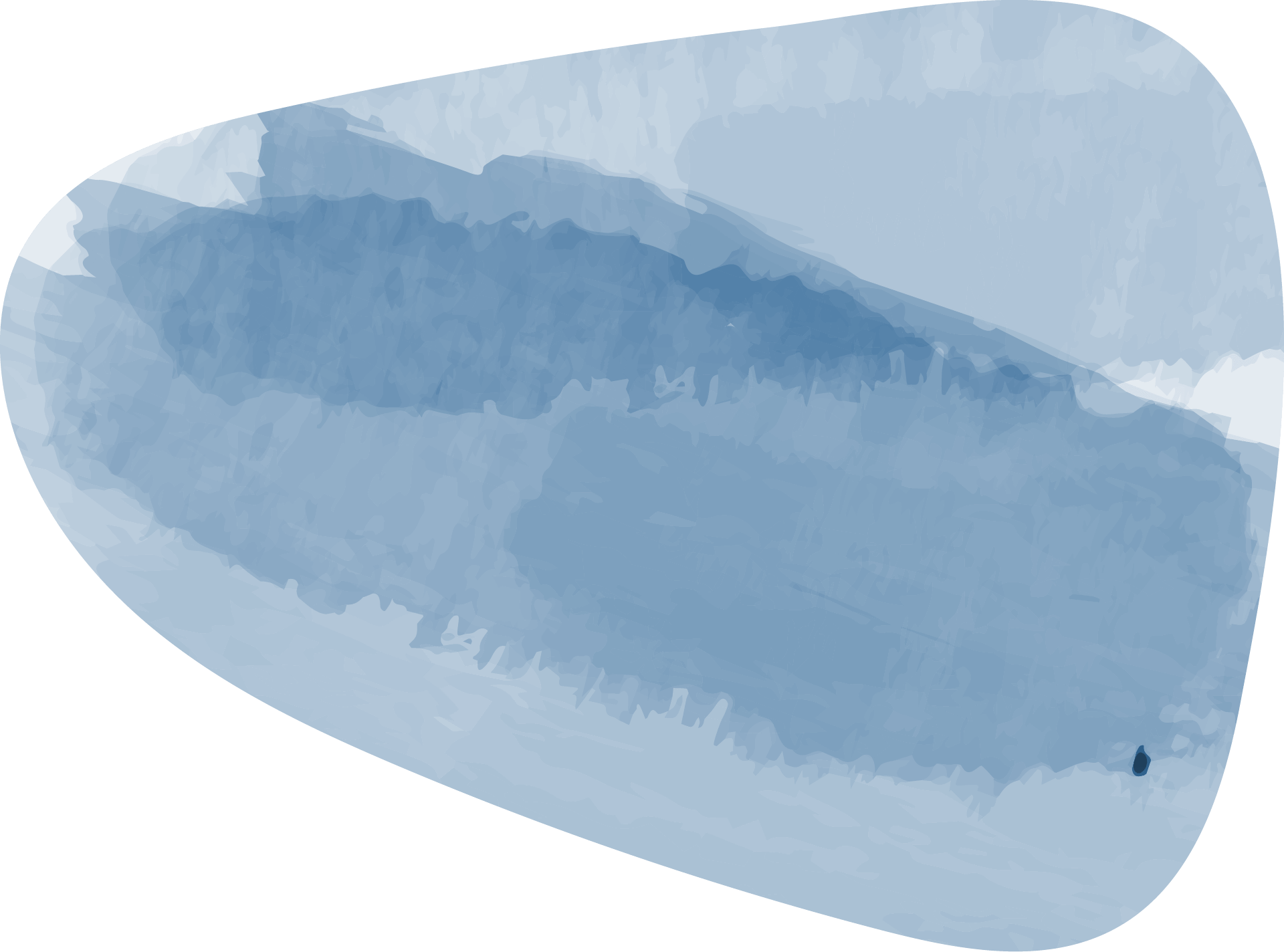 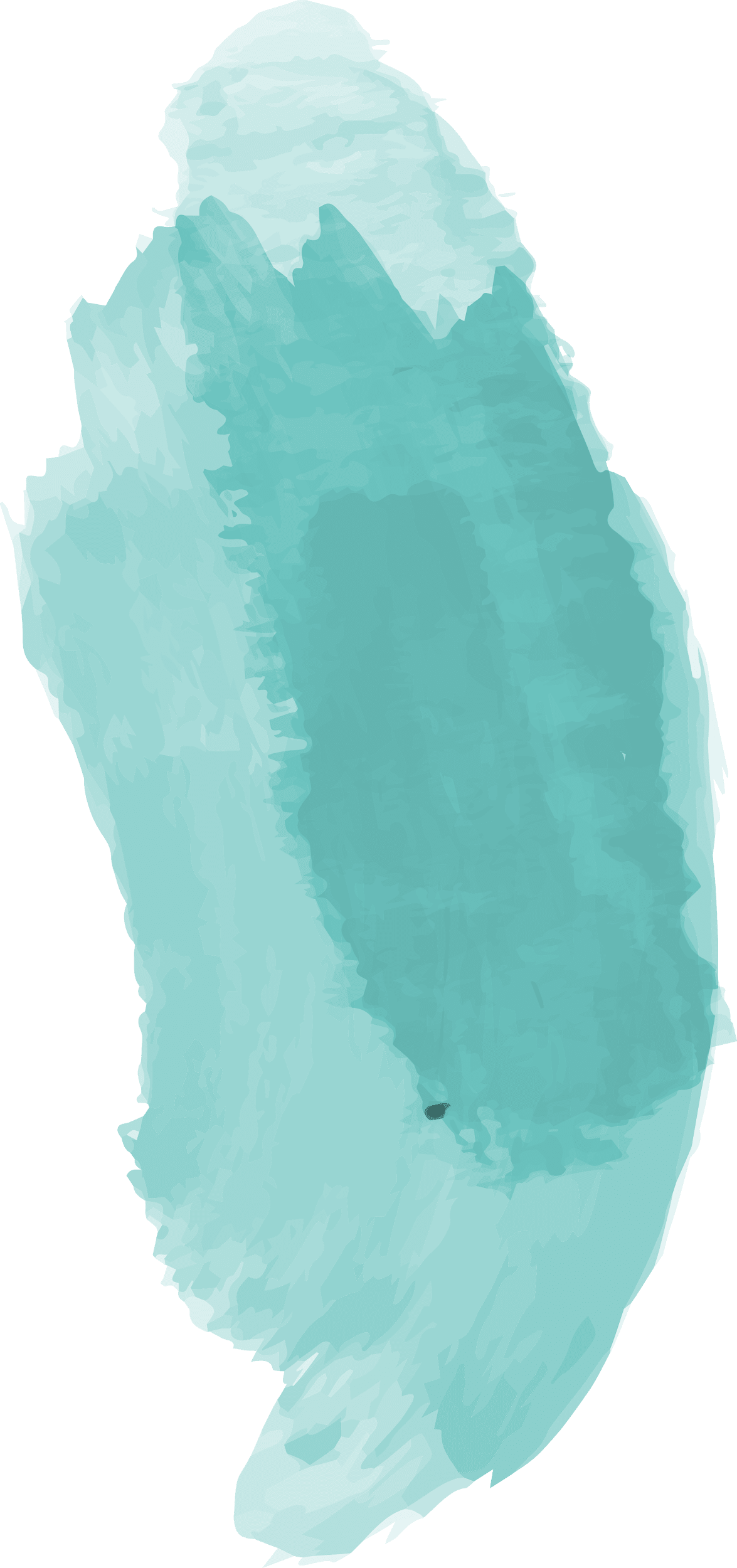 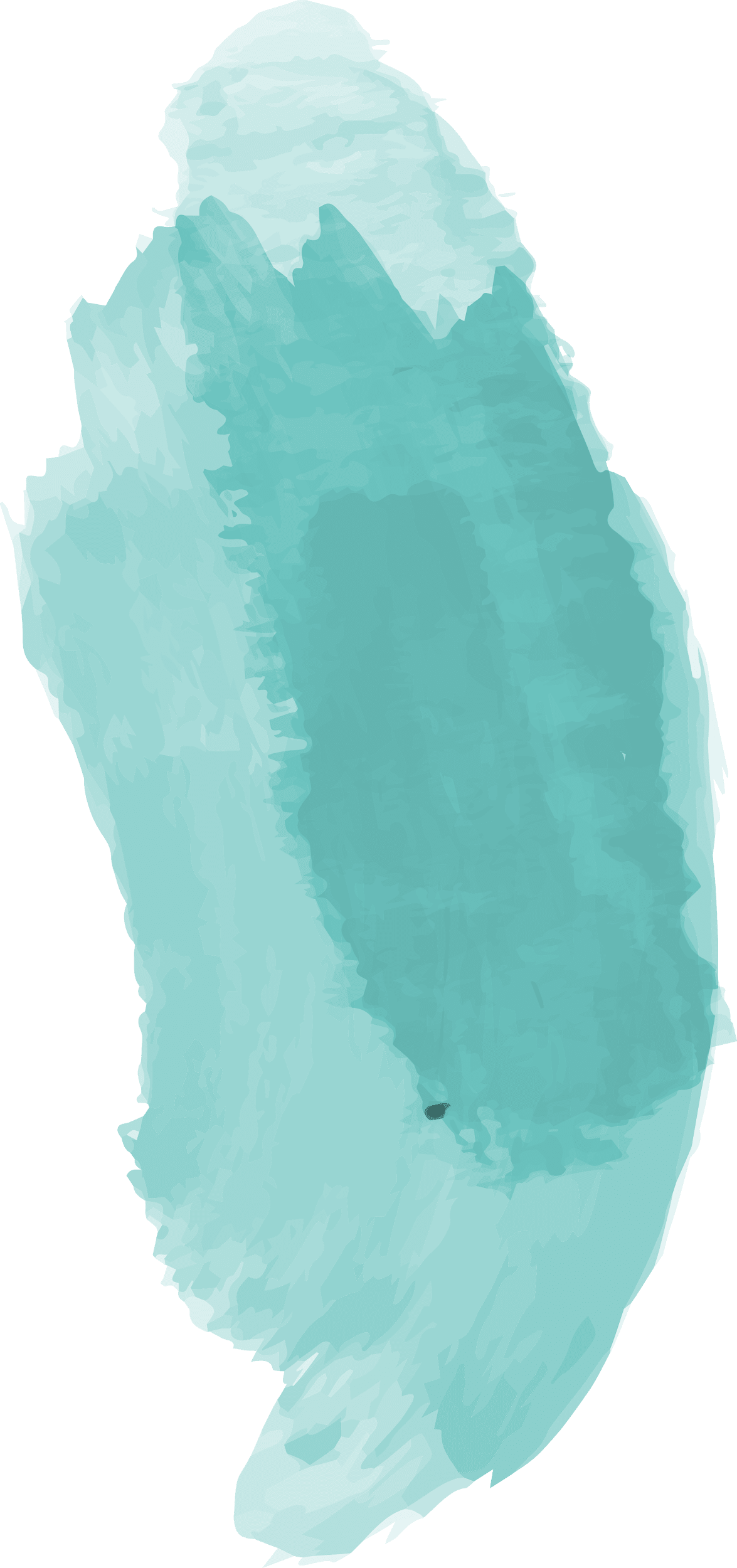 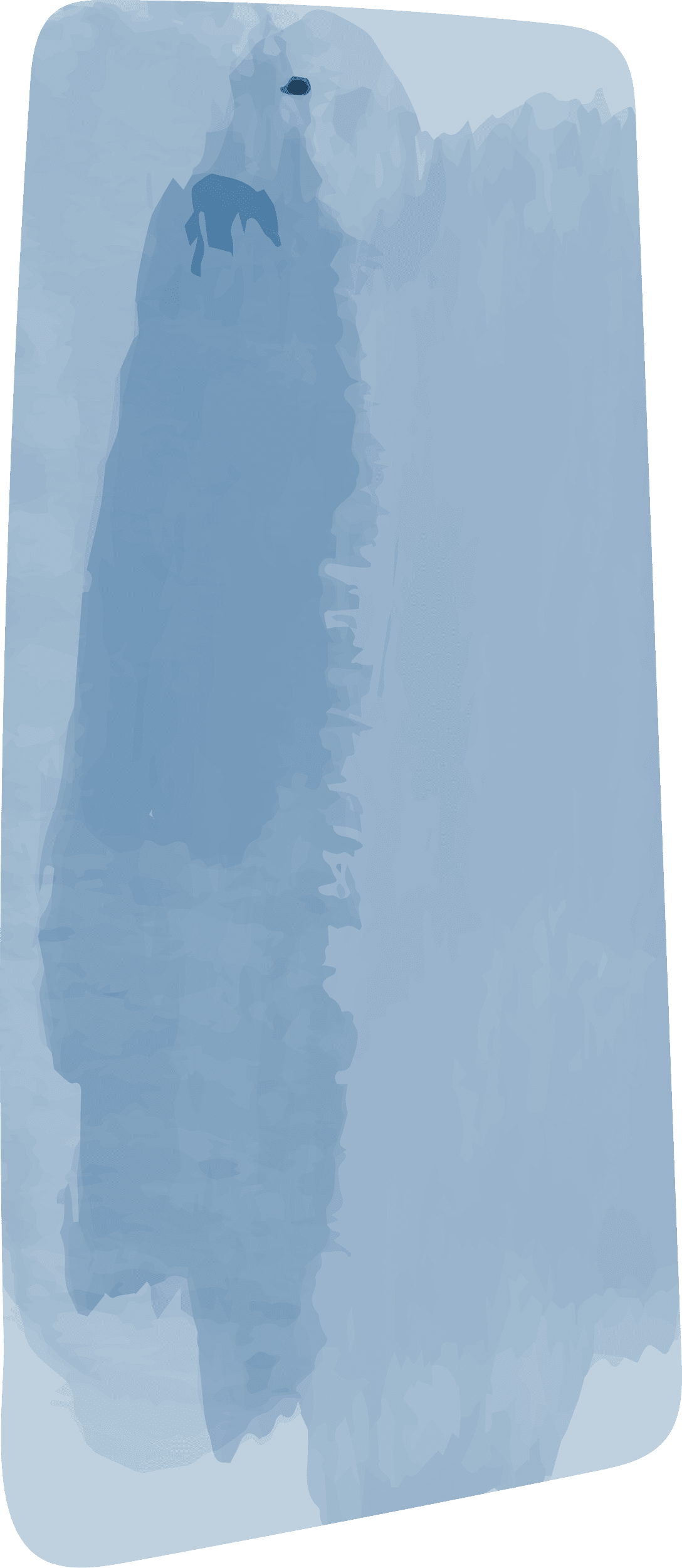 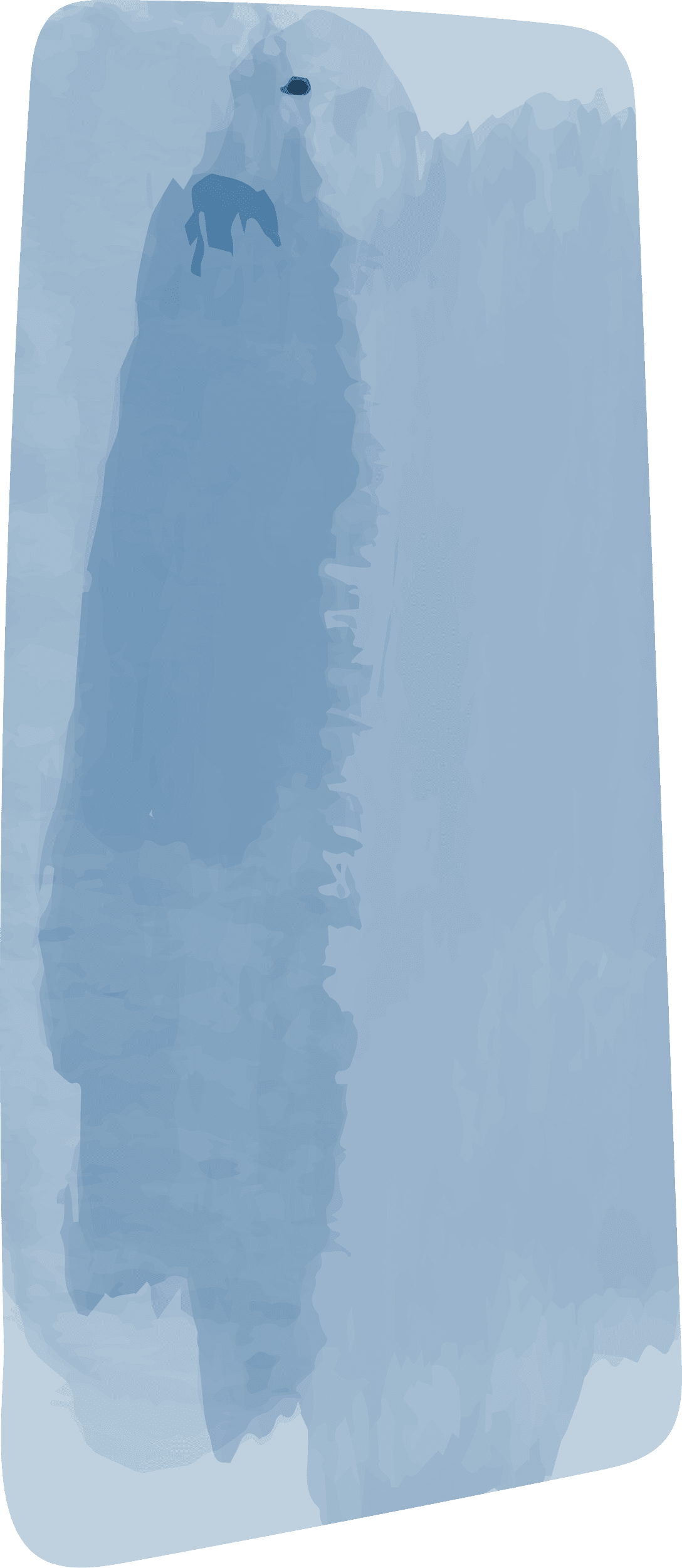 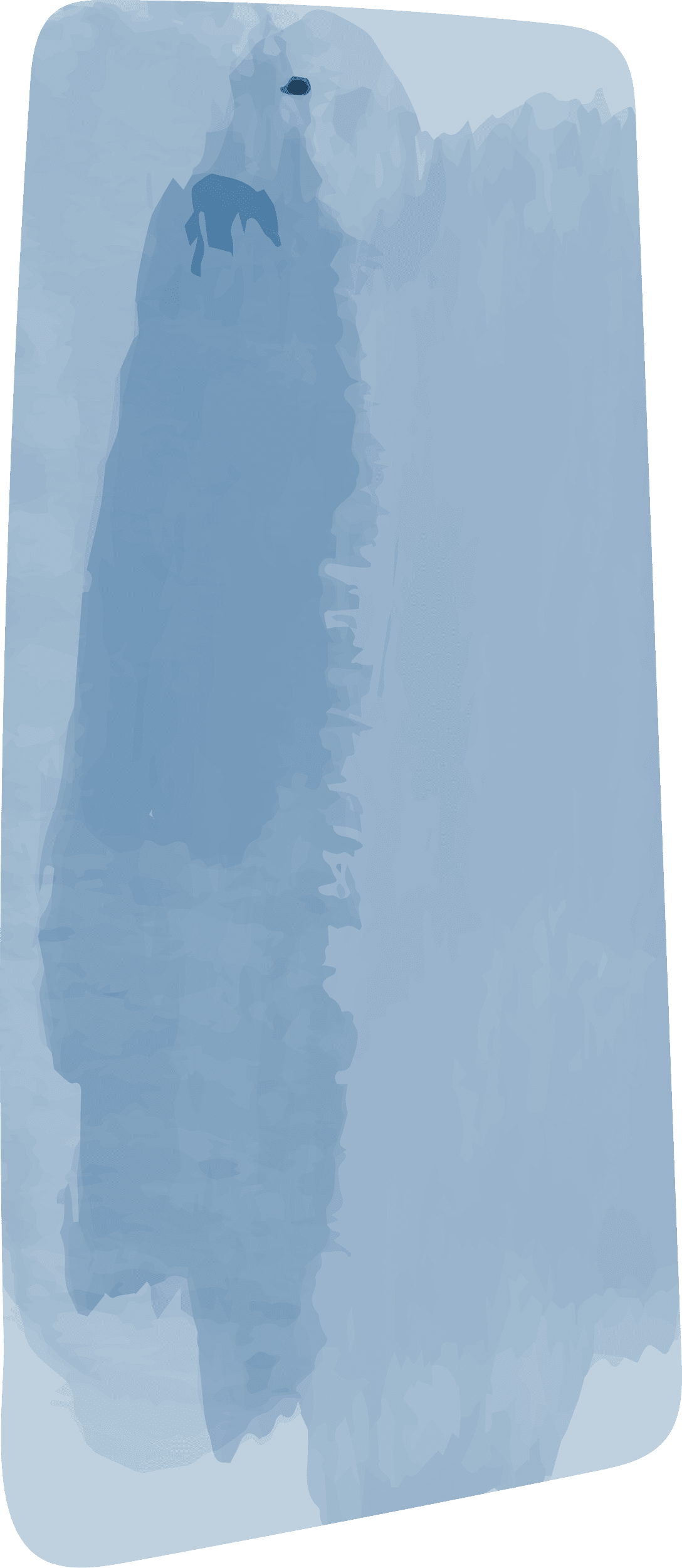 02
04
01
03
05
تعلمنا في الدرس السابق (إنشاء اتصال إنترنت عبر الكابل )   
من الوحدة الثانية  (الشبكات المتقدمة ) 
واكتسبنا المعرفة في الأهداف التالية ..
توصيل الشبكة المحلية بشبكة الإنترنت
إنشاء هيكلية الشبكة
إضافة أجهزة الشبكة
توصيل الكابلات بين الأجهزة
ضبط إعدادات أجهزة الشبكة
1. إعداد الموجه اللاسلكي 2. إعداد شبكة الإنترنت السحابية 3. إعداد مزود الشبكة 4. إعداد خادم الويب 5. إعداد أجهزة الشبكة المحلية 6. اختبار الاتصال
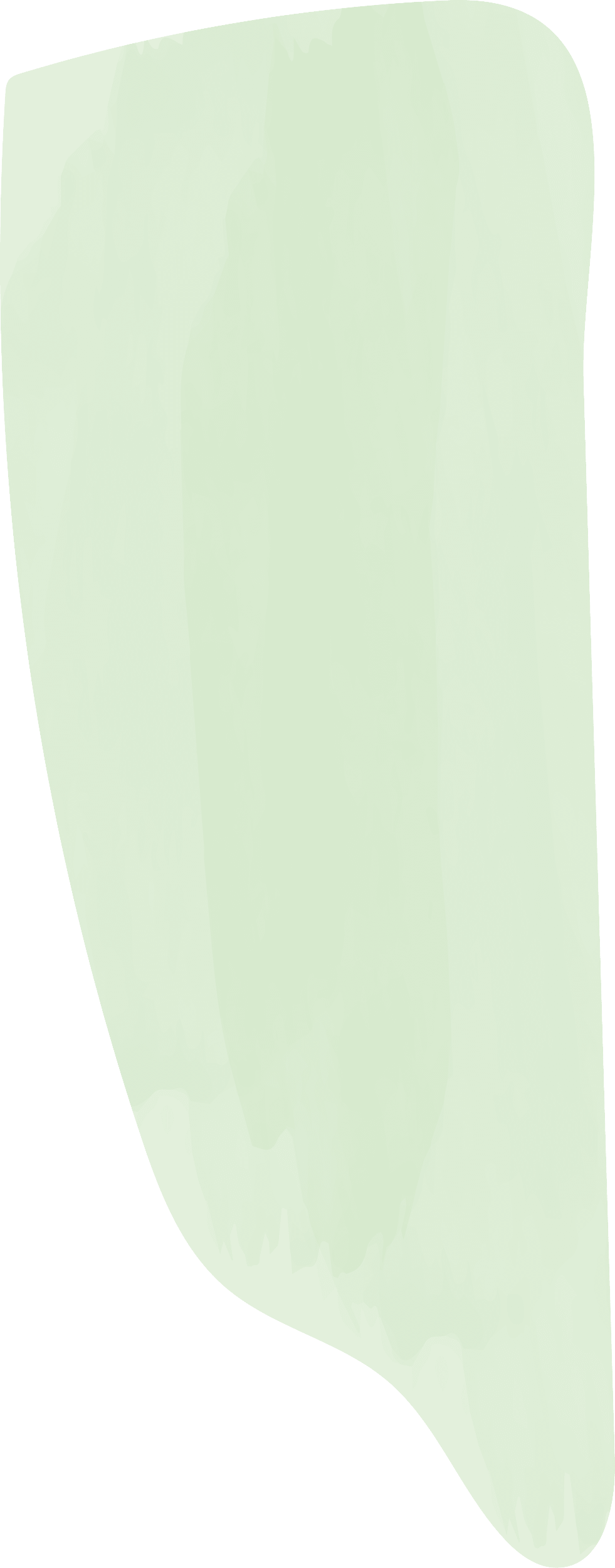 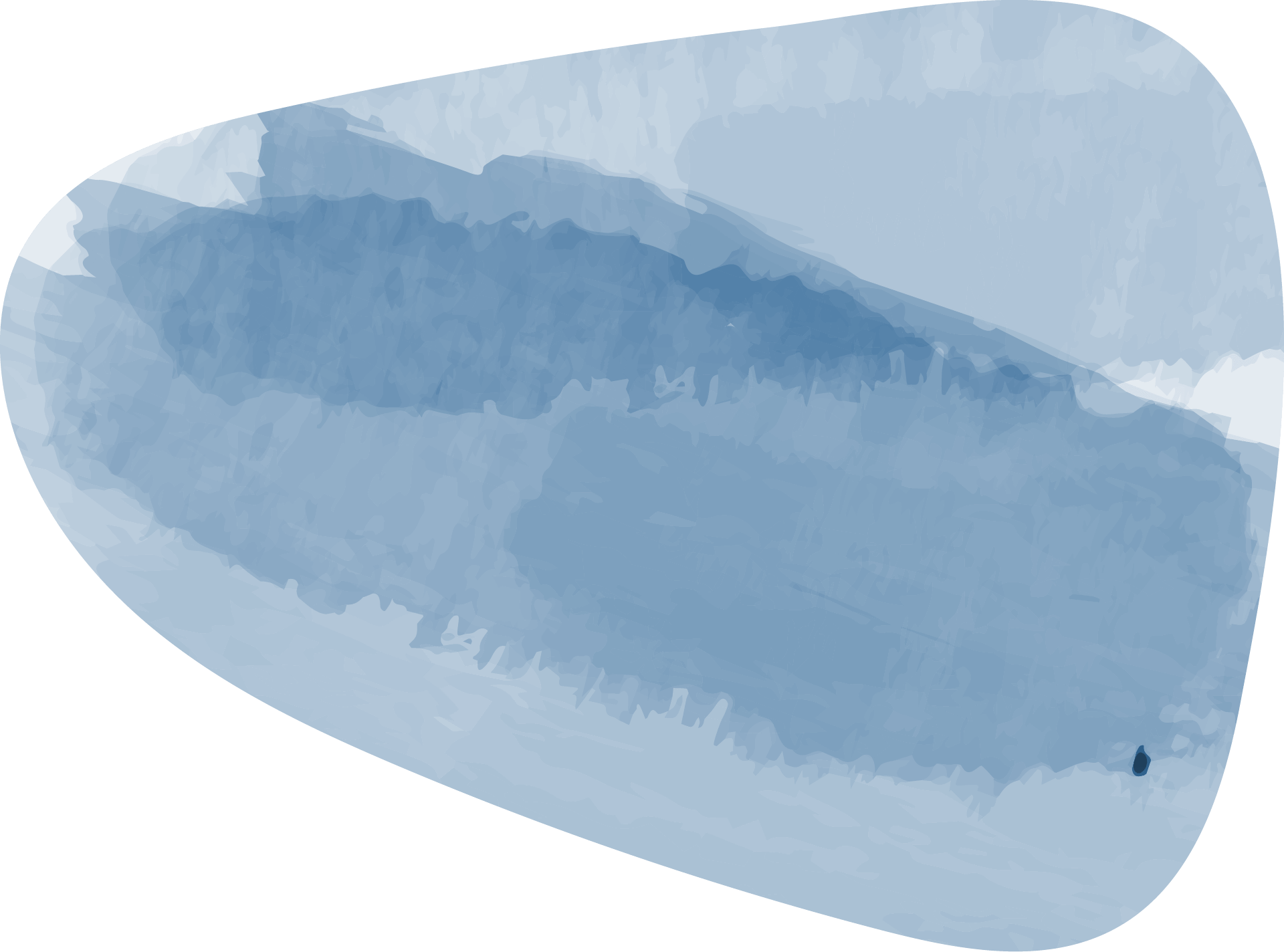 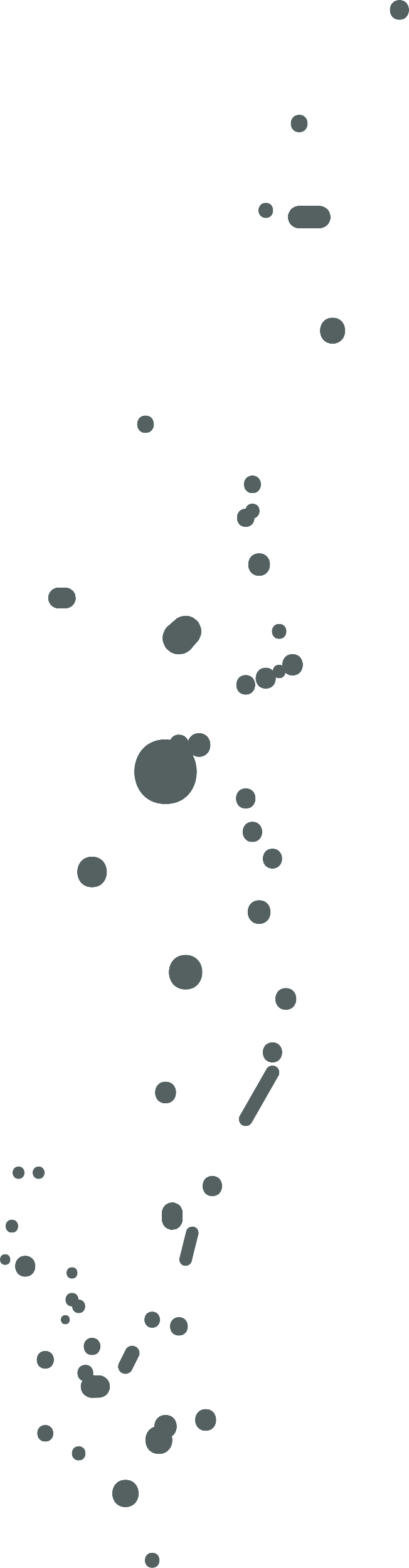 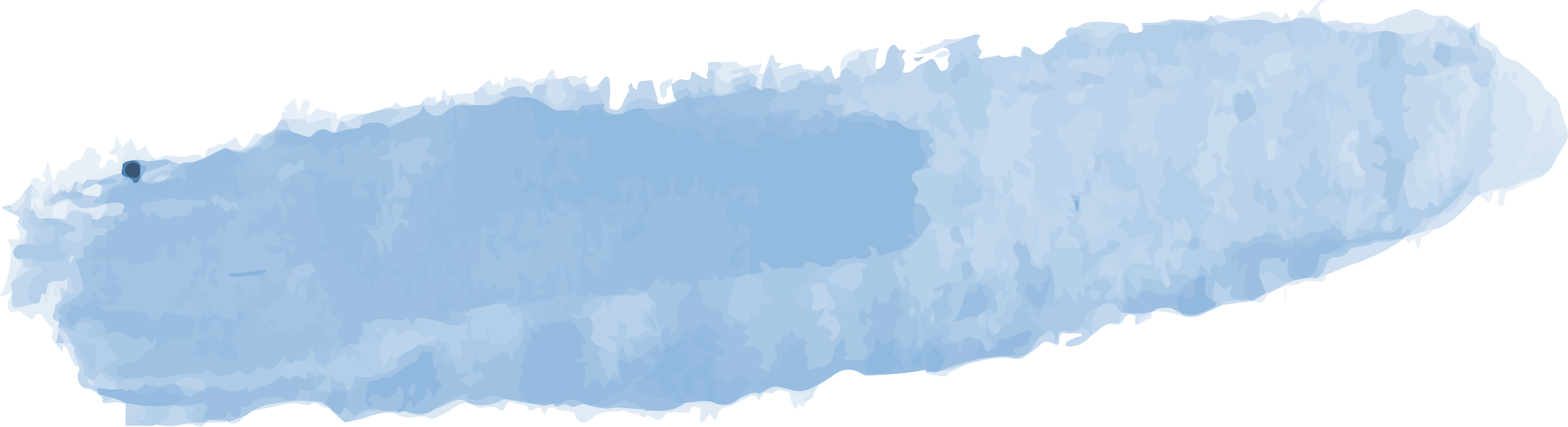 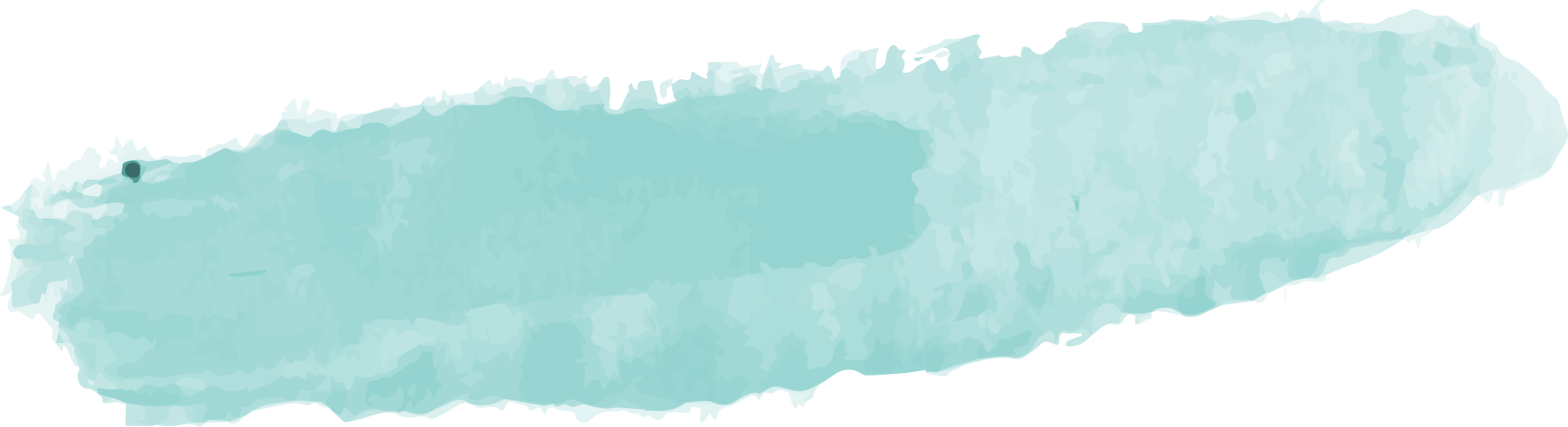 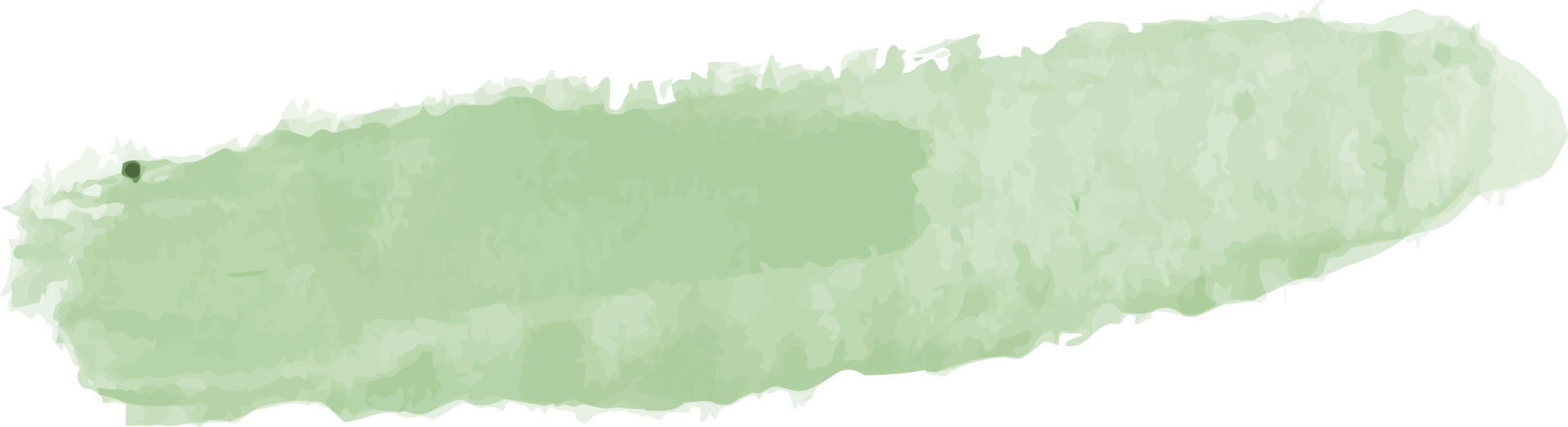 السؤال 3
السؤال 2
السؤال 1
يعمل كجسر بين الشبكة المحلية والانترنت
مراجعة الدرس السابق .. بالاختيار العشوائي بواسطة
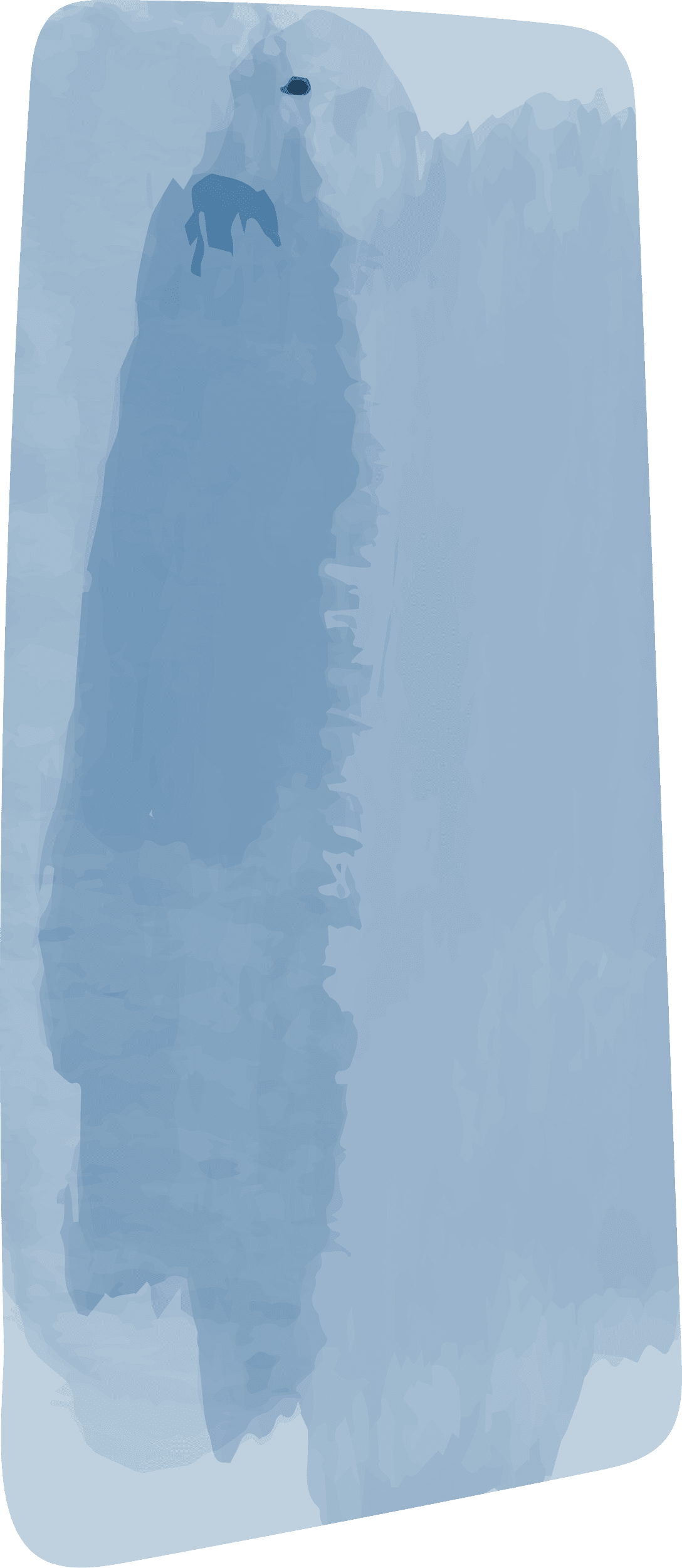 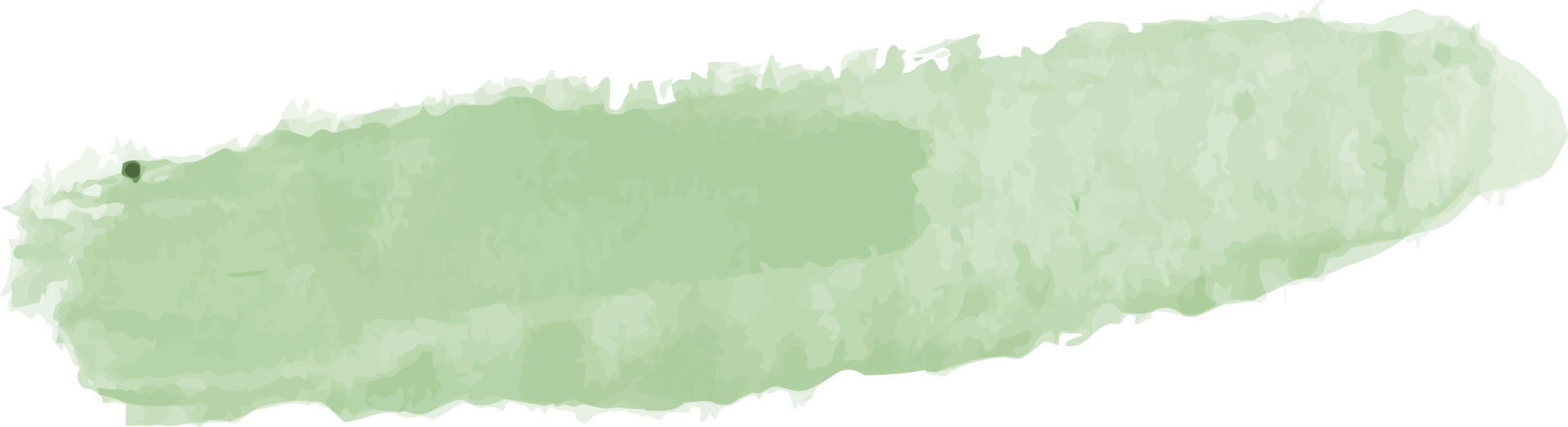 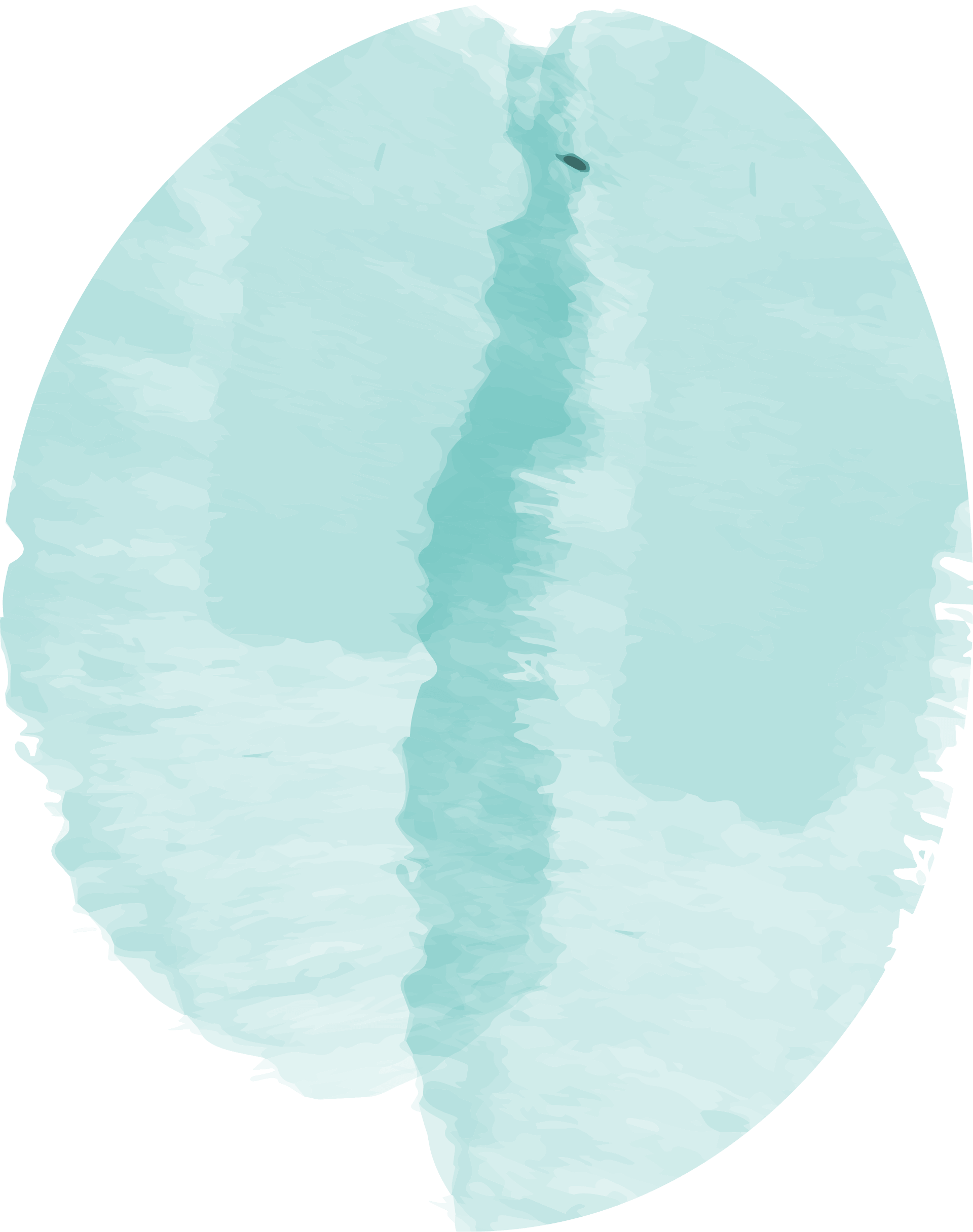 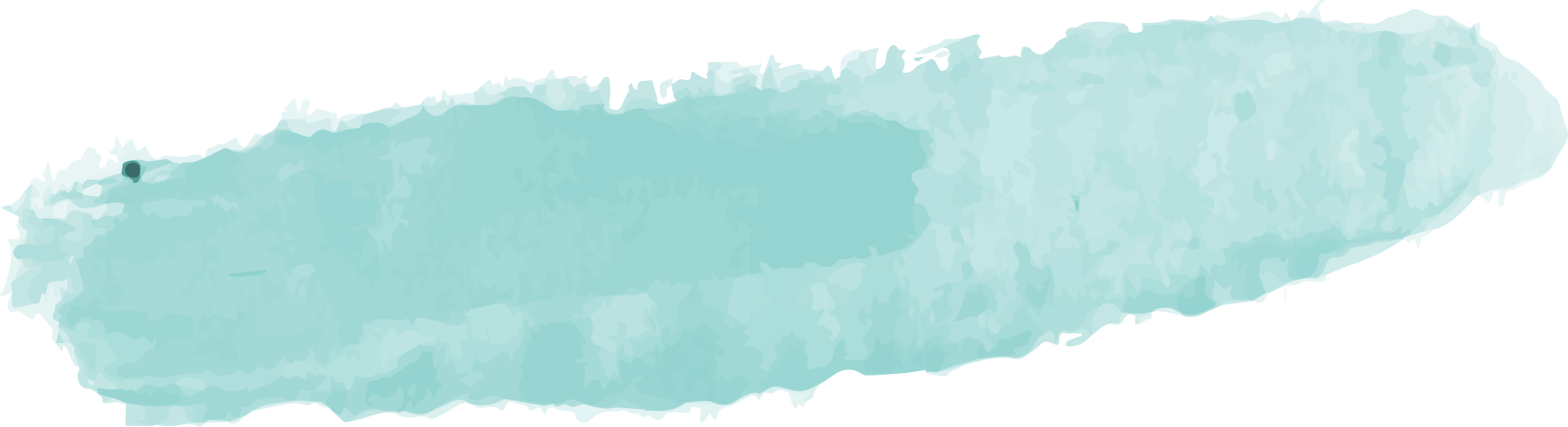 السؤال 5
السؤال 4
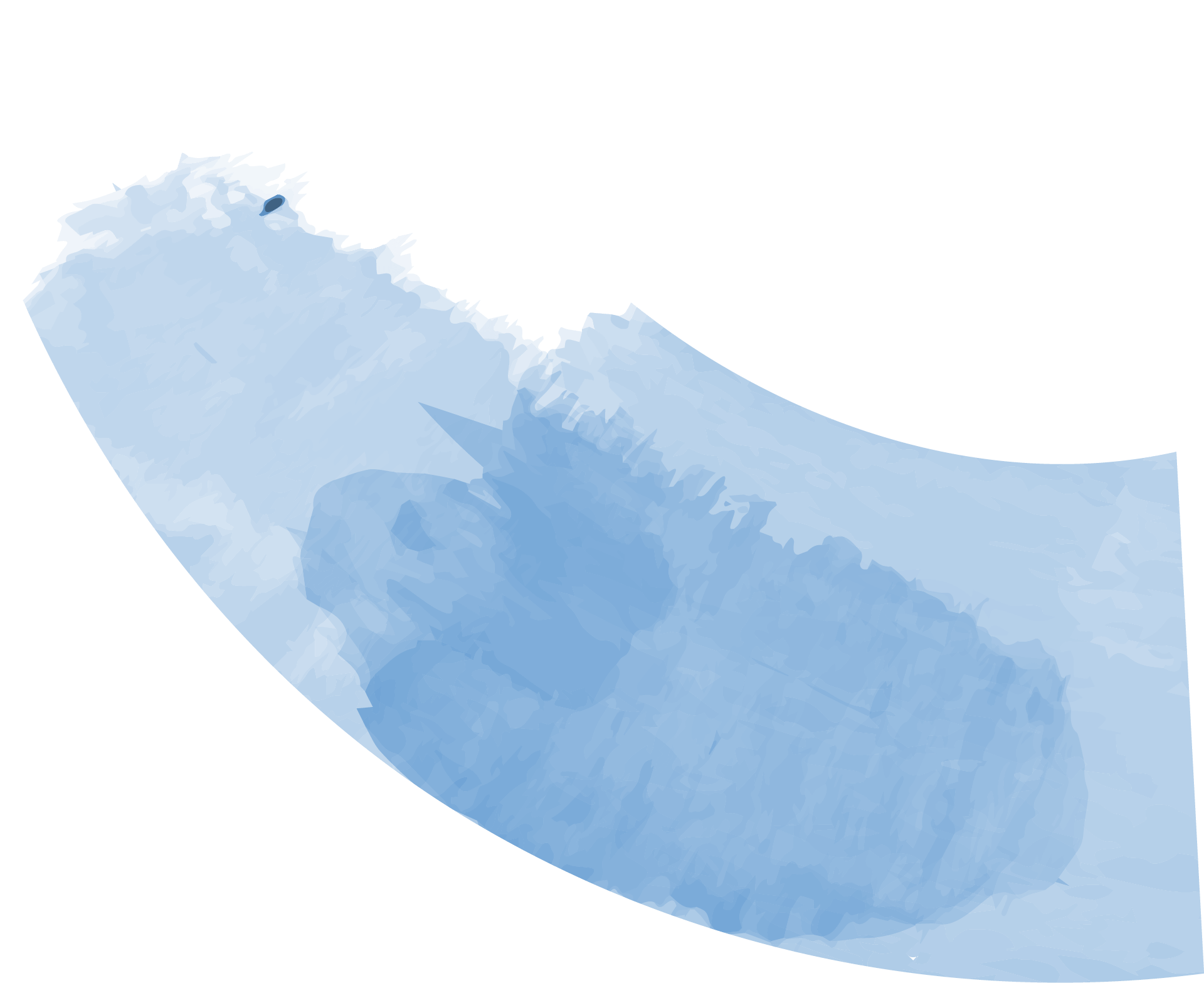 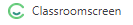 نوع الكابل بين المودم وايقونة سحابة الانترنت هو :
يستخدم لتزويد الأجهزة بالإنترنت داخل الشبكة المحلية
كابل محوري
الموجه اللاسلكي
المودم السلكي
وظيفة خادم الويب يرسل الصفحة المطلوبة الى خادم مزود خدمة الانترنت 
صح ام خطأ
عند تعيين خدمة 
DHCP
يتم تعيين العناوين يدوياً
صح ام خطأ
صح
خطأ يتم تعيينهم تلقائياً
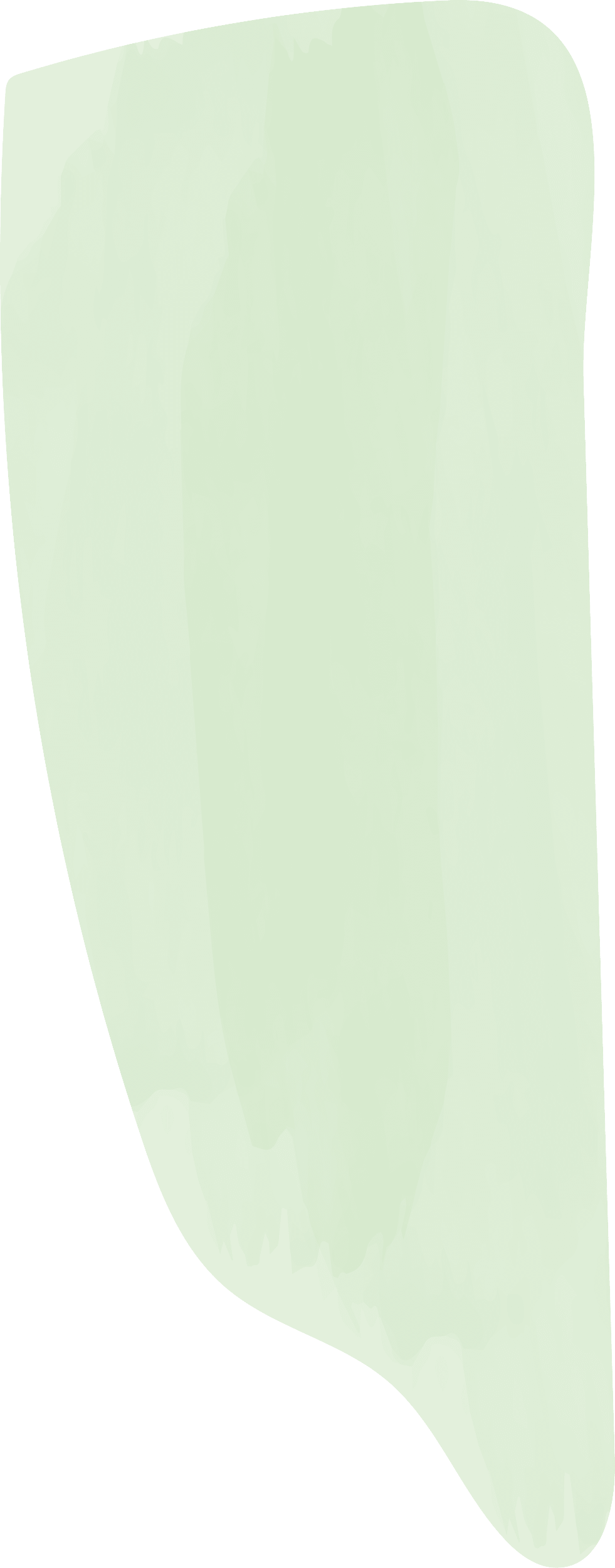 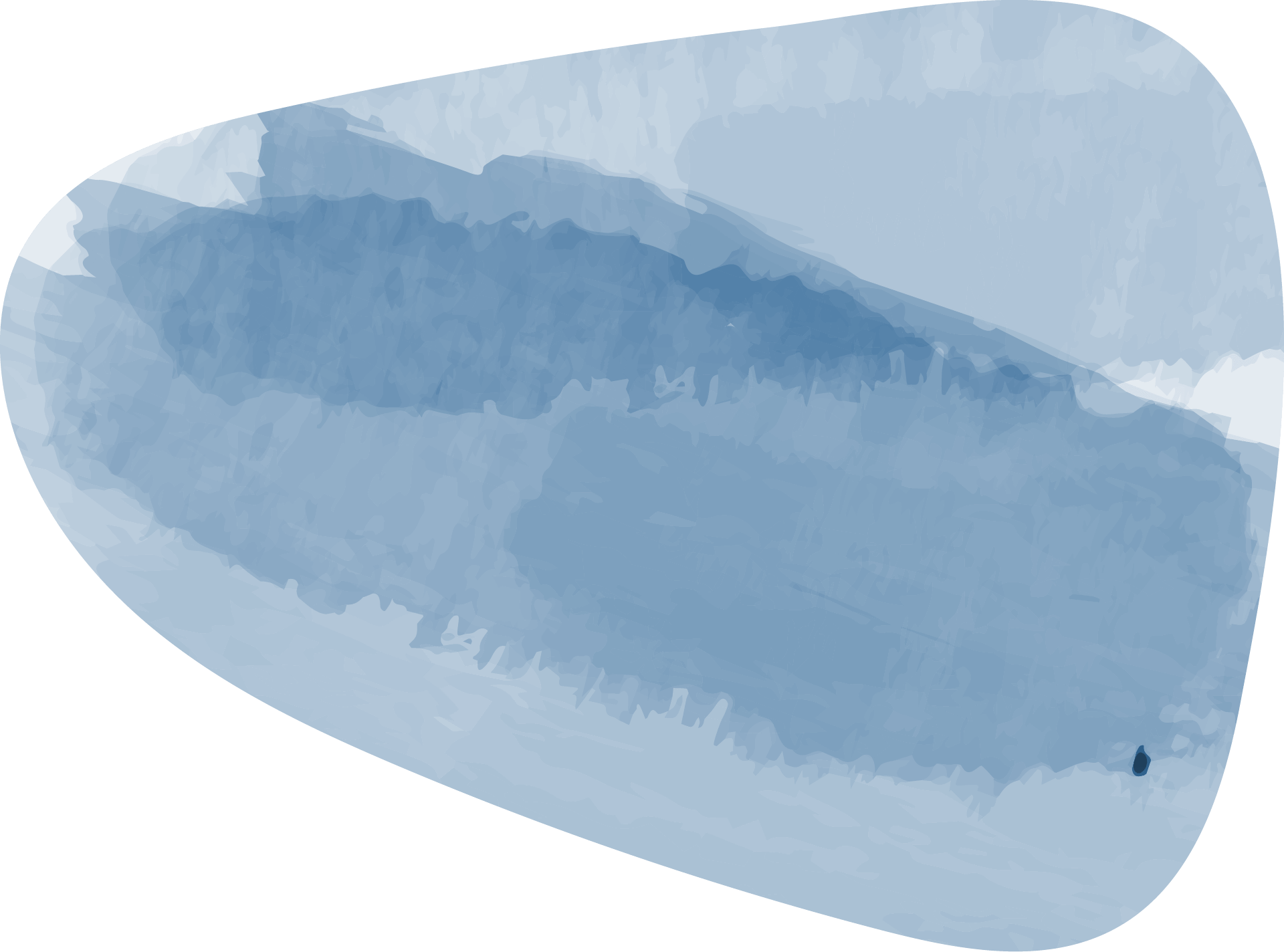 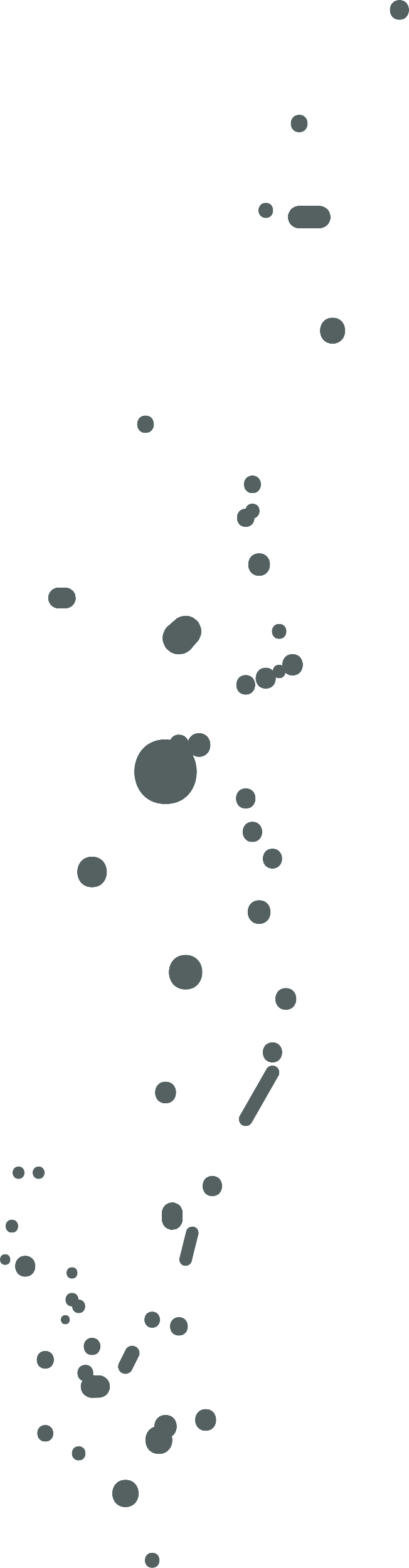 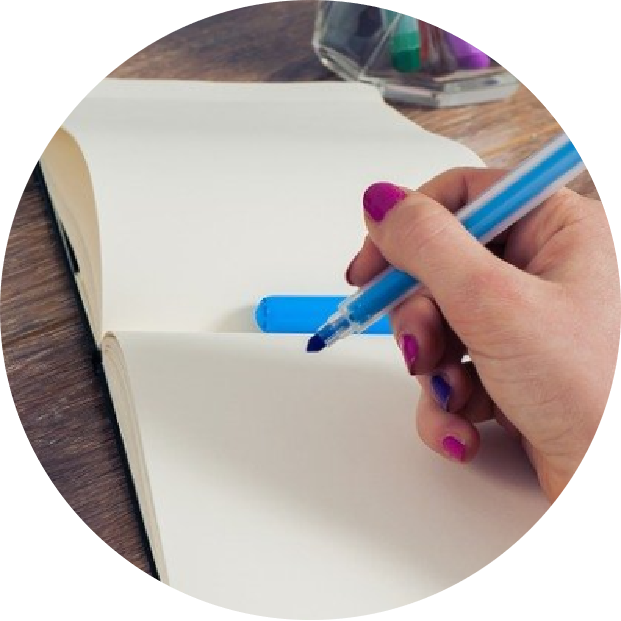 من خلال المشاهدة الفعالة وتدوين الملاحظات .. (جماعي )
اكتشفي موضوع درسنا لهذا اليوم وابرز اهدافه
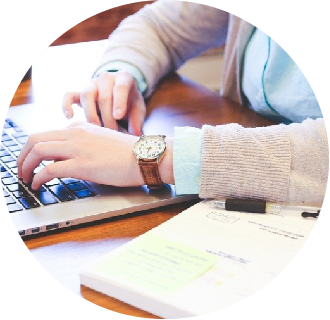 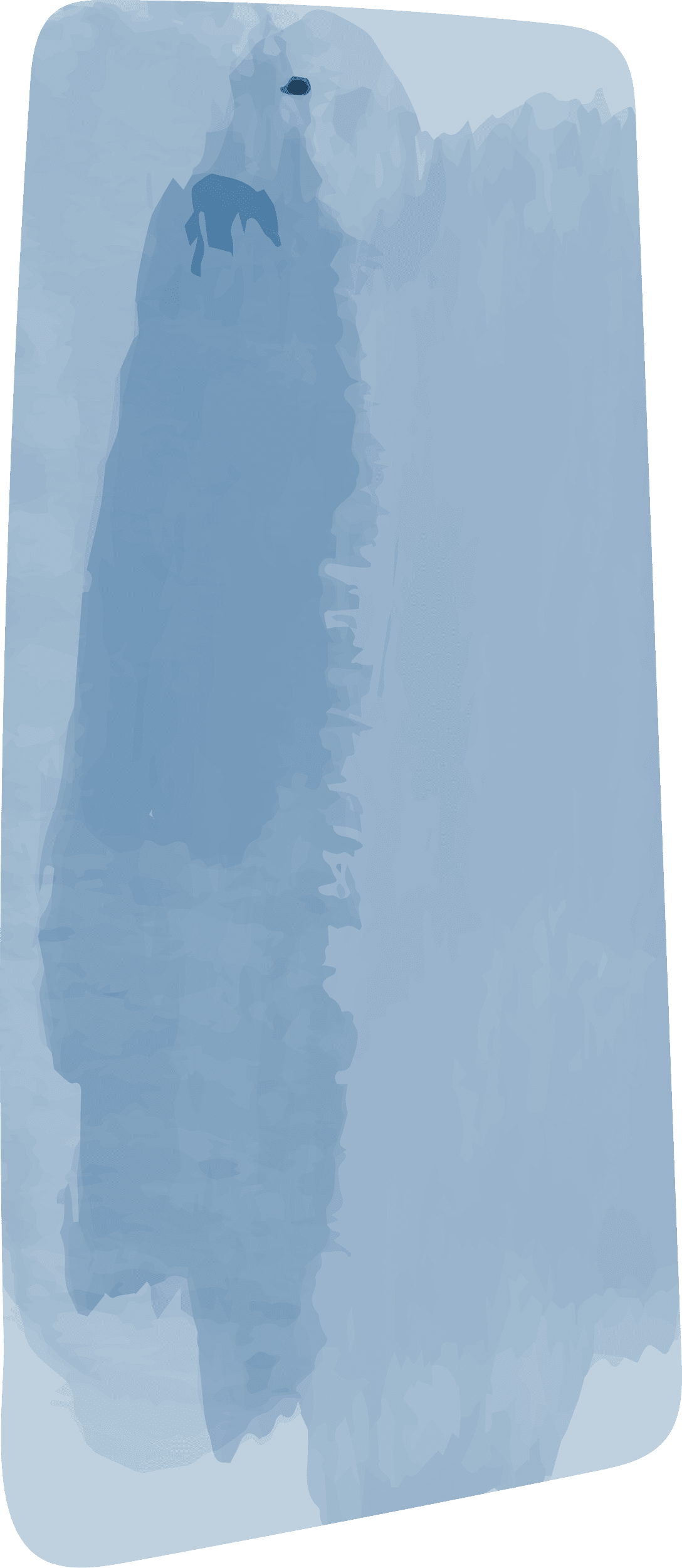 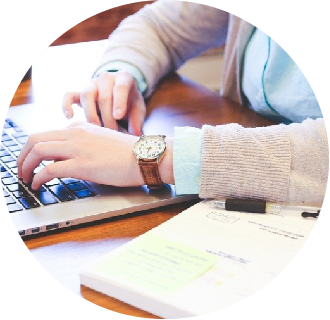 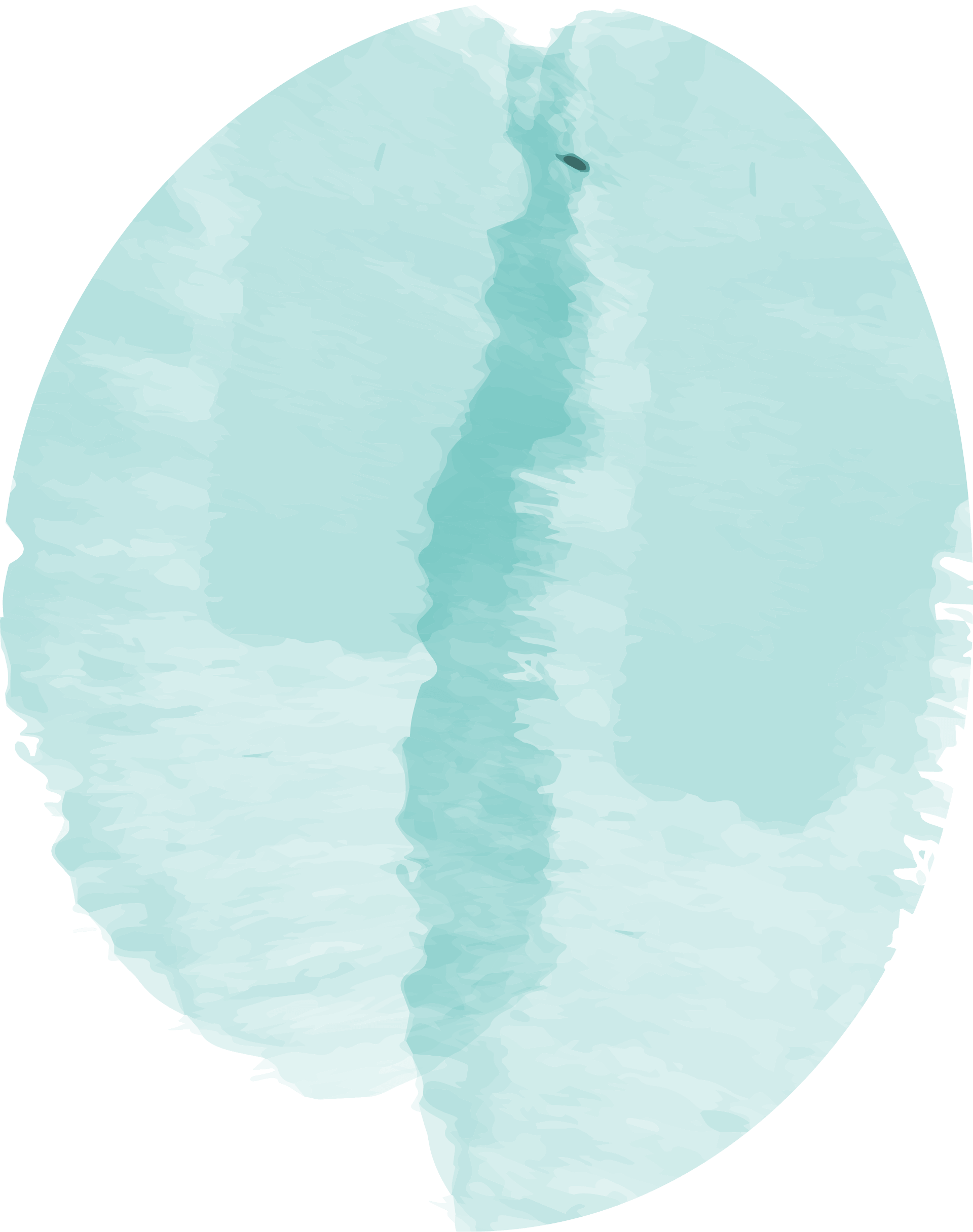 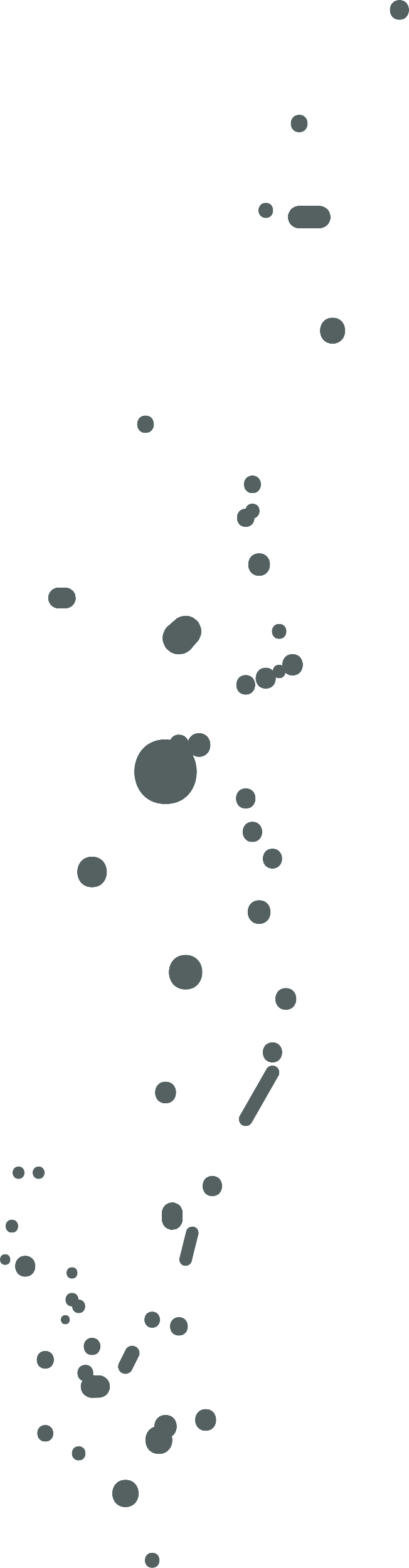 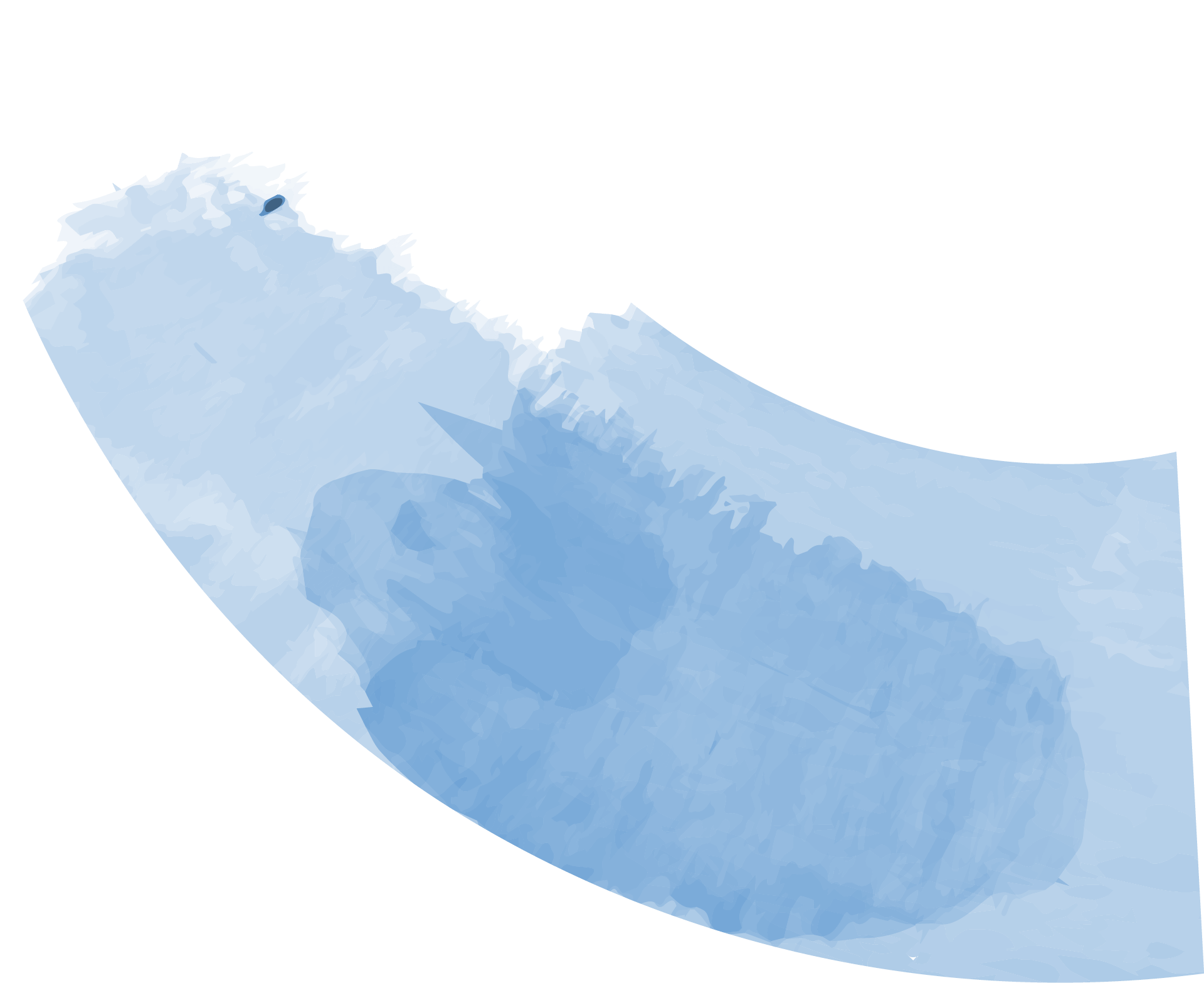 [Speaker Notes: https://youtu.be/qsod_TrokBo]
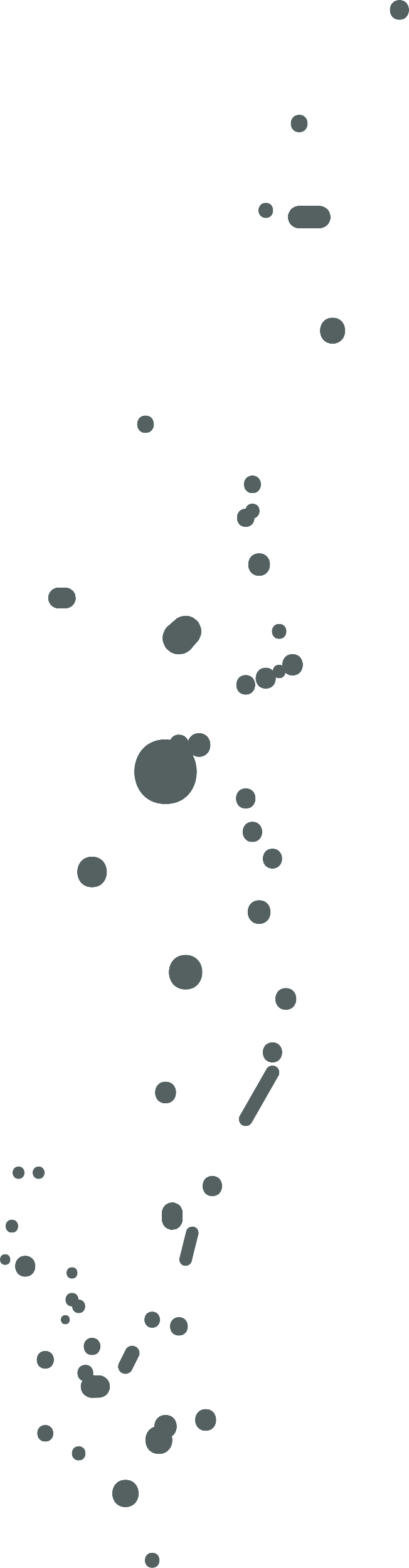 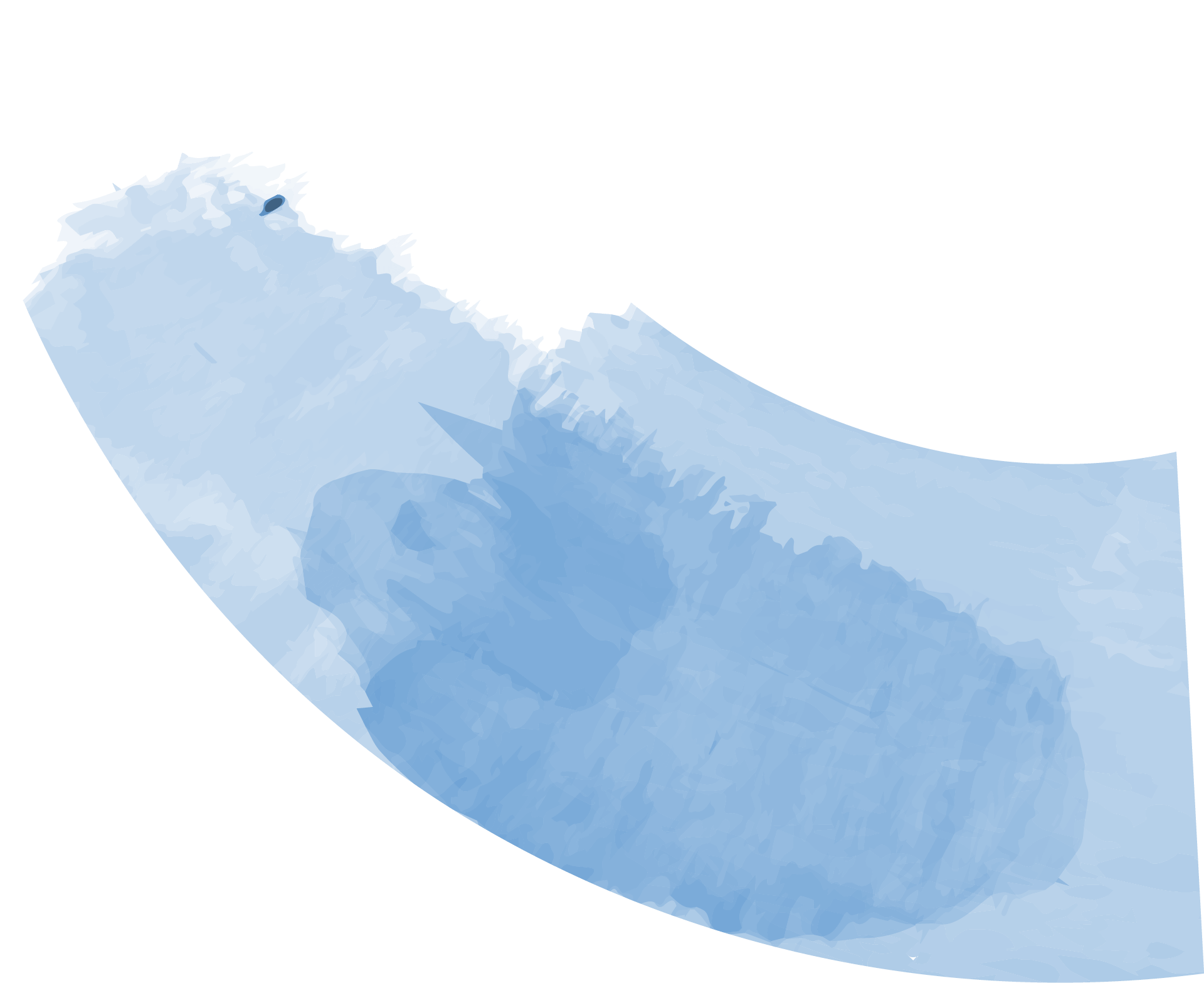 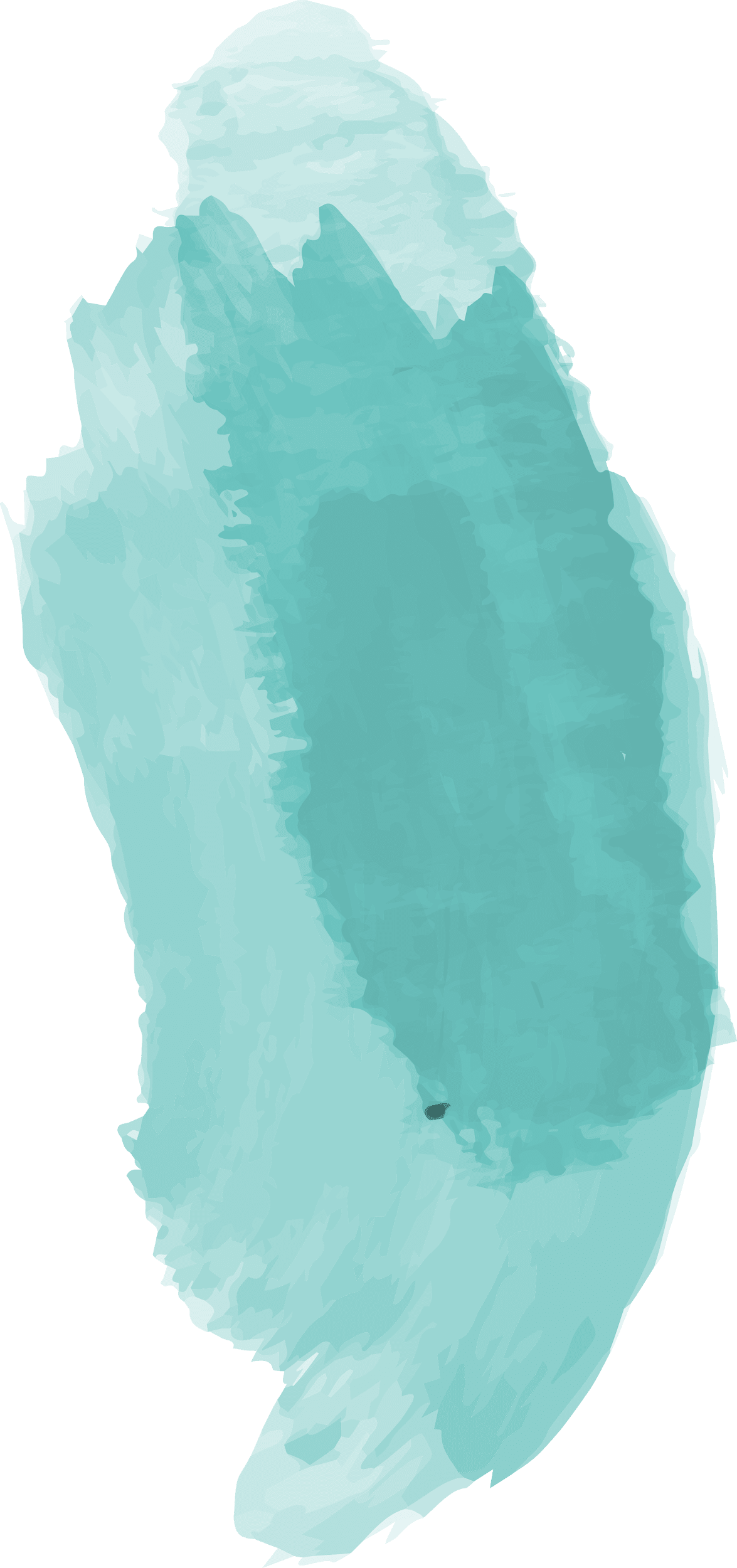 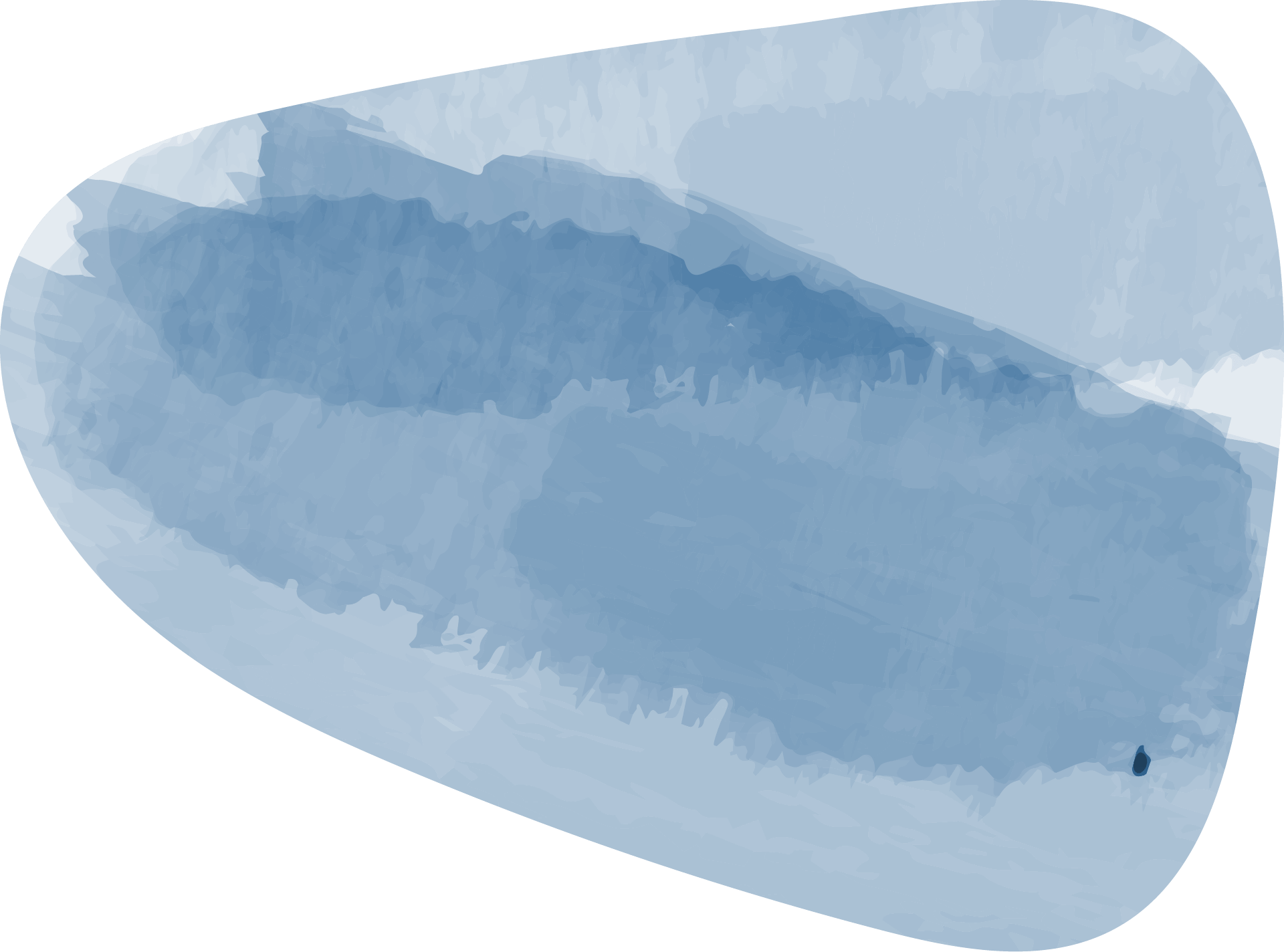 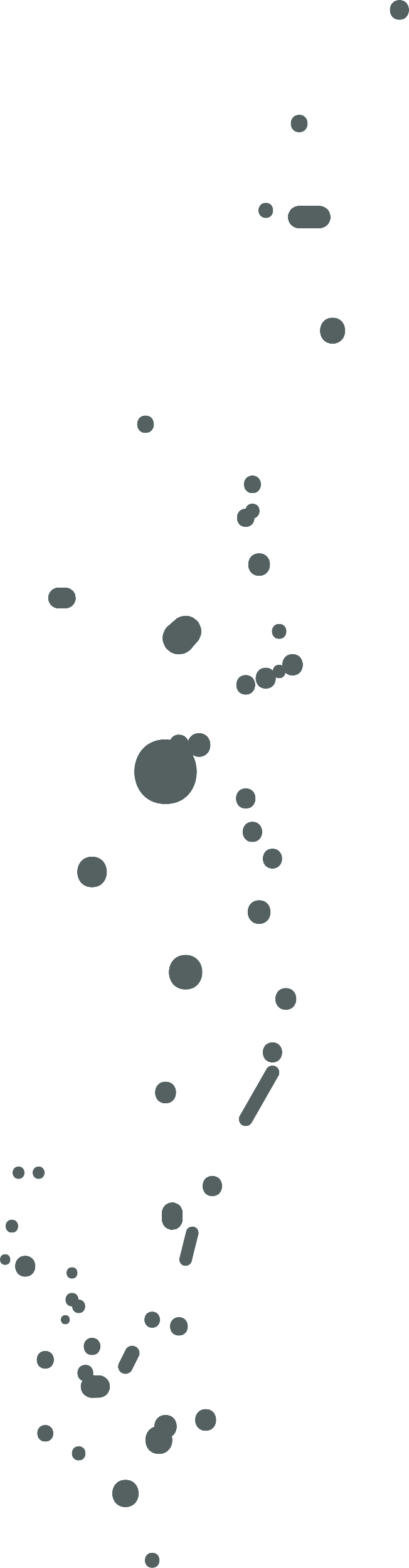 الوحدة الثالثةالبرمجة بواسطة المايكروبت
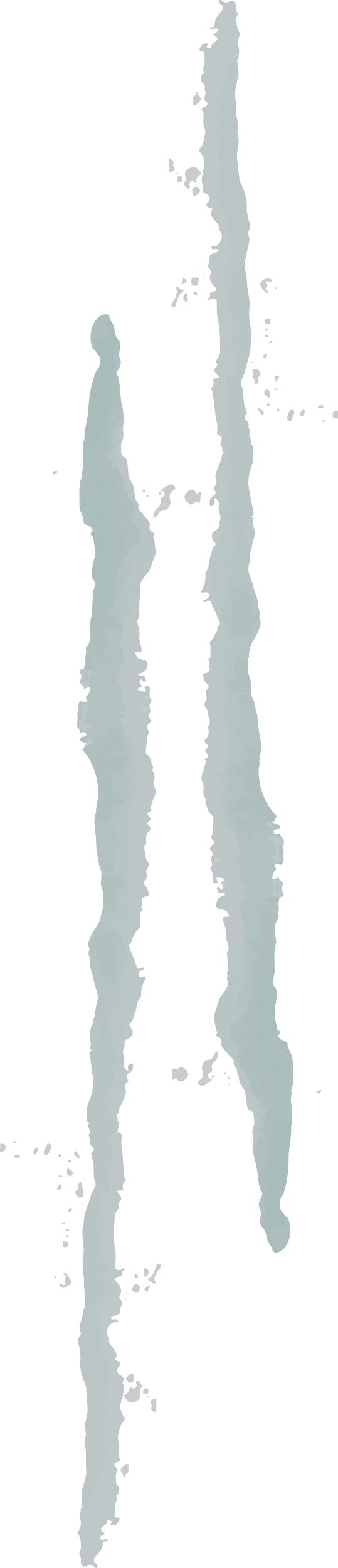 الدرس الأول : مقدمة إلى المايكروبت
Micro:bit
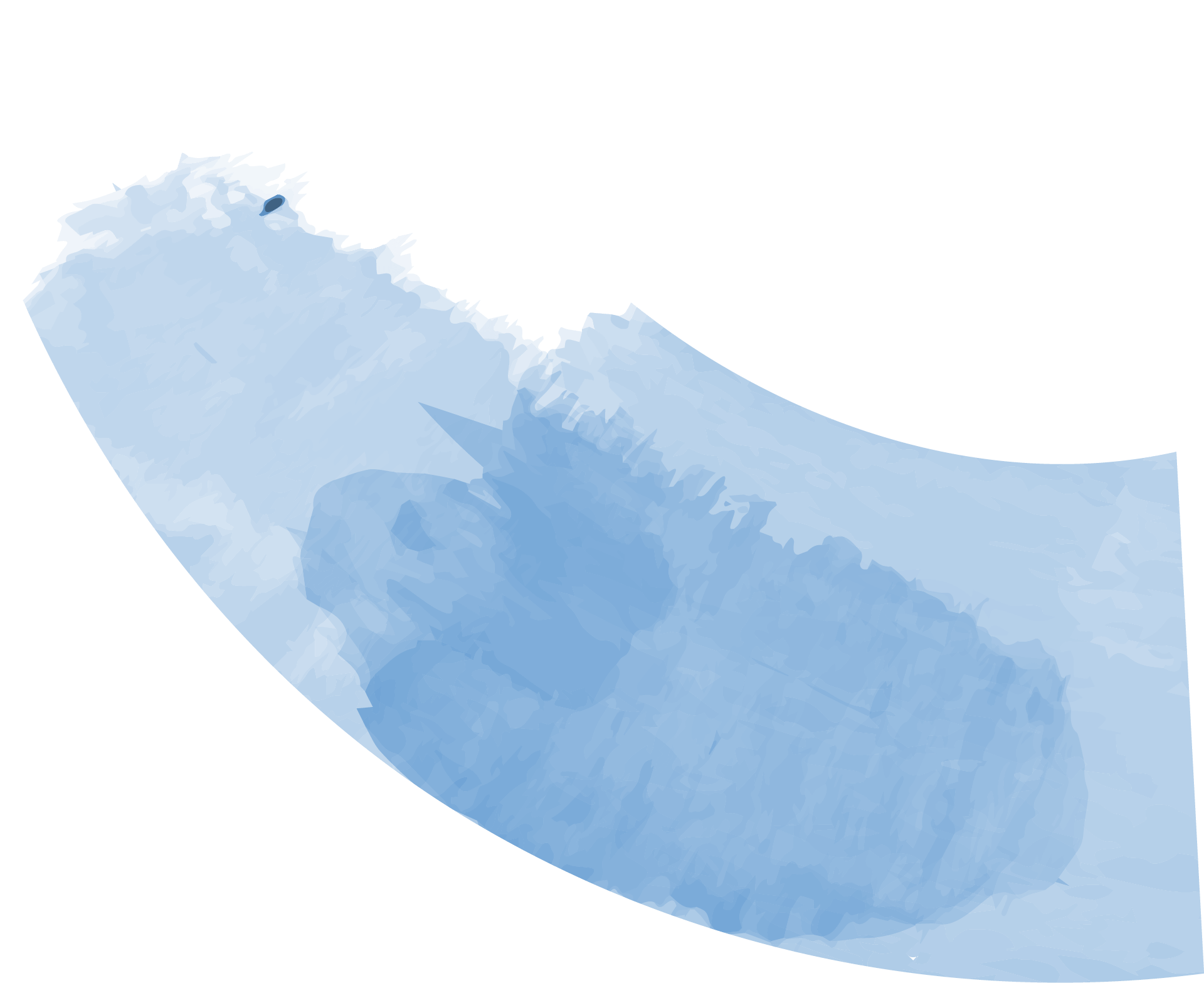 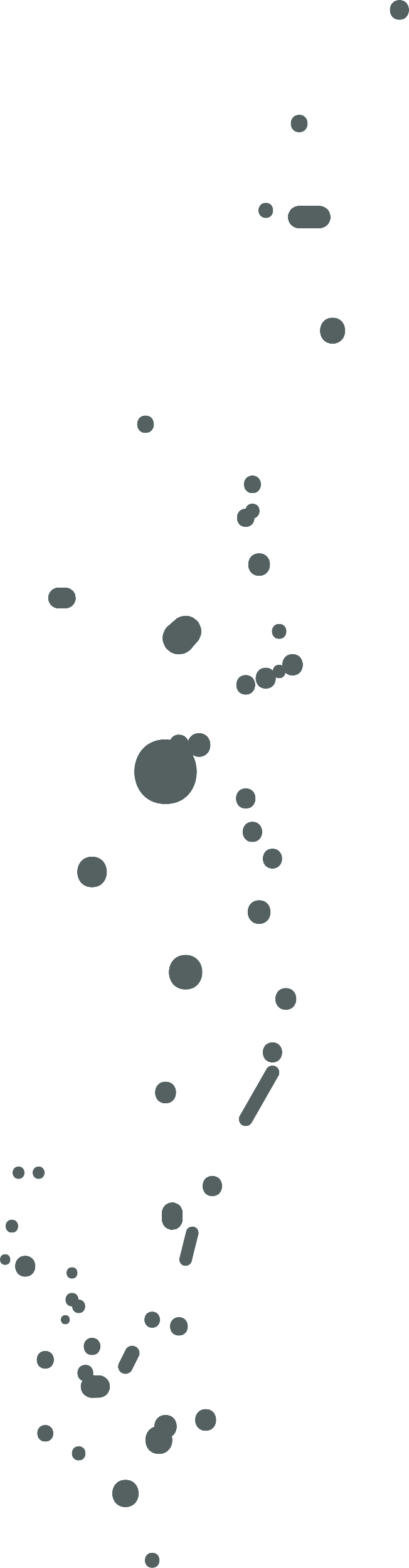 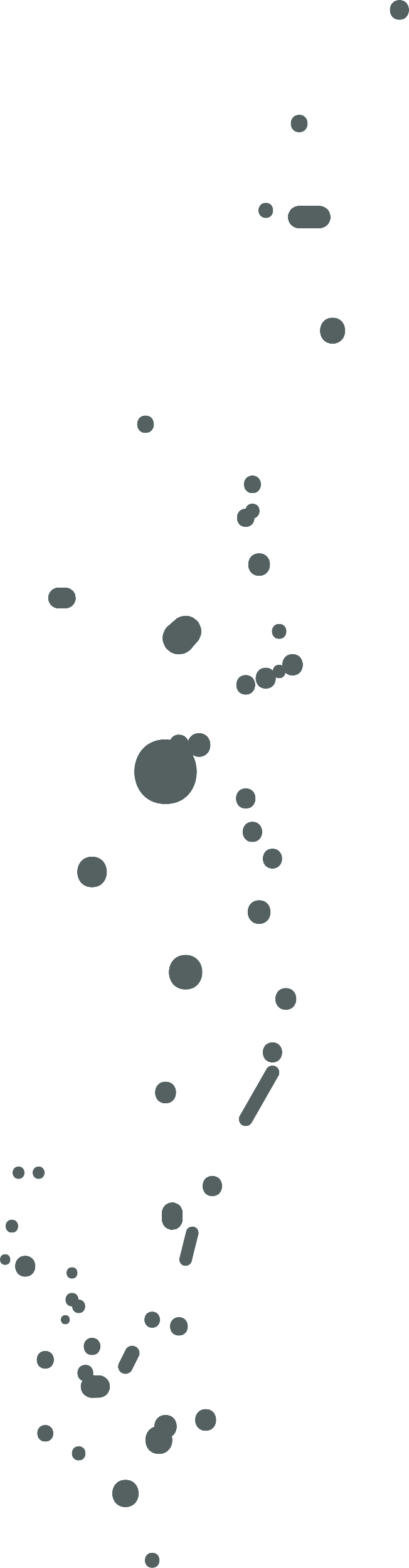 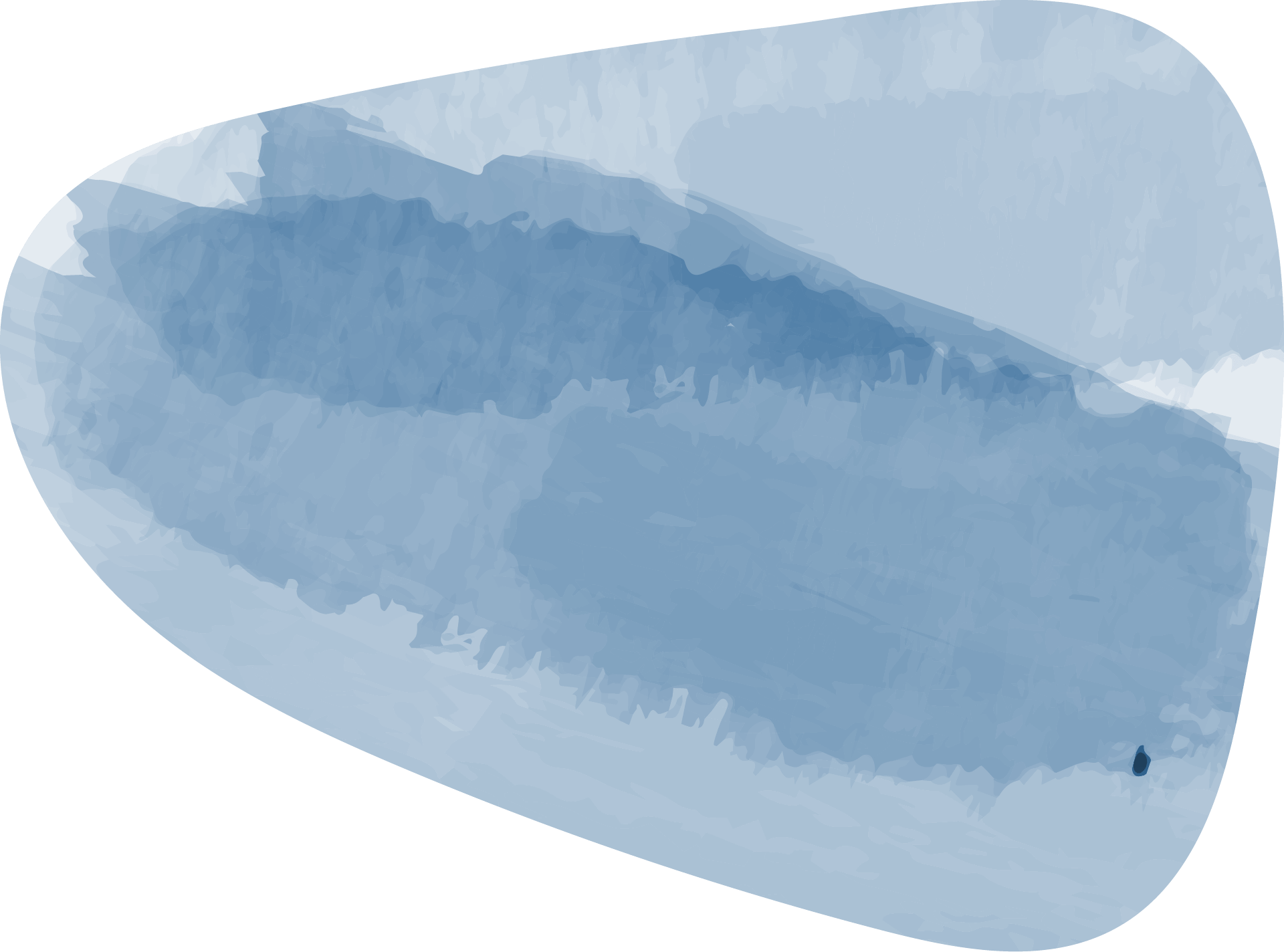 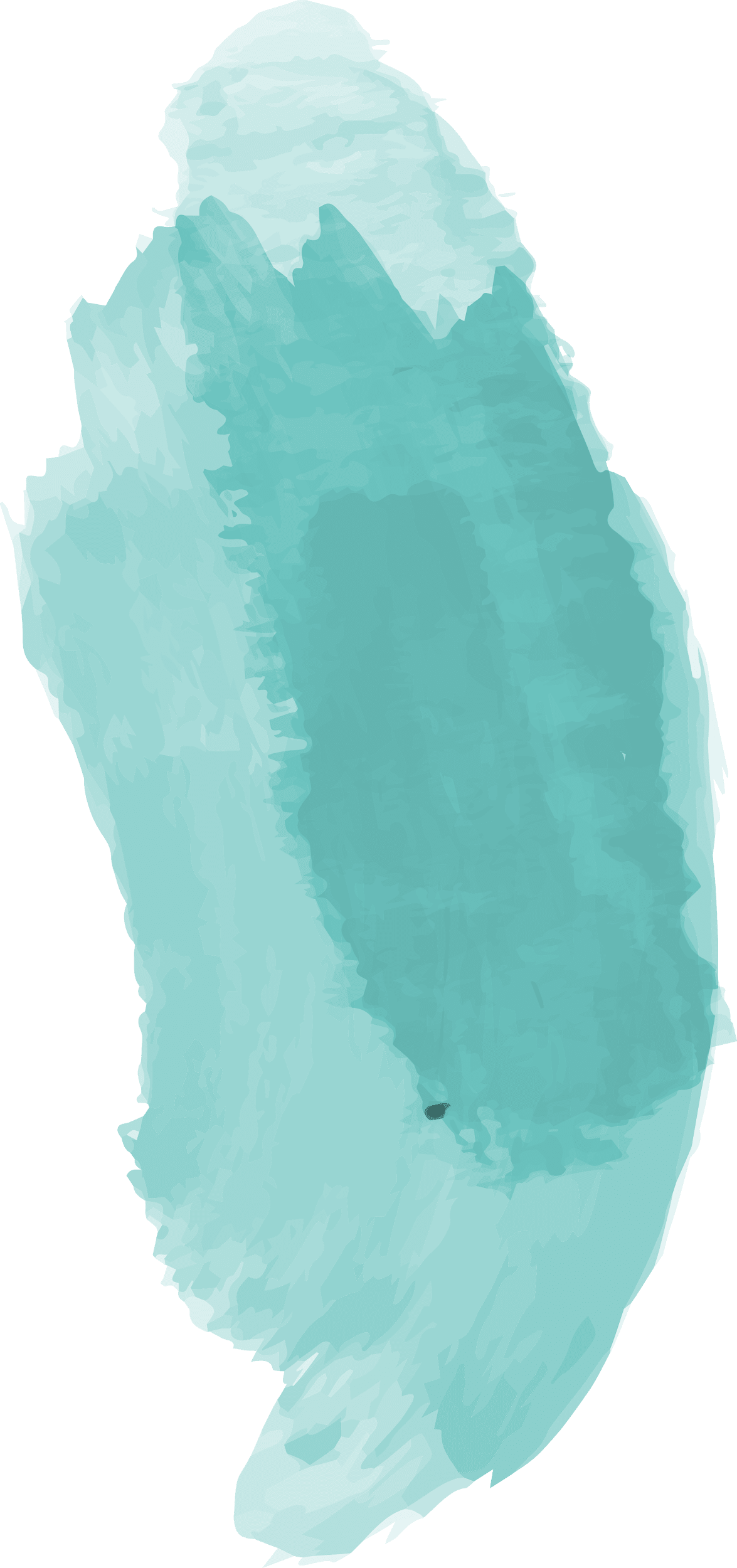 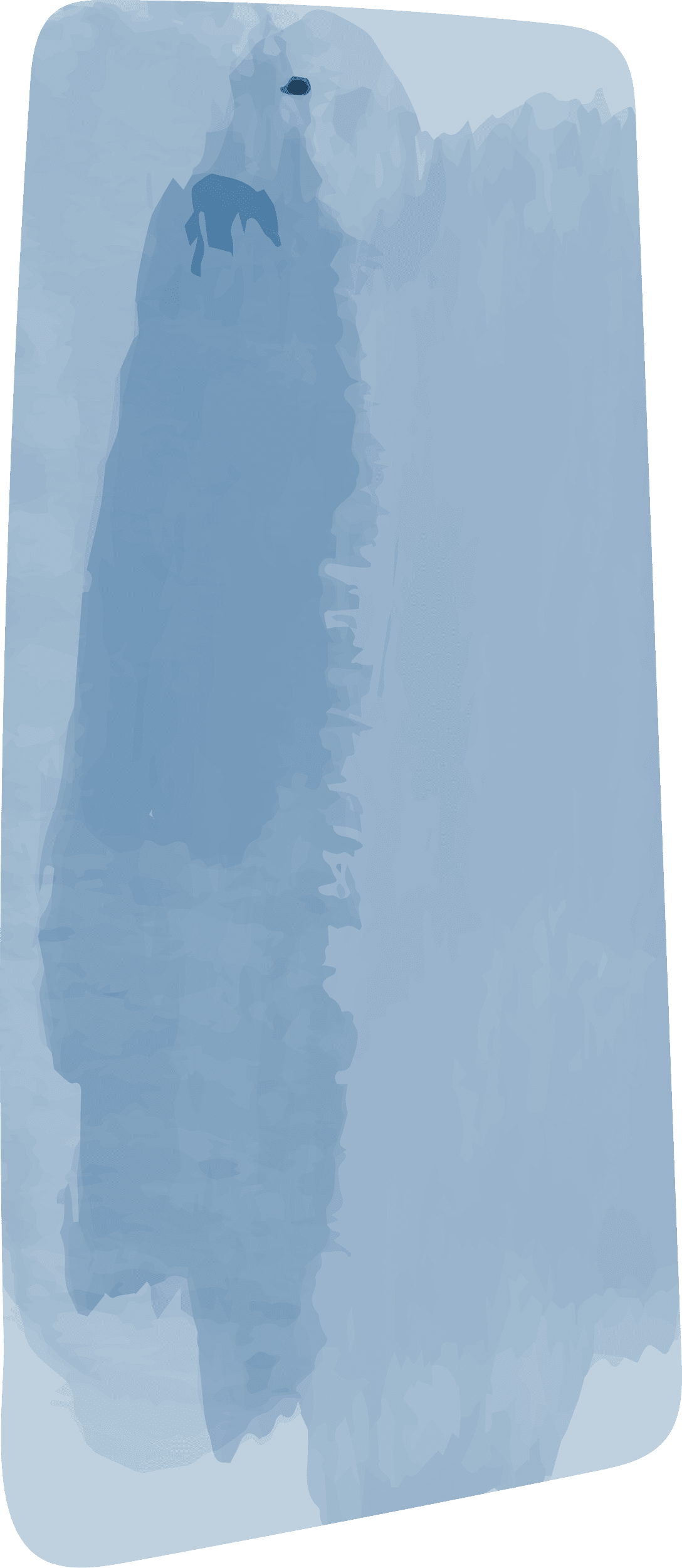 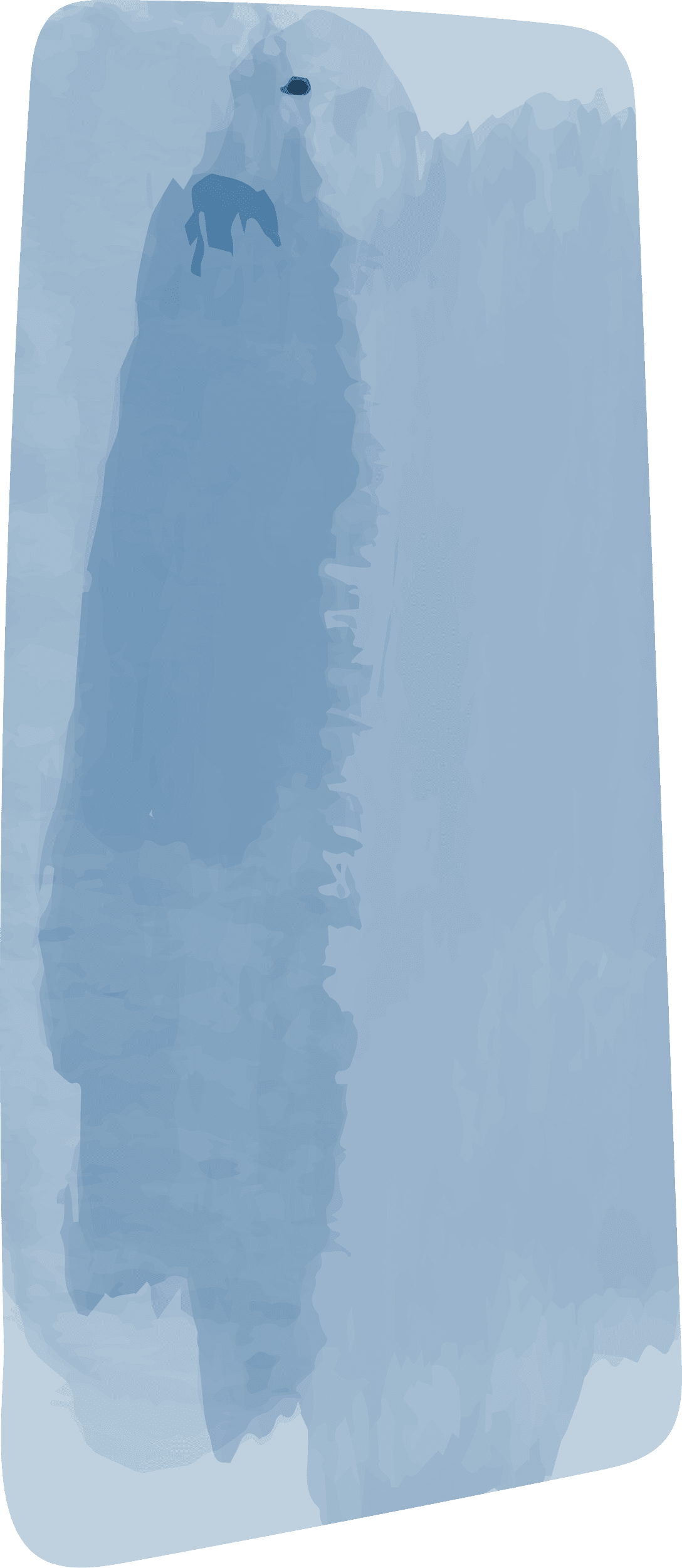 02
01
03
أهداف الدرس :
استخدام محرر 
مايكروسفت ميك كود 
لإنشاء المشاريع
مكونات المايكروبت
التعرف على المايكروبت
التعرف على مكونات الواجهة الرئيسة لمحرر ميك كود
إنشاء برنامج جديد  وحفظه وتنزيله على جهاز المايكروبت عبر سلك USB
التعرف على صندوق أدوات الأوامر  لإضافة اللبنات وحذفها 
التعرف على اللبنات ولغة البايثون والتنقل بينهما 
البرنامج الأول ( إظهار كلمة HELLO  ثم رمز القلب )
( البرمجة باستخدام اللبنات البرمجية ومن ثم الانتقال للغة البايثون لرؤية الكود البرمجي والتعرف على الدوال  )
6. البرنامج الثاني ( إظهار عدد )
7. البرنامج الثالث ( استخدام ازرار مايكروبت لإظهار حرف )
8. البرنامج الرابع ( استخدام دالة الاهتزاز لإظهار عدد عشوائي )
9. البرنامج الخامس ( استخدام المتغيرات لإظهار قيمة المتغير (رقم او سلسلة نصيه ))
10. البرنامج السادس ( استخدام متغير ومن ثم تغير قيمته والتعرف على المتغيرات المحلية والعامة )
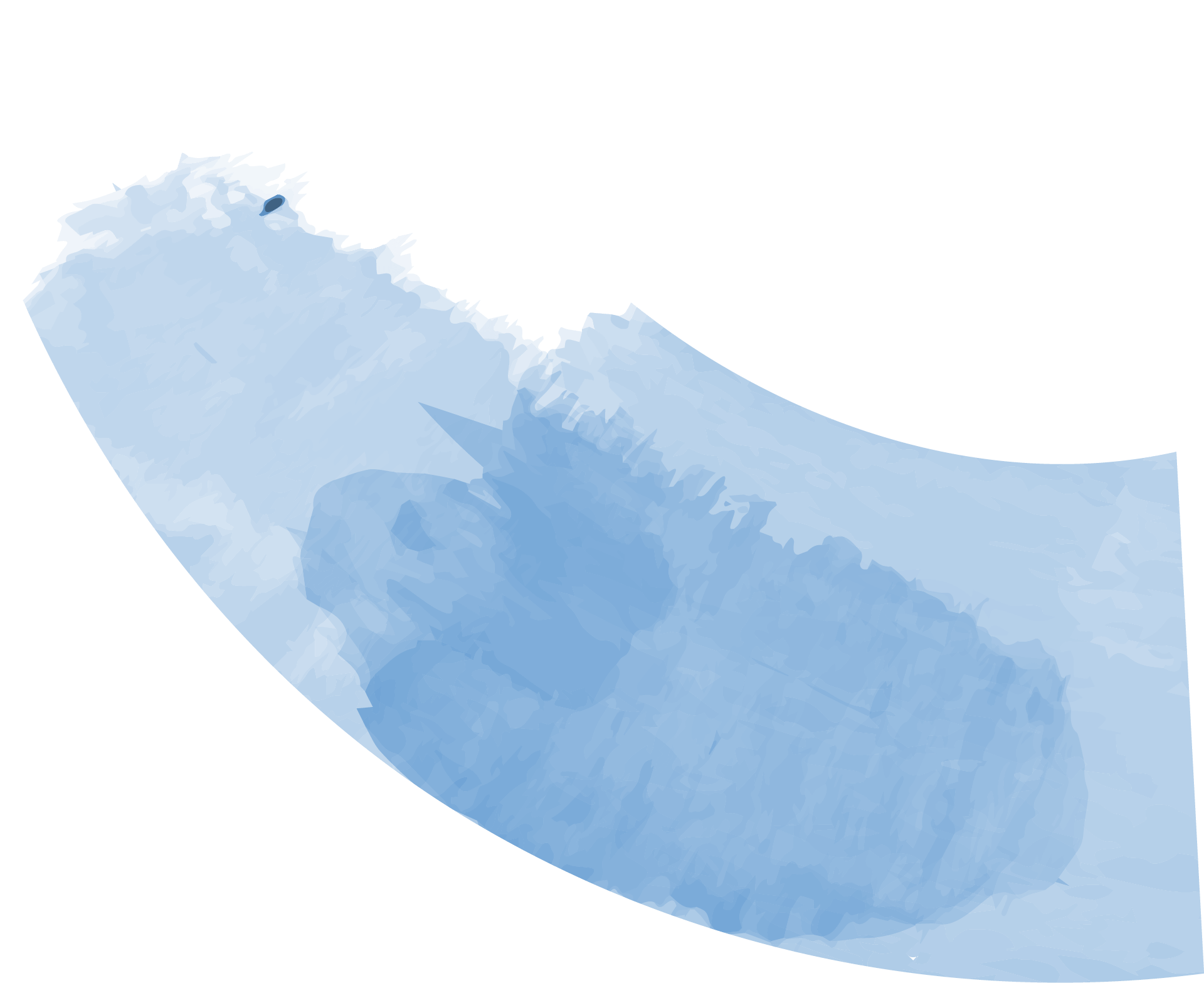 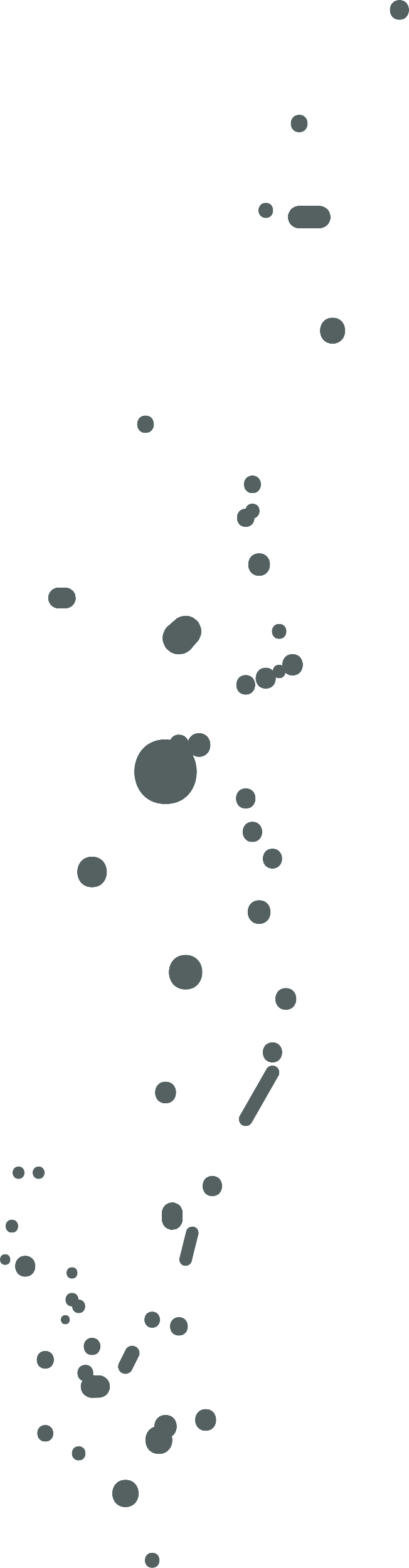 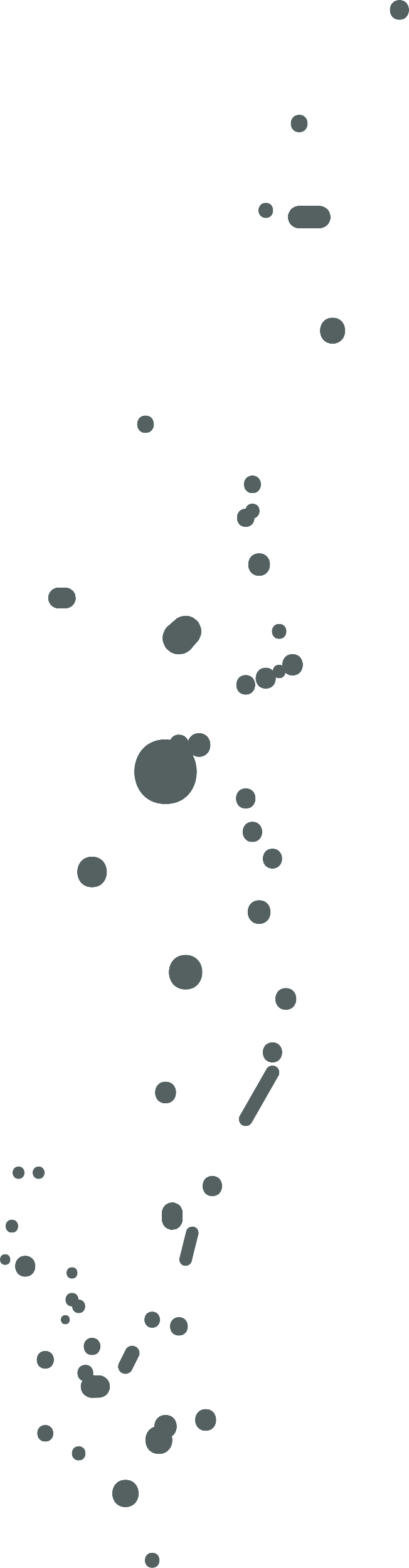 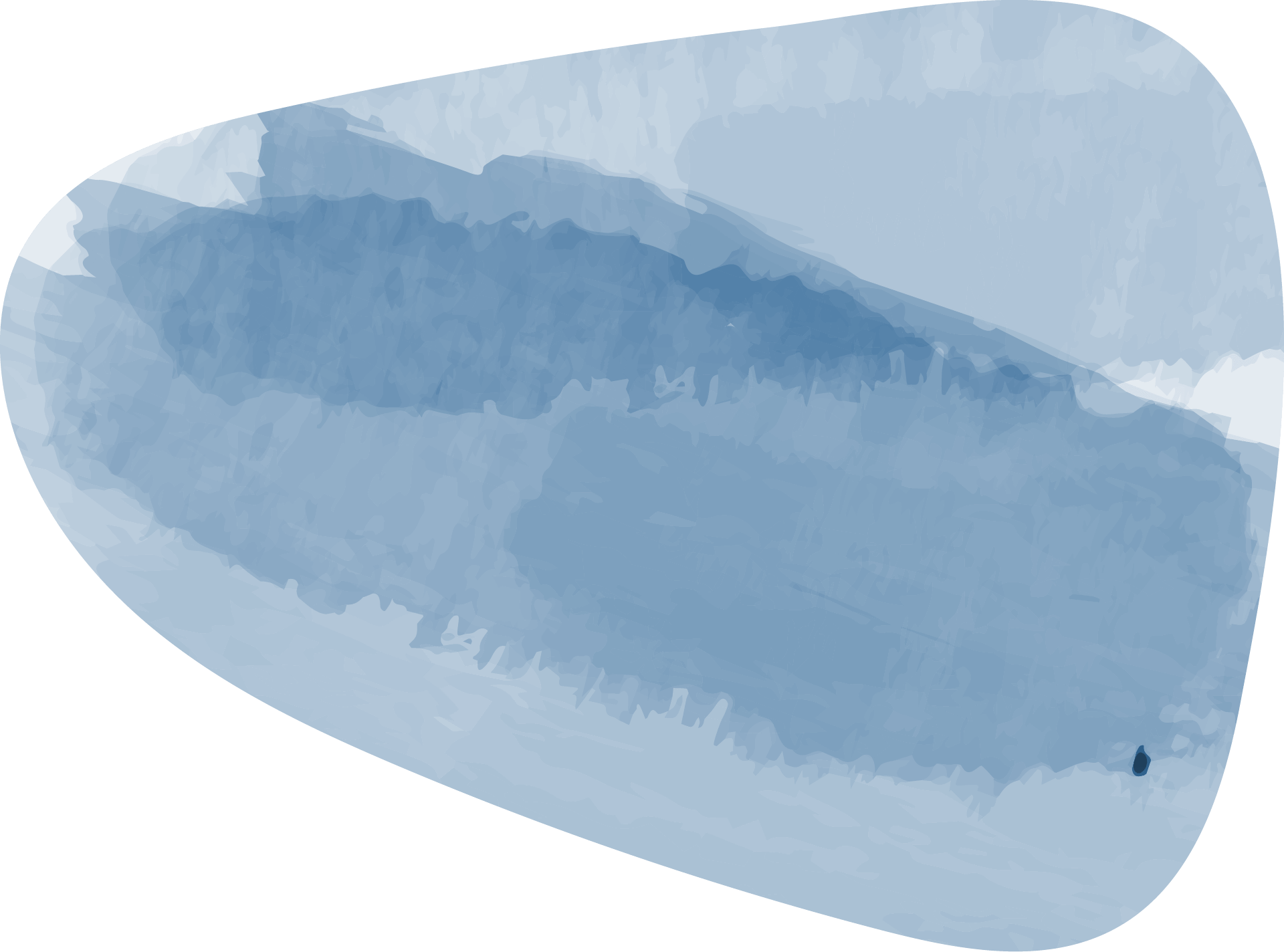 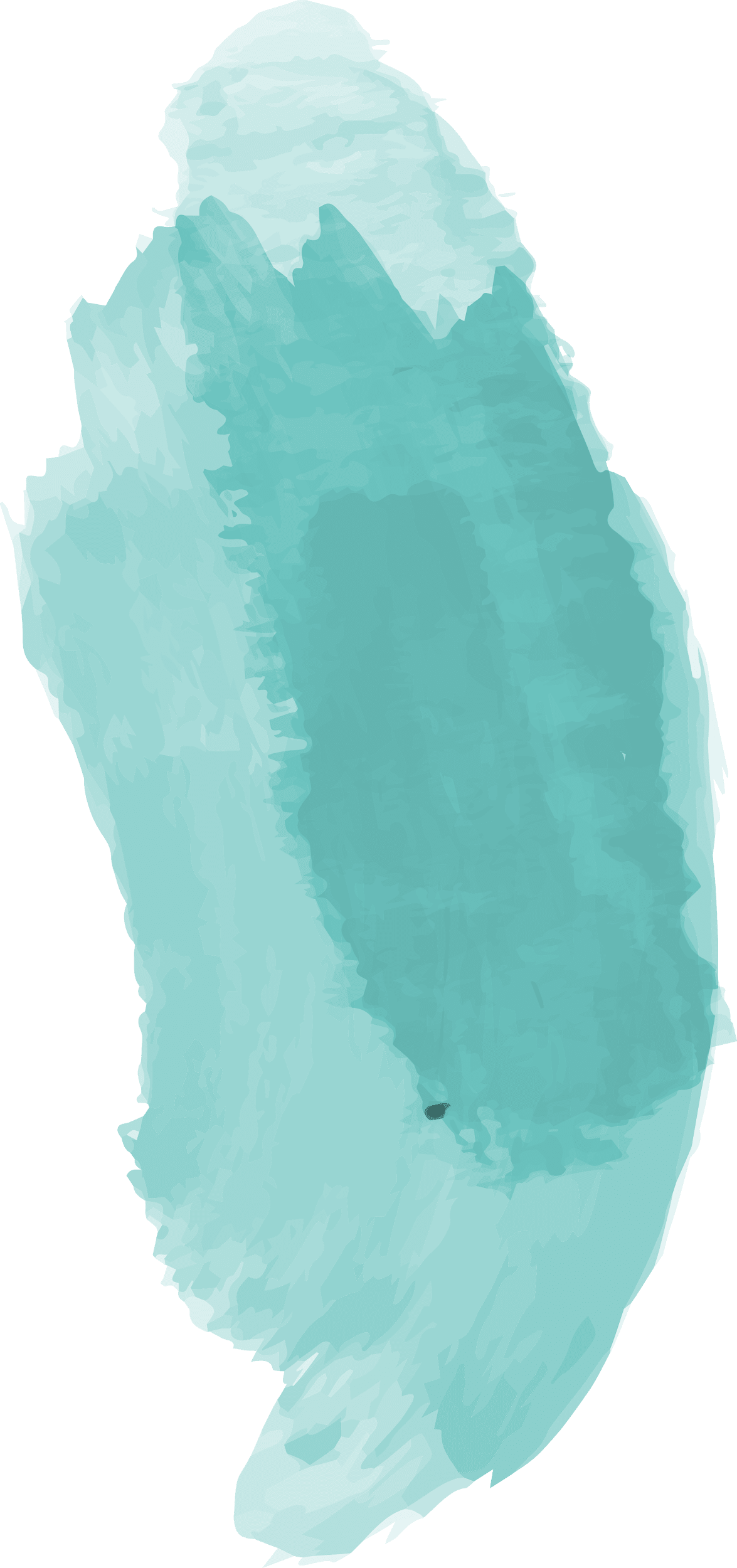 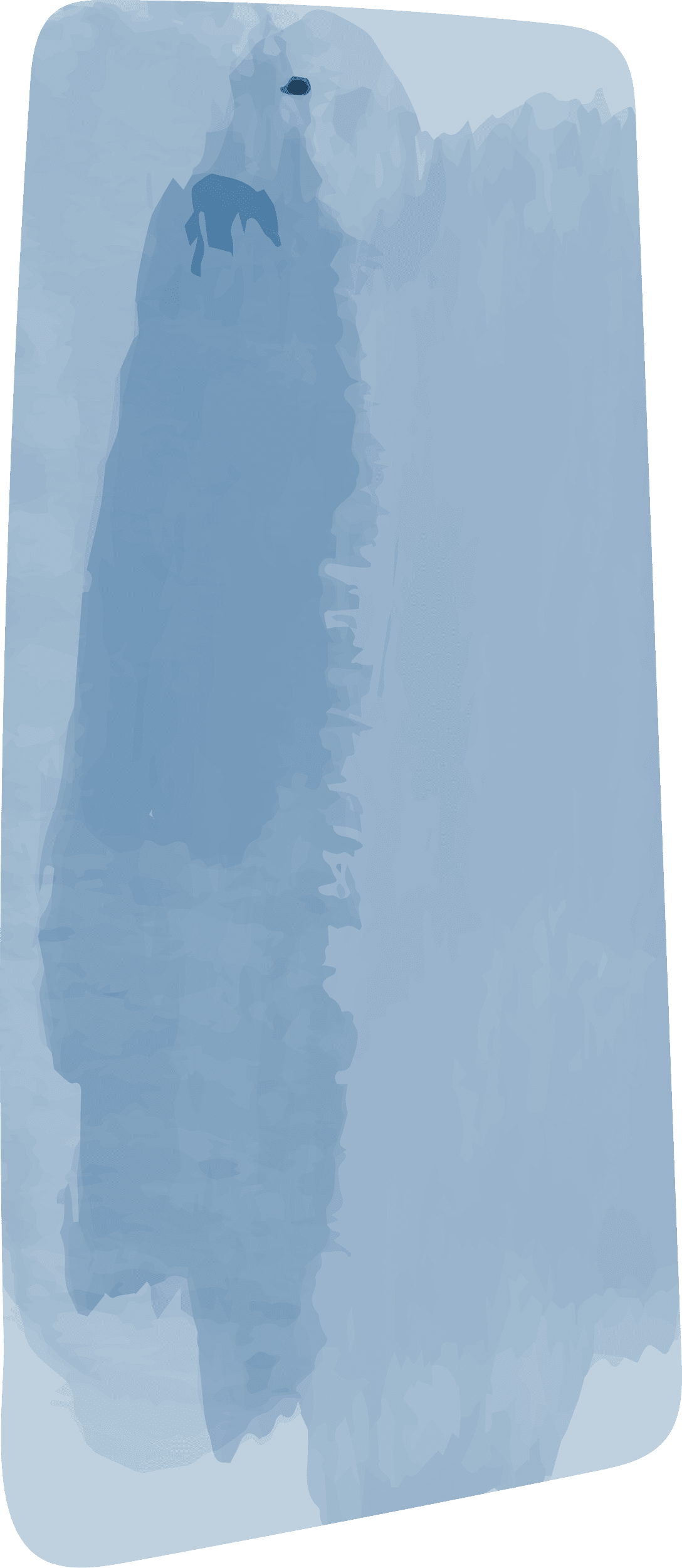 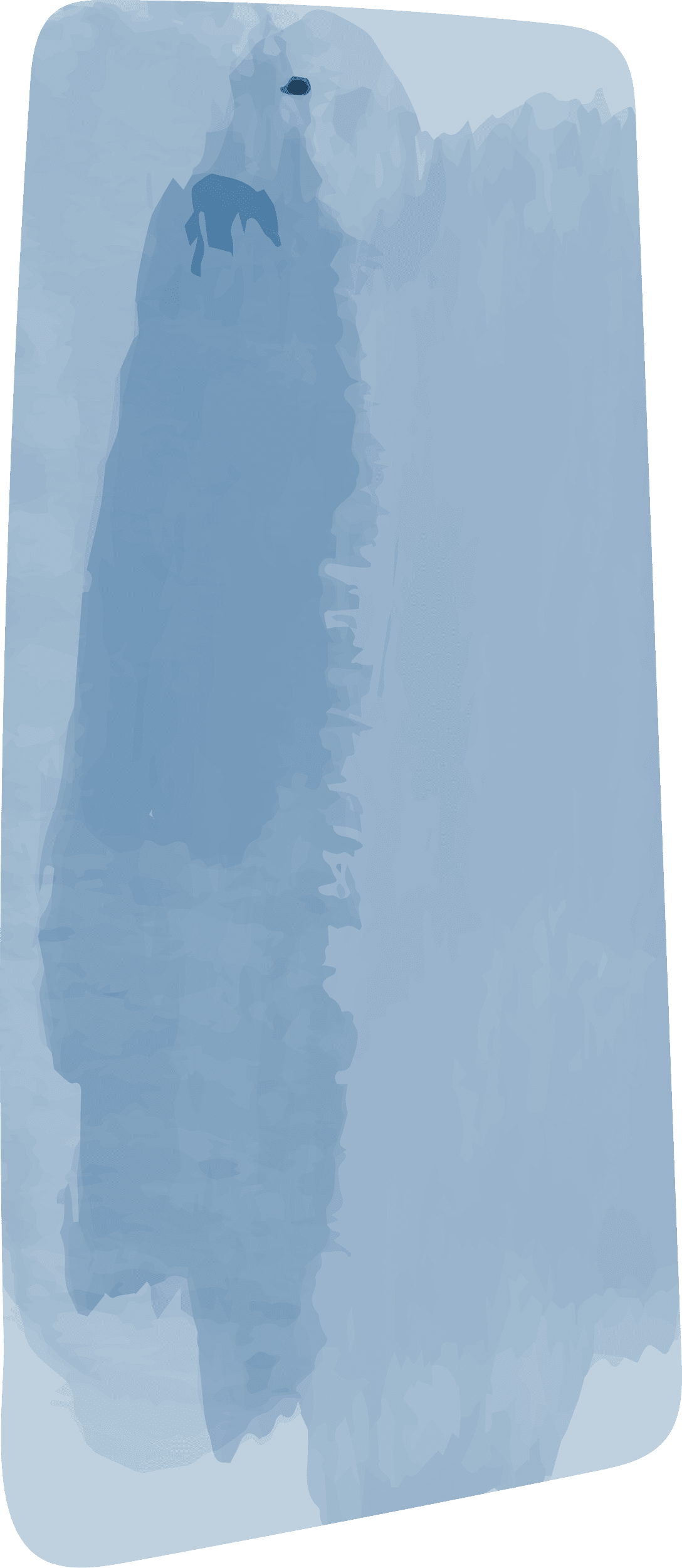 02
01
03
أهداف الدرس :
استخدام محرر 
مايكروسفت ميك كود 
لإنشاء المشاريع
مكونات المايكروبت
التعرف على المايكروبت
التعرف على مكونات الواجهة الرئيسة لمحرر ميك كود
إنشاء برنامج جديد  وحفظه وتنزيله على جهاز المايكروبت عبر سلك USB
التعرف على صندوق أدوات الأوامر  لإضافة اللبنات وحذفها 
التعرف على اللبنات ولغة البايثون والتنقل بينهما 
البرنامج الأول ( إظهار كلمة HELLO  ثم رمز القلب )
( البرمجة باستخدام اللبنات البرمجية ومن ثم الانتقال للغة البايثون لرؤية الكود البرمجي والتعرف على الدوال  )
6. البرنامج الثاني ( إظهار عدد )
7. البرنامج الثالث ( استخدام ازرار مايكروبت لإظهار حرف )
8. البرنامج الرابع ( استخدام دالة الاهتزاز لإظهار عدد عشوائي )
9. البرنامج الخامس ( استخدام المتغيرات لإظهار قيمة المتغير (رقم او سلسلة نصيه ))
10. البرنامج السادس ( استخدام متغير ومن ثم تغير قيمته والتعرف على المتغيرات المحلية والعامة )
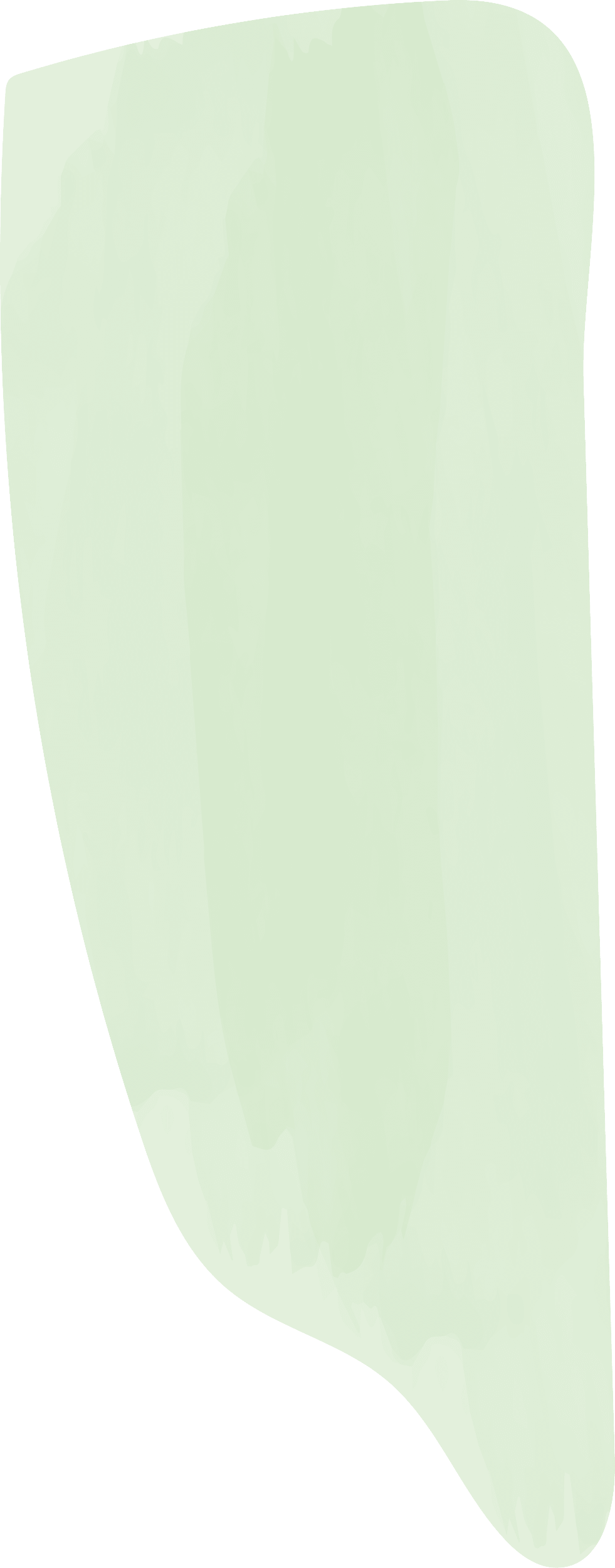 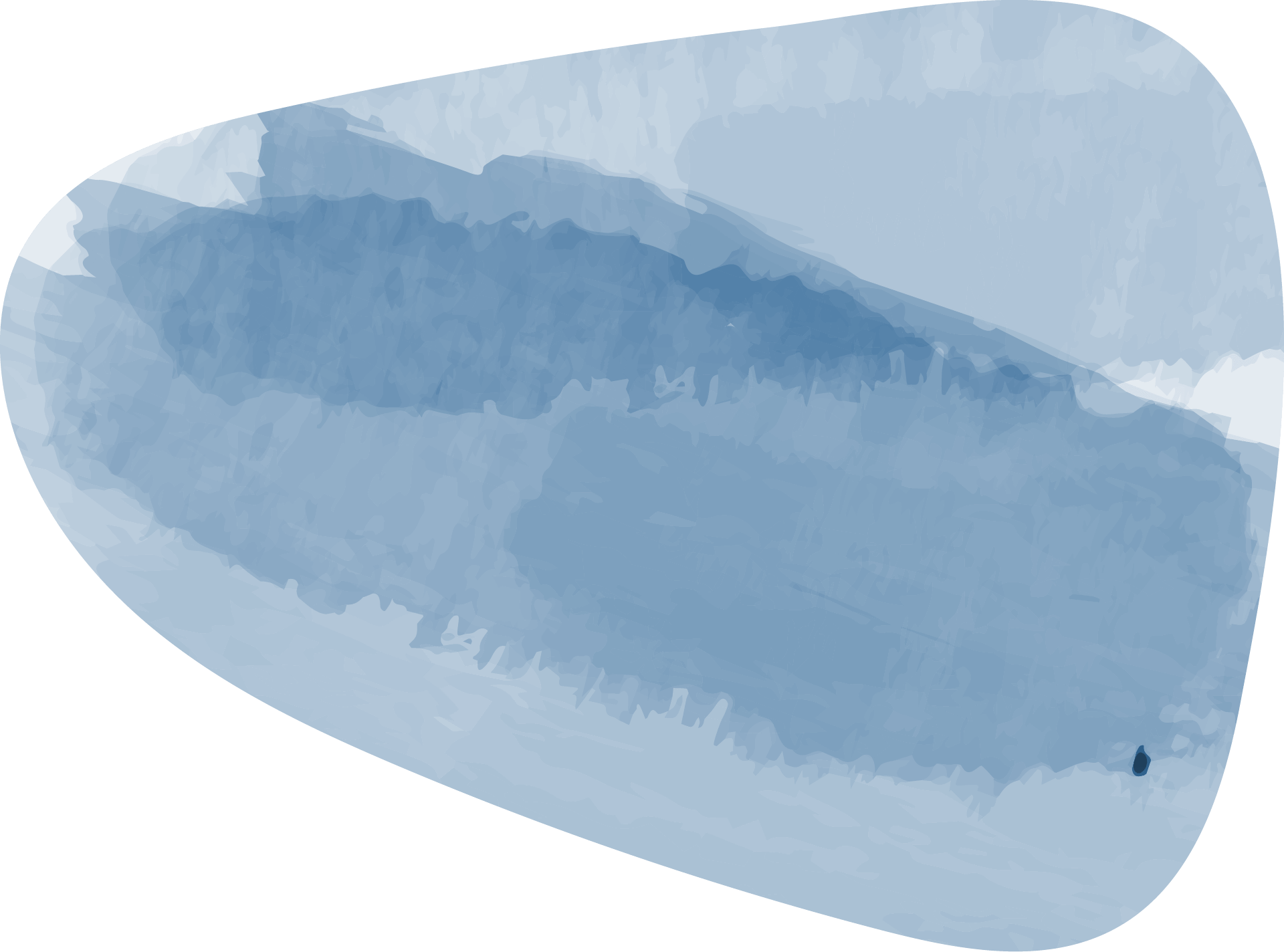 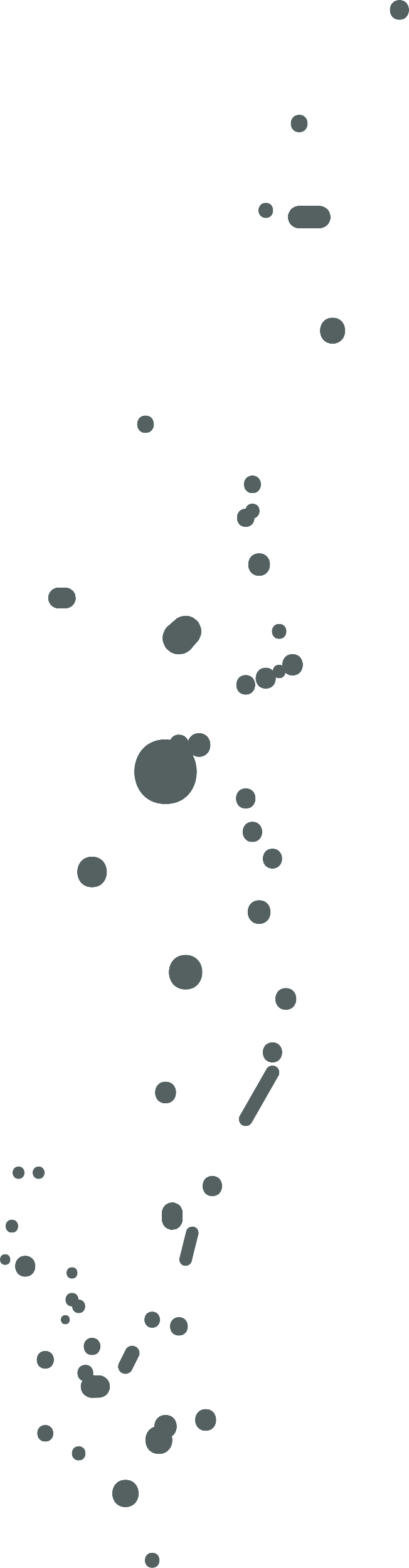 من المشاهدة الفعالة وتدوين الملاحظات .. (جماعي )
 في الفيديو السابق..  تعرفنا على المايكروبت ( المتحكمات الدقيقة )
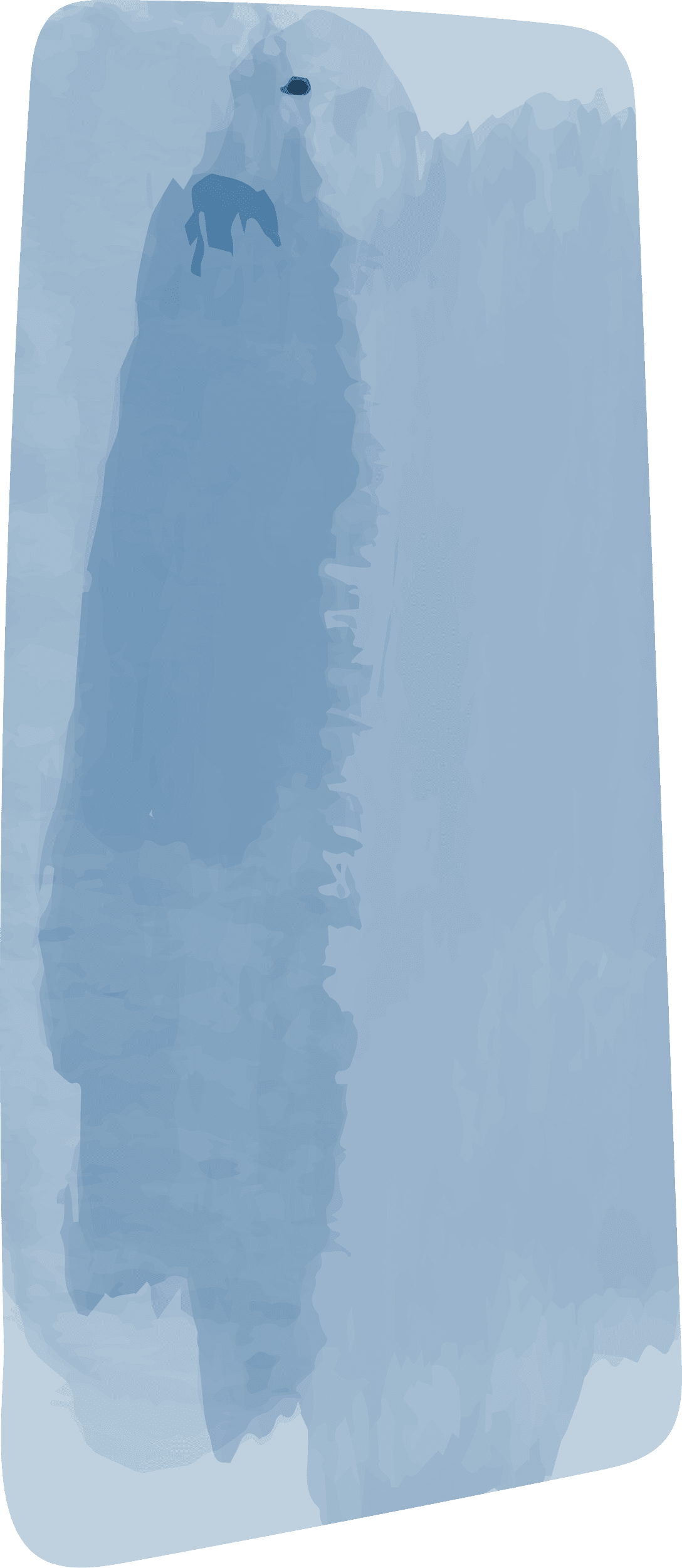 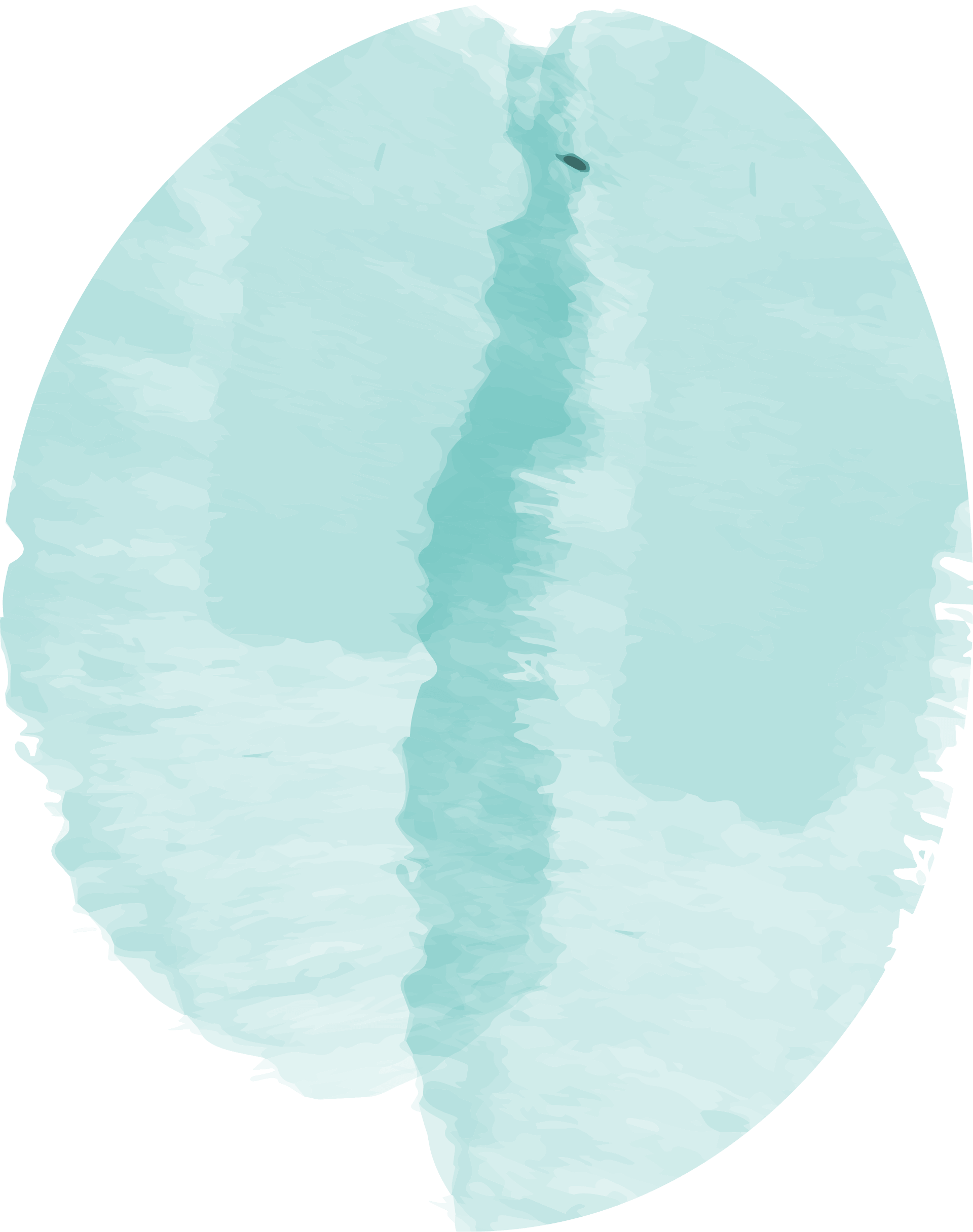 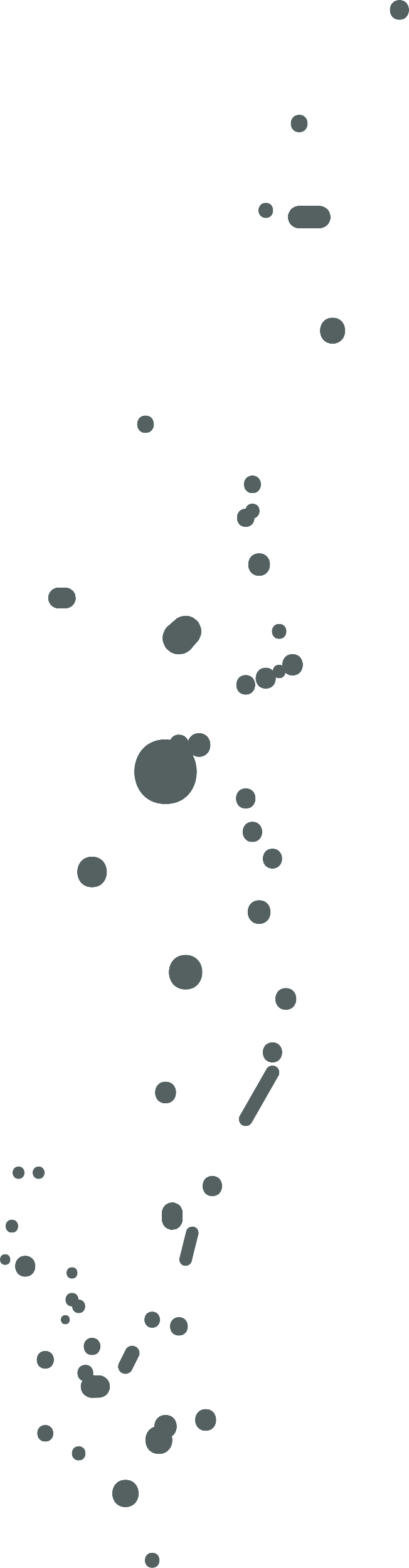 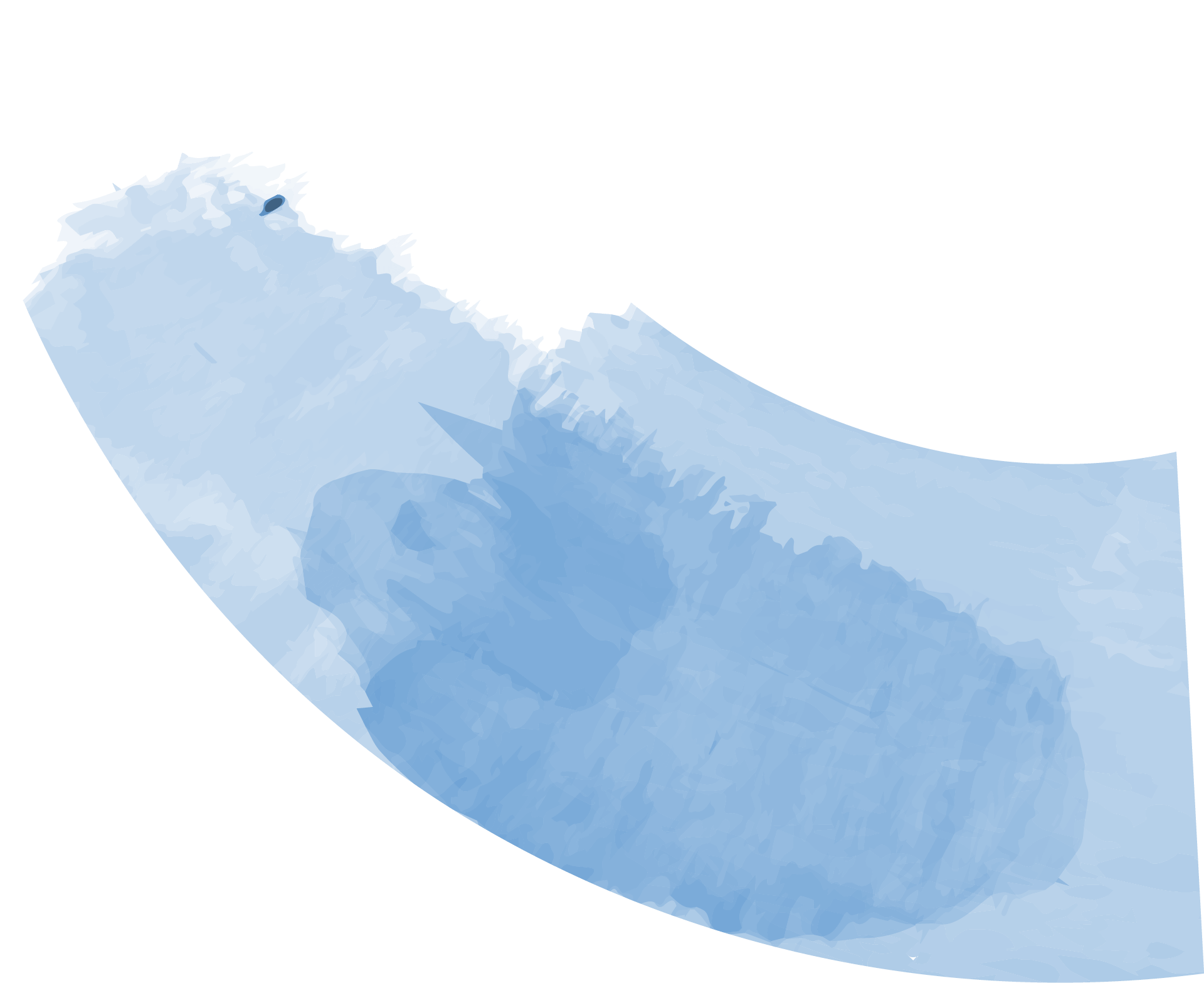 تقوم كل مجموعة بعرض ما قامت بتدوينه
 من خلال الفيديو..عن المايكروبت  ؟
[Speaker Notes: https://youtu.be/qsod_TrokBo]
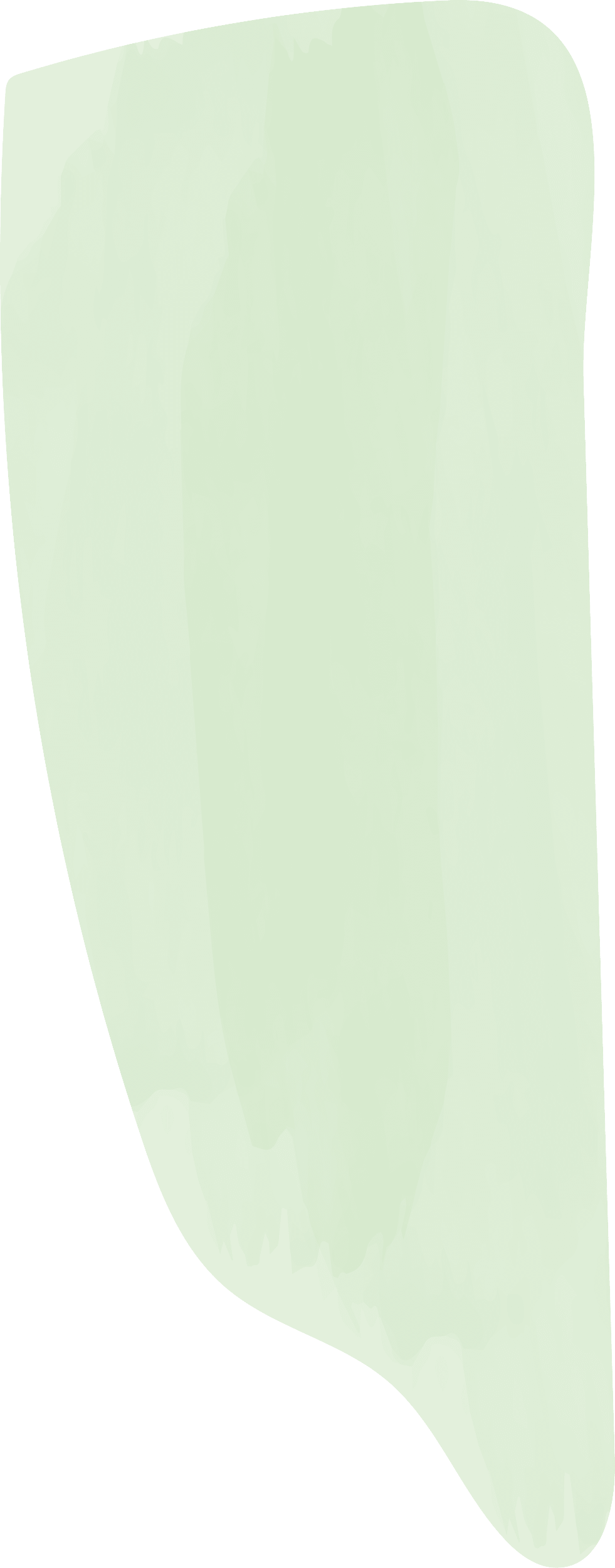 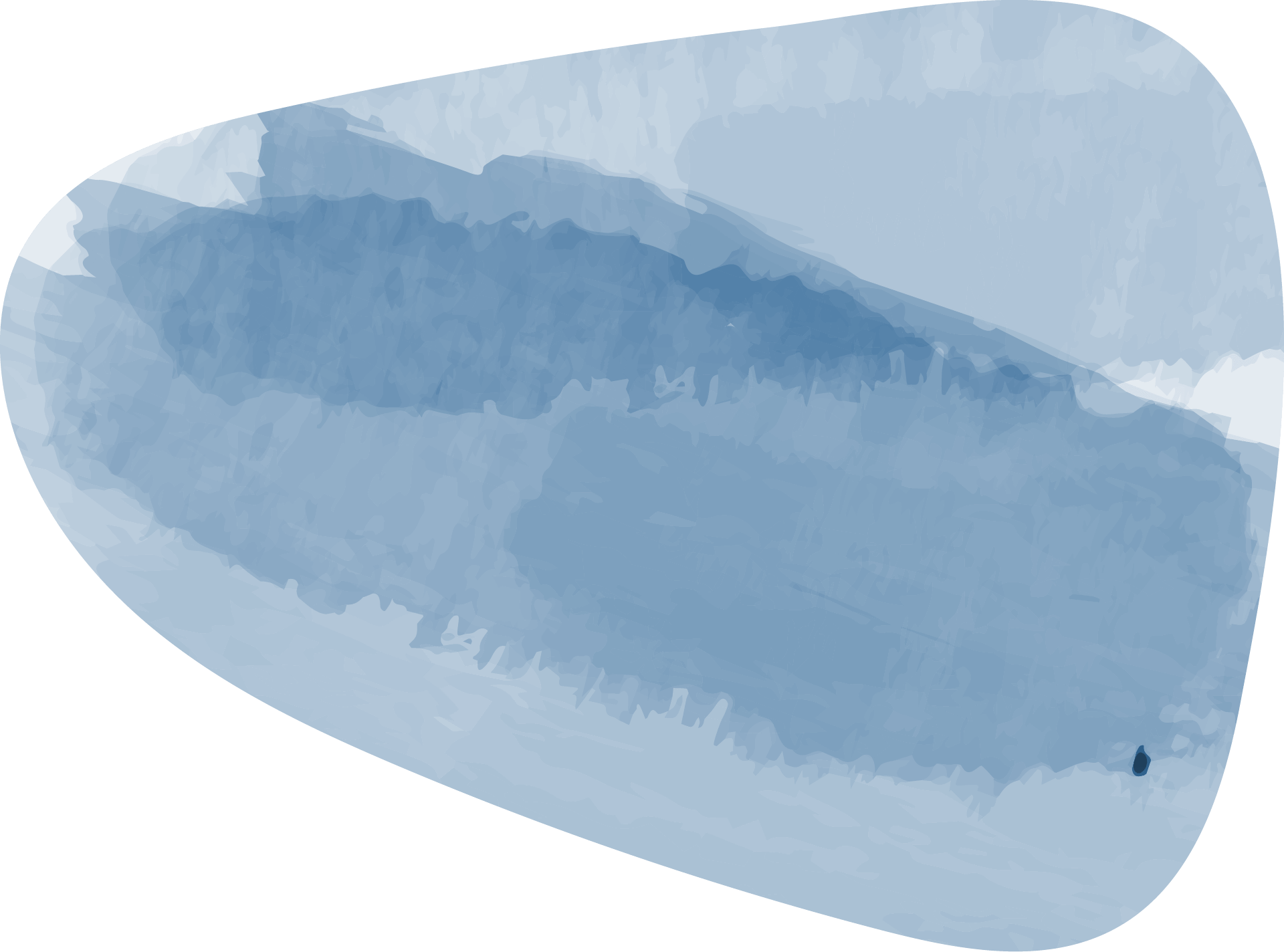 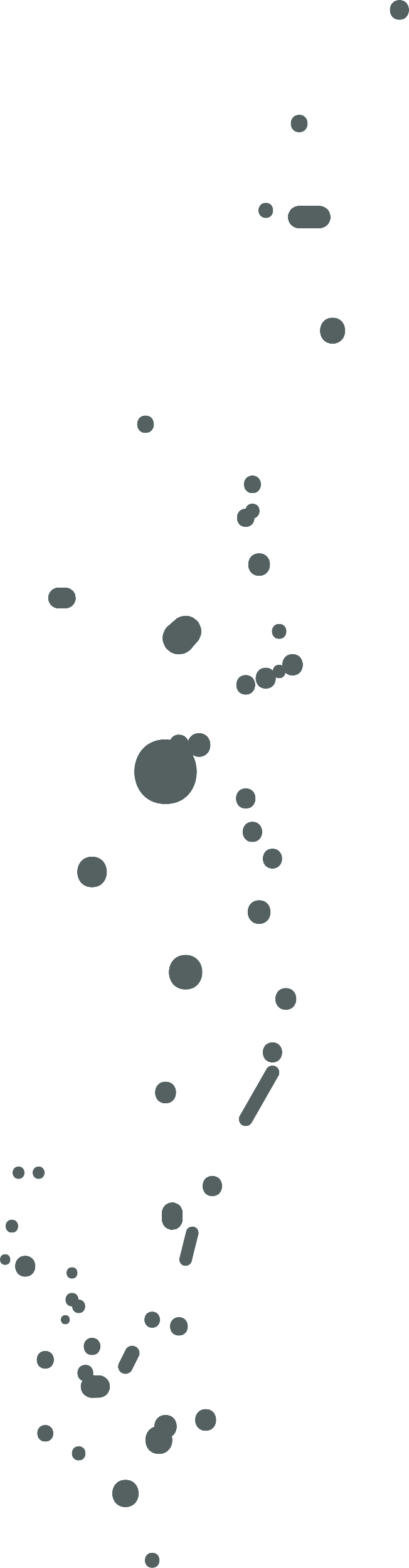 التعرف على المايكروبت ..(Micro:bit)
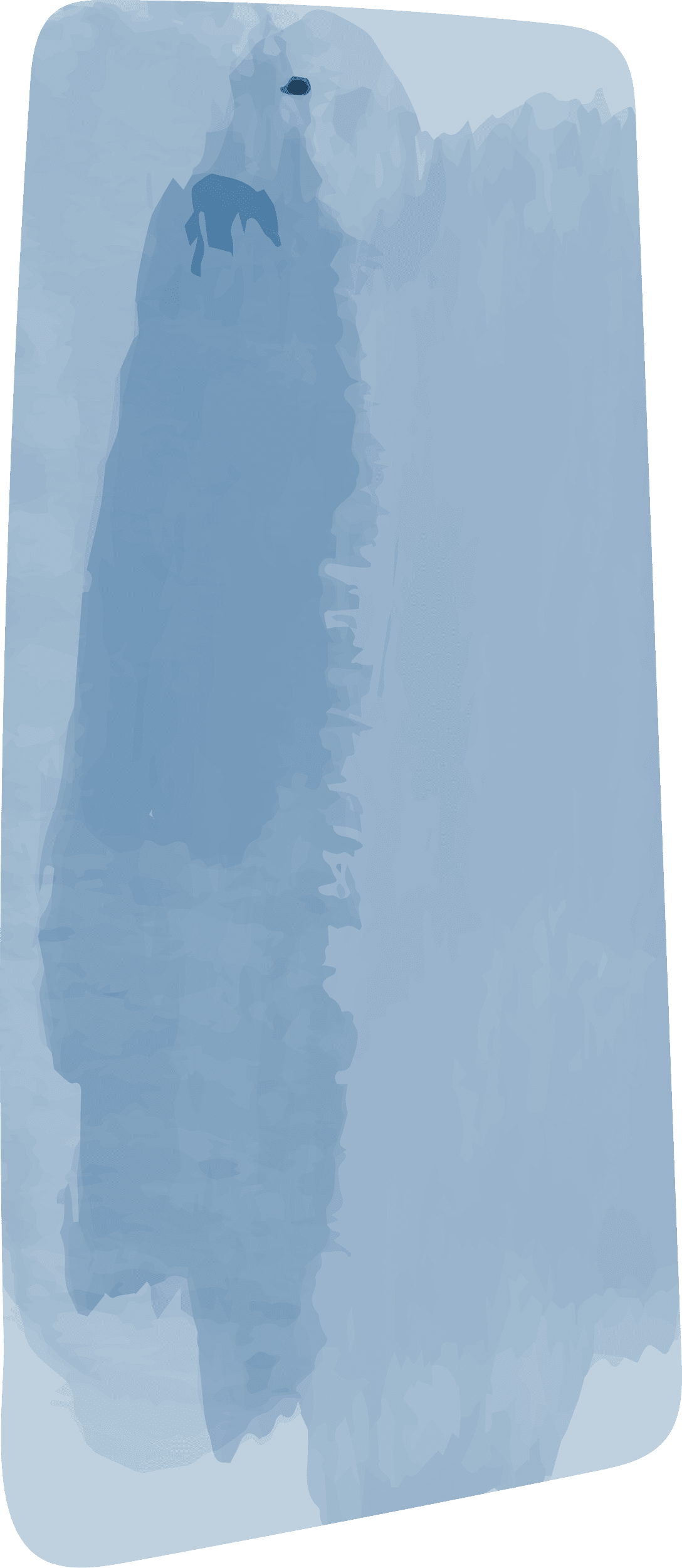 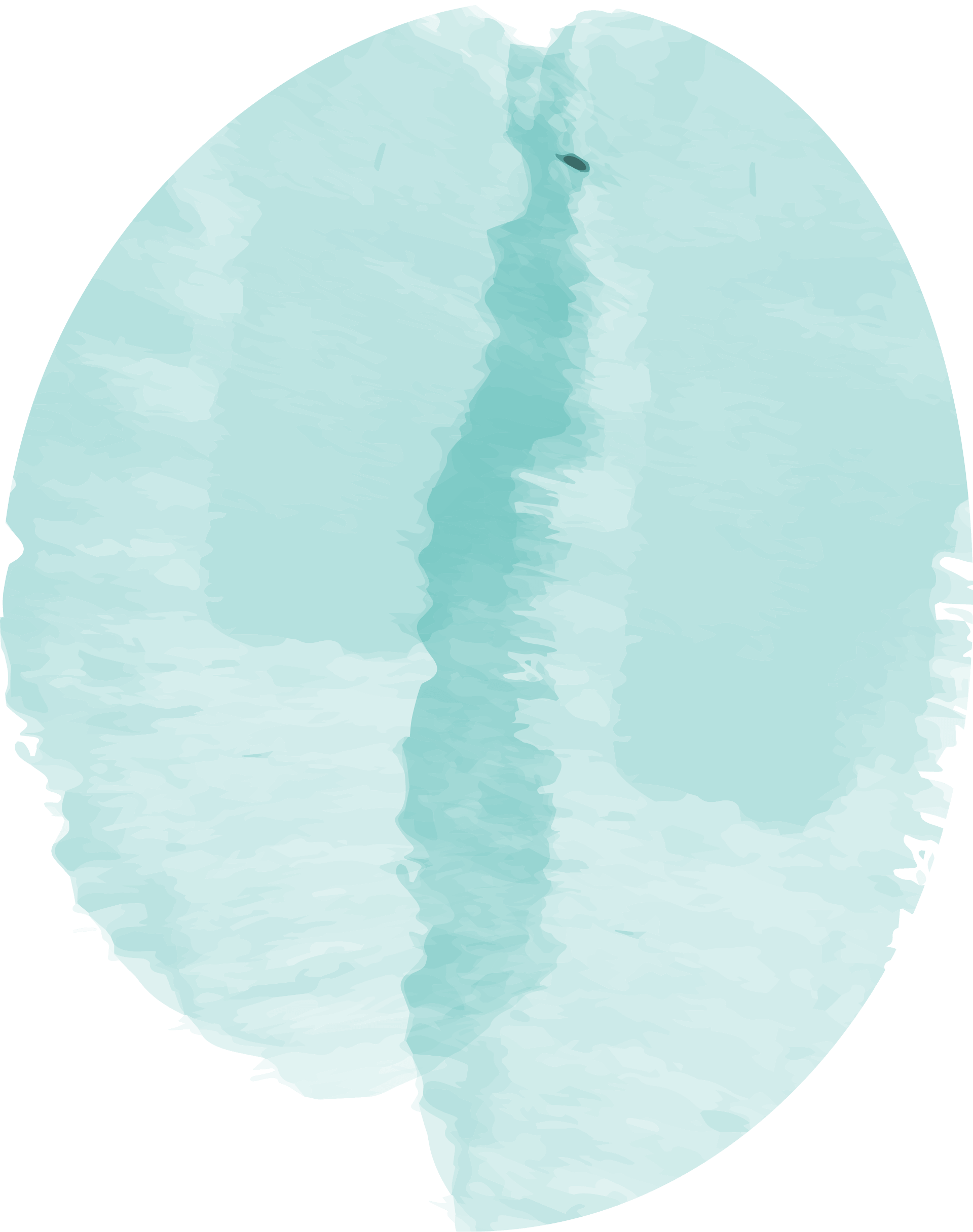 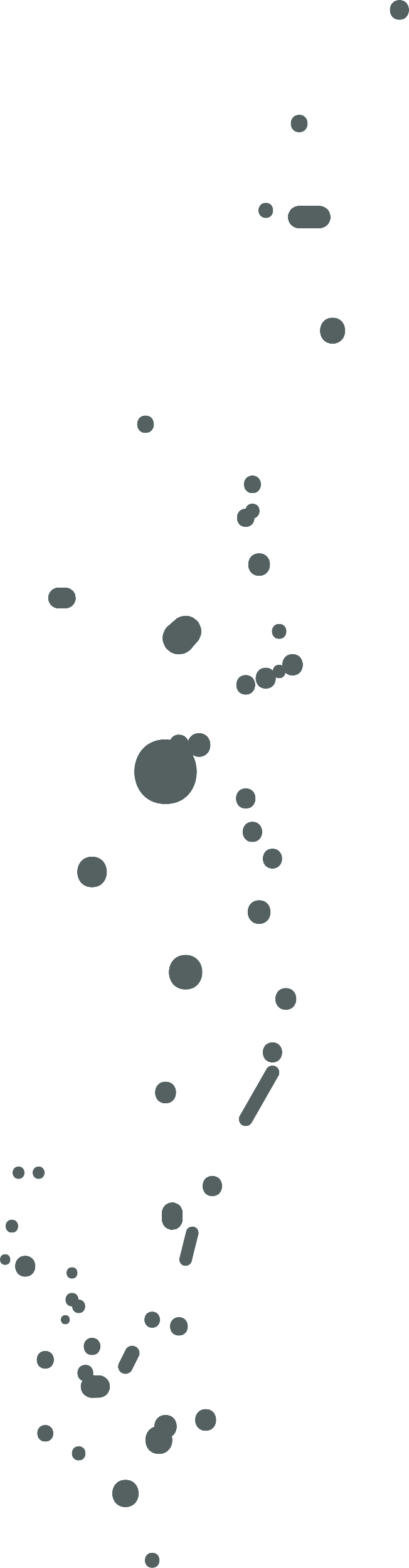 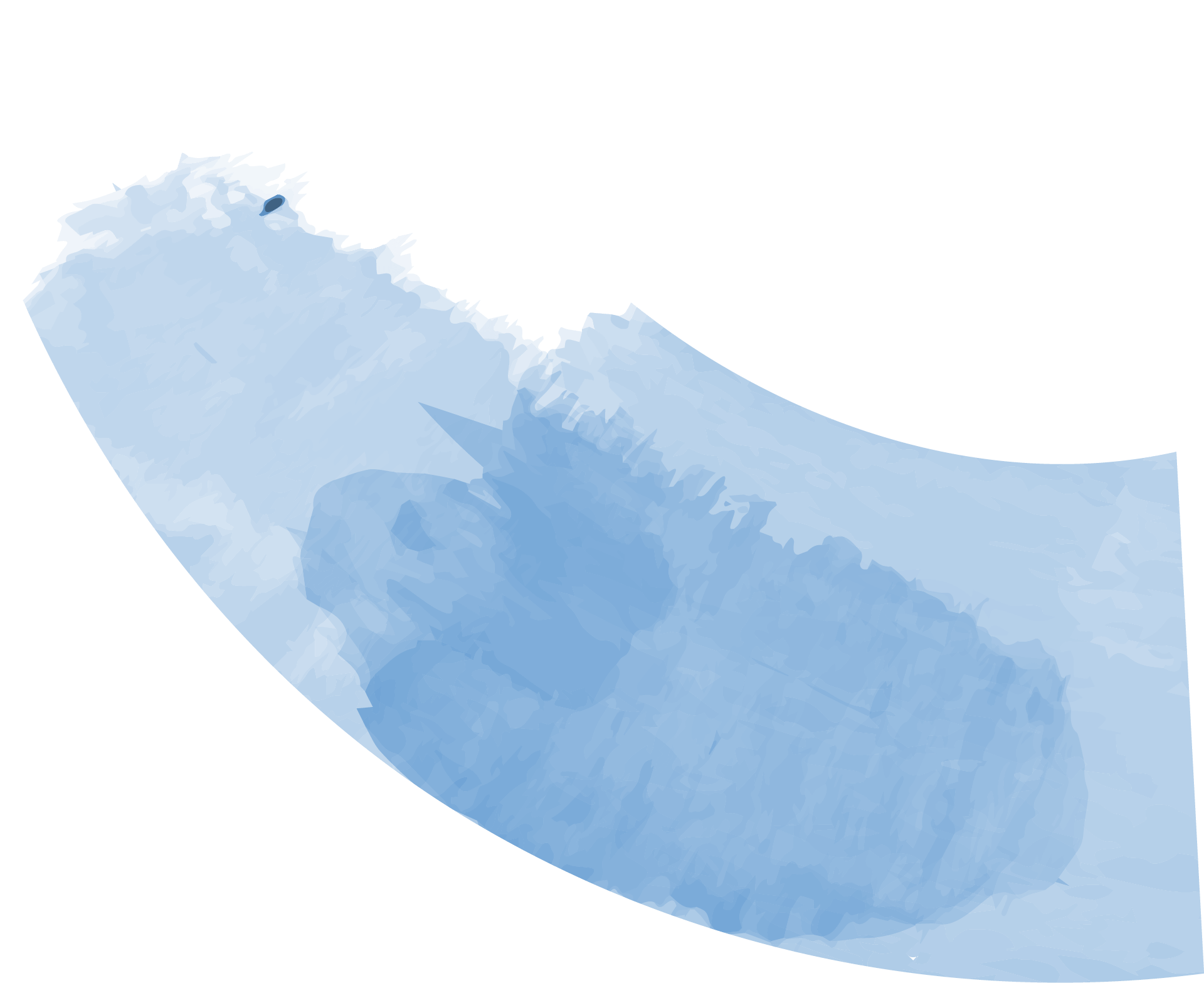 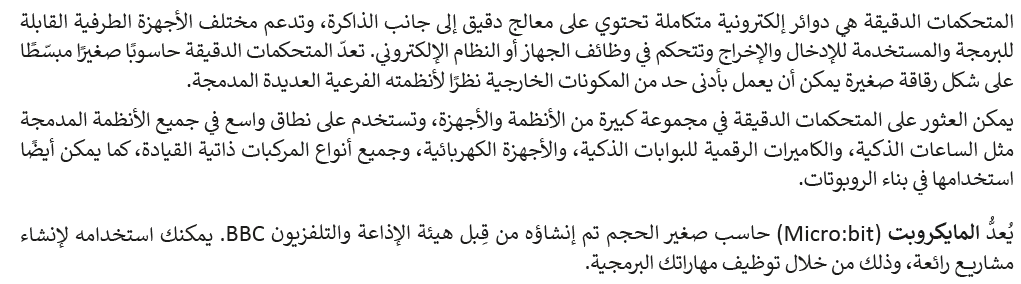 [Speaker Notes: https://youtu.be/qsod_TrokBo]
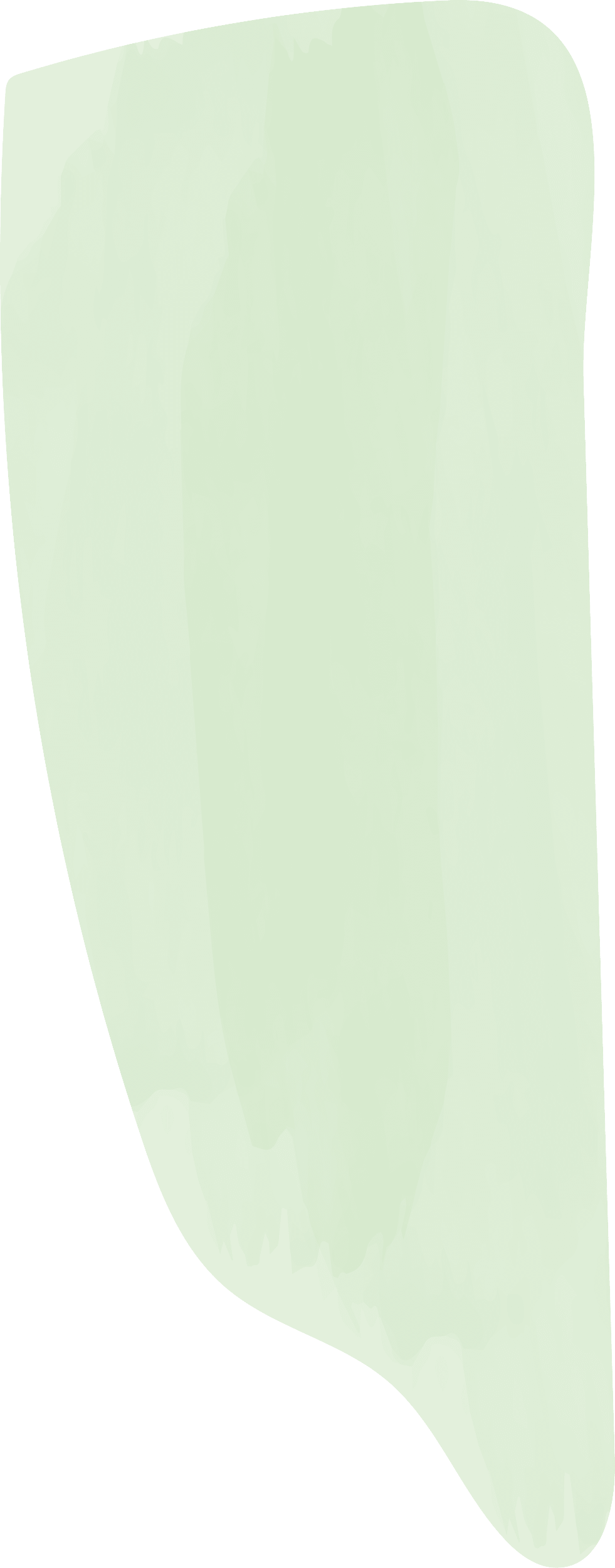 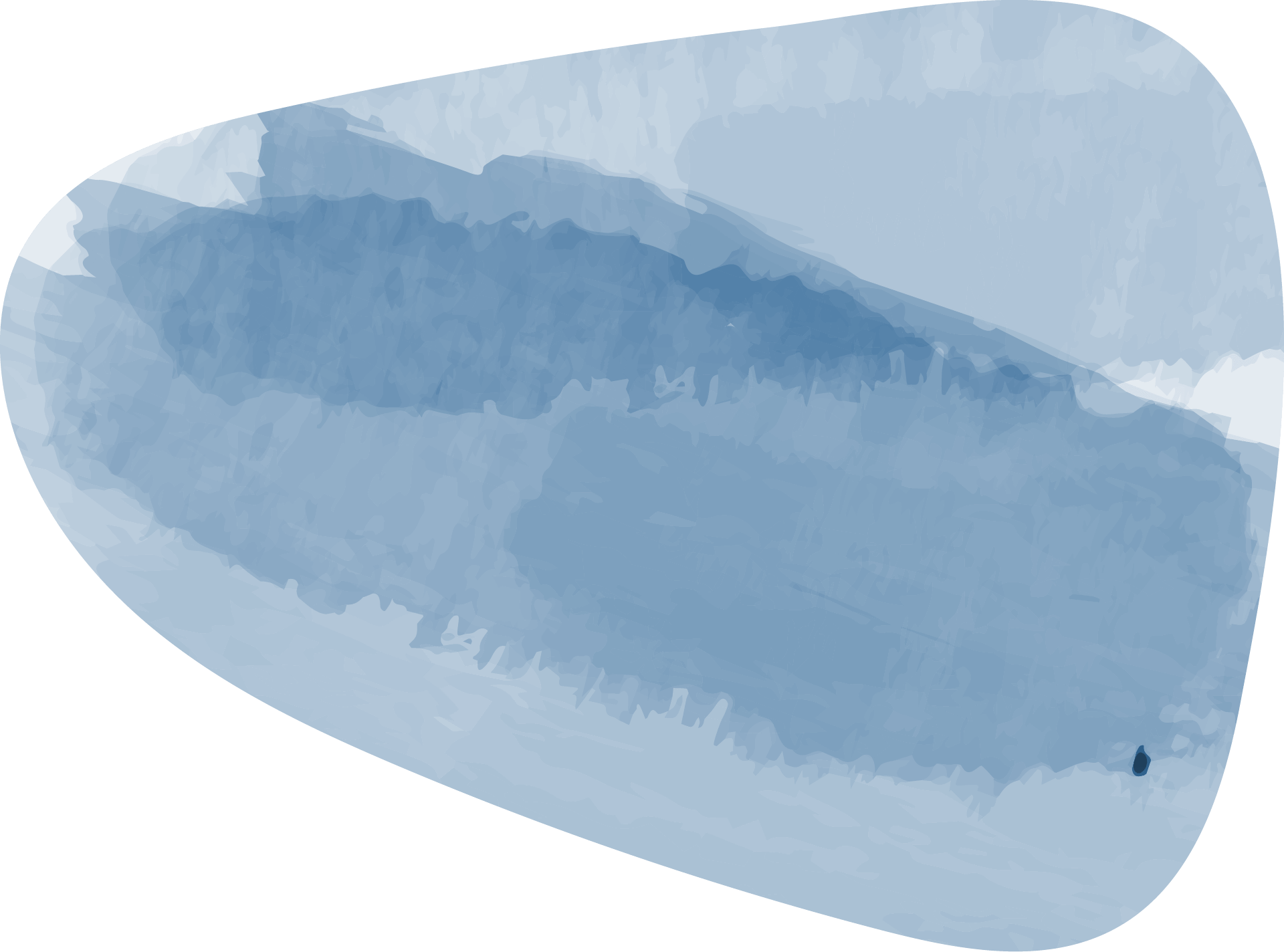 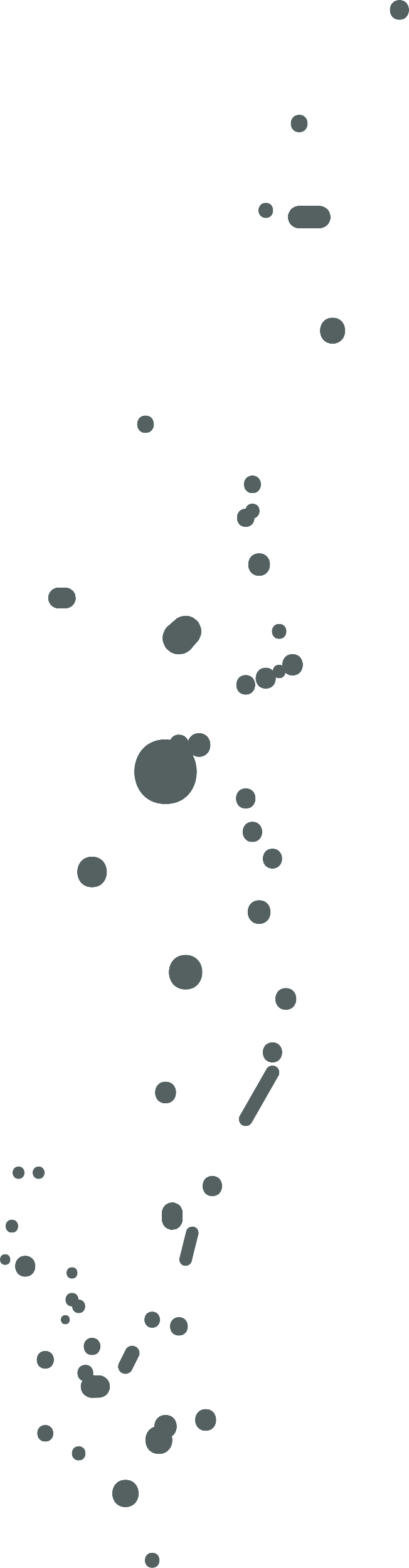 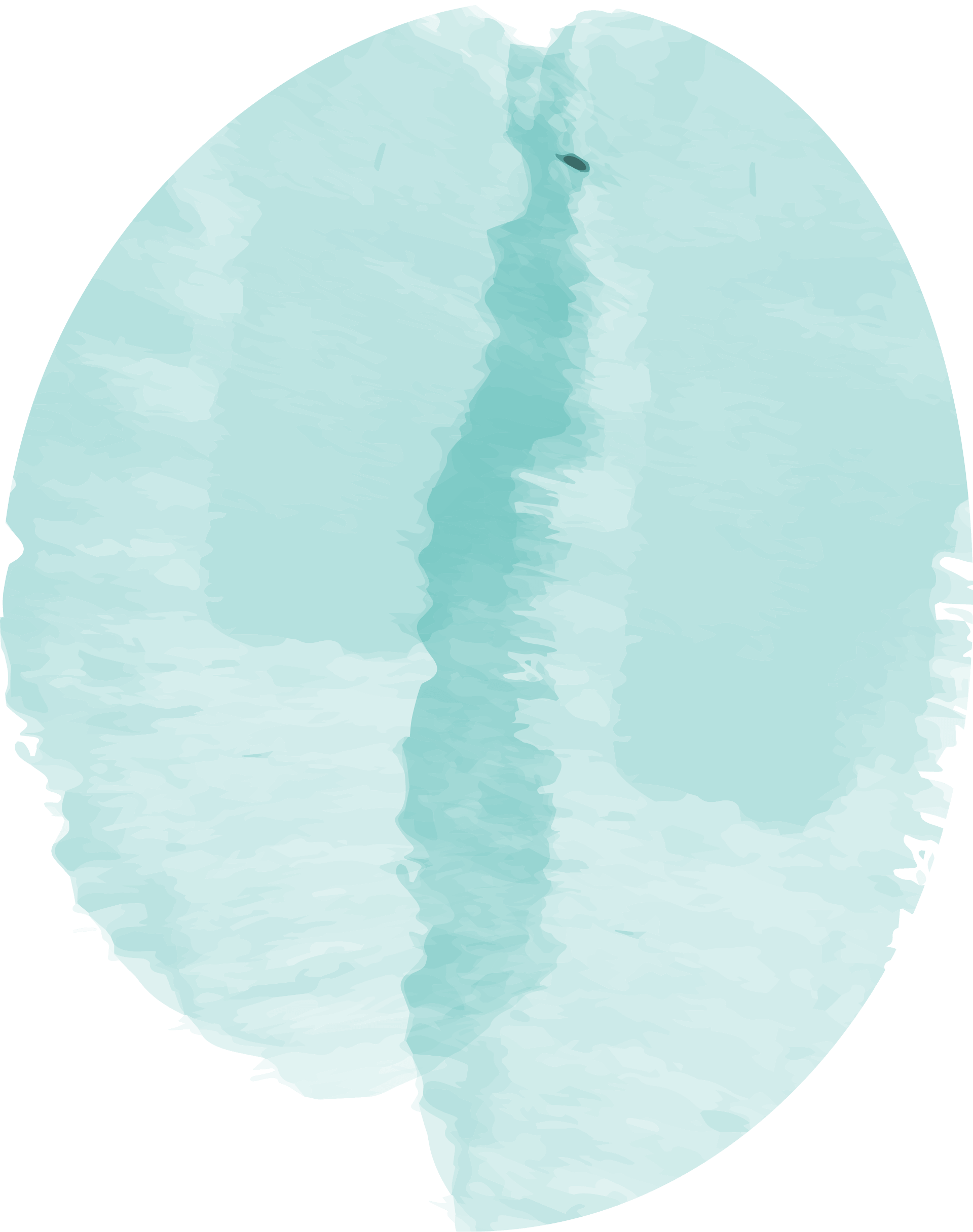 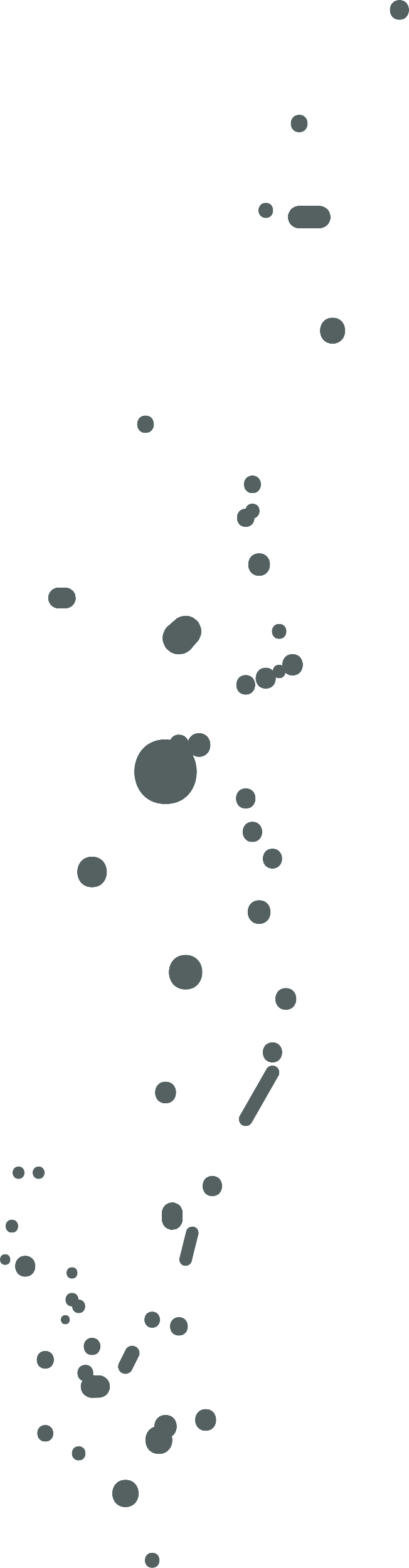 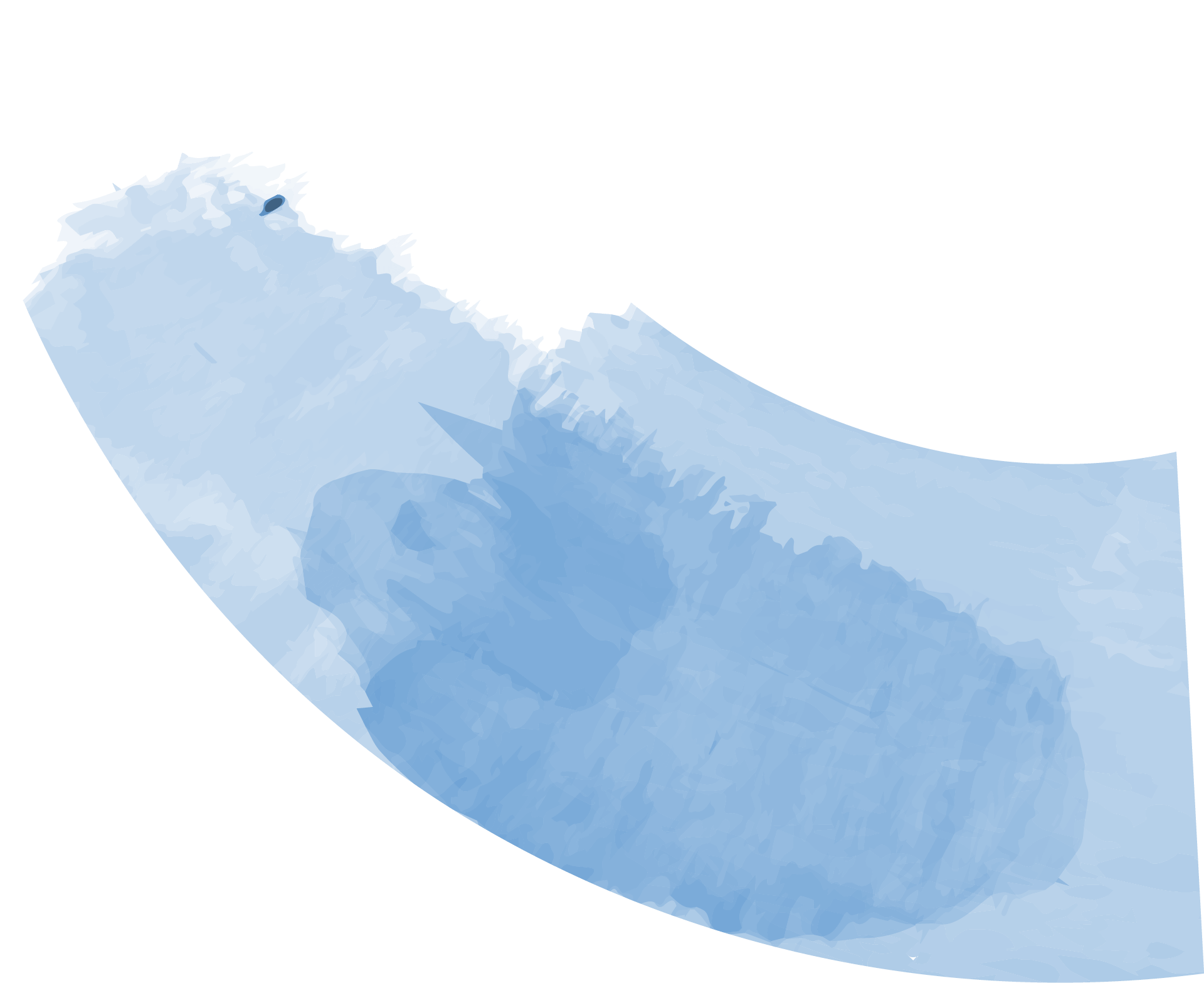 صلي مكونات المايكروبت ..
مقياس التسارع
البوصلة
المعالج
هوائي للموجات اللاسلكية والبلوتوث
منفذ البطارية
USBمنفذ سلك
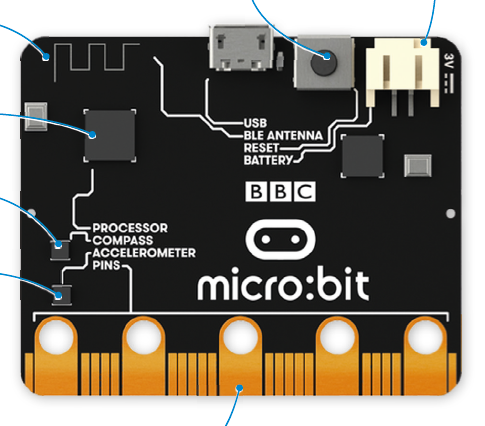 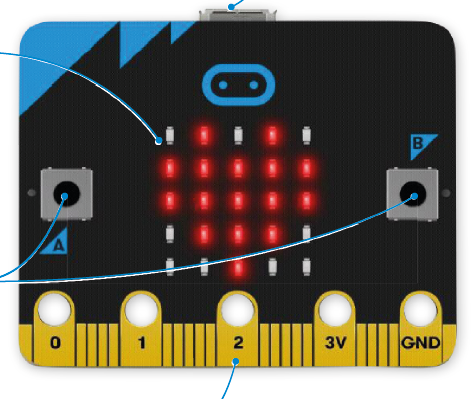 الواجهة الأمامية
الواجهة الخلفية
25 مصباح
زران 
A-B
توصيل الملحقات
إعادة الضبط
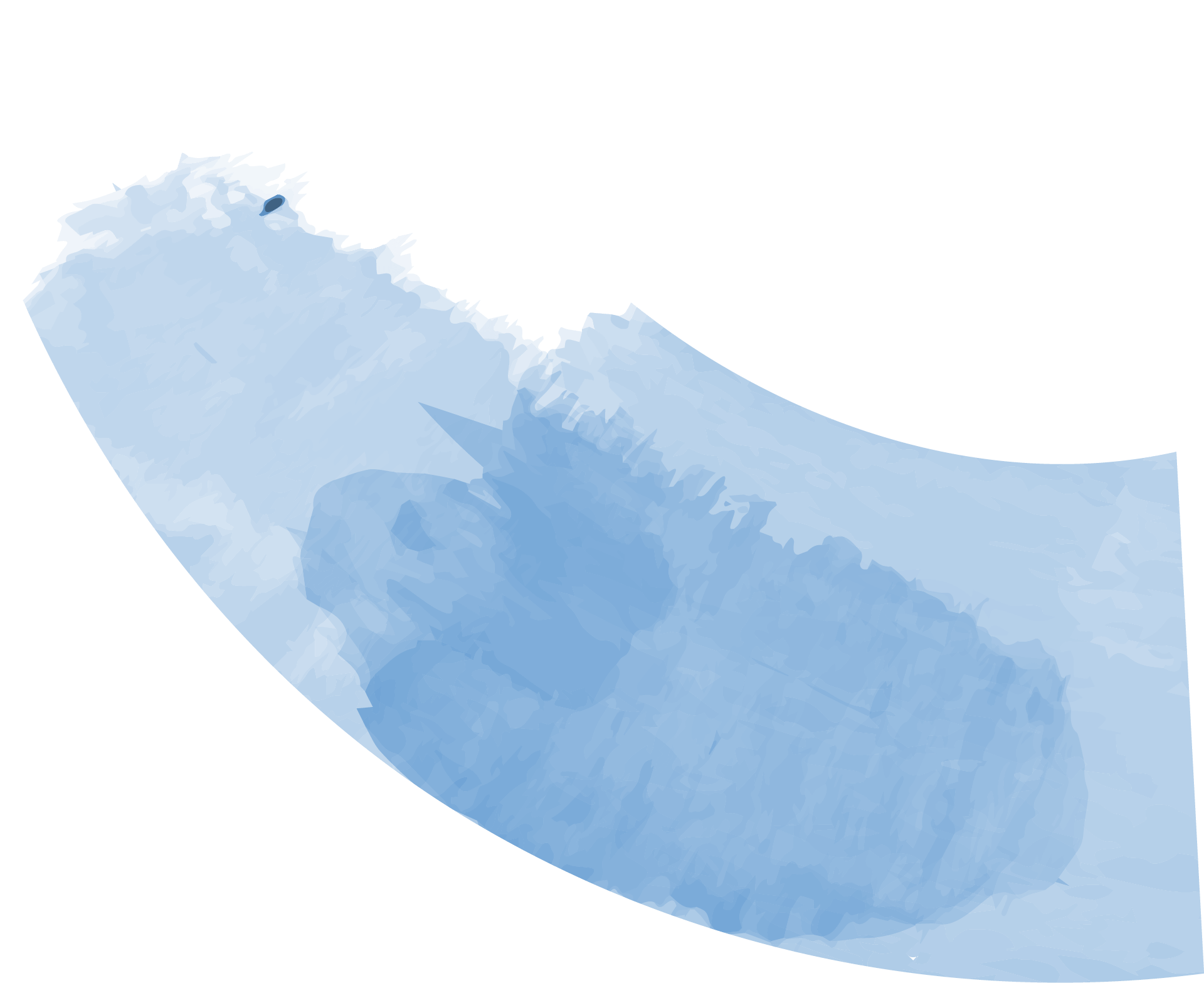 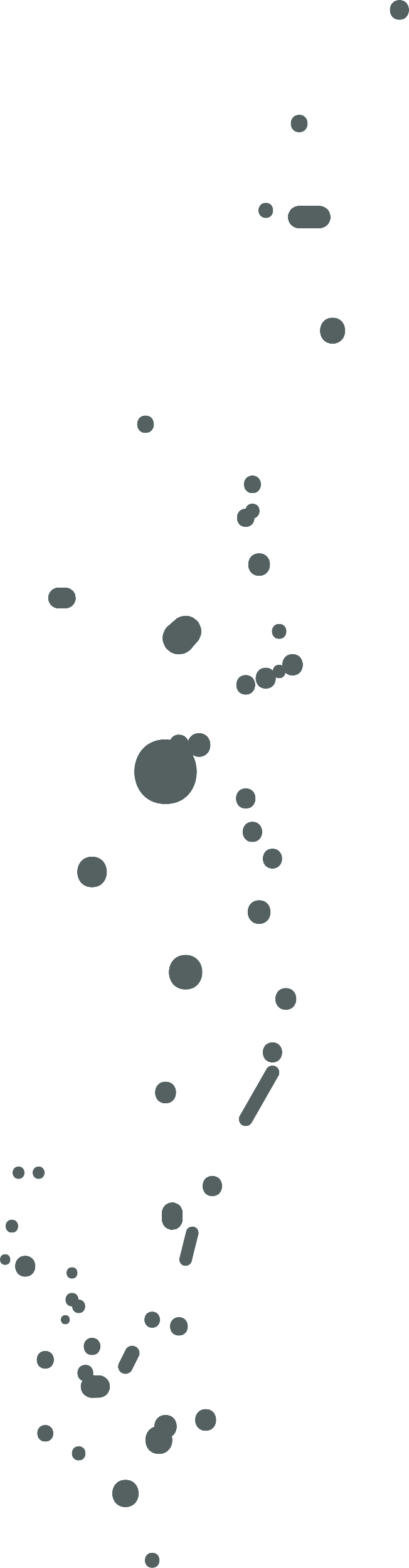 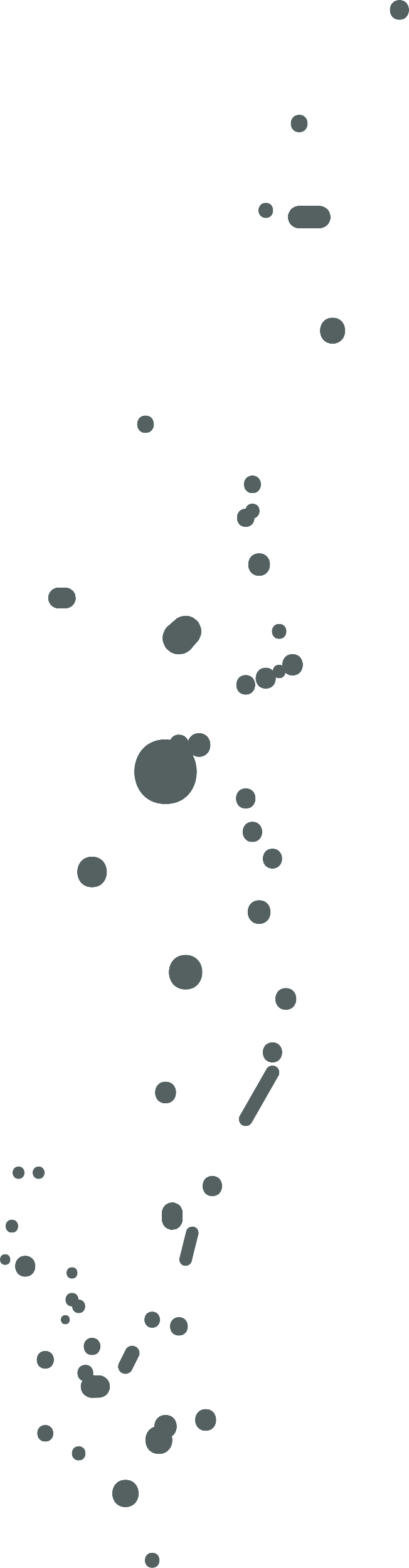 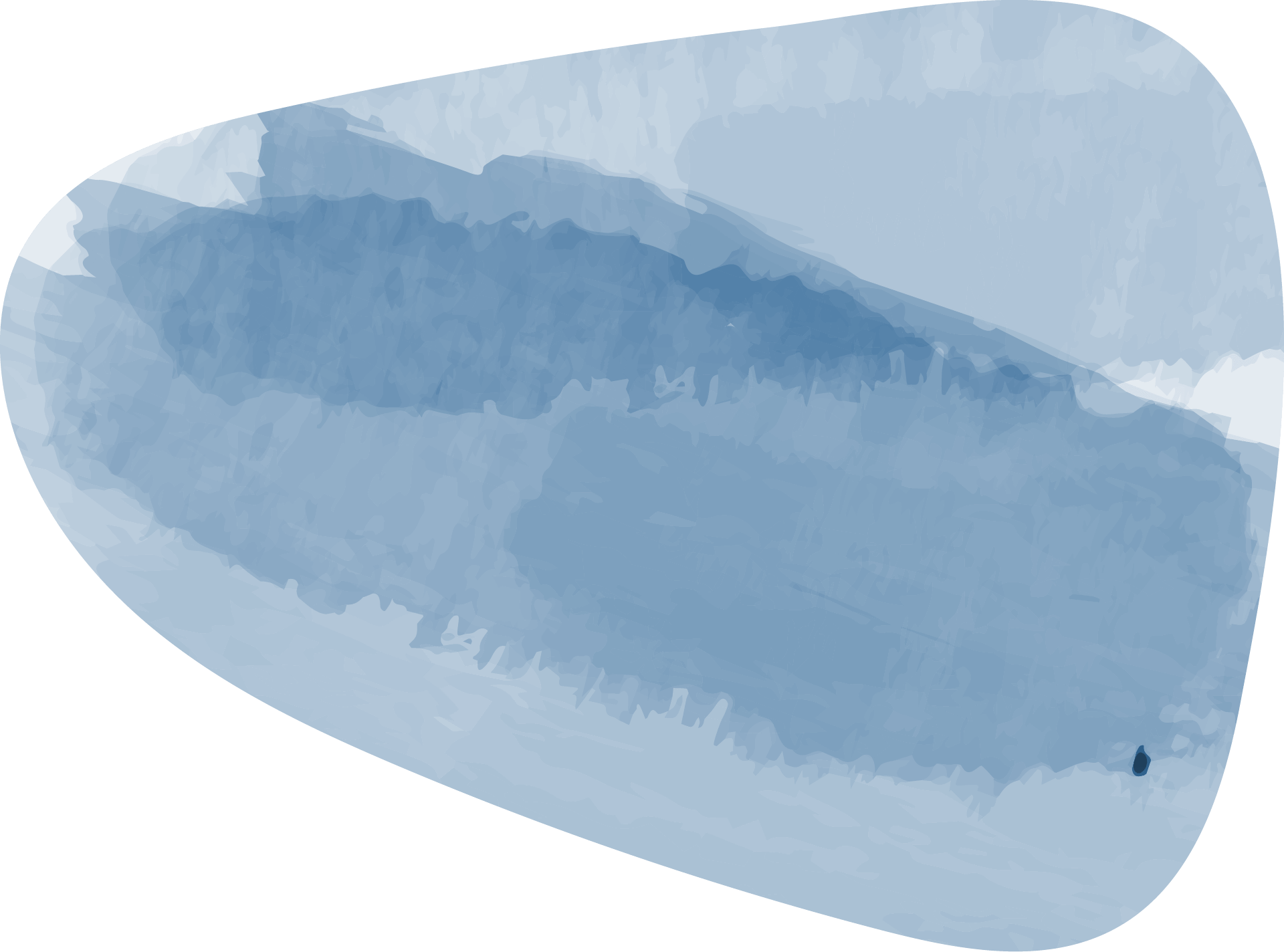 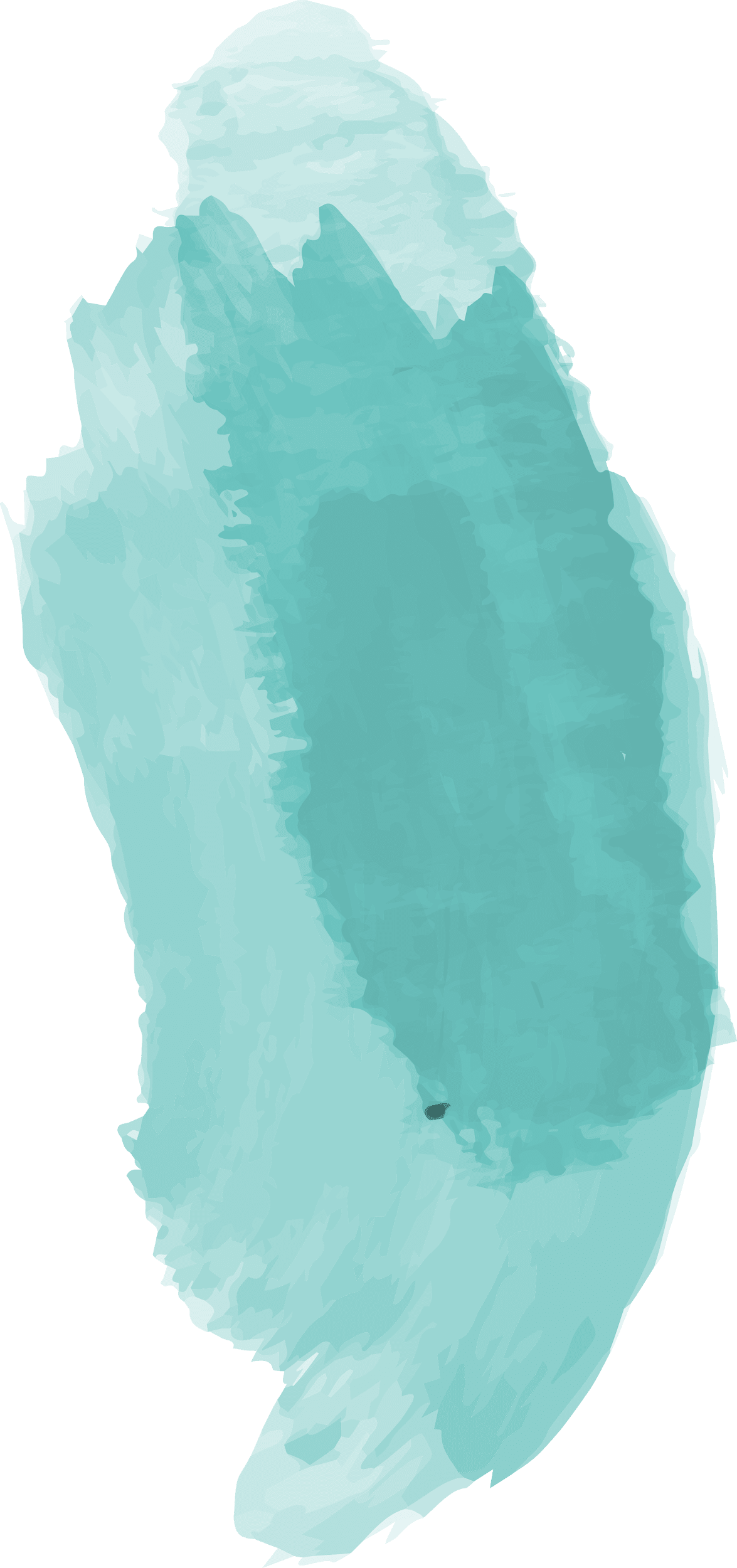 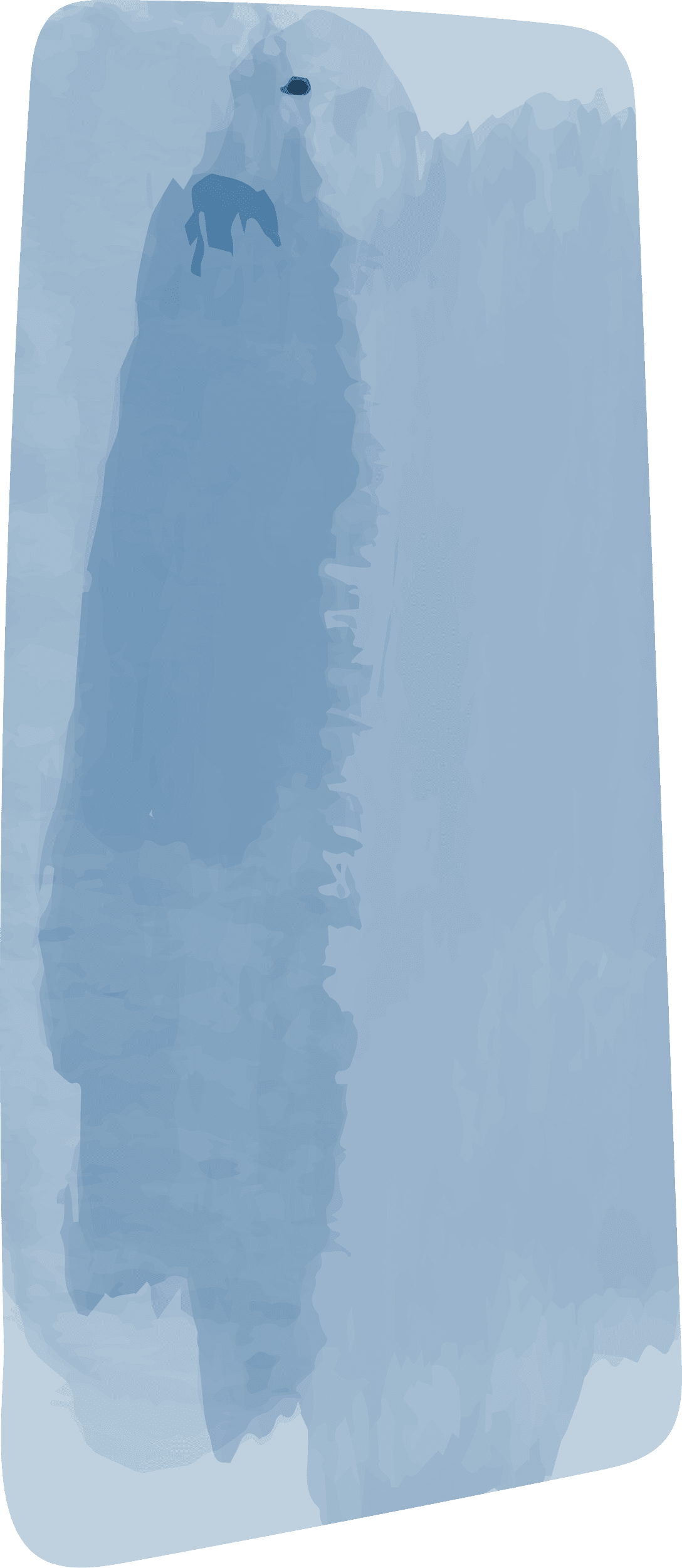 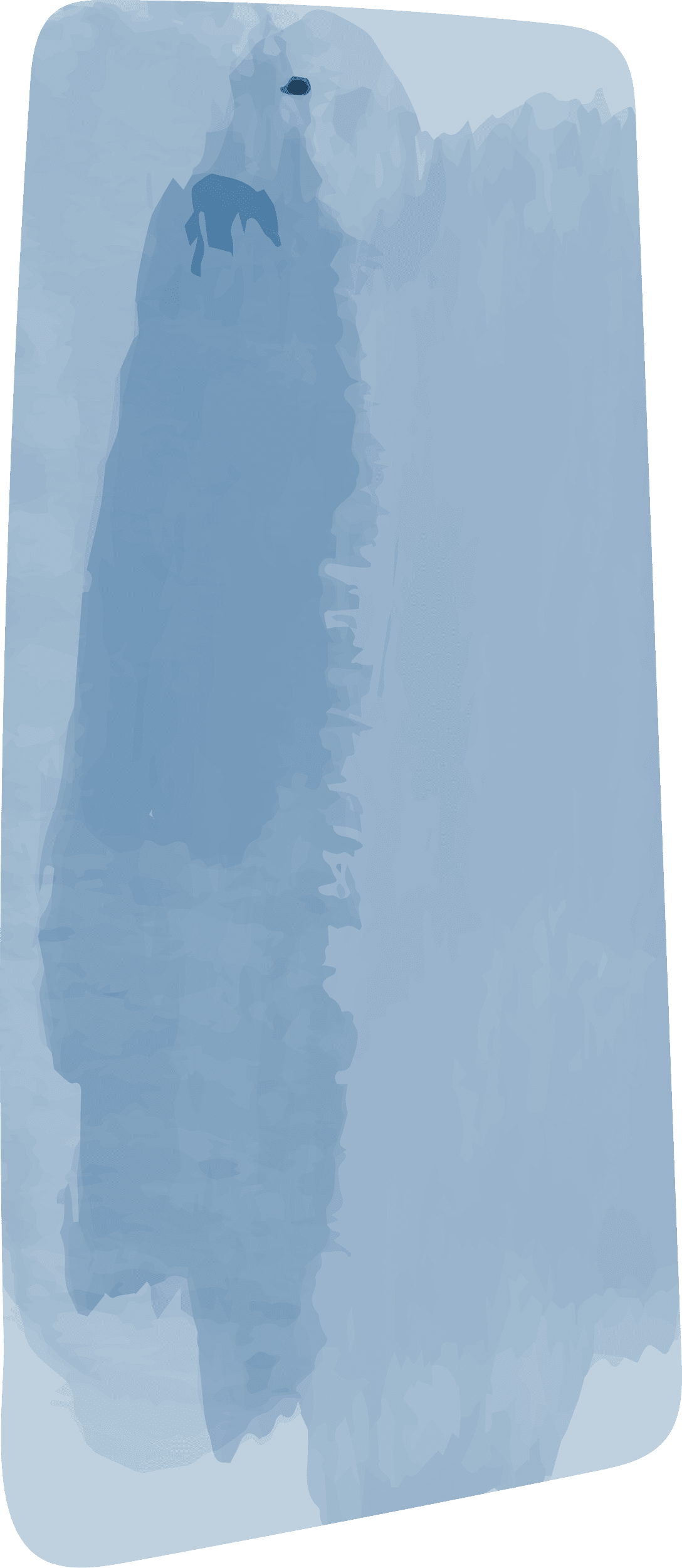 02
01
03
أهداف الدرس :
استخدام محرر 
مايكروسفت ميك كود 
لإنشاء المشاريع
مكونات المايكروبت
التعرف على المايكروبت
التعرف على مكونات الواجهة الرئيسة لمحرر ميك كود
إنشاء برنامج جديد  وحفظه وتنزيله على جهاز المايكروبت عبر سلك USB
التعرف على صندوق أدوات الأوامر  لإضافة اللبنات وحذفها 
التعرف على اللبنات ولغة البايثون والتنقل بينهما 
البرنامج الأول ( إظهار كلمة HELLO  ثم رمز القلب )
( البرمجة باستخدام اللبنات البرمجية ومن ثم الانتقال للغة البايثون لرؤية الكود البرمجي والتعرف على الدوال  )
6. البرنامج الثاني ( إظهار عدد )
7. البرنامج الثالث ( استخدام ازرار مايكروبت لإظهار حرف )
8. البرنامج الرابع ( استخدام دالة الاهتزاز لإظهار عدد عشوائي )
9. البرنامج الخامس ( استخدام المتغيرات لإظهار قيمة المتغير (رقم او سلسلة نصيه ))
10. البرنامج السادس ( استخدام متغير ومن ثم تغير قيمته والتعرف على المتغيرات المحلية والعامة )
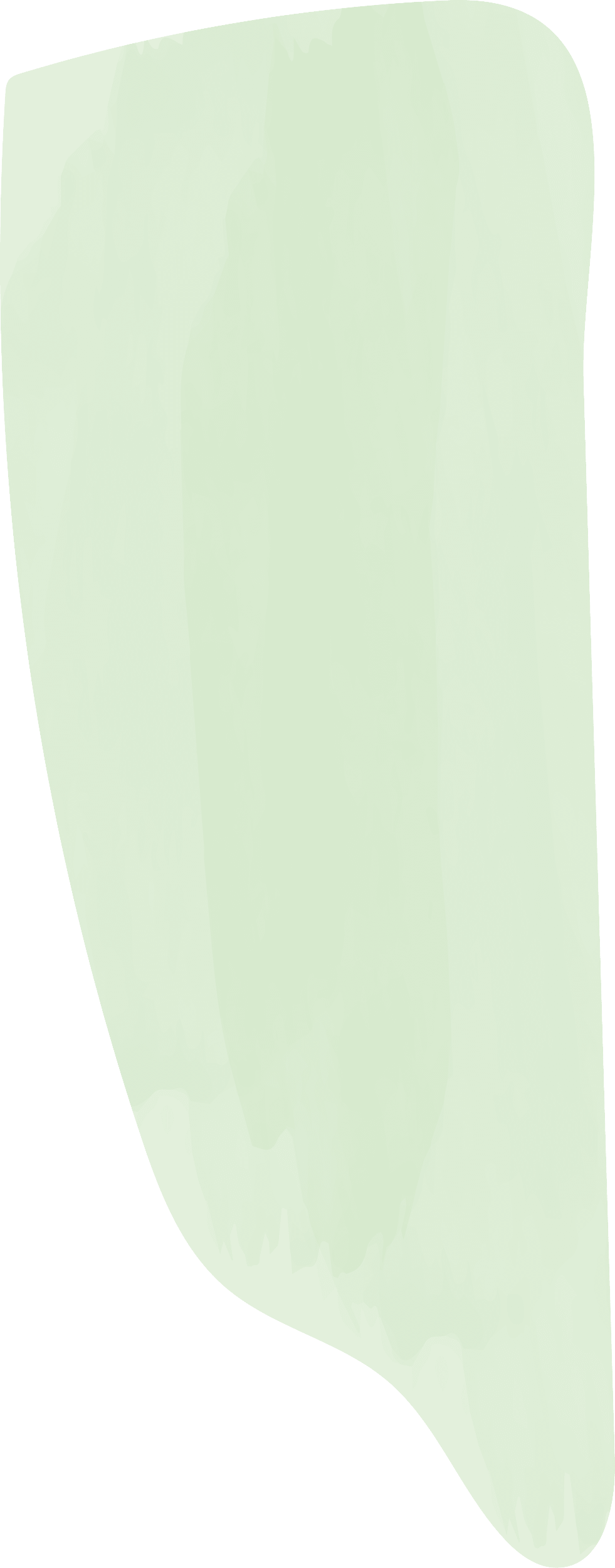 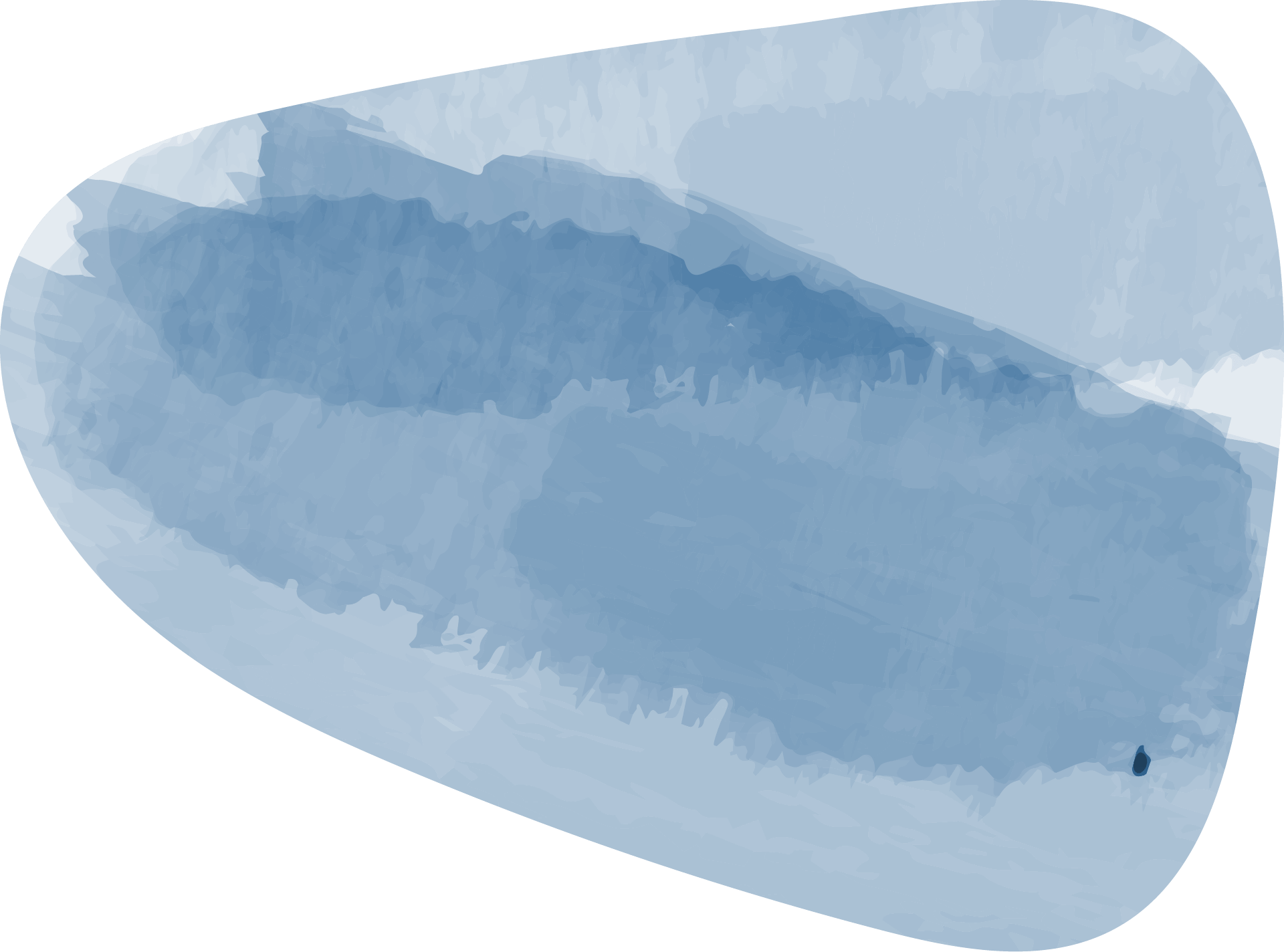 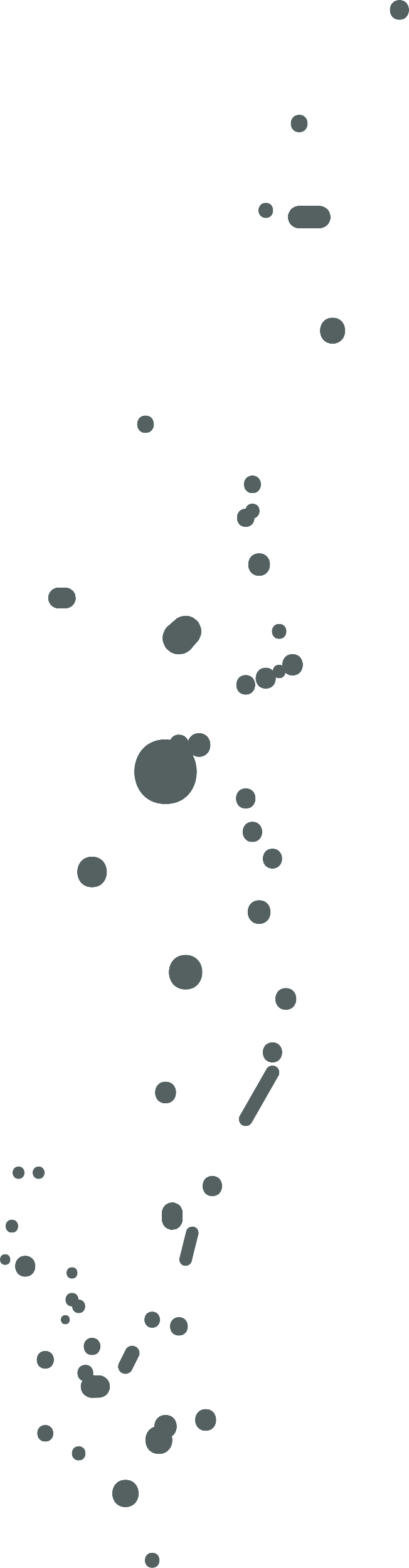 مايكروسفت ميك كود Microsoft MakeCode
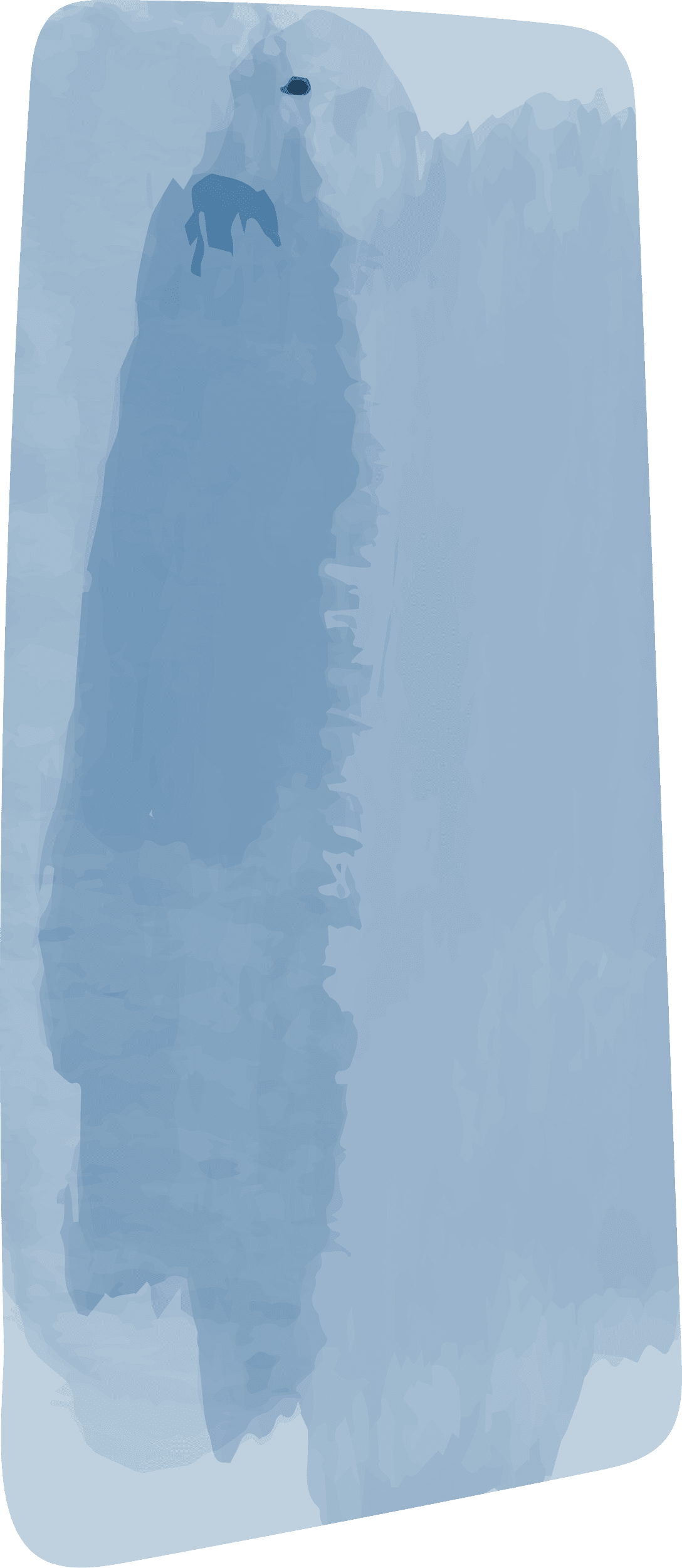 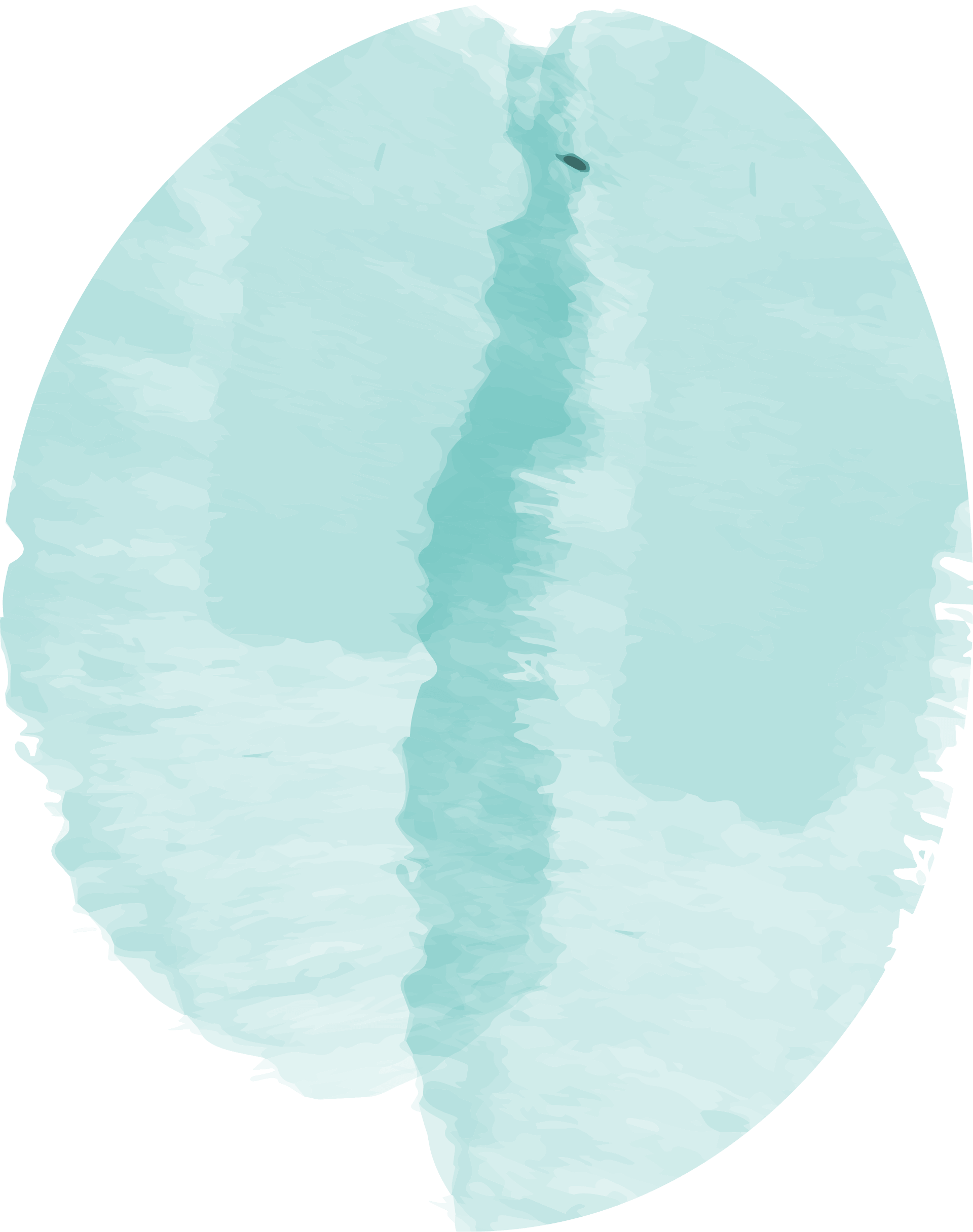 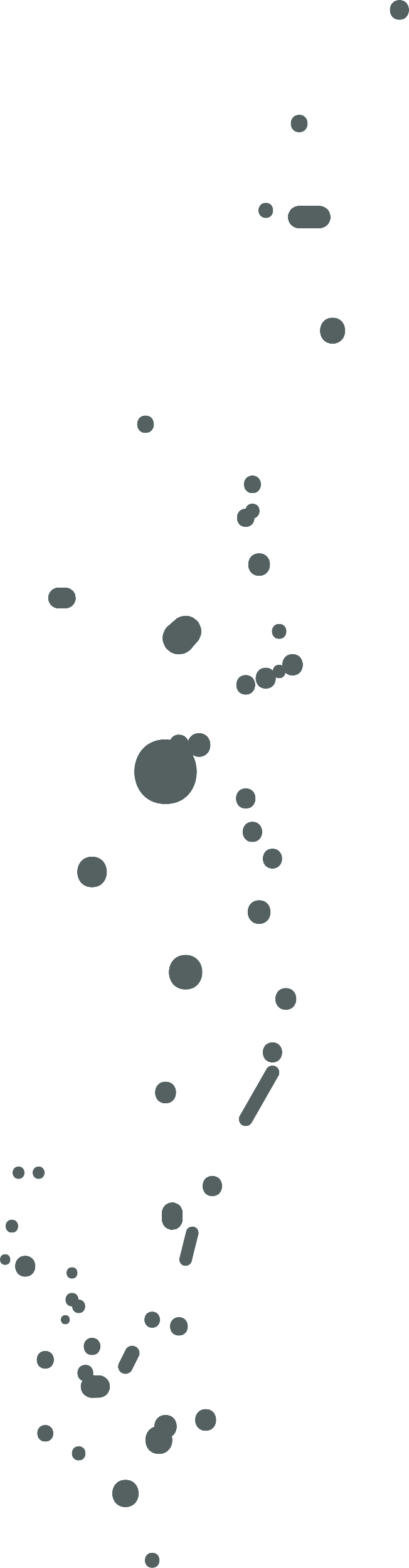 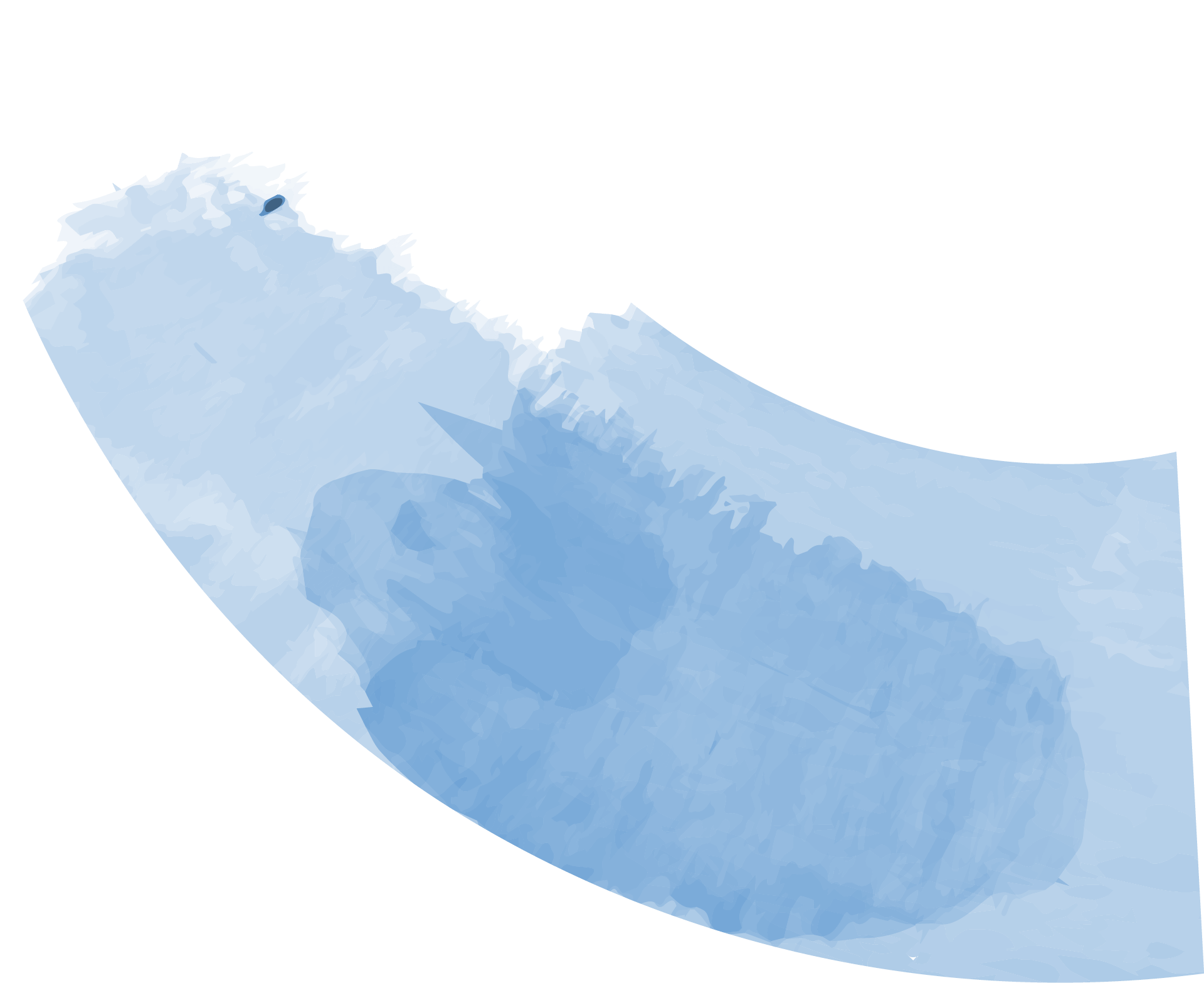 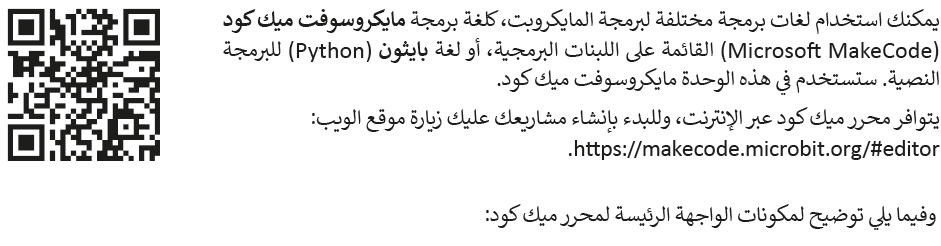 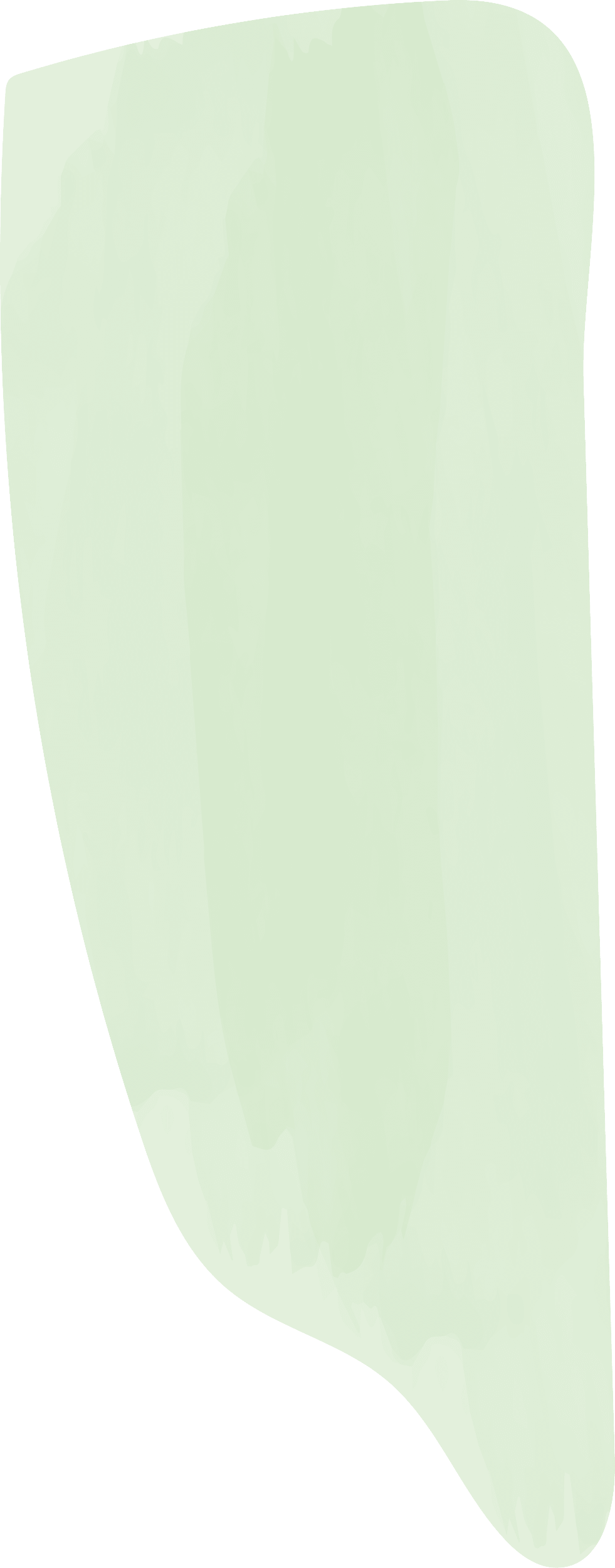 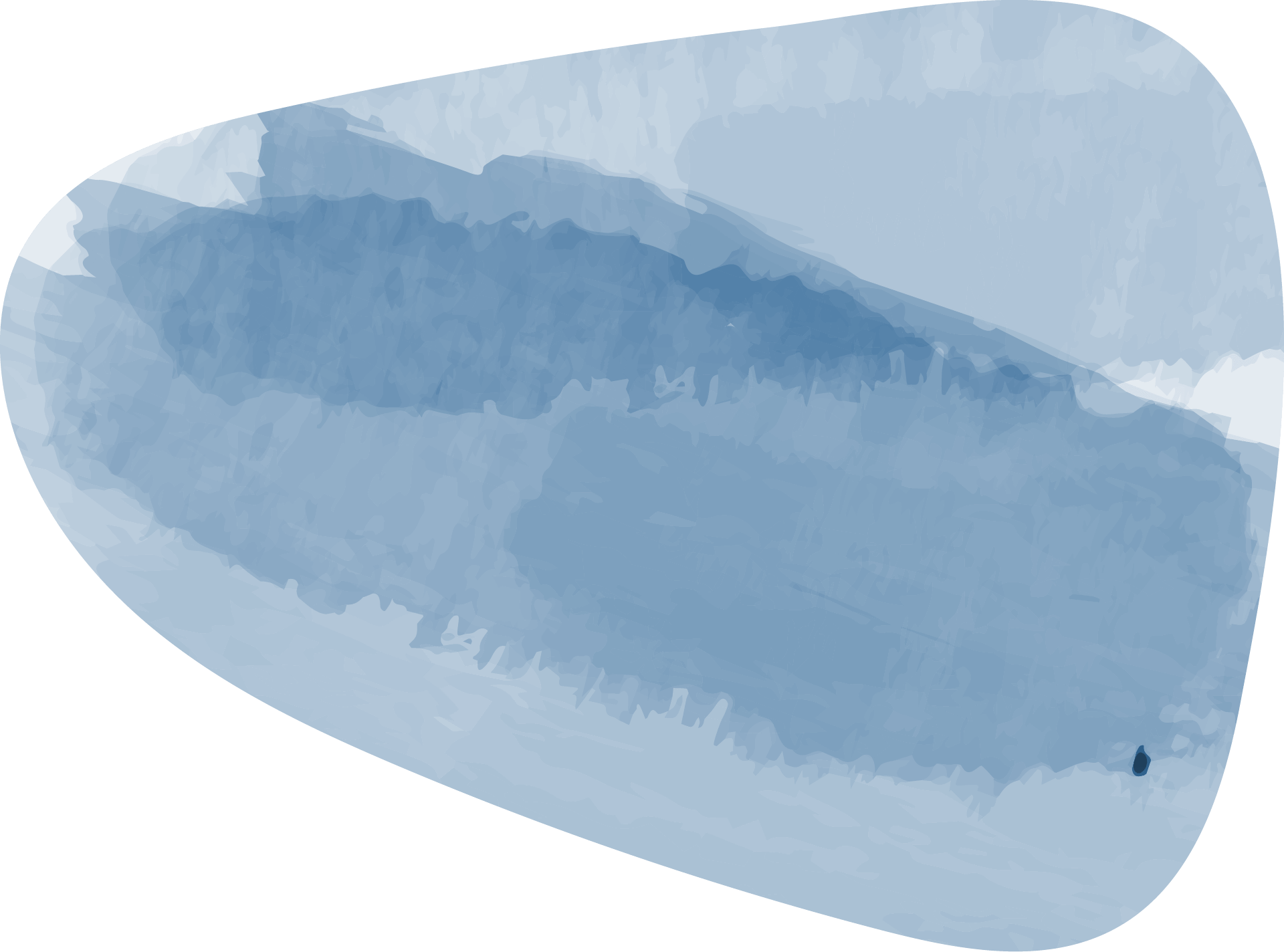 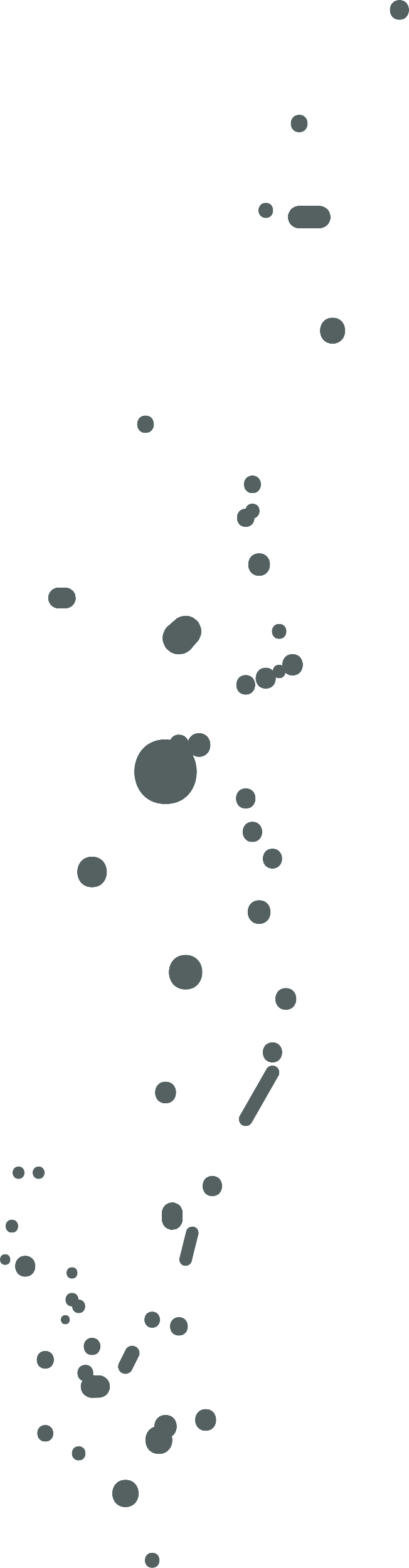 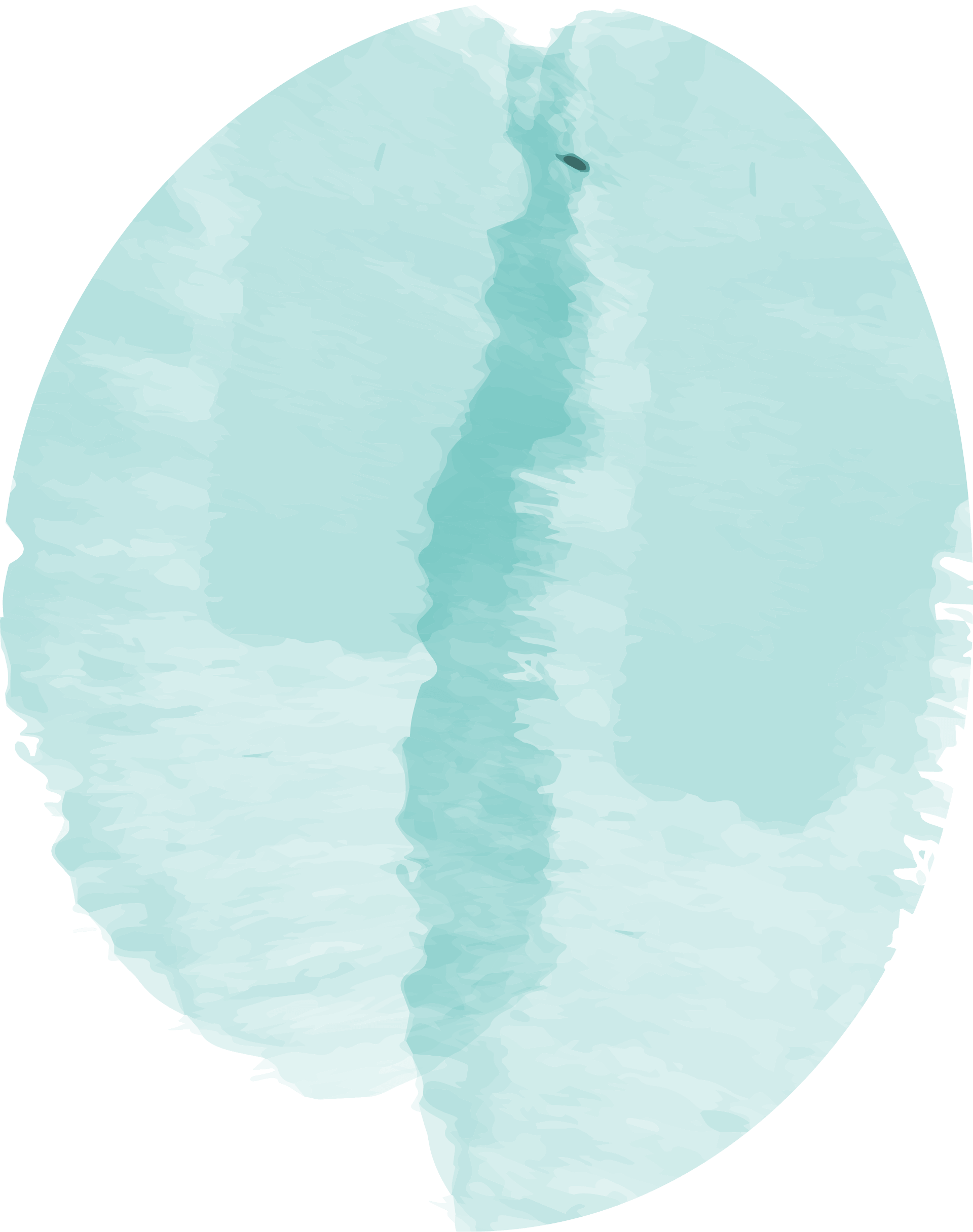 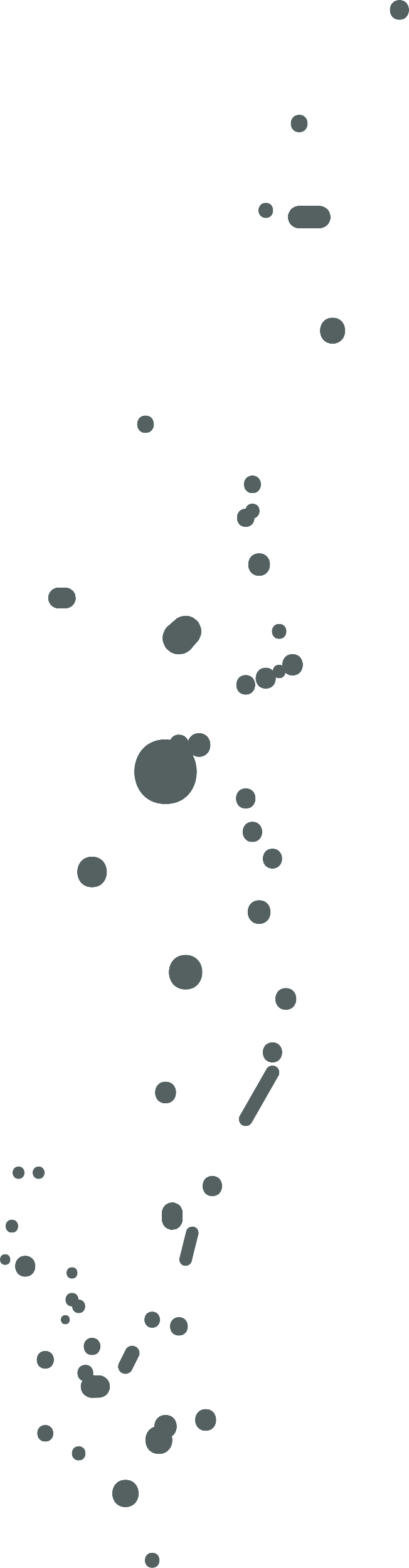 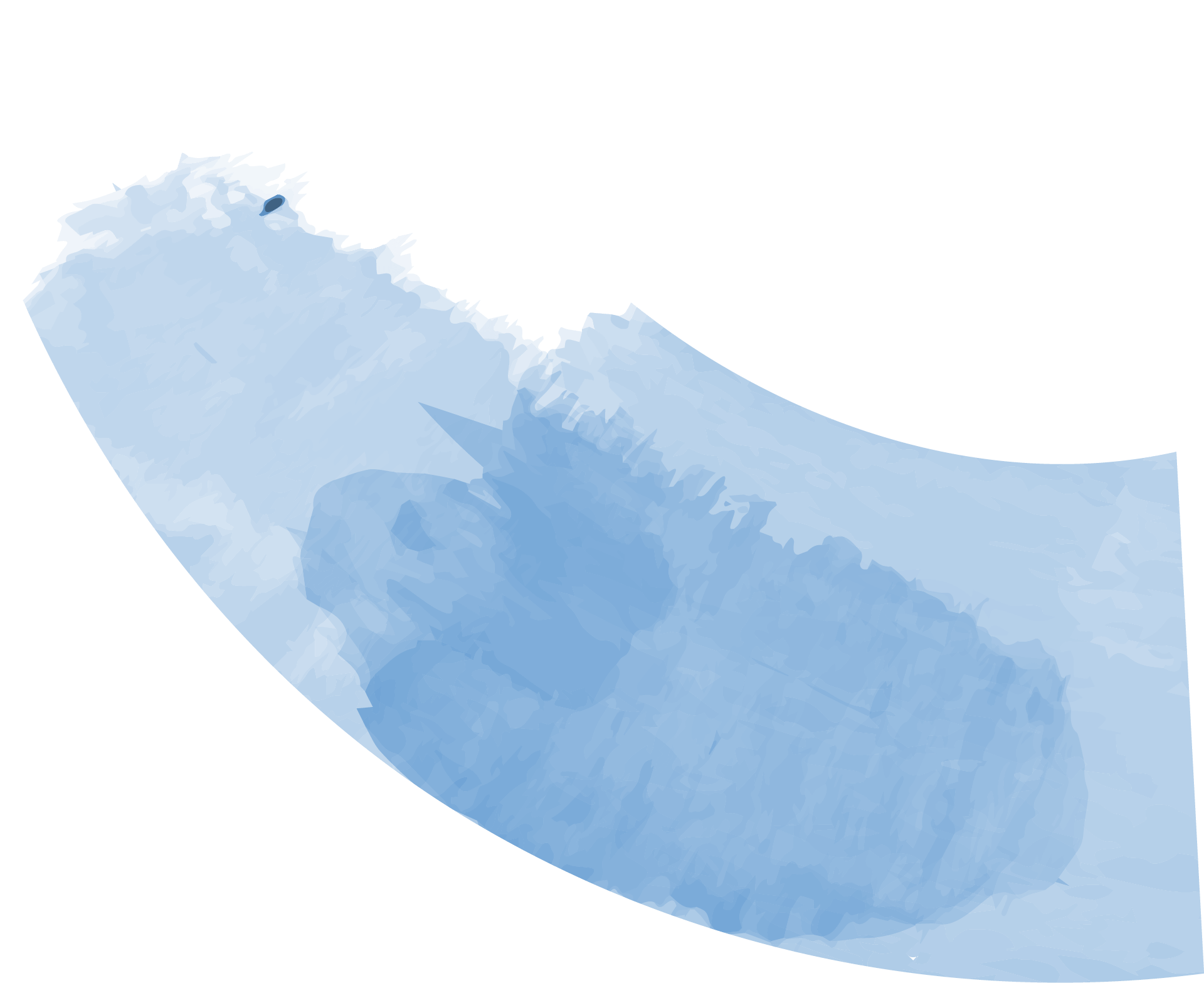 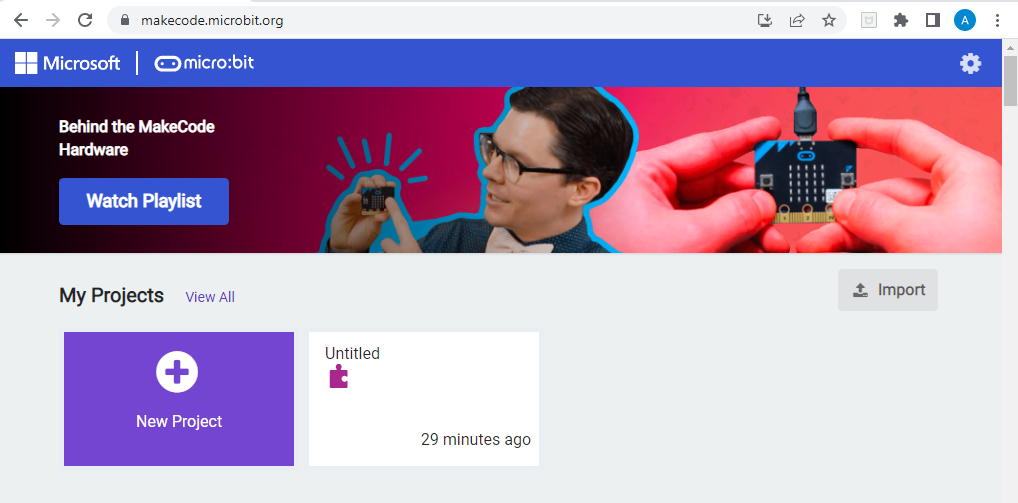 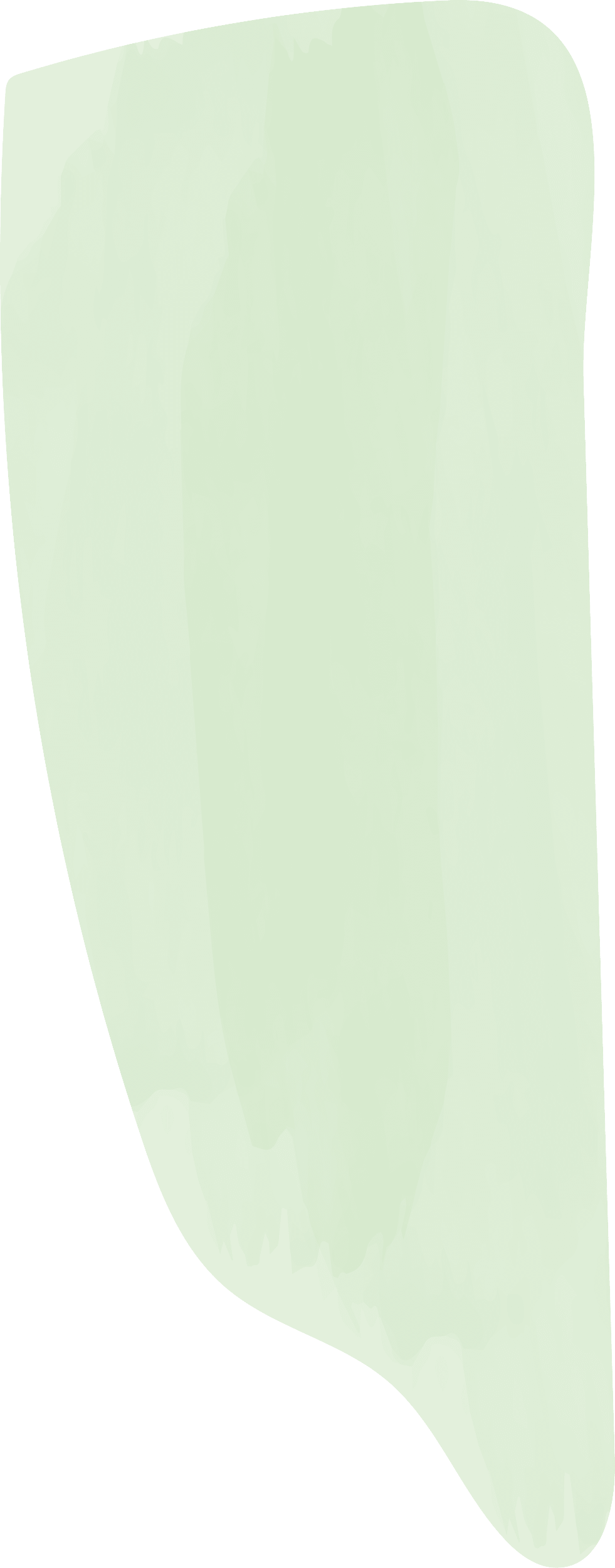 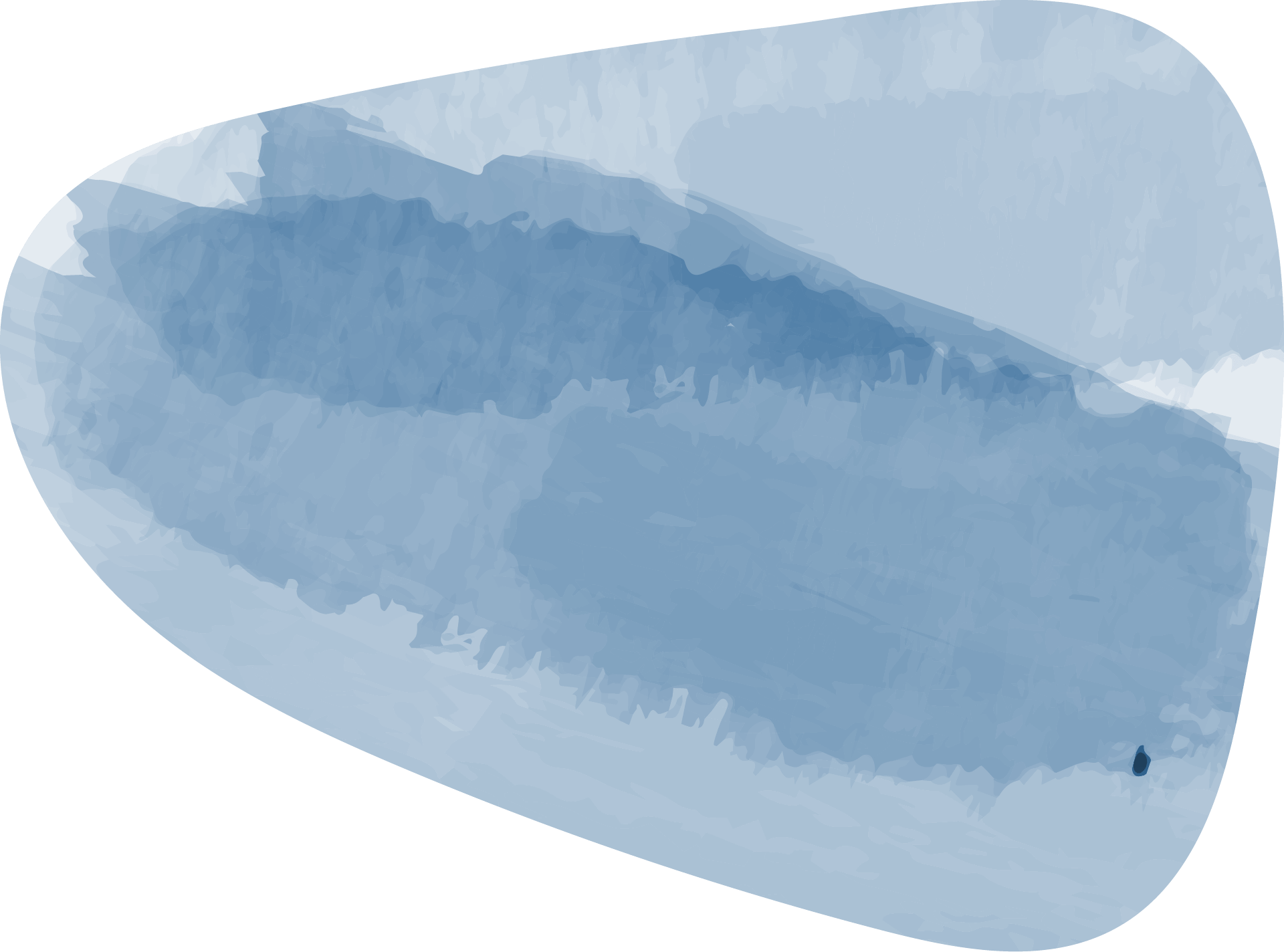 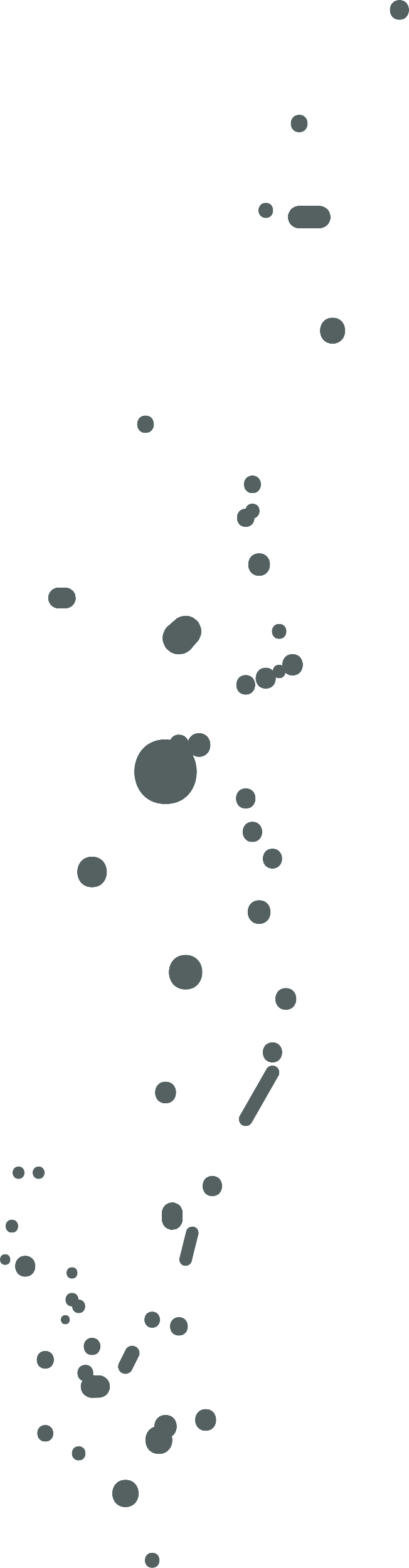 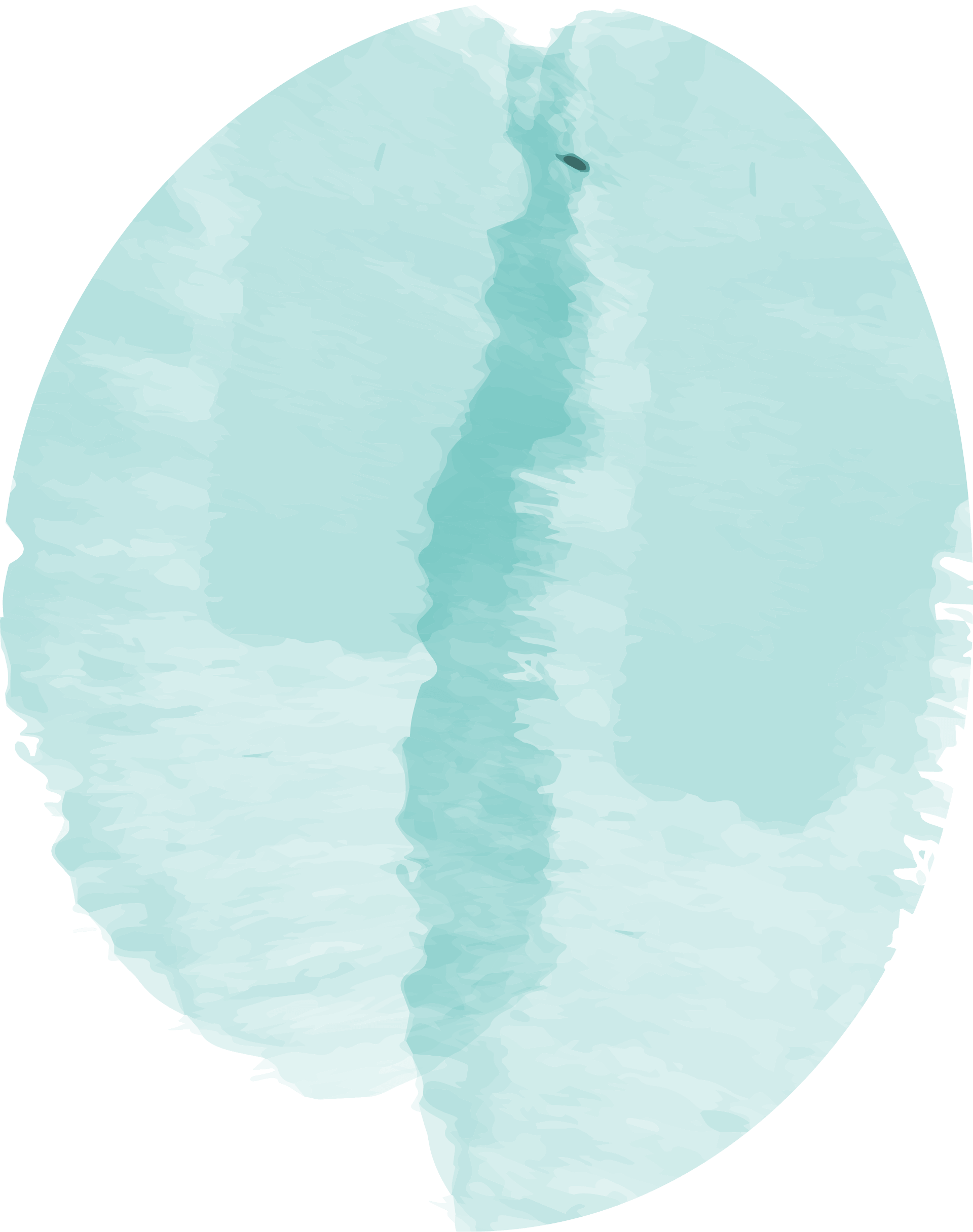 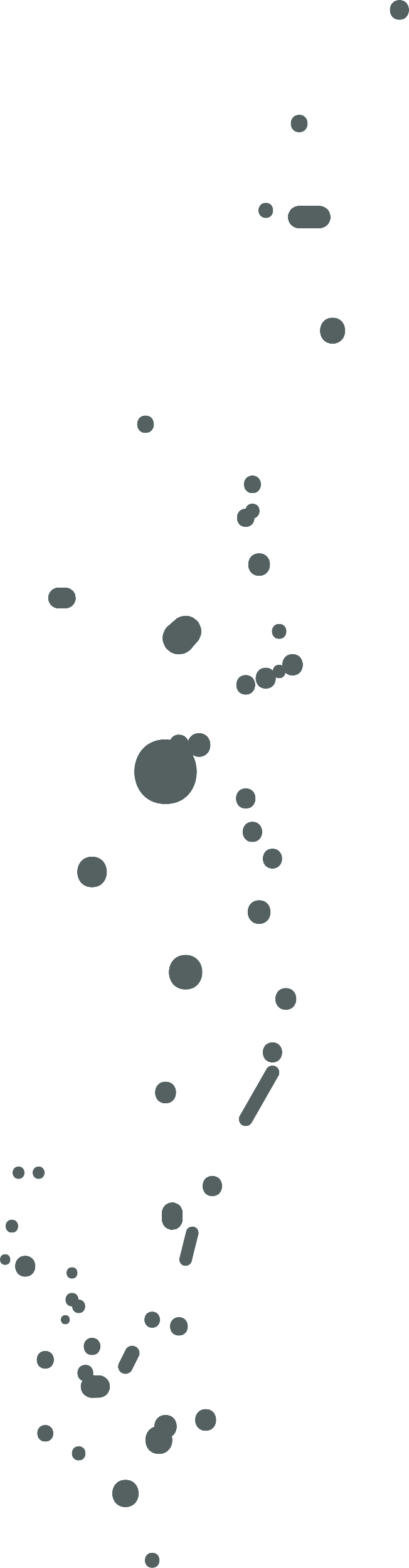 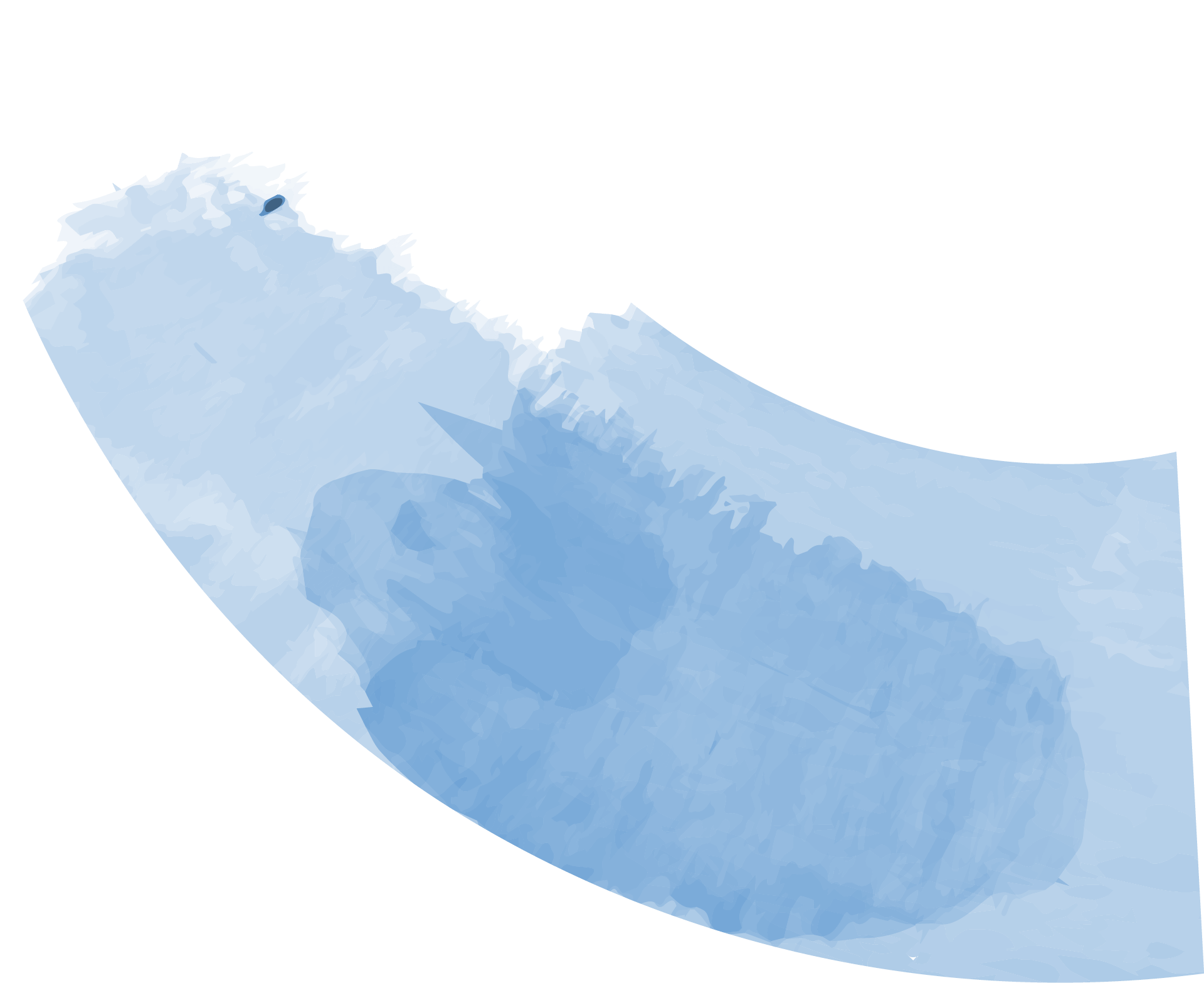 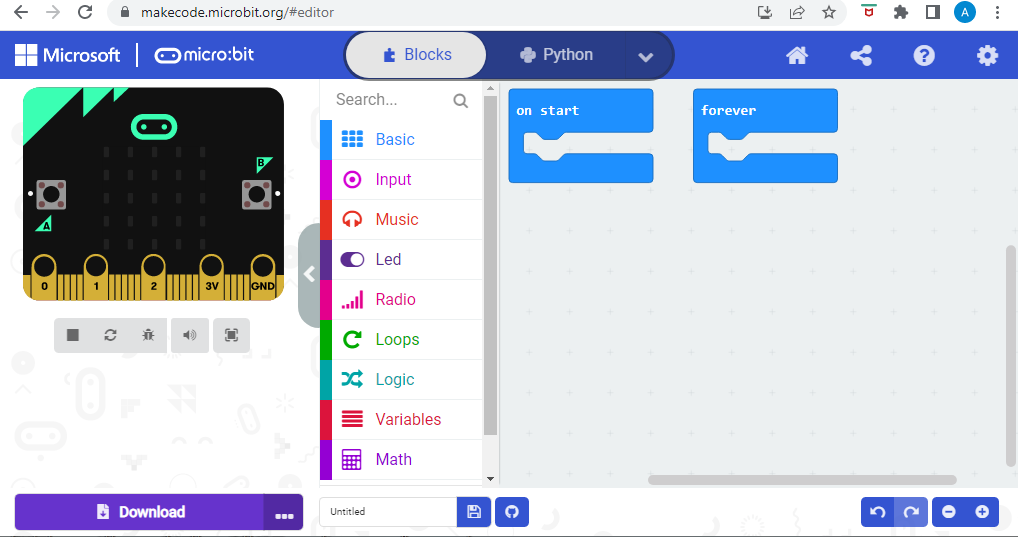 محرر اللبنات البرمجية
صندوق أدوات اللبنات البرمجية
المحاكي
اللبنات البرمجية الافتراضية عند إنشاء مشروع جديد
تحميل البرنامج على مايكروبت
اسم المشروع وحفظه
التنقل بين اللبنات والبايثون
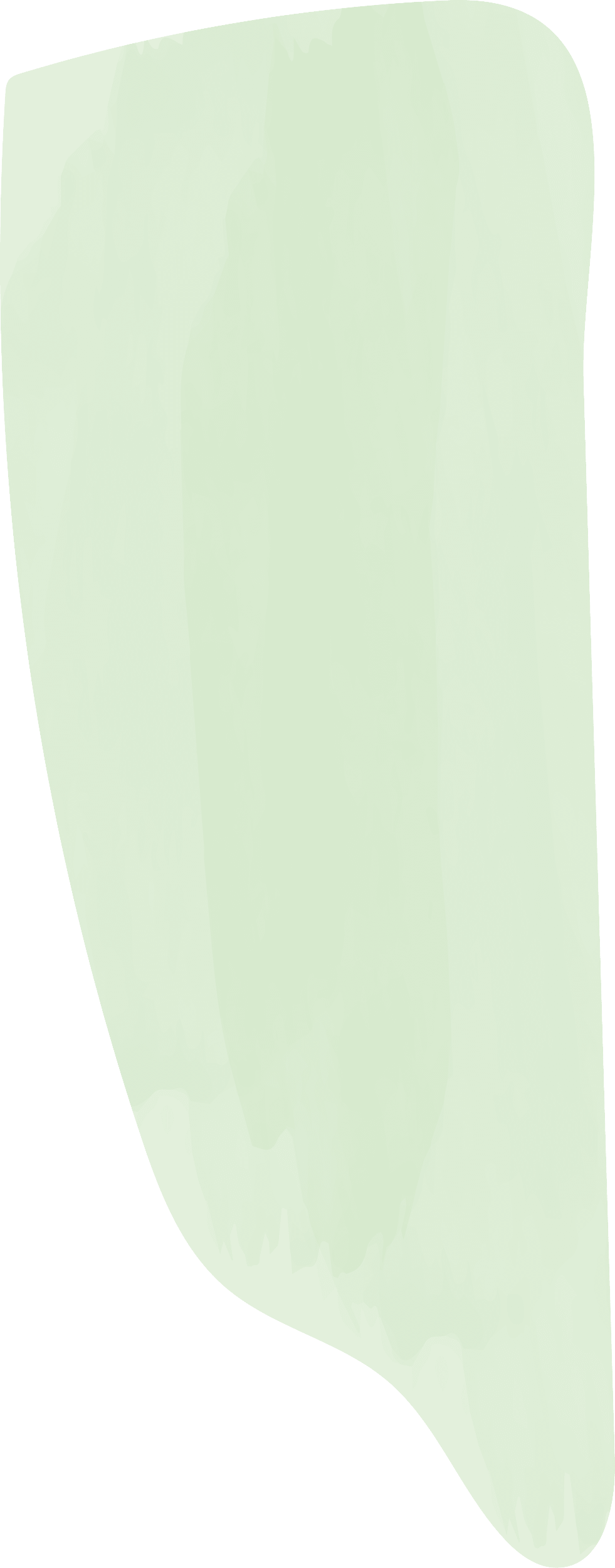 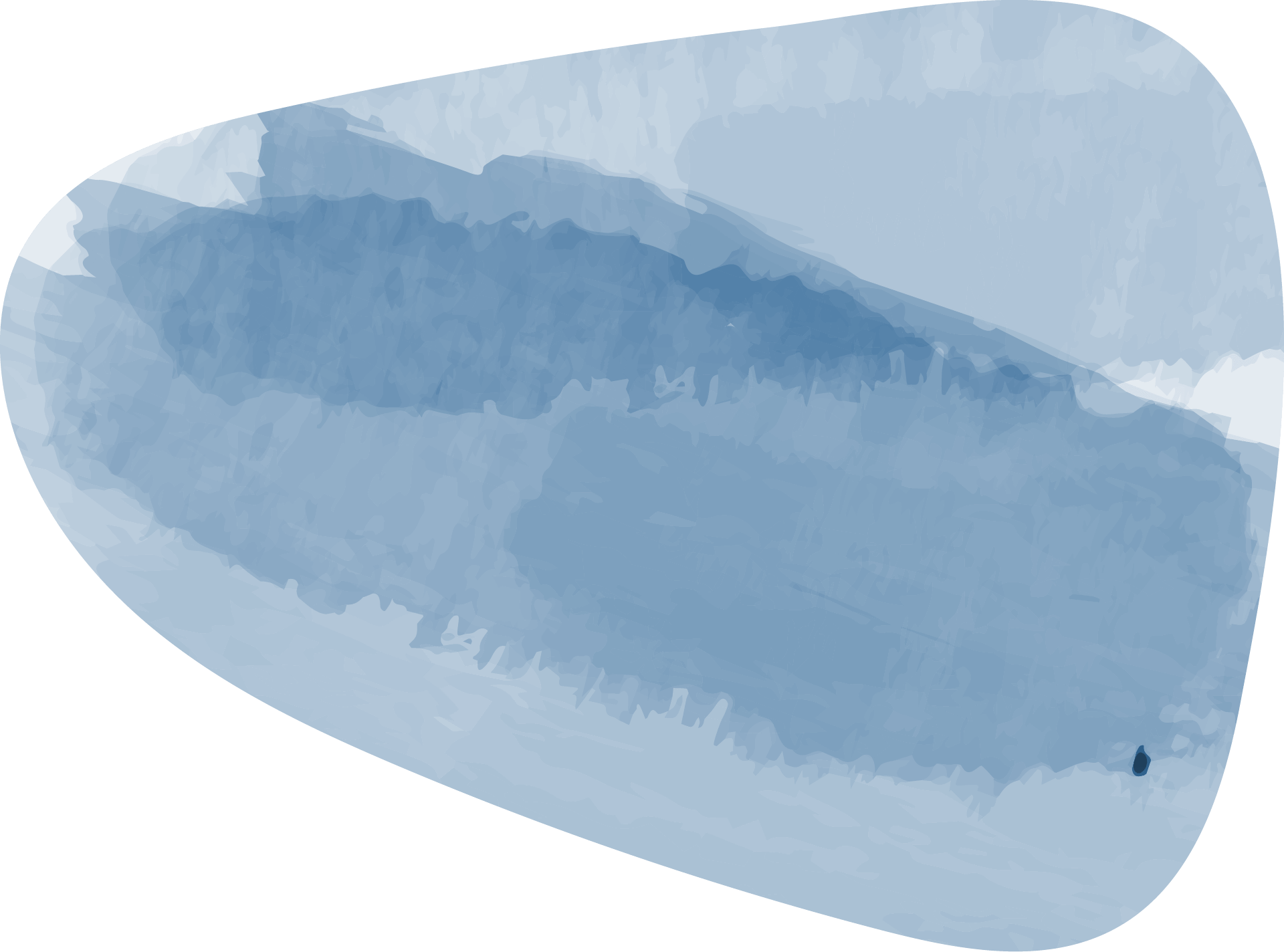 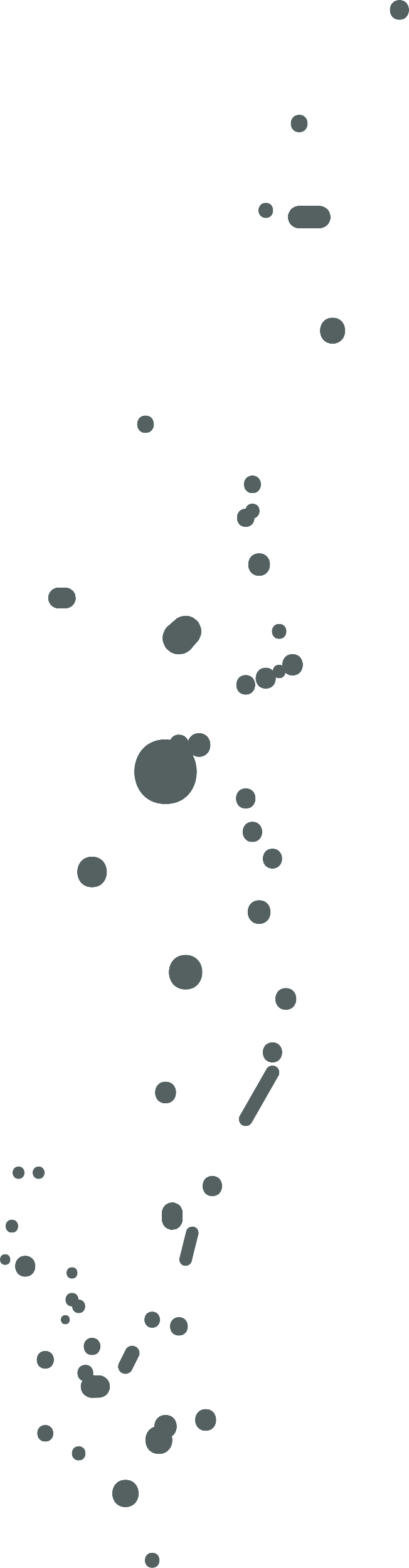 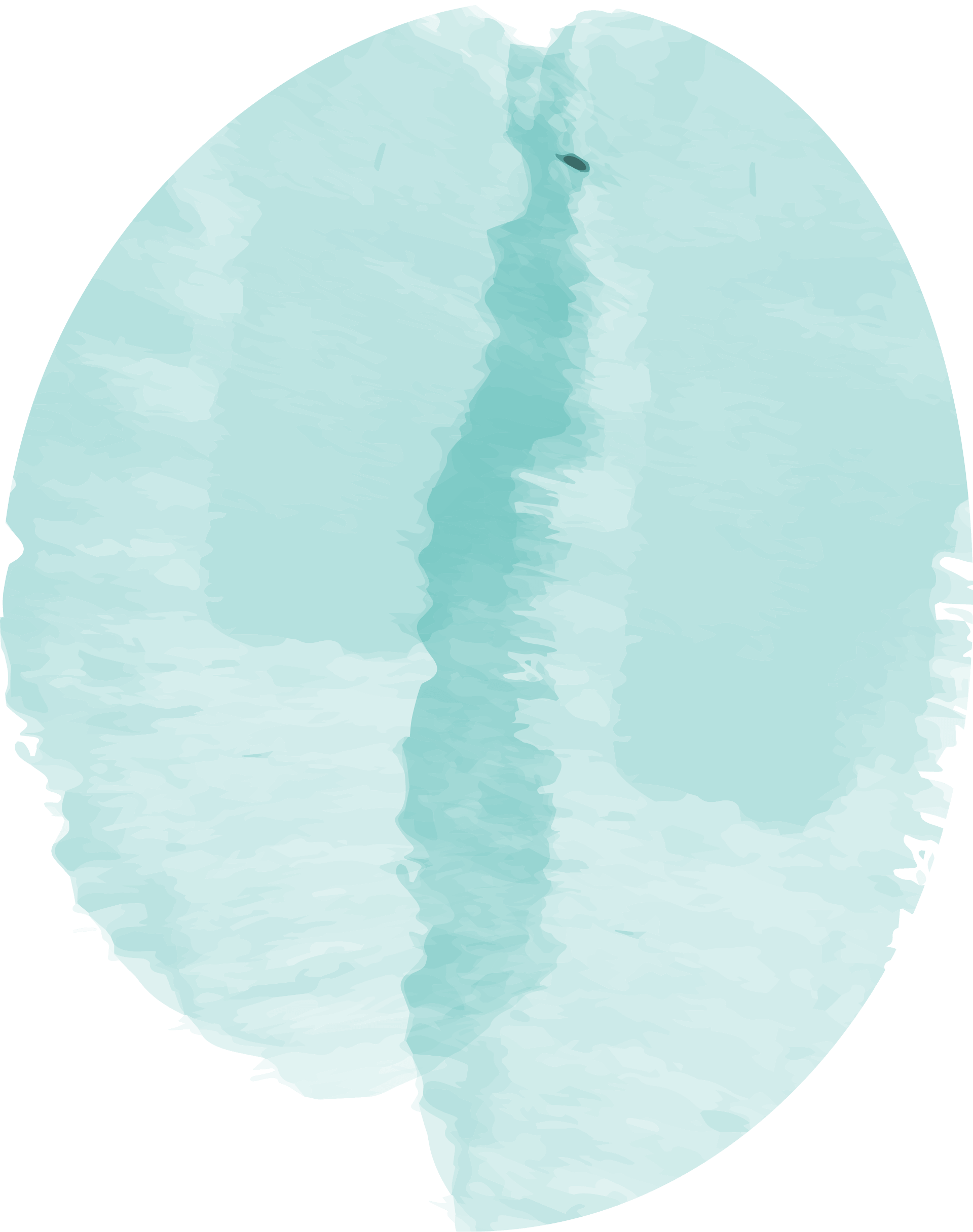 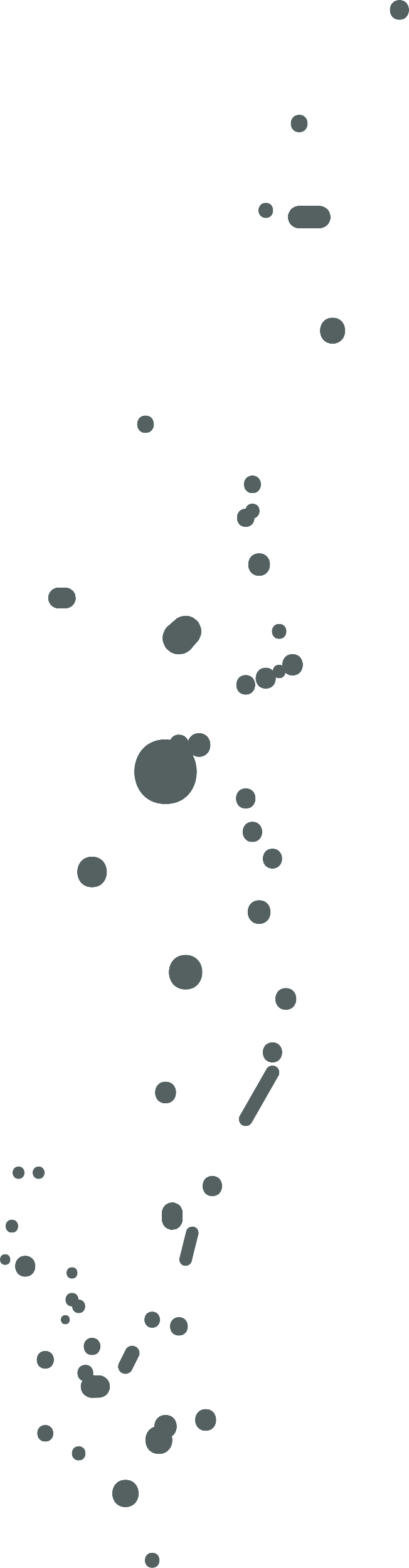 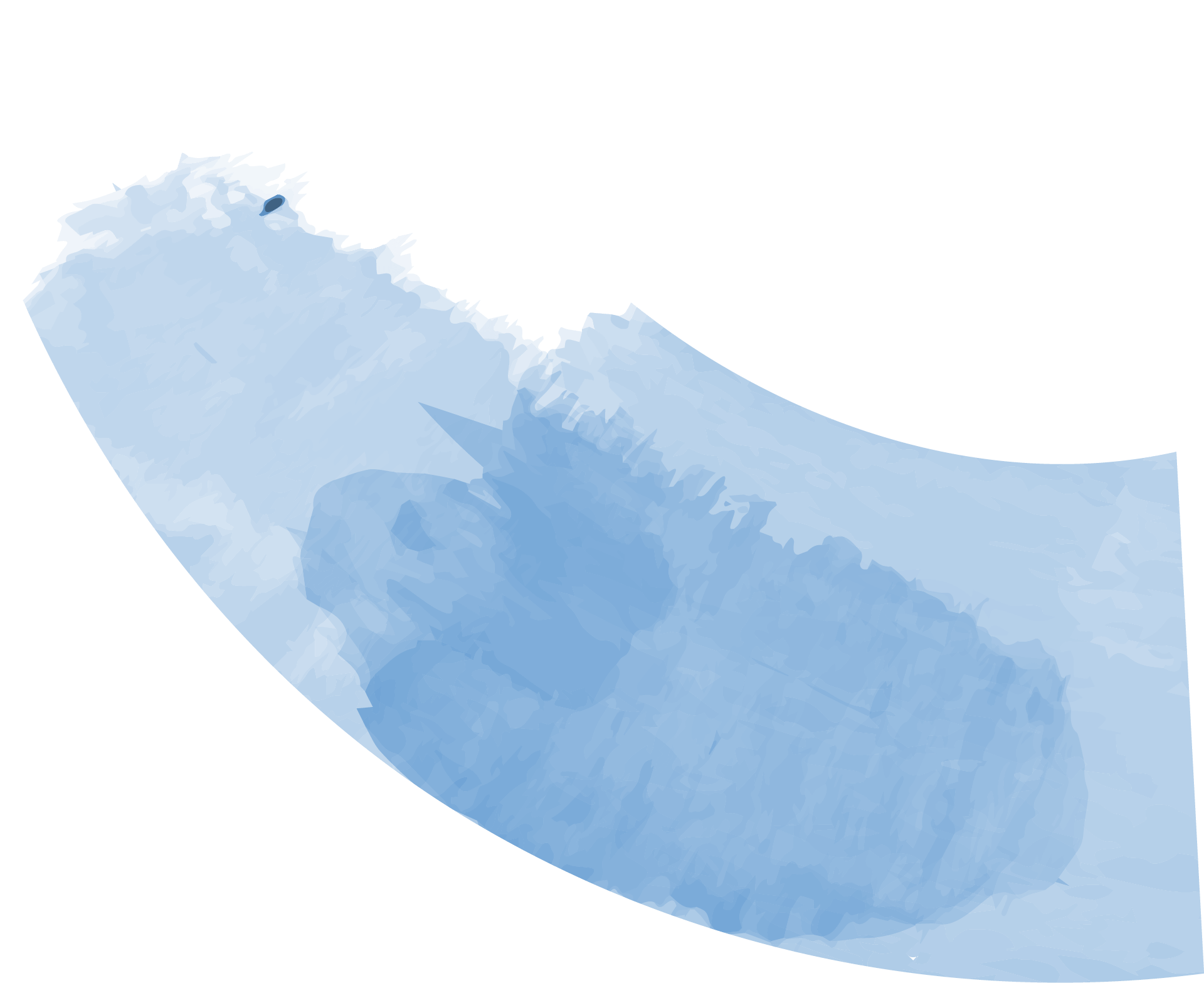 من خلال الفيديو استنتجي كيف يتم إضافة اللبنات وحذفها   (جماعي )
يتم اختيار اللبنة وسحبها لمحرر اللبنات 
ولحذفها بالسحب الى صندوق الأدوات
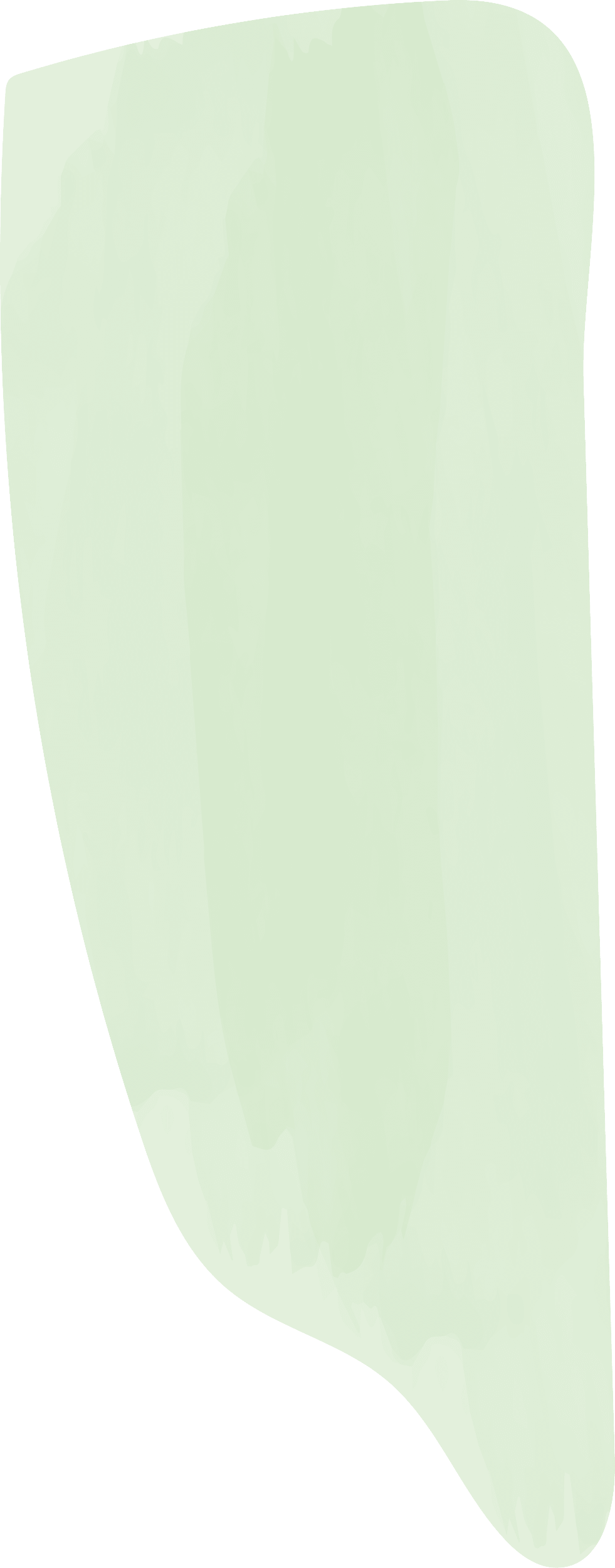 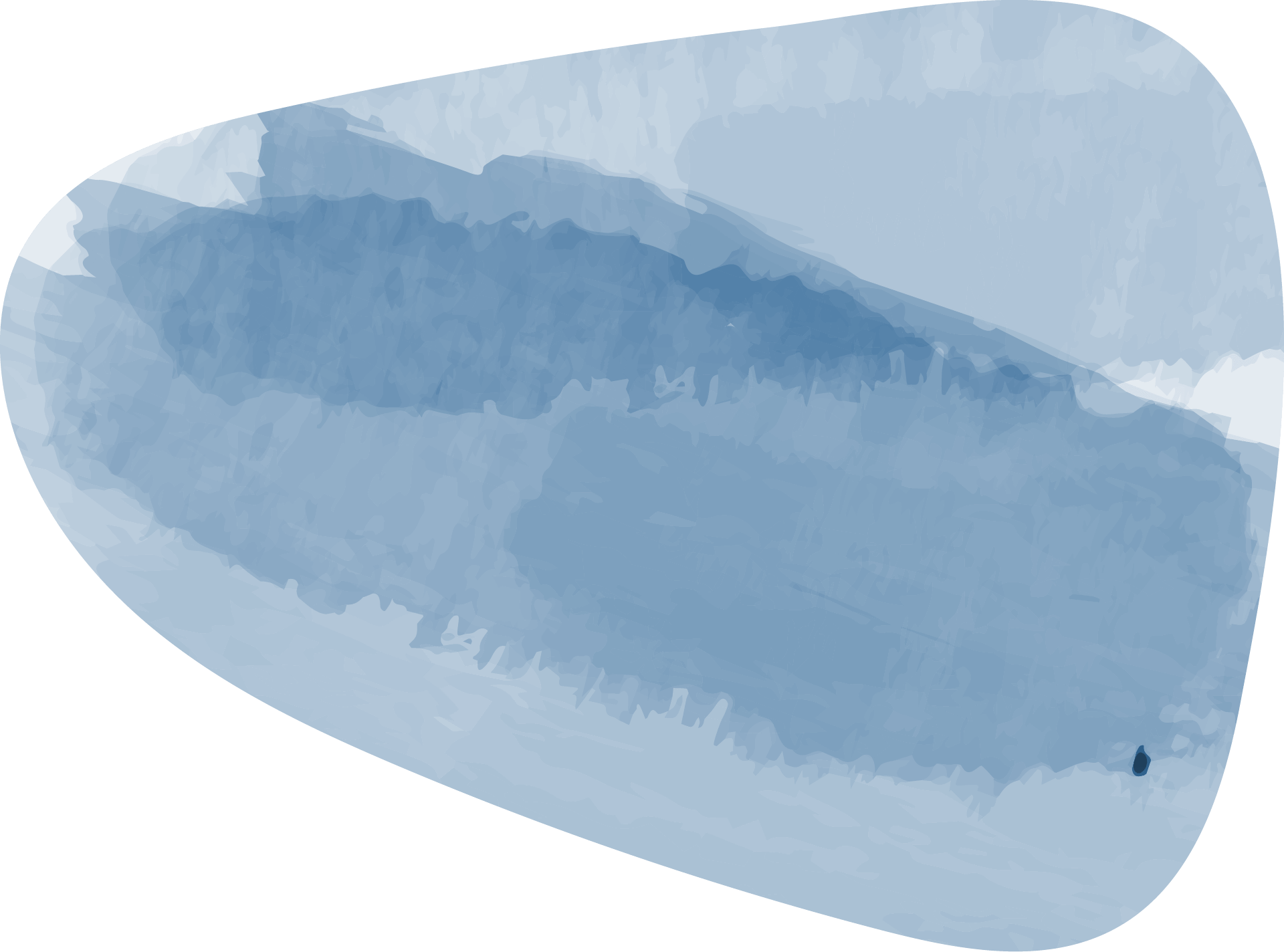 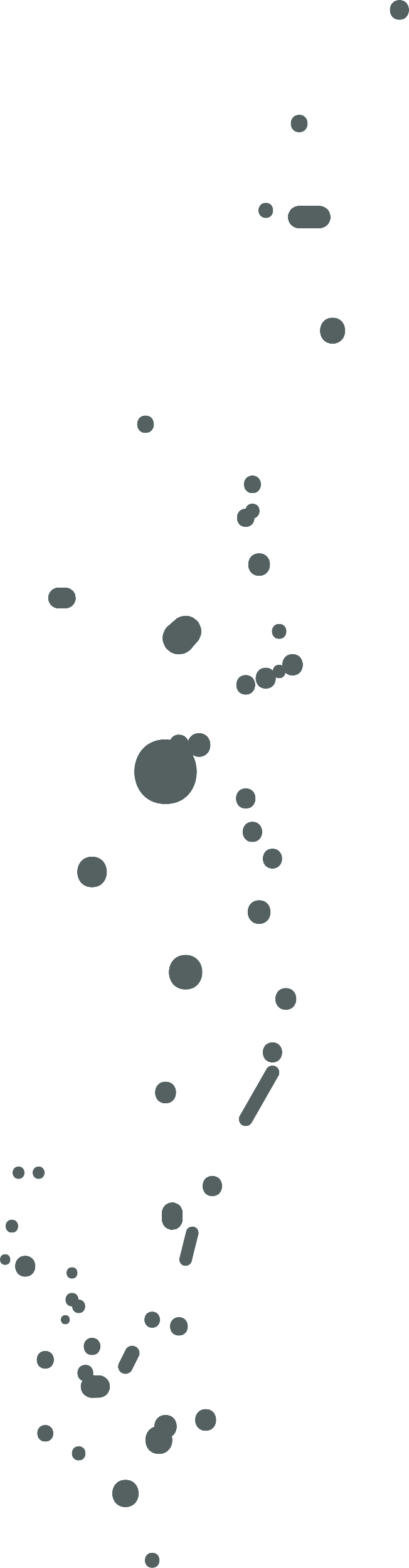 ذكرنا سابقاً كجزء من محرر ميك كود التنقل بين اللبنات البرمجية ولغة البايثون .. من خلال القراءة الفعالة ص137-139 
دوني في ورقة ماهي لغة البايثون ..؟ (جماعي ) وعرضها على السبورة
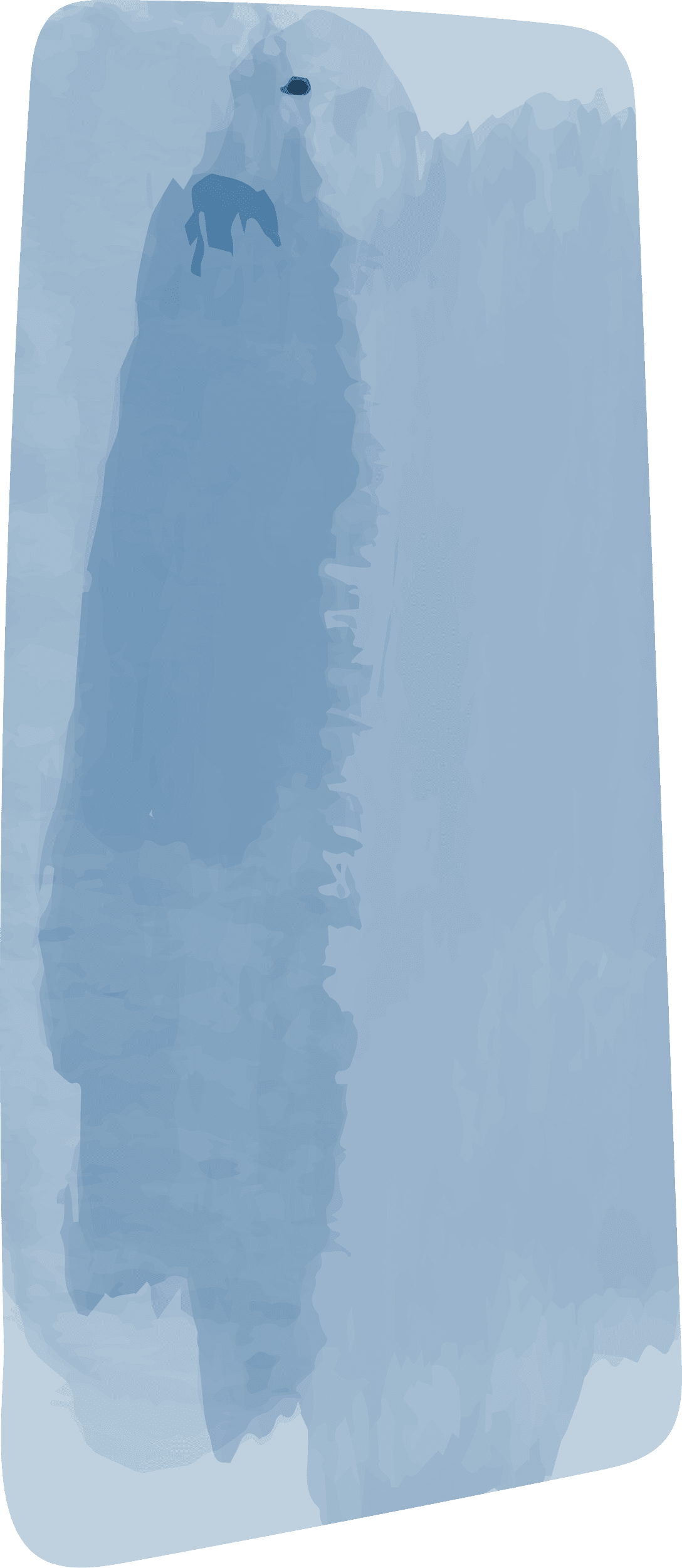 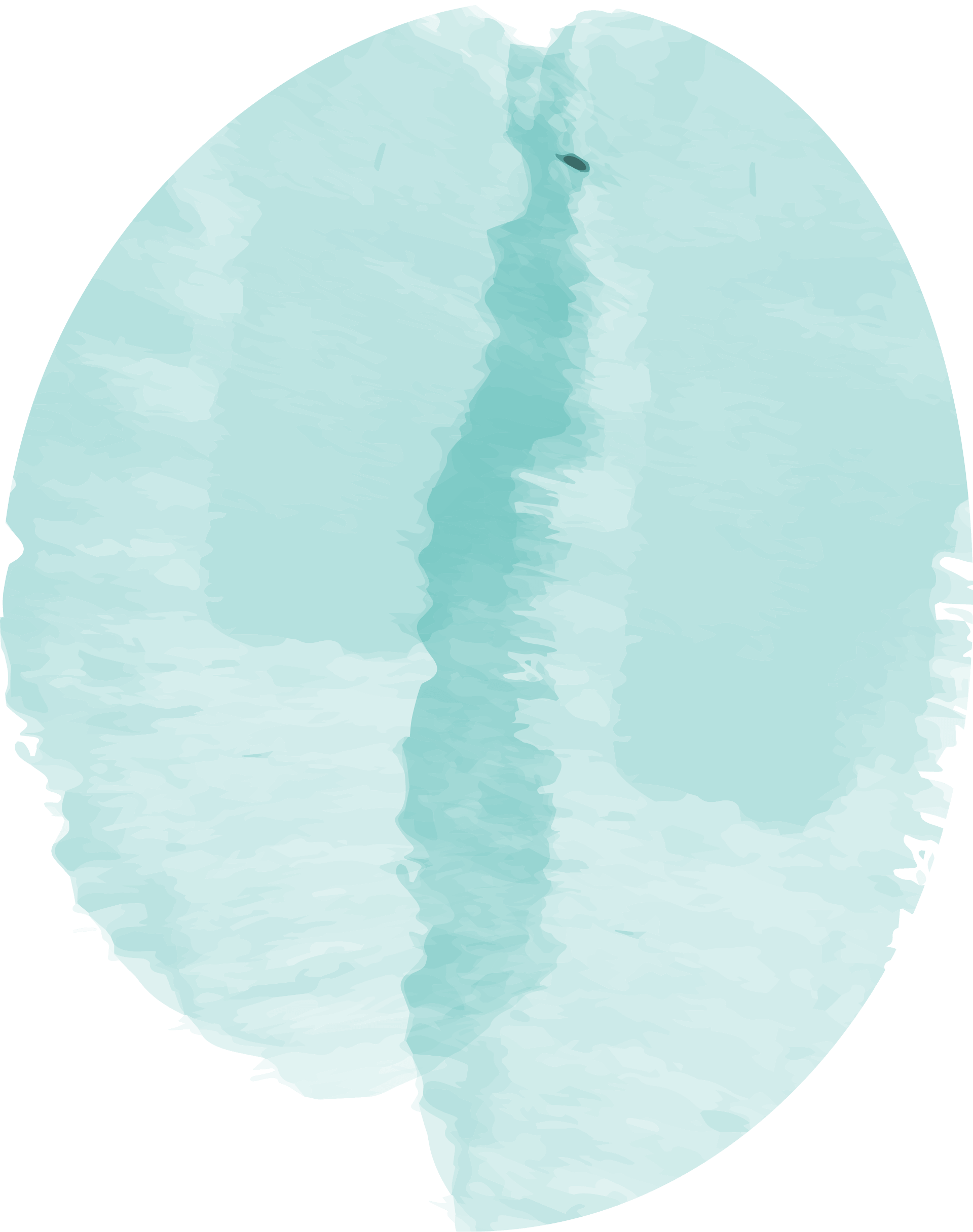 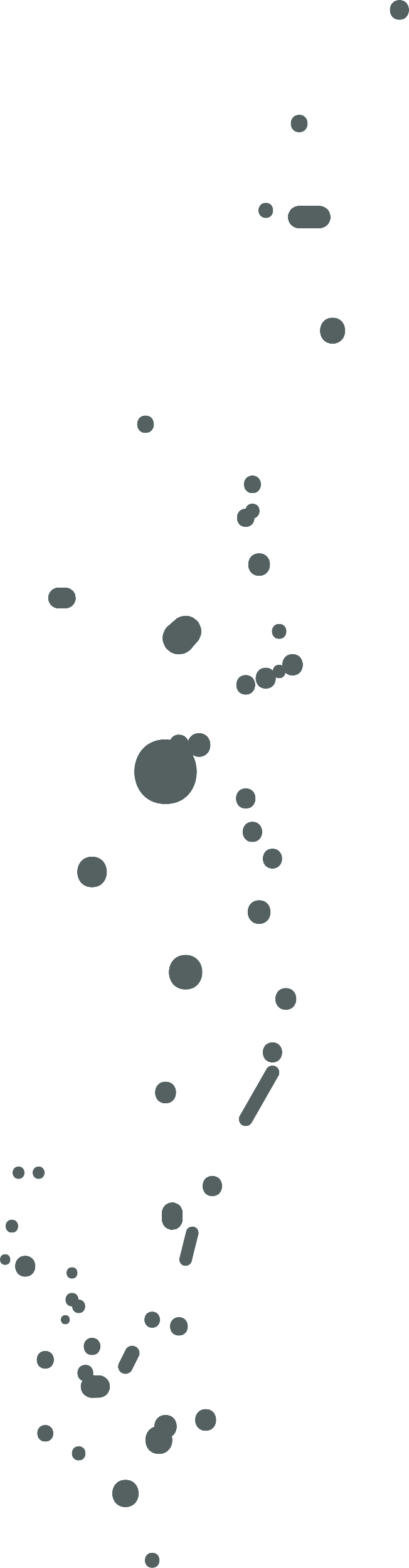 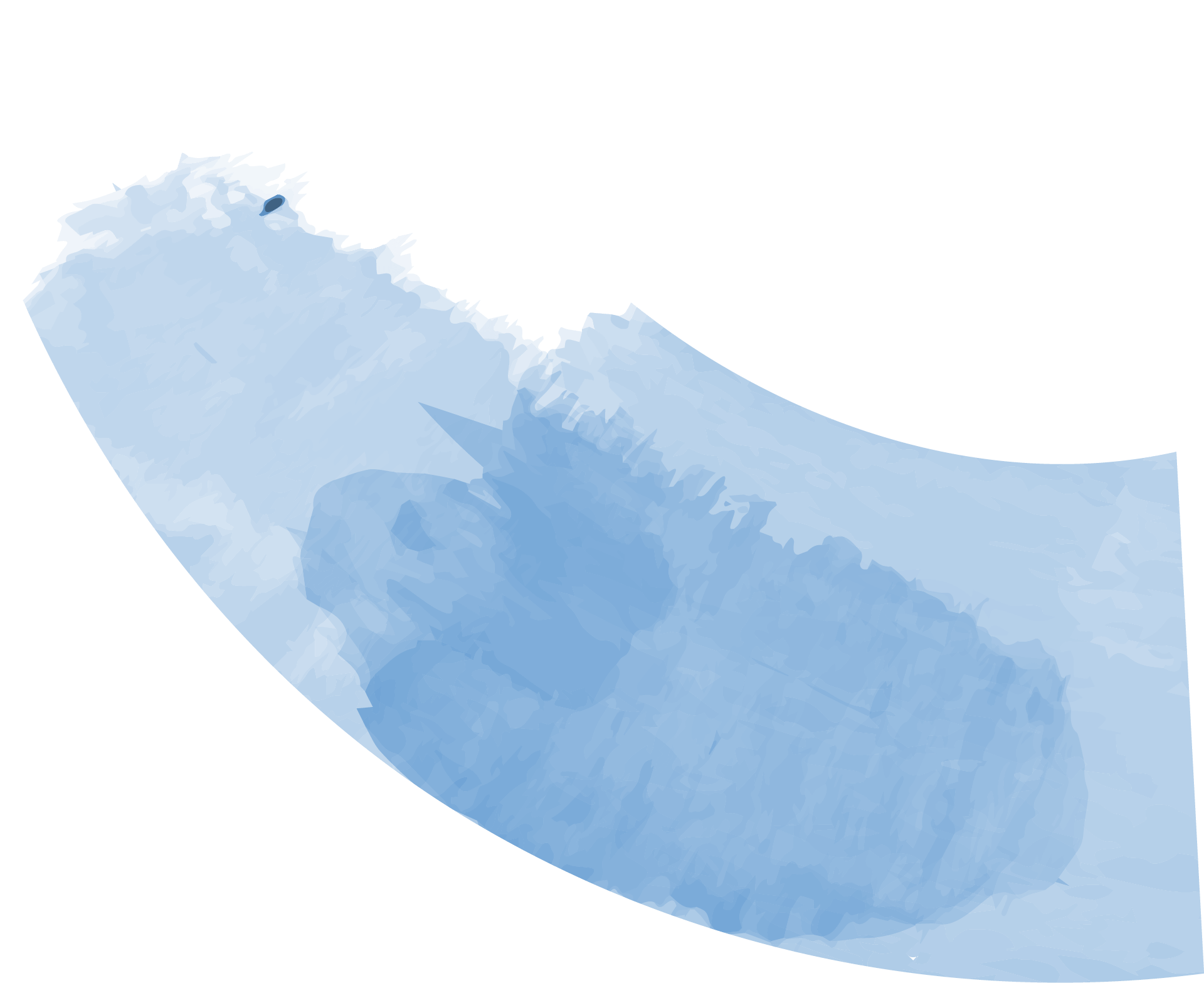 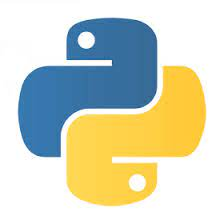 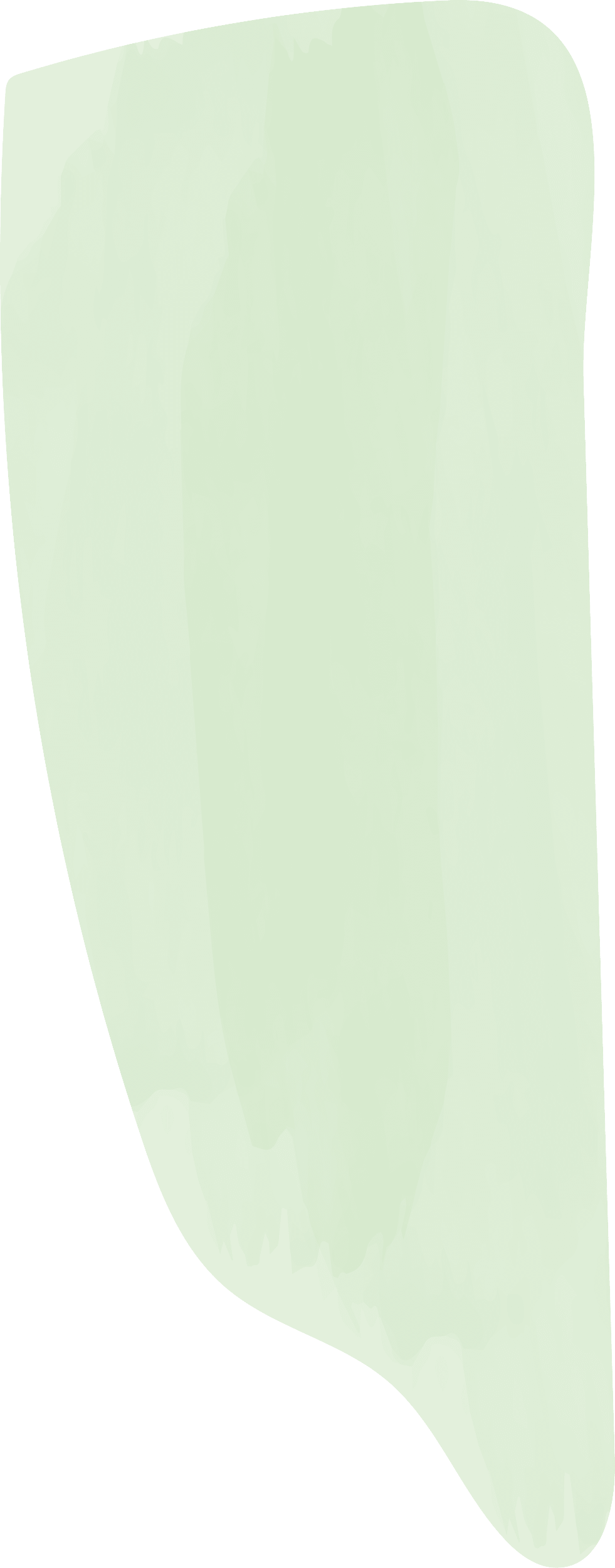 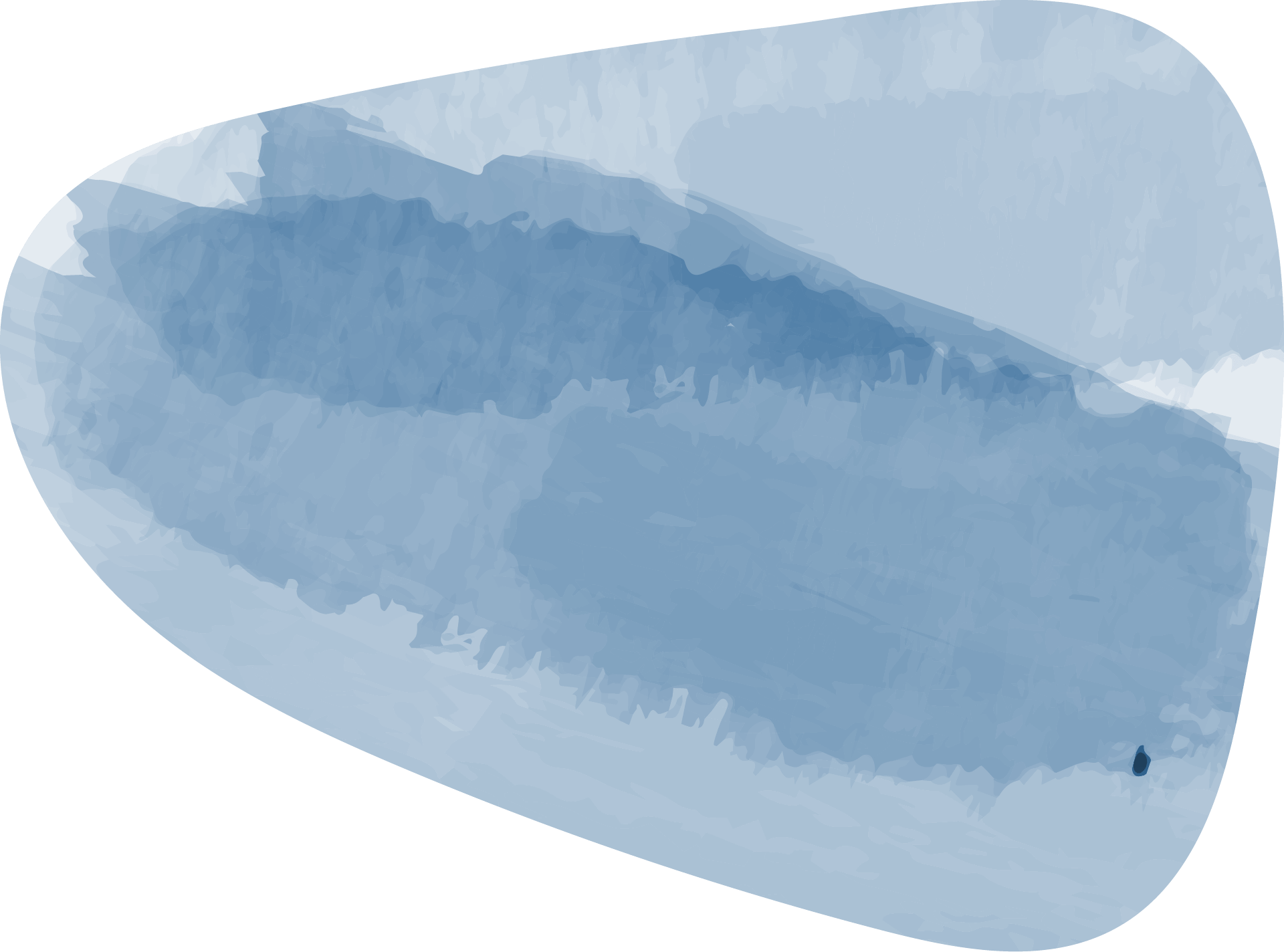 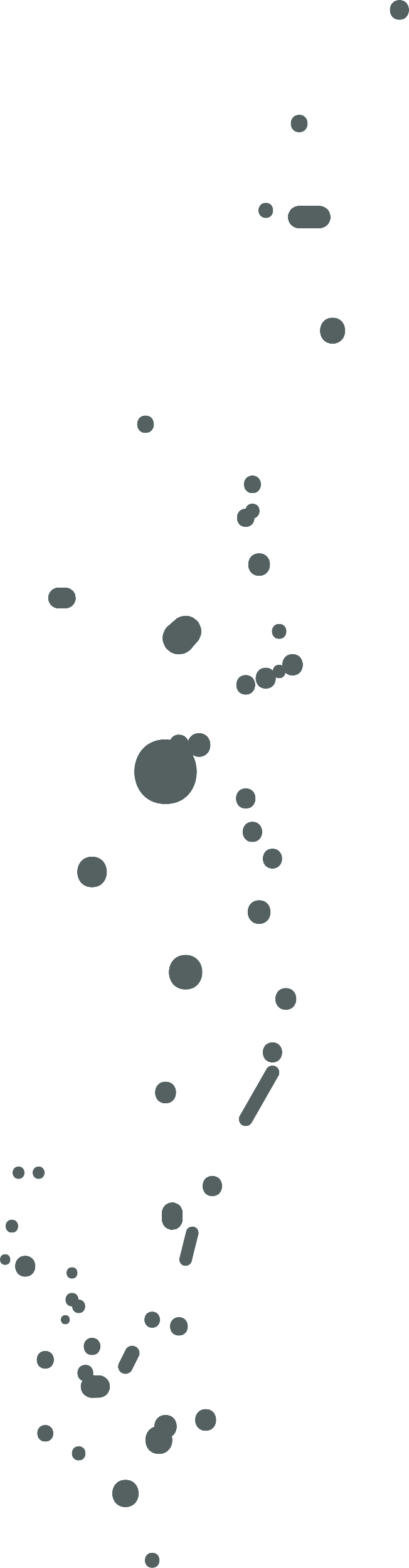 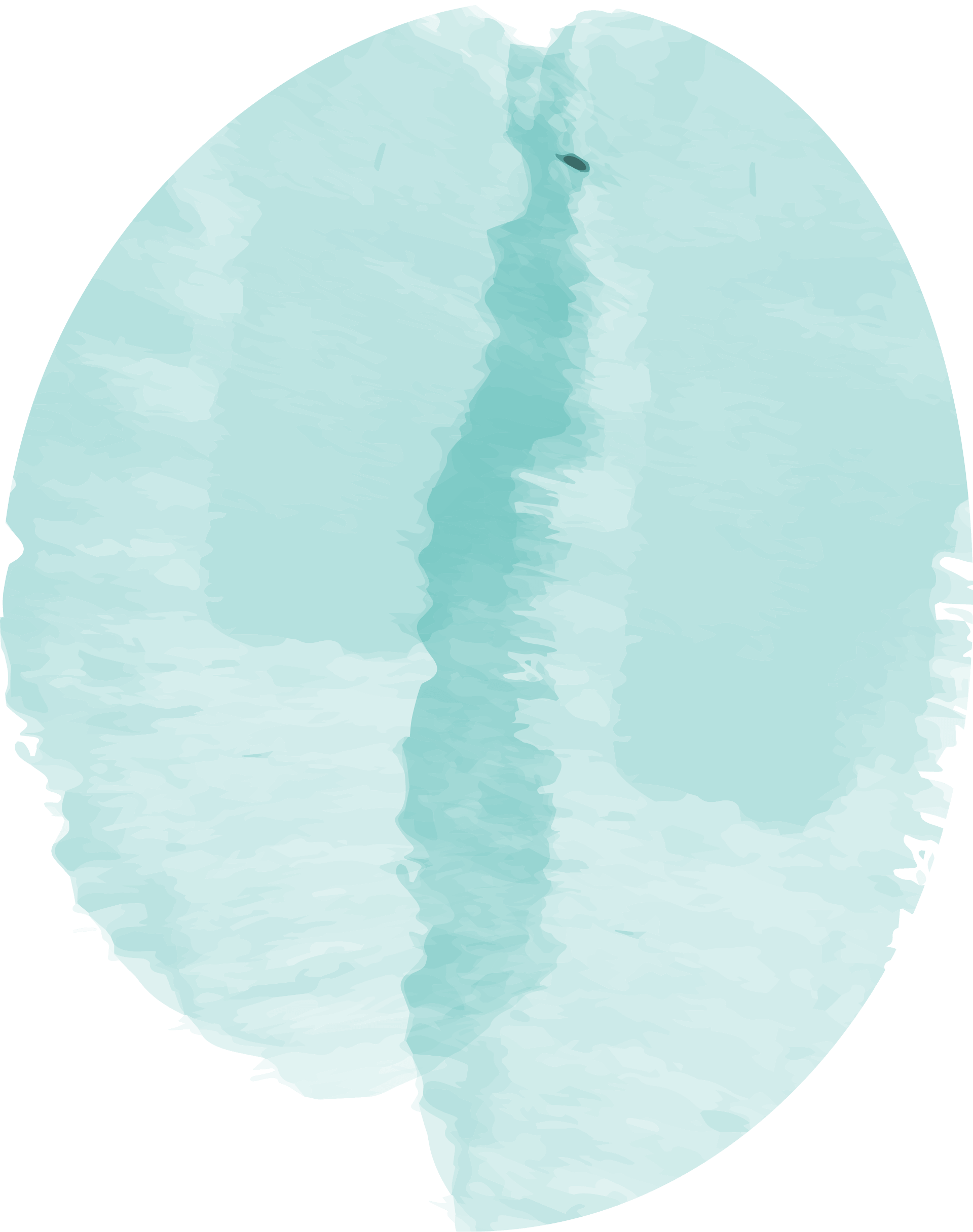 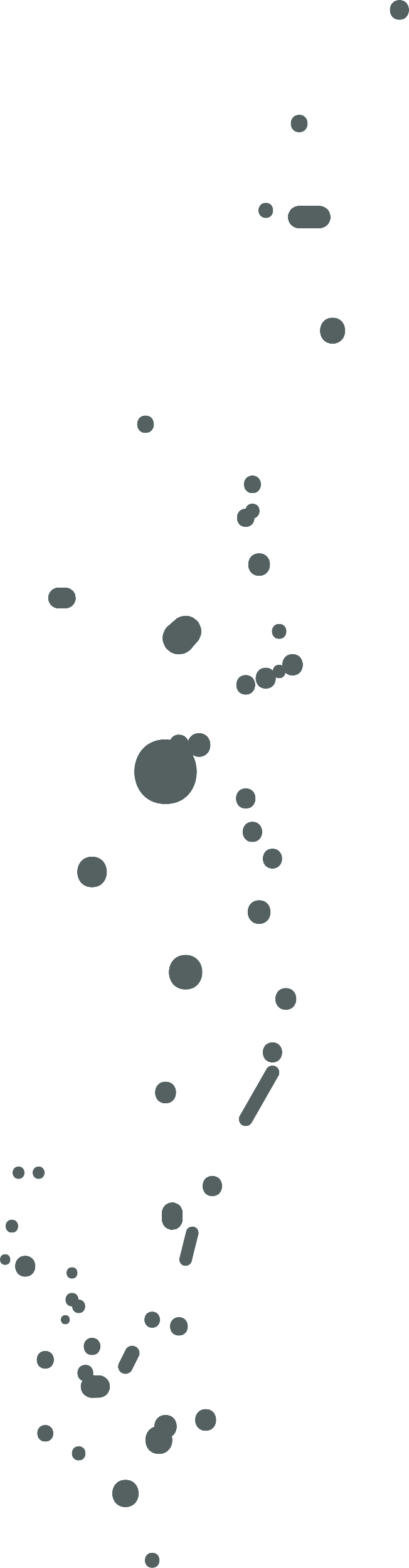 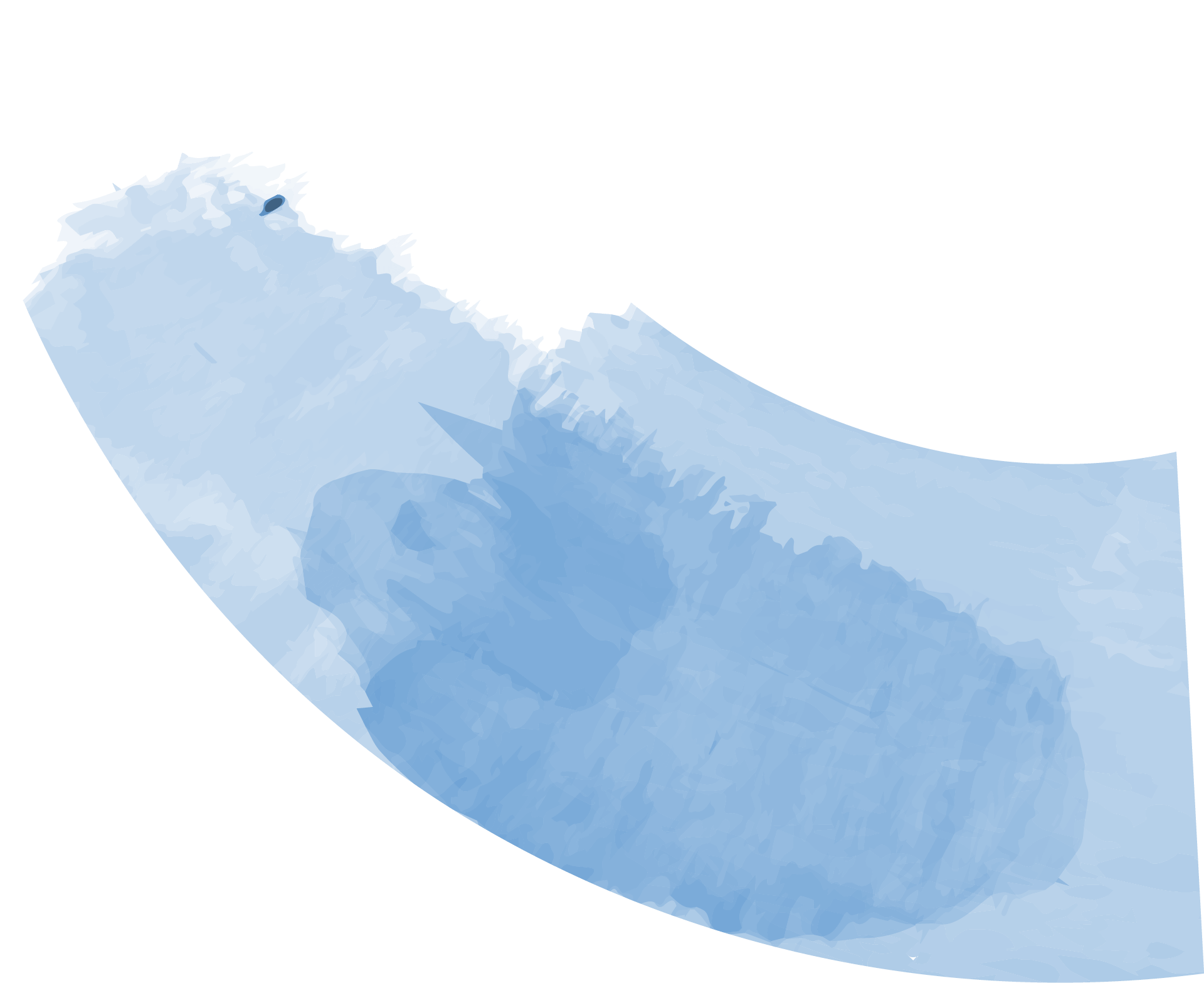 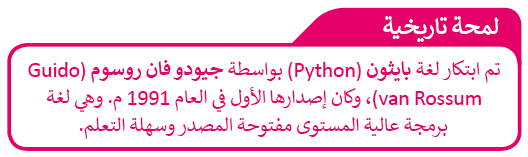 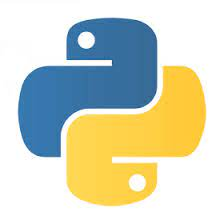 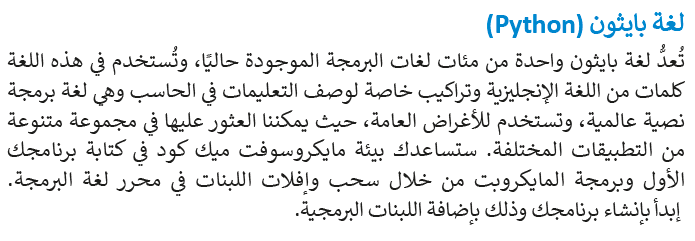 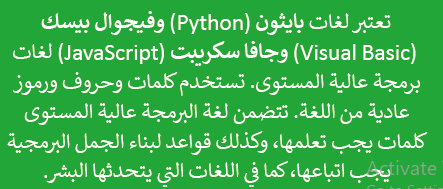 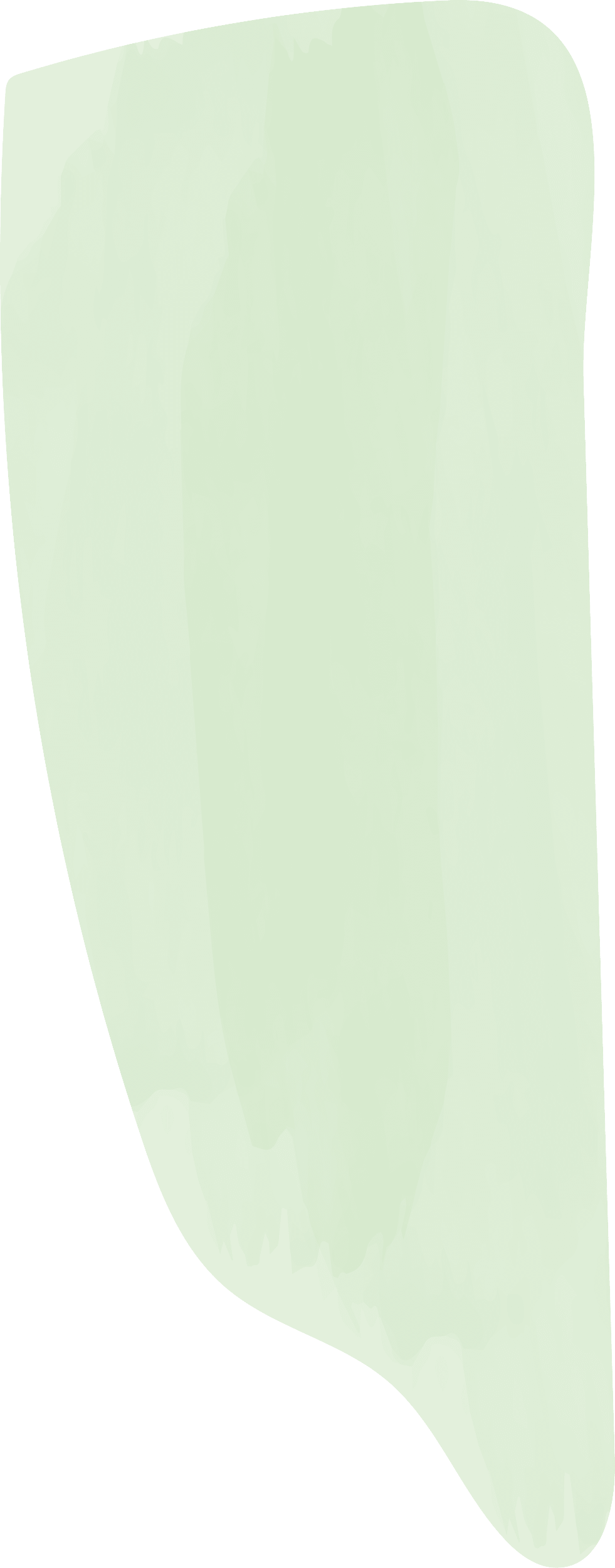 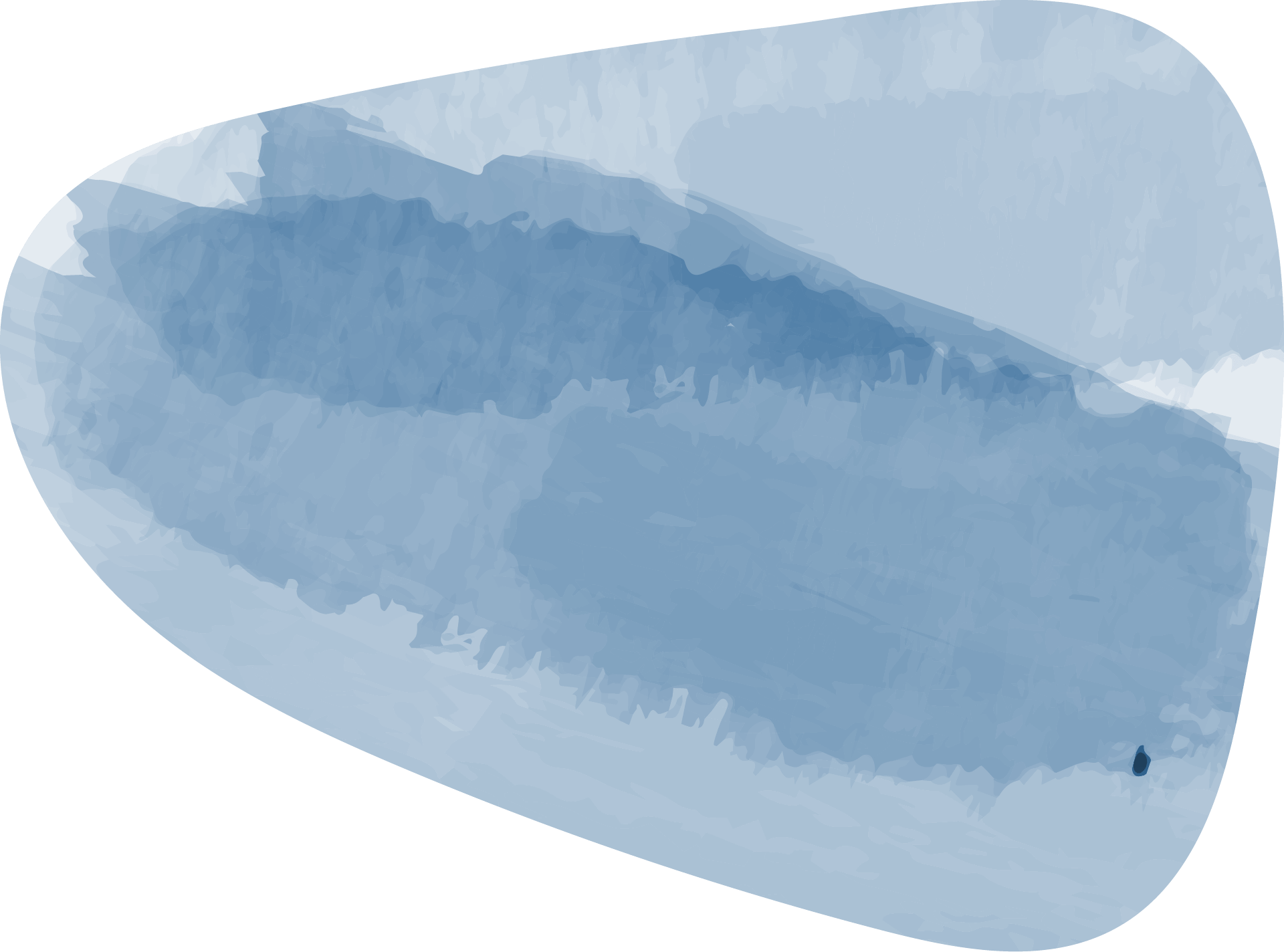 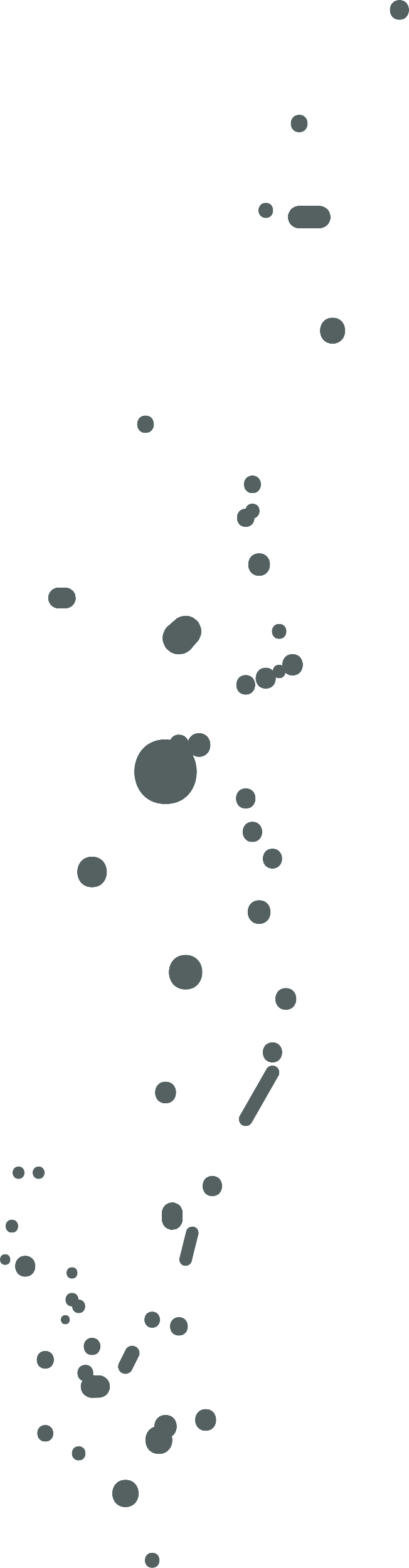 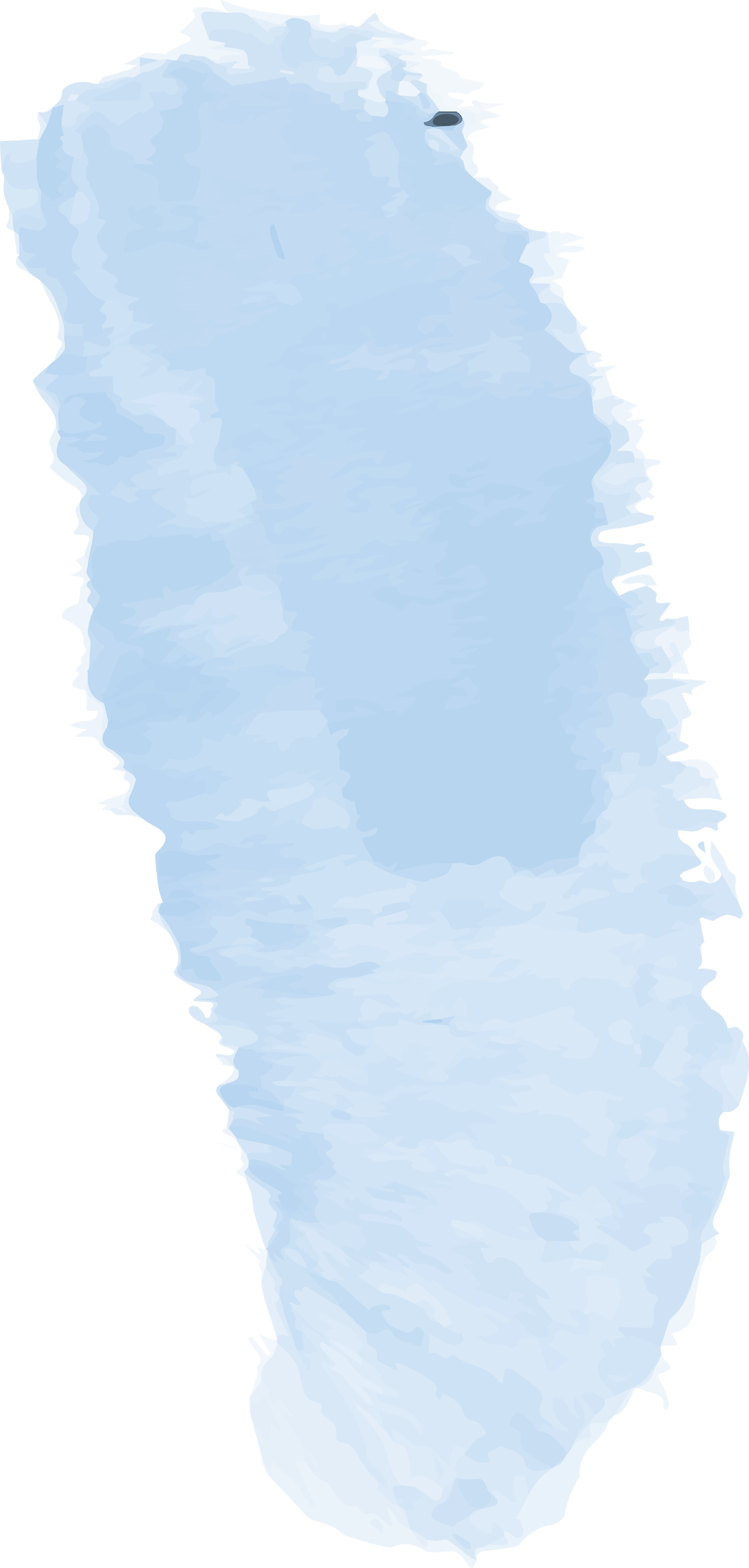 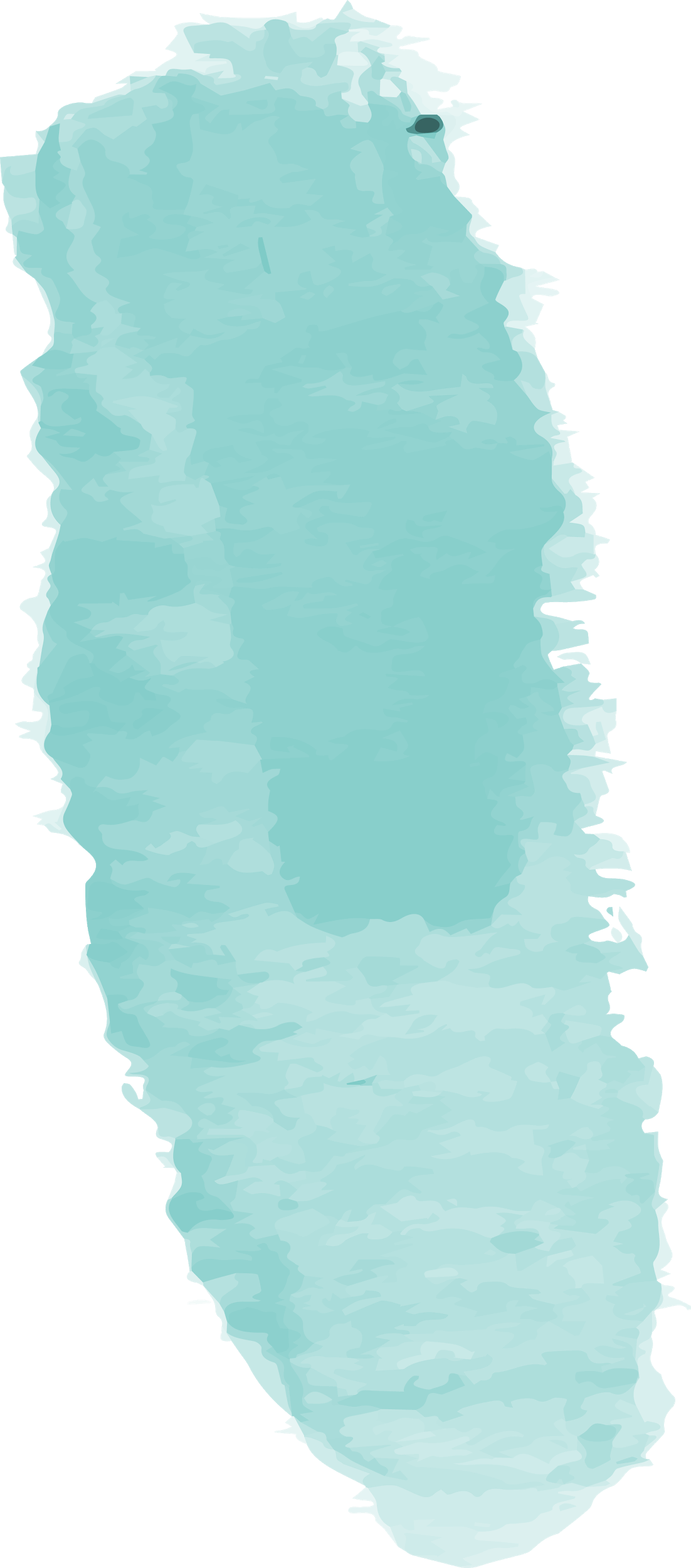 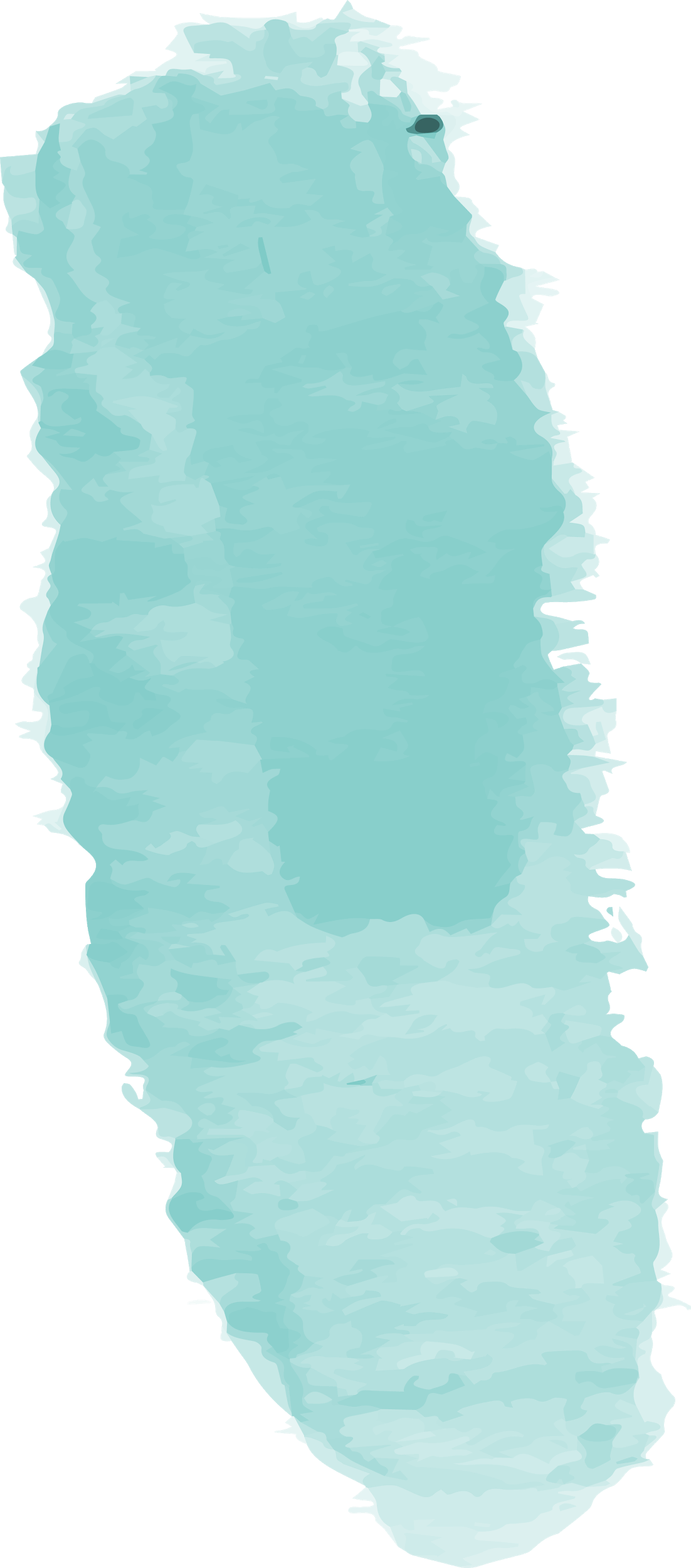 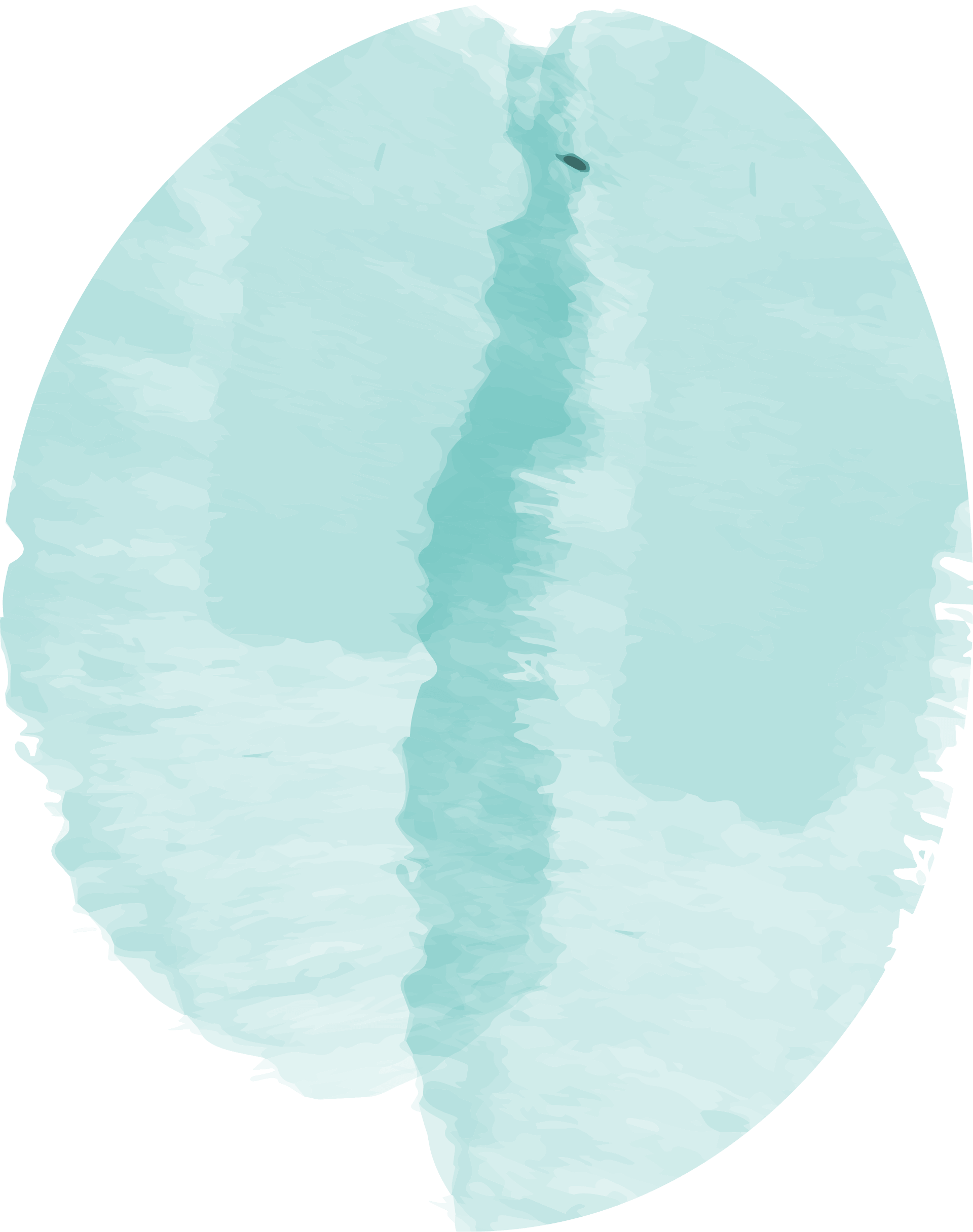 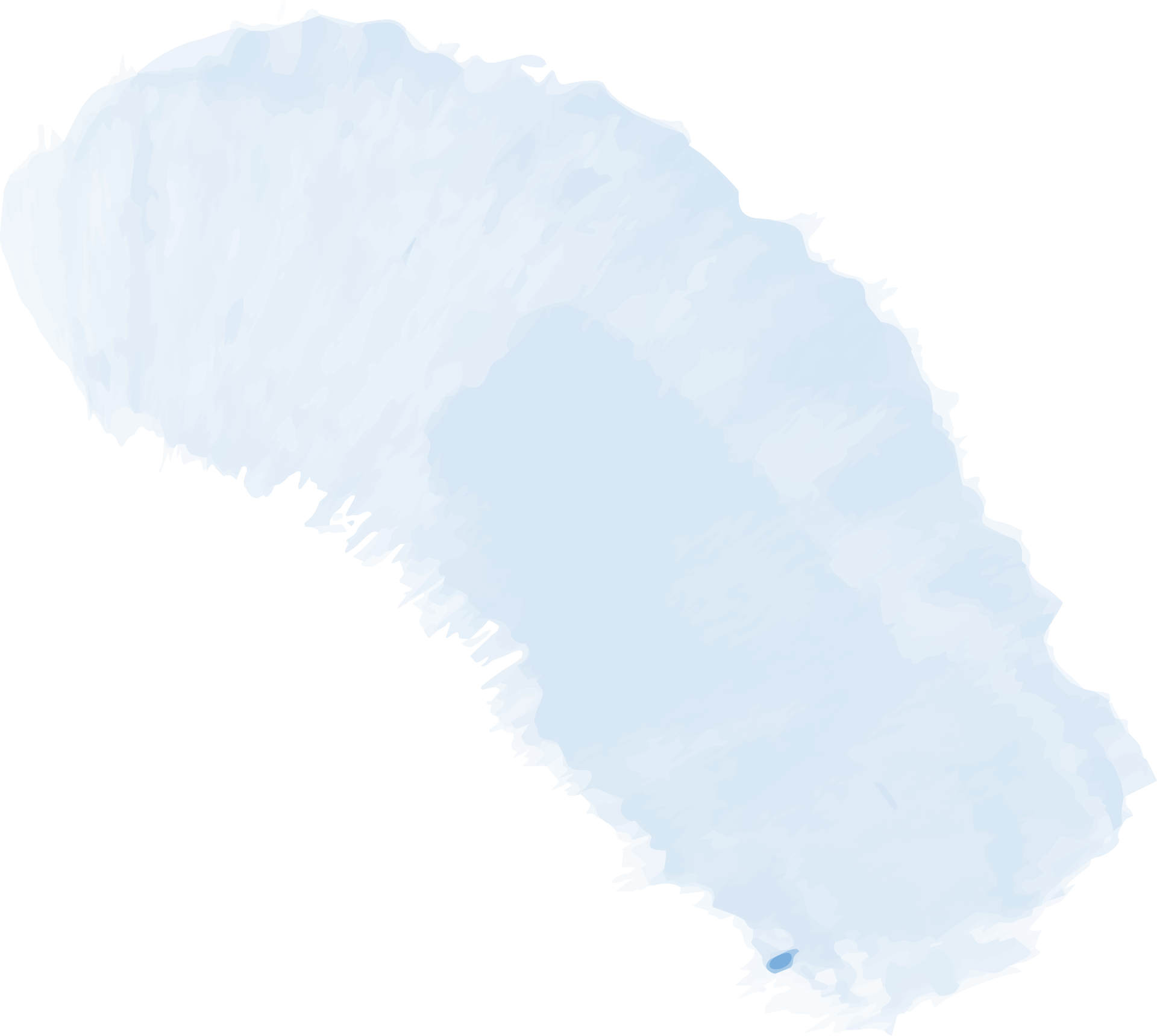 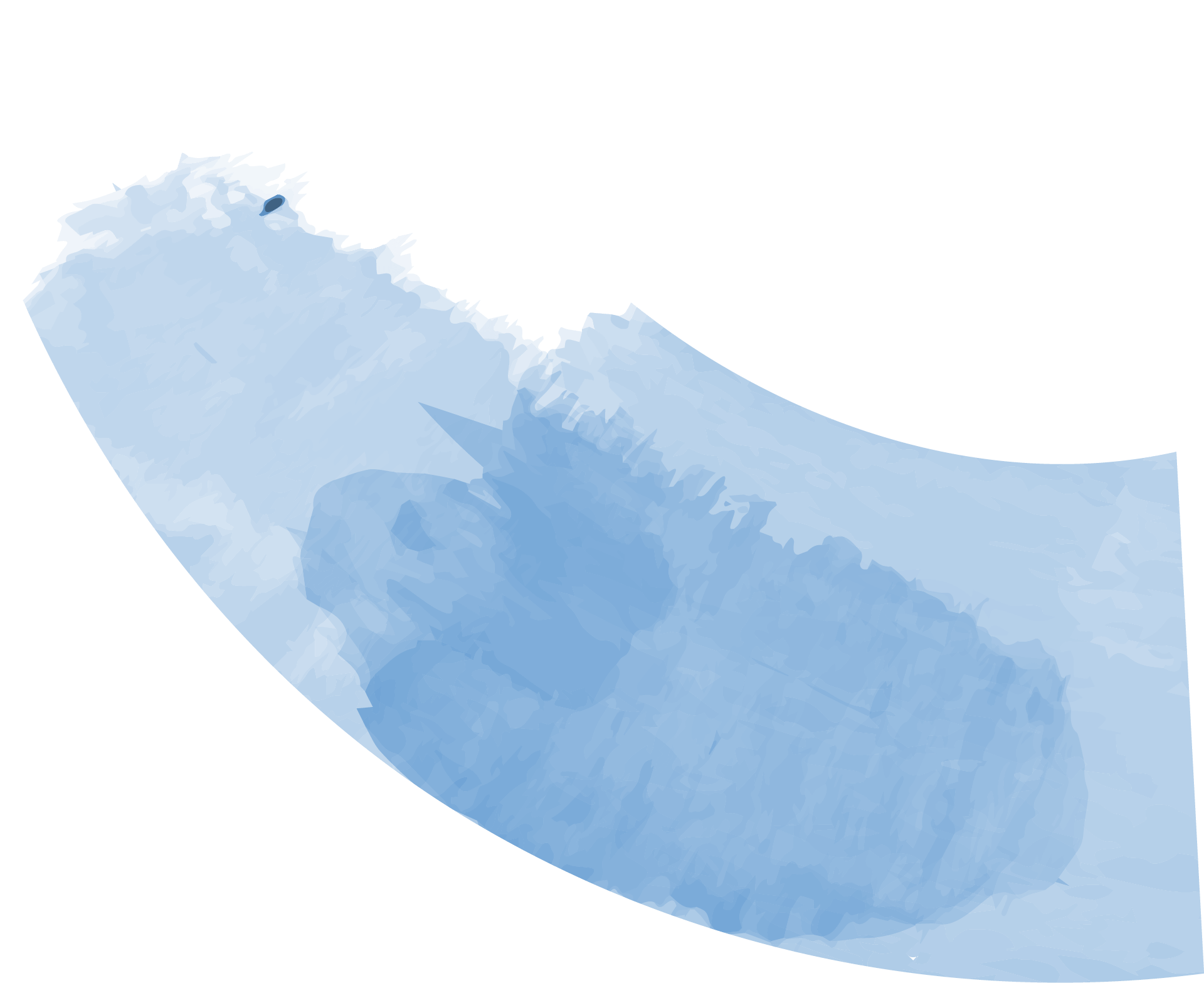 تقويم مرحلي
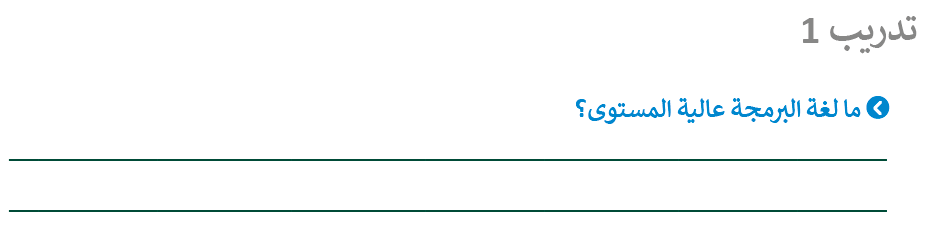 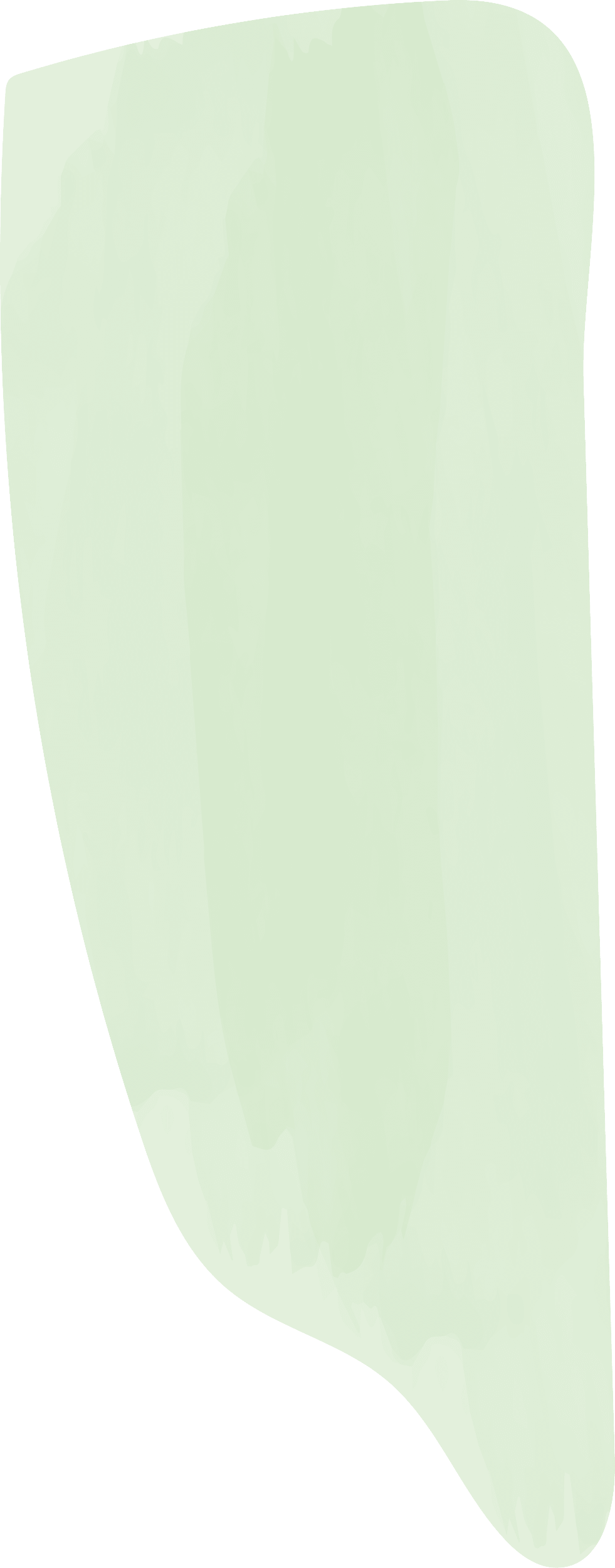 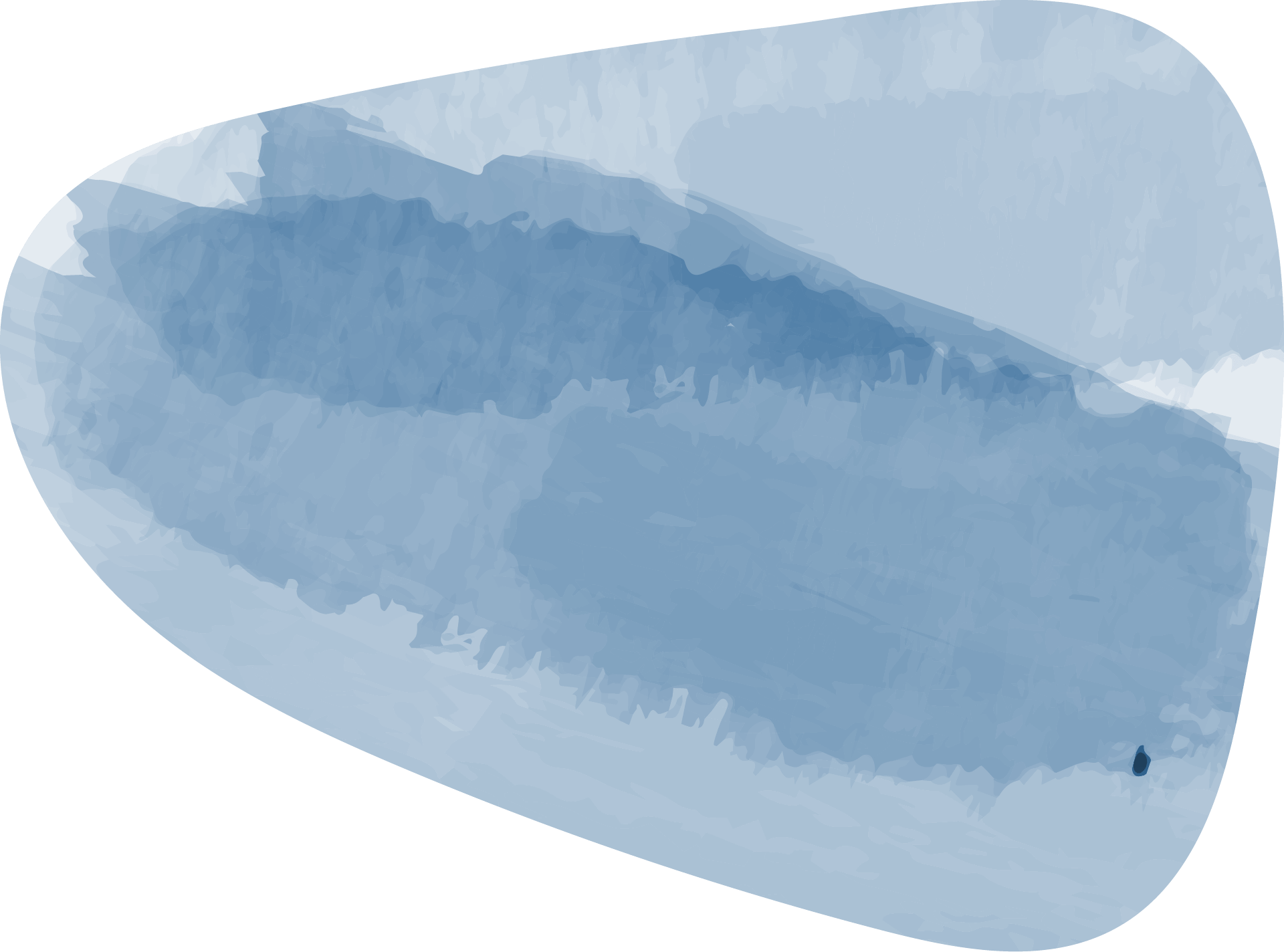 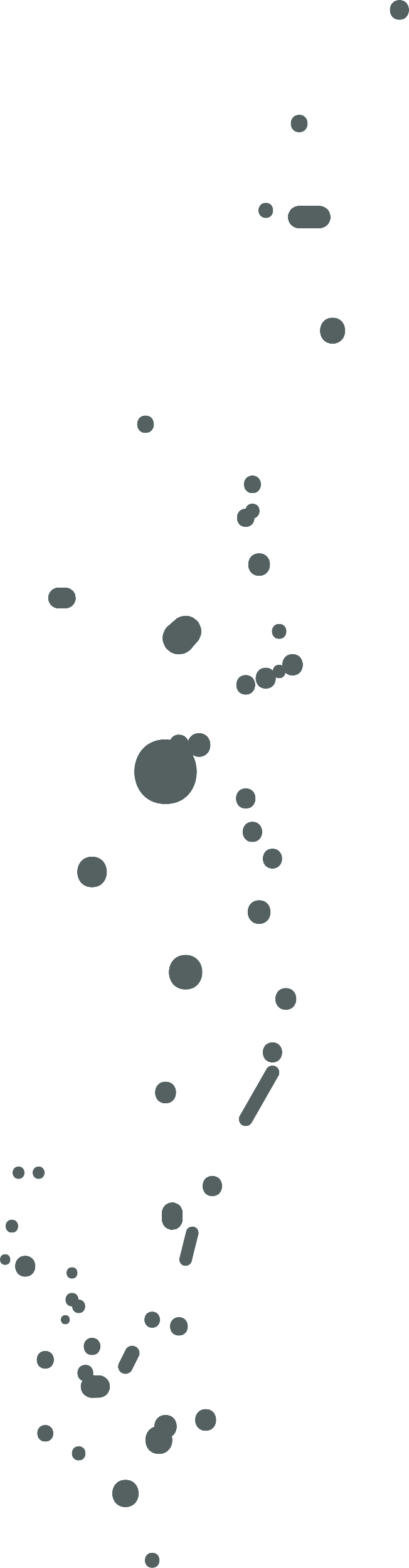 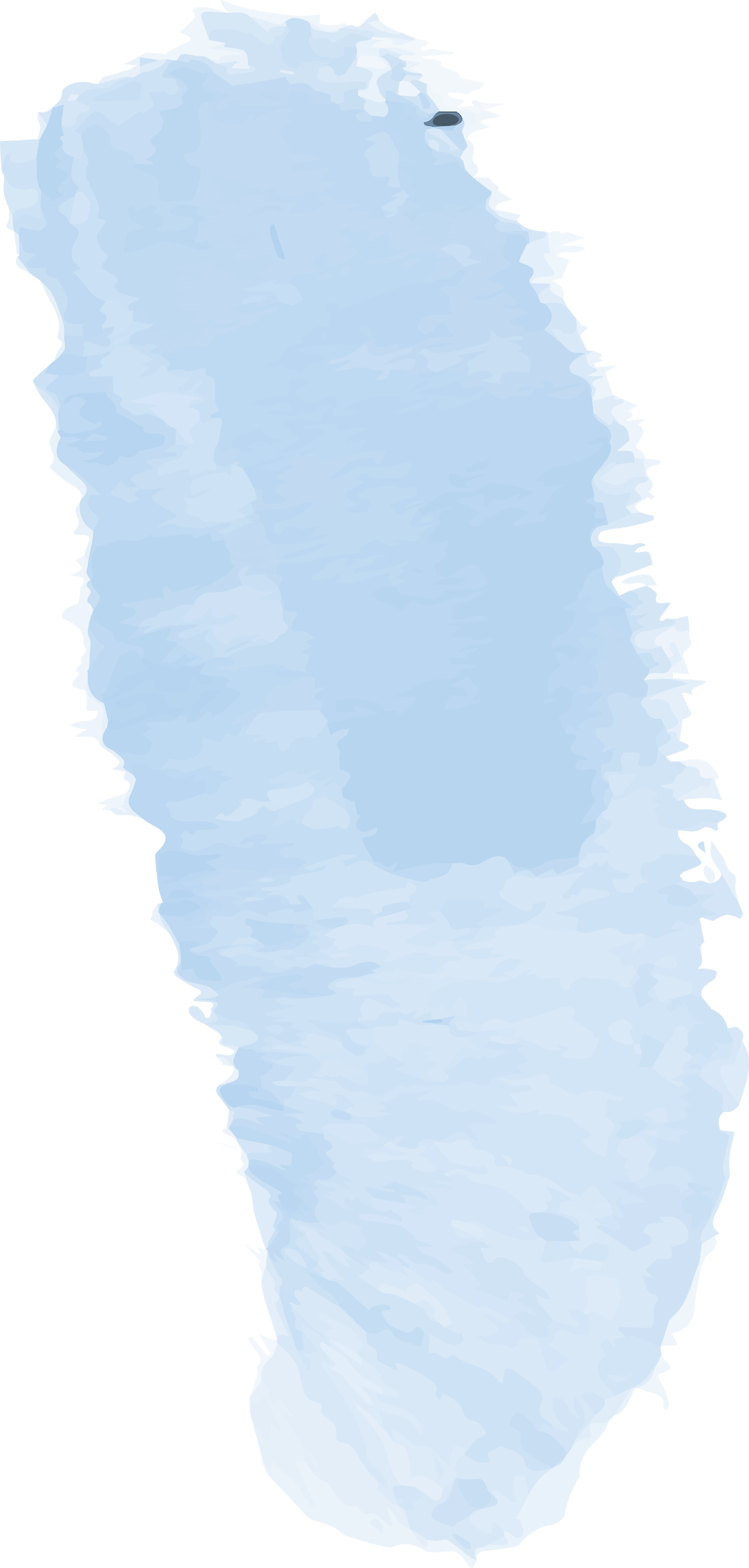 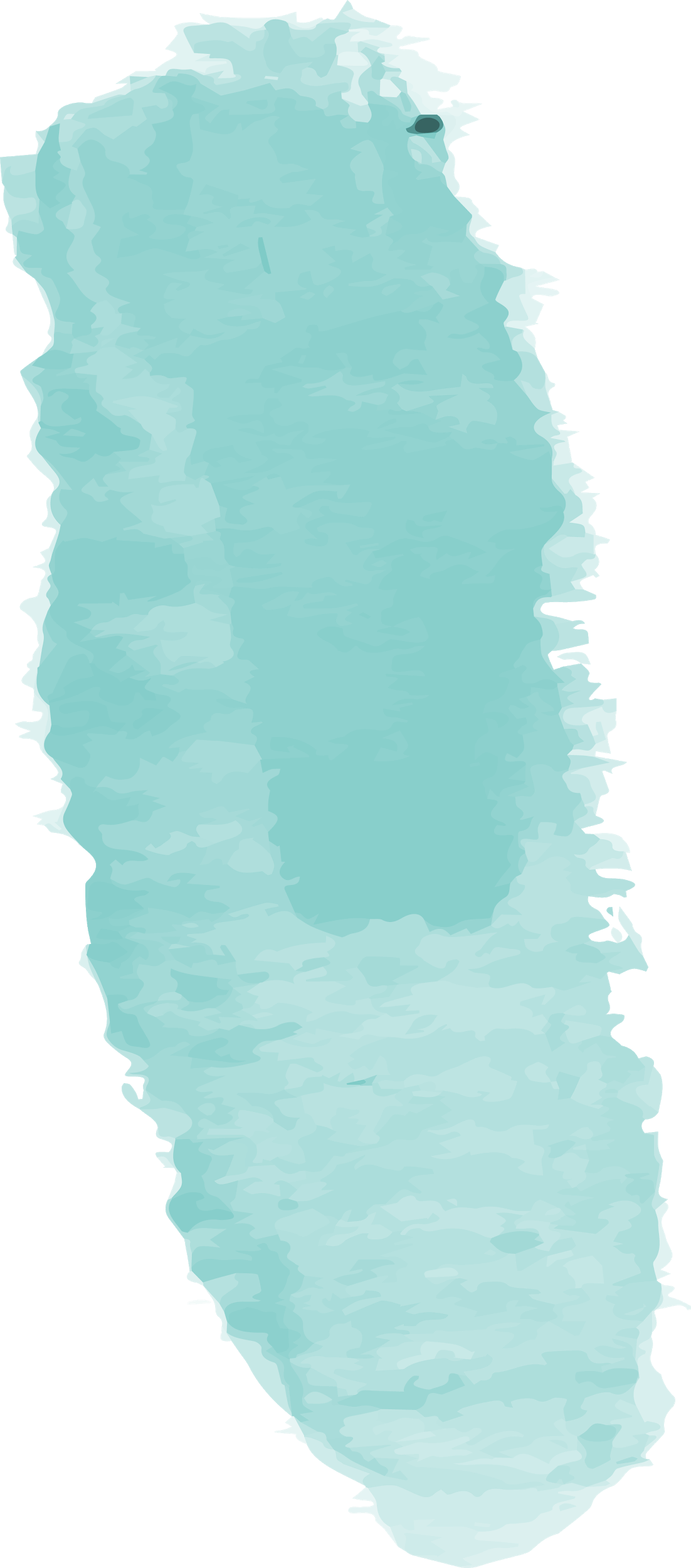 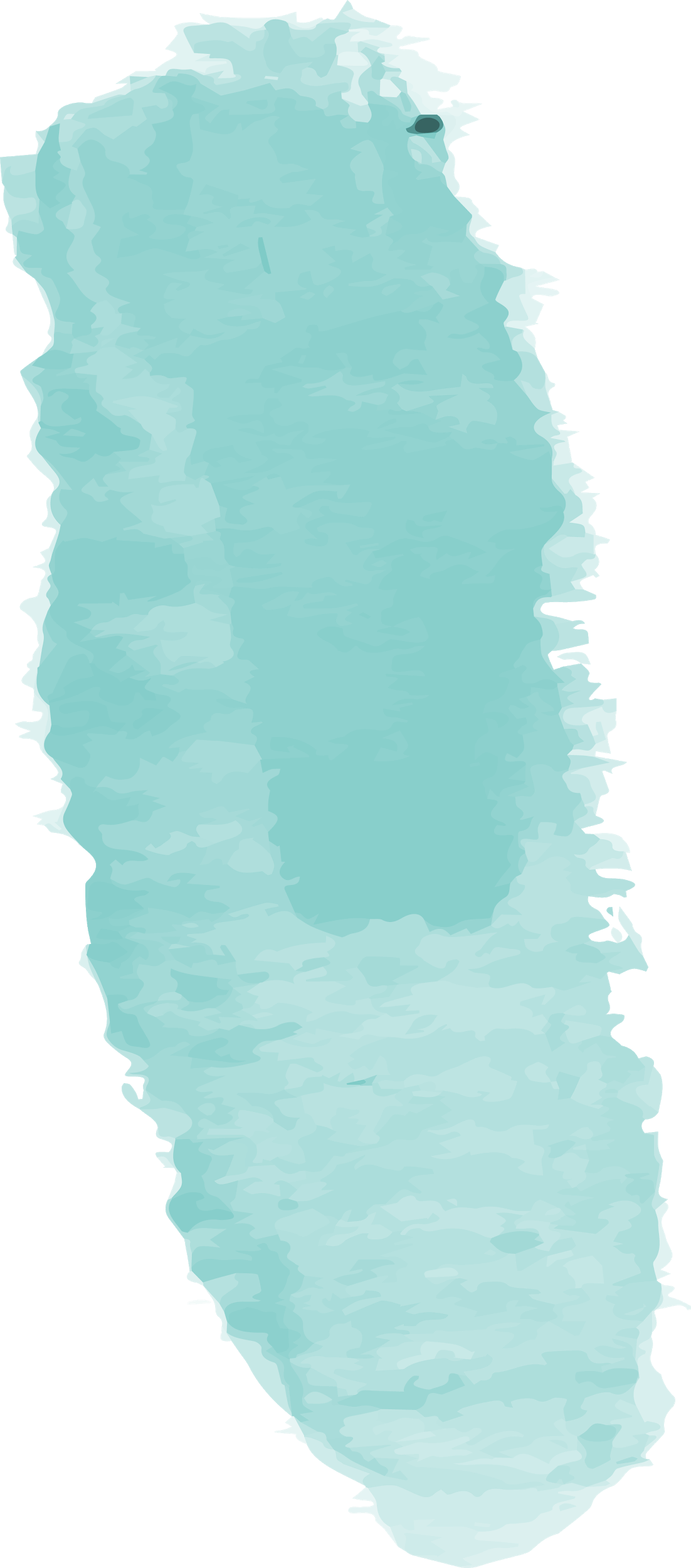 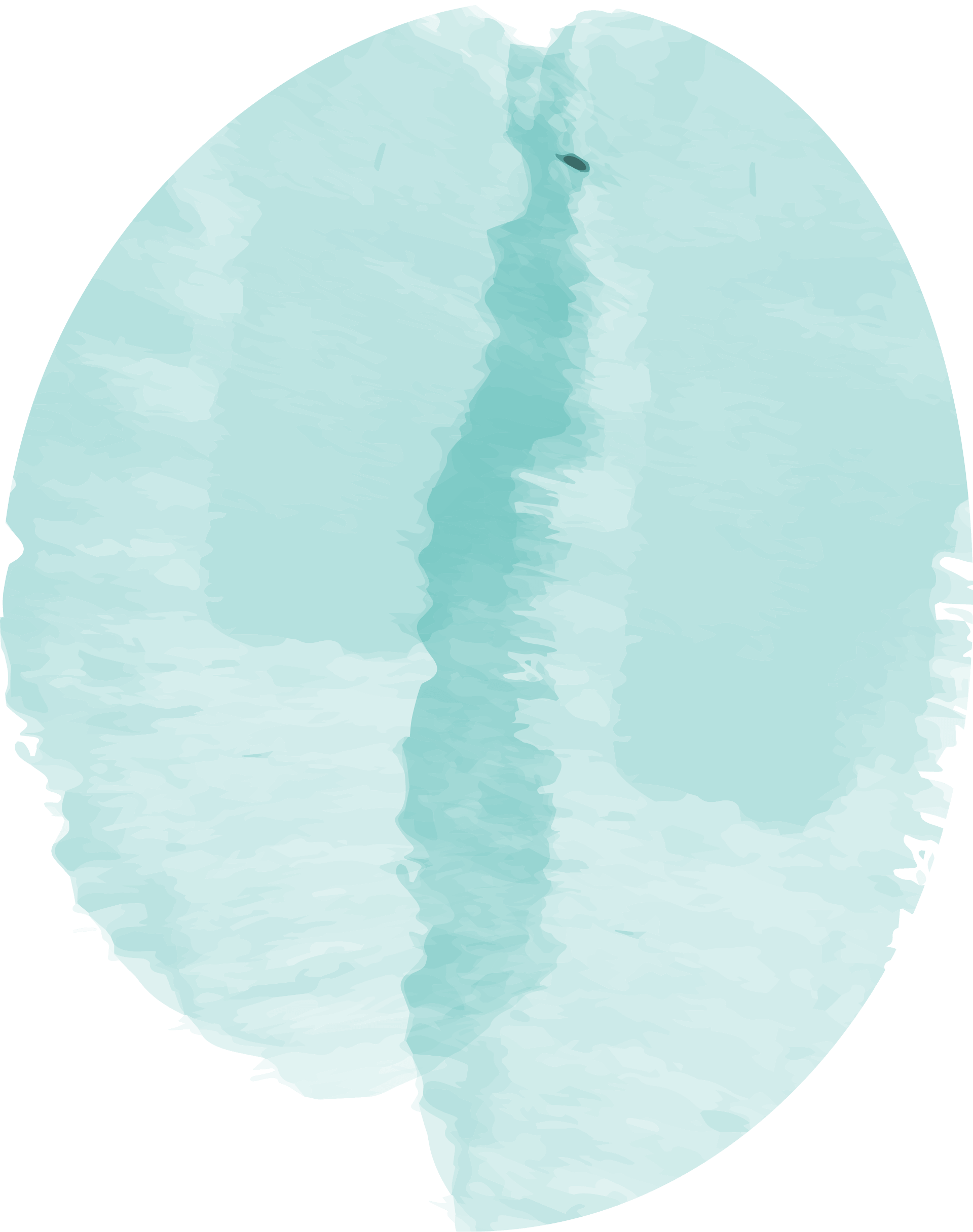 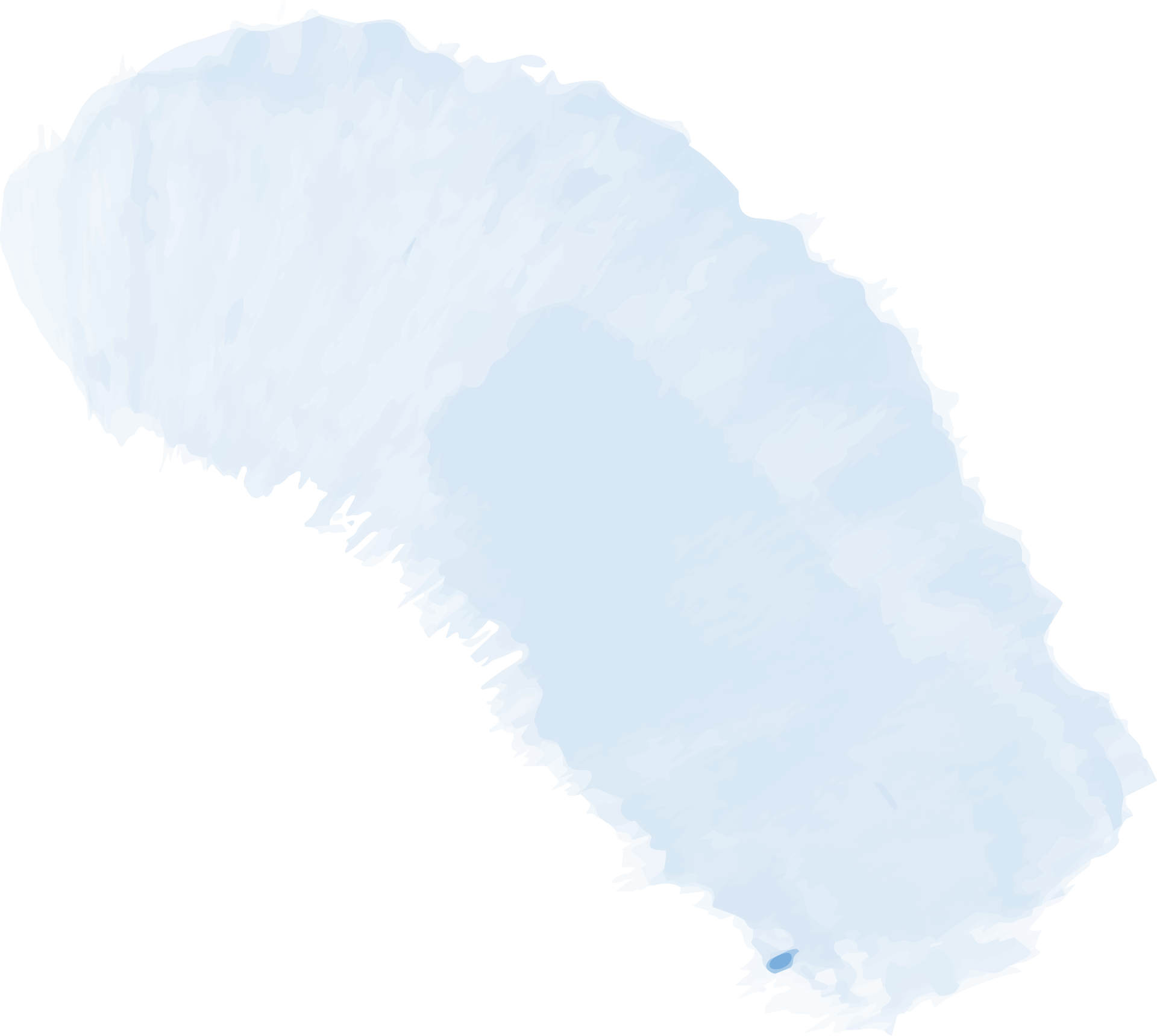 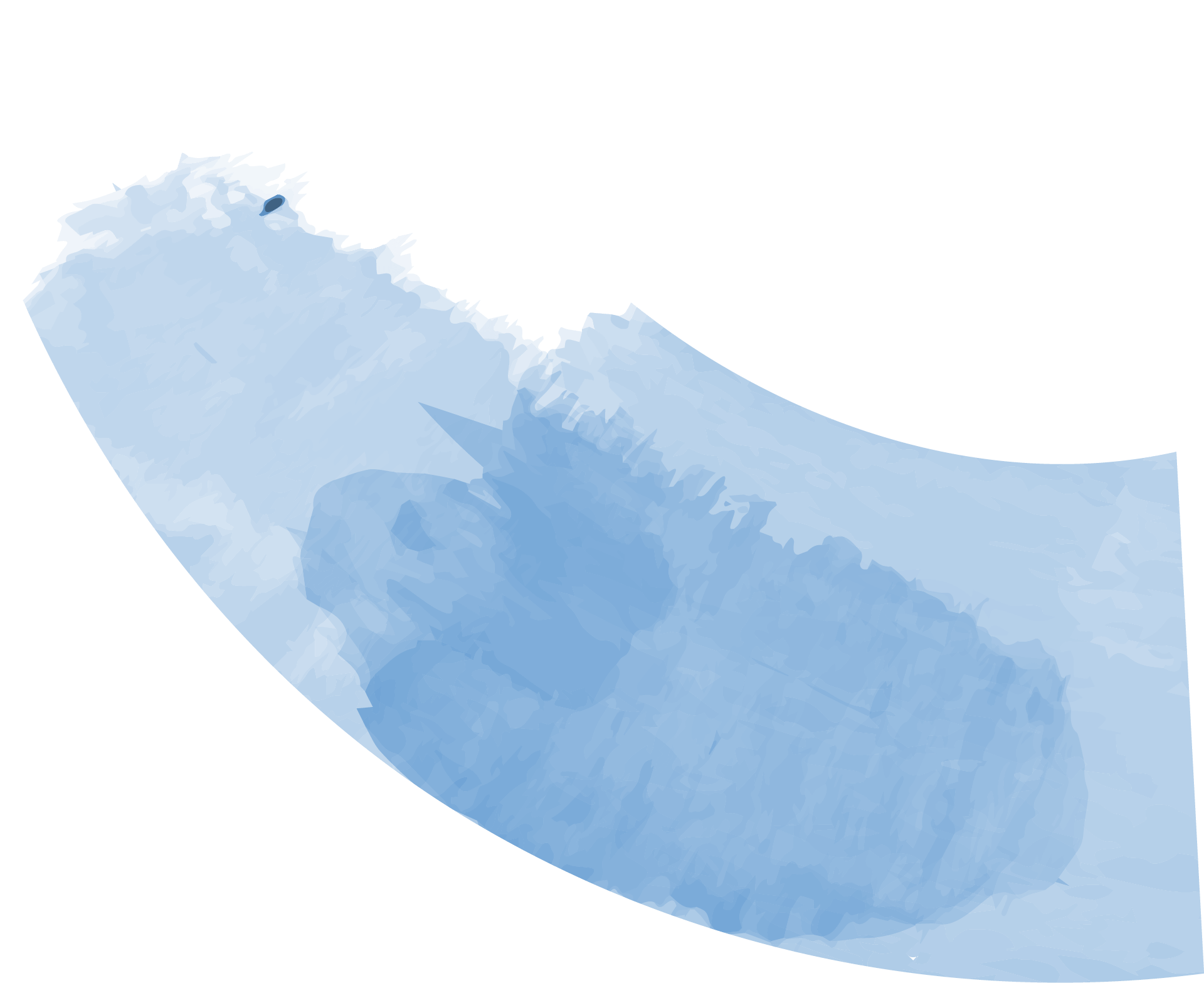 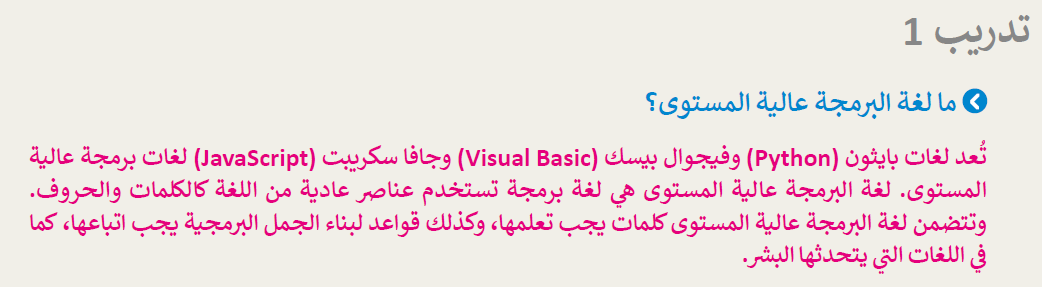 تقويم مرحلي
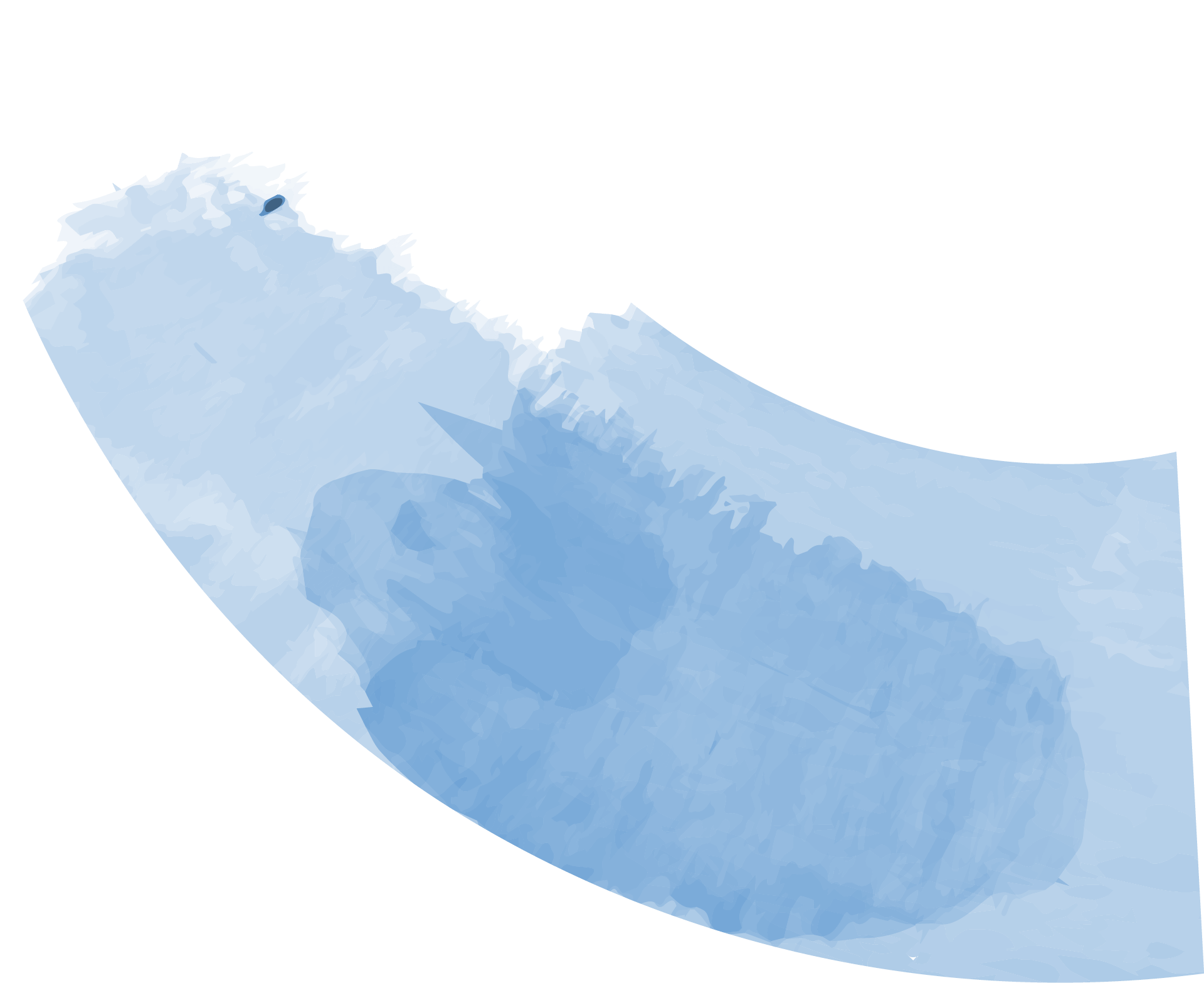 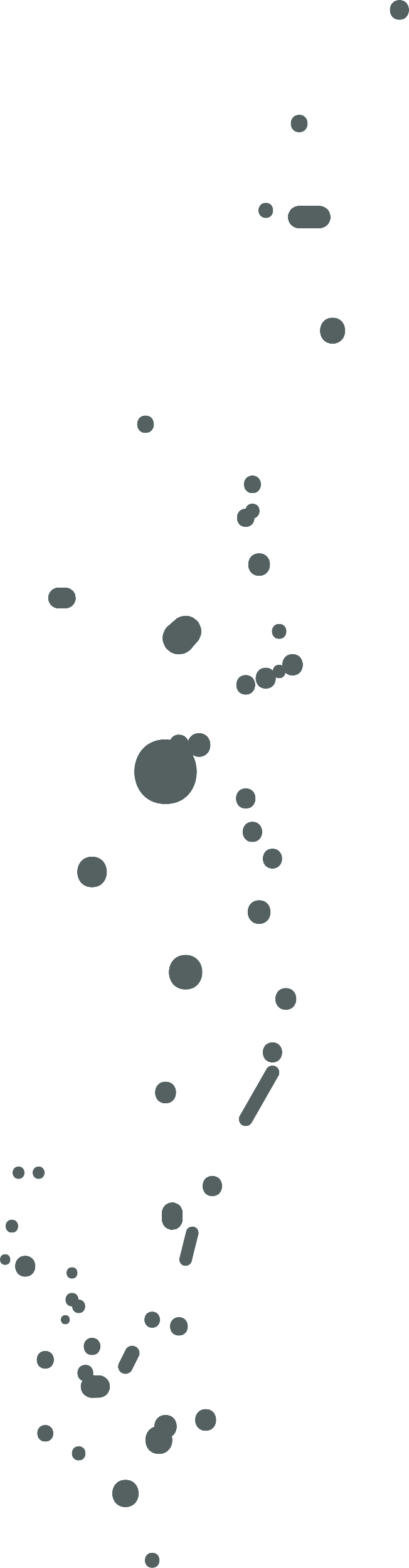 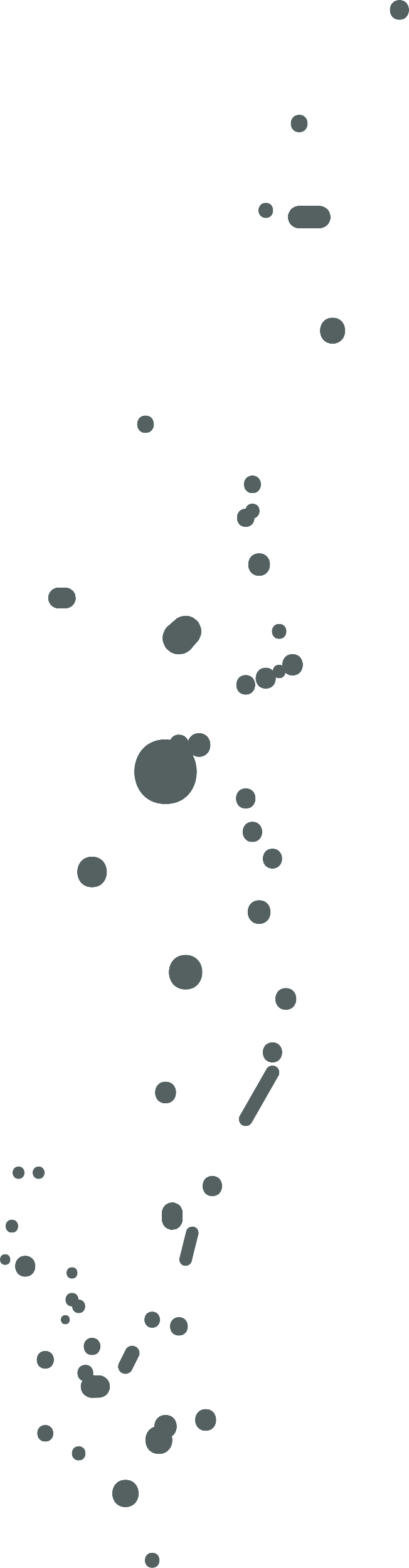 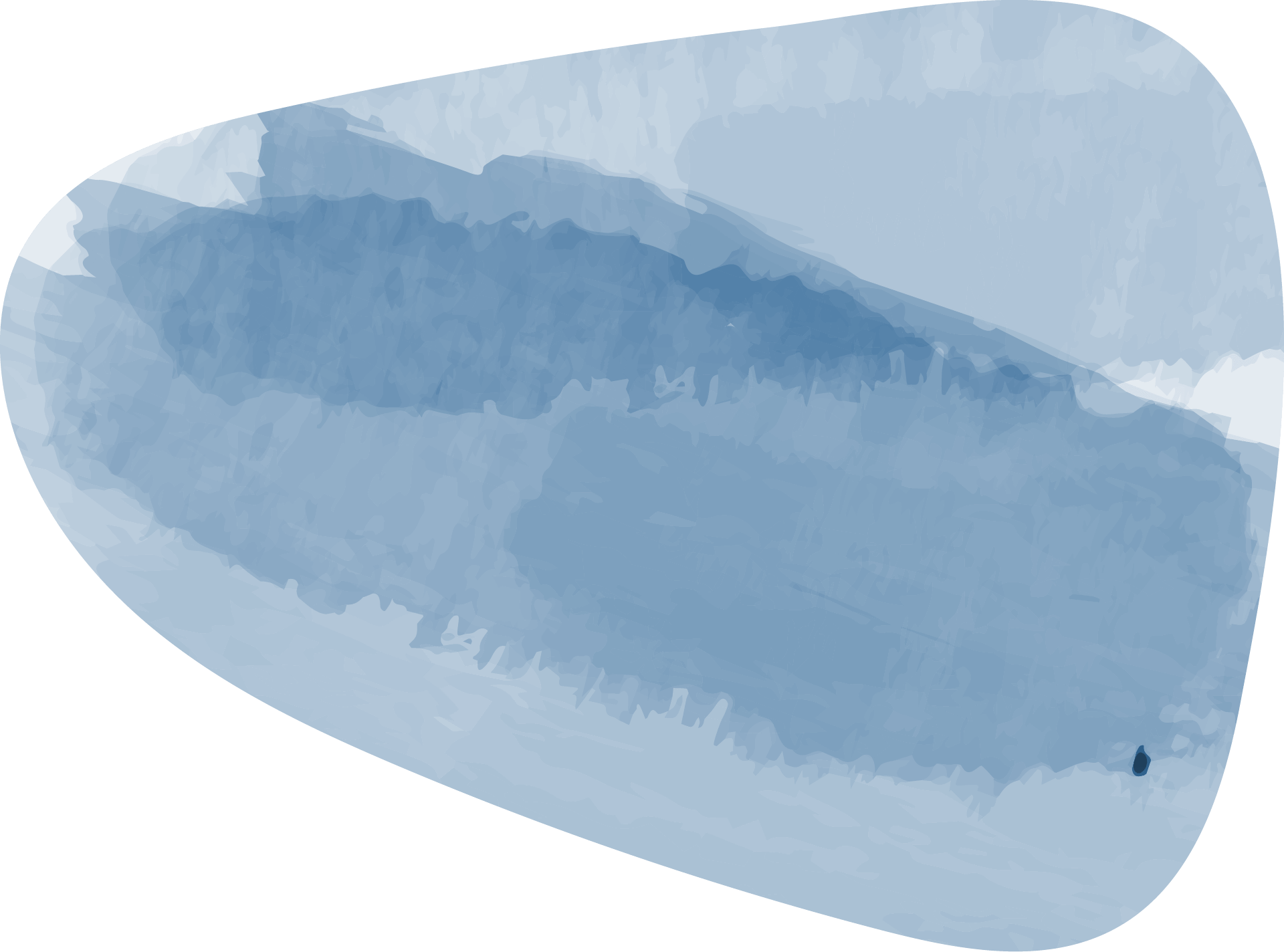 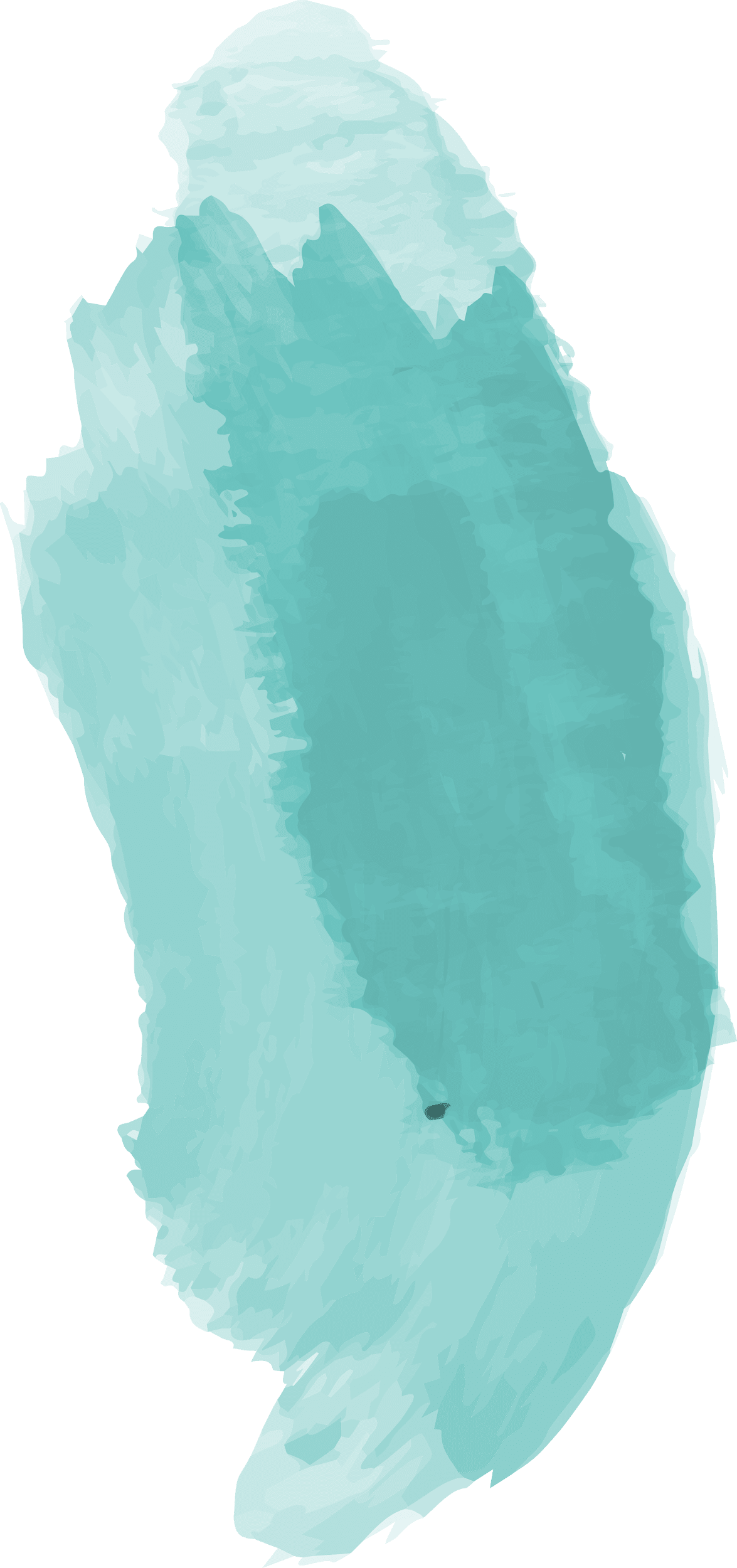 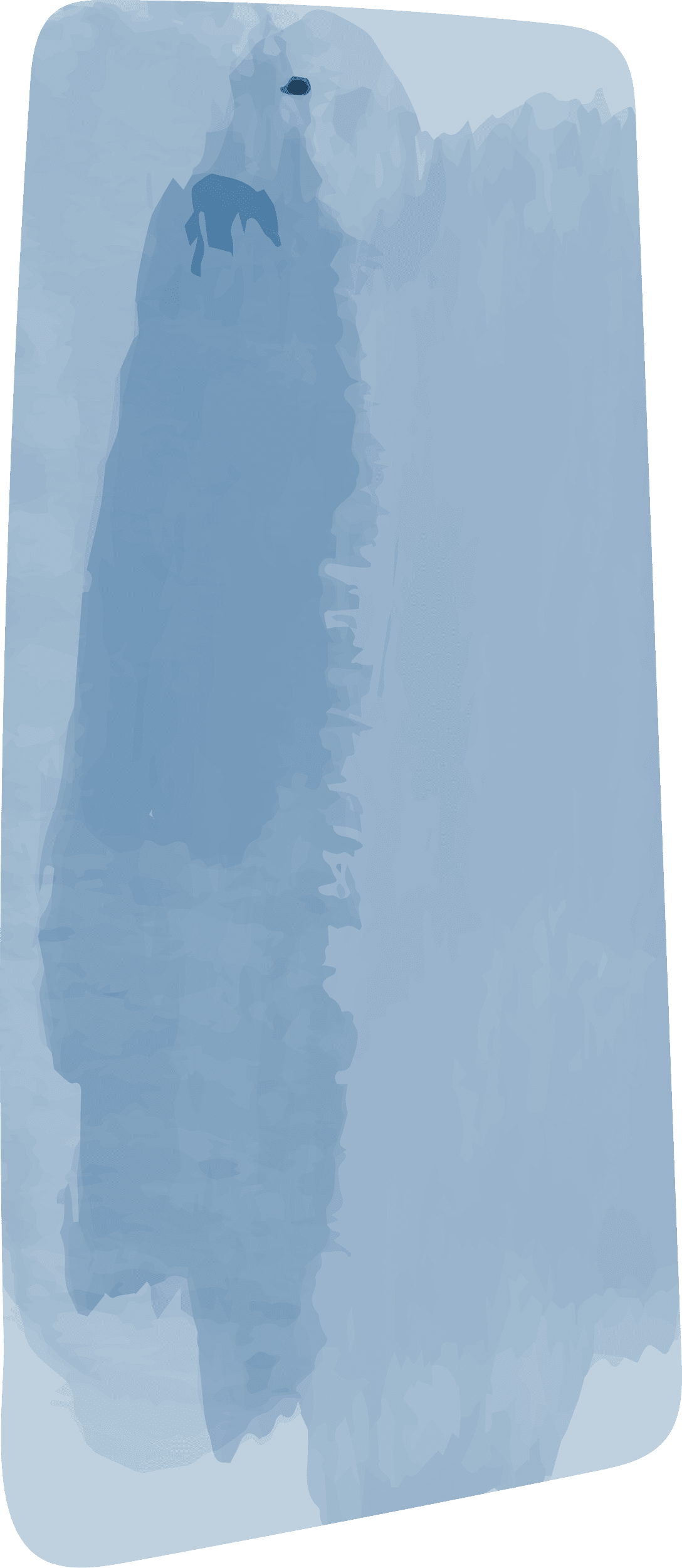 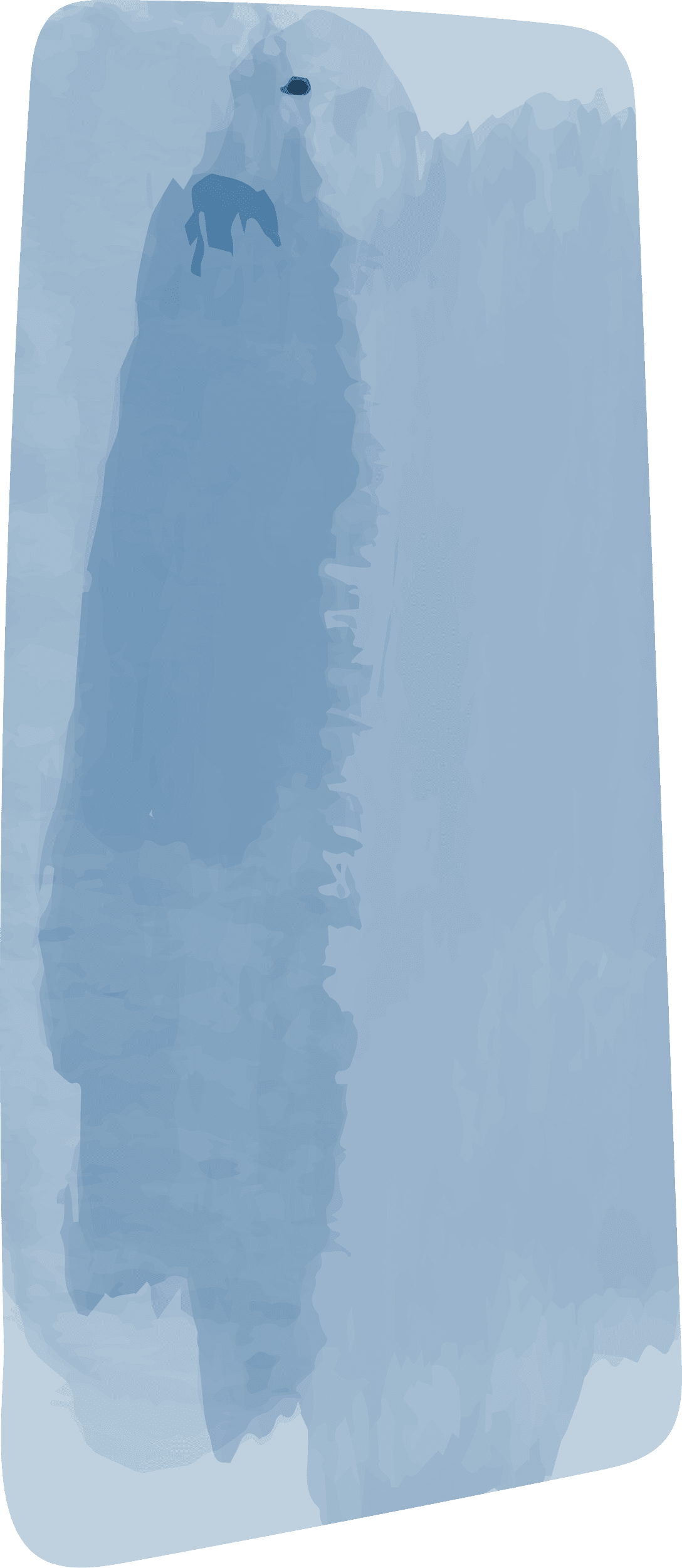 02
01
03
أهداف الدرس :
استخدام محرر 
مايكروسفت ميك كود 
لإنشاء المشاريع
مكونات المايكروبت
التعرف على المايكروبت
التعرف على مكونات الواجهة الرئيسة لمحرر ميك كود
إنشاء برنامج جديد  وحفظه وتنزيله على جهاز المايكروبت عبر سلك USB
التعرف على صندوق أدوات الأوامر  لإضافة اللبنات وحذفها 
التعرف على اللبنات ولغة البايثون والتنقل بينهما 
البرنامج الأول ( إظهار كلمة HELLO  ثم رمز القلب )
( البرمجة باستخدام اللبنات البرمجية ومن ثم الانتقال للغة البايثون لرؤية الكود البرمجي والتعرف على الدوال  )
6. البرنامج الثاني ( إظهار عدد )
7. البرنامج الثالث ( استخدام ازرار مايكروبت لإظهار حرف )
8. البرنامج الرابع ( استخدام دالة الاهتزاز لإظهار عدد عشوائي )
9. البرنامج الخامس ( استخدام المتغيرات لإظهار قيمة المتغير (رقم او سلسلة نصيه ))
10. البرنامج السادس ( استخدام متغير ومن ثم تغير قيمته والتعرف على المتغيرات المحلية والعامة )
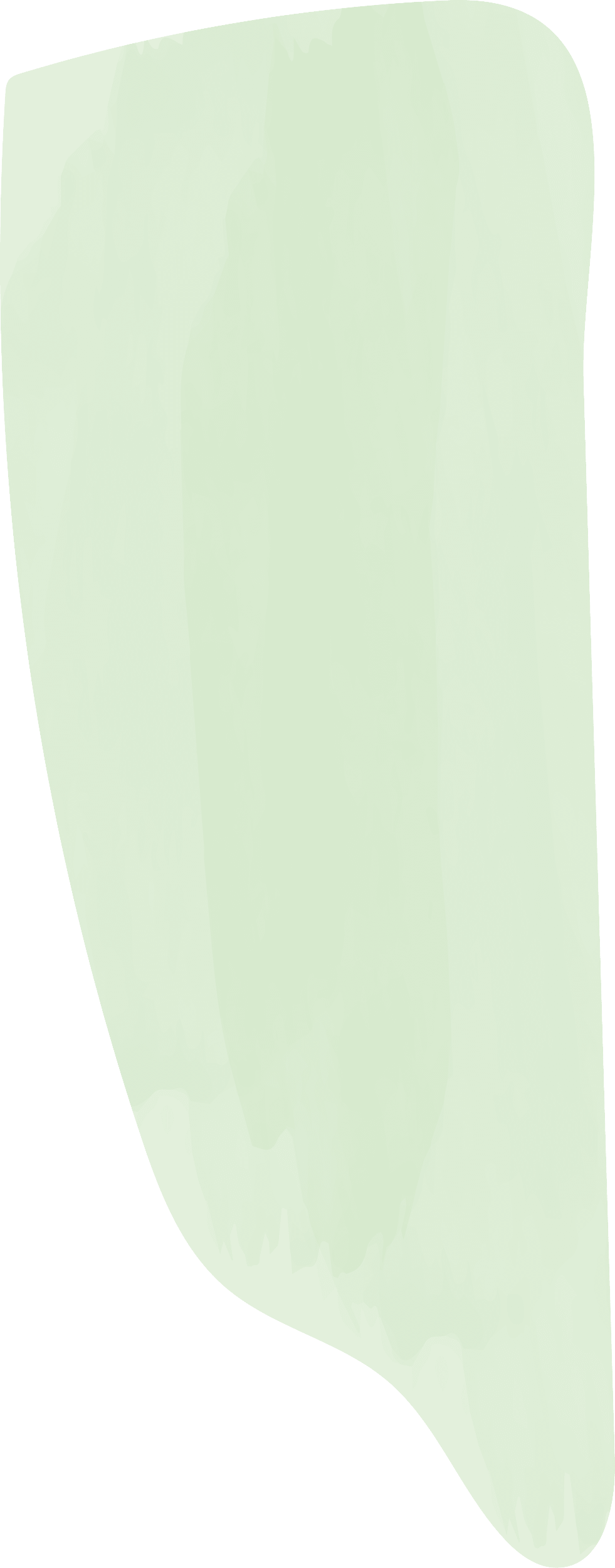 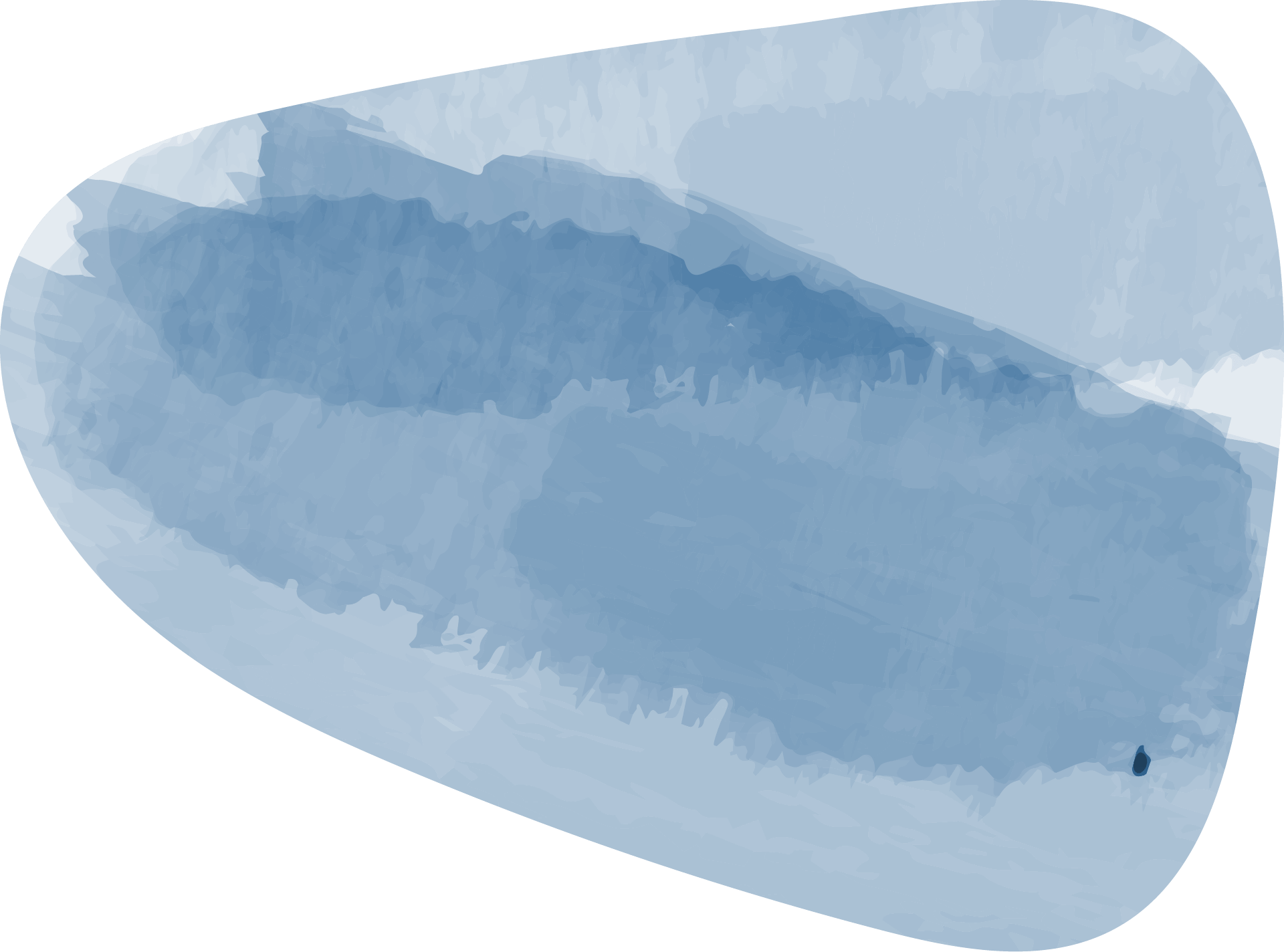 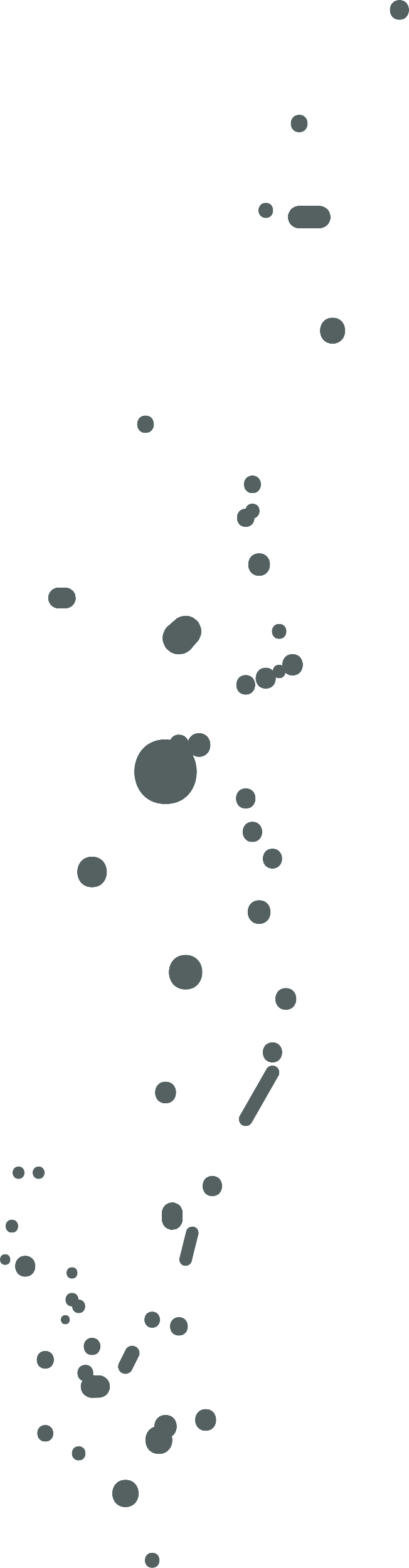 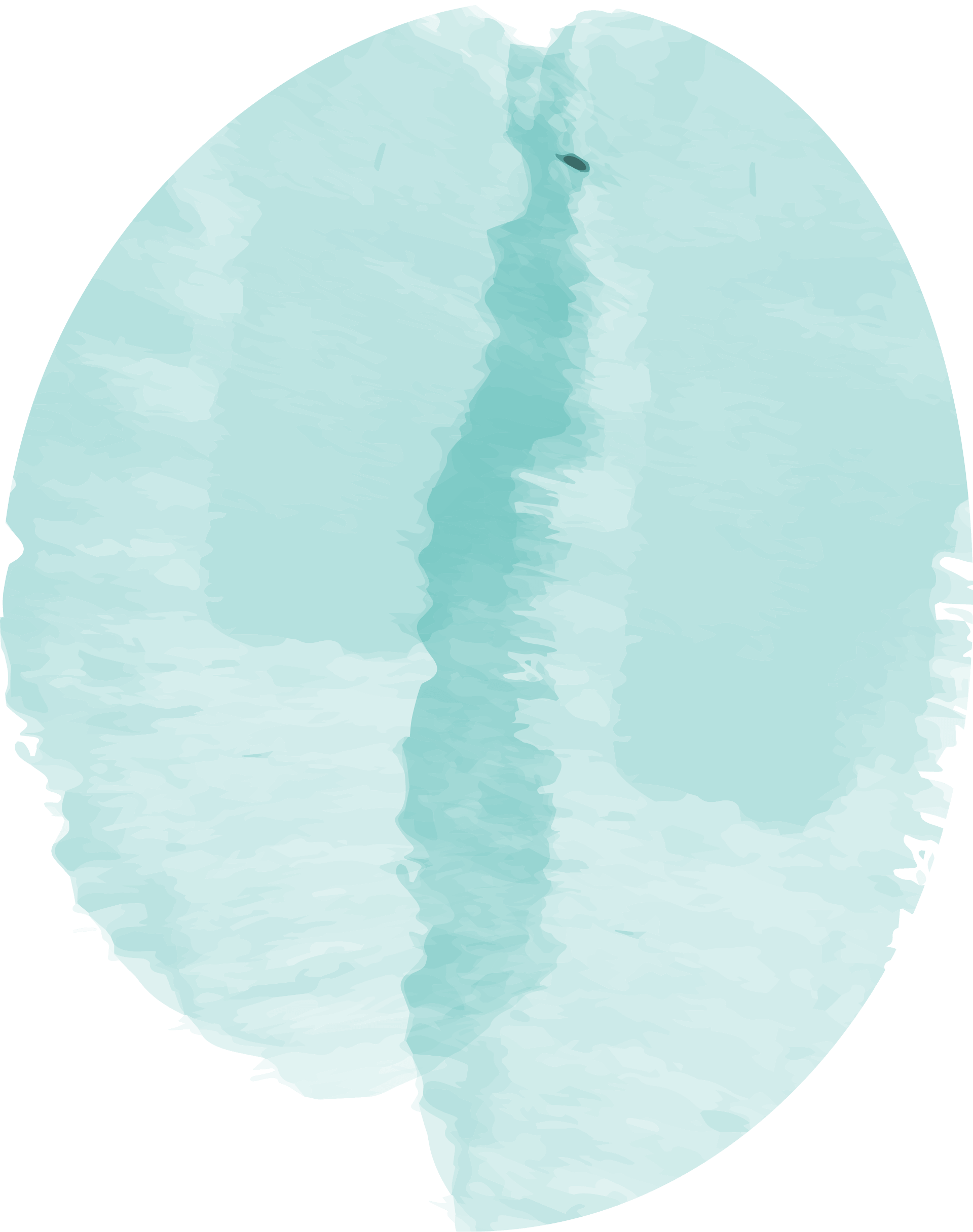 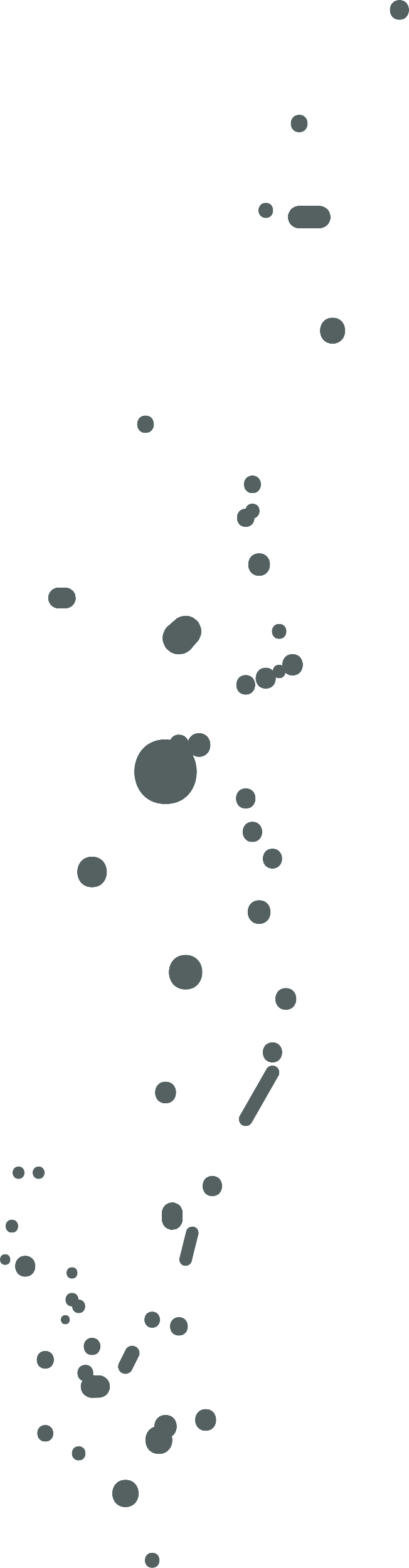 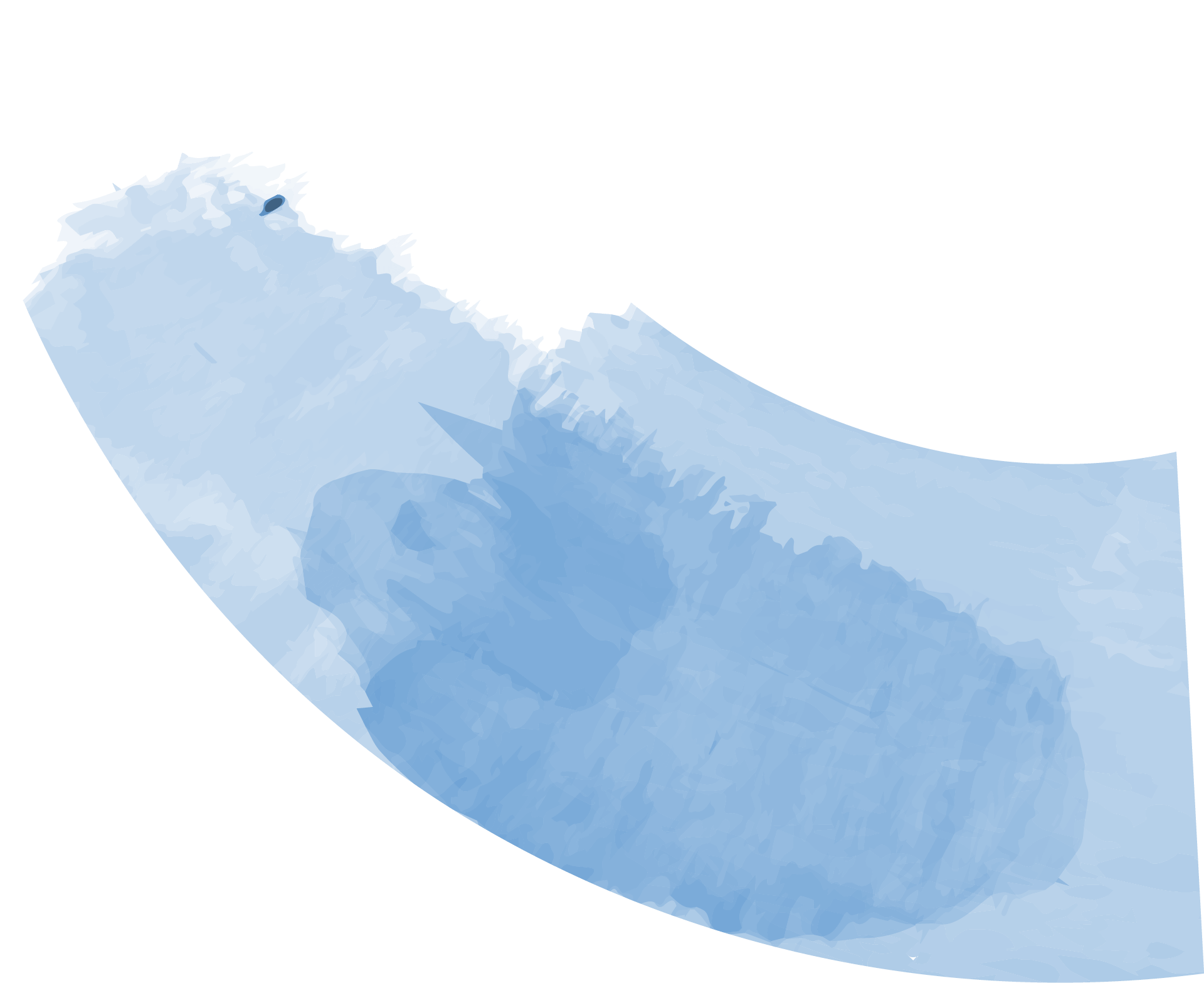 من خلال الفيديو استنتجي الهدف من البرنامج وكيف تم تصميم ذلك ؟   (فردي )
ظهور كلمة  
HELLO
ومن ثم رمز القلب
♥
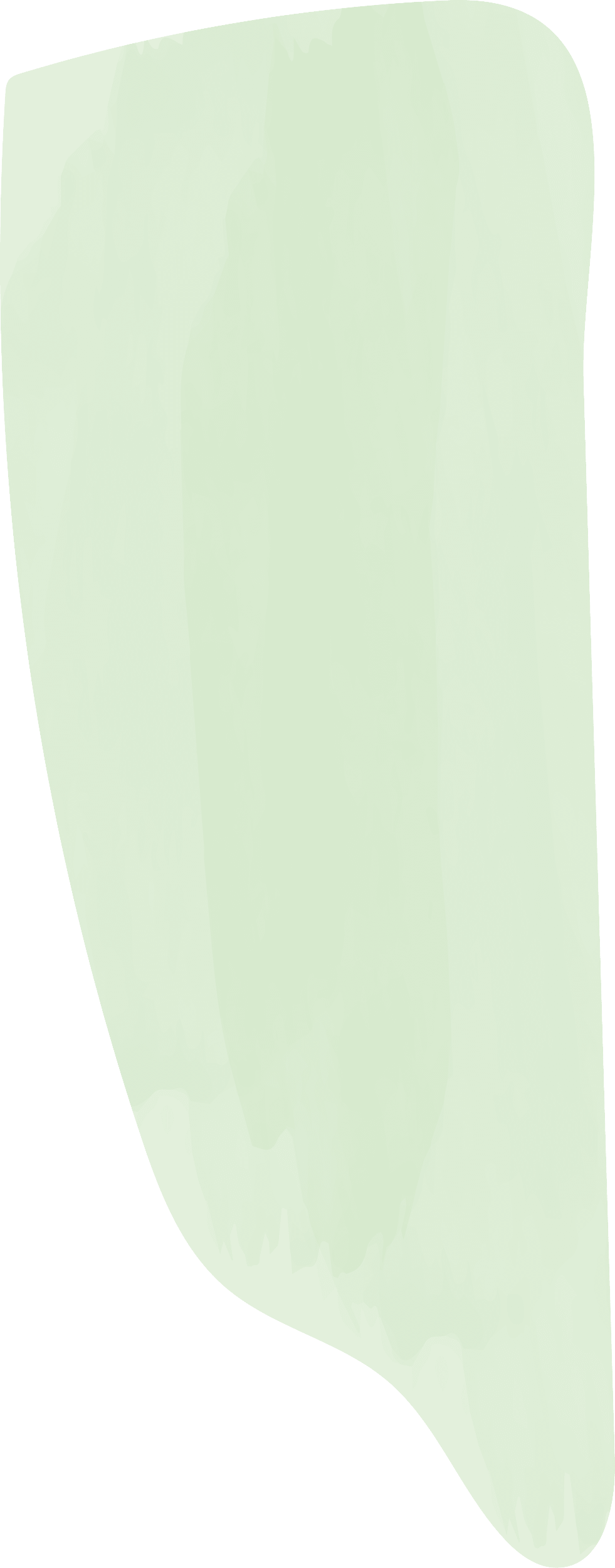 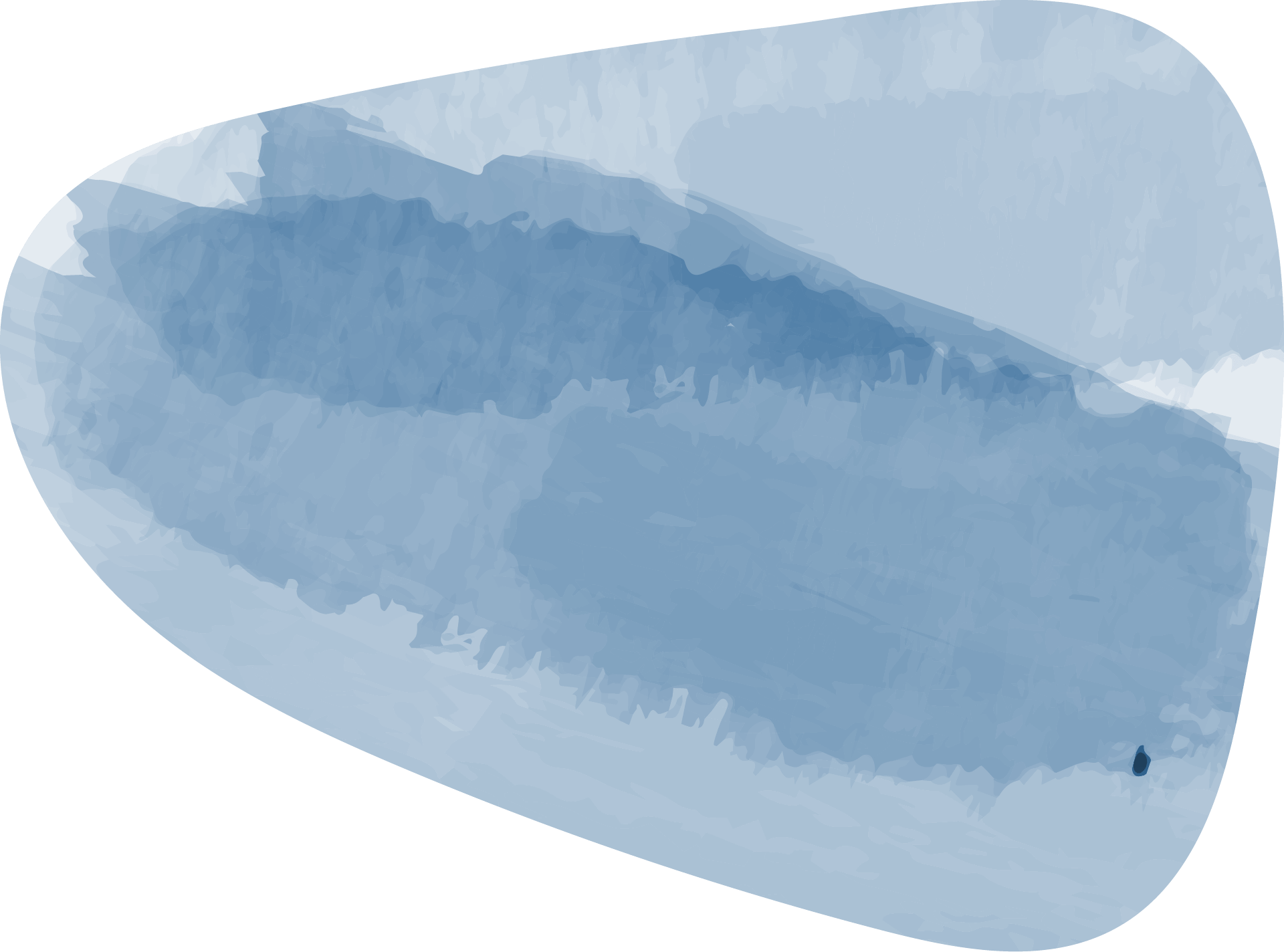 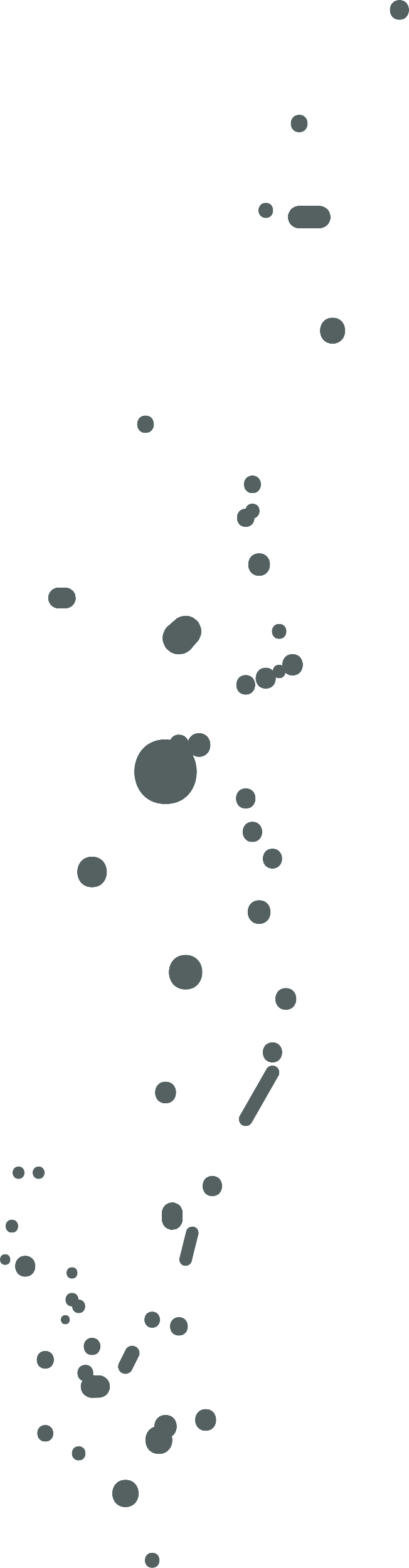 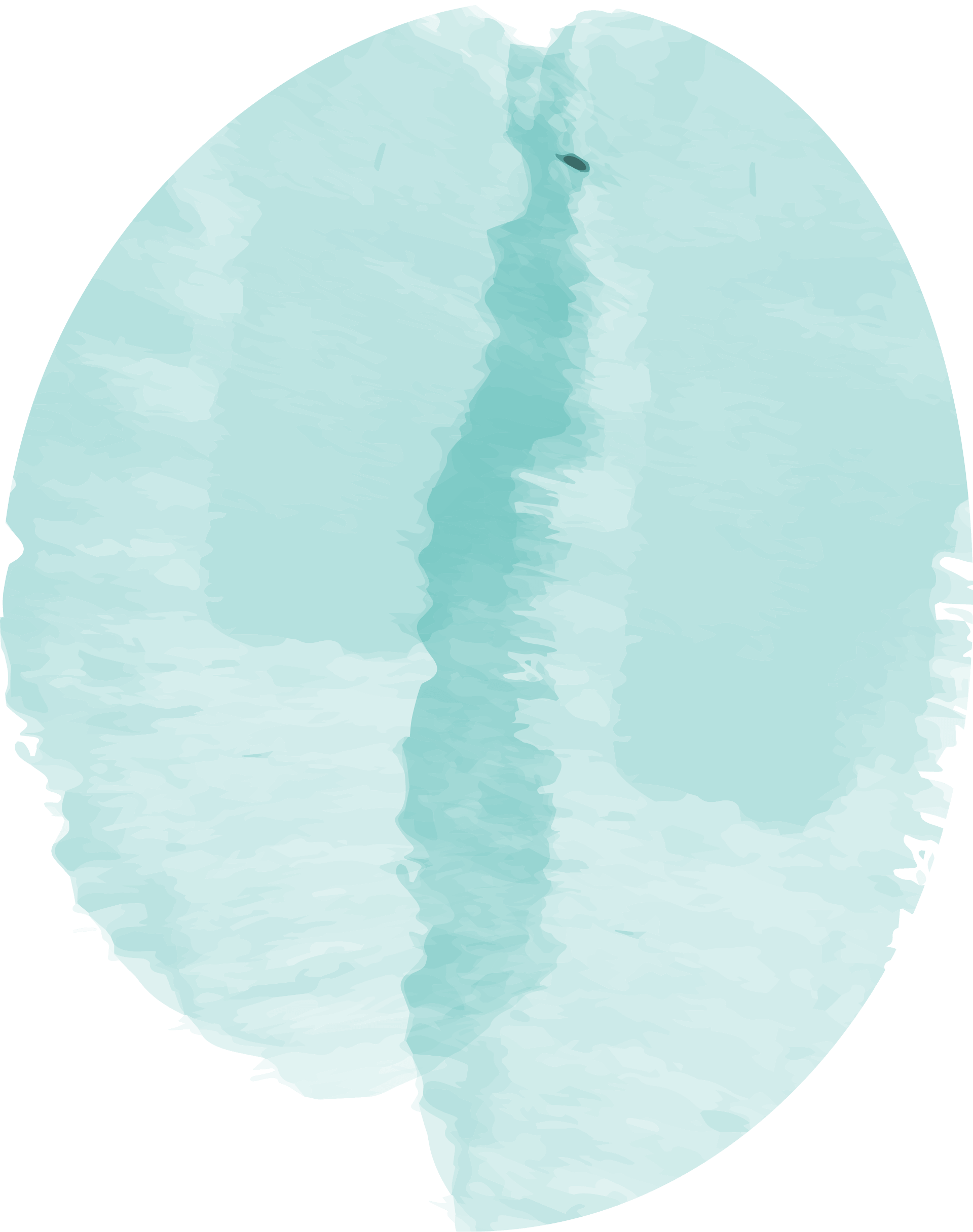 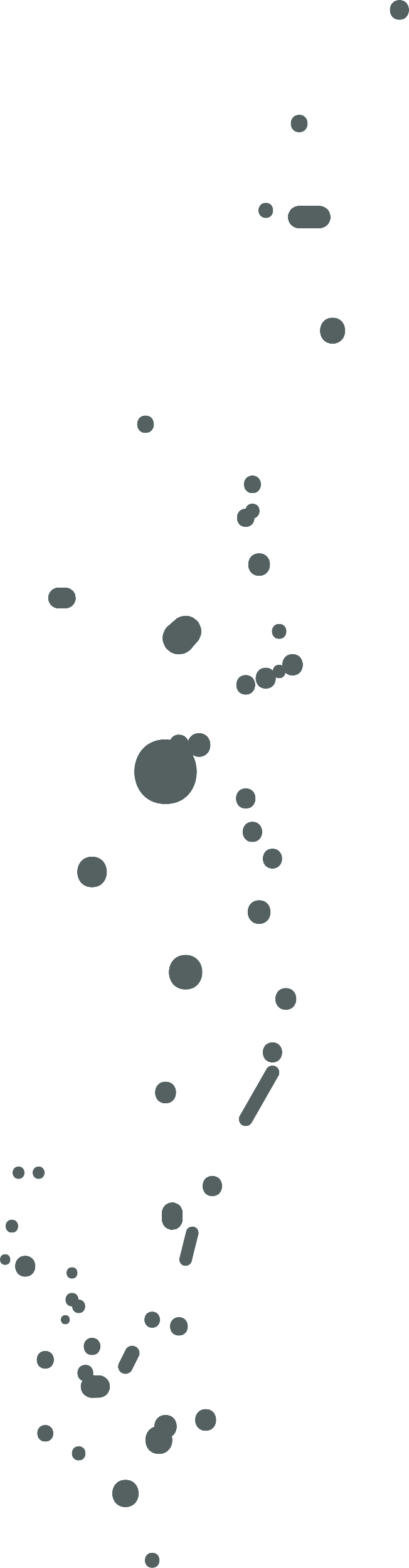 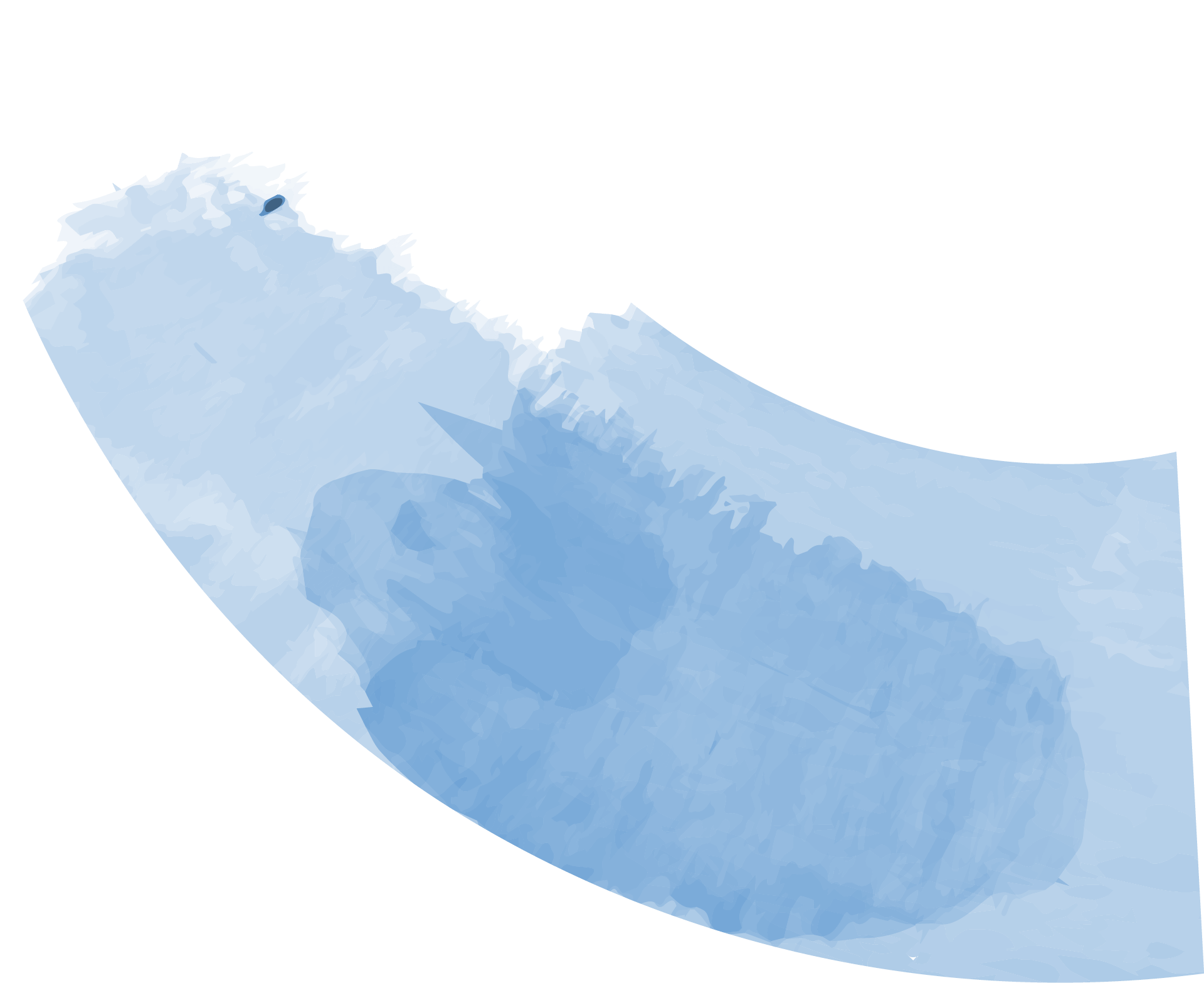 من خلال الفيديو استنتجي الهدف من البرنامج وكيف تم تصميم ذلك ؟   (فردي )
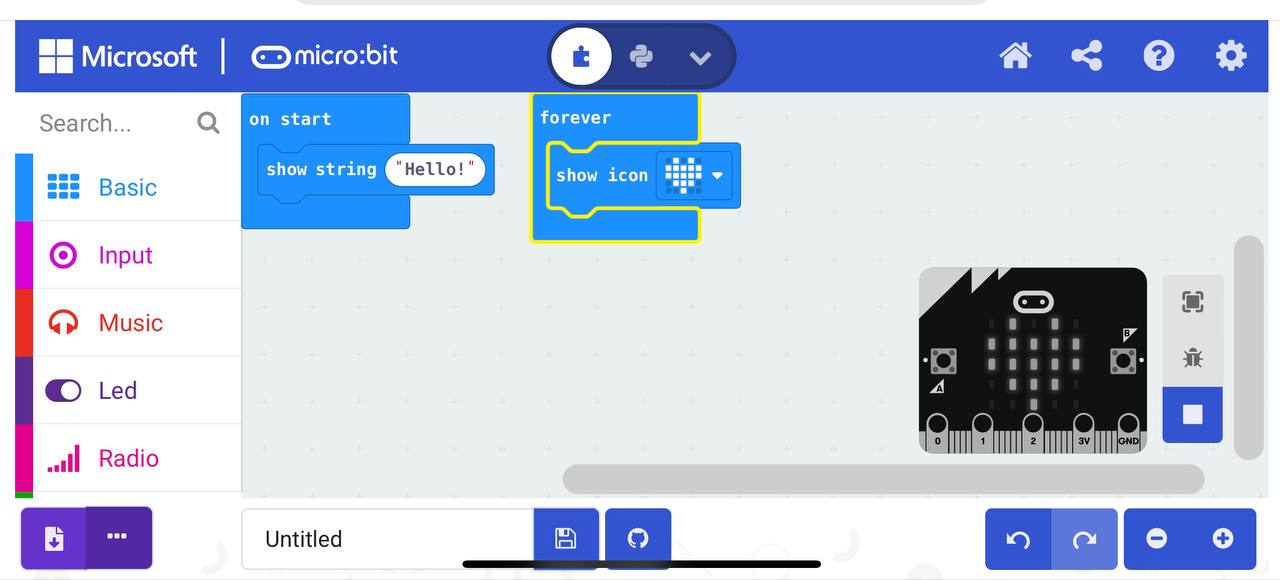 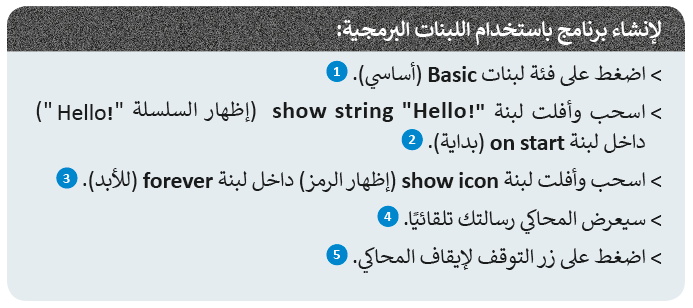 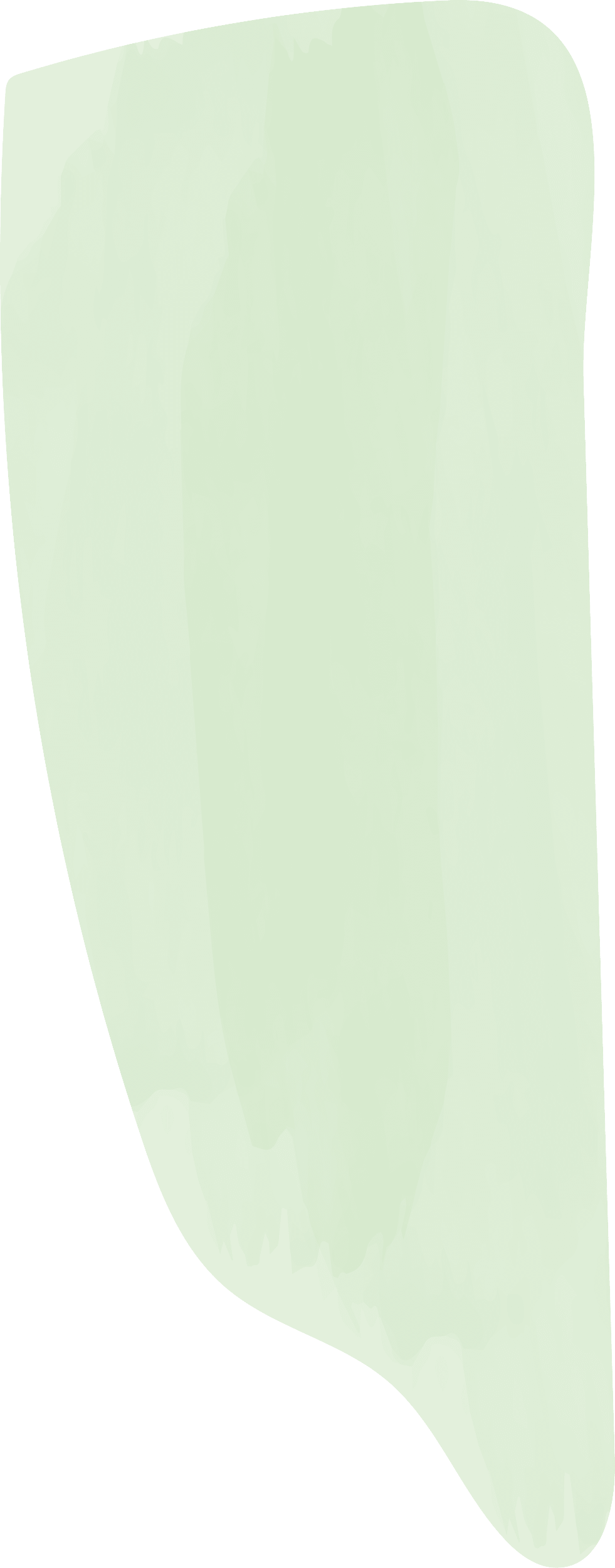 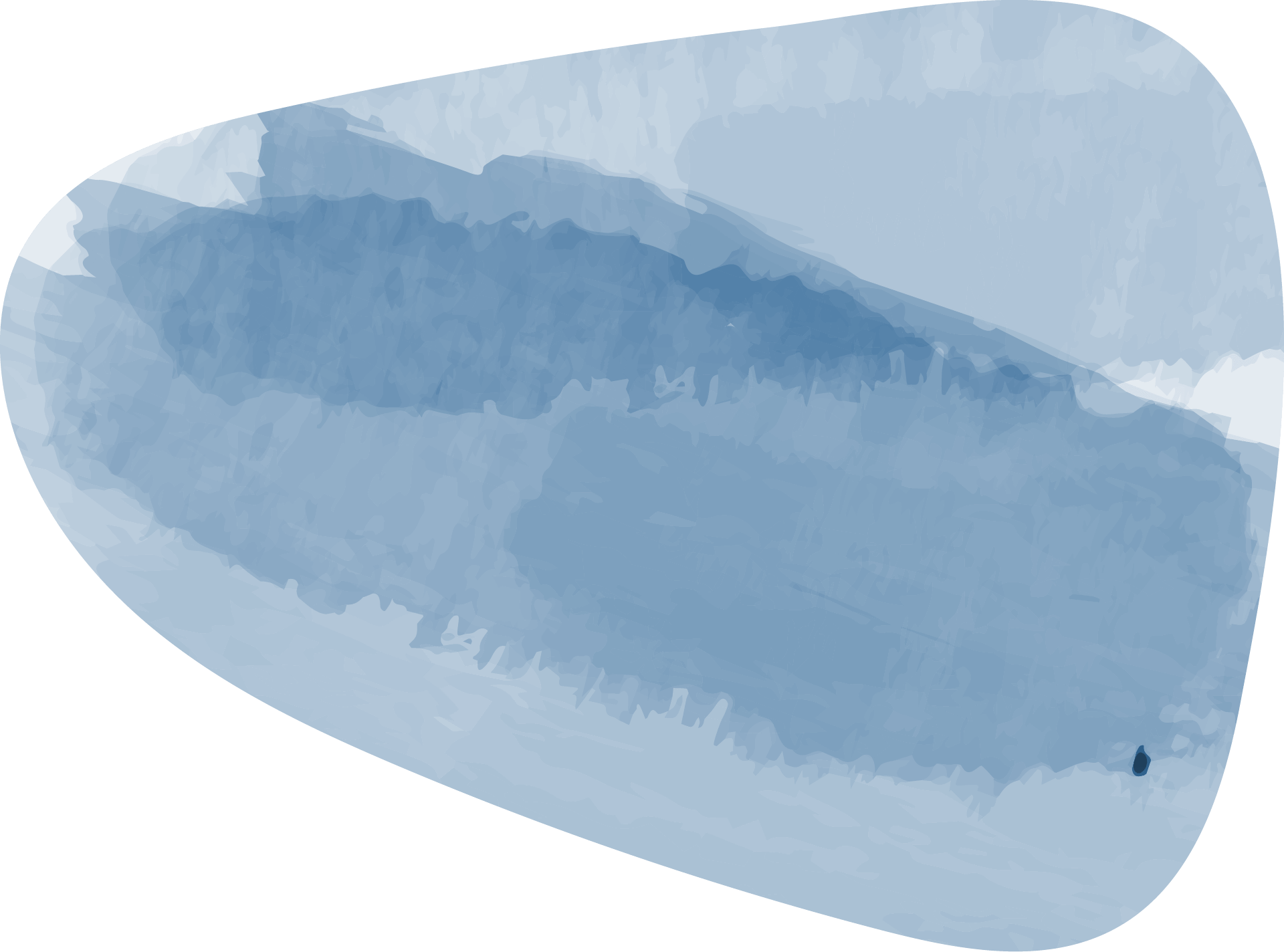 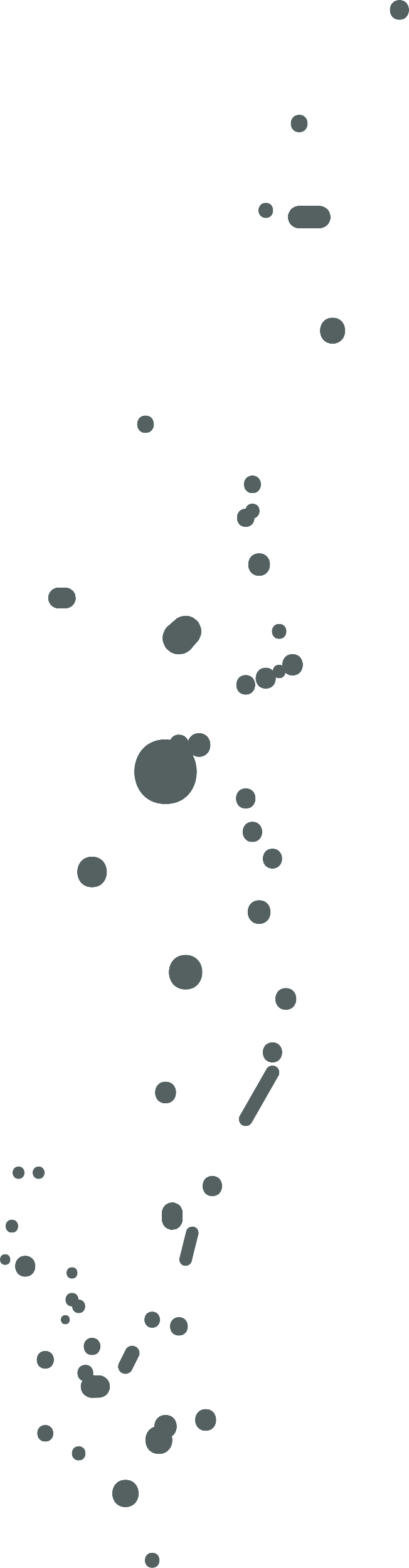 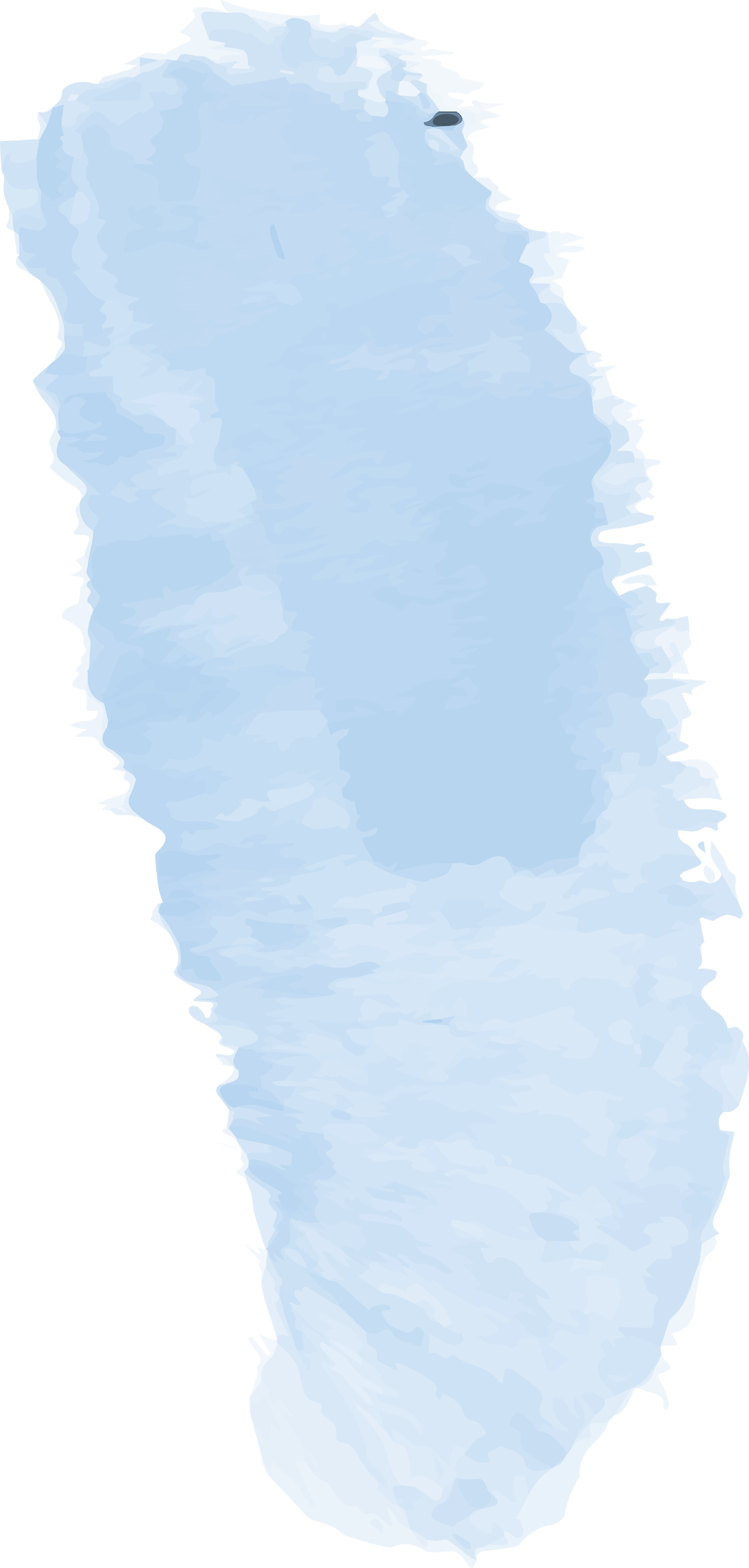 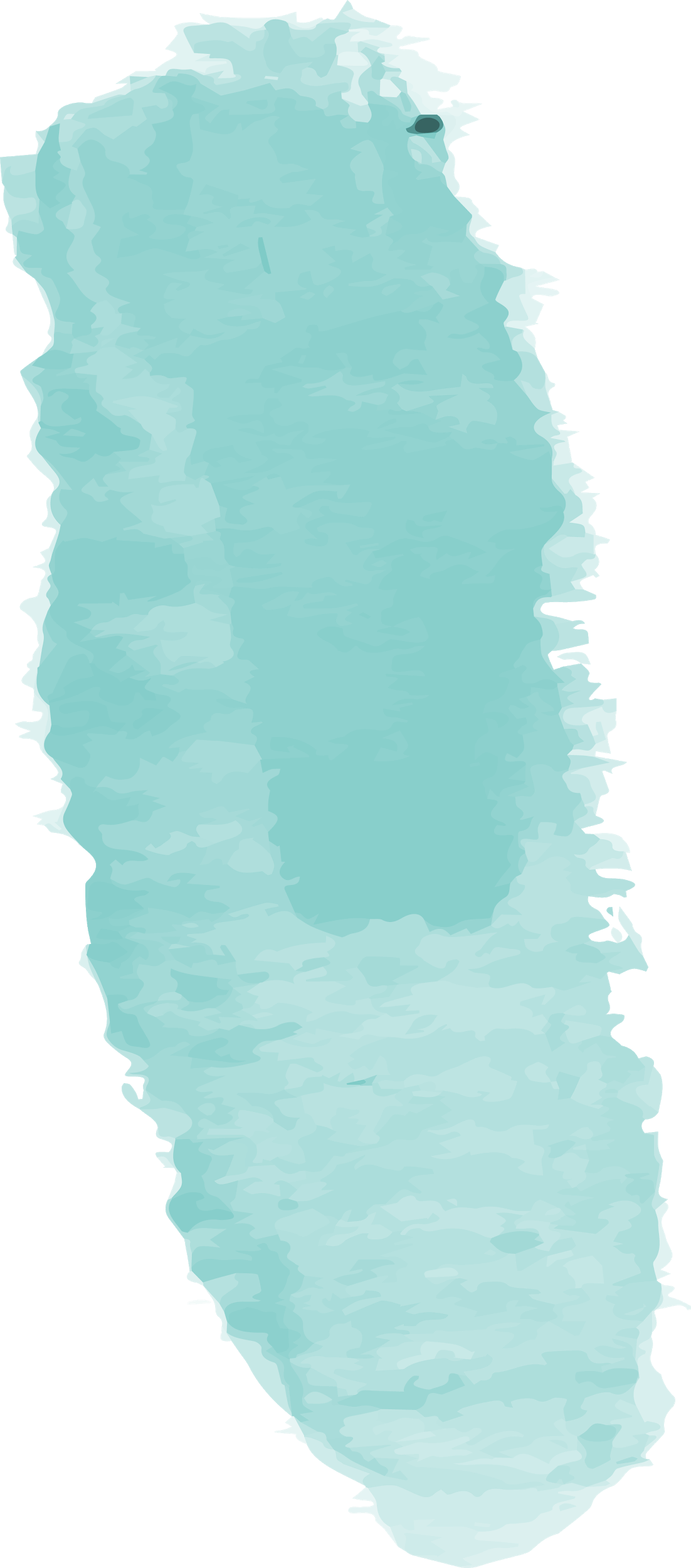 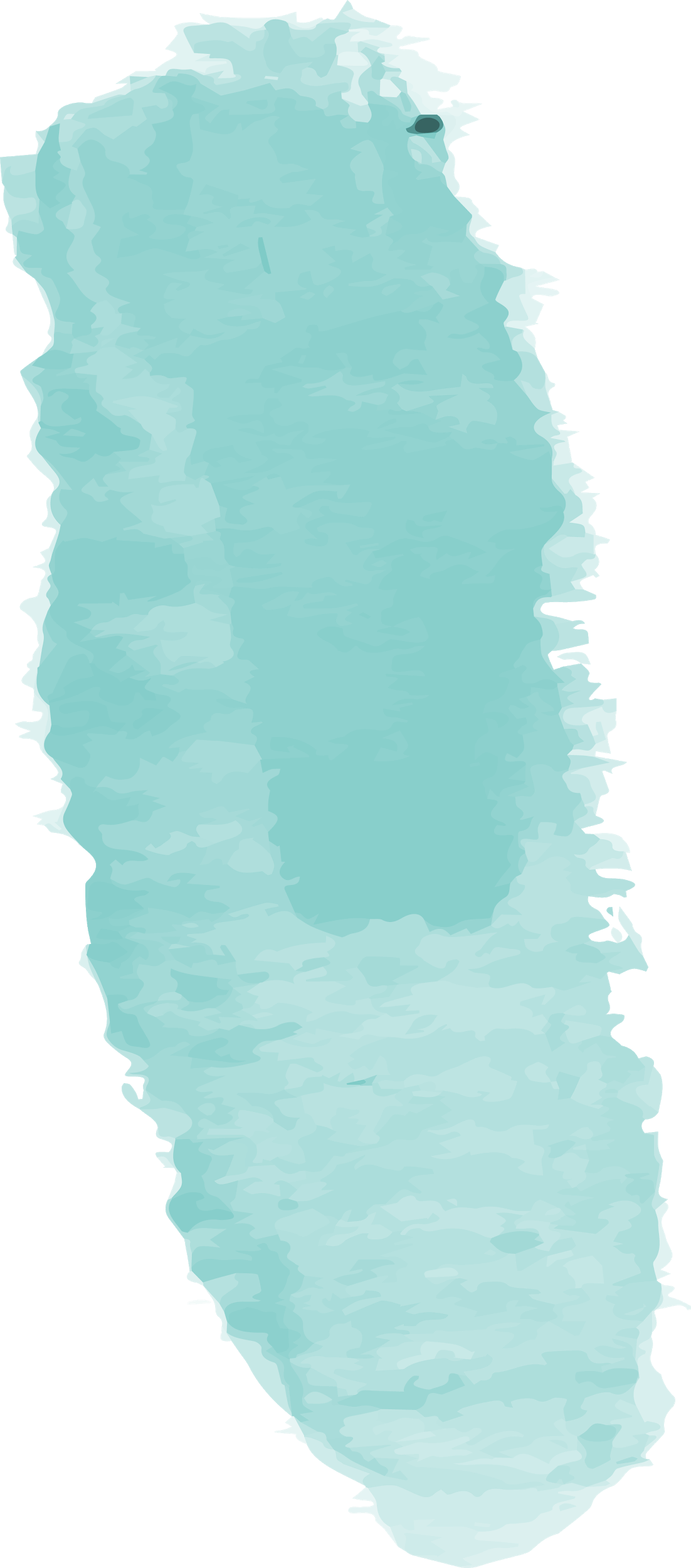 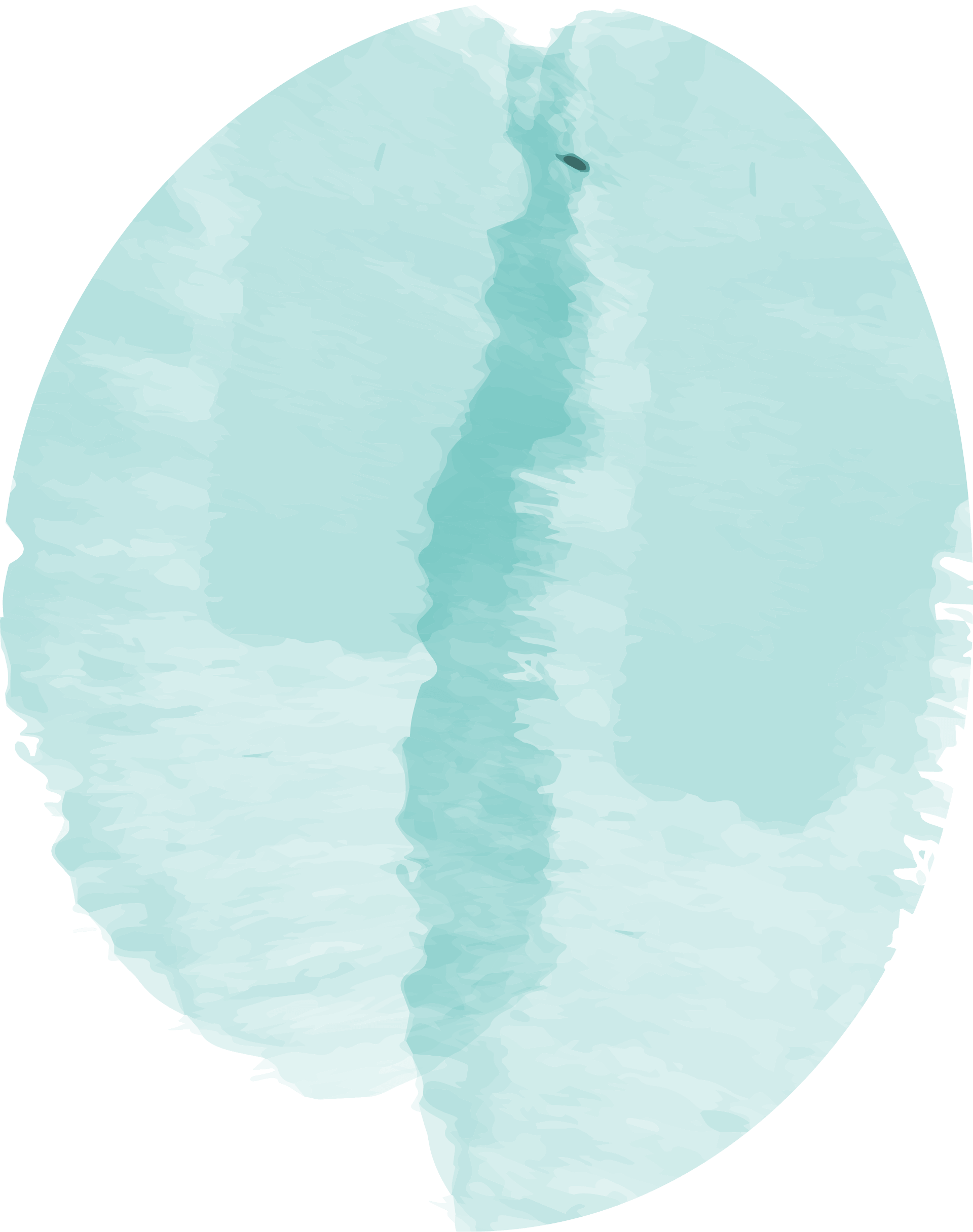 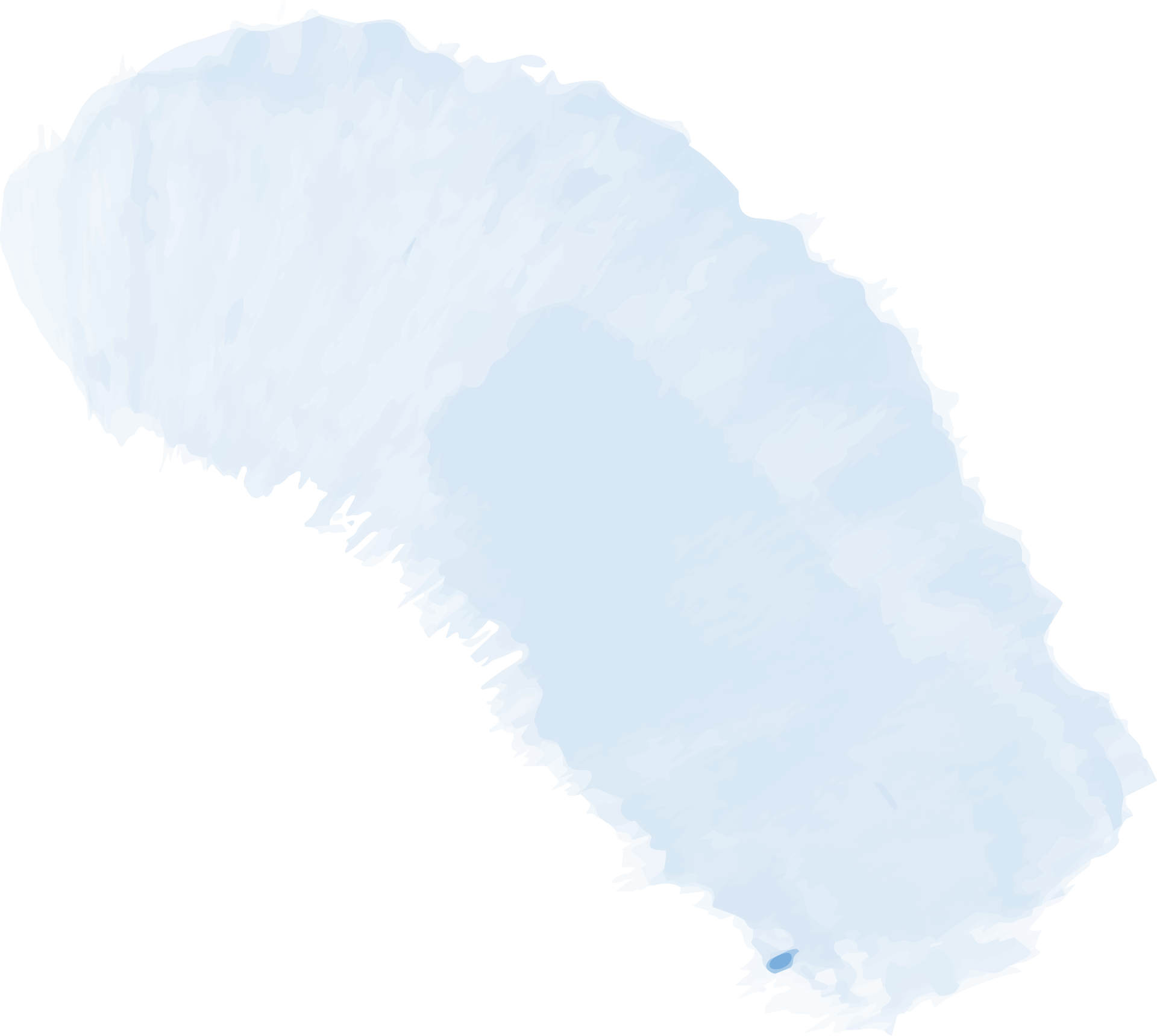 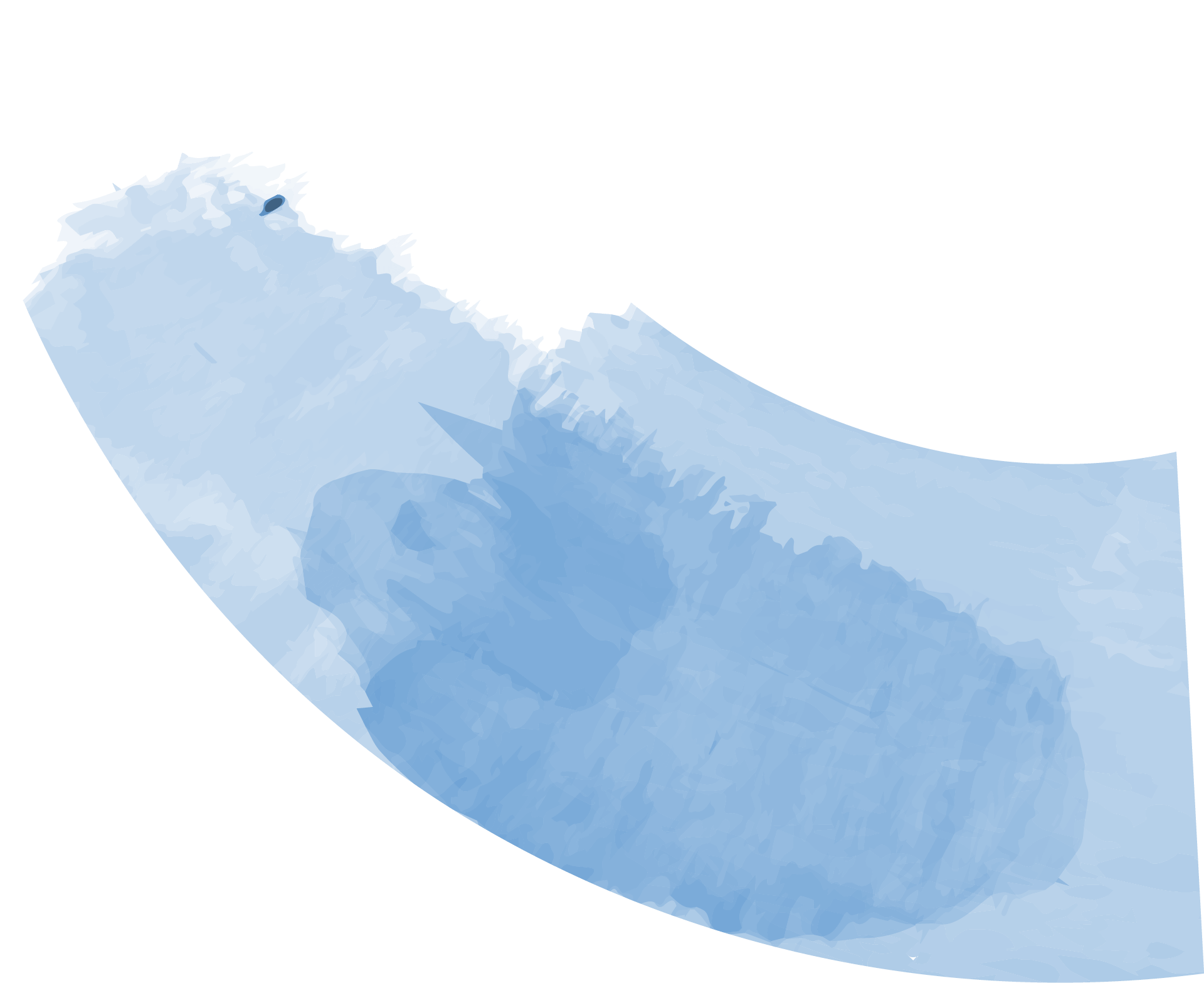 قومي بتطبيق البرنامج الأول ( إظهار كلمة HELLO  ومن ثم ظهور رمز القلب )
بعد التطبيق قومي بالانتقال الى لغة البايثون واكتشفي الفرق بين استخدام اللبنات ولغة البايثون ؟؟؟
التطبيق العملي
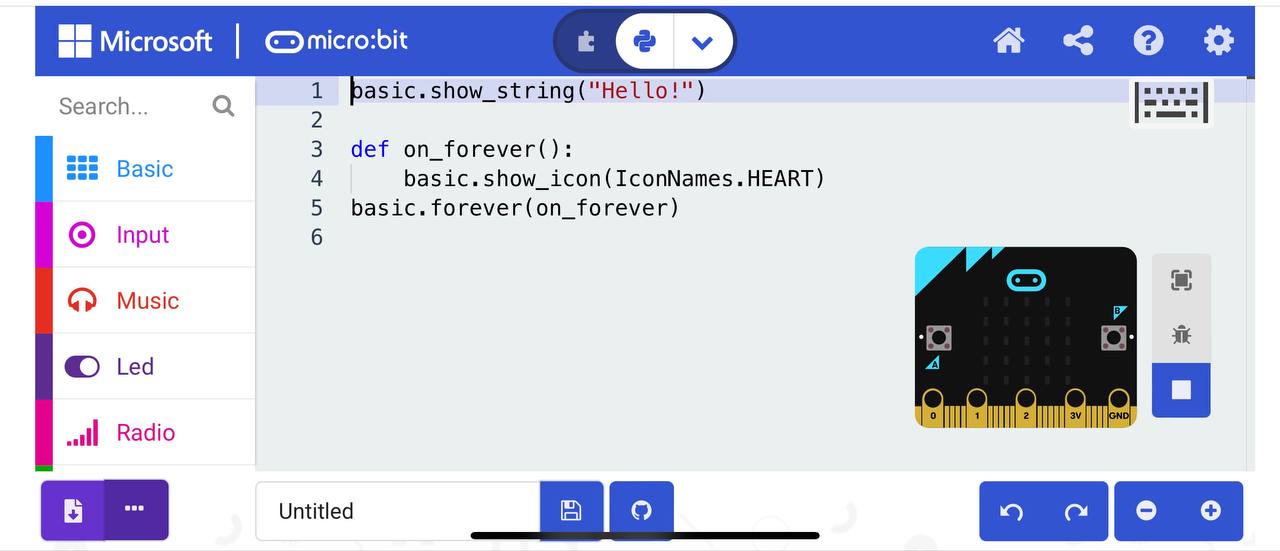 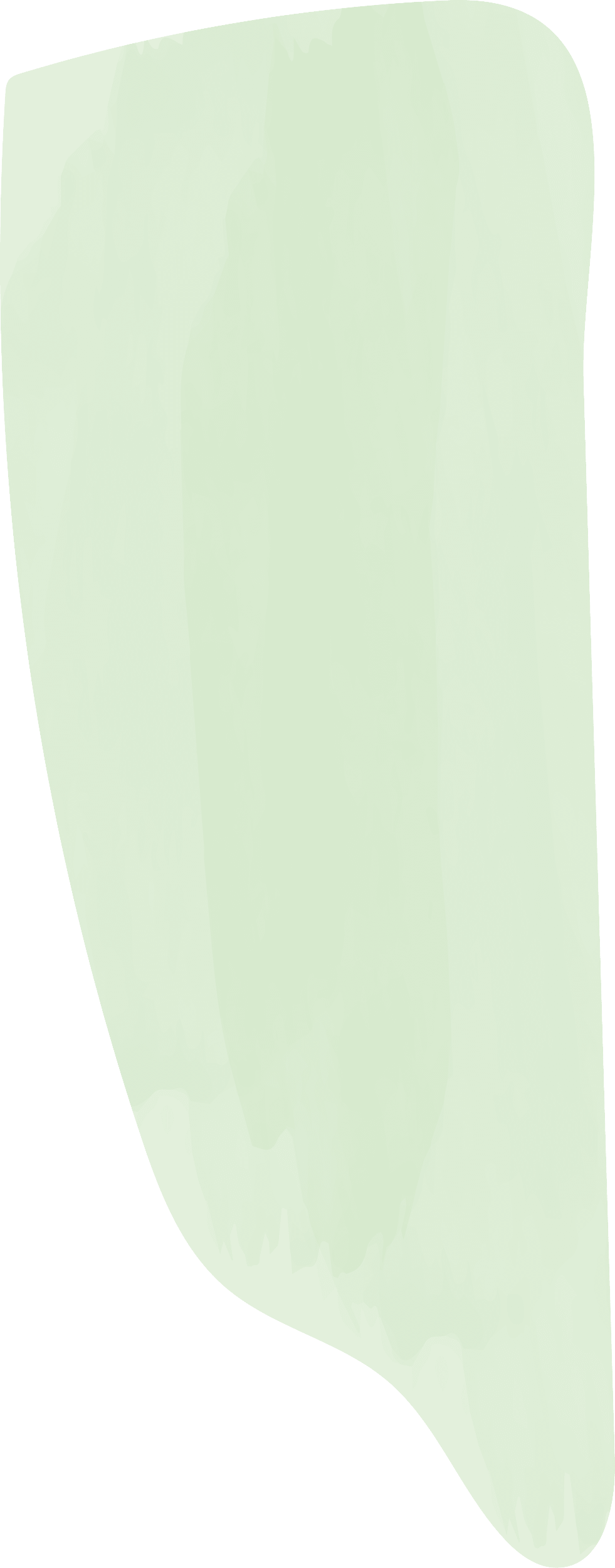 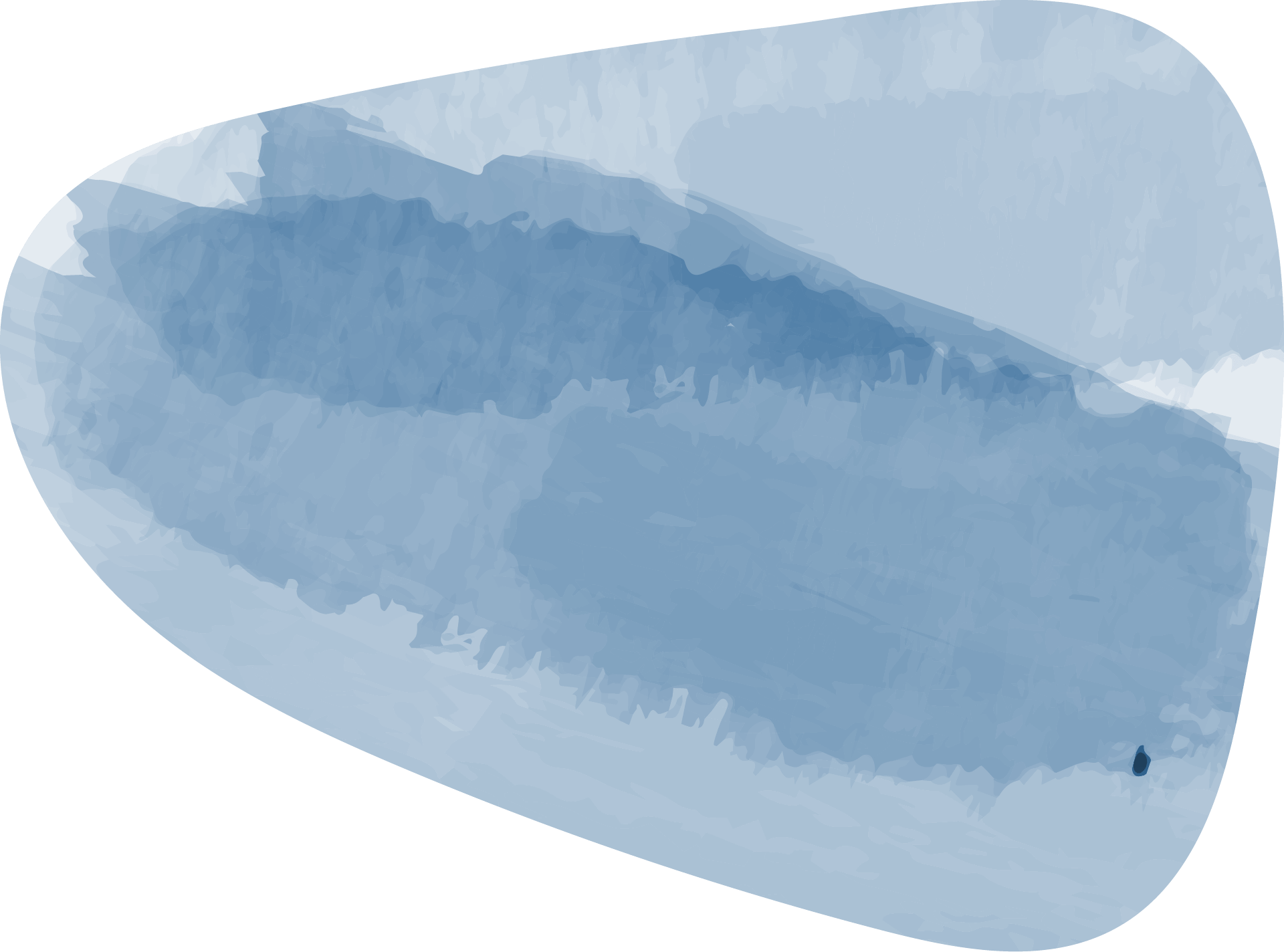 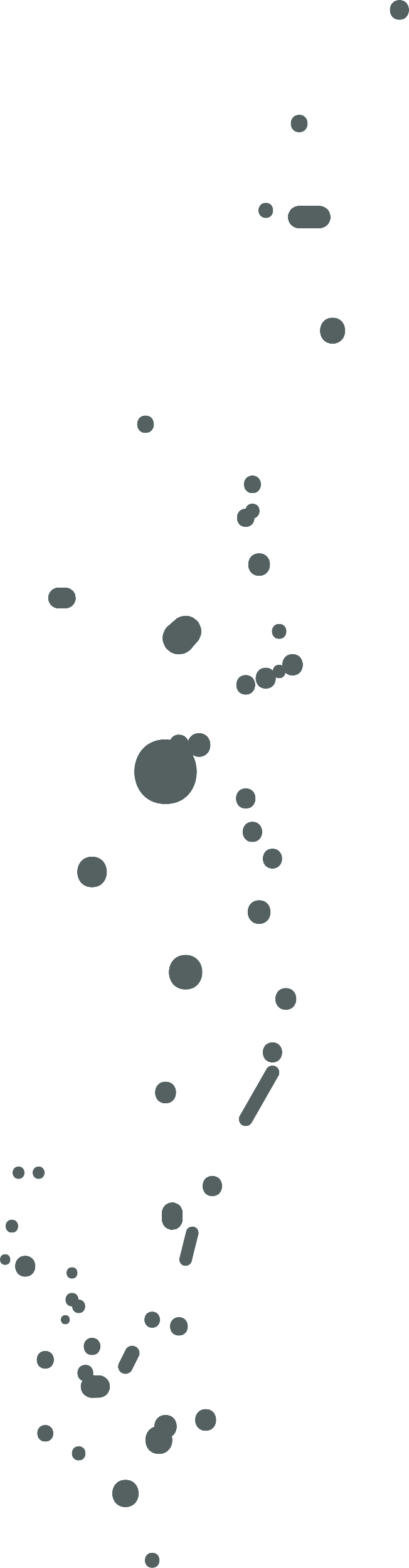 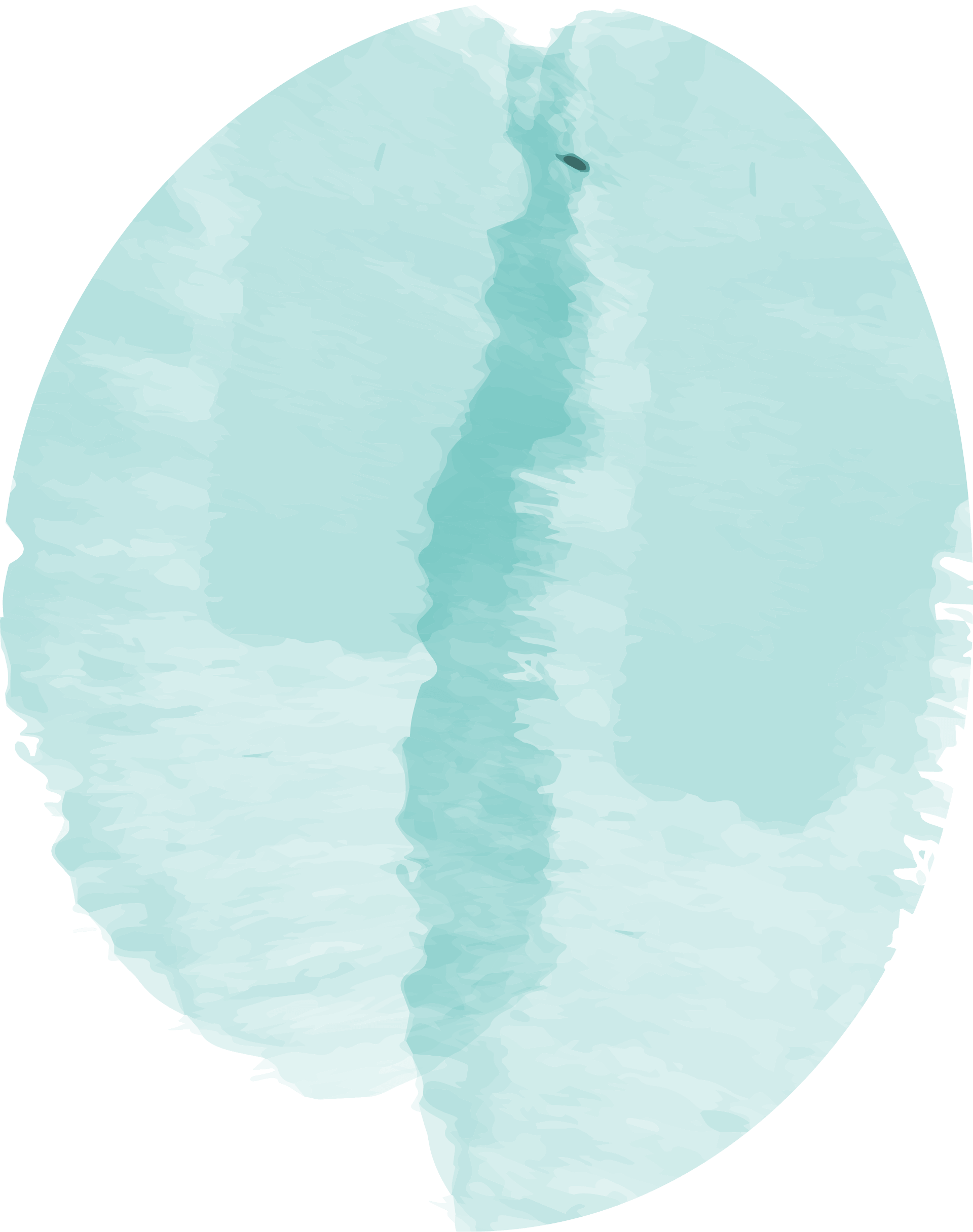 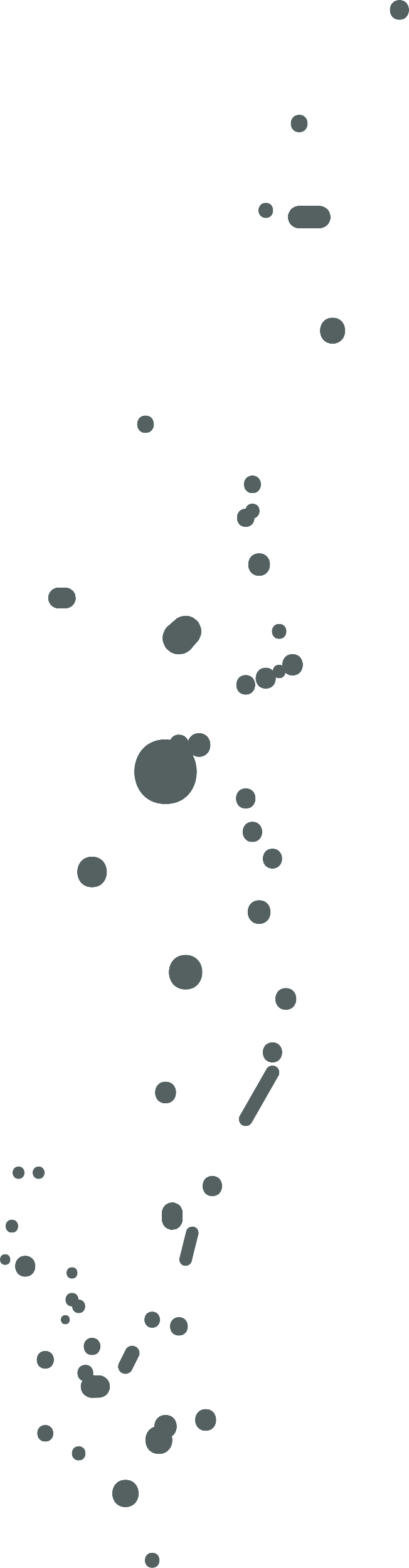 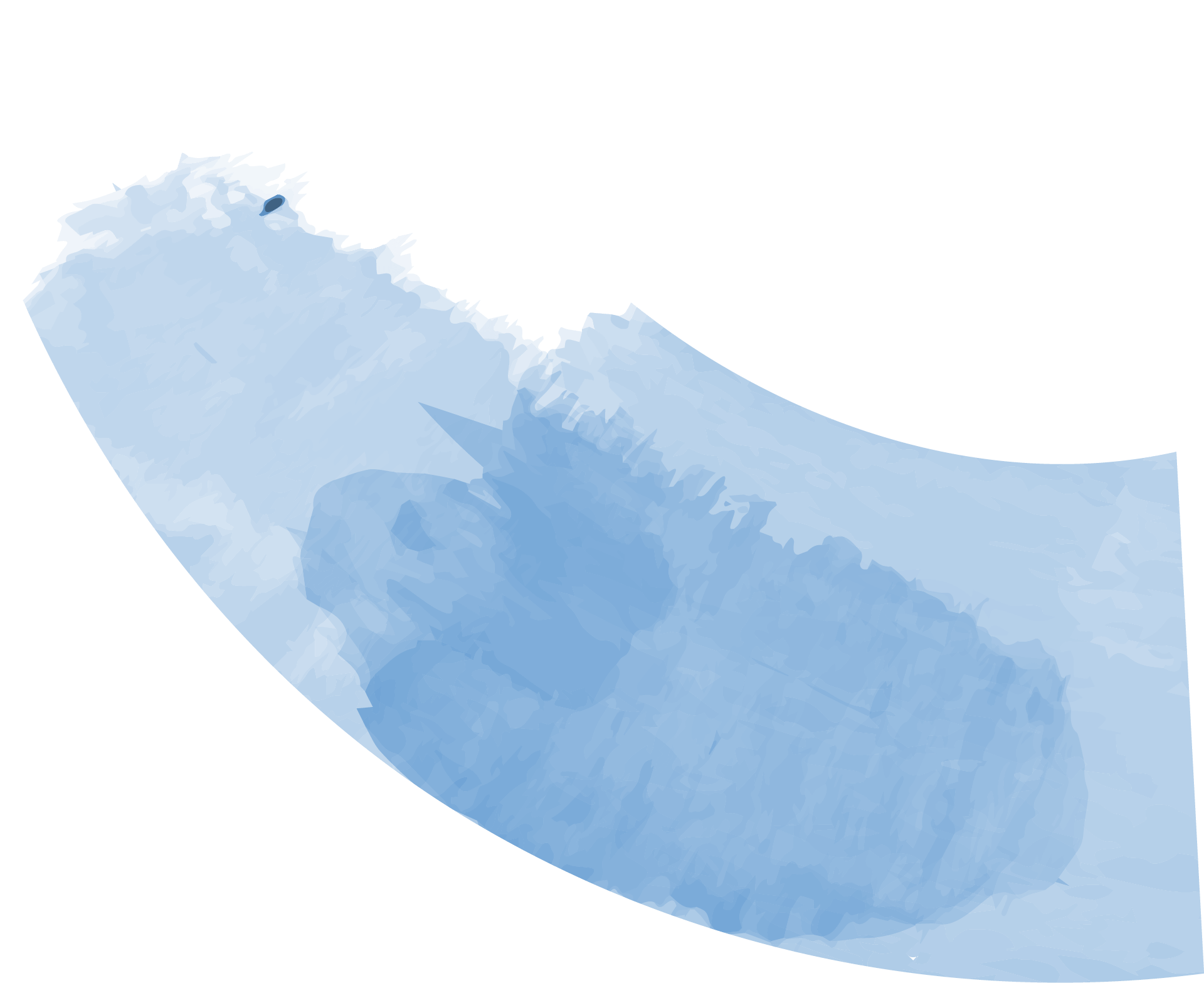 التعرف على البرمجة بلغة البايثون ..
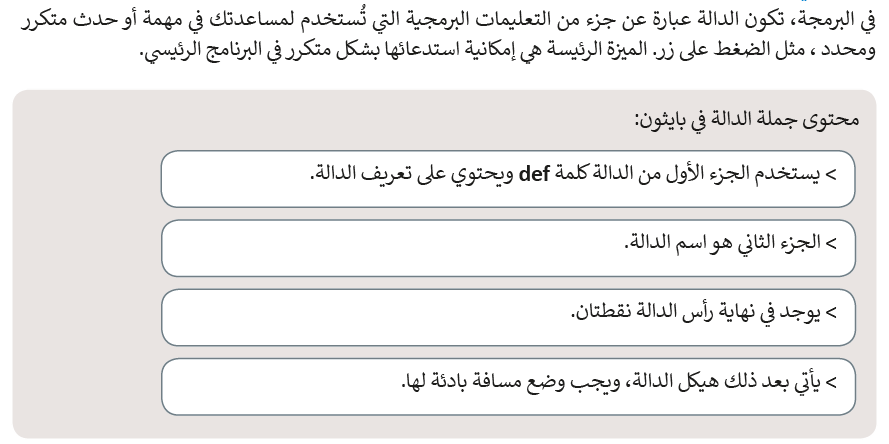 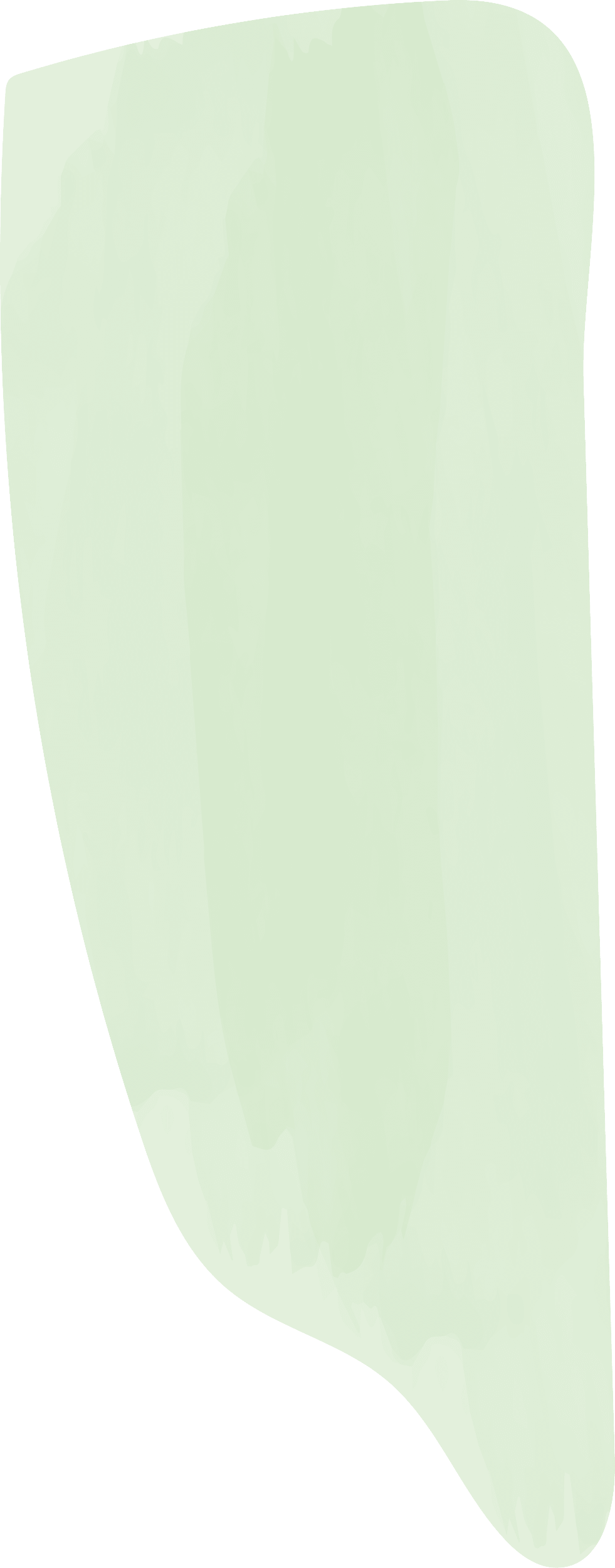 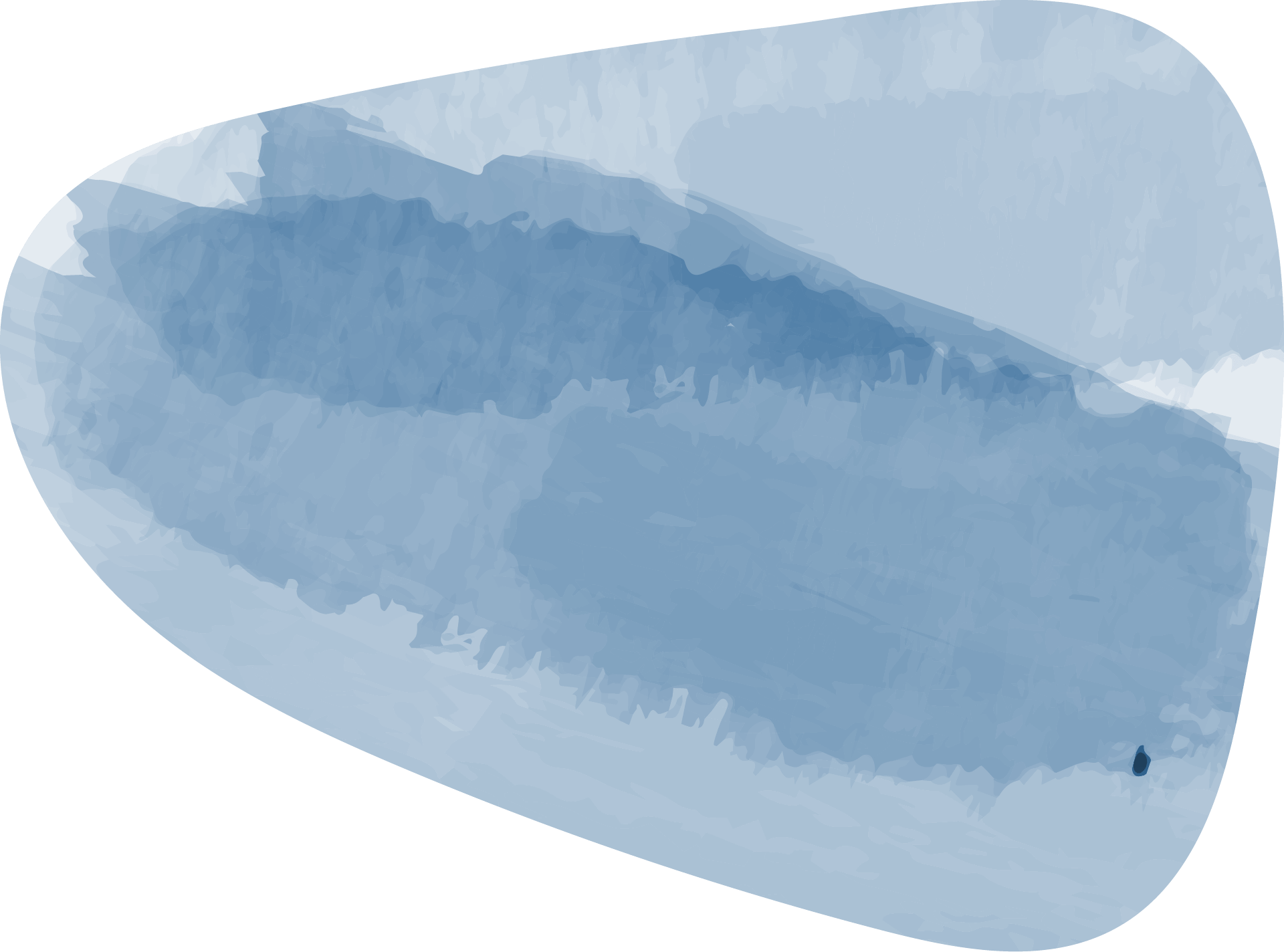 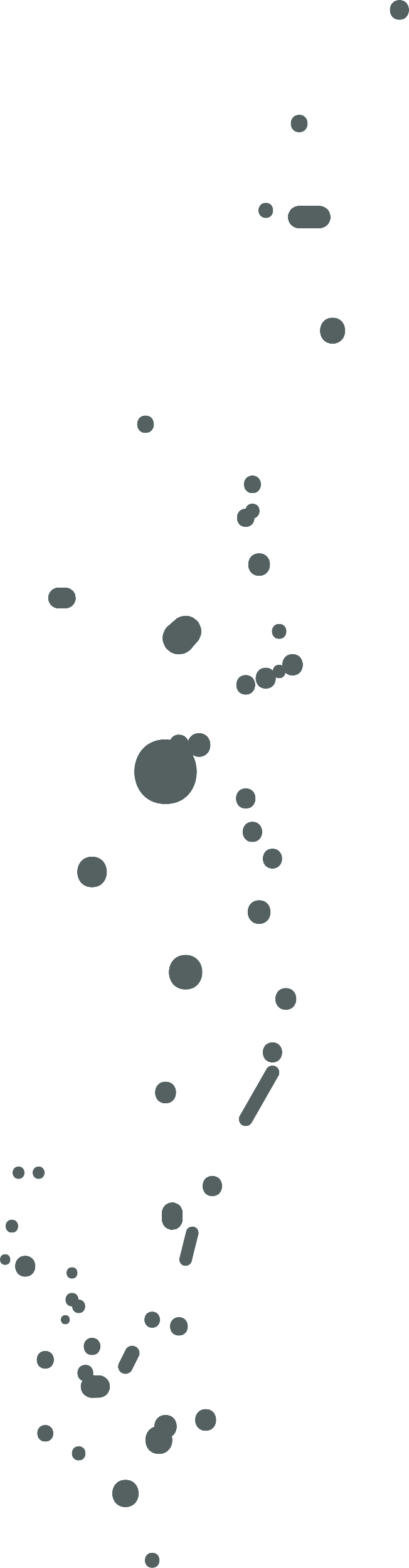 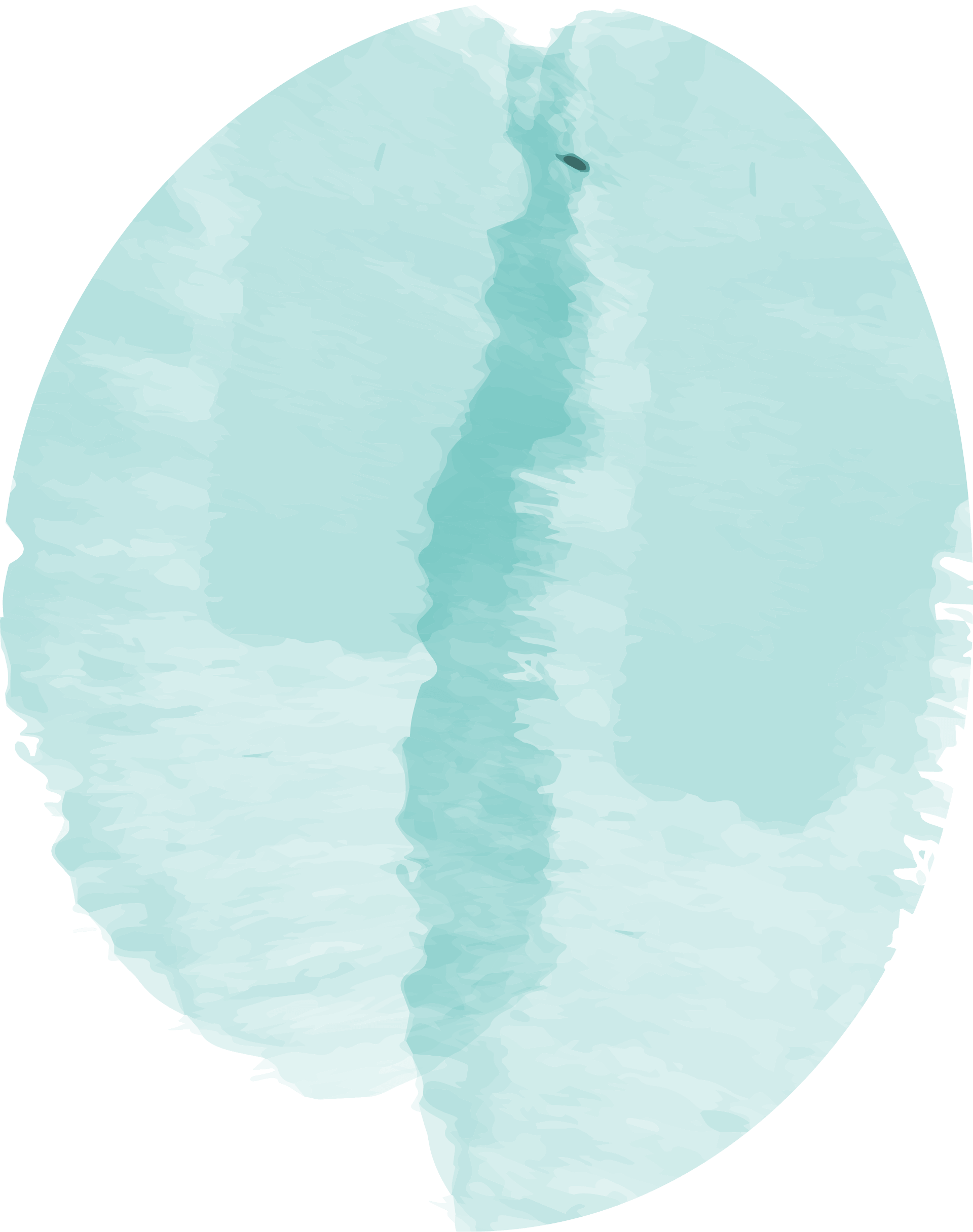 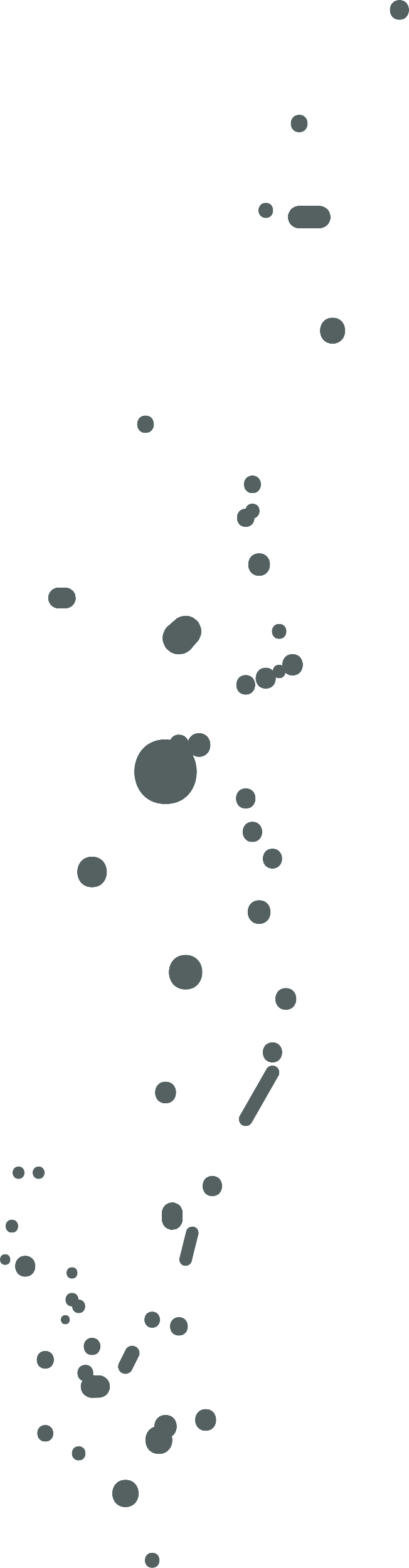 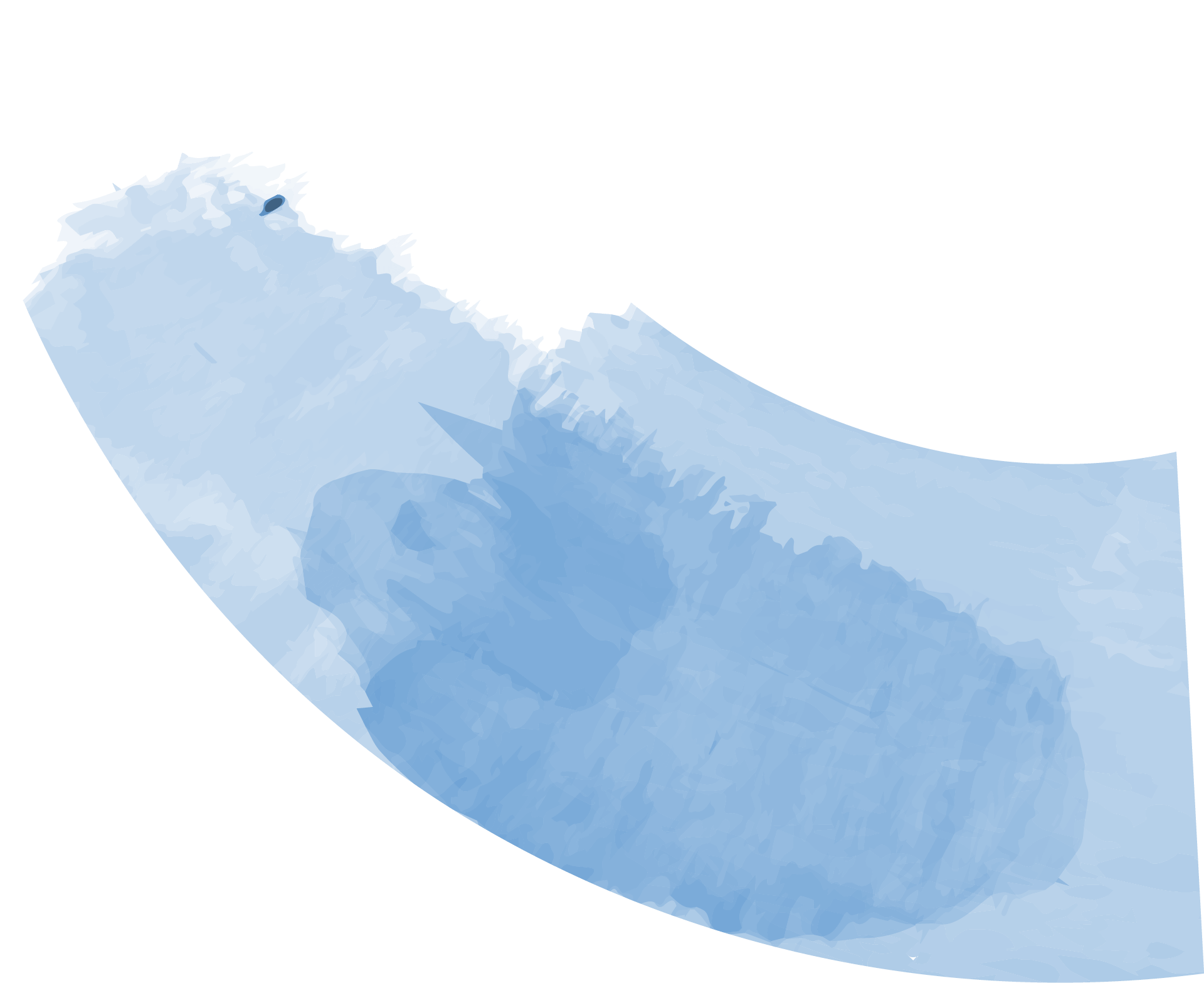 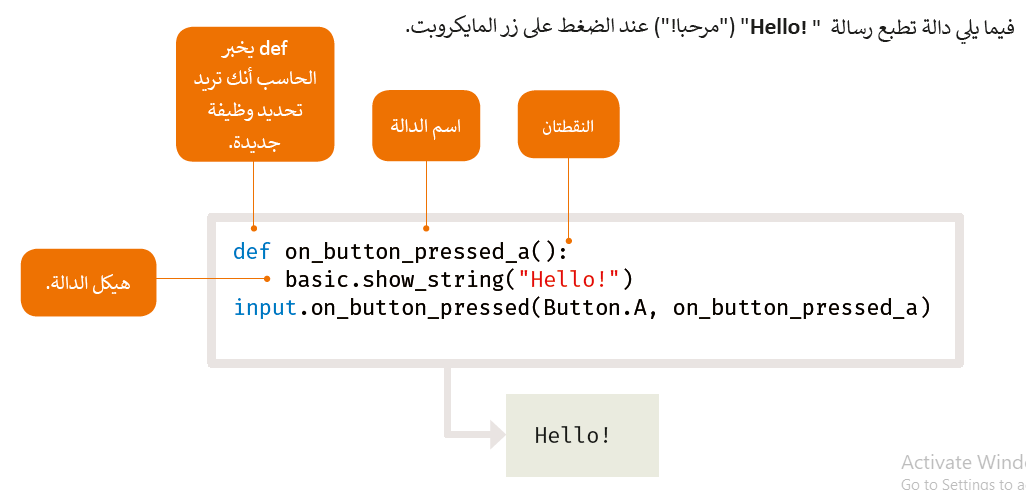 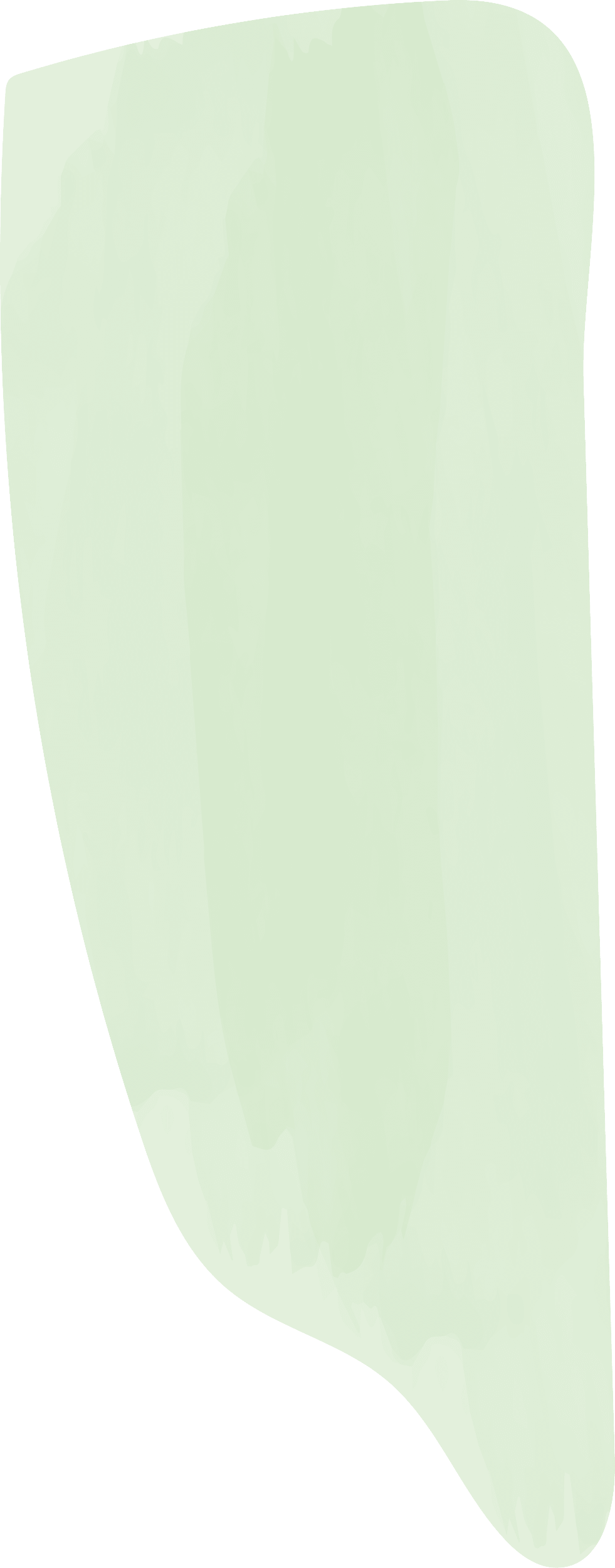 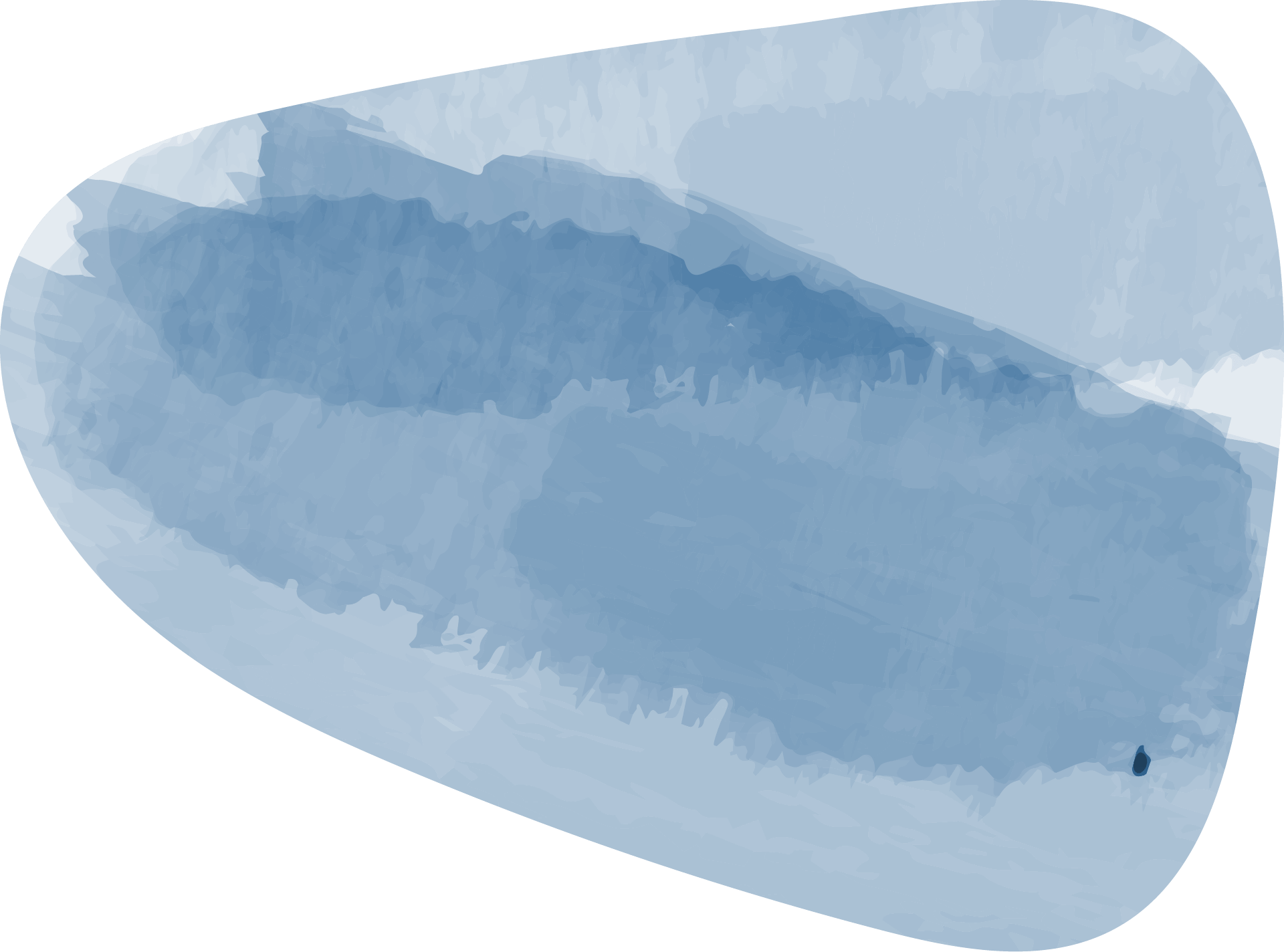 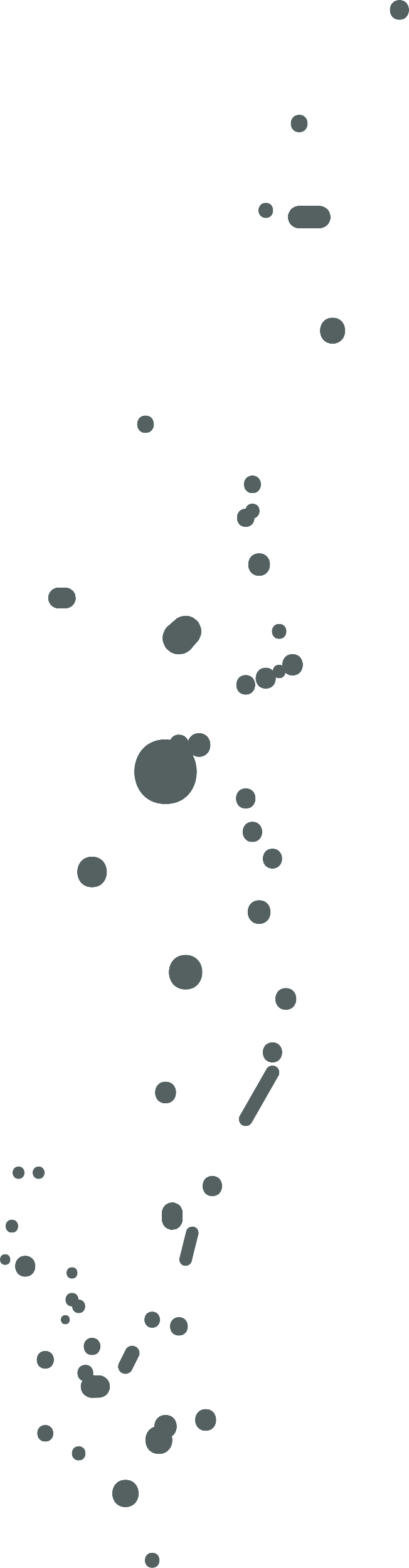 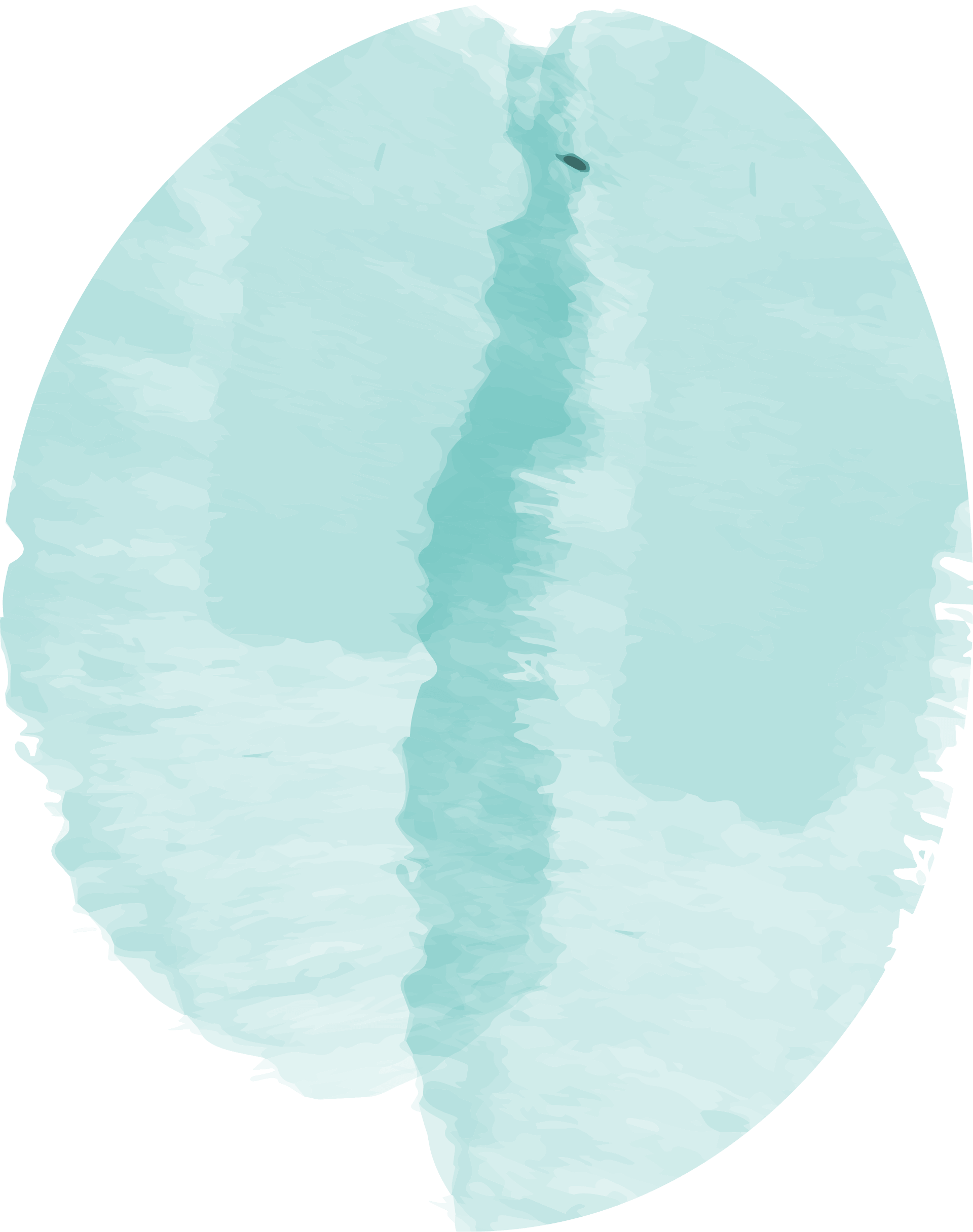 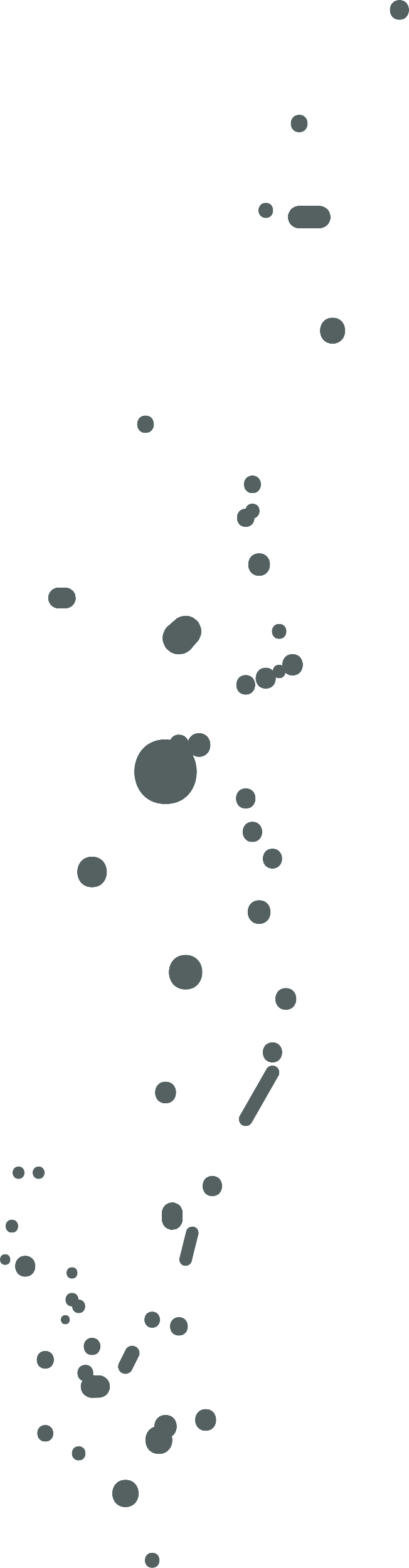 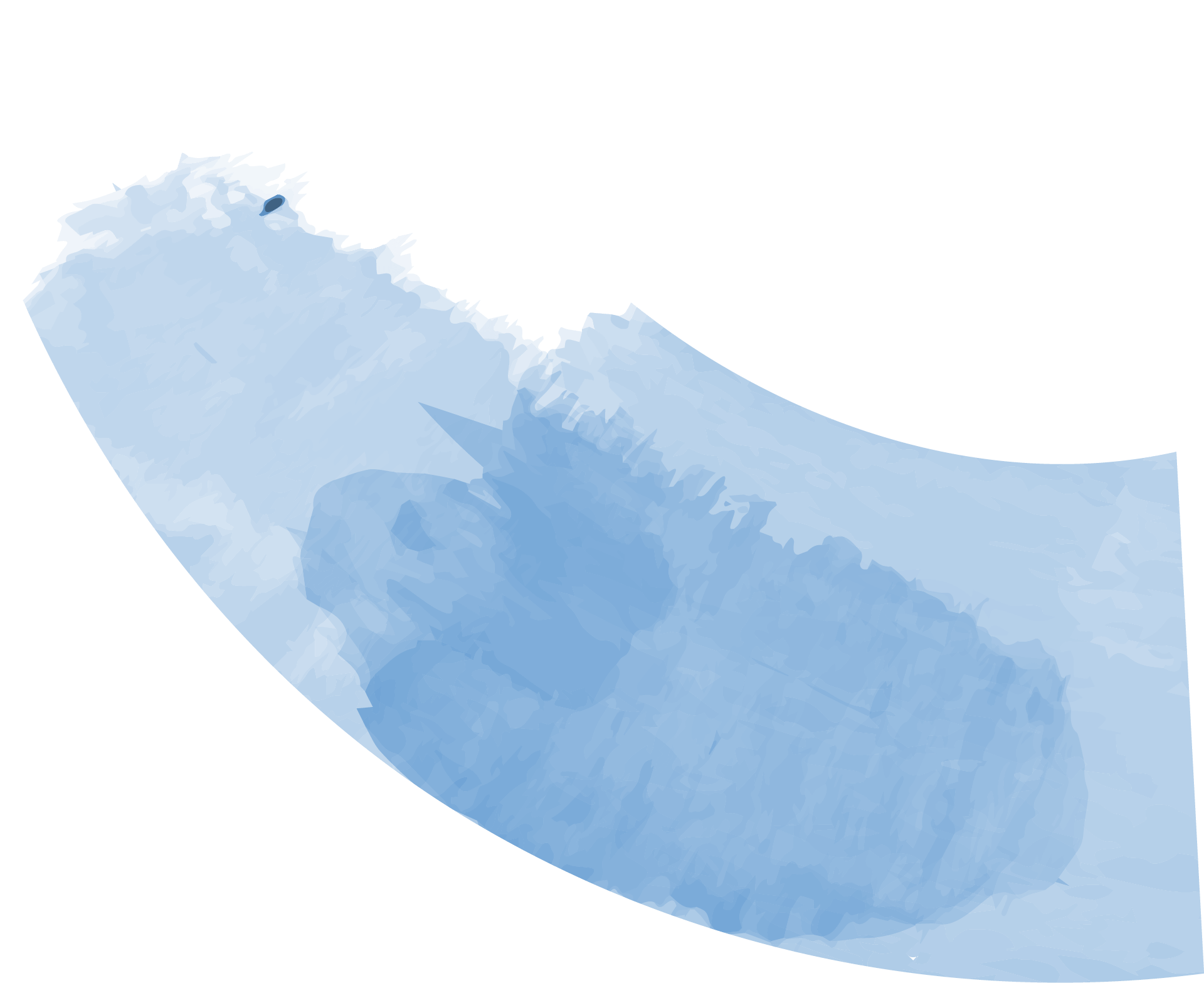 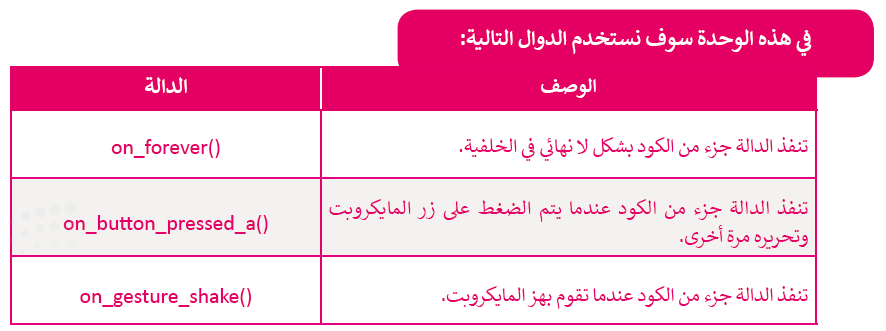 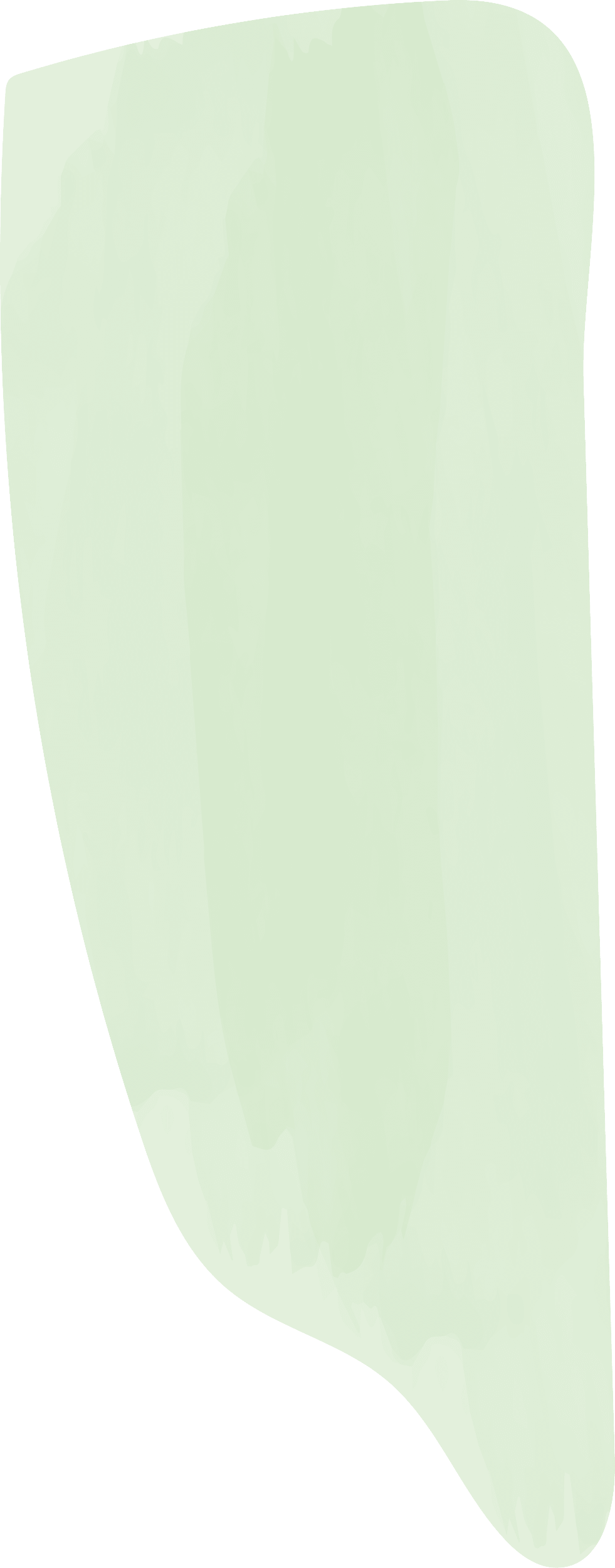 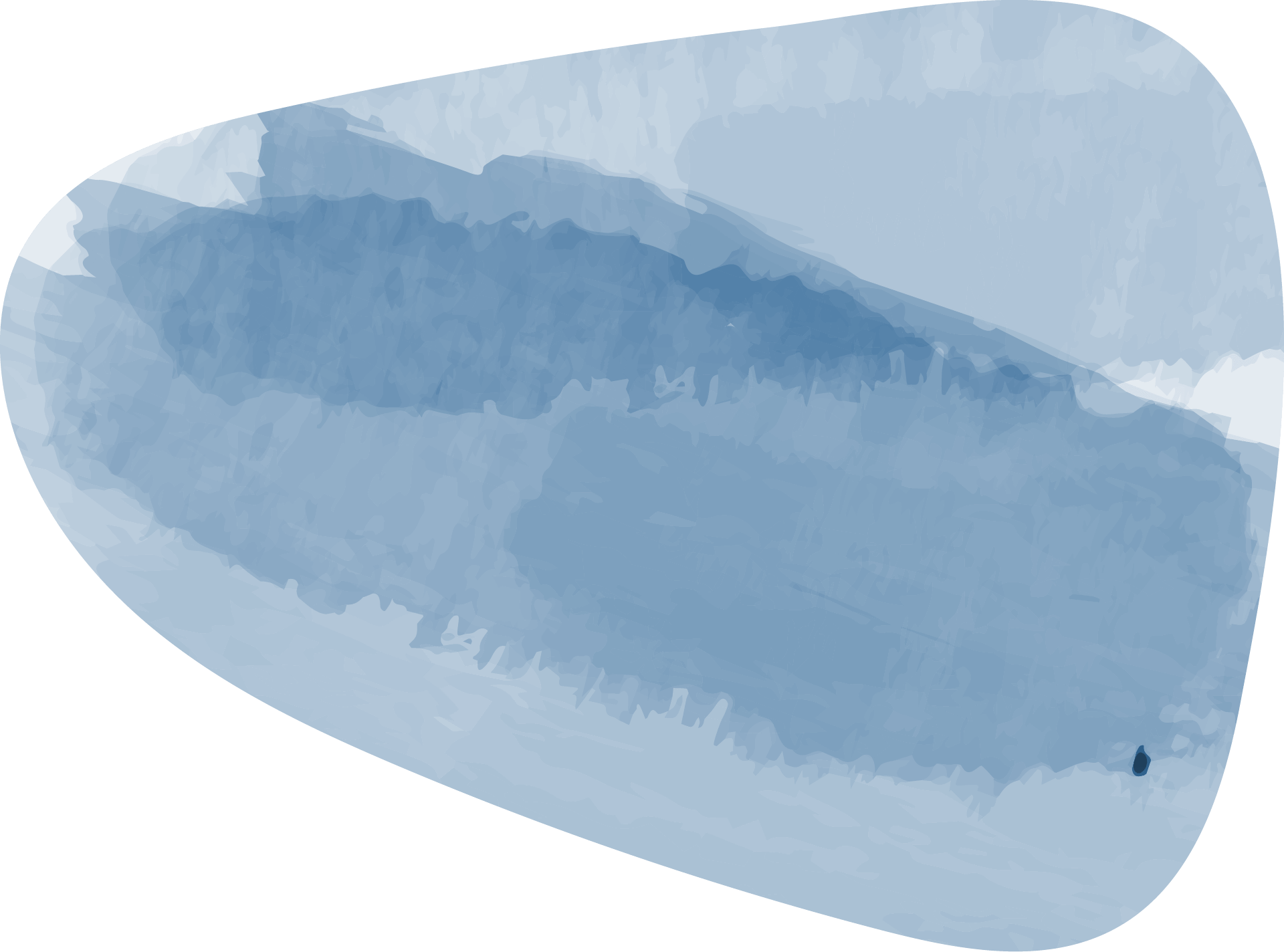 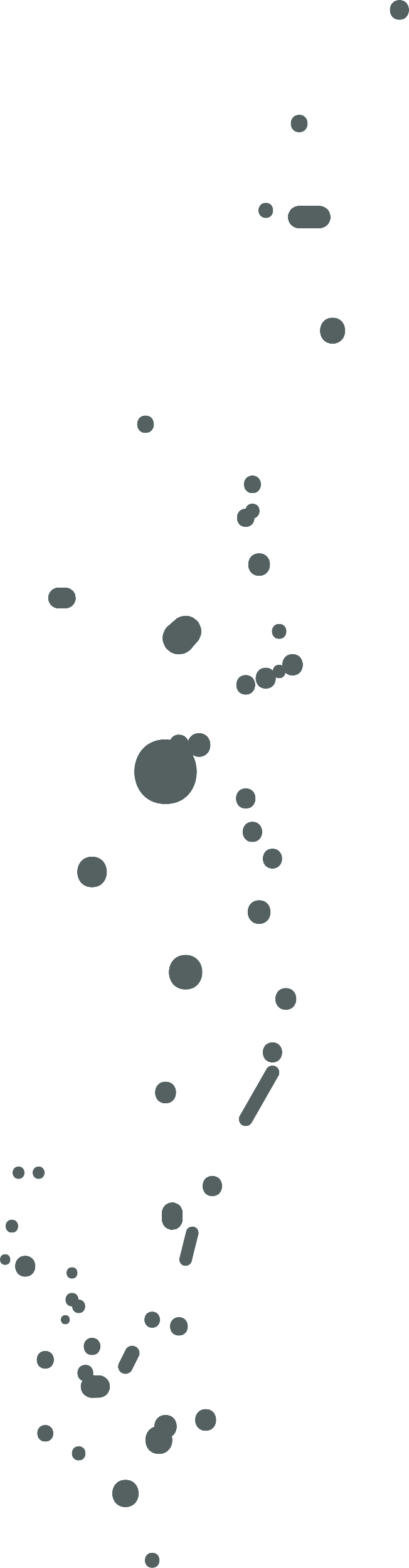 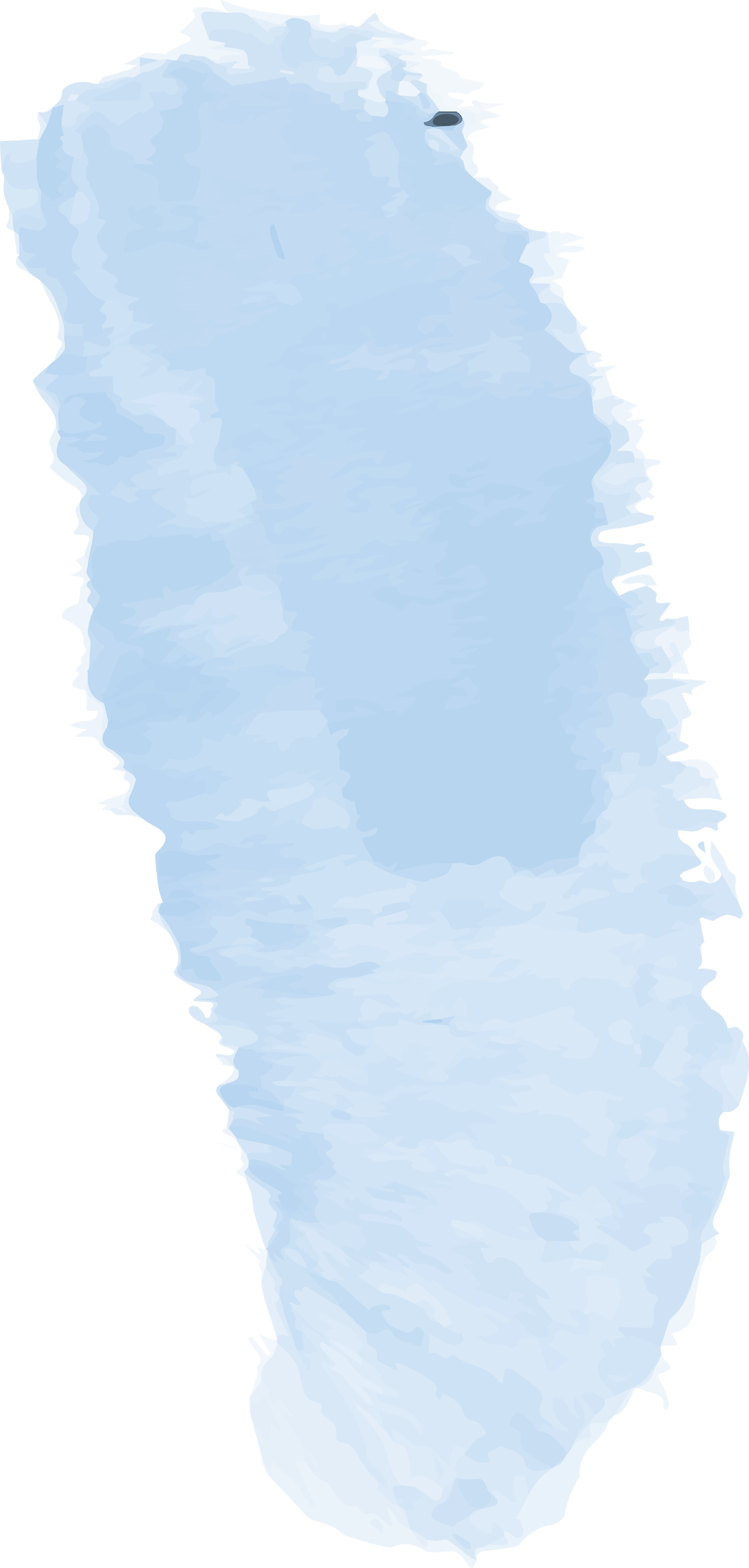 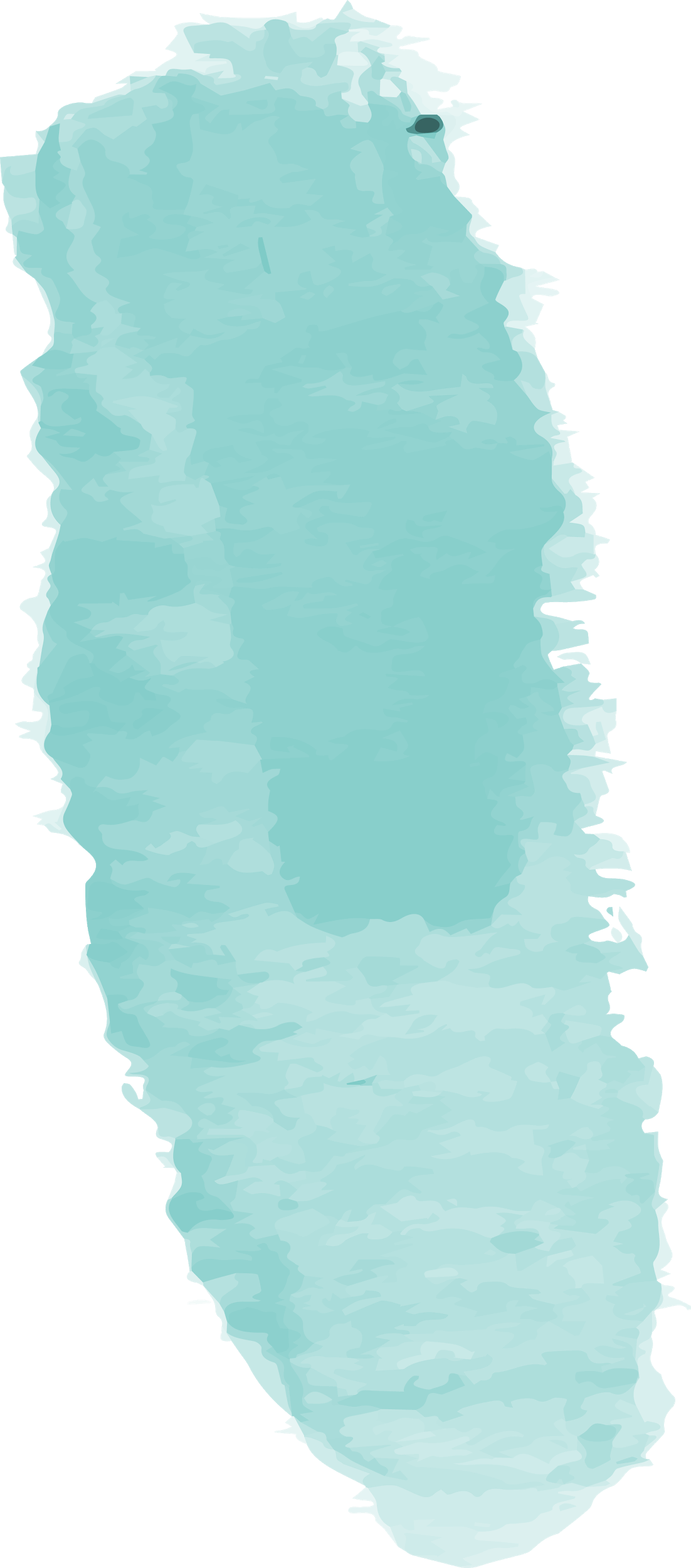 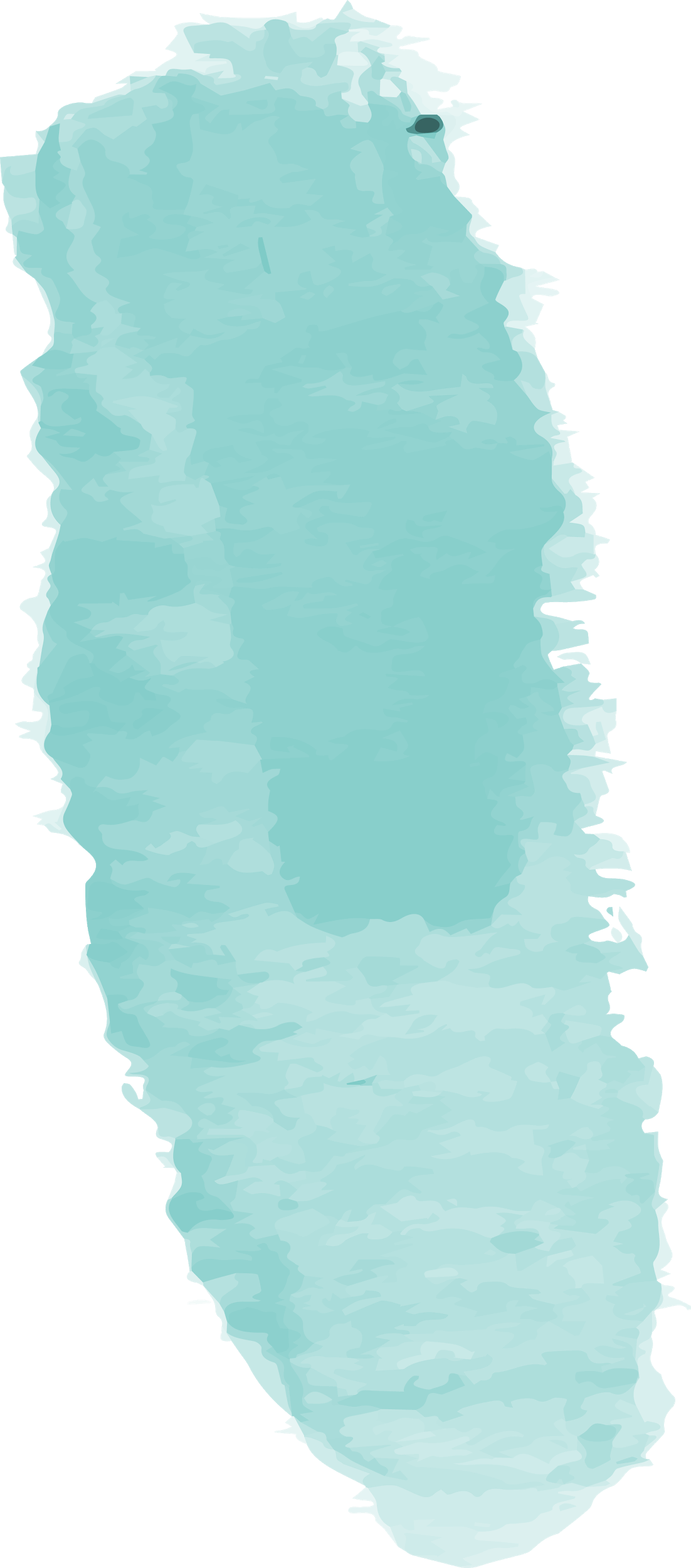 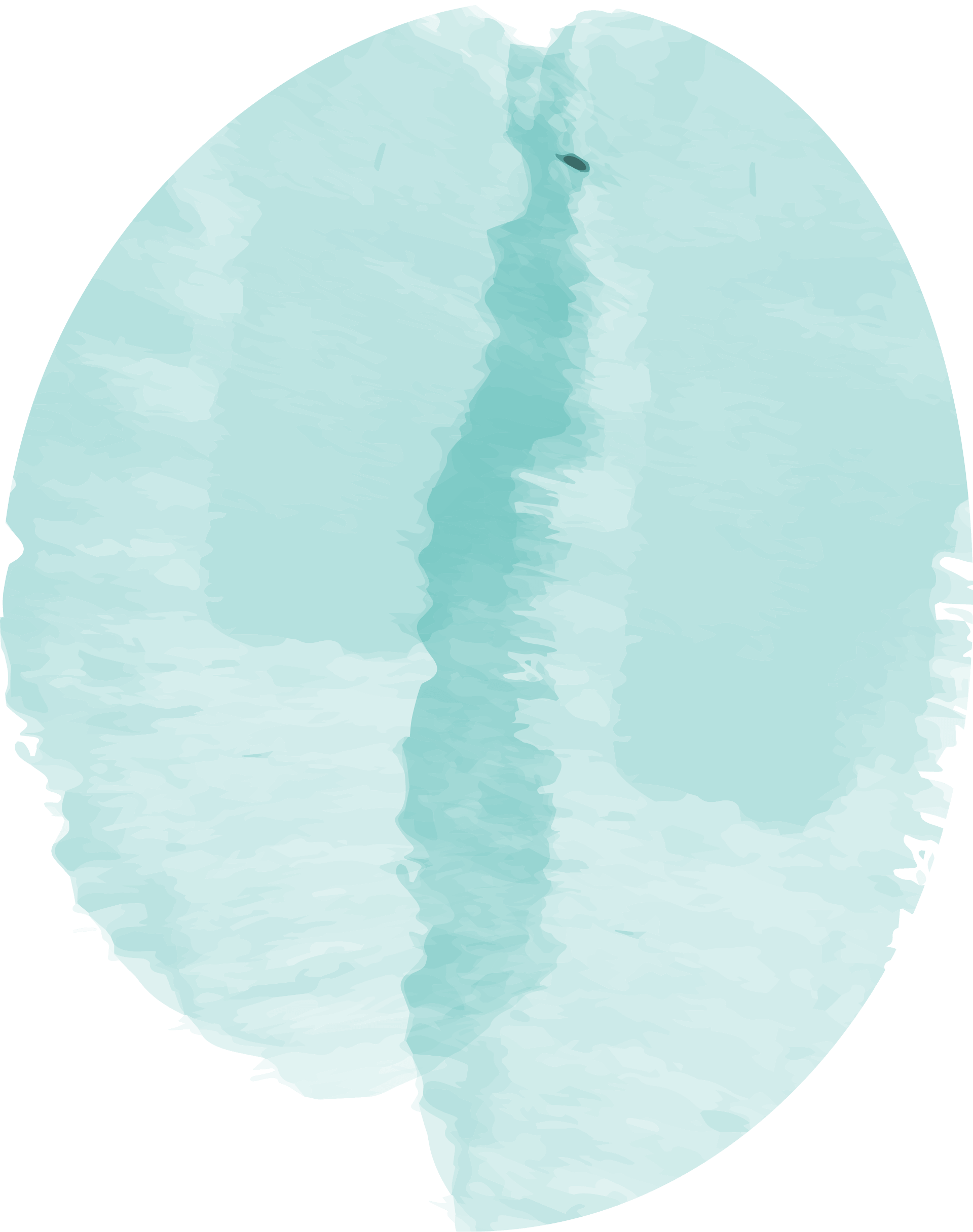 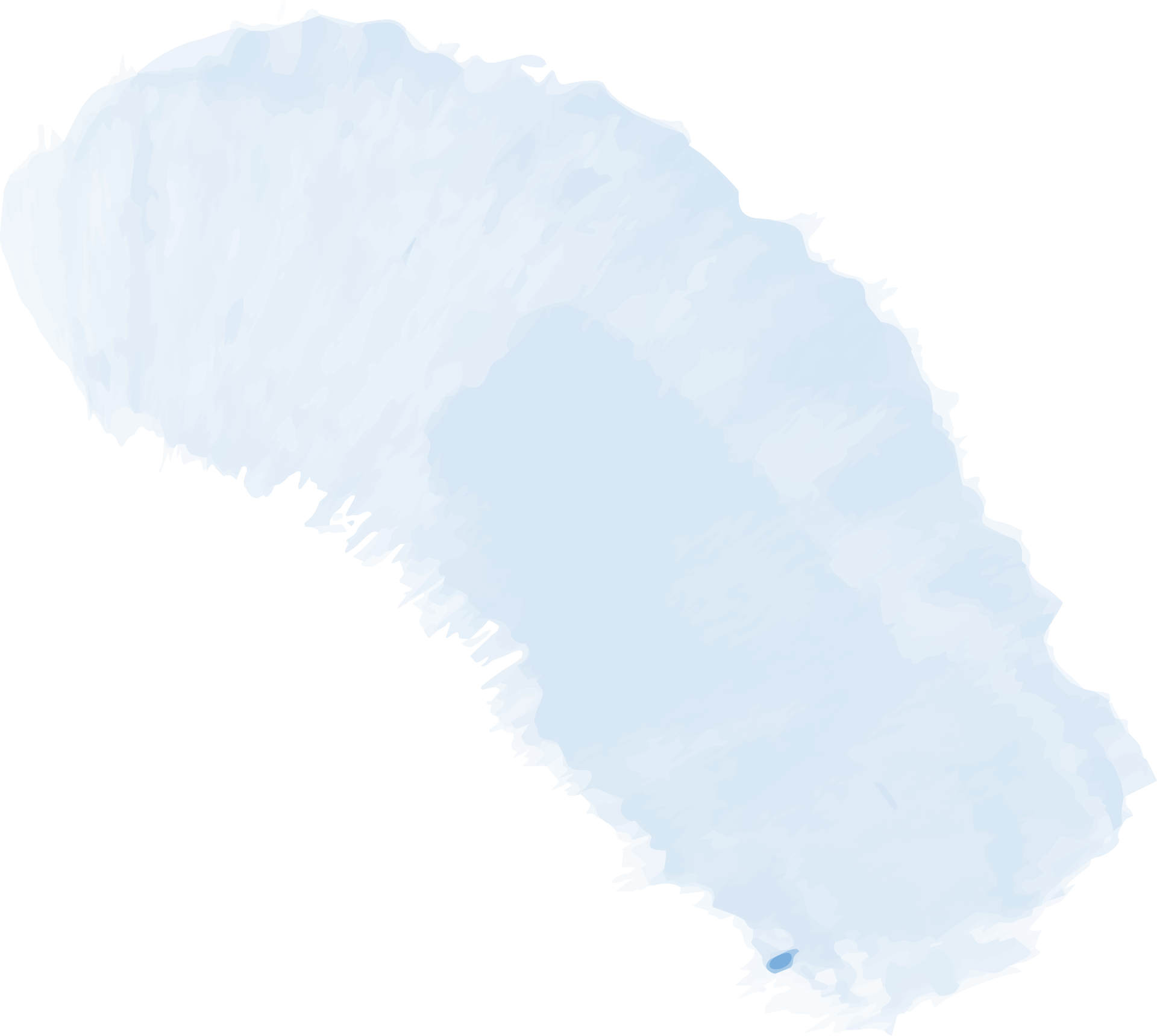 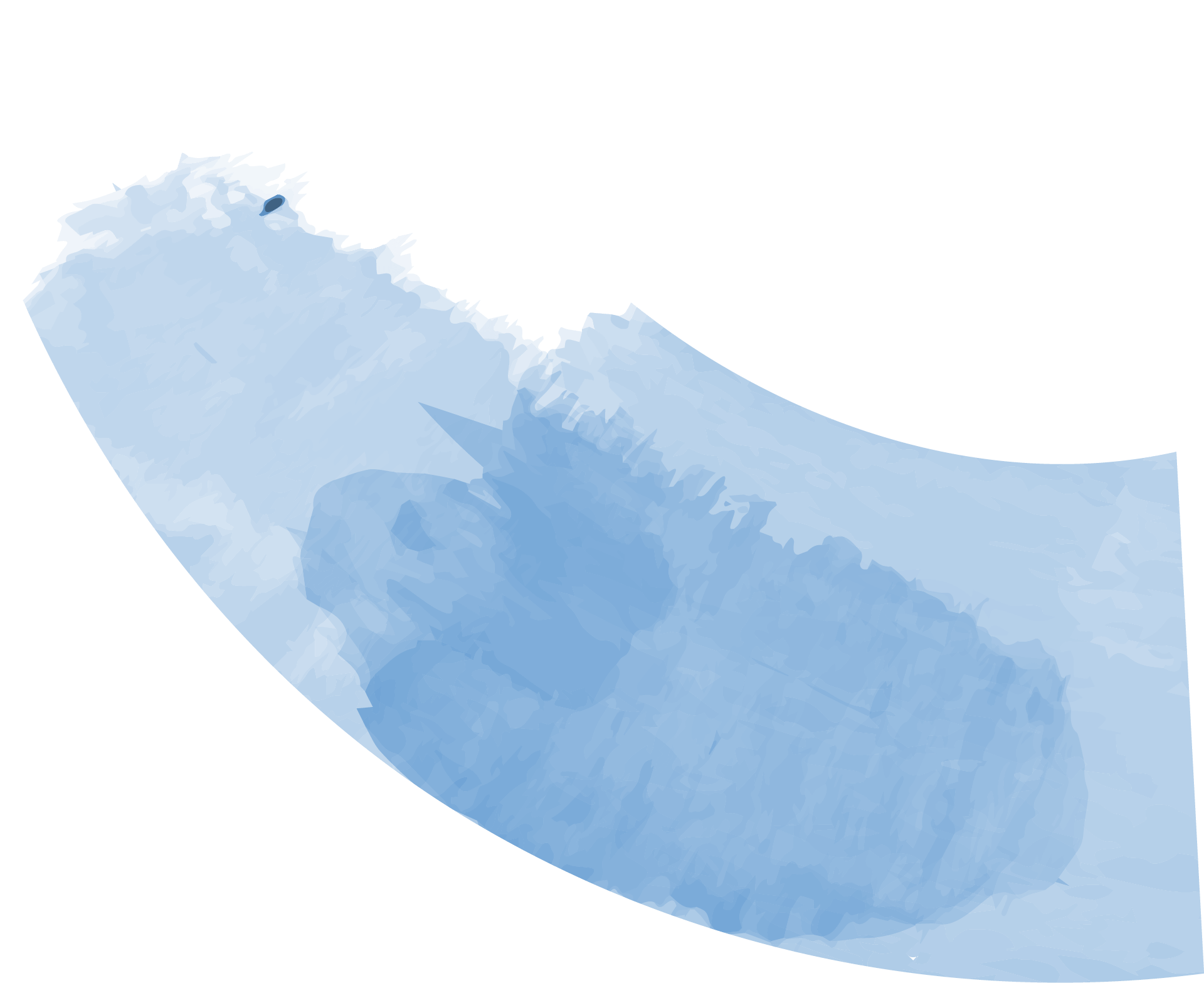 بعد معرفتك بهيكلة الدالة هل تستطيعين تغير عرض الرمز من شكل قلب الى شكل ثعبان ؟ 
(فردي )
ماذا سأغير ؟
التطبيق العملي
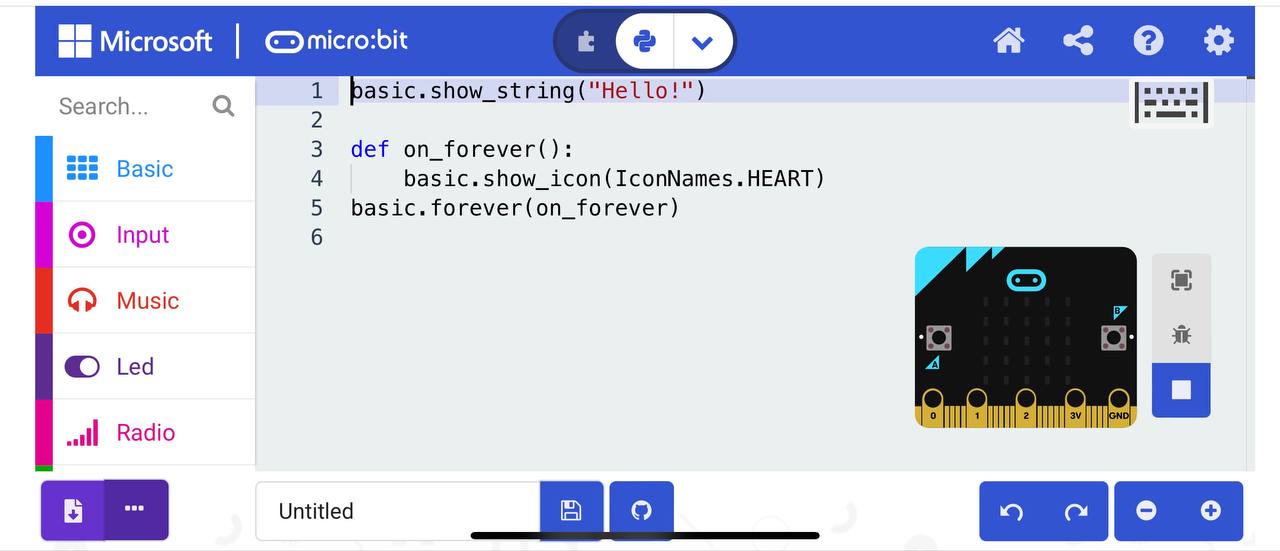 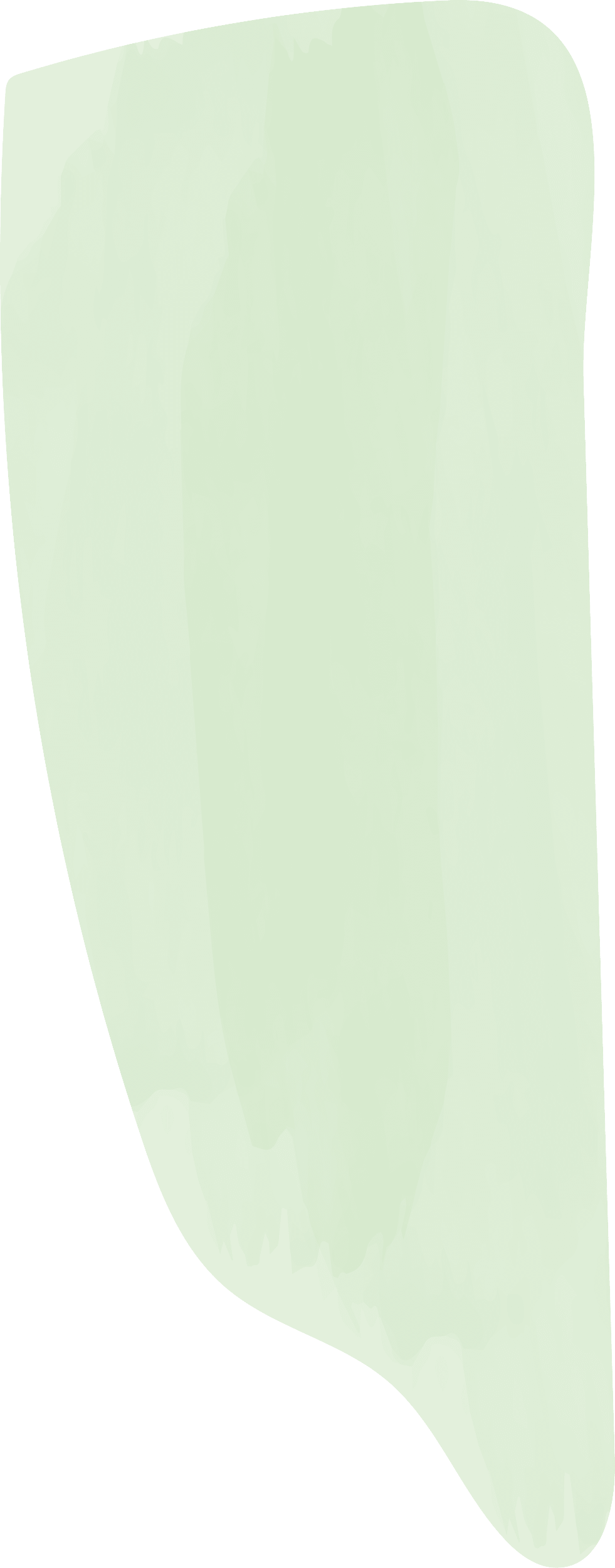 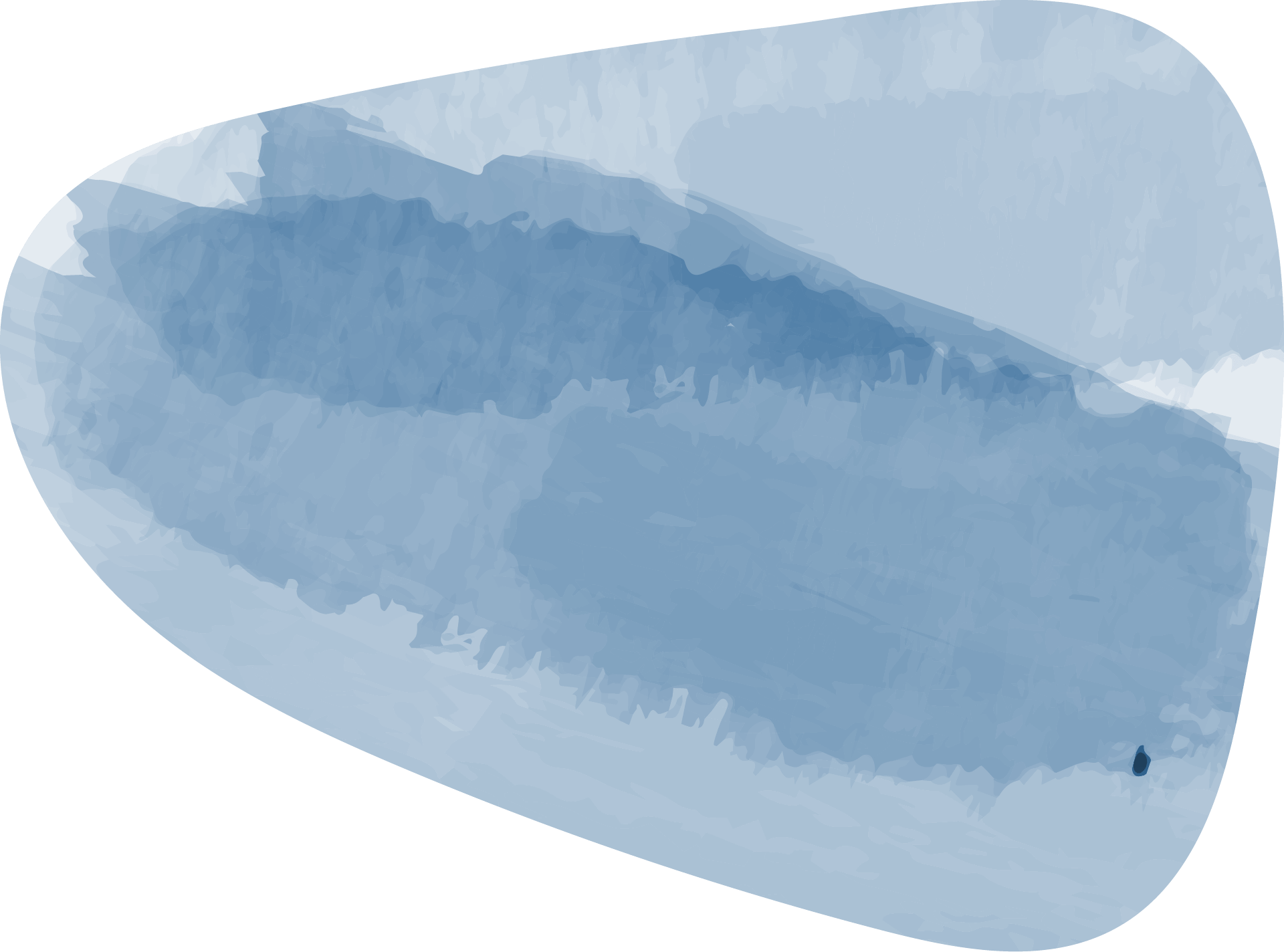 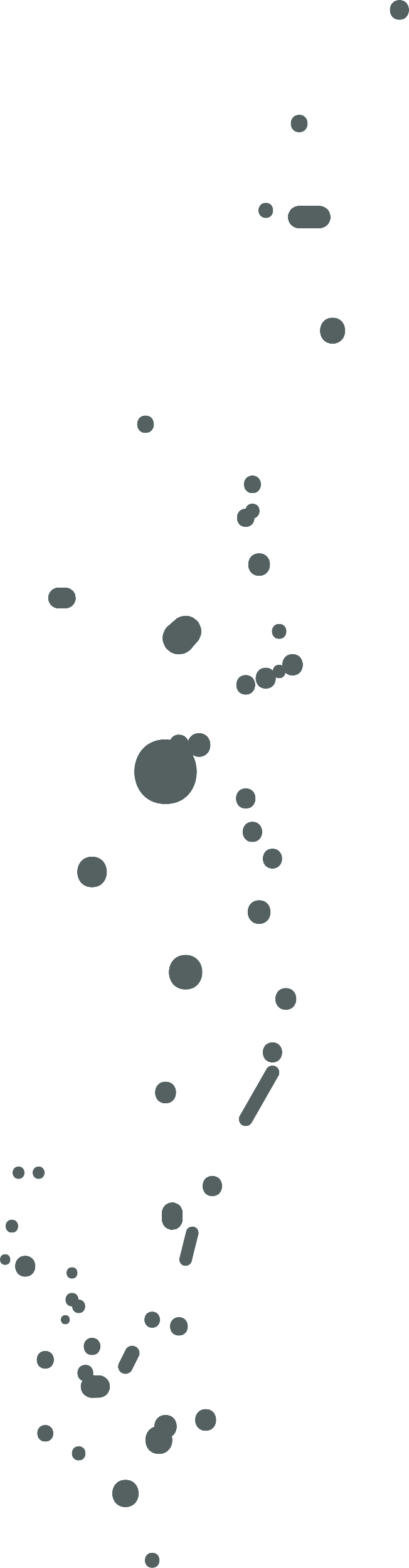 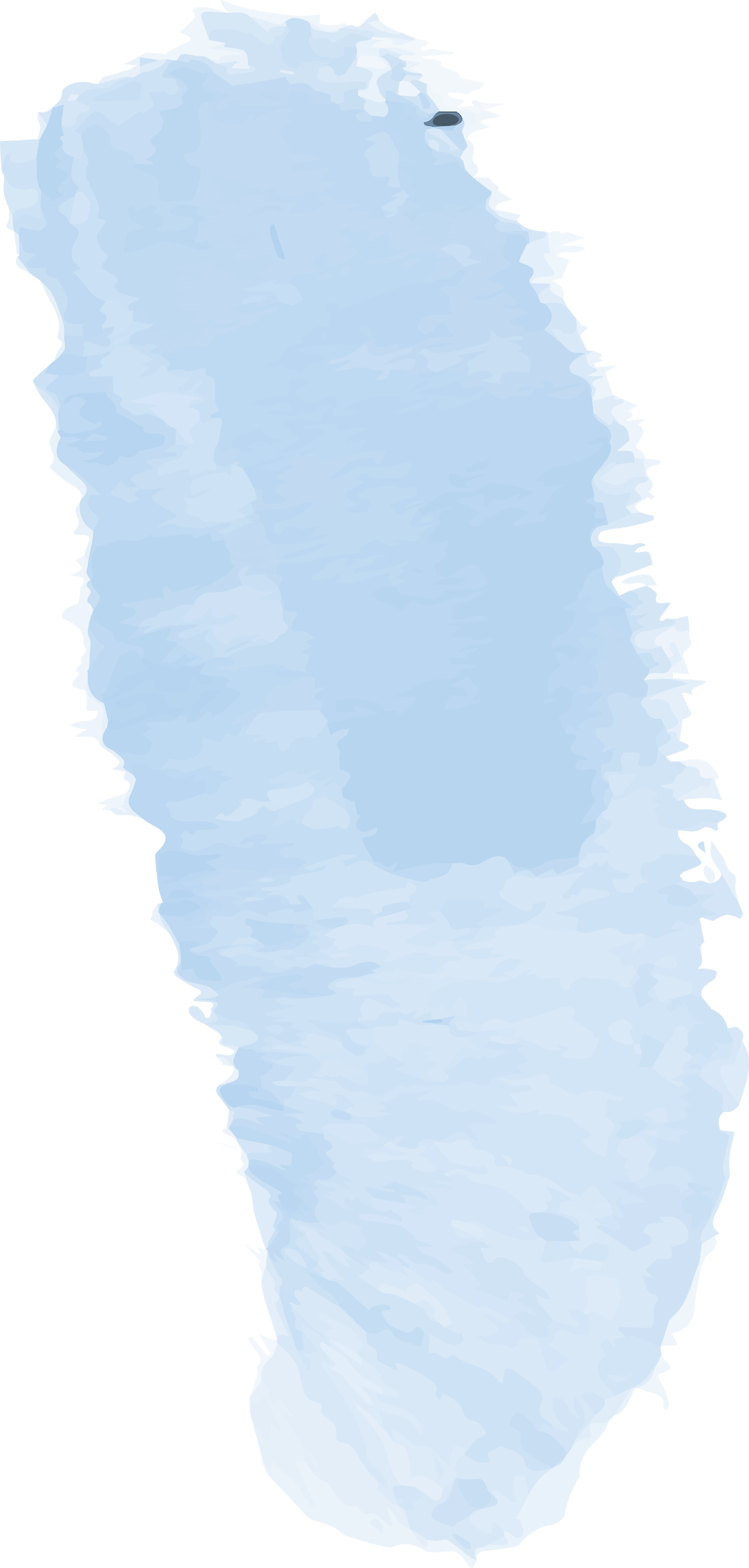 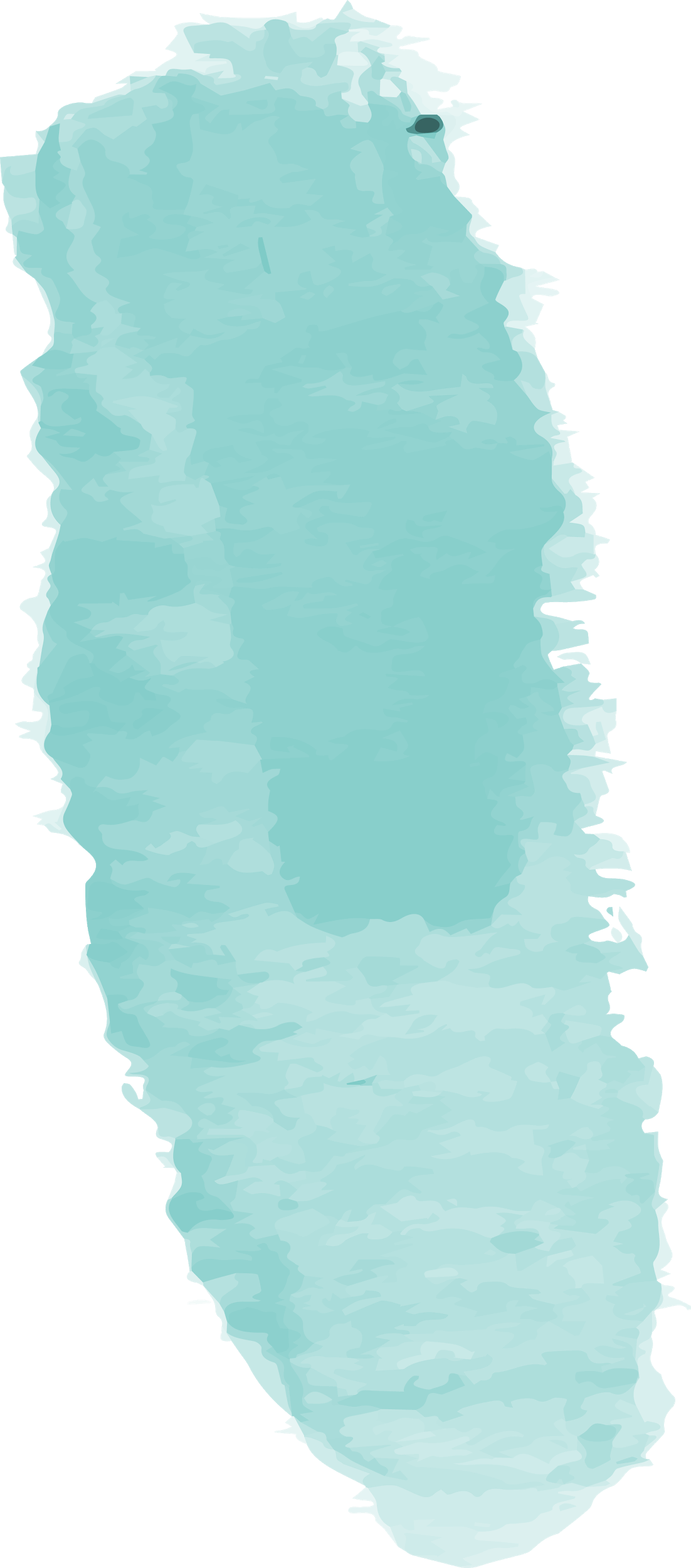 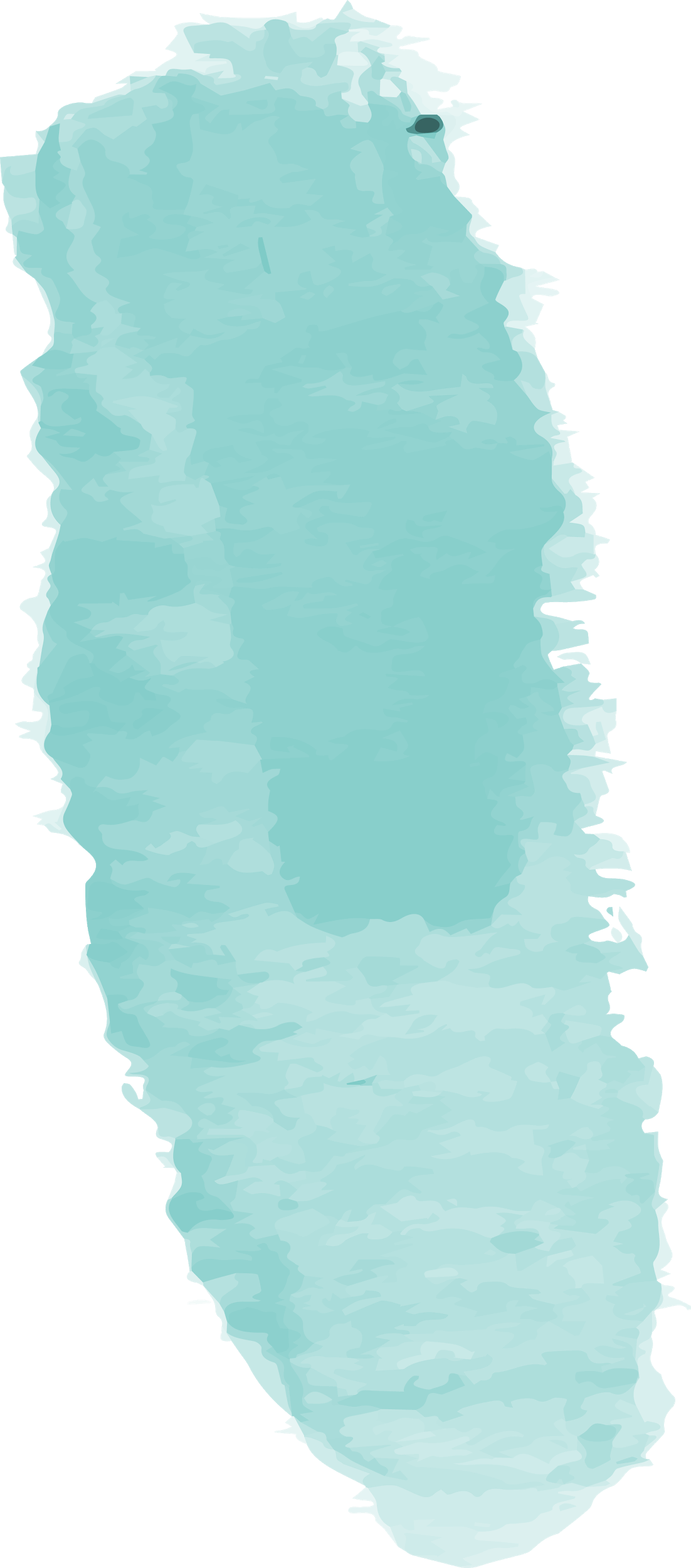 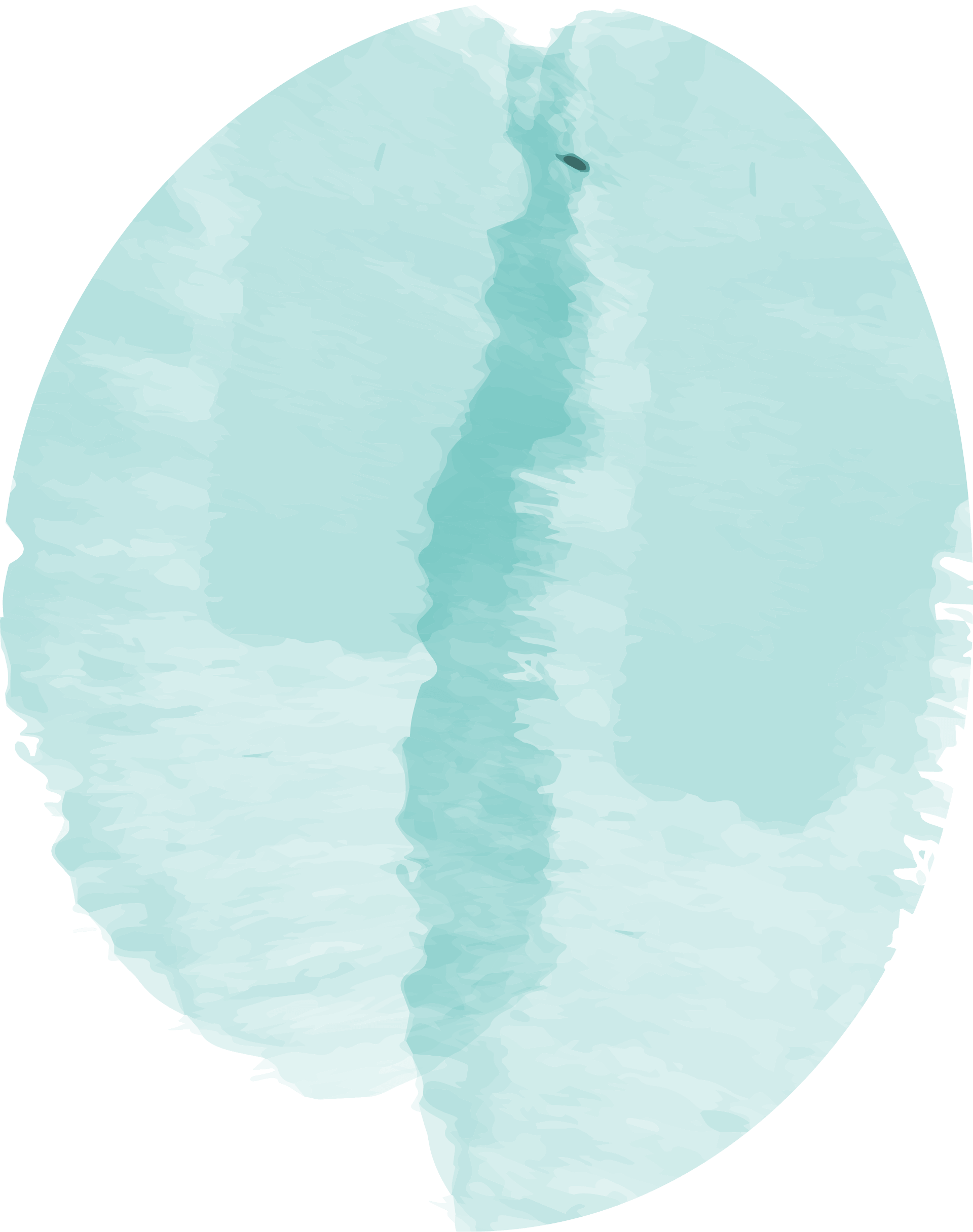 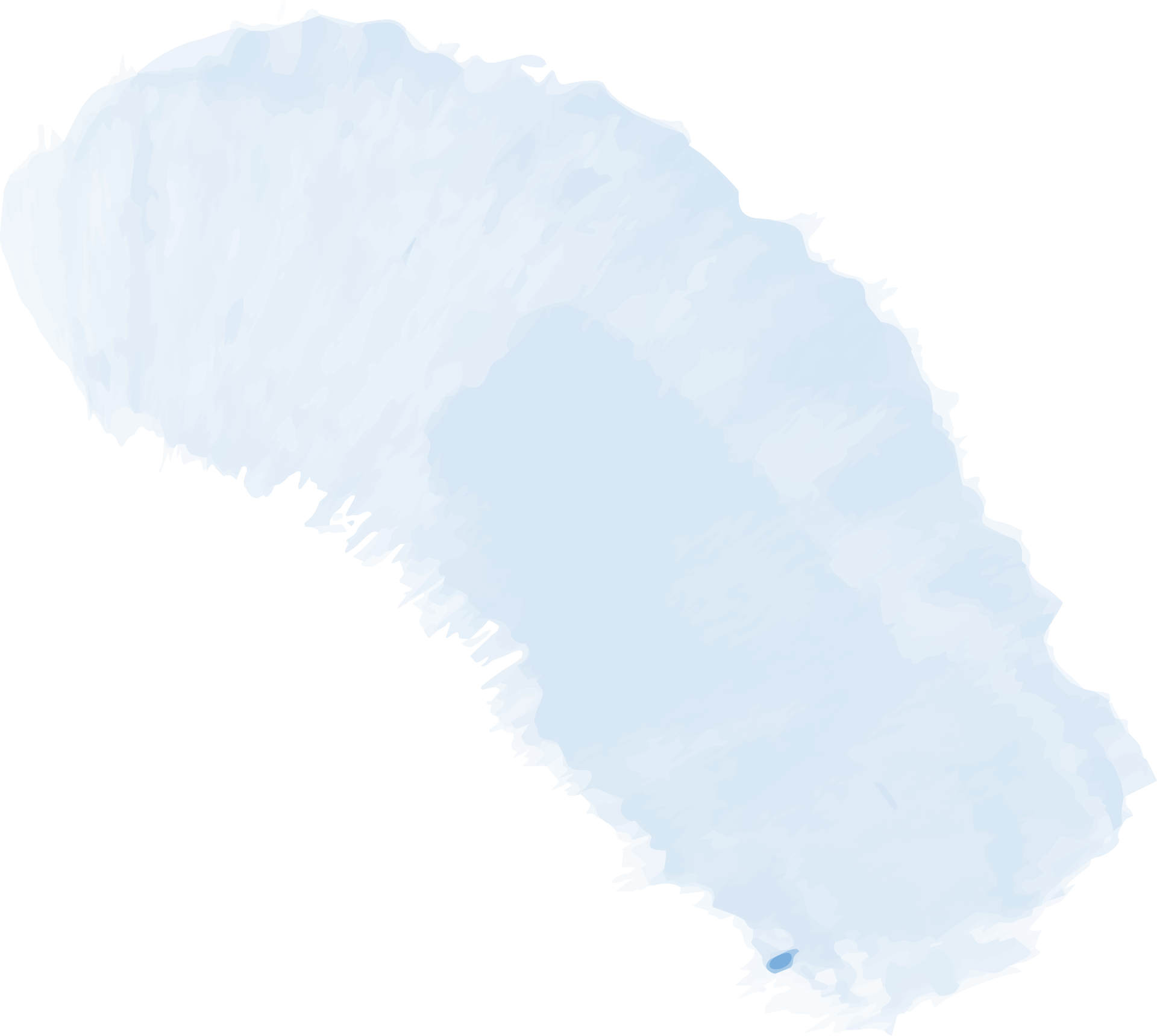 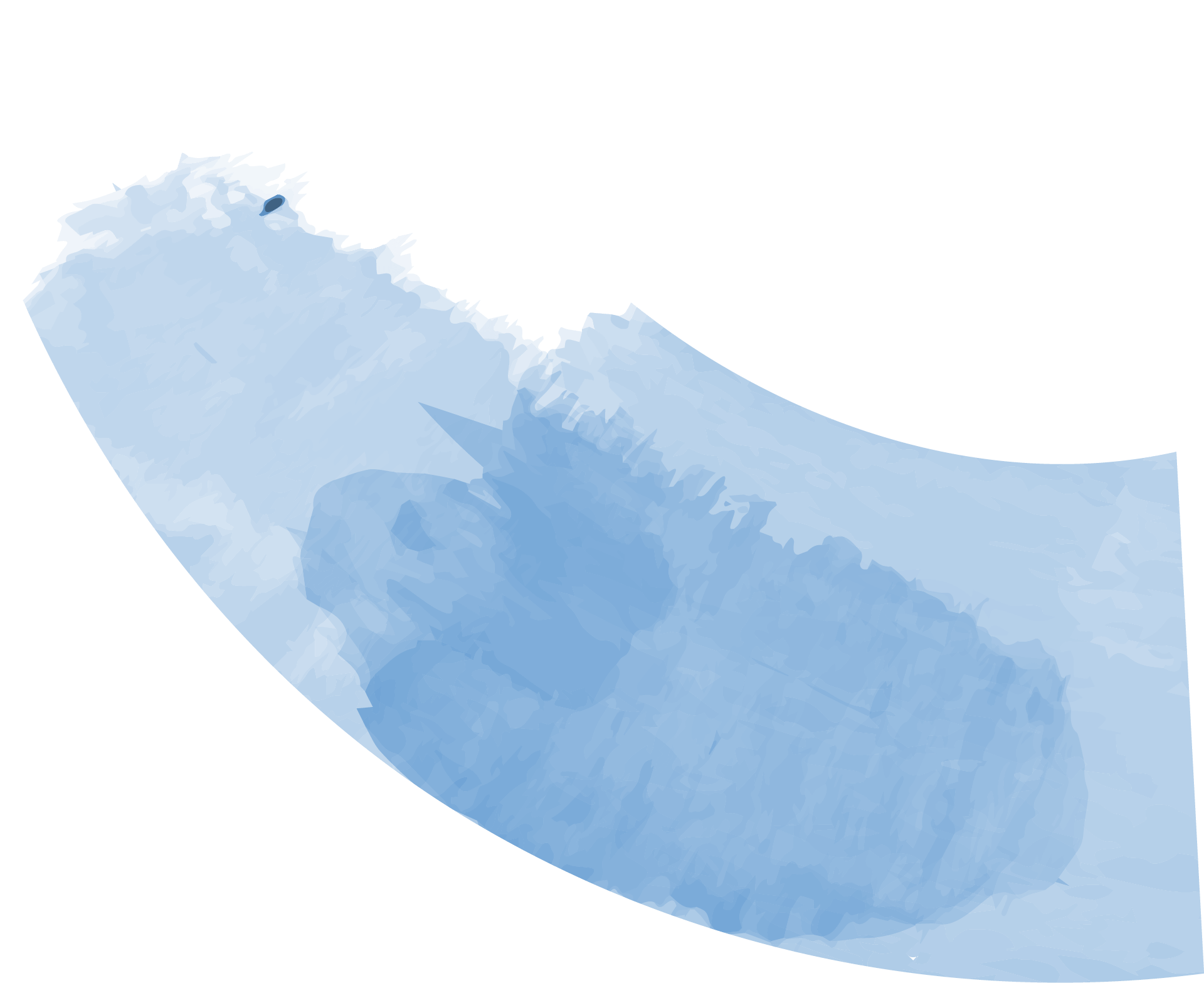 بعد معرفتك بهيكلة الدالة هي تستطيعين تغير عرض الرمز من شكل قلب الى شكل ثعبان ؟ 
(فردي )
ماذا سأغير ؟
التطبيق العملي
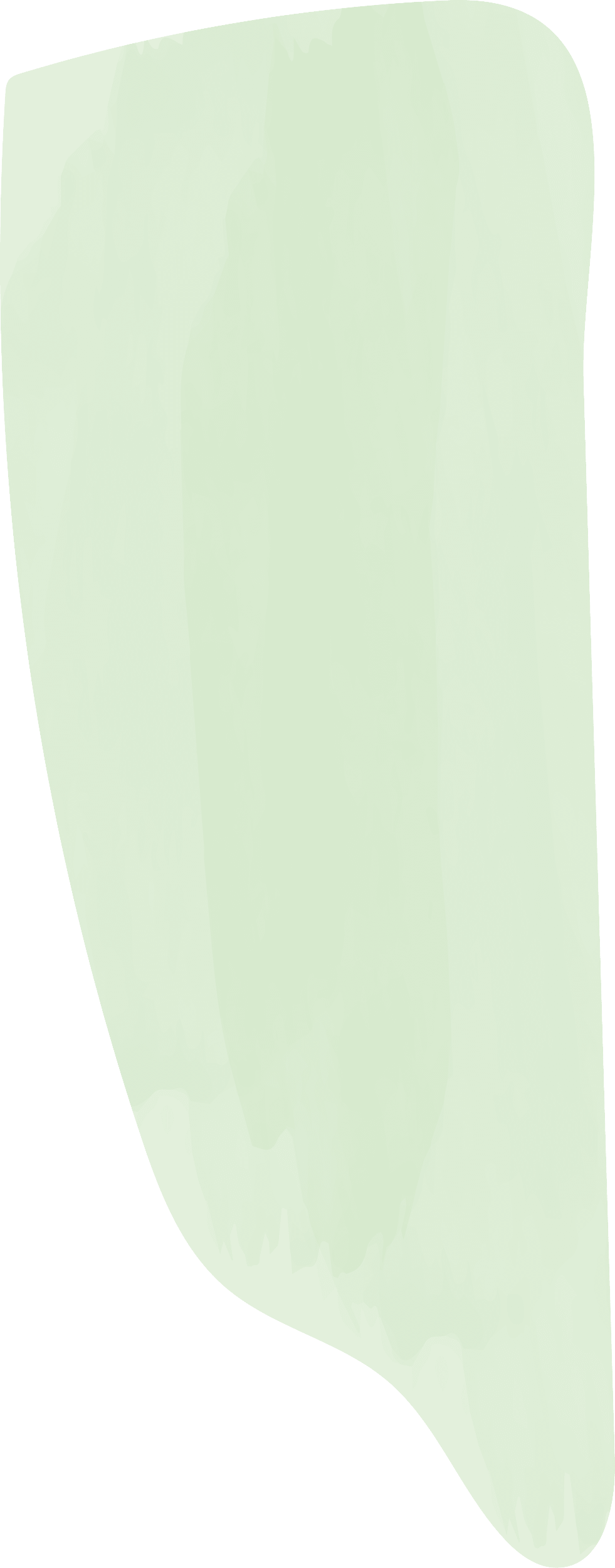 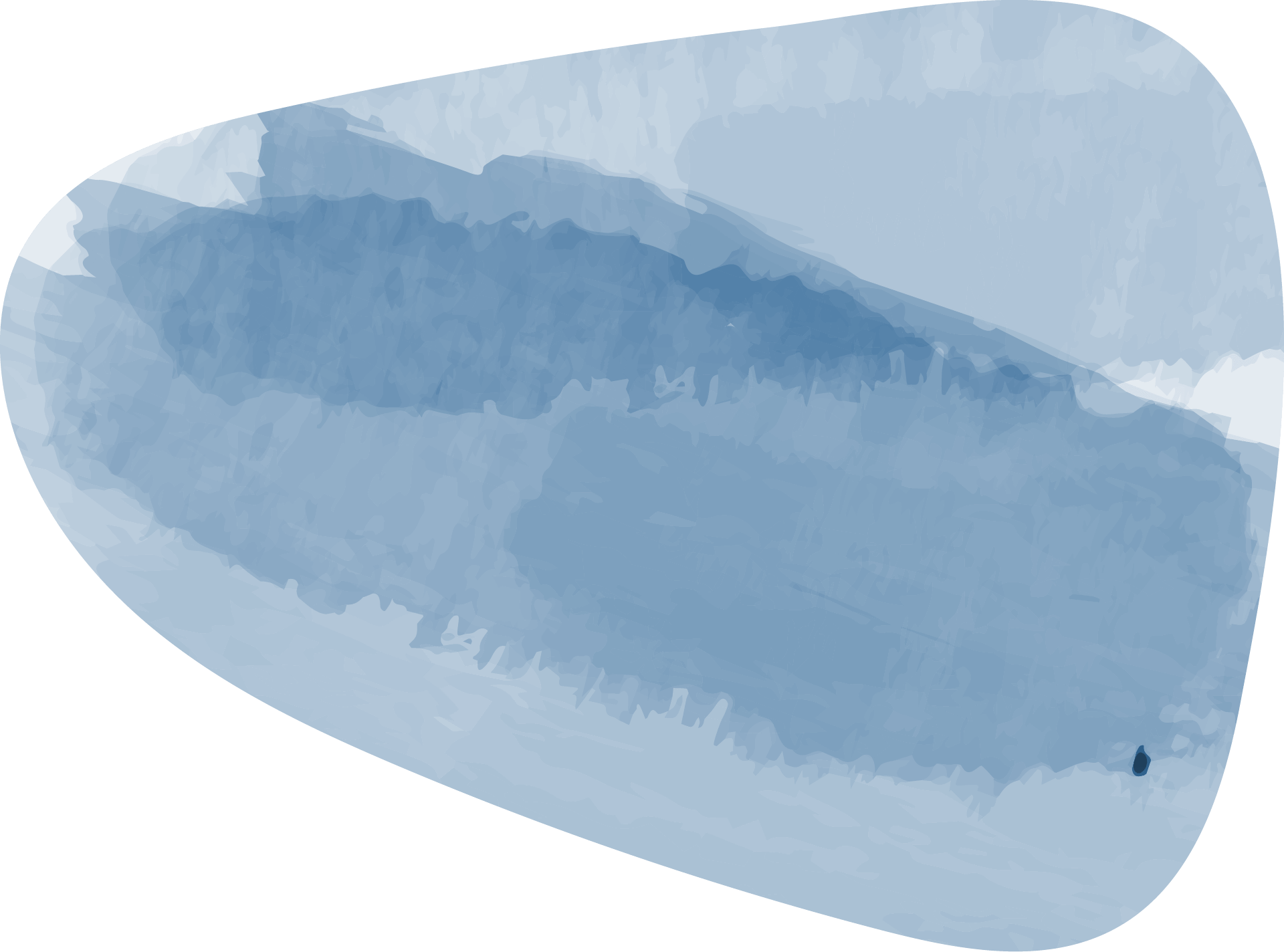 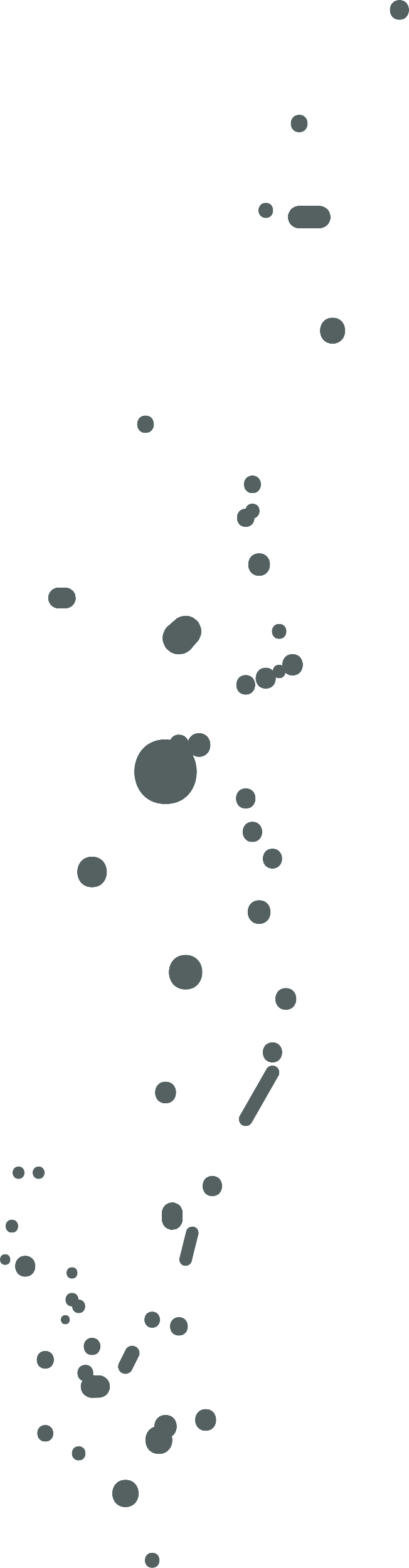 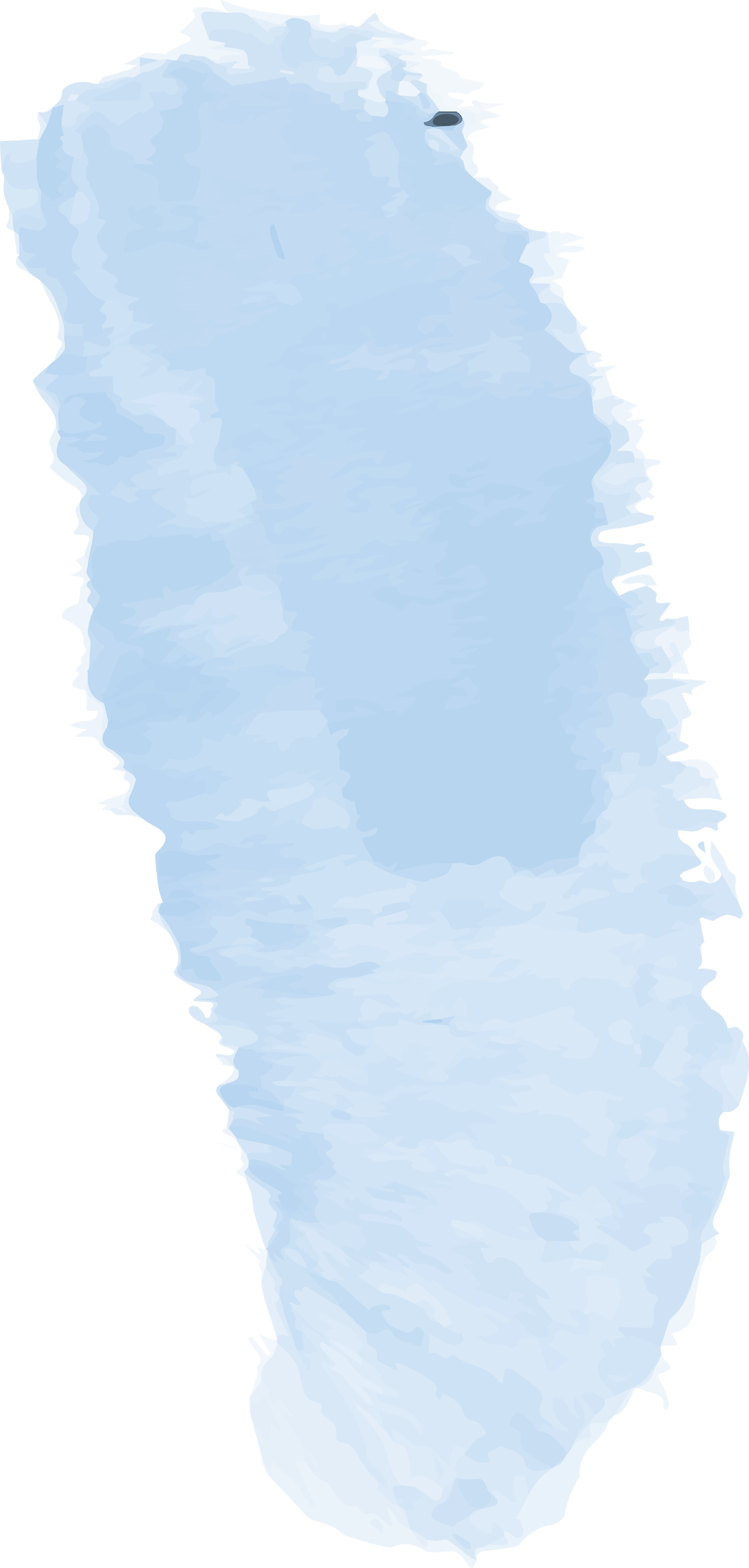 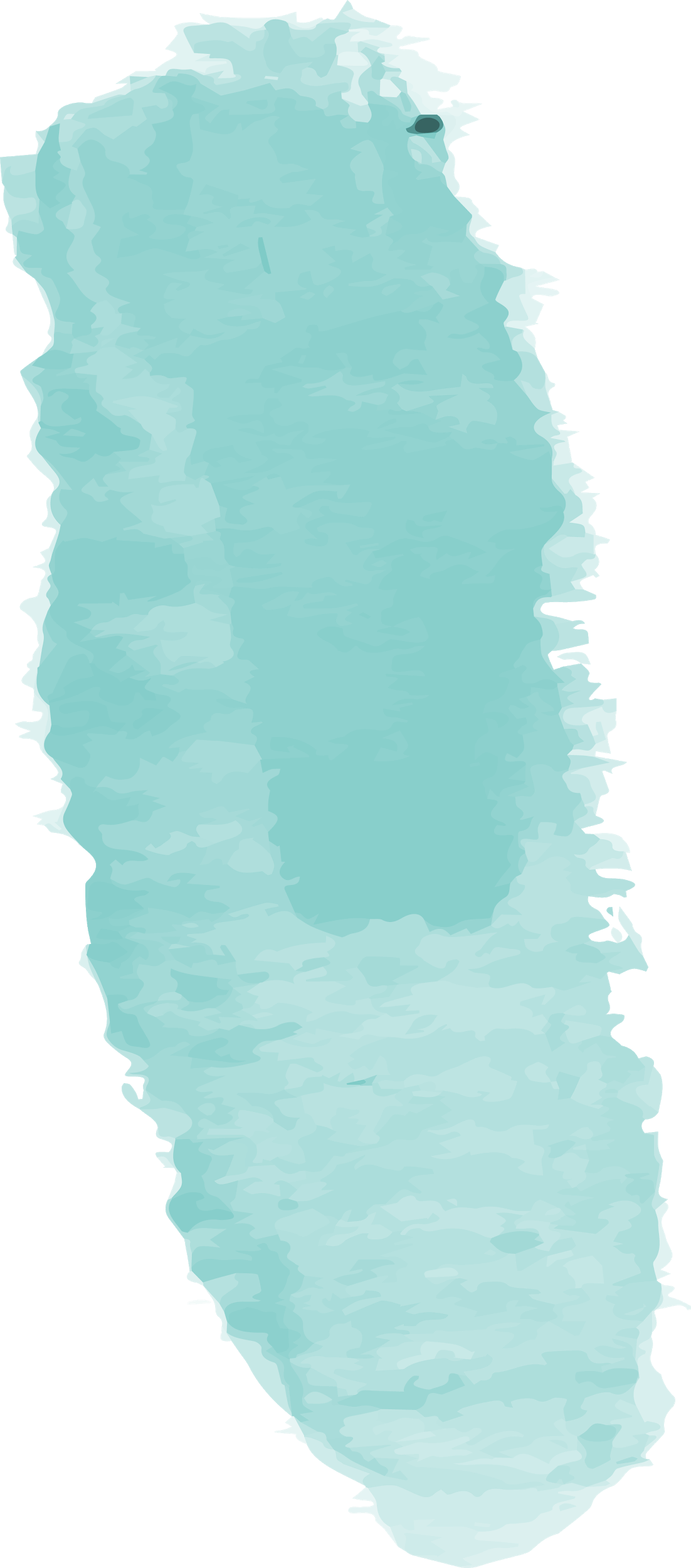 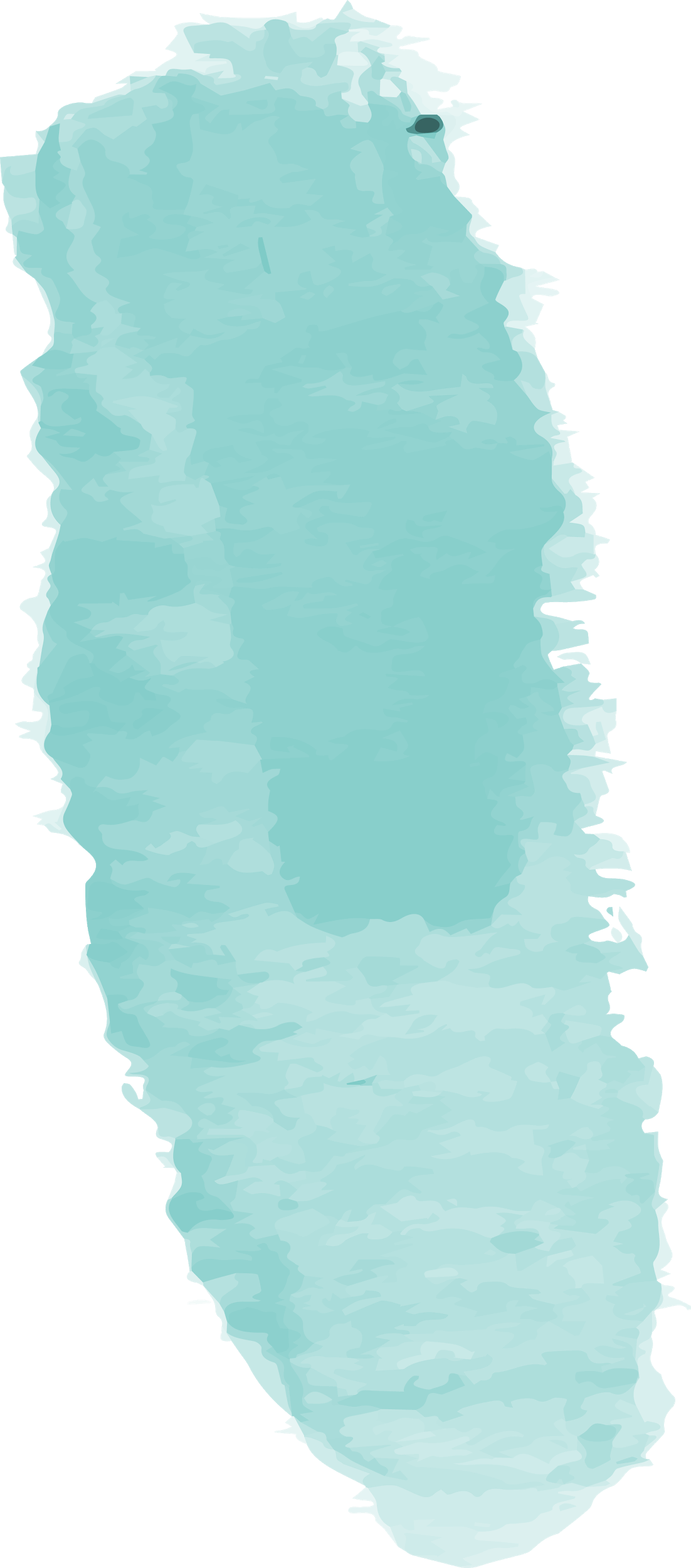 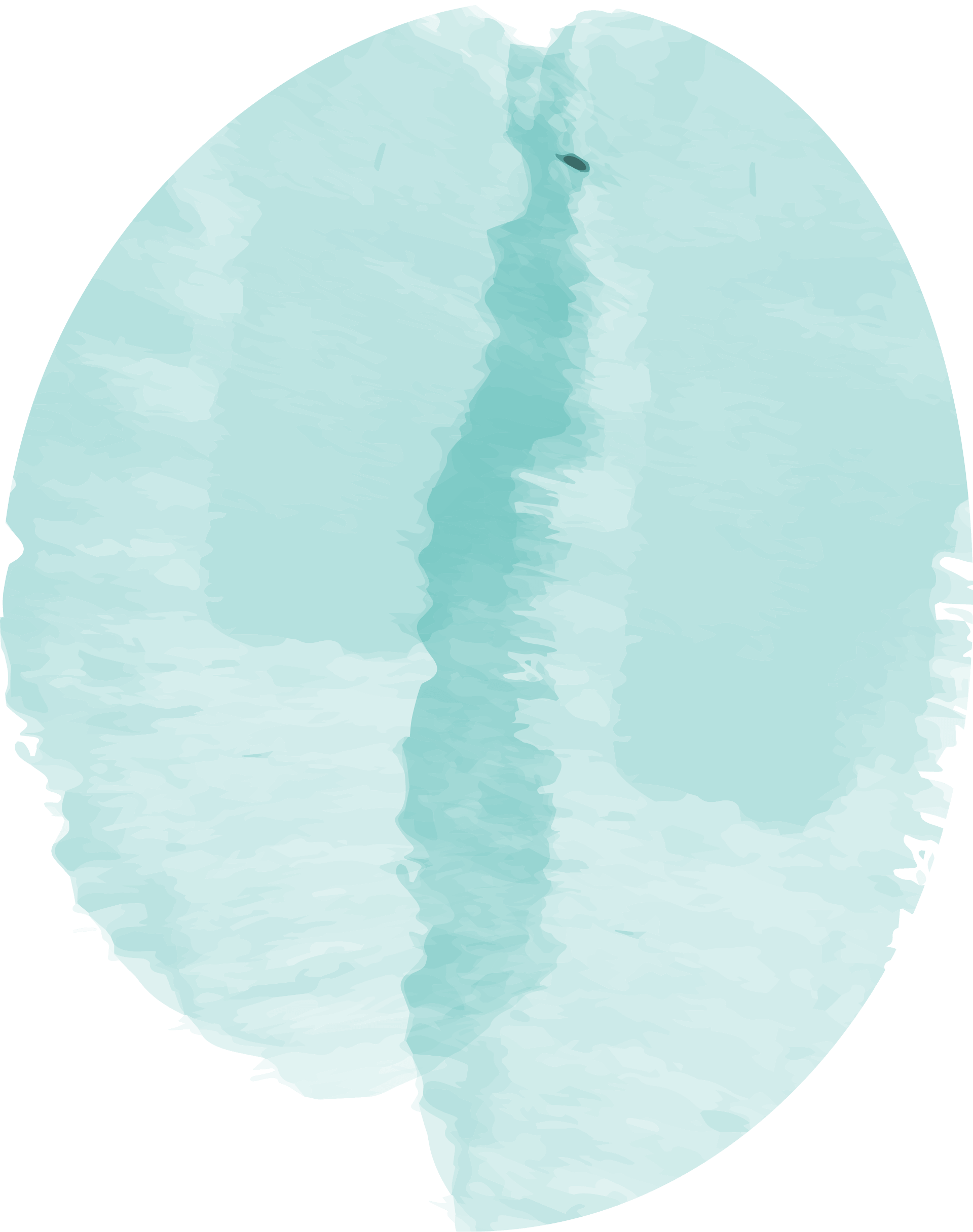 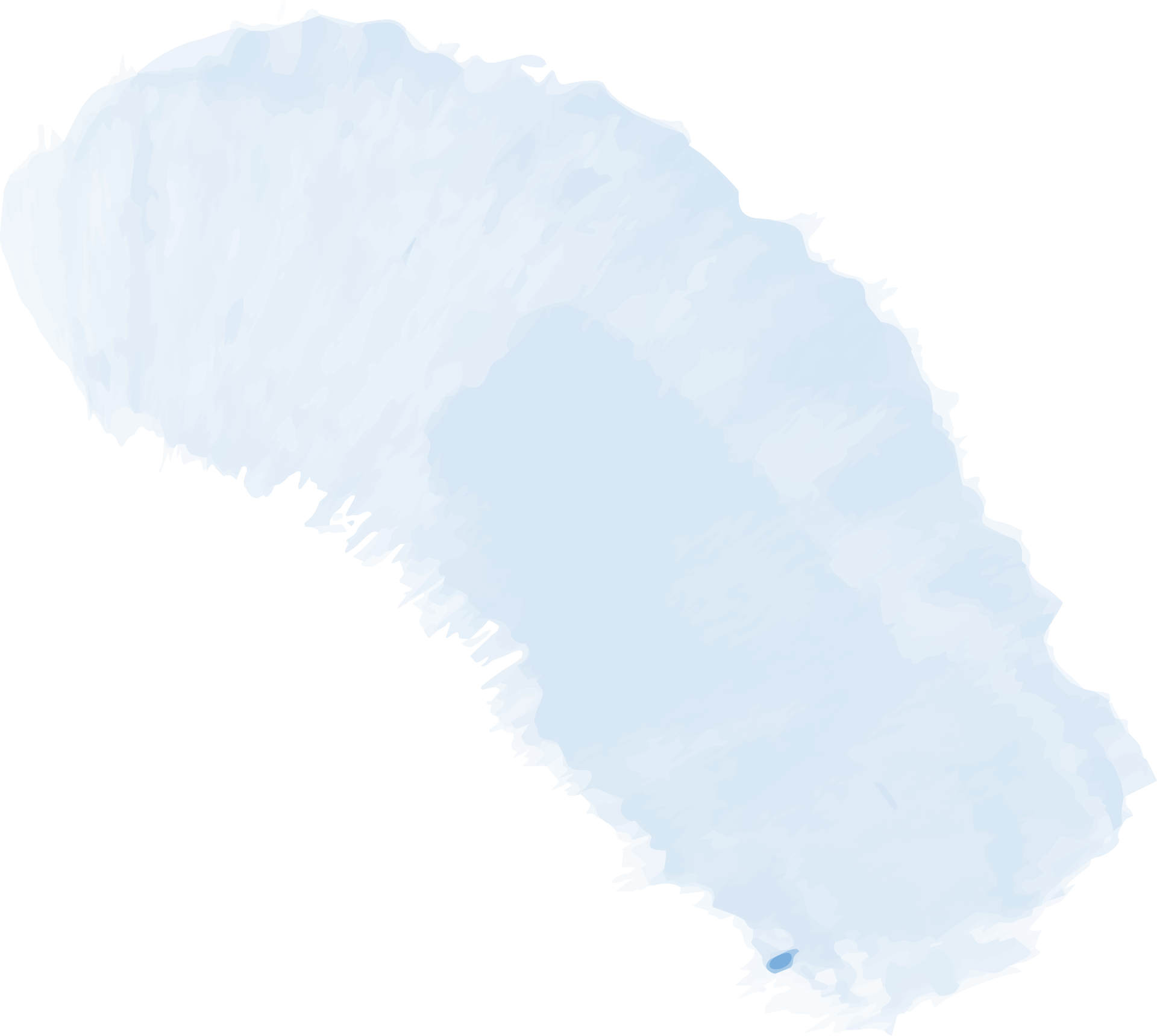 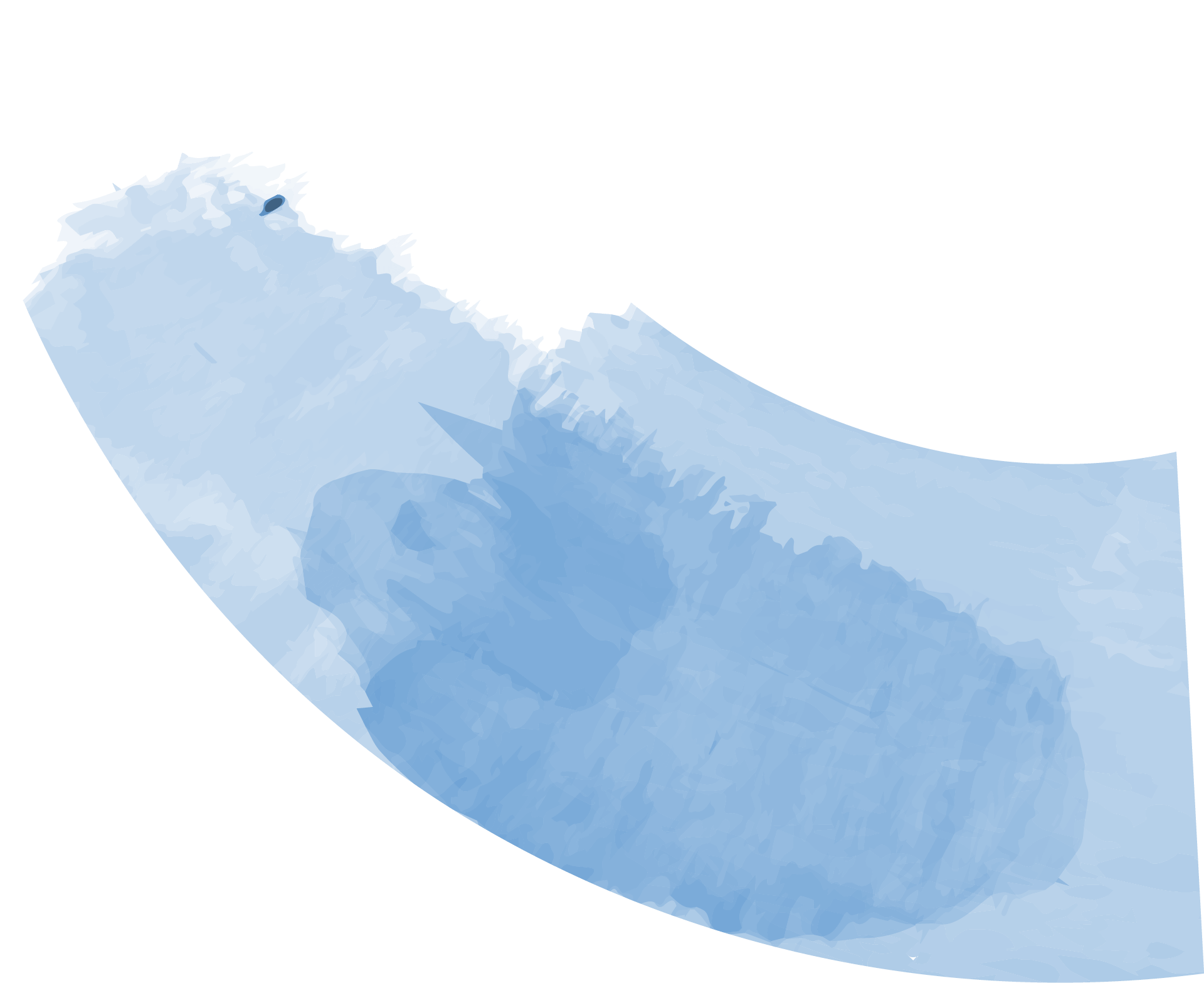 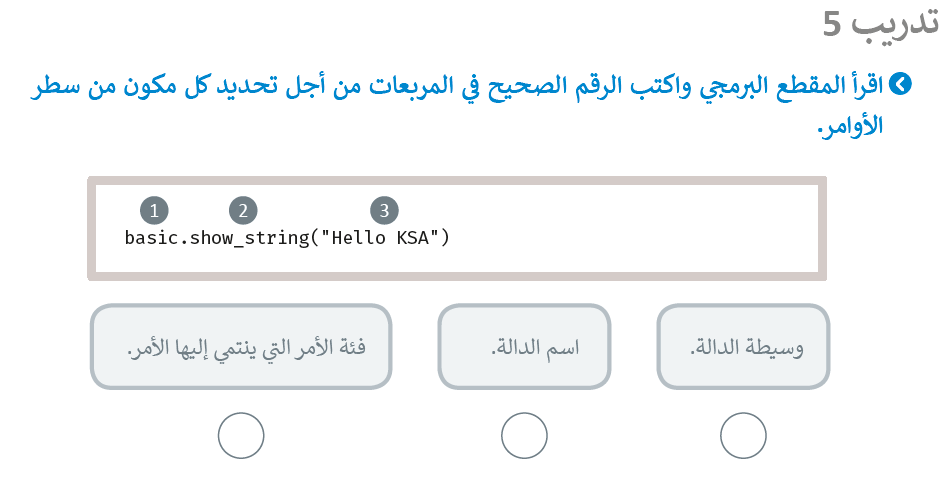 تقويم مرحلي
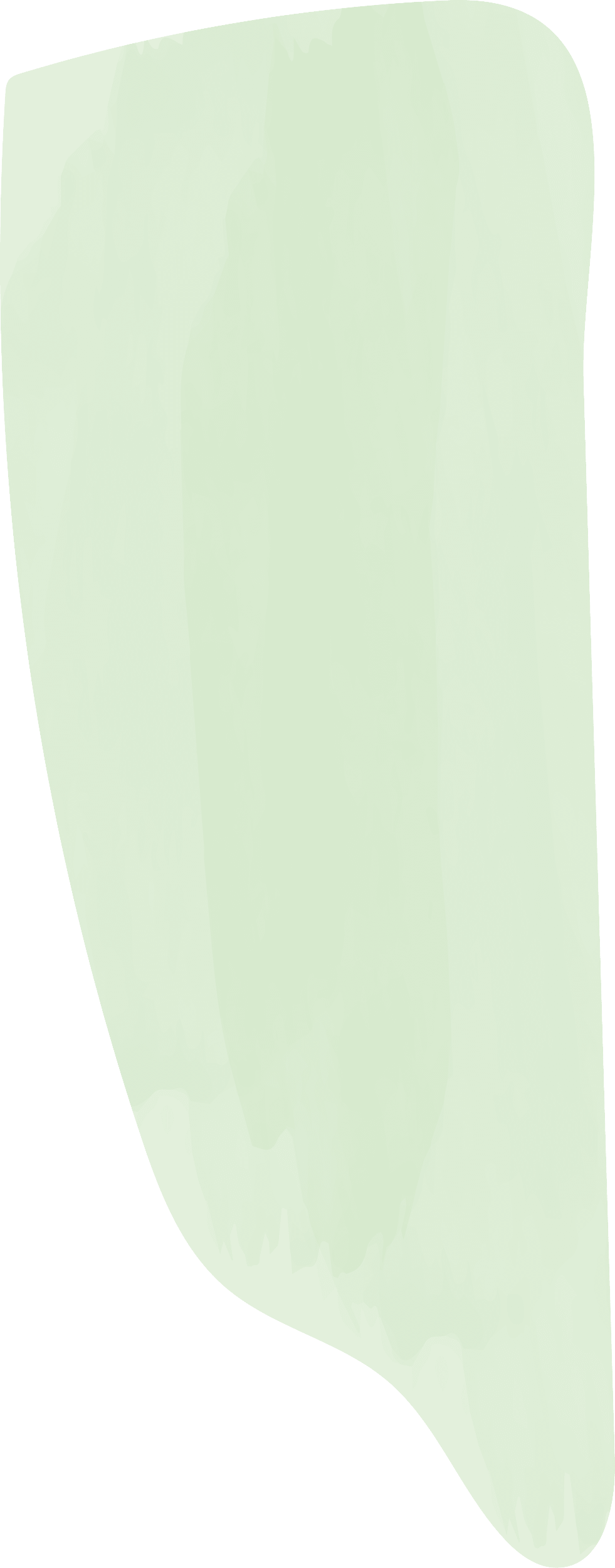 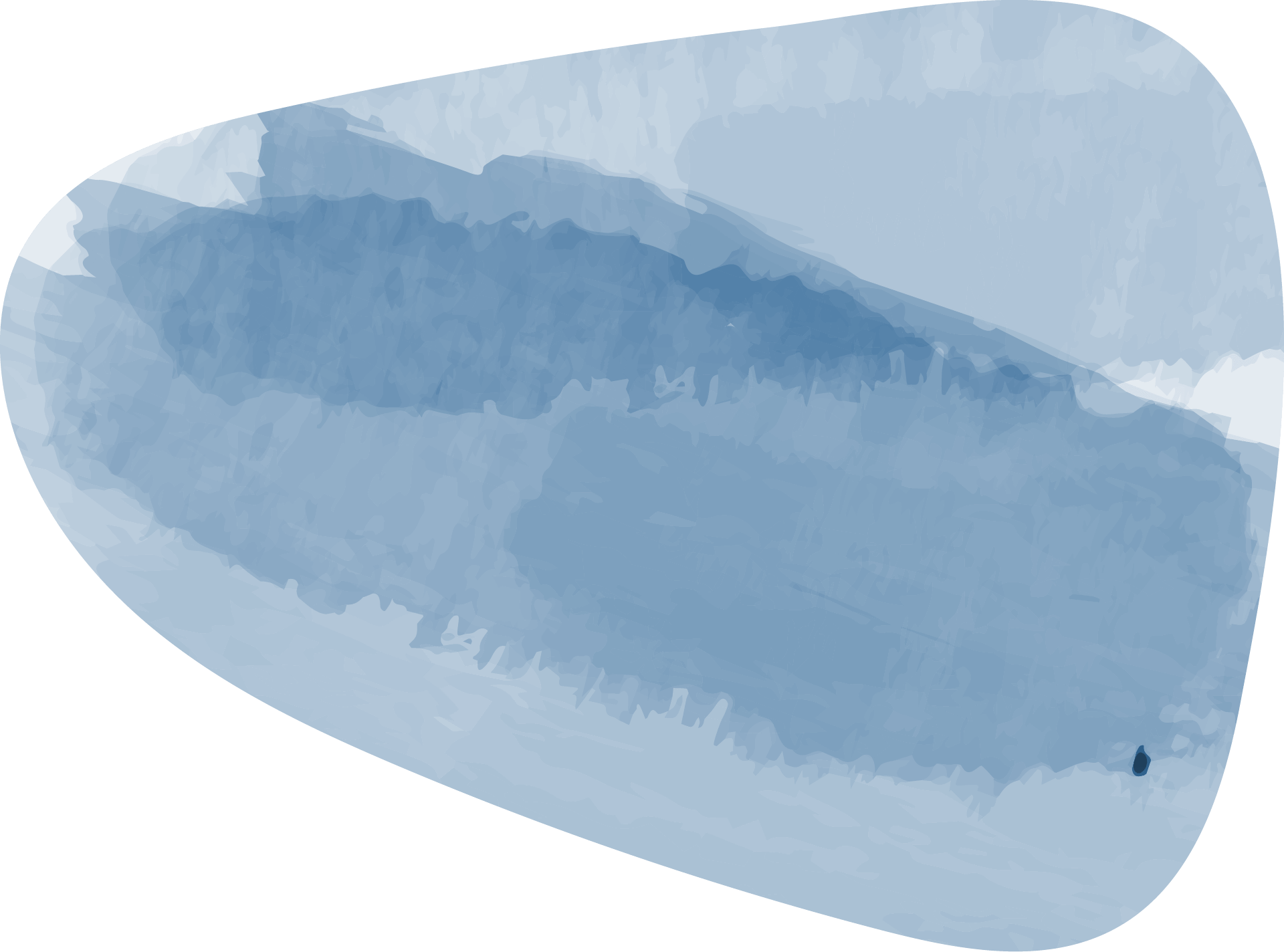 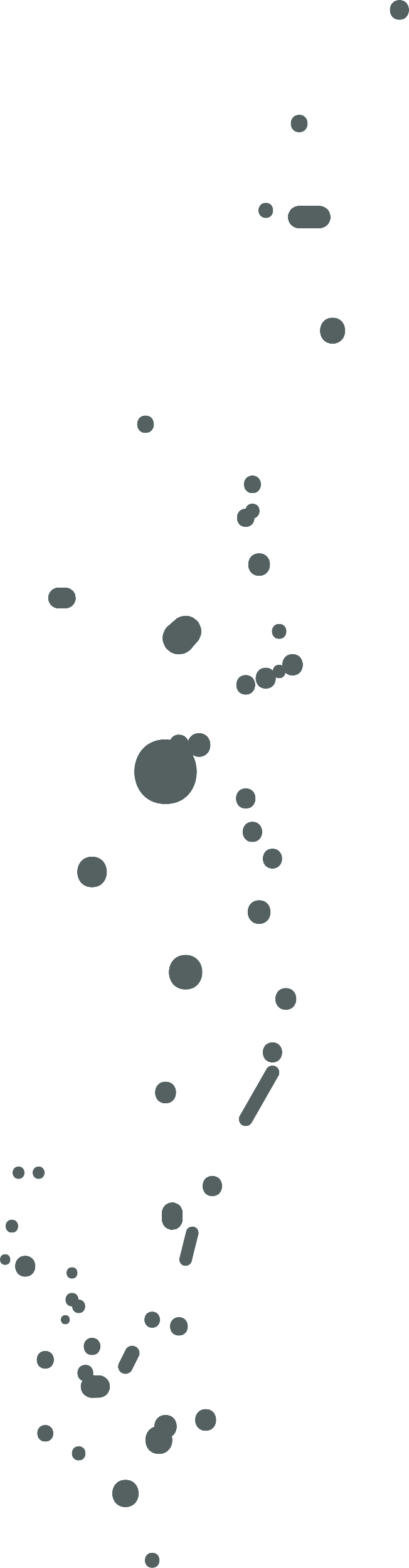 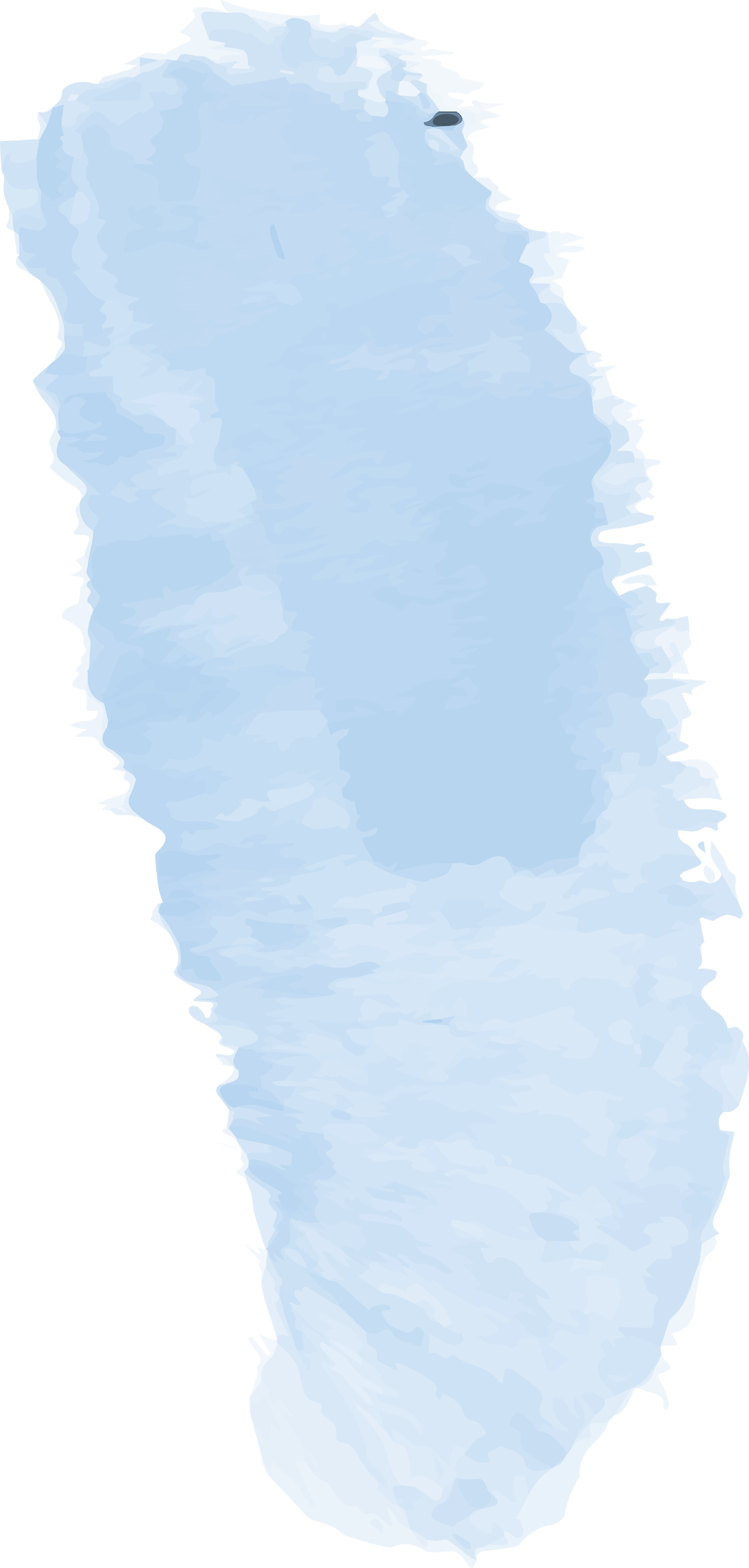 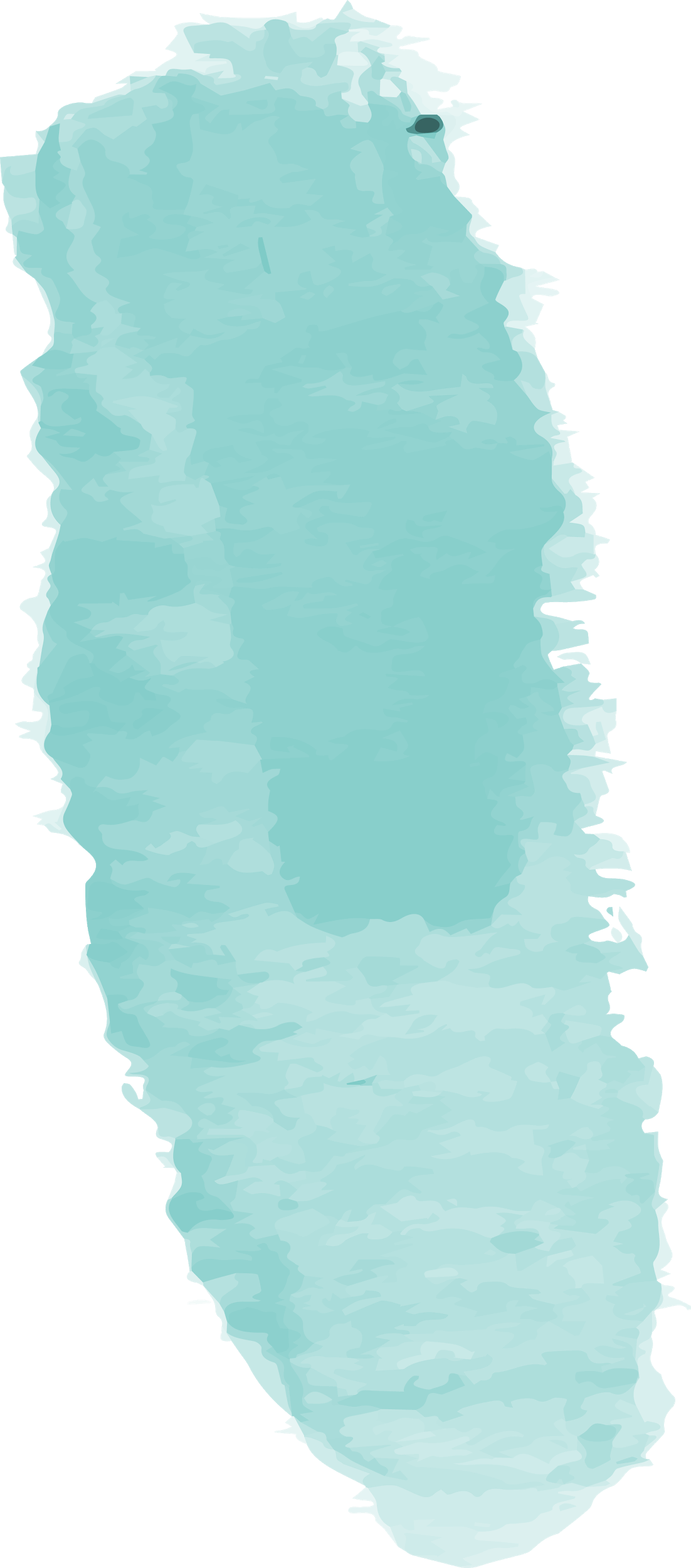 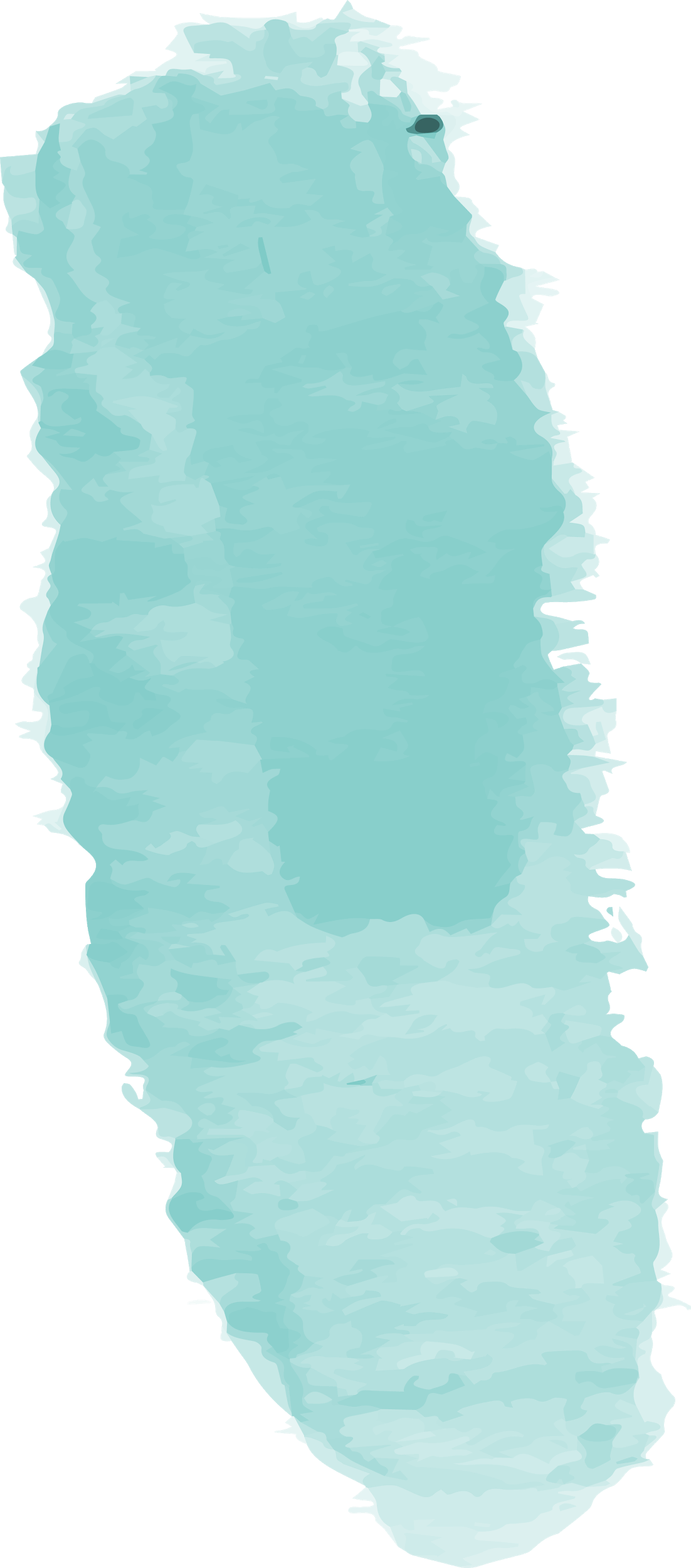 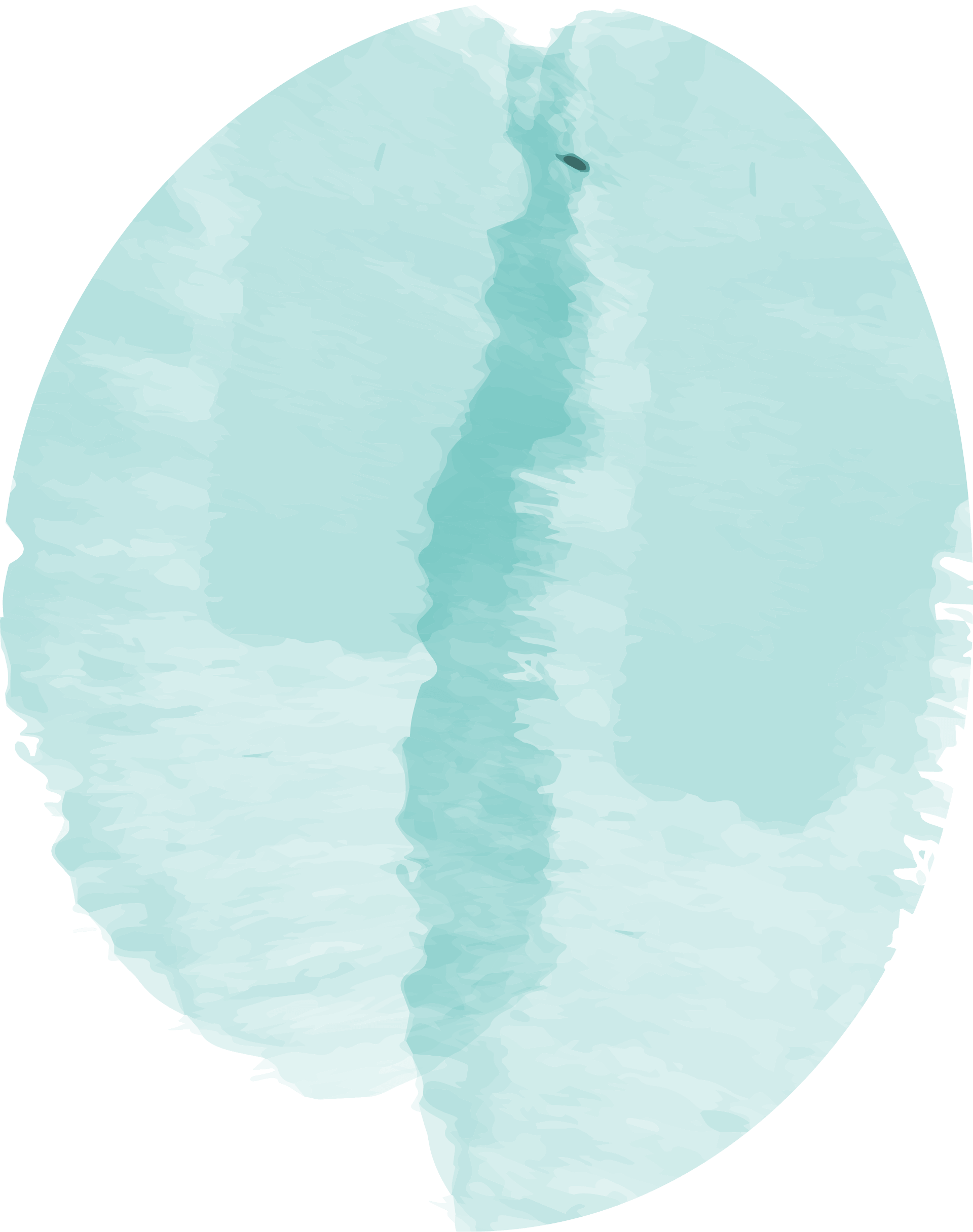 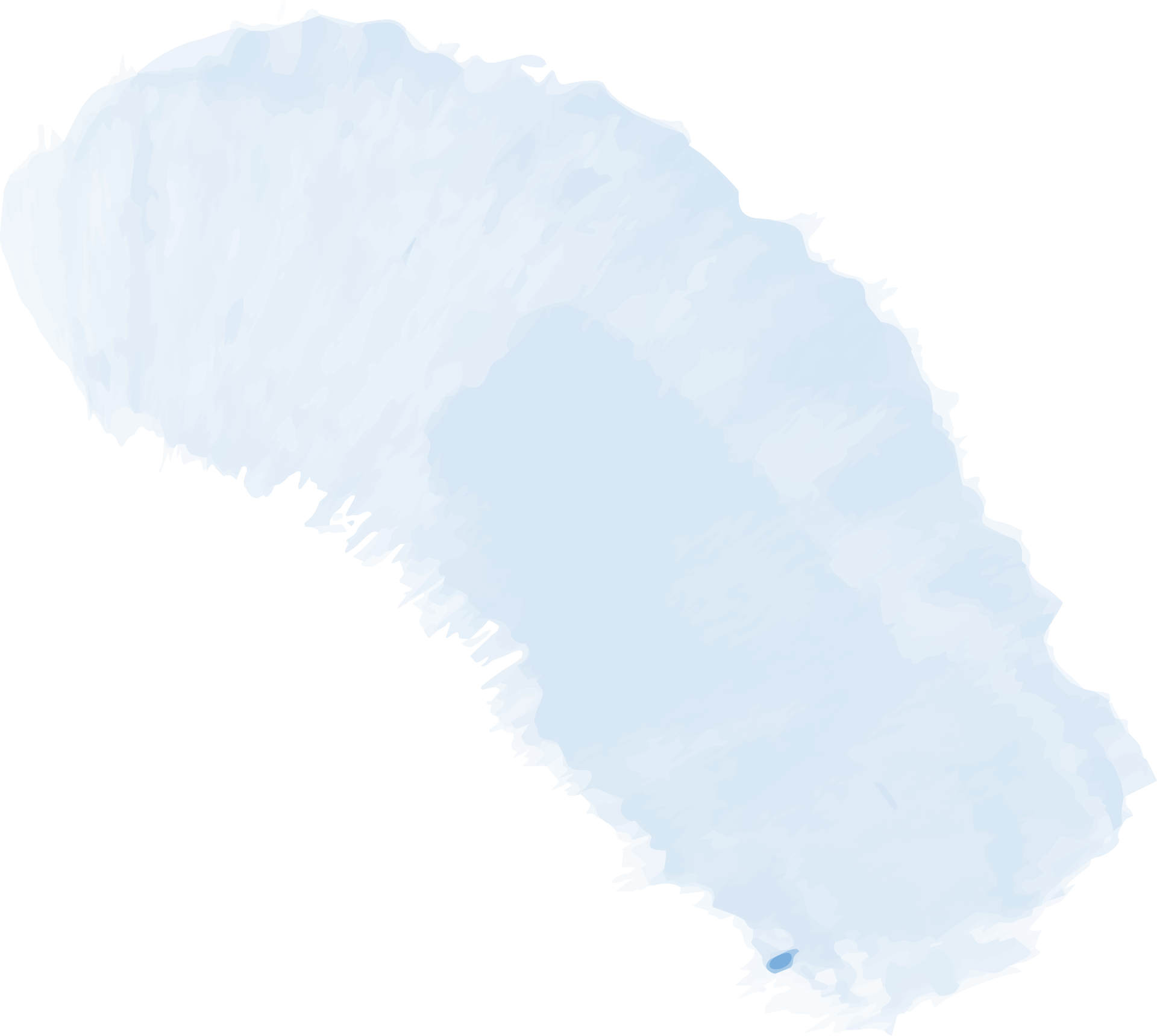 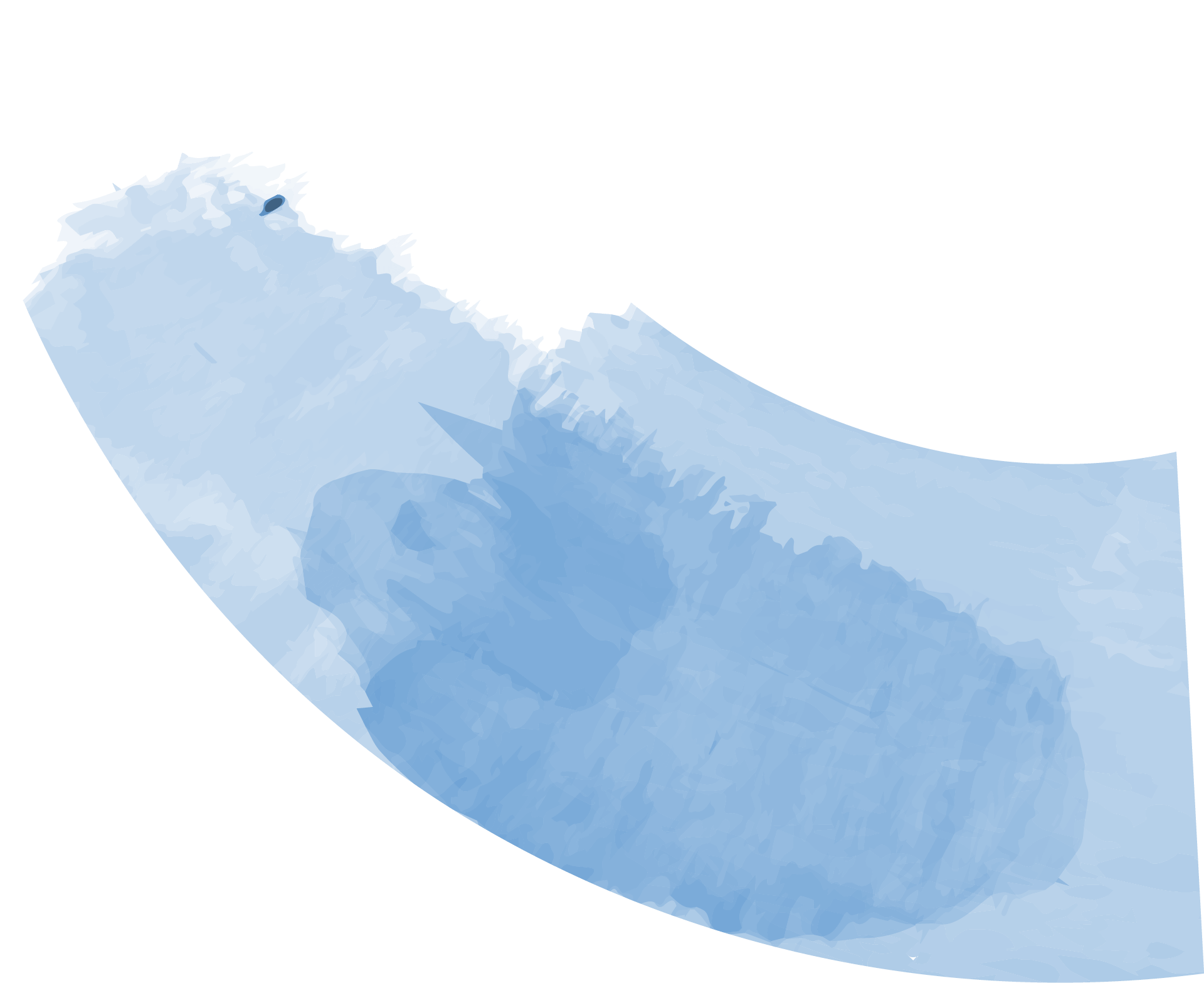 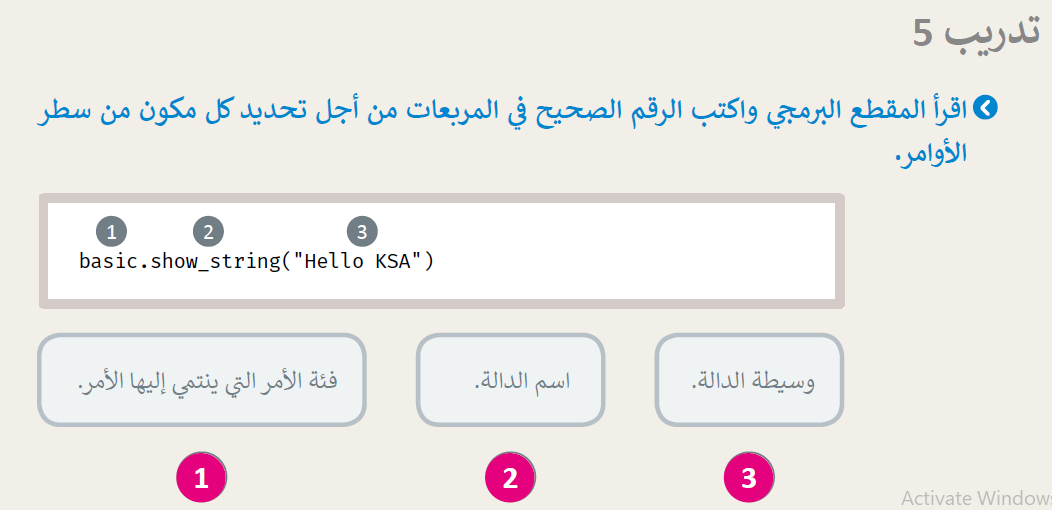 تقويم مرحلي
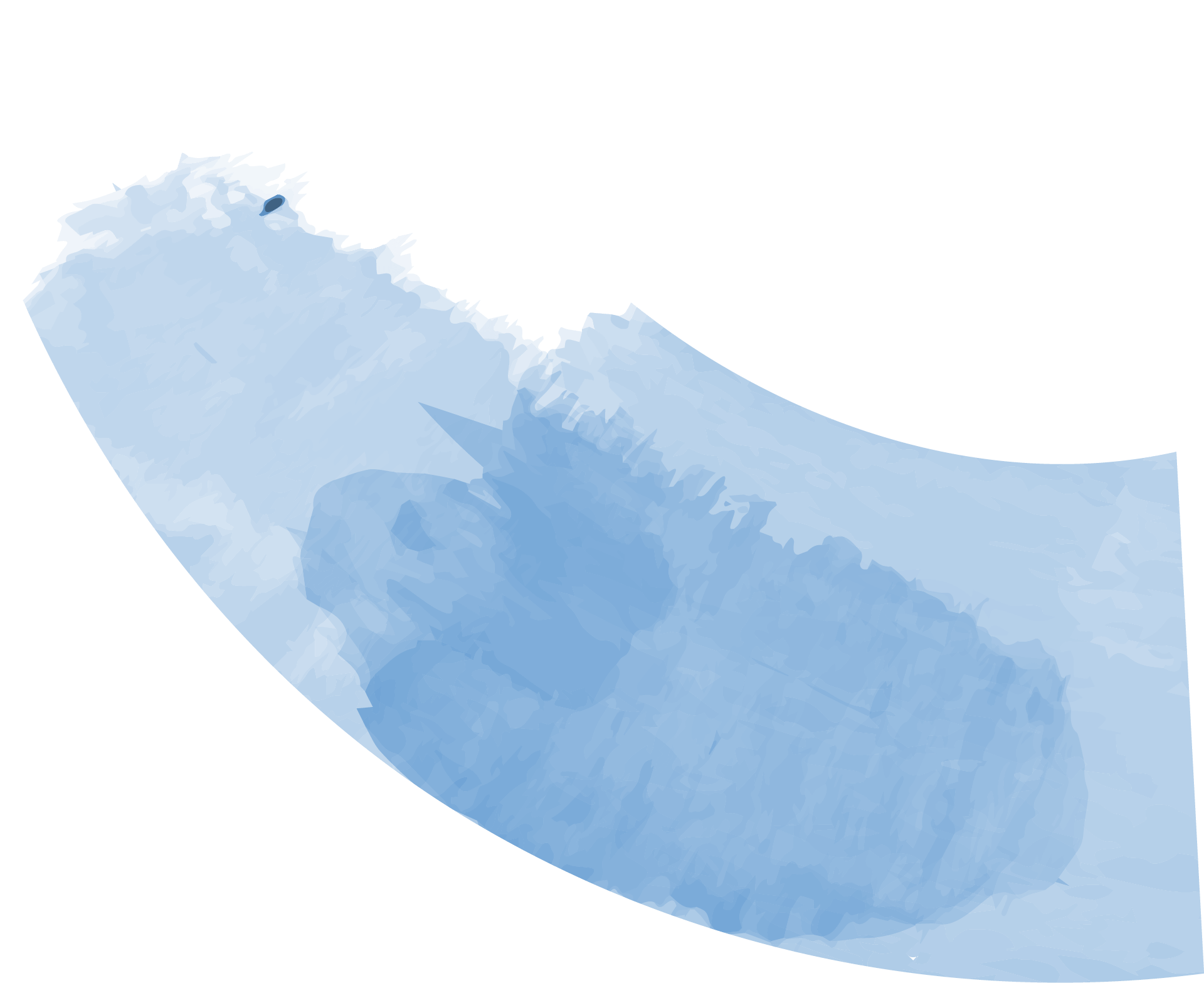 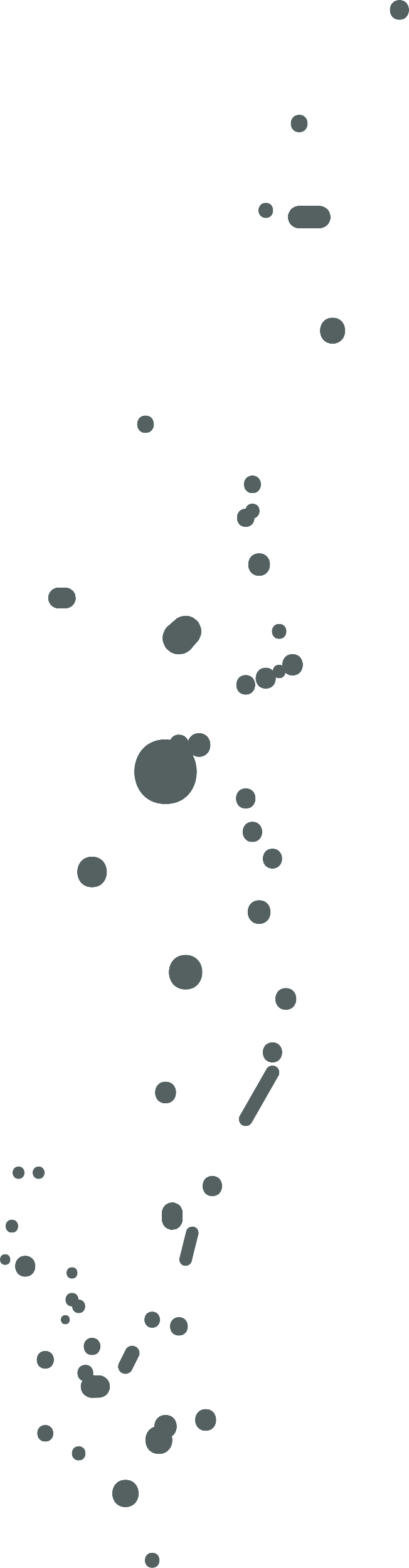 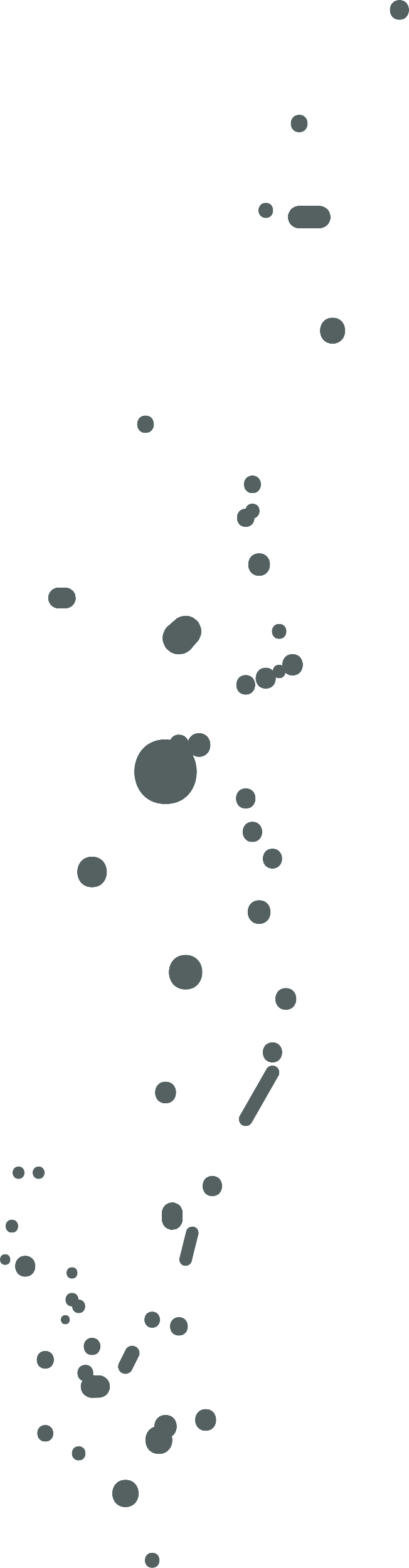 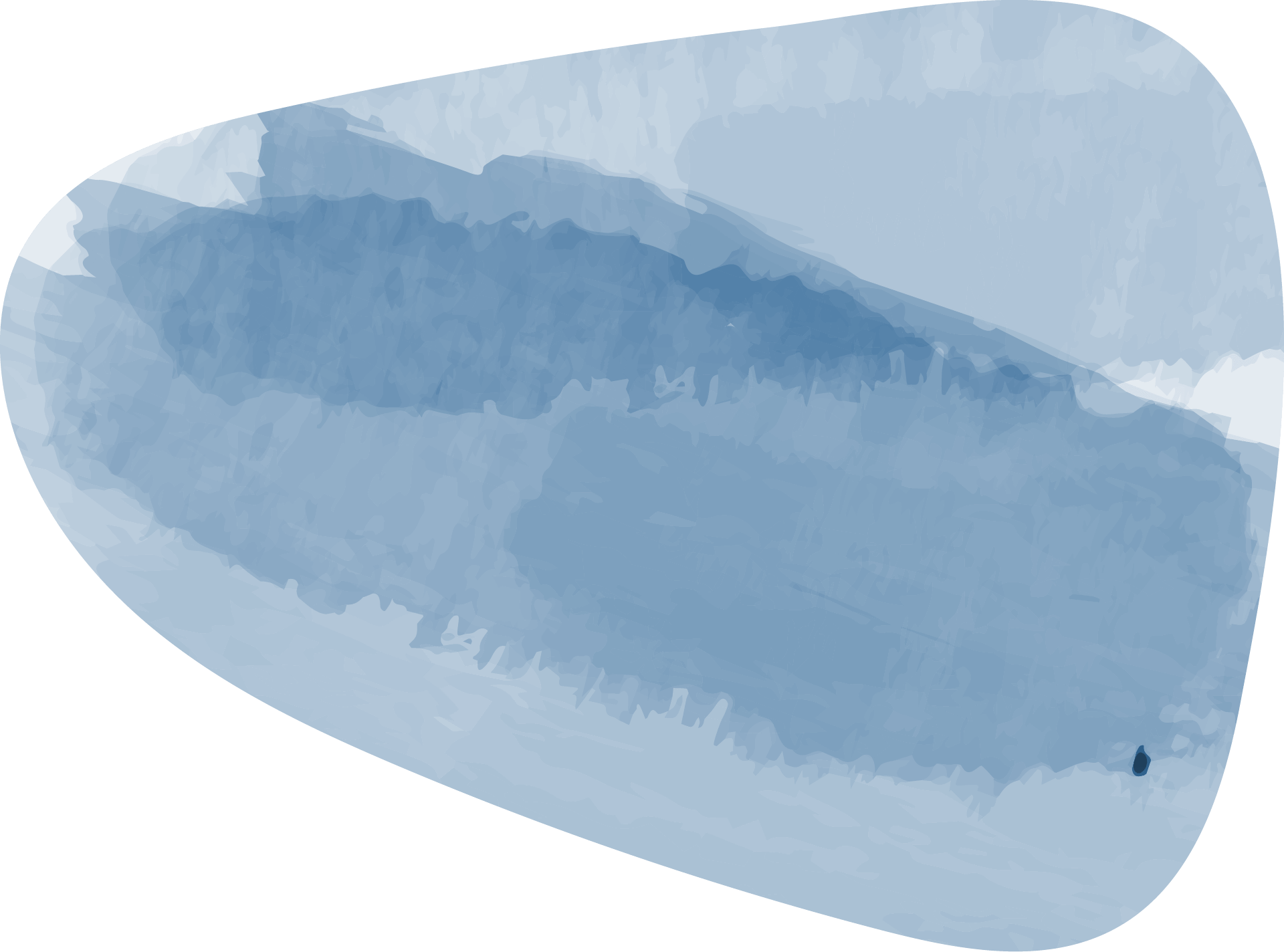 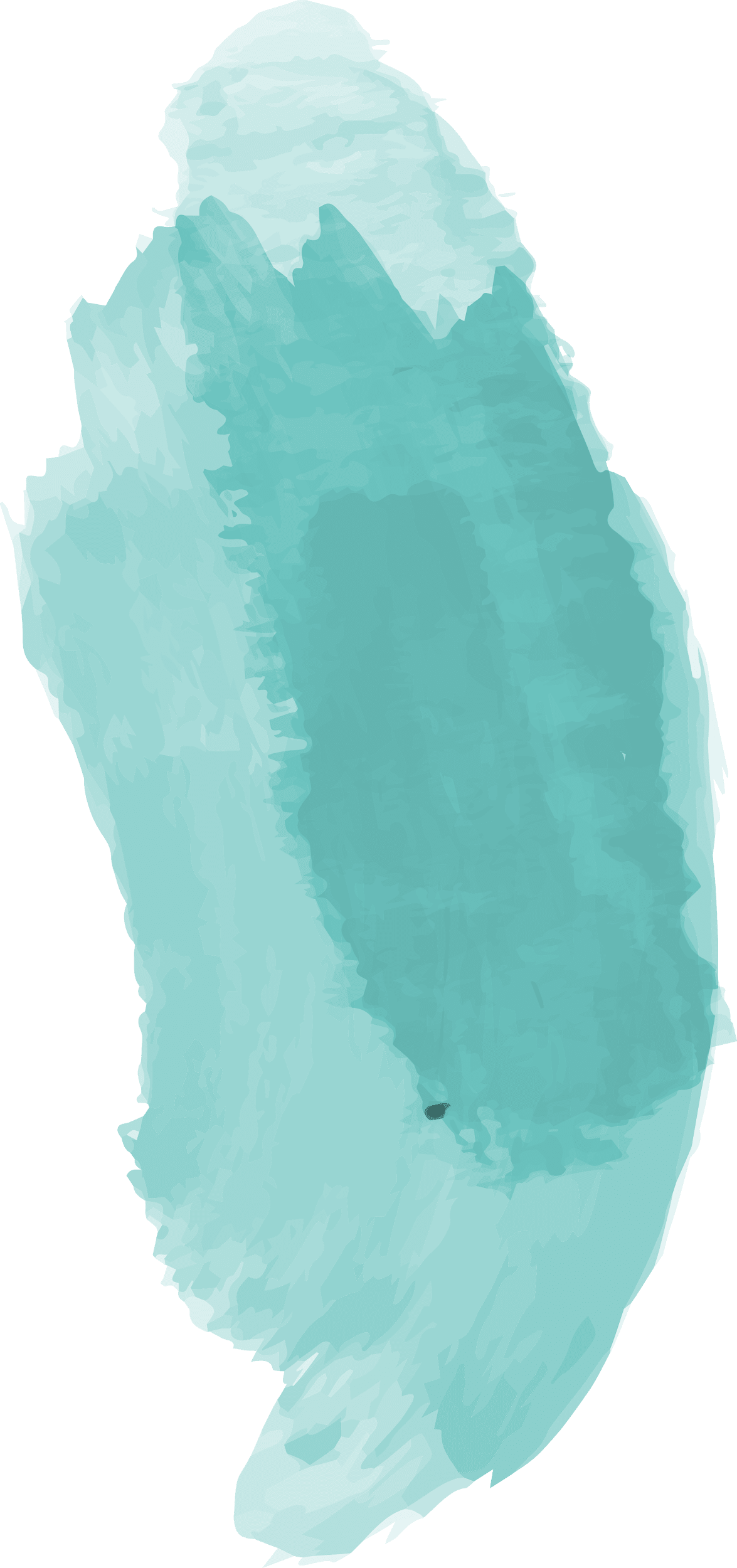 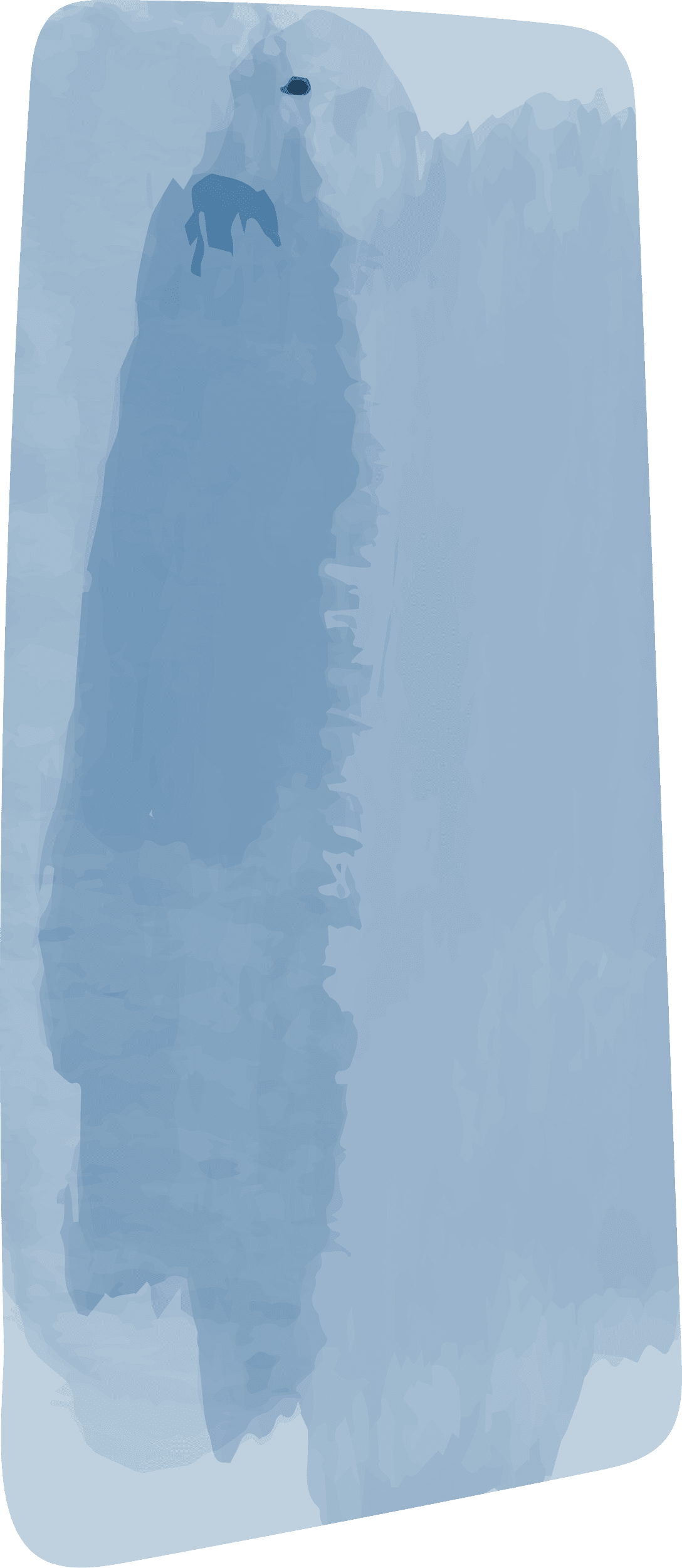 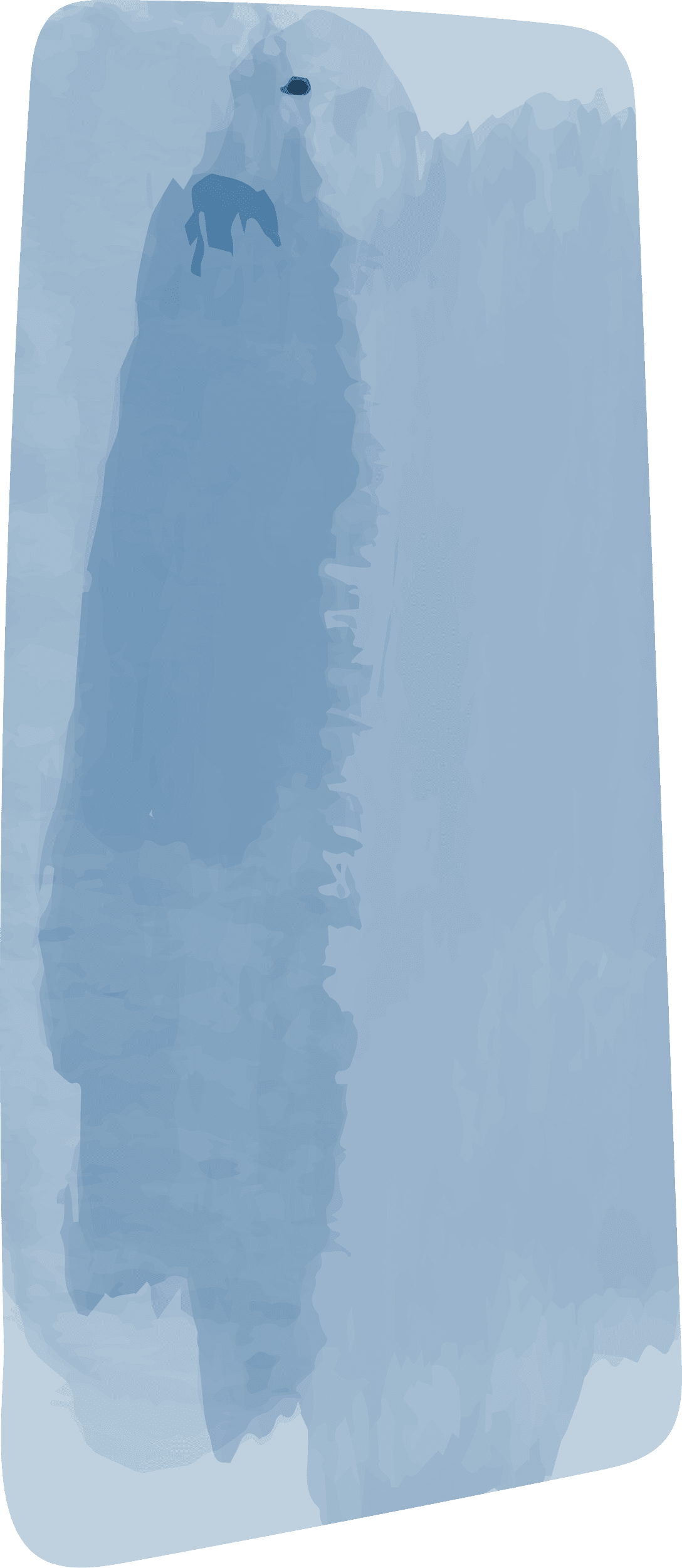 02
01
03
أهداف الدرس :
استخدام محرر 
مايكروسفت ميك كود 
لإنشاء المشاريع
مكونات المايكروبت
التعرف على المايكروبت
التعرف على مكونات الواجهة الرئيسة لمحرر ميك كود
إنشاء برنامج جديد  وحفظه وتنزيله على جهاز المايكروبت عبر سلك USB
التعرف على صندوق أدوات الأوامر  لإضافة اللبنات وحذفها 
التعرف على اللبنات ولغة البايثون والتنقل بينهما 
البرنامج الأول ( إظهار كلمة HELLO  ثم رمز القلب )
( البرمجة باستخدام اللبنات البرمجية ومن ثم الانتقال للغة البايثون لرؤية الكود البرمجي والتعرف على الدوال  )
6. البرنامج الثاني ( إظهار عدد )
7. البرنامج الثالث ( استخدام ازرار مايكروبت لإظهار حرف )
8. البرنامج الرابع ( استخدام دالة الاهتزاز لإظهار عدد عشوائي )
9. البرنامج الخامس ( استخدام المتغيرات لإظهار قيمة المتغير (رقم او سلسلة نصيه ))
10. البرنامج السادس ( استخدام متغير ومن ثم تغير قيمته والتعرف على المتغيرات المحلية والعامة )
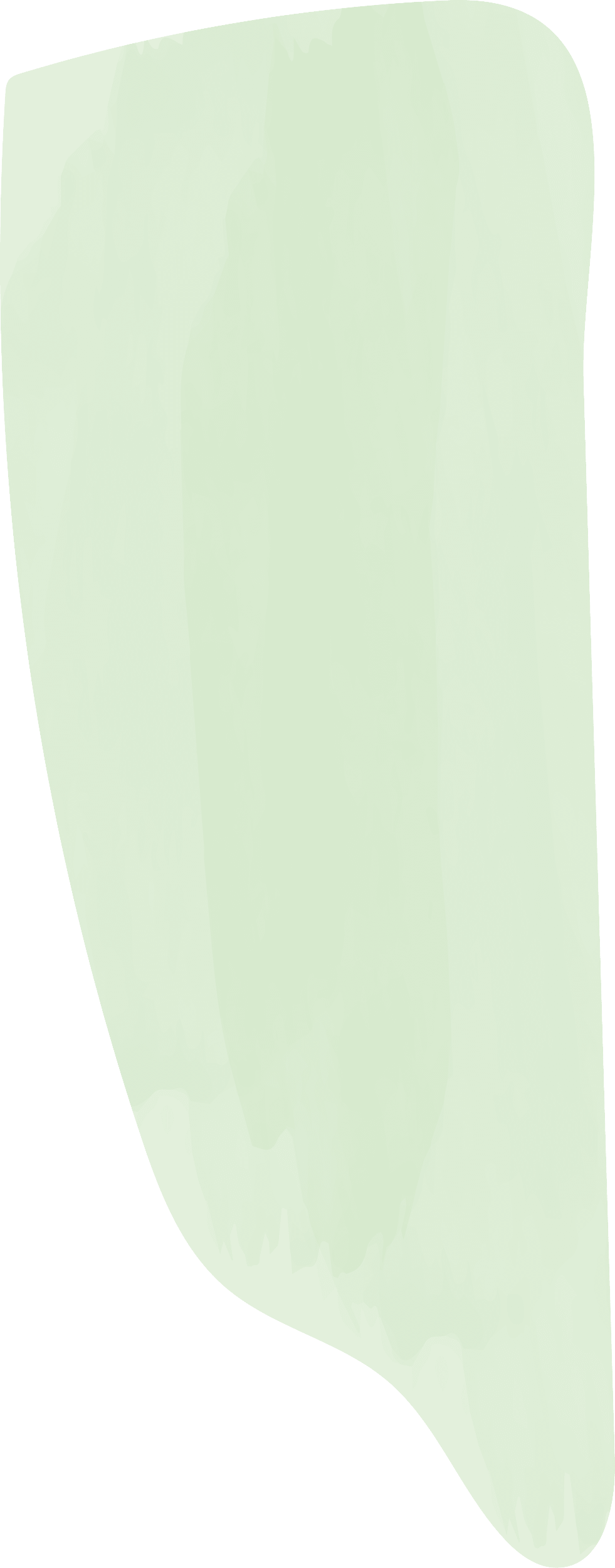 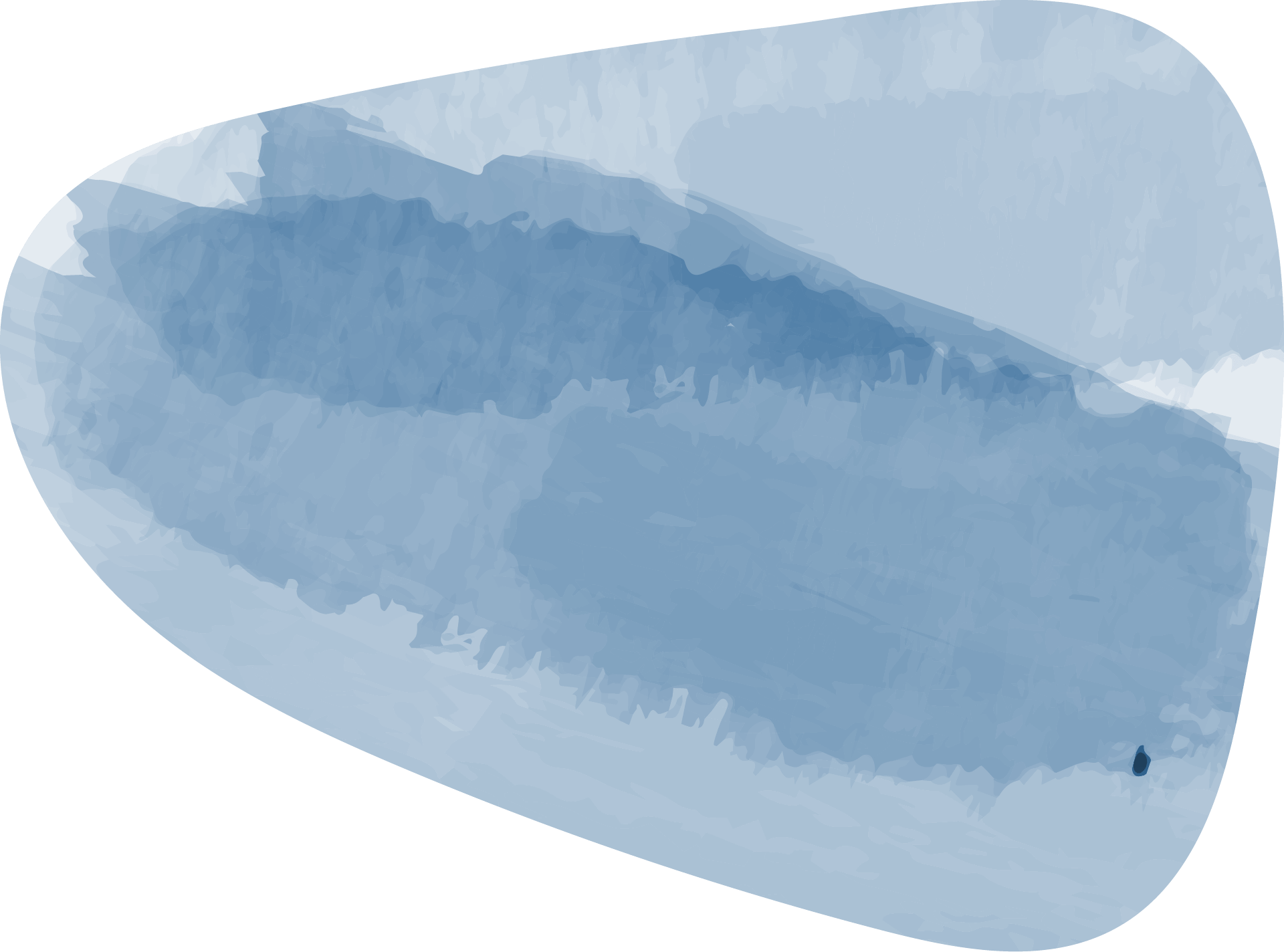 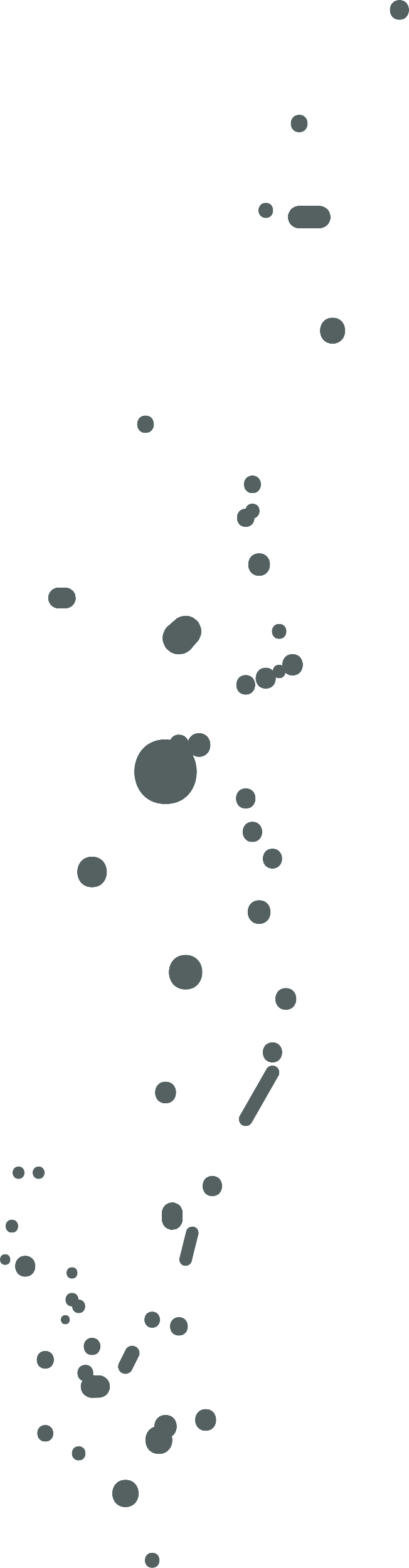 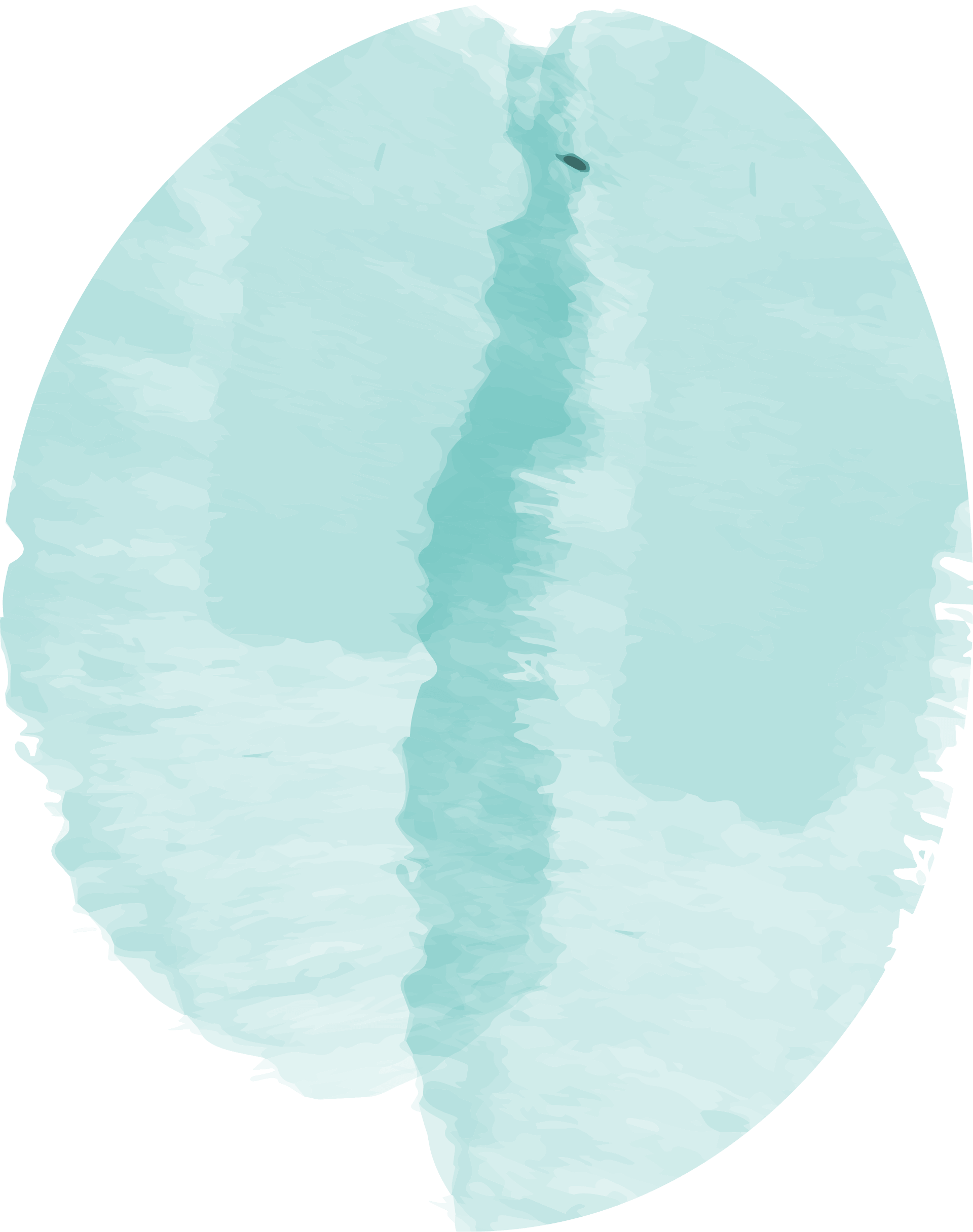 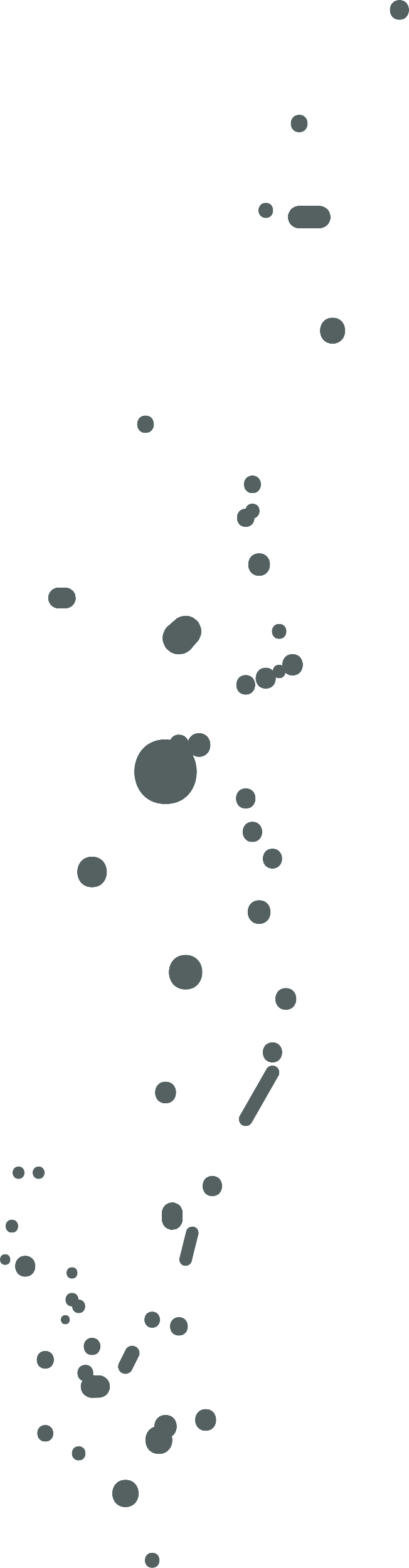 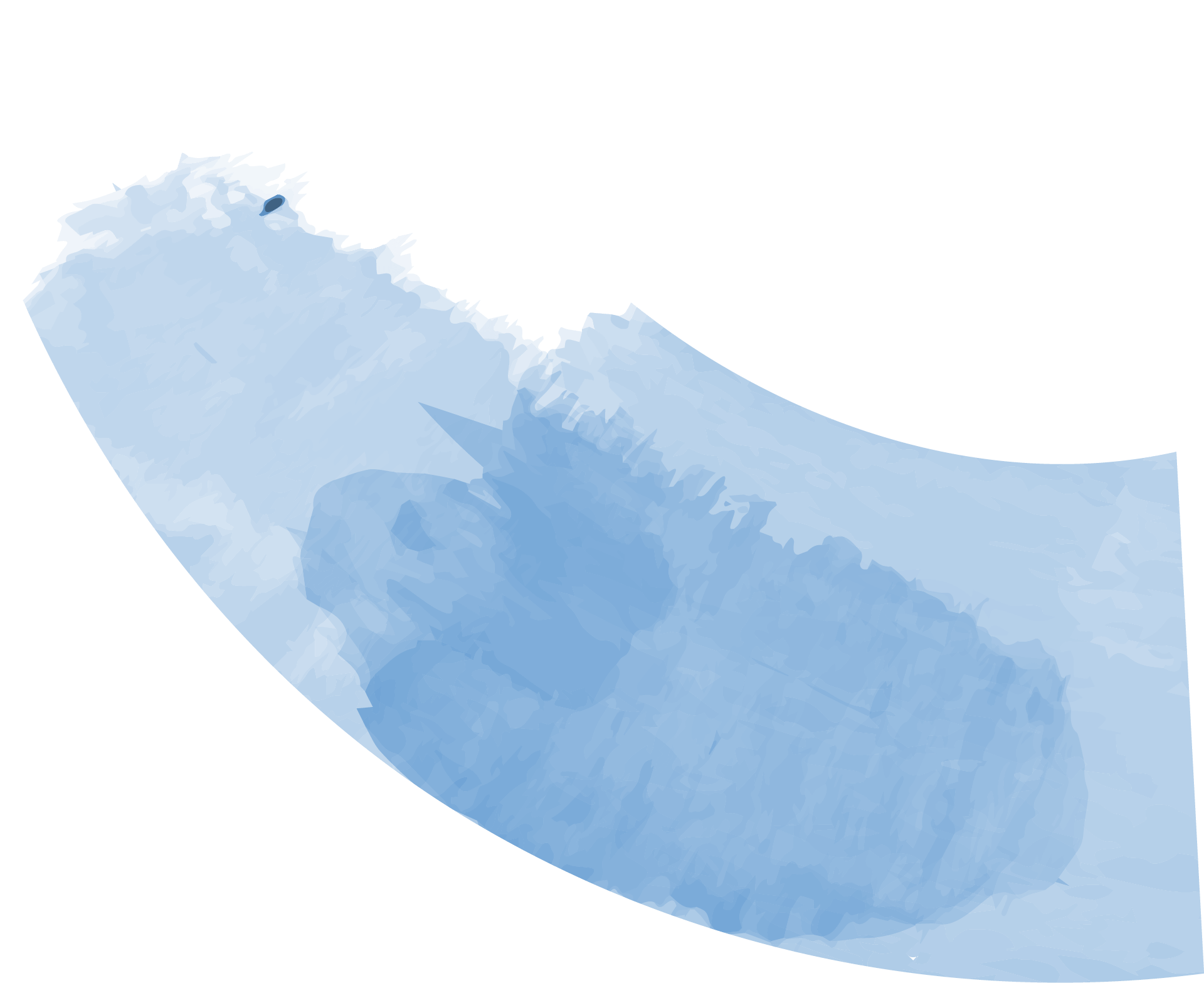 من خلال الفيديو استنتجي الهدف من البرنامج وكيف تم تصميم ذلك ؟   (فردي )
ظهور رقم  
15
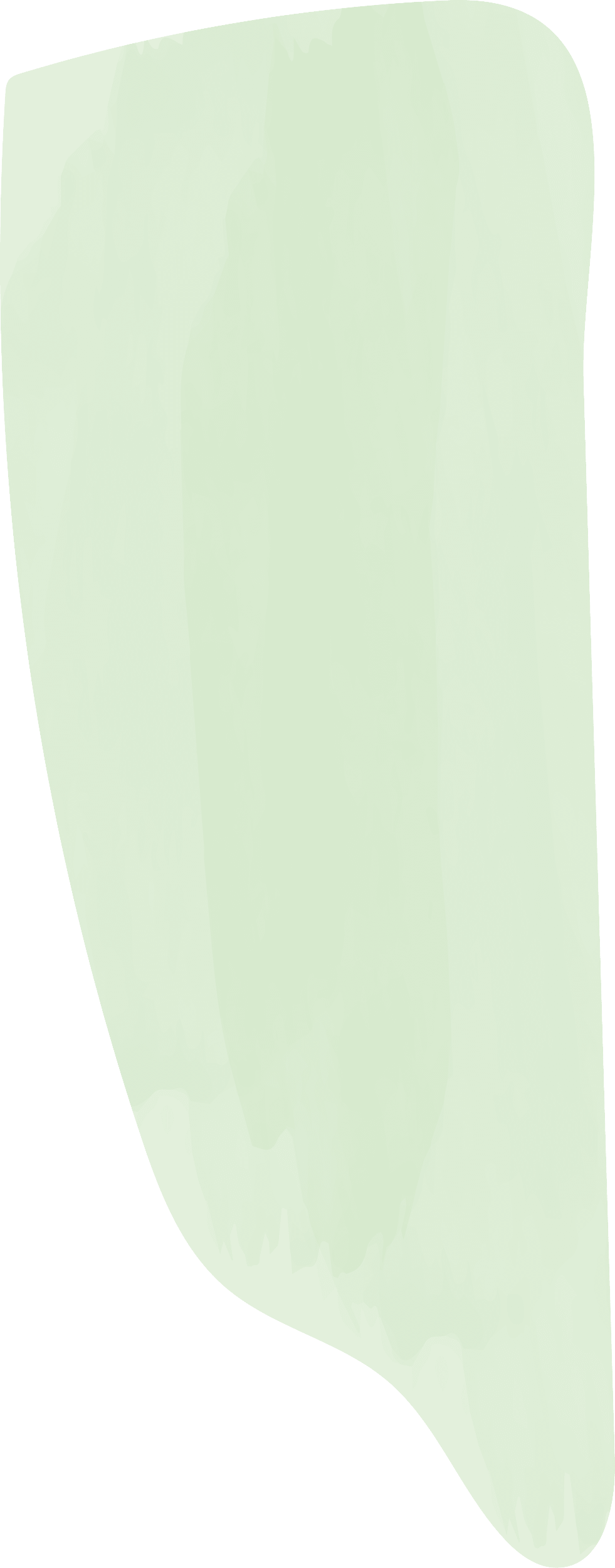 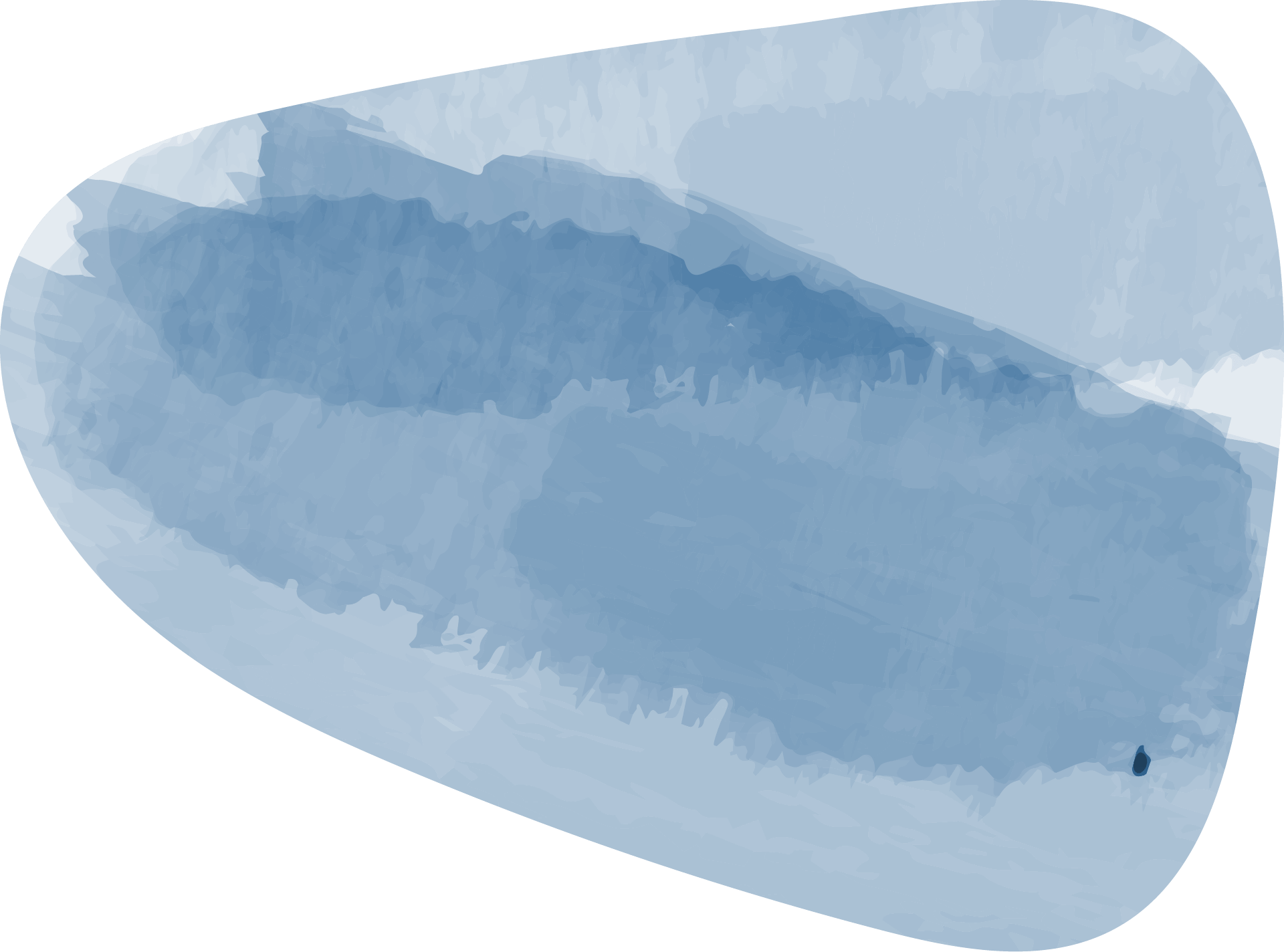 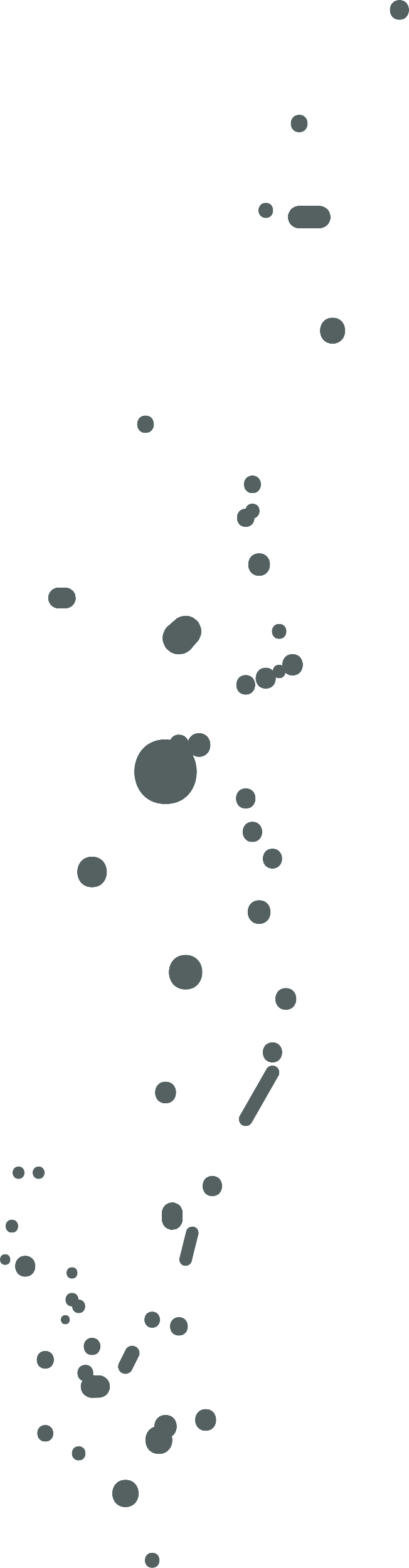 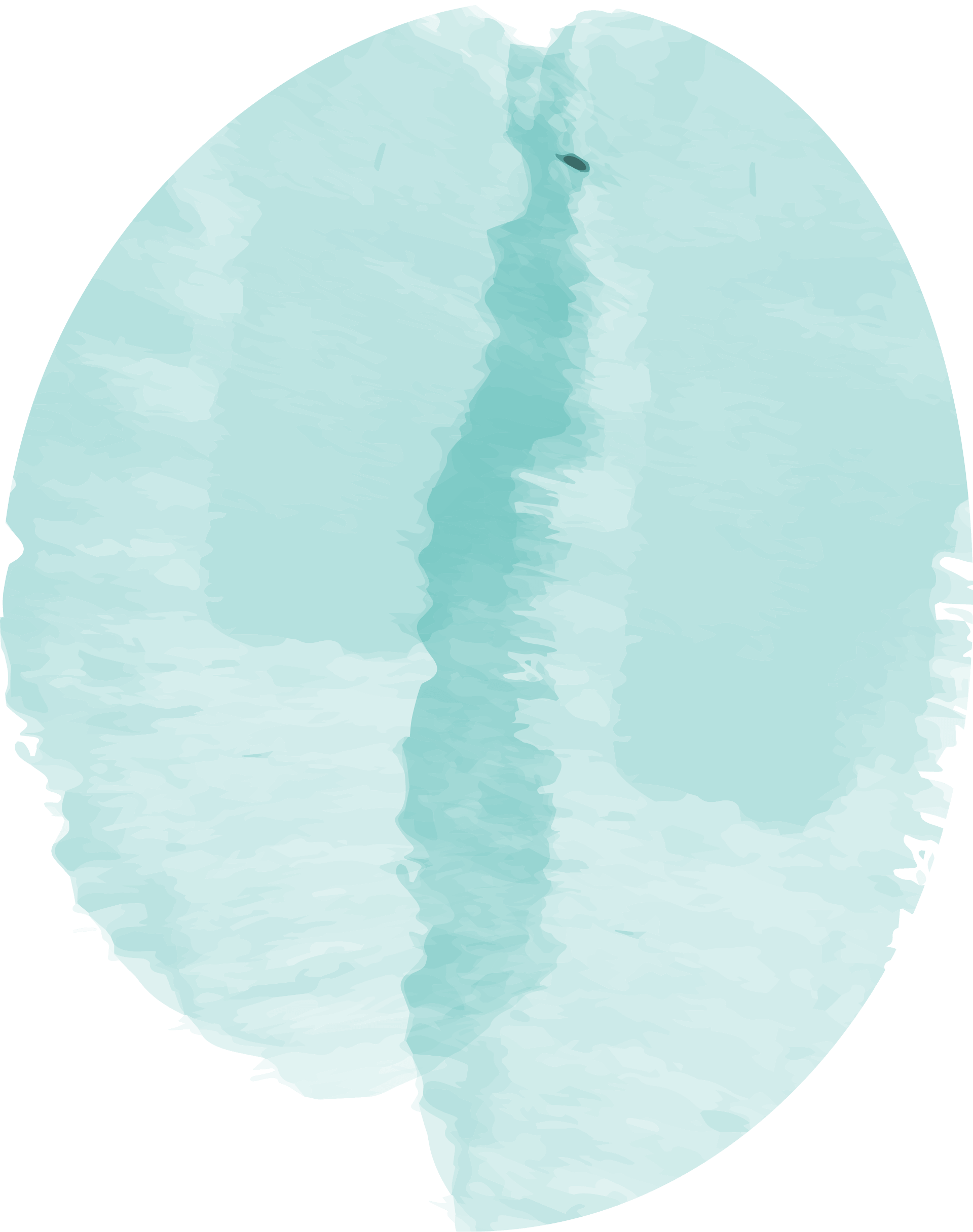 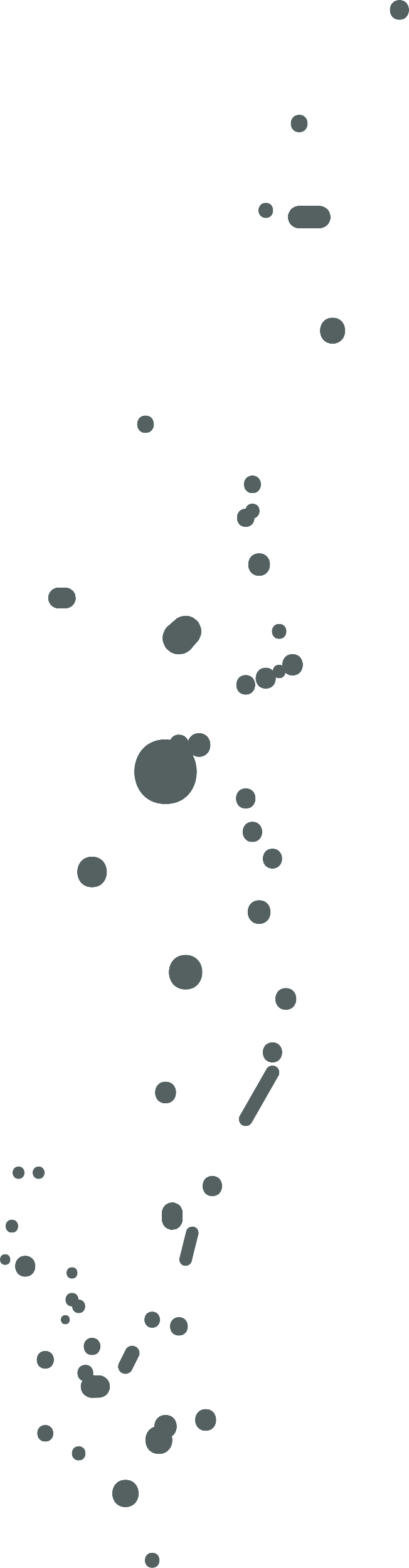 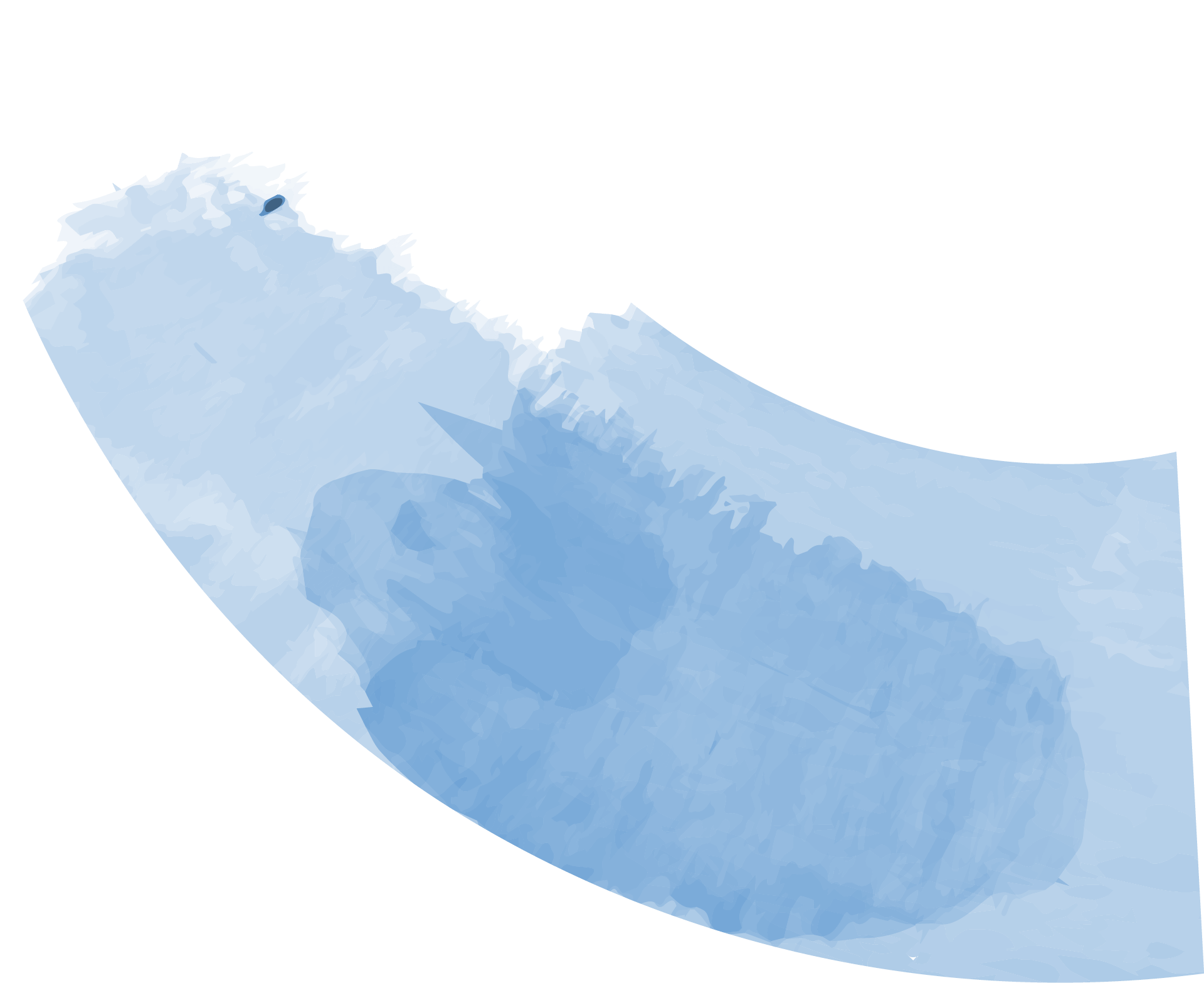 من خلال الفيديو استنتجي الهدف من البرنامج وكيف تم تصميم ذلك ؟   (فردي )
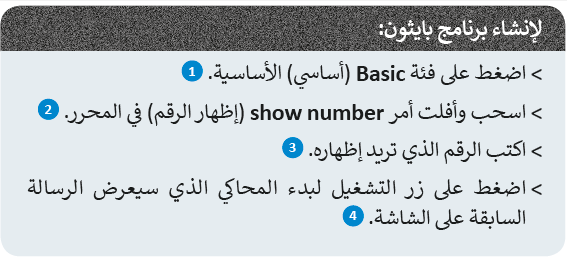 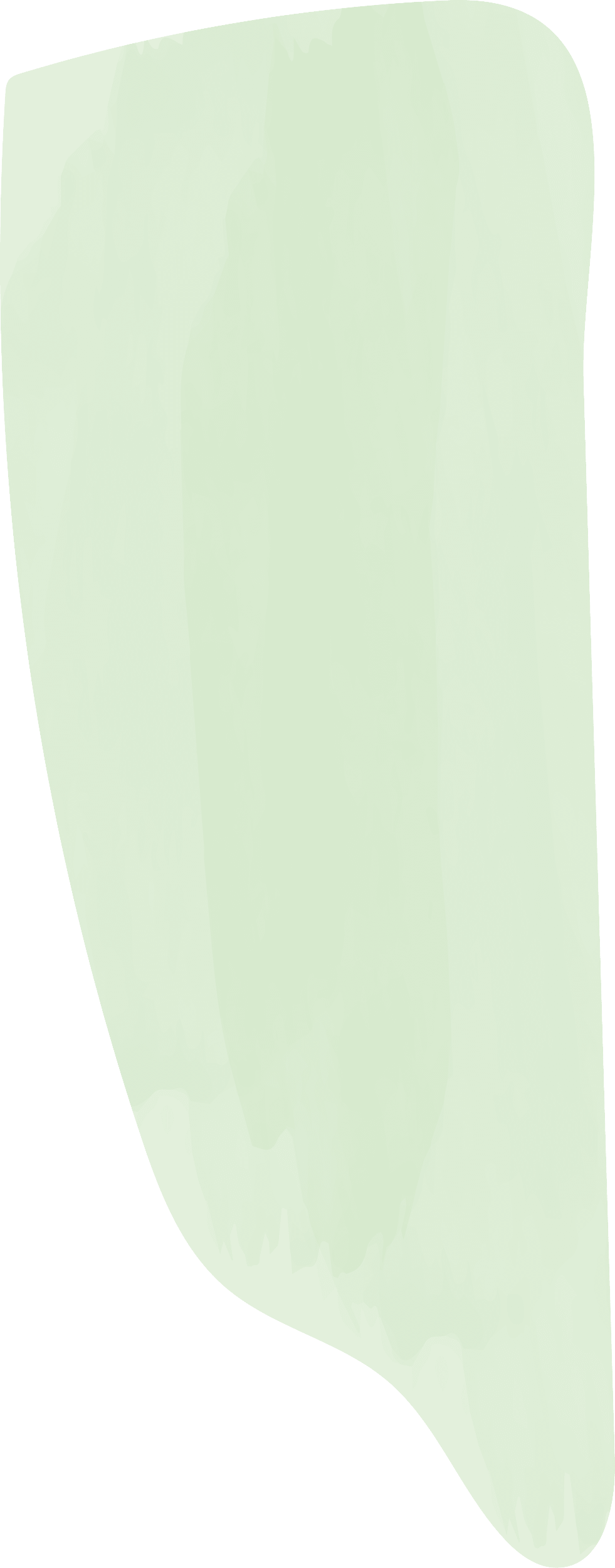 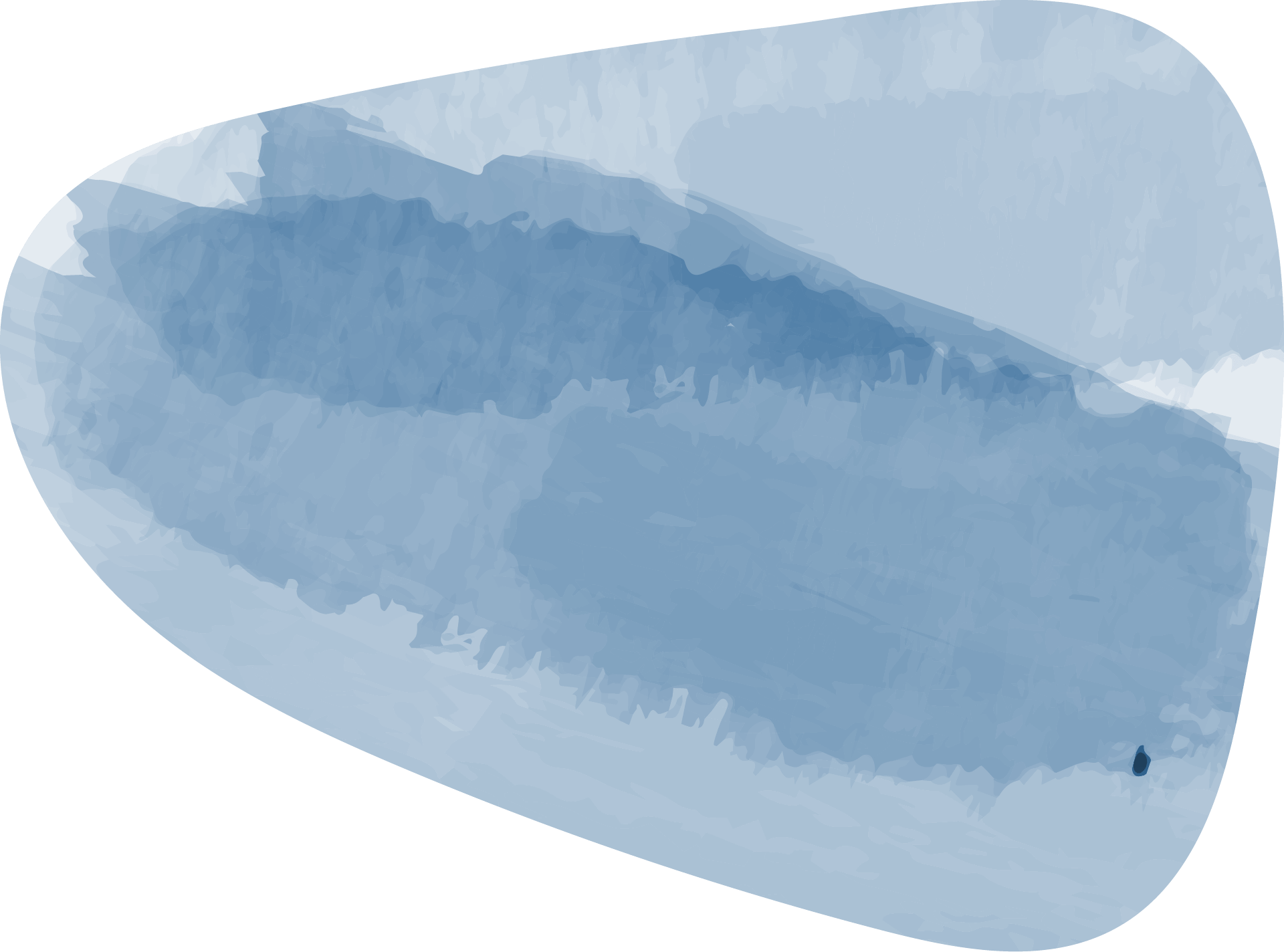 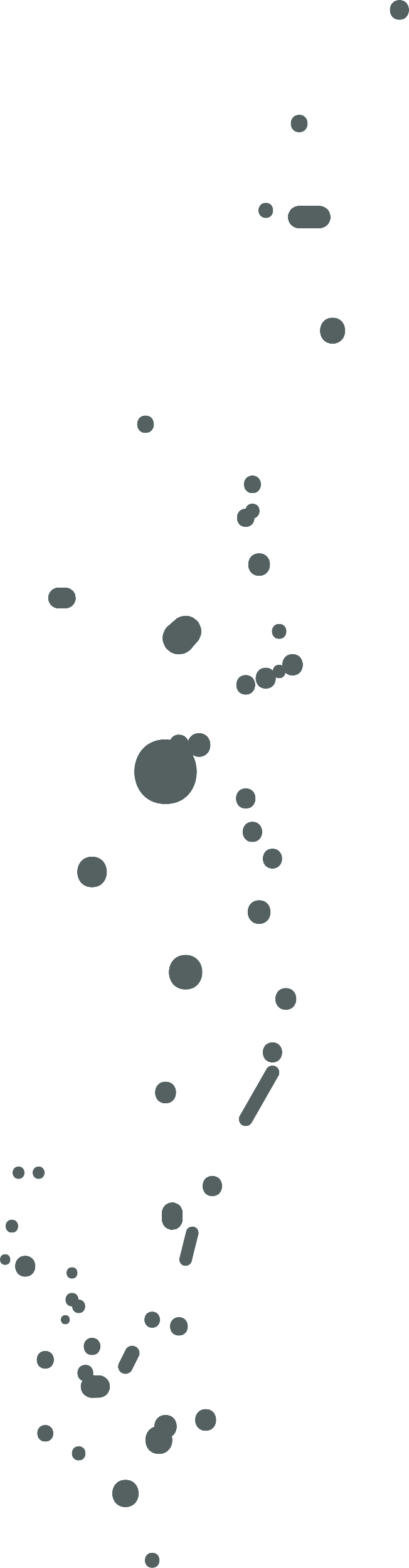 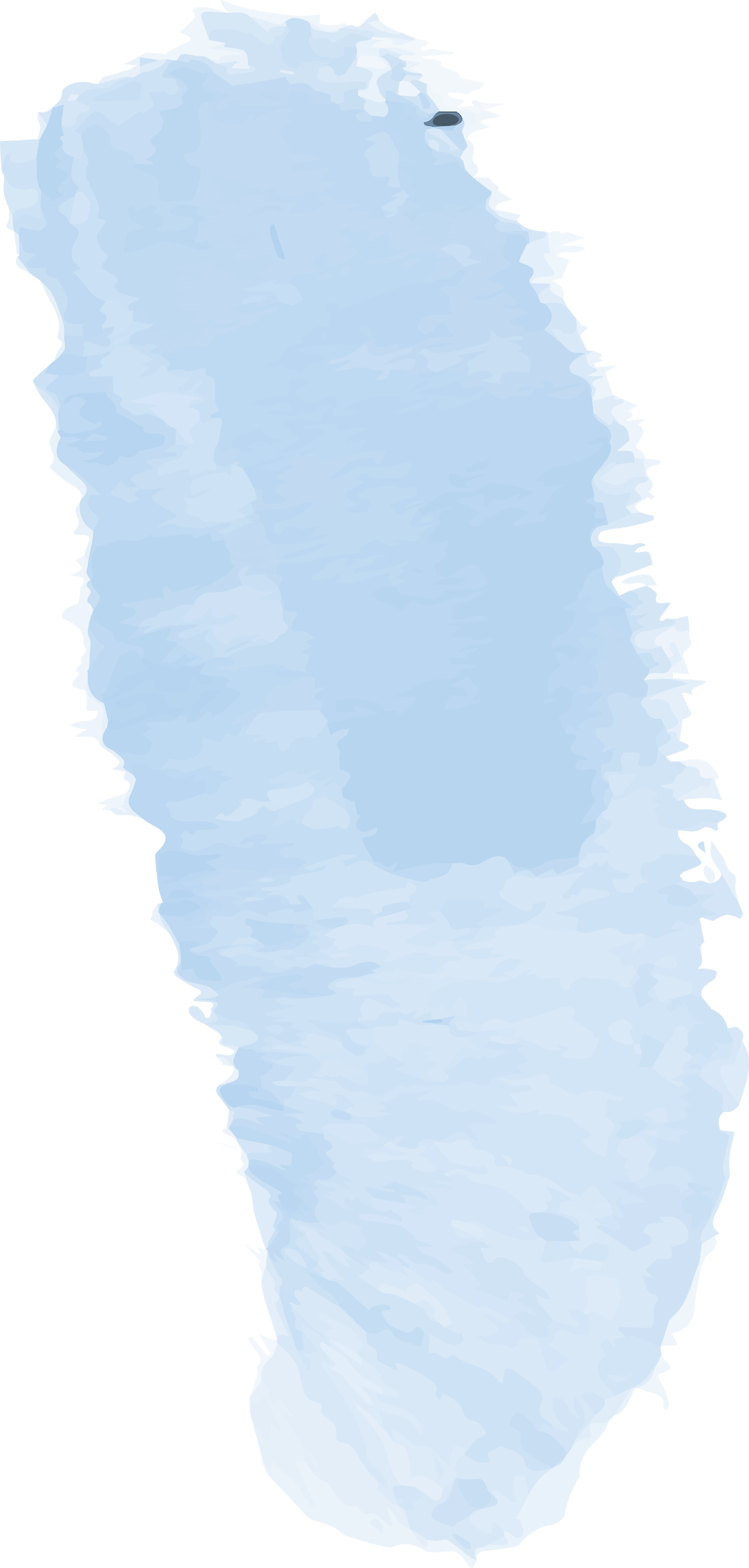 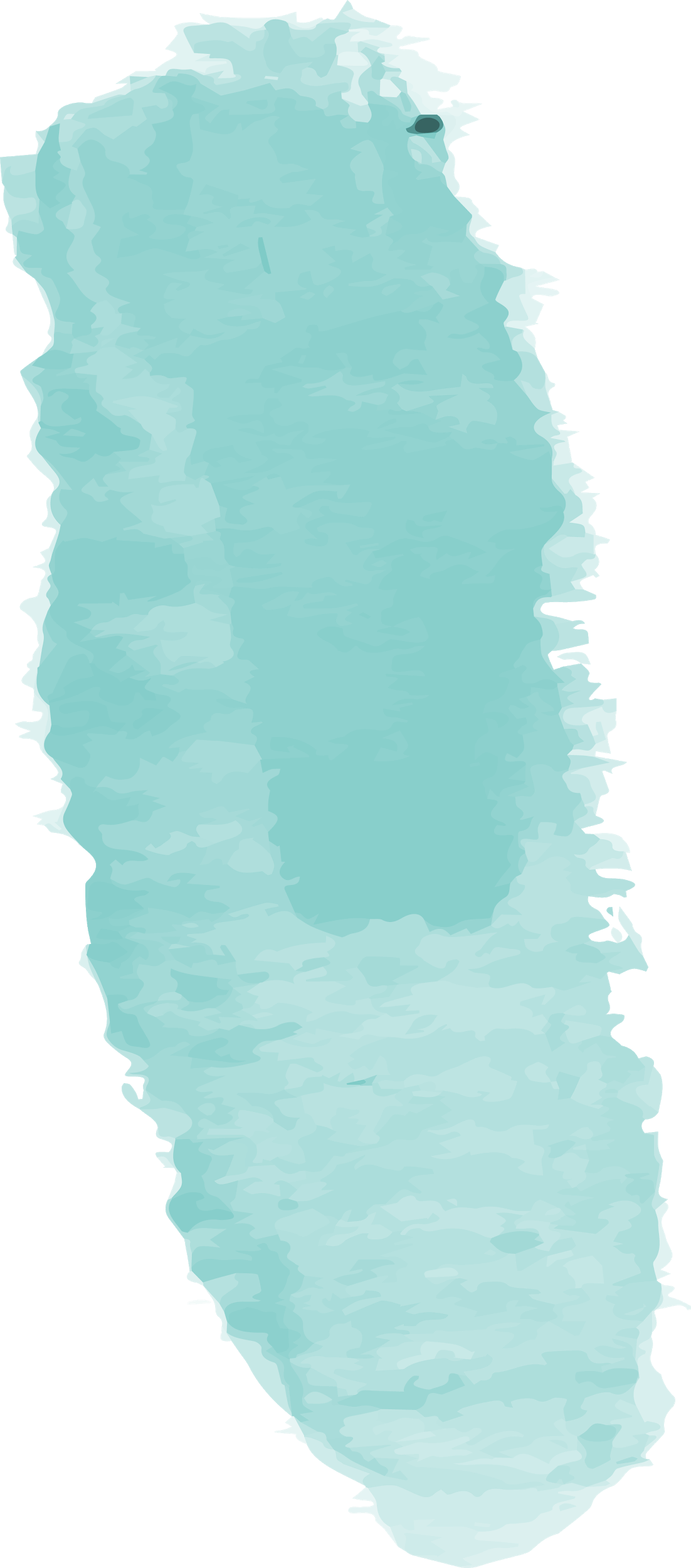 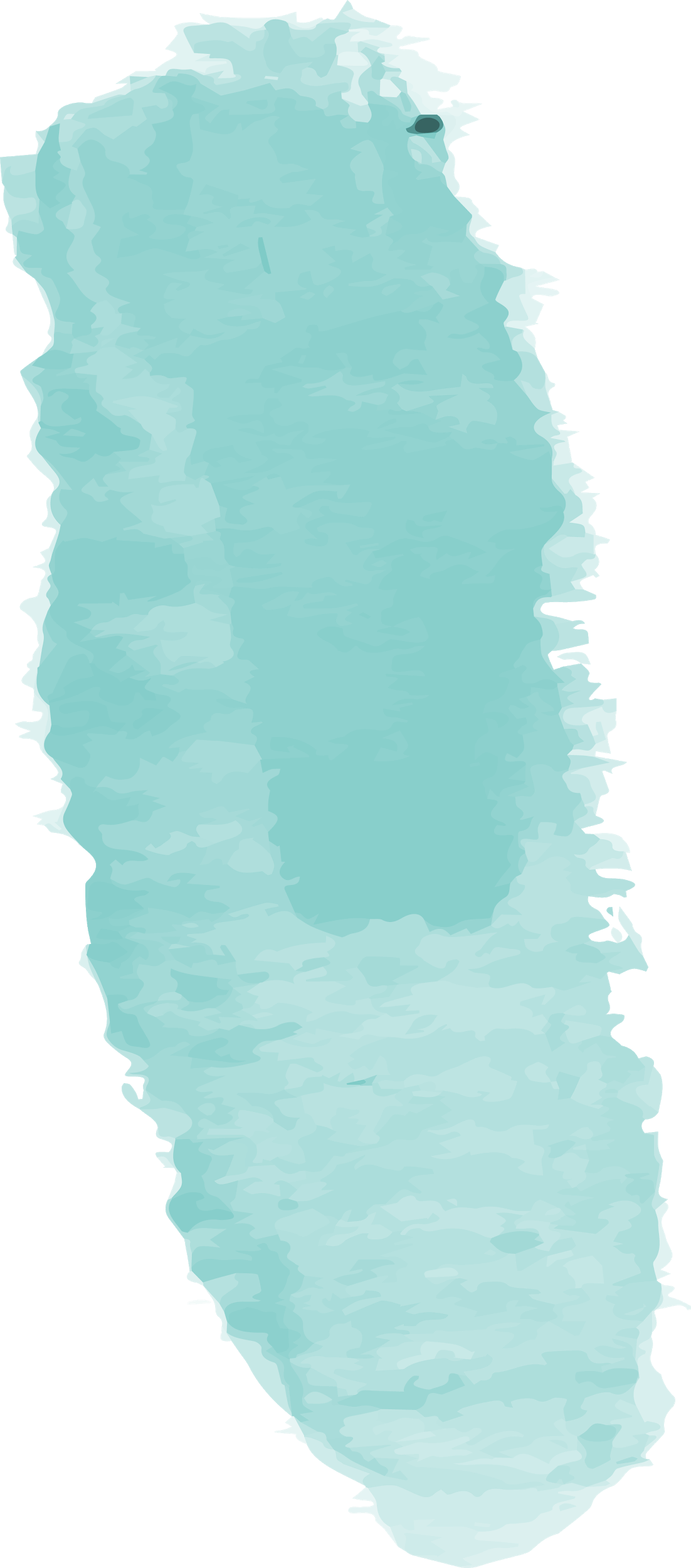 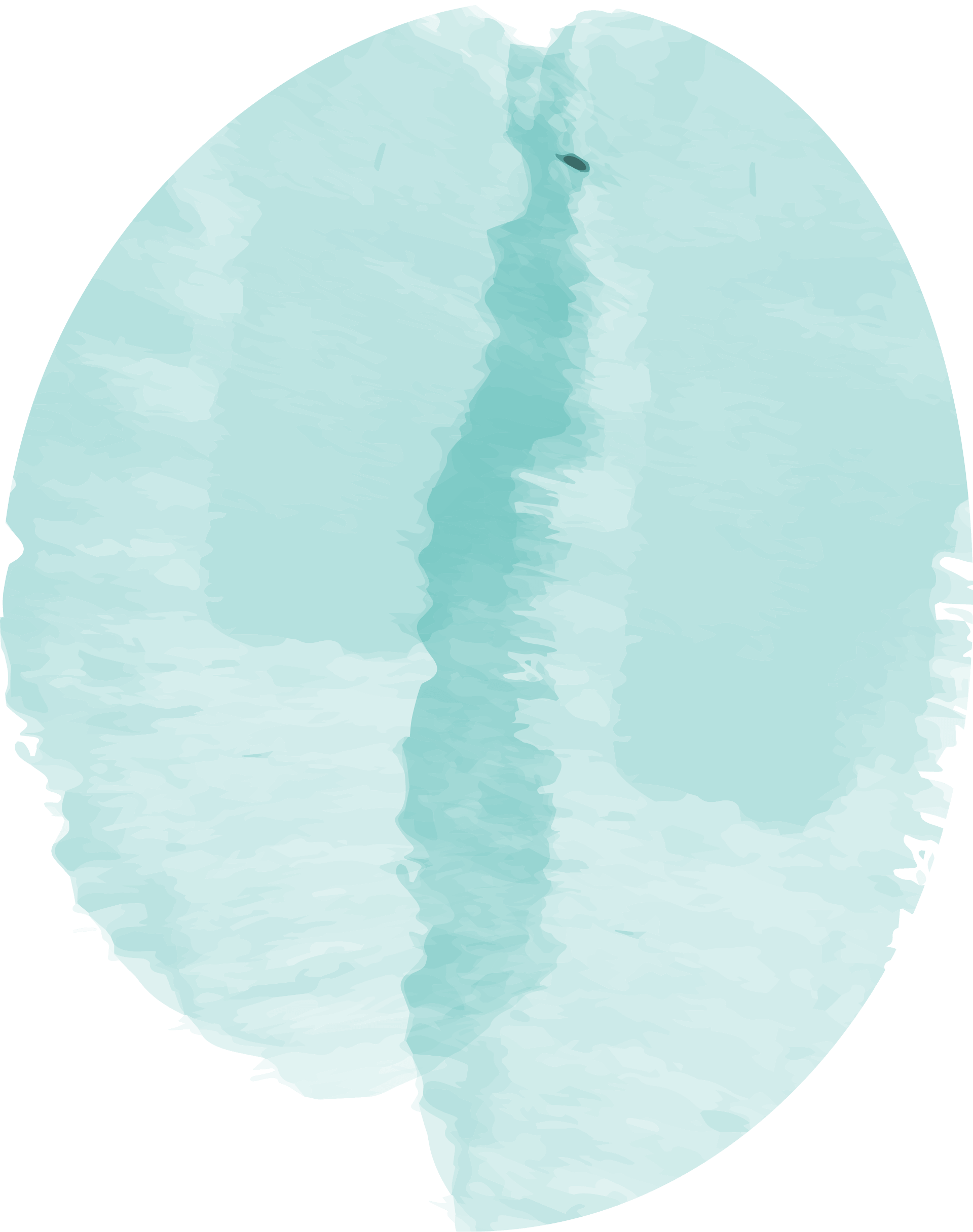 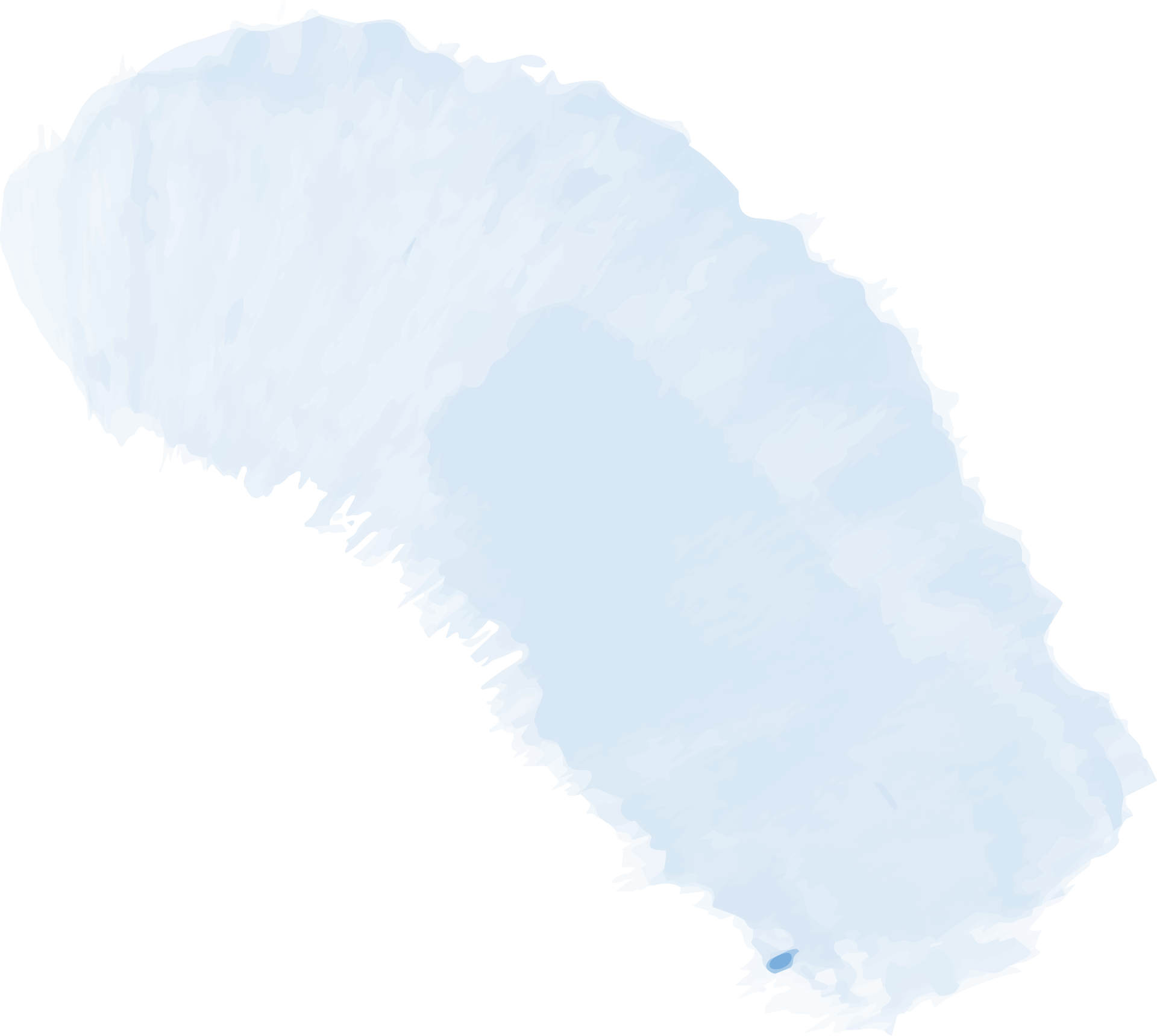 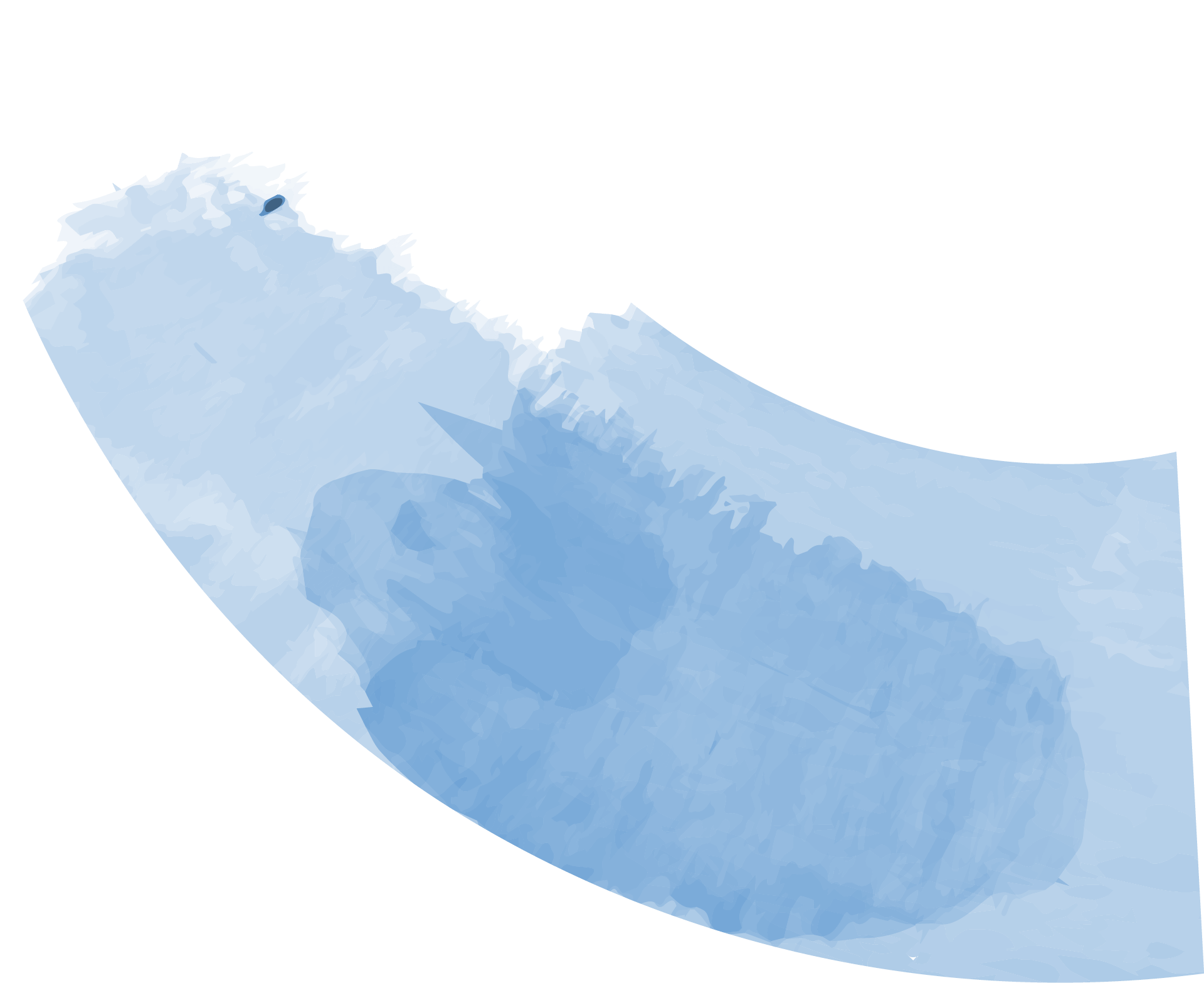 قومي بتطبيق البرنامج الثاني
 ( إظهار الرقم       (20
هل تستطيعين إظهار نص مثلا اسمك ؟
التطبيق العملي
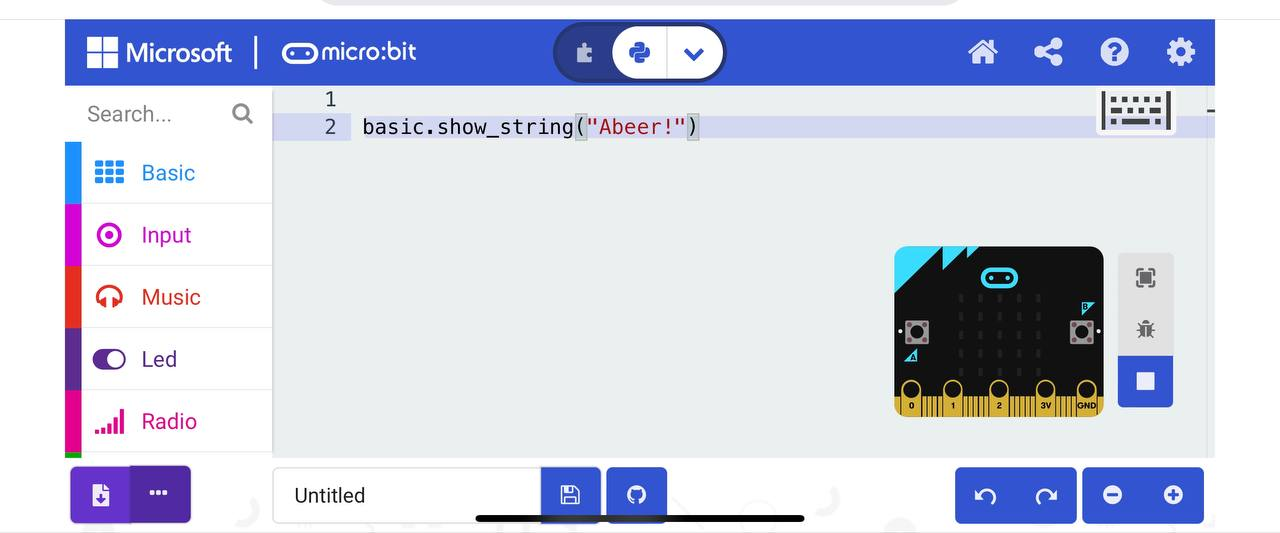 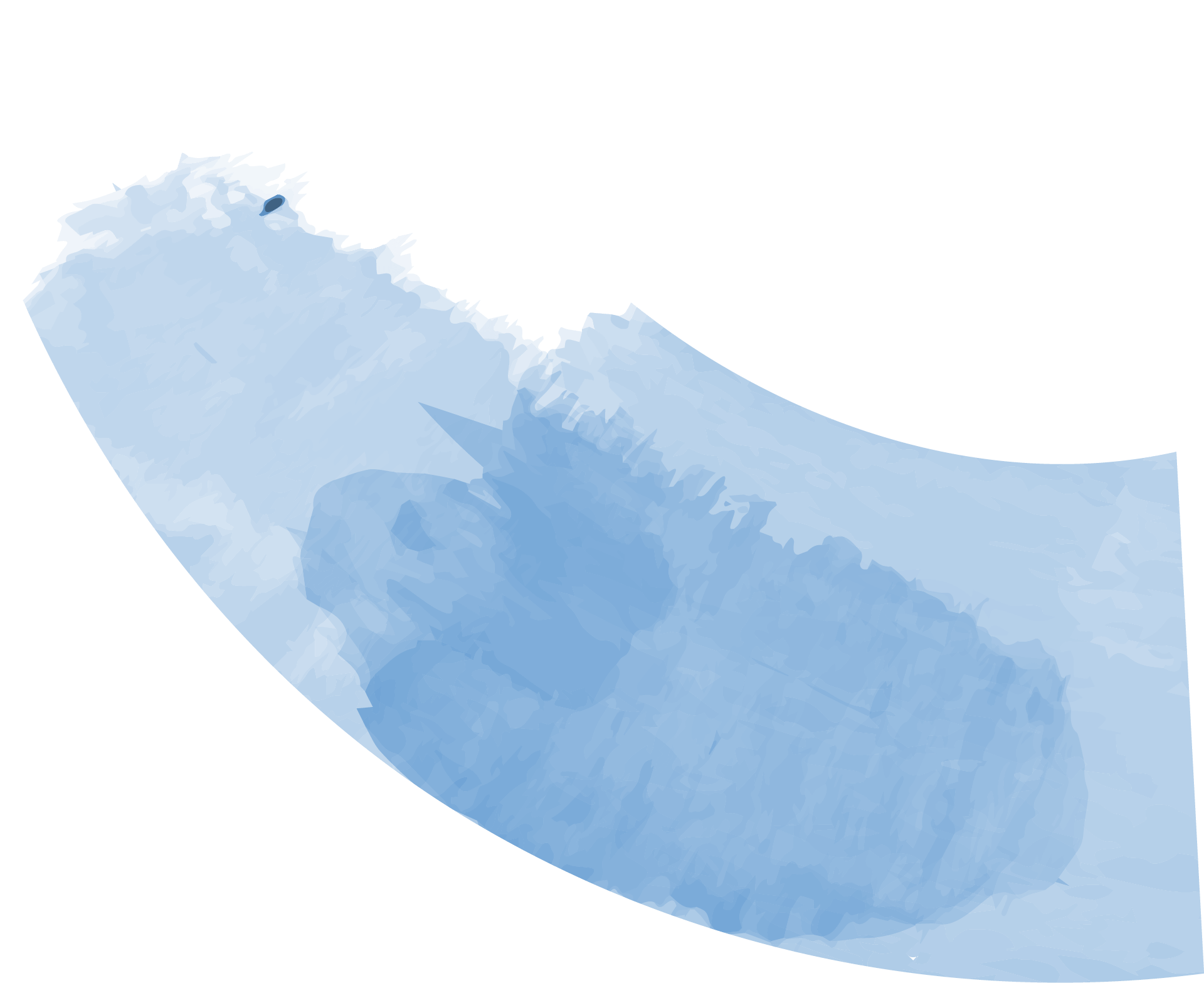 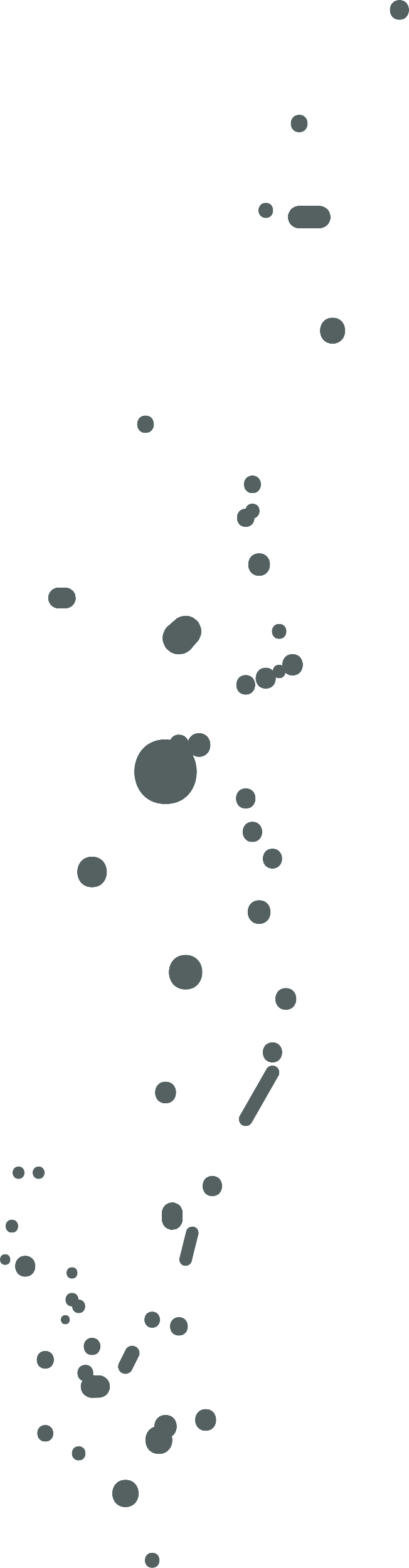 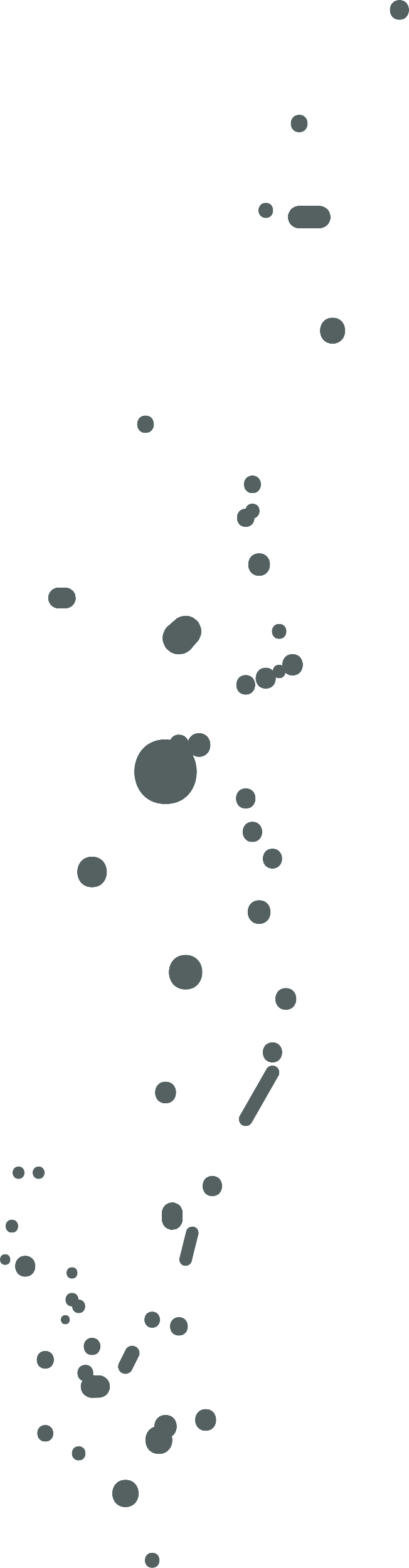 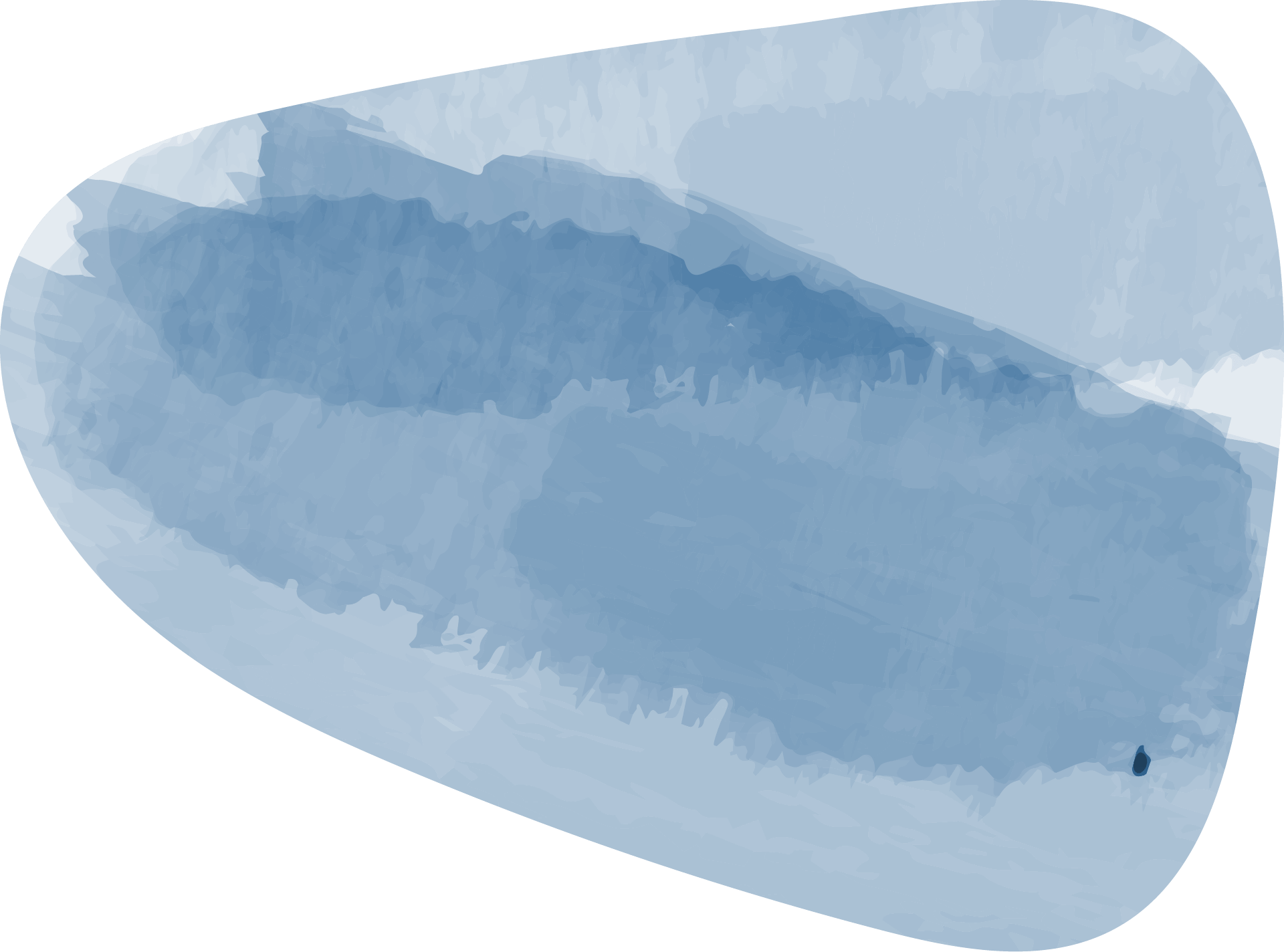 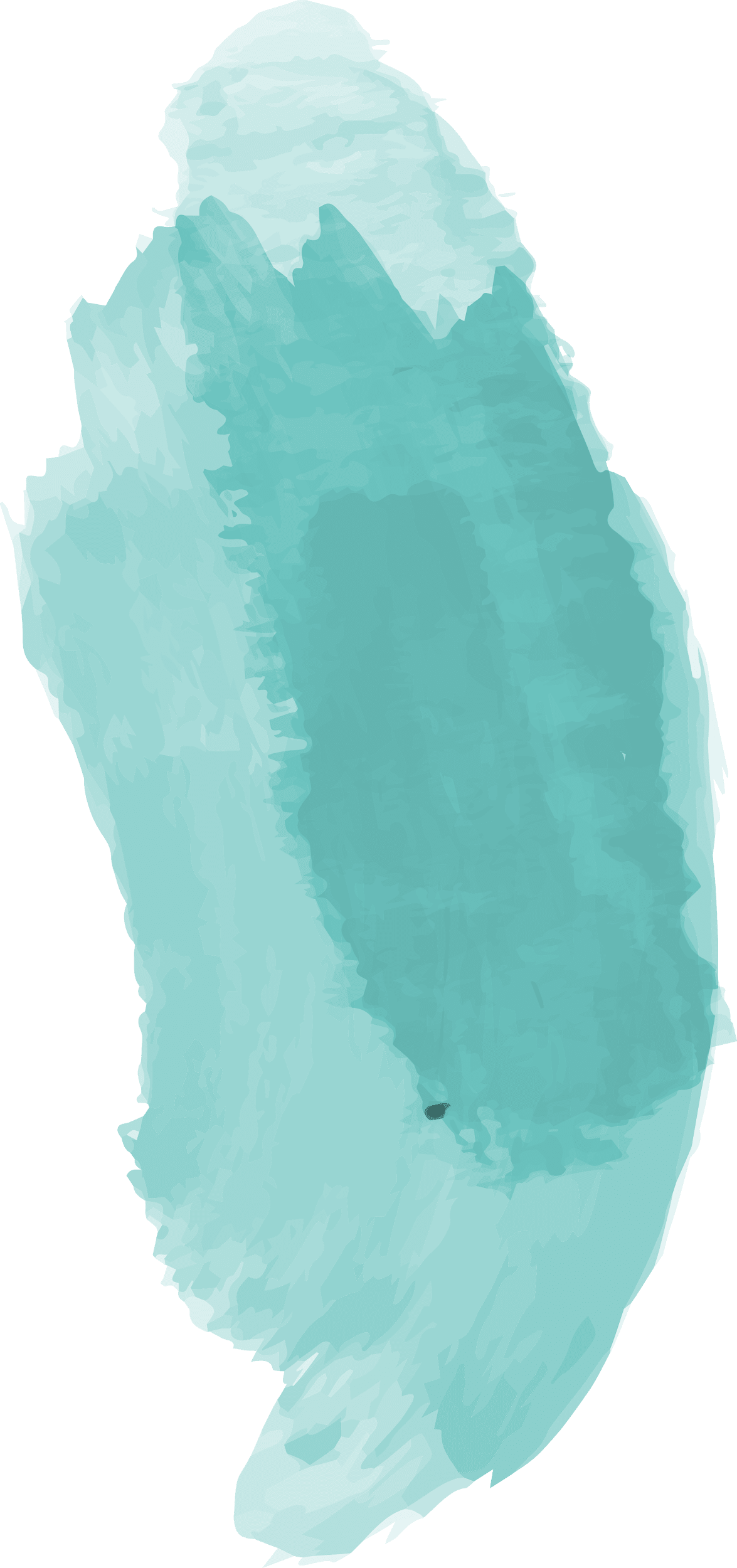 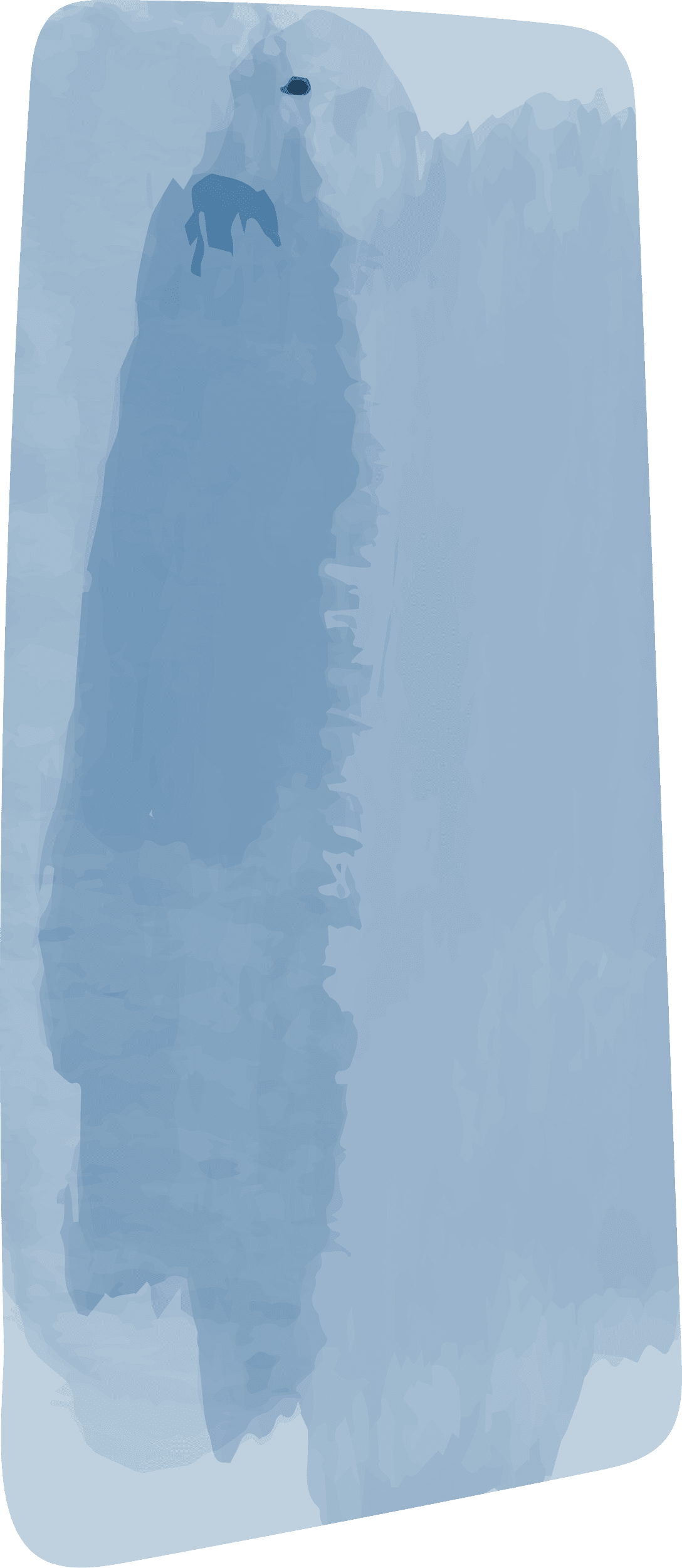 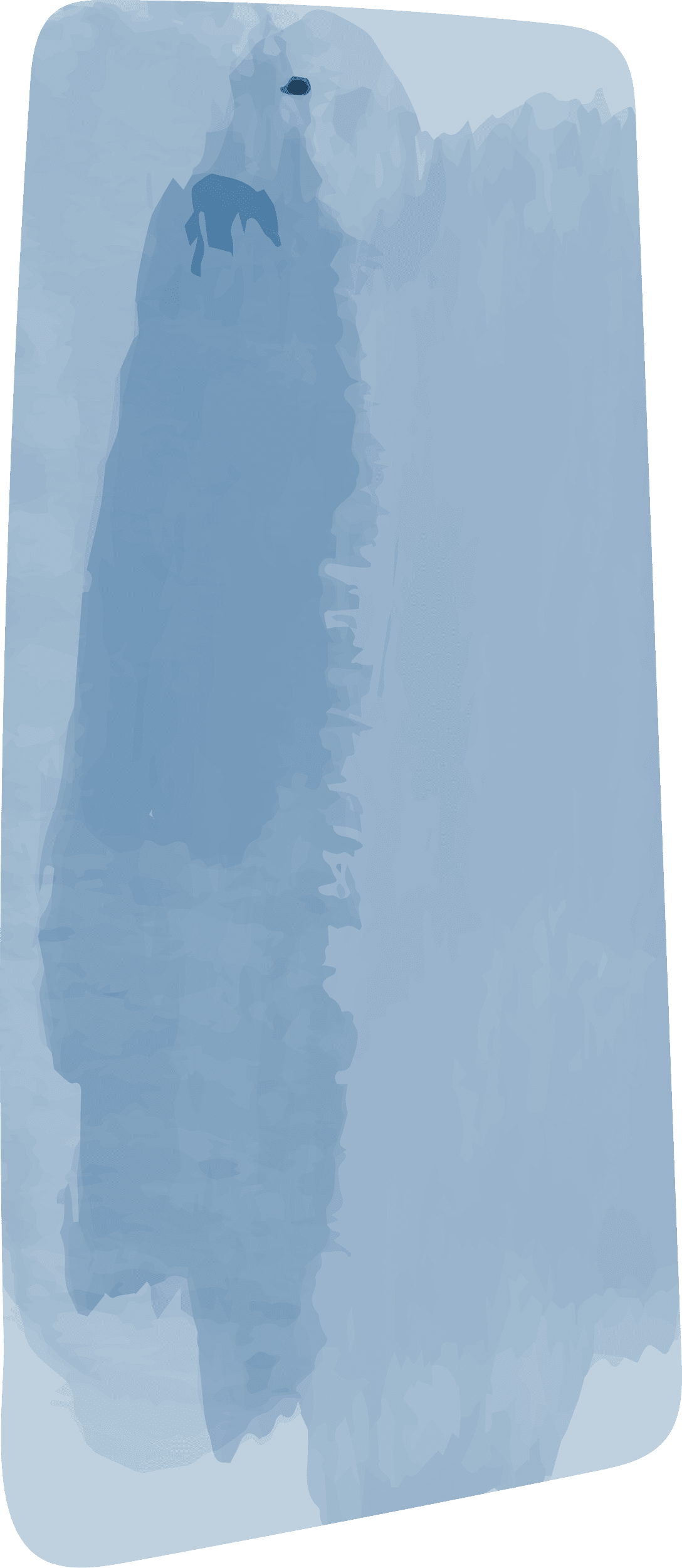 02
01
03
أهداف الدرس :
استخدام محرر 
مايكروسفت ميك كود 
لإنشاء المشاريع
مكونات المايكروبت
التعرف على المايكروبت
التعرف على مكونات الواجهة الرئيسة لمحرر ميك كود
إنشاء برنامج جديد  وحفظه وتنزيله على جهاز المايكروبت عبر سلك USB
التعرف على صندوق أدوات الأوامر  لإضافة اللبنات وحذفها 
التعرف على اللبنات ولغة البايثون والتنقل بينهما 
البرنامج الأول ( إظهار كلمة HELLO  ثم رمز القلب )
( البرمجة باستخدام اللبنات البرمجية ومن ثم الانتقال للغة البايثون لرؤية الكود البرمجي والتعرف على الدوال  )
6. البرنامج الثاني ( إظهار عدد )
7. البرنامج الثالث ( استخدام ازرار مايكروبت لإظهار حرف )
8. البرنامج الرابع ( استخدام دالة الاهتزاز لإظهار عدد عشوائي )
9. البرنامج الخامس ( استخدام المتغيرات لإظهار قيمة المتغير (رقم او سلسلة نصيه ))
10. البرنامج السادس ( استخدام متغير ومن ثم تغير قيمته والتعرف على المتغيرات المحلية والعامة )
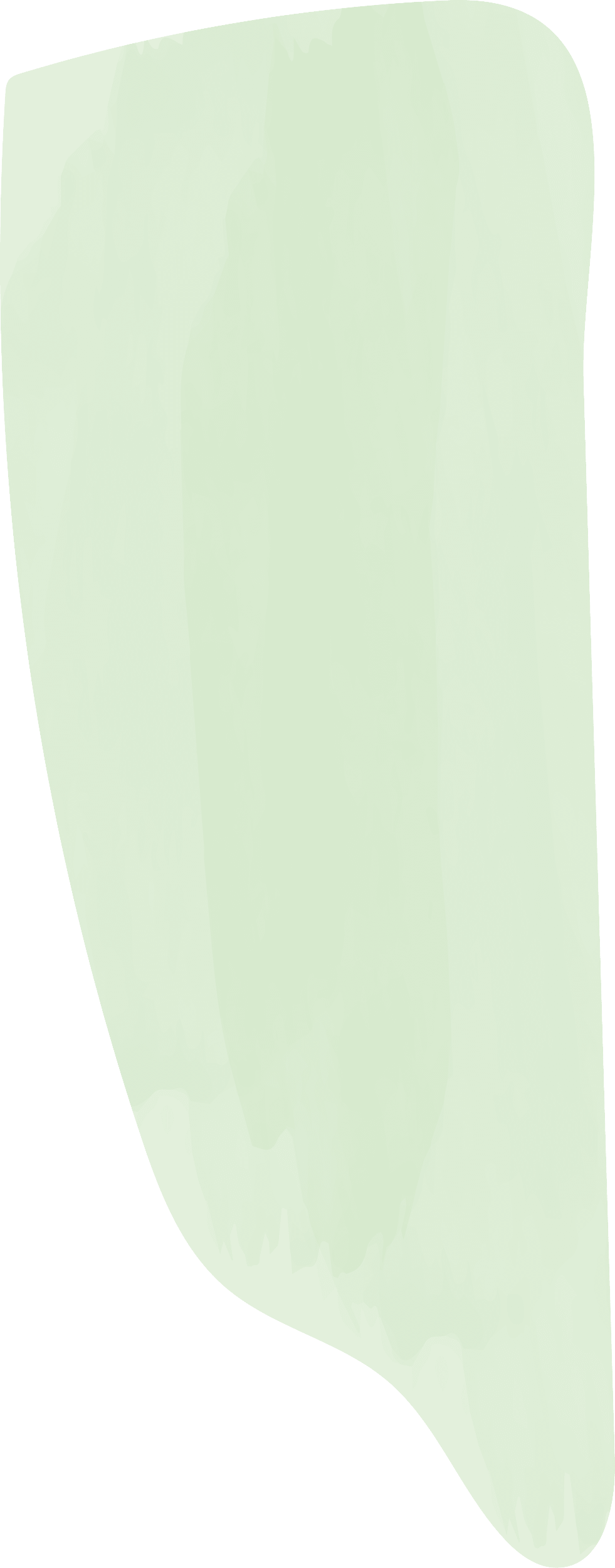 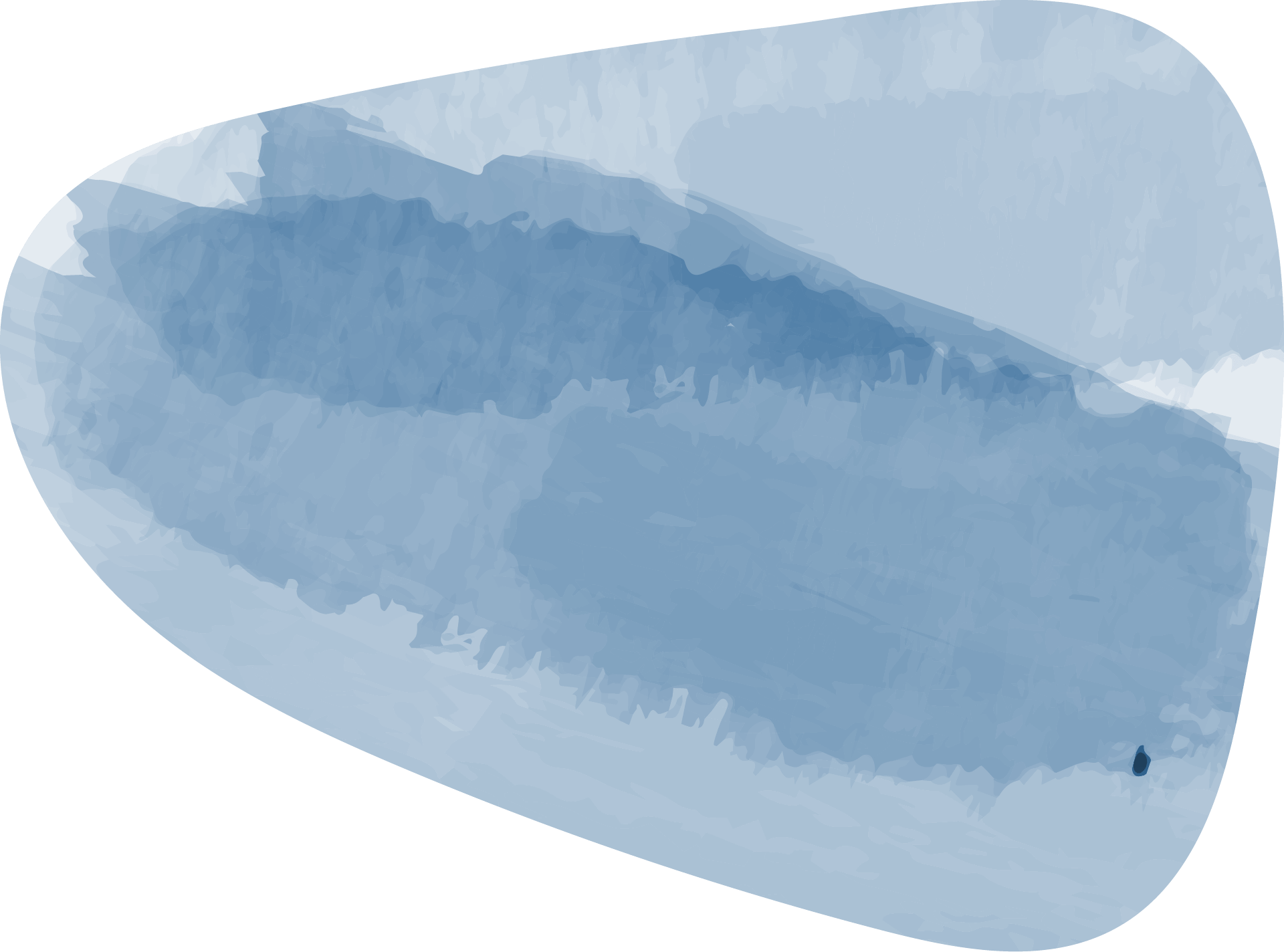 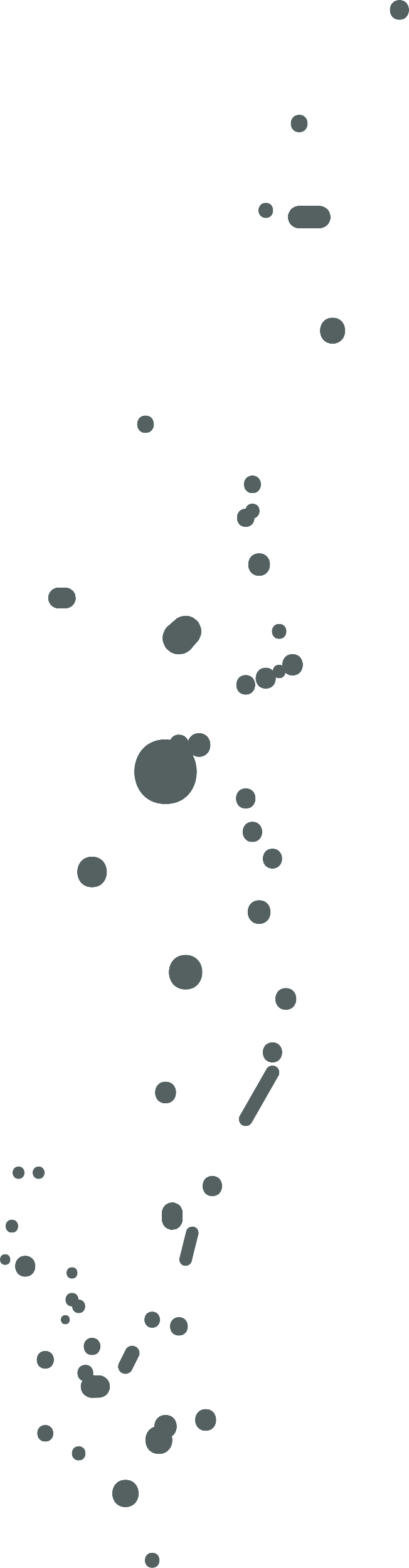 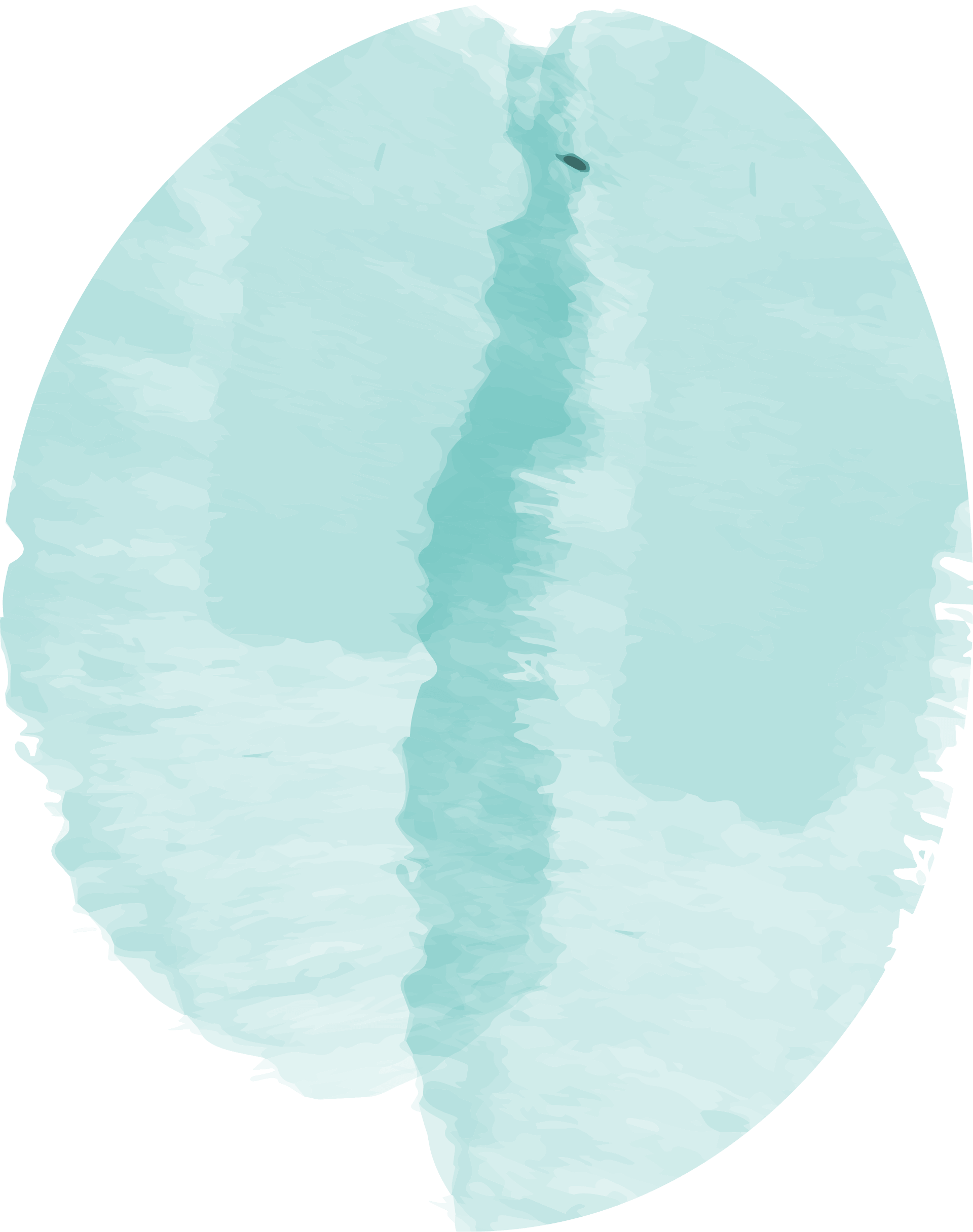 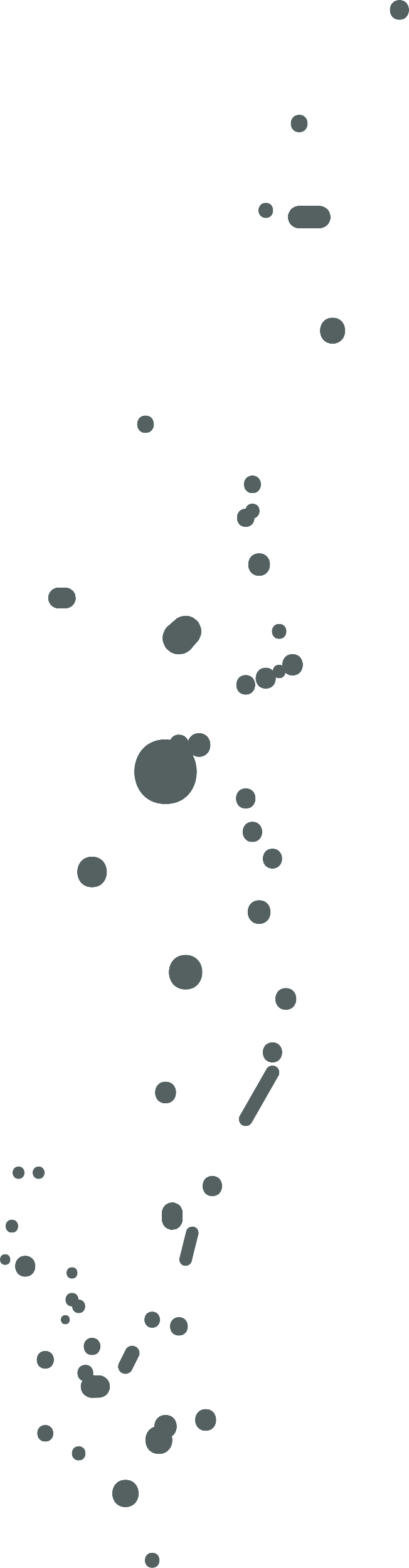 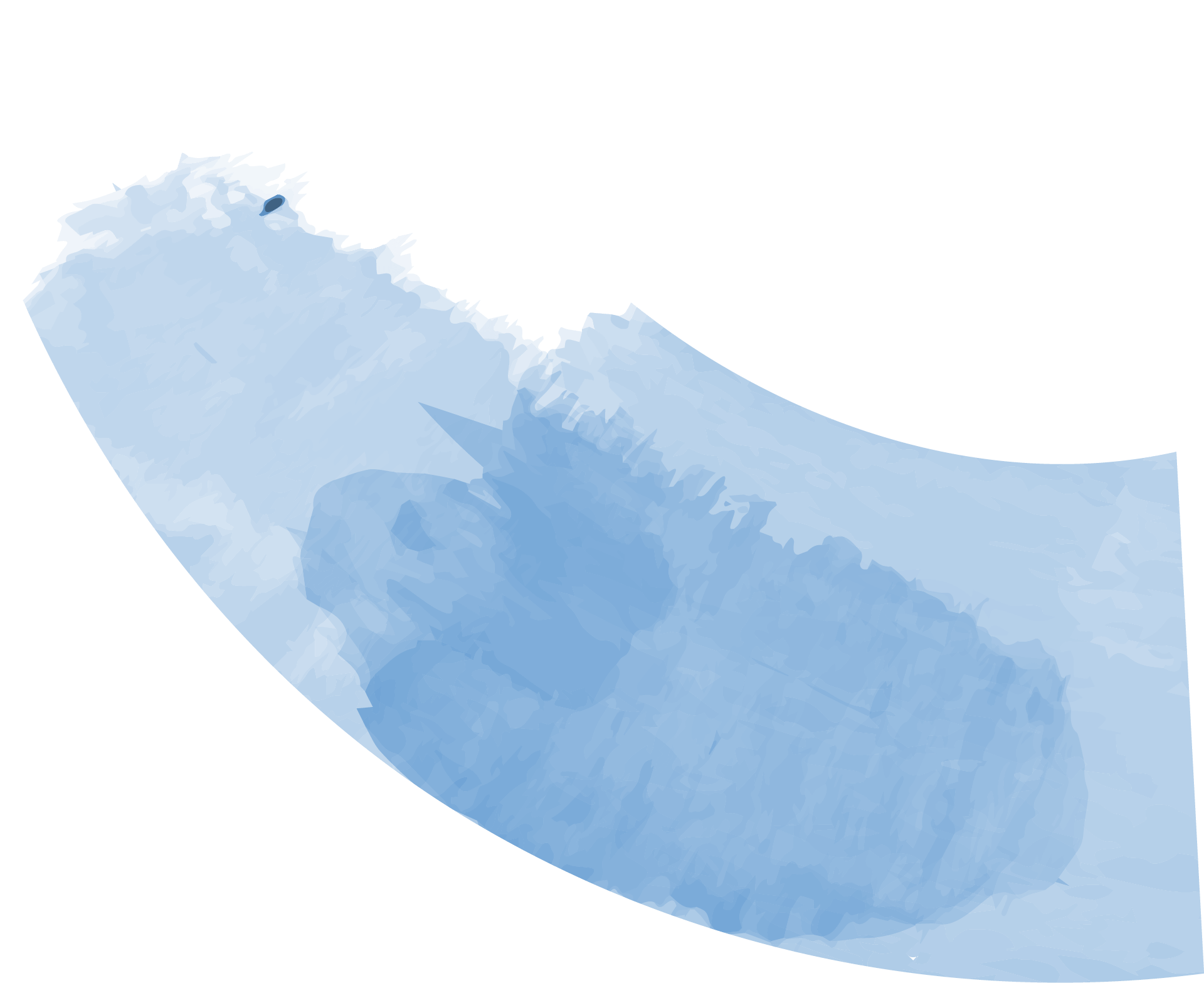 من خلال الفيديو استنتجي الهدف من البرنامج وكيف تم تصميم ذلك ؟   (فردي )
عند النقر على زر A

 يتم إضاءة حرف A
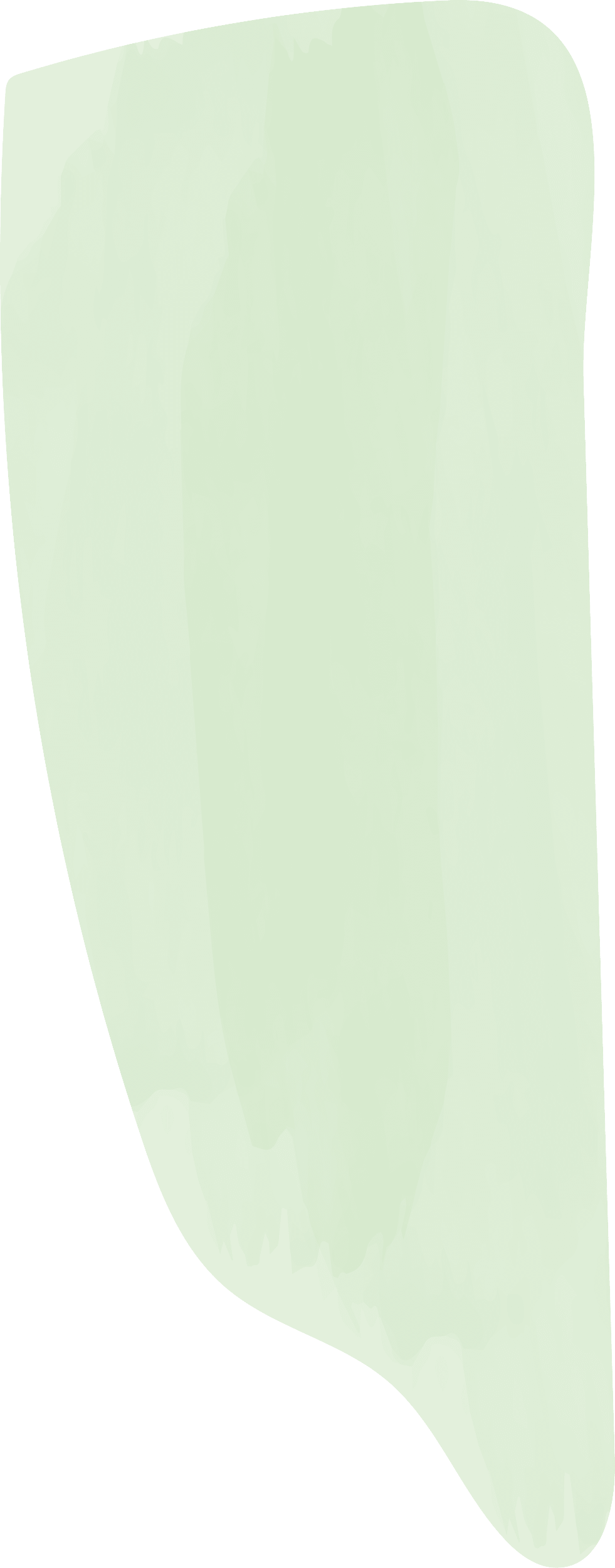 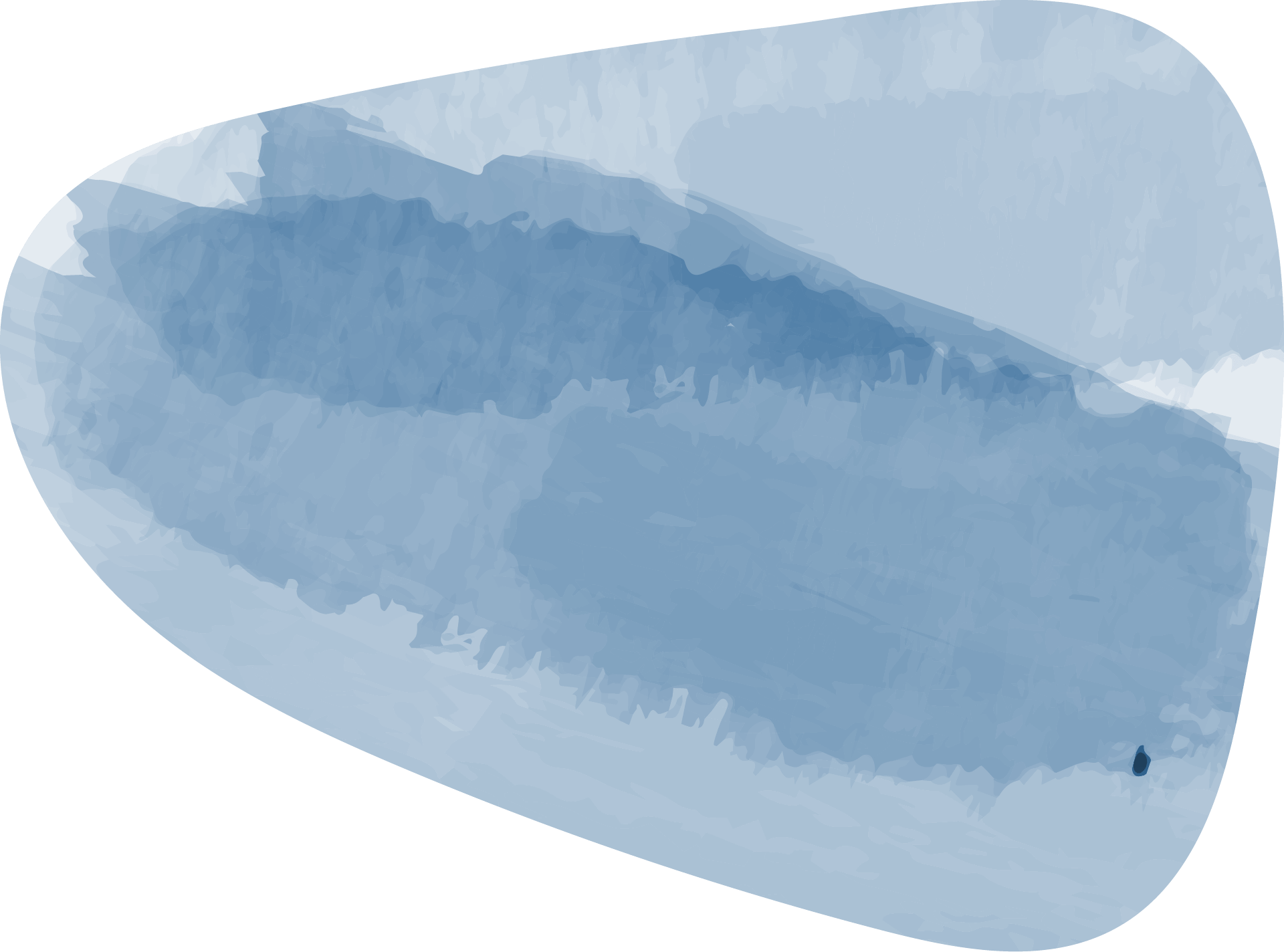 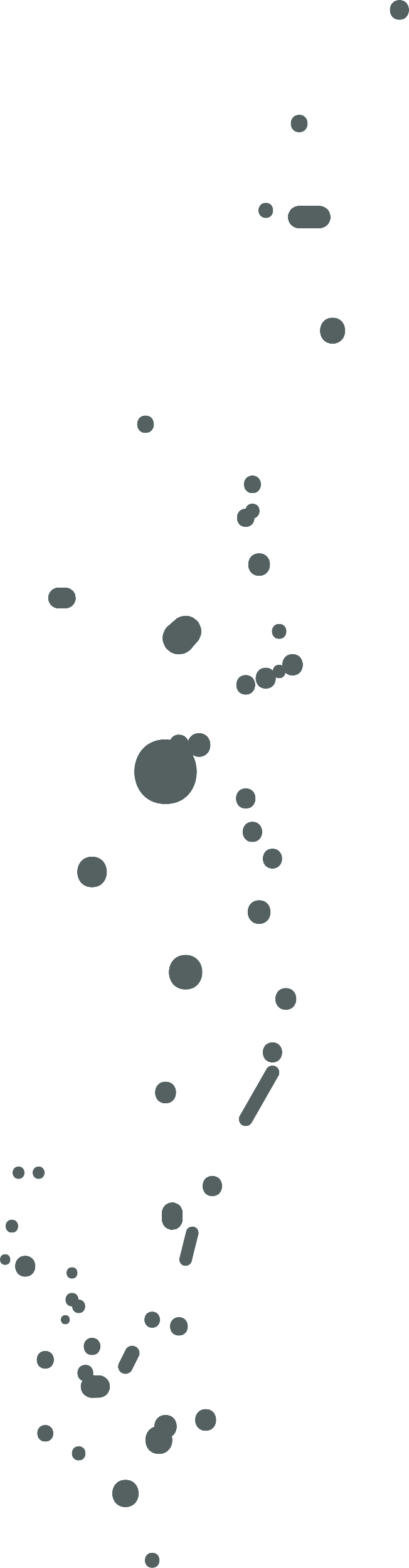 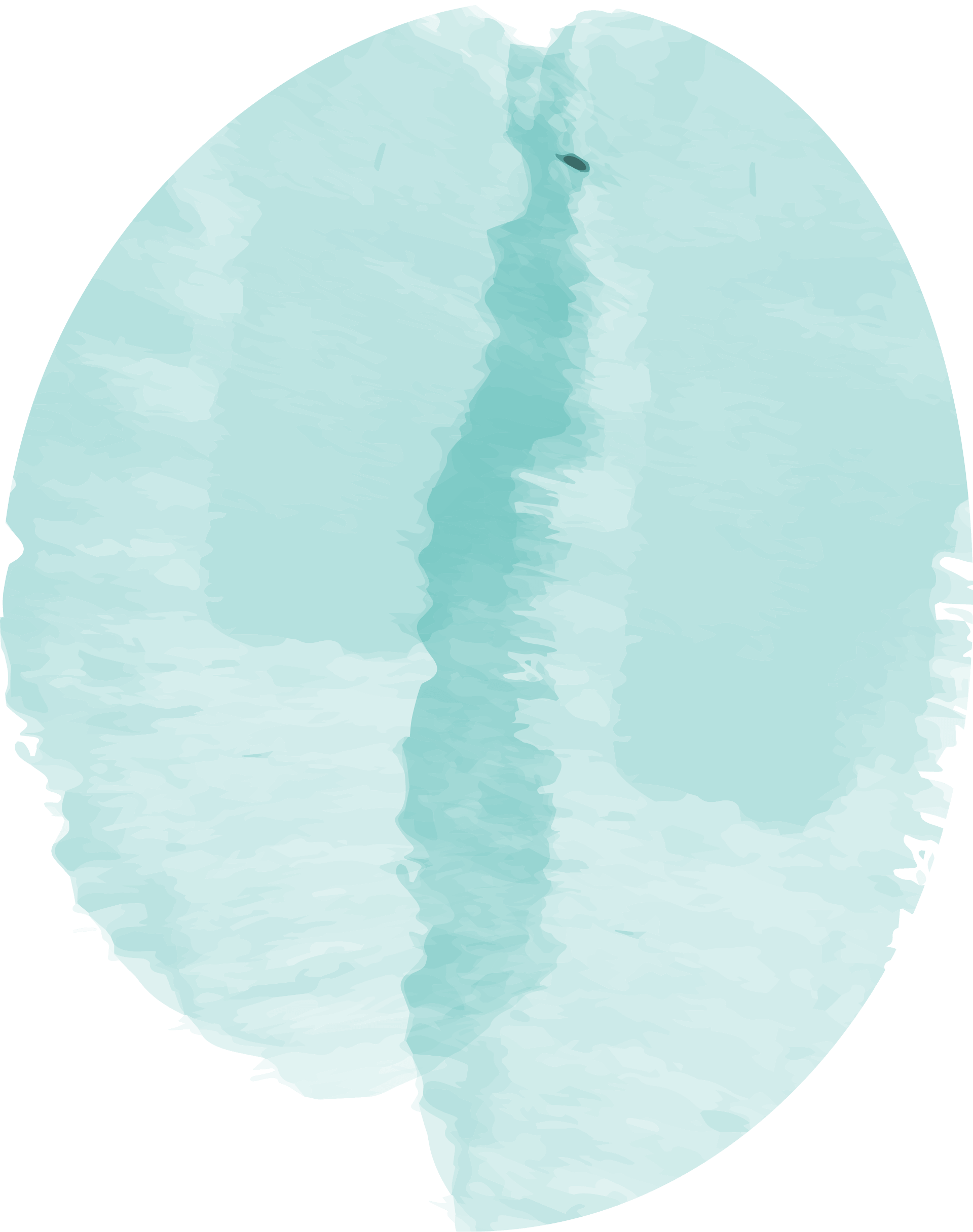 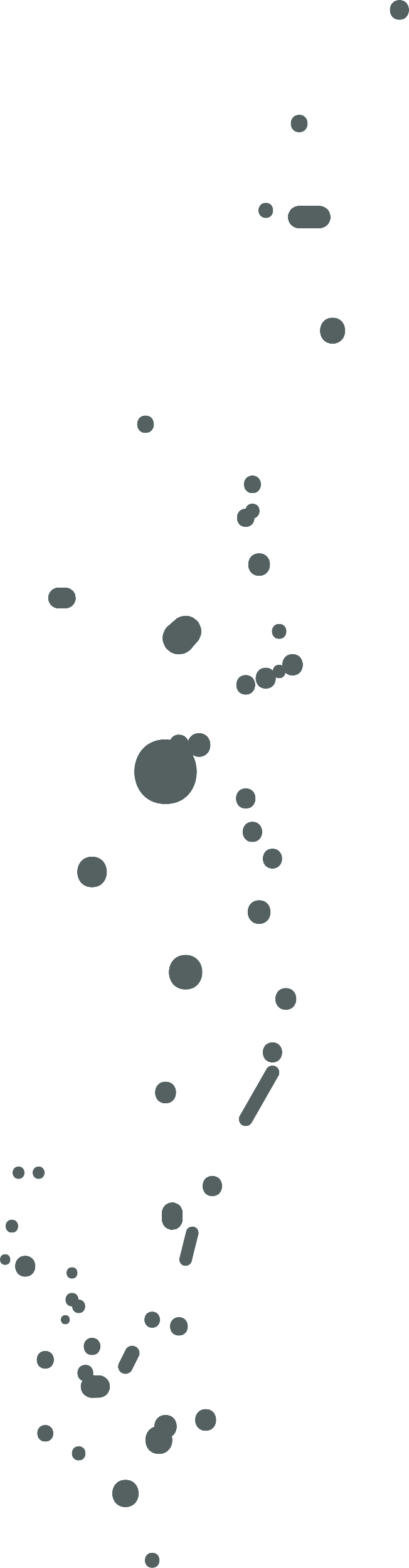 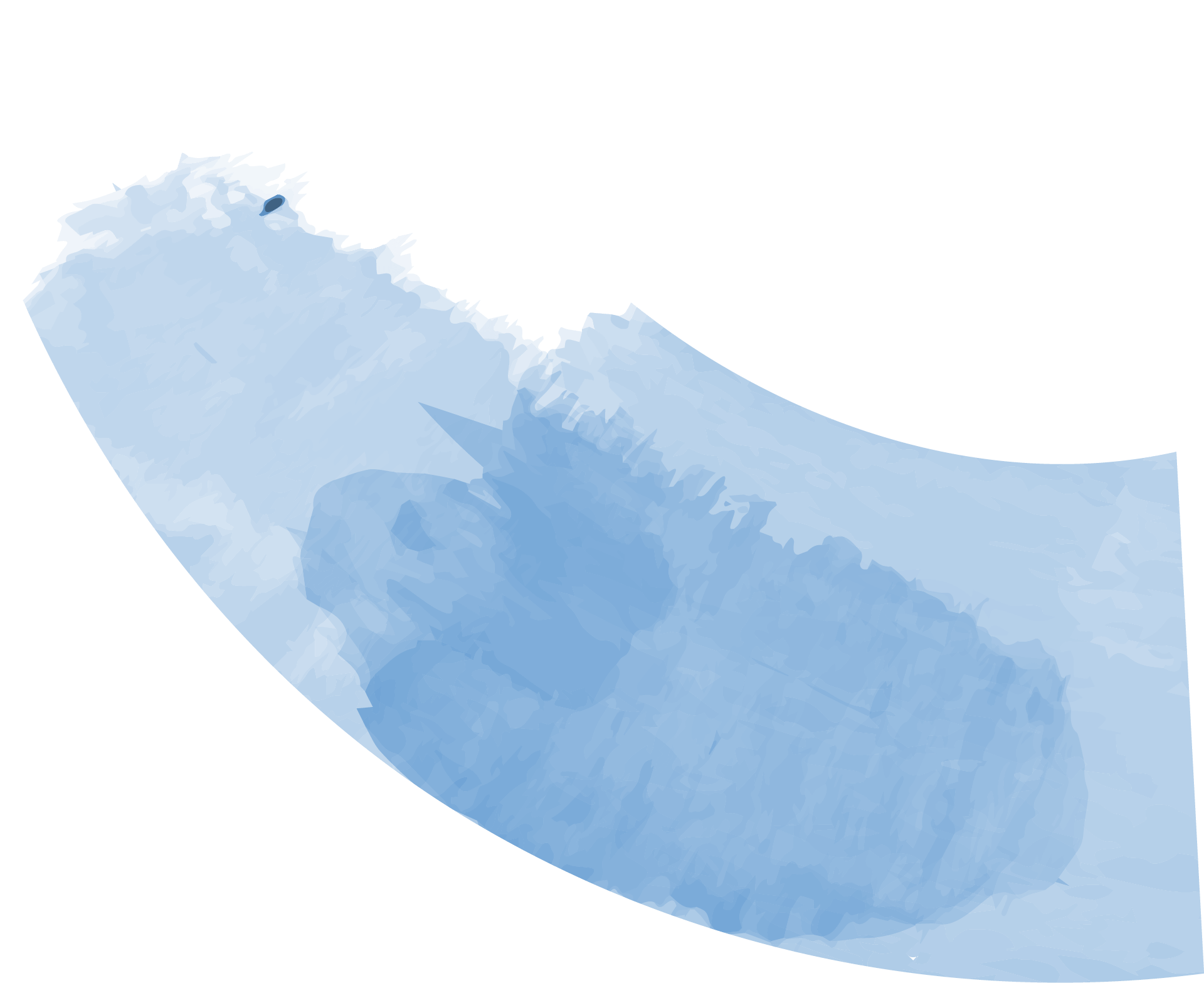 من خلال الفيديو استنتجي الهدف من البرنامج وكيف تم تصميم ذلك ؟   (فردي )
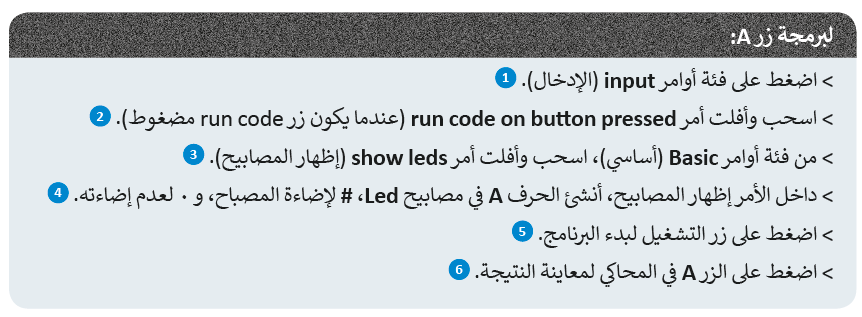 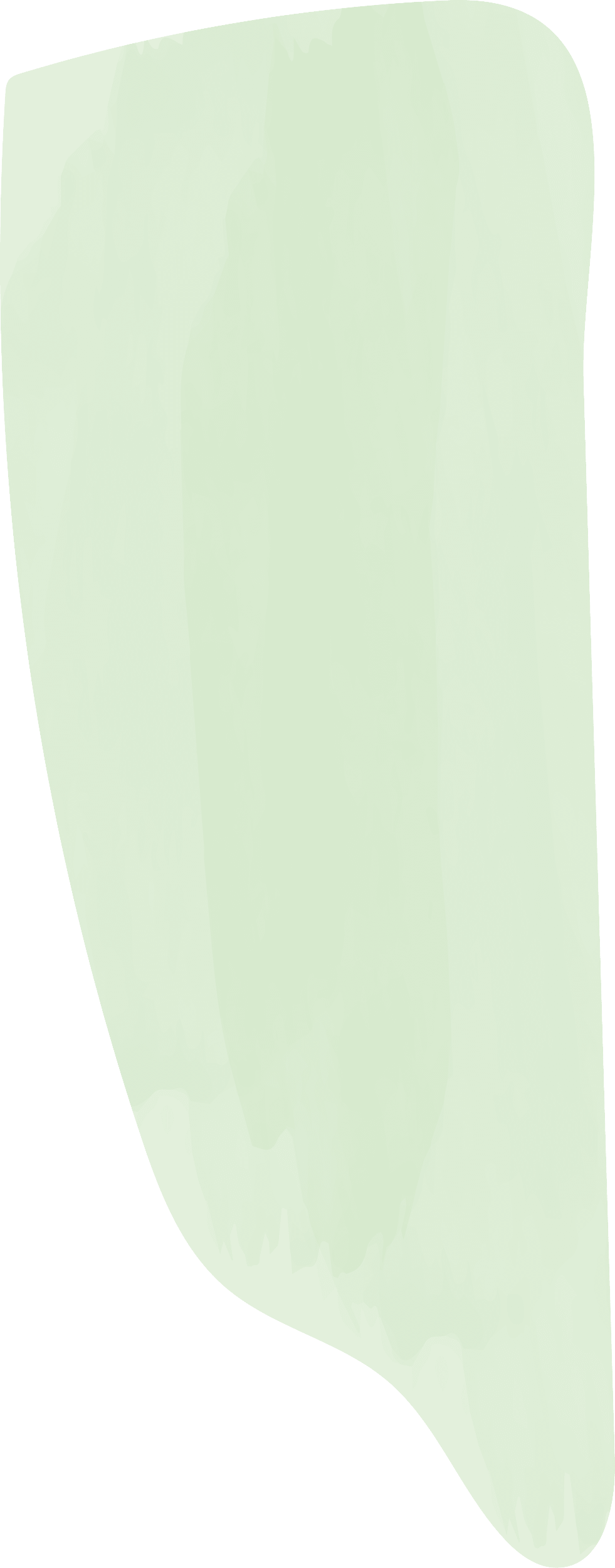 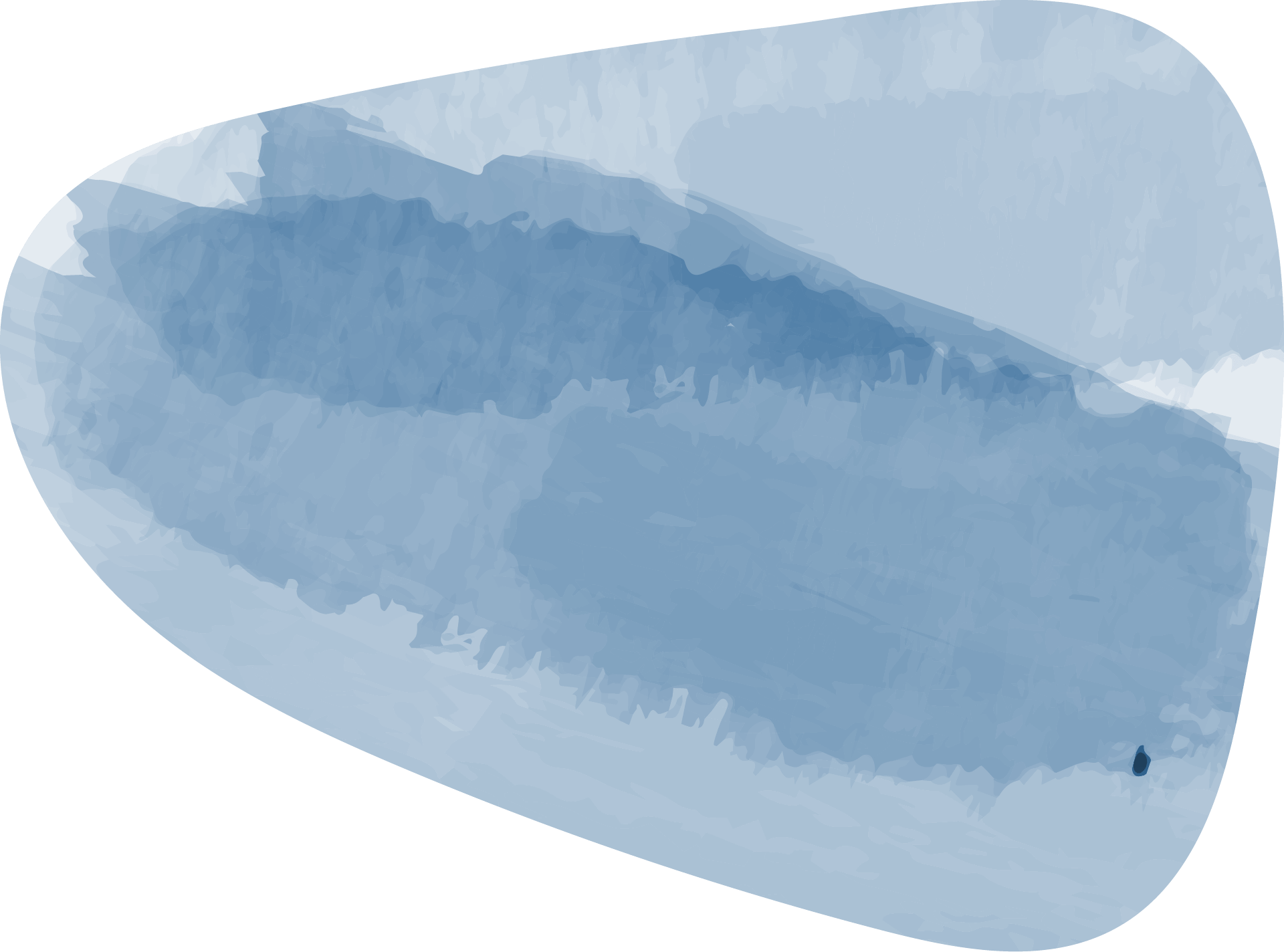 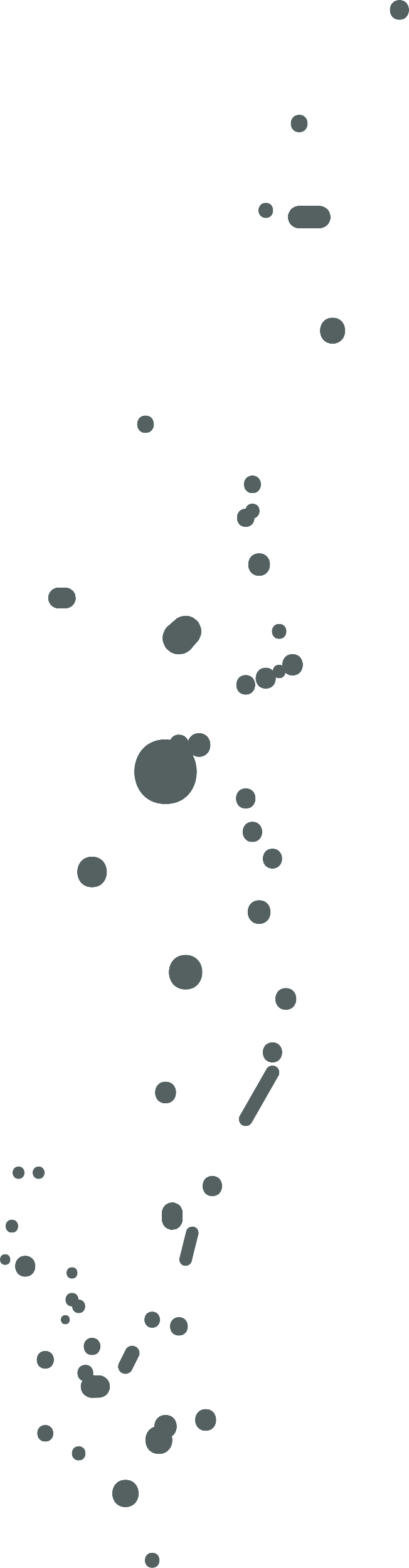 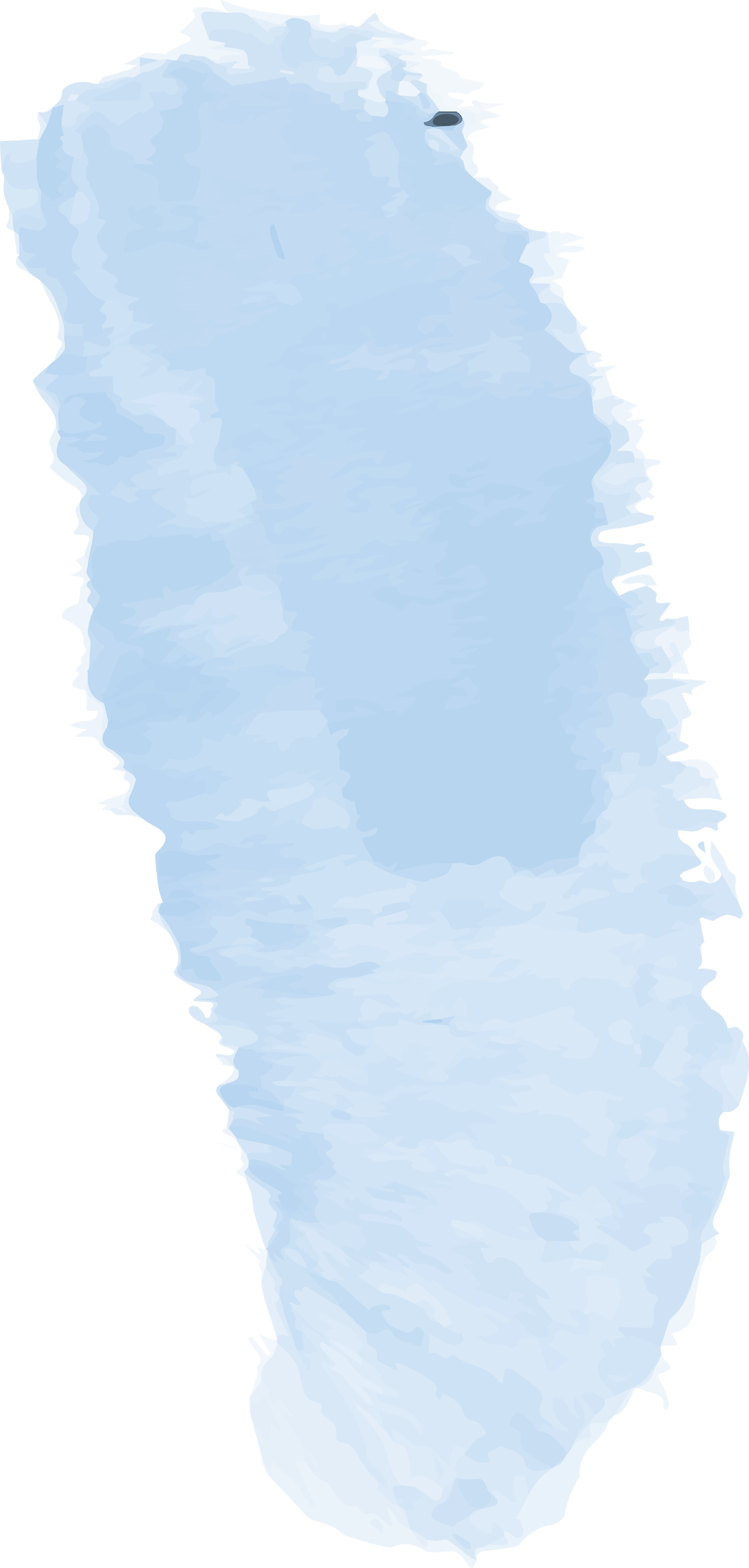 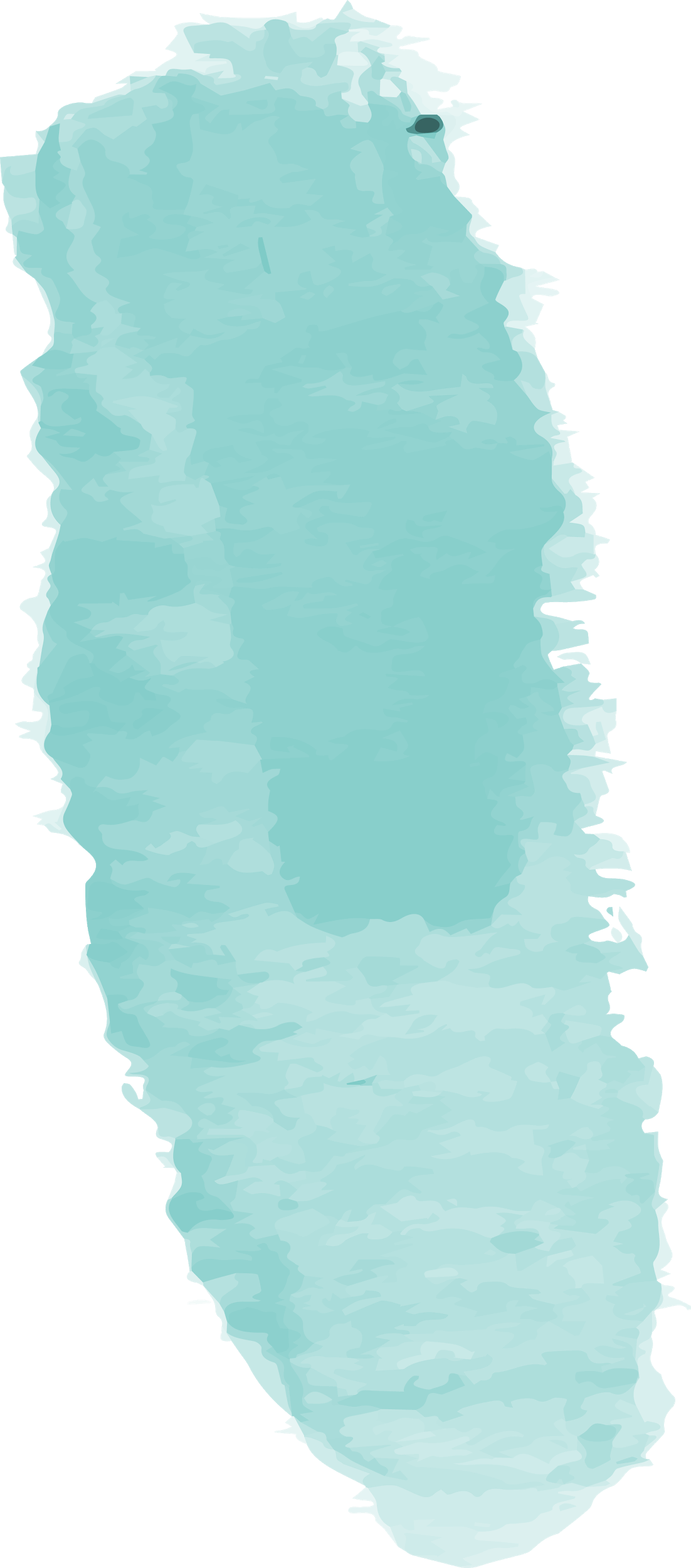 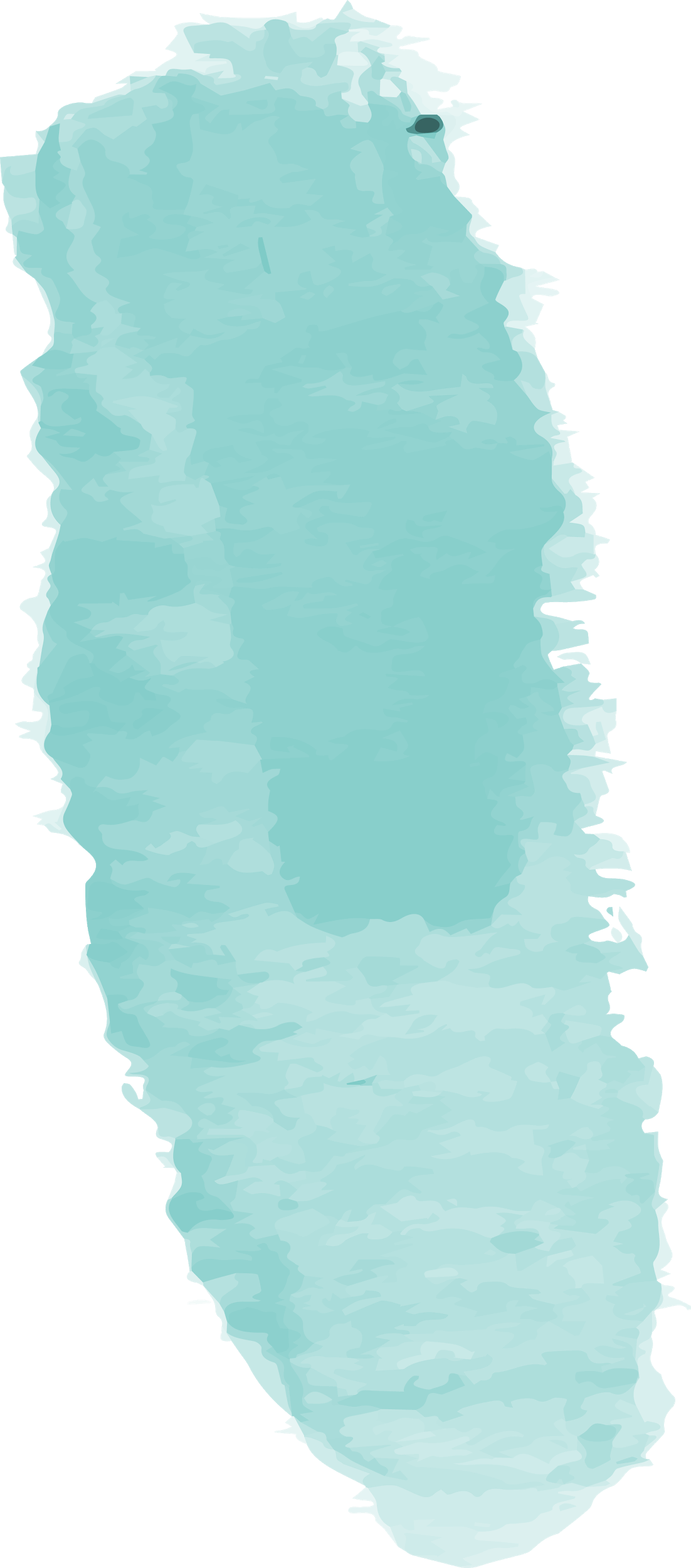 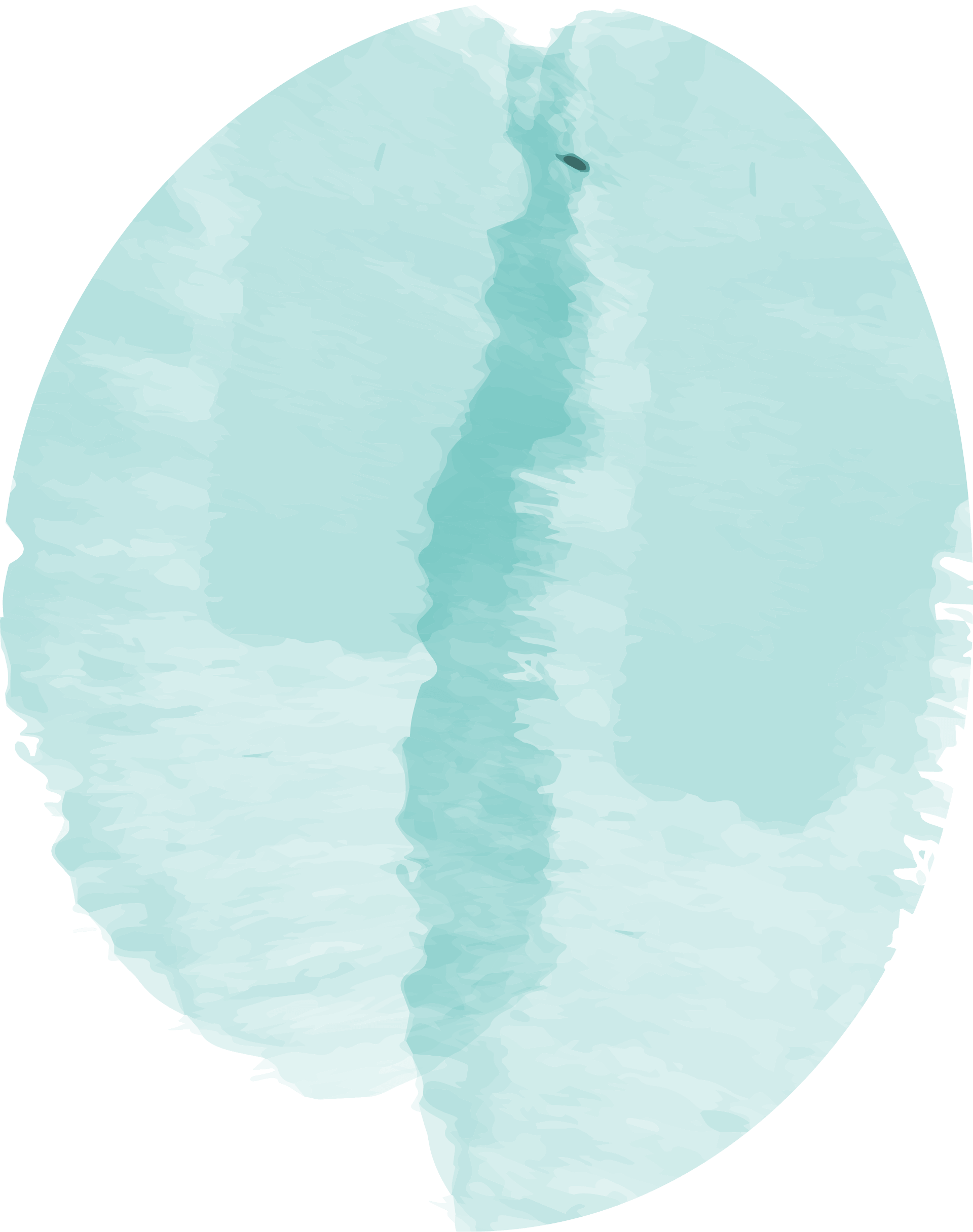 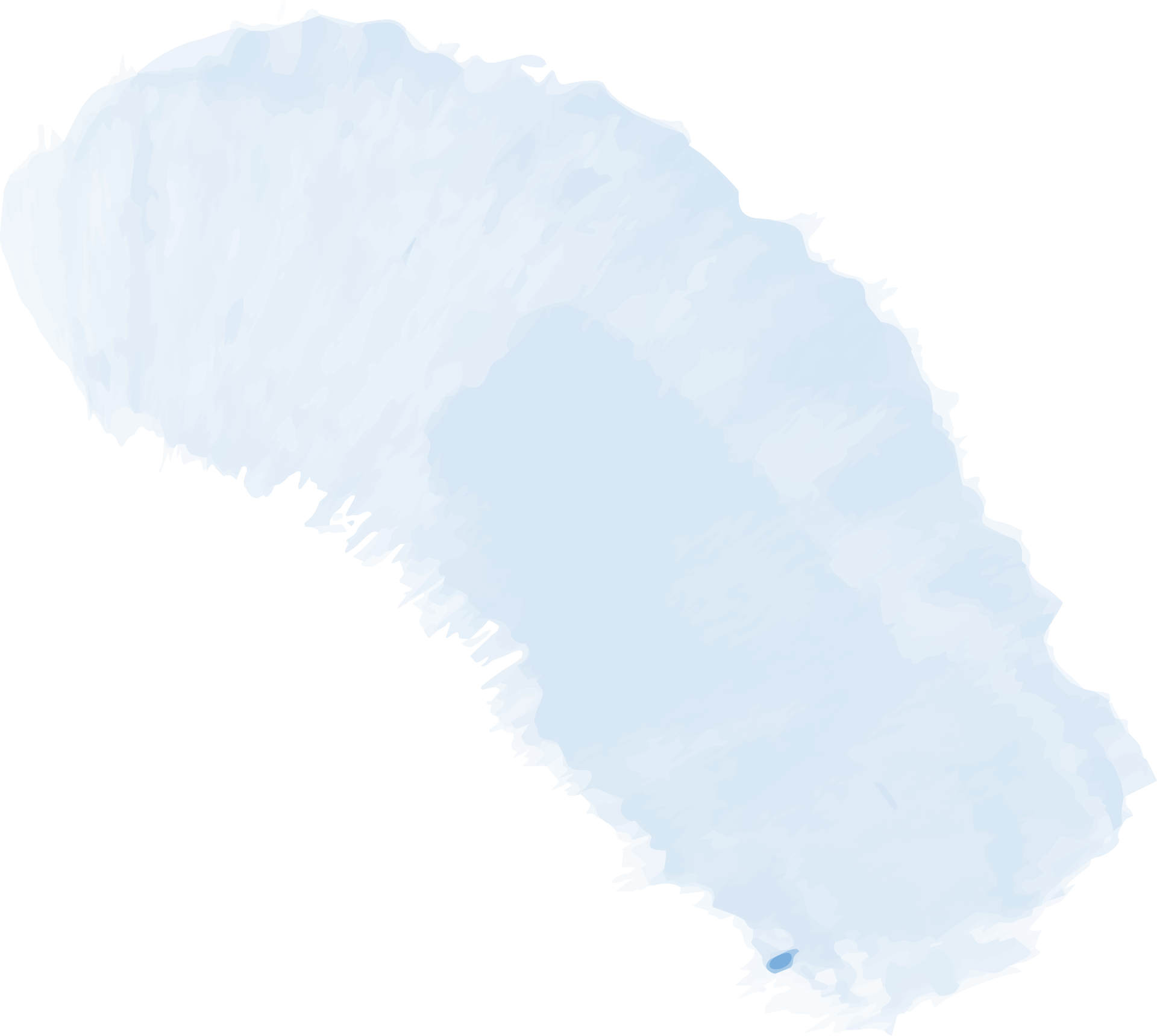 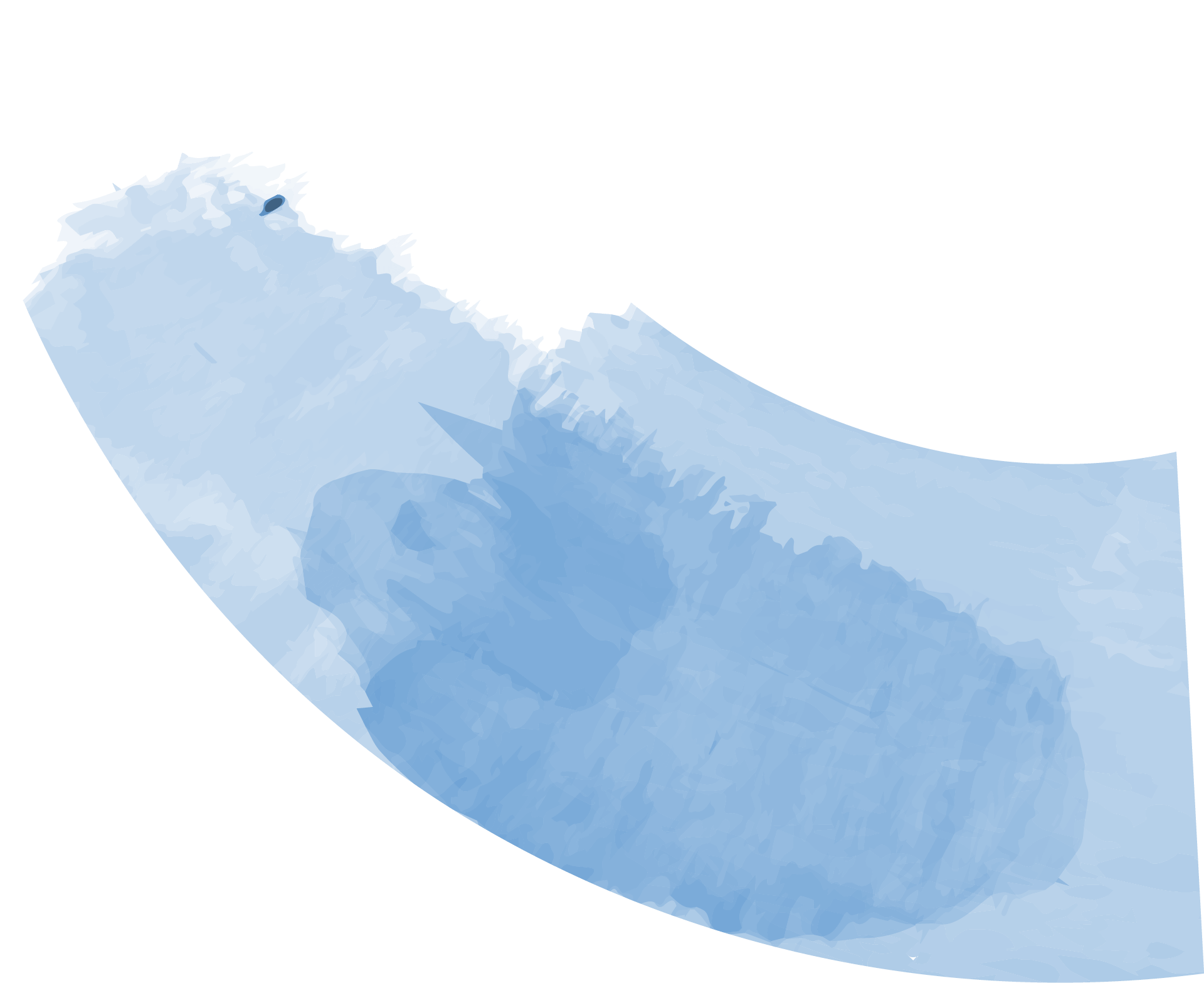 قومي بتطبيق البرنامج الثالث 
إظهار الحرف A  عند النقر على زر A
هل تستطيعين إظهار الحرف B  عند النقر على B؟
ماهي التغيرات التي ستجريها ..؟
التطبيق العملي
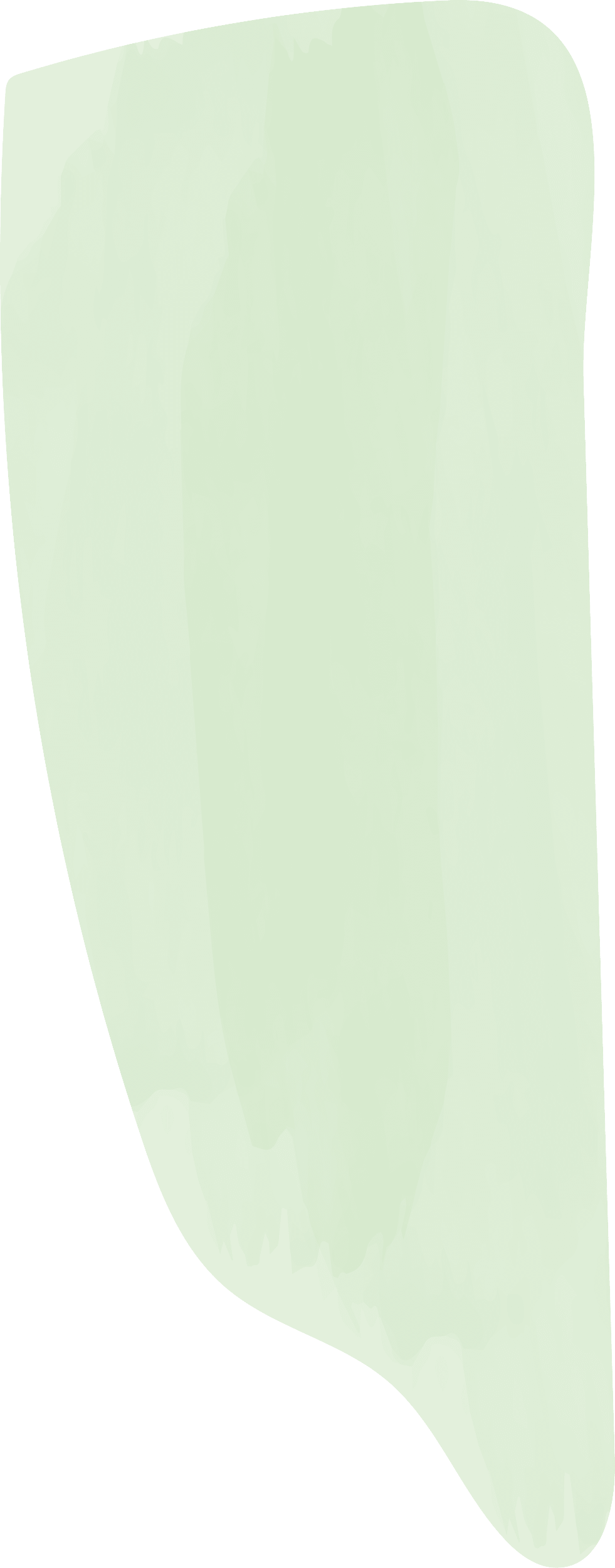 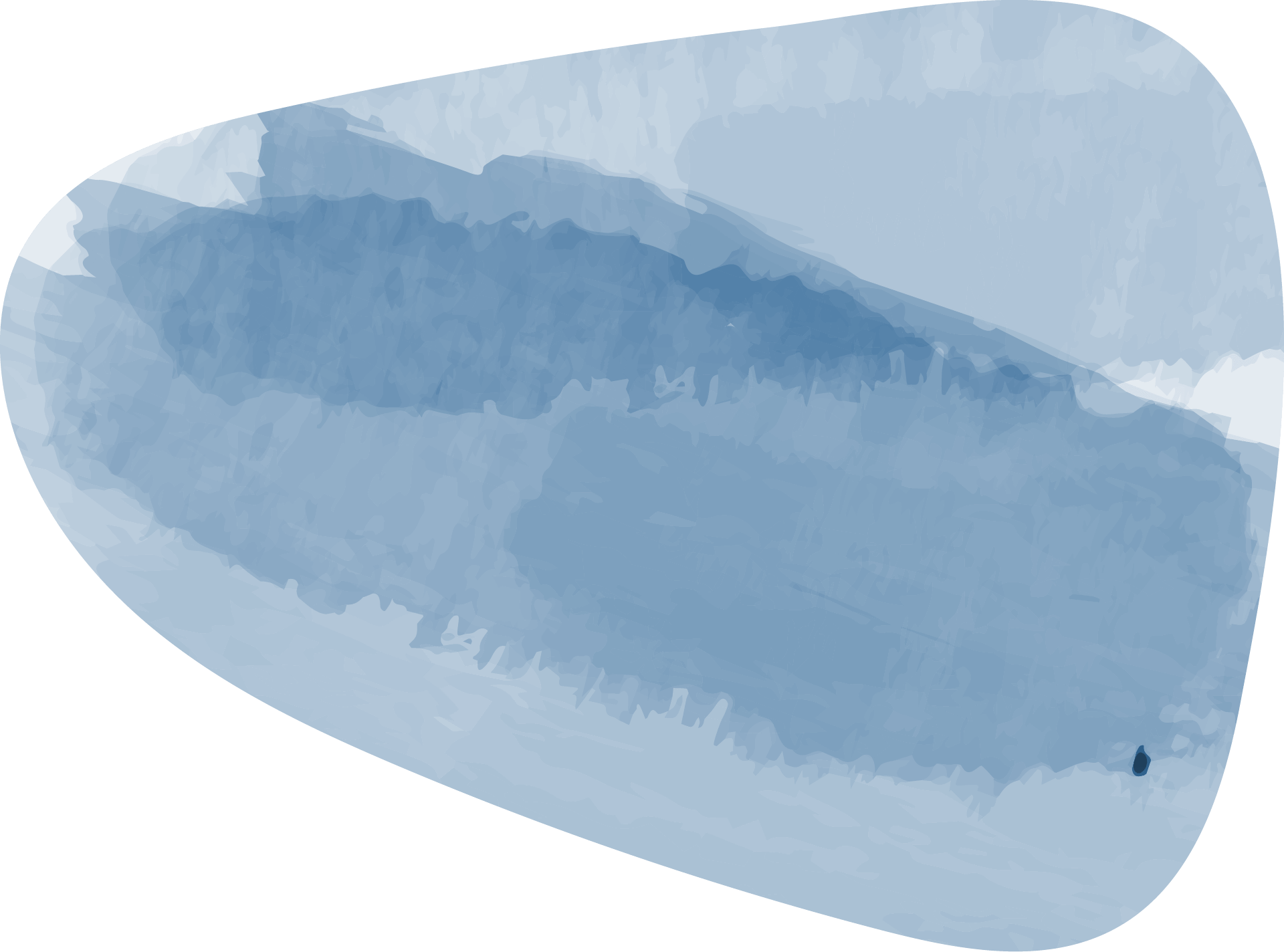 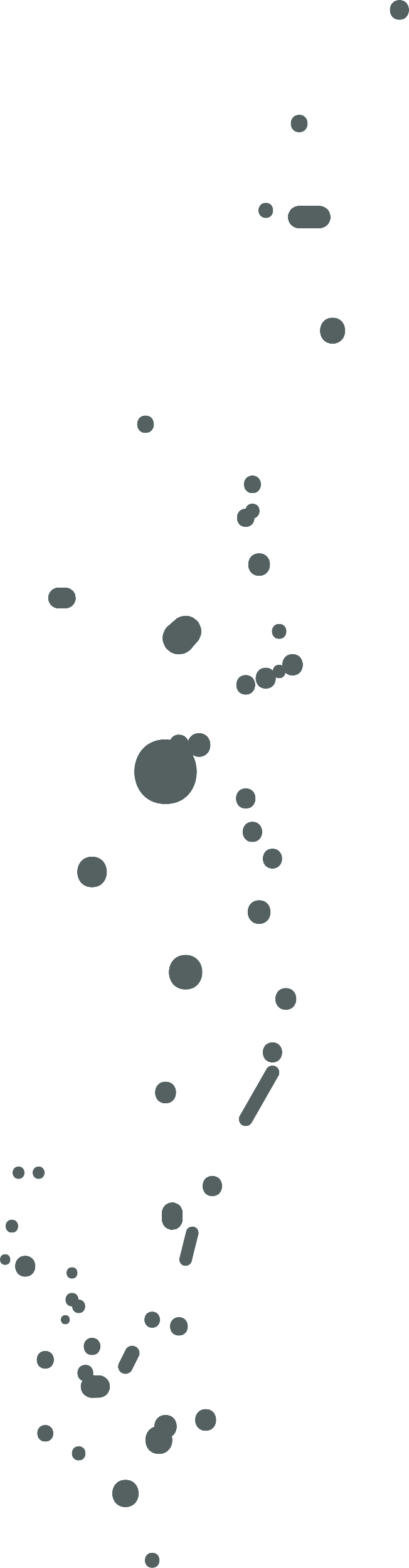 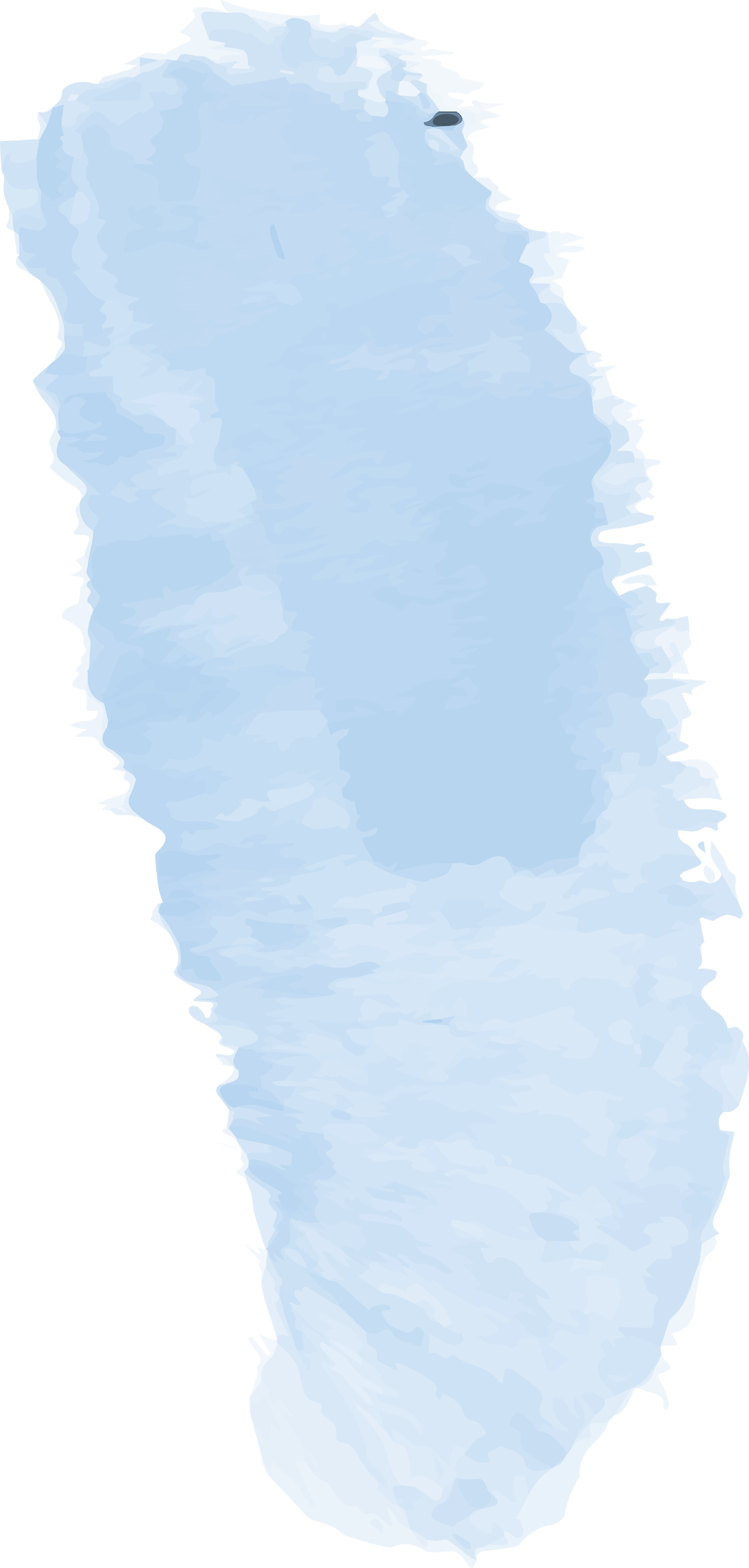 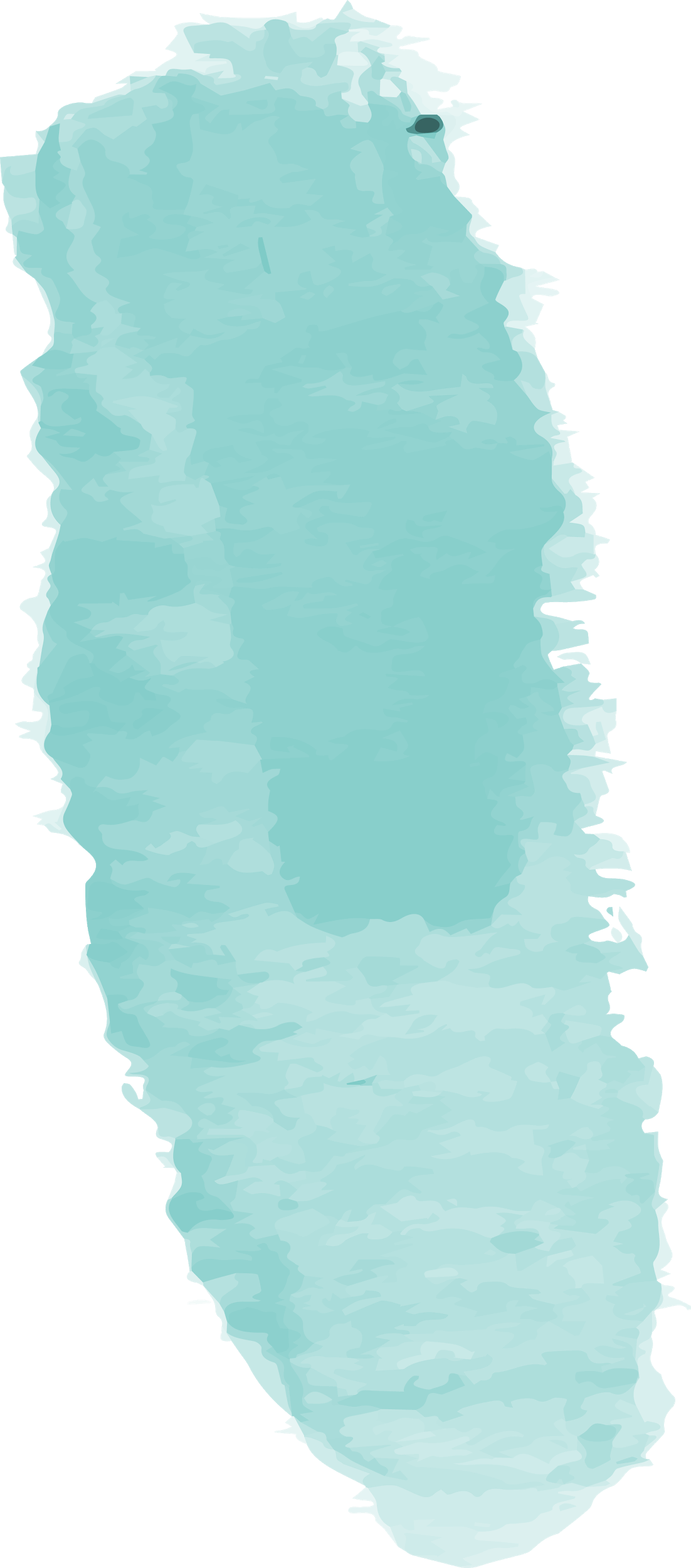 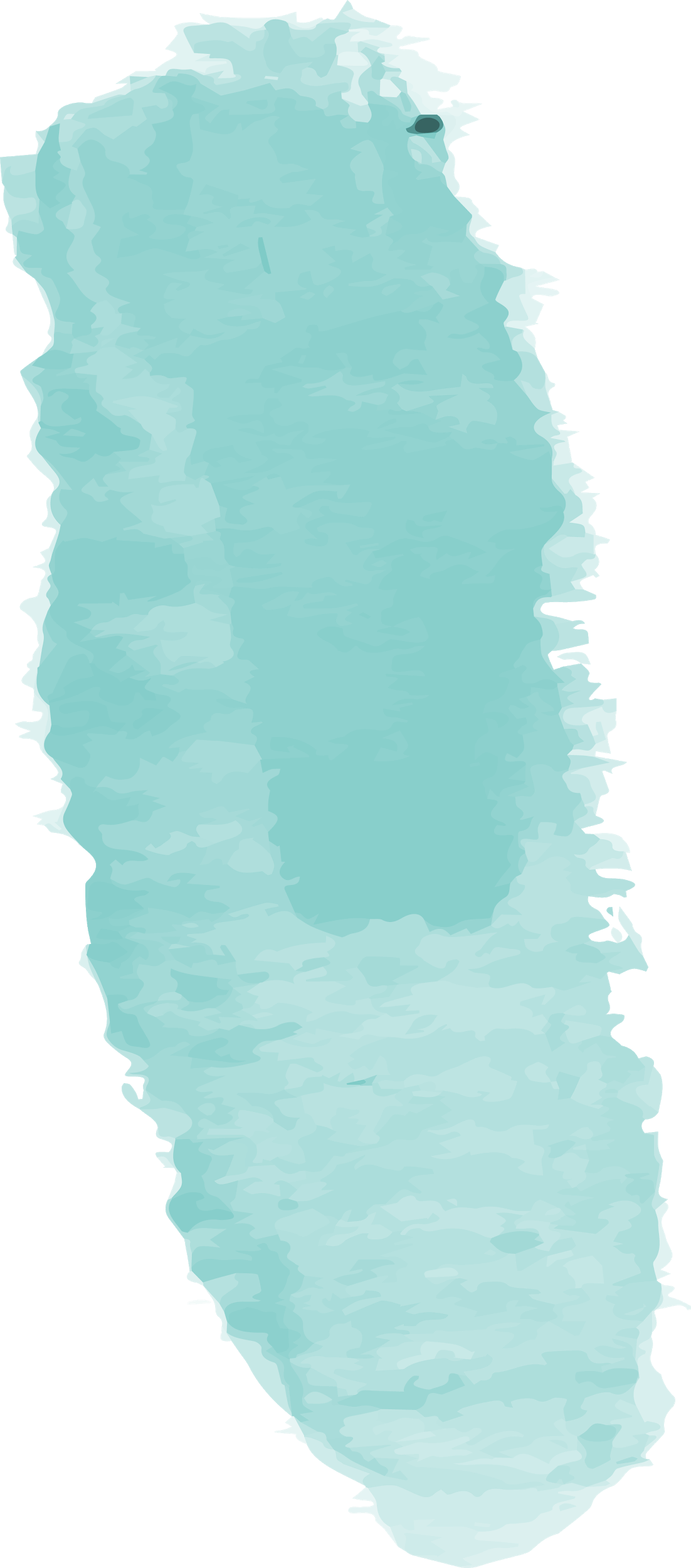 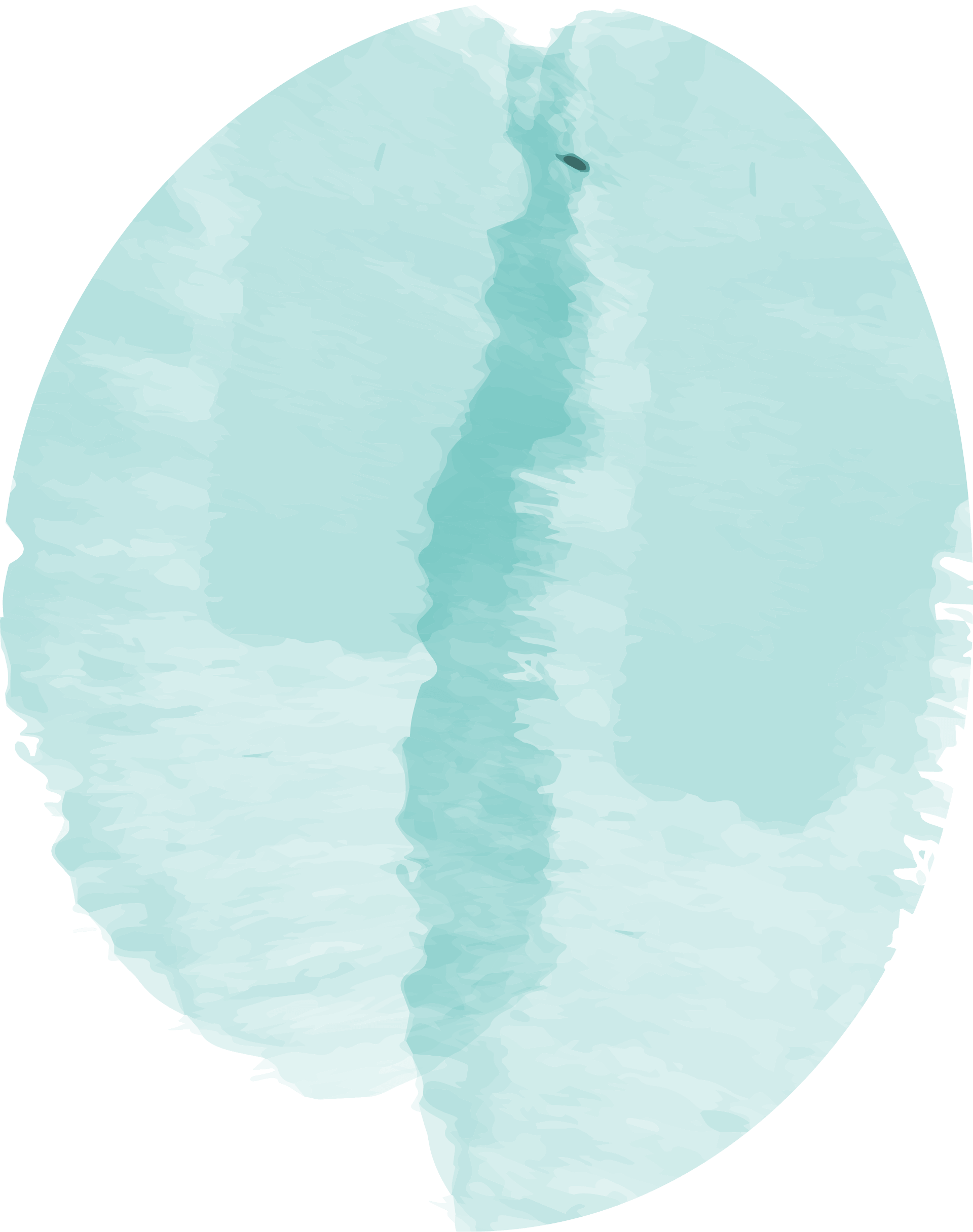 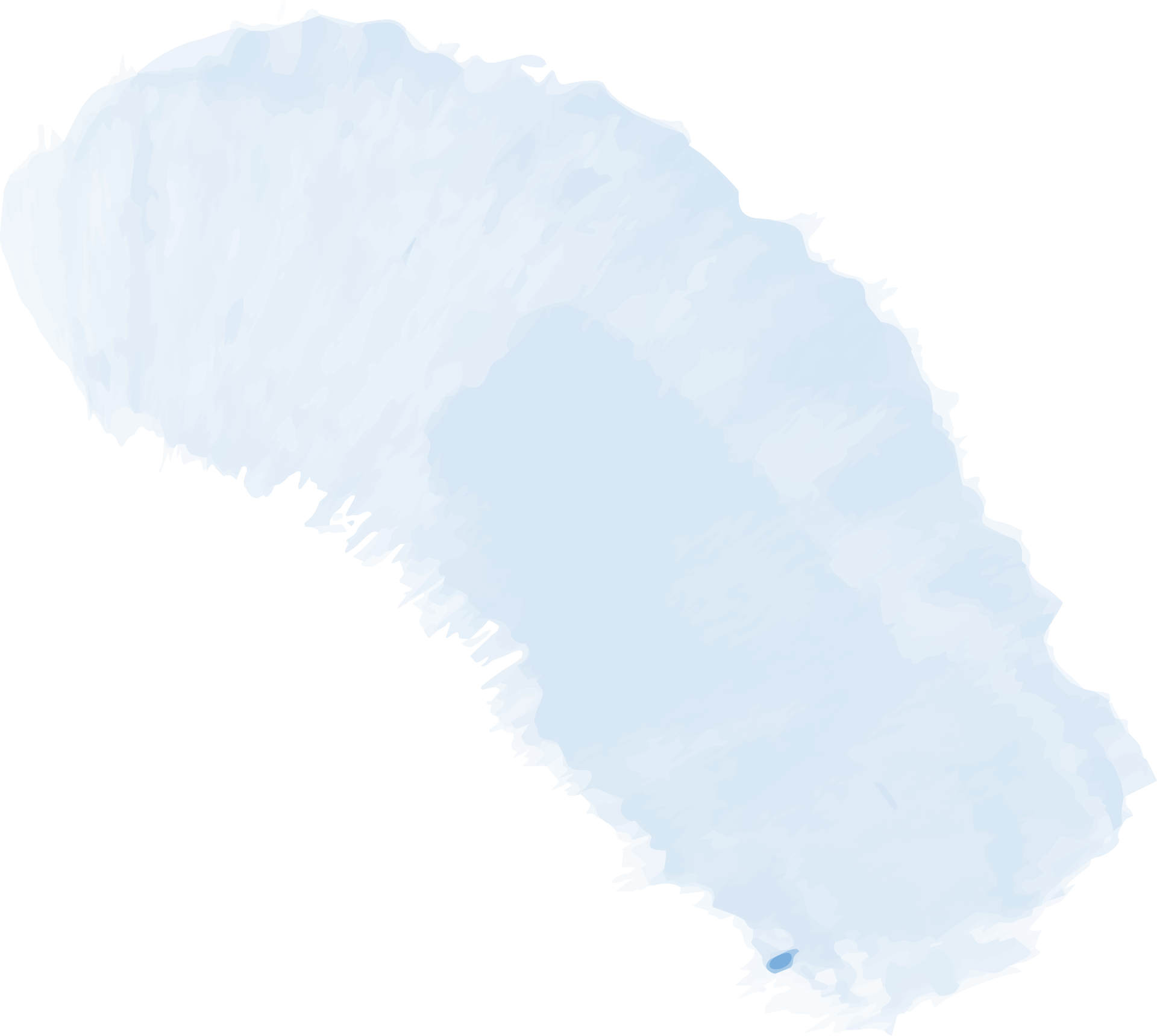 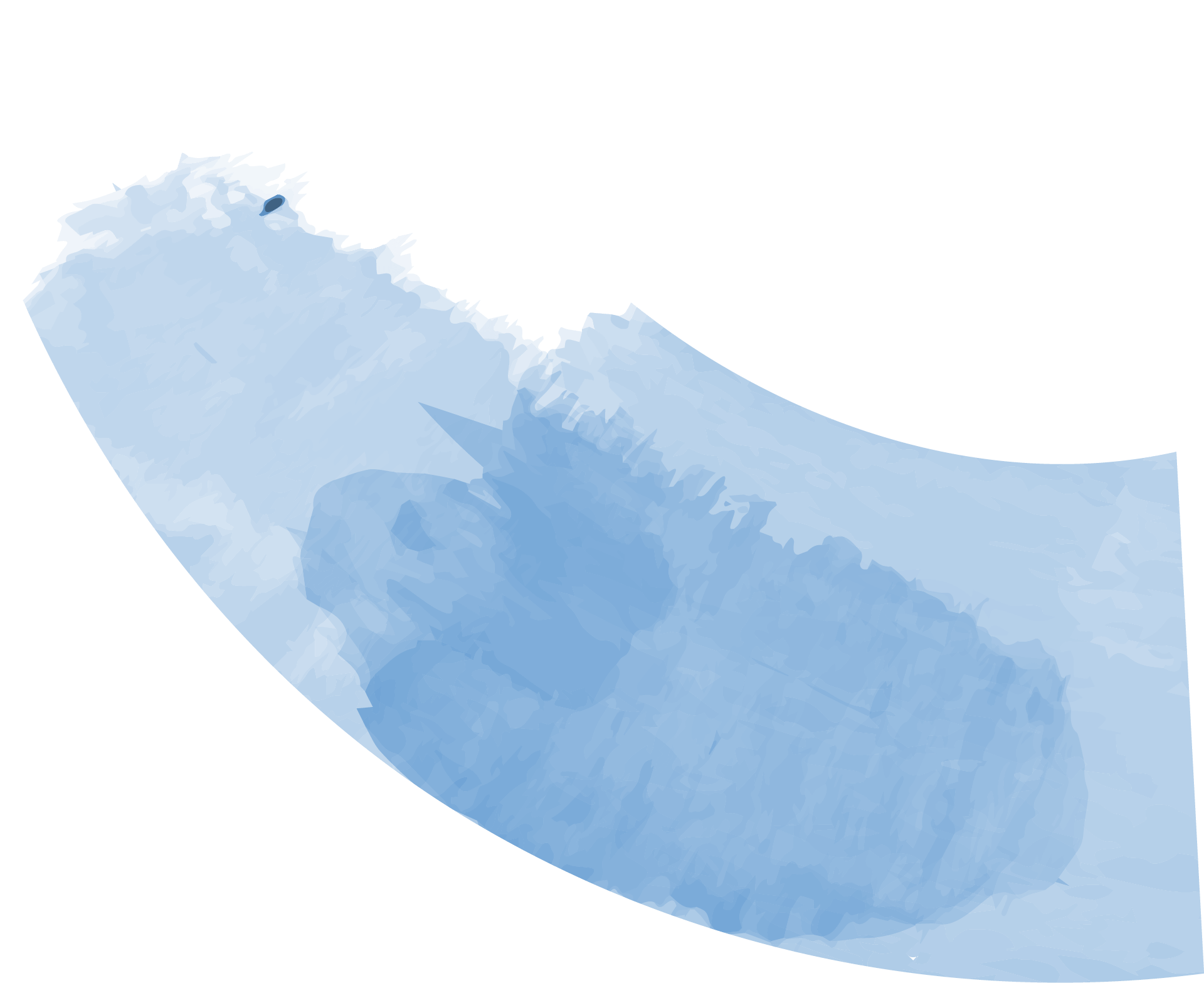 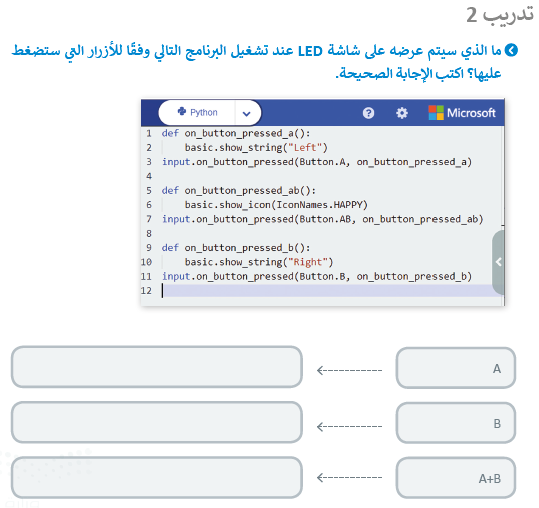 تقويم مرحلي
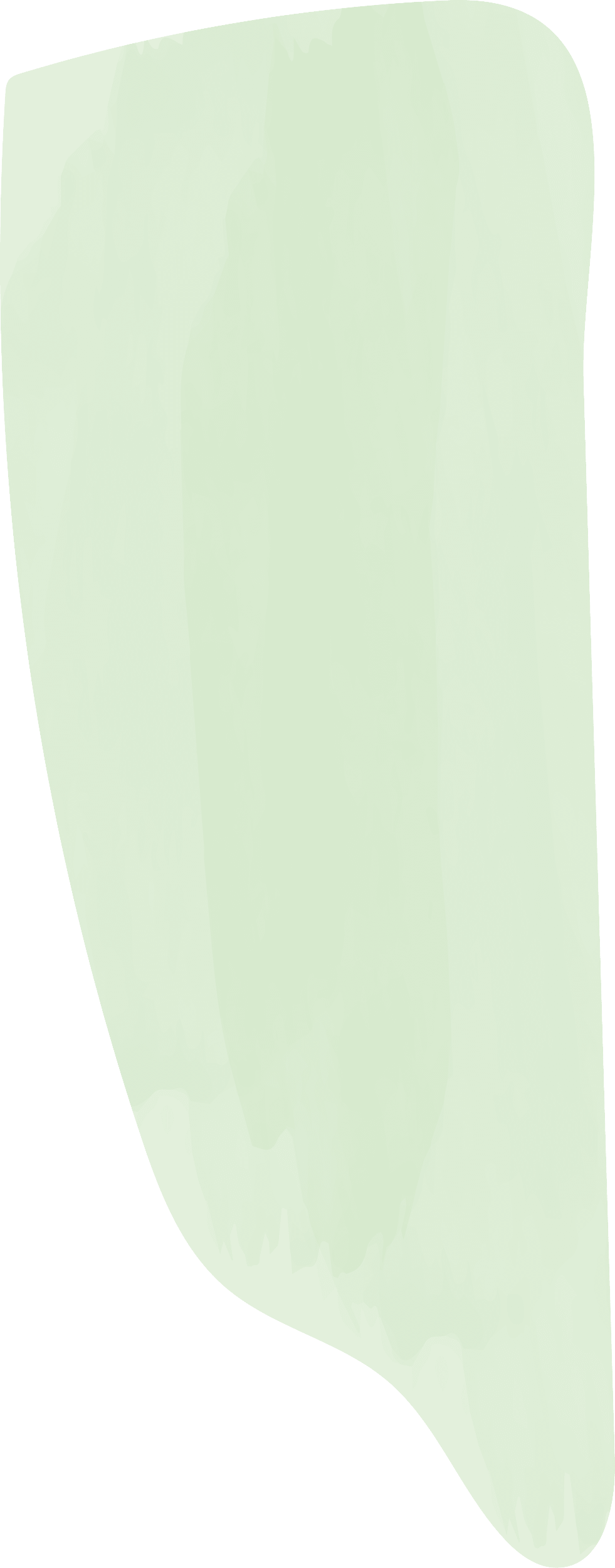 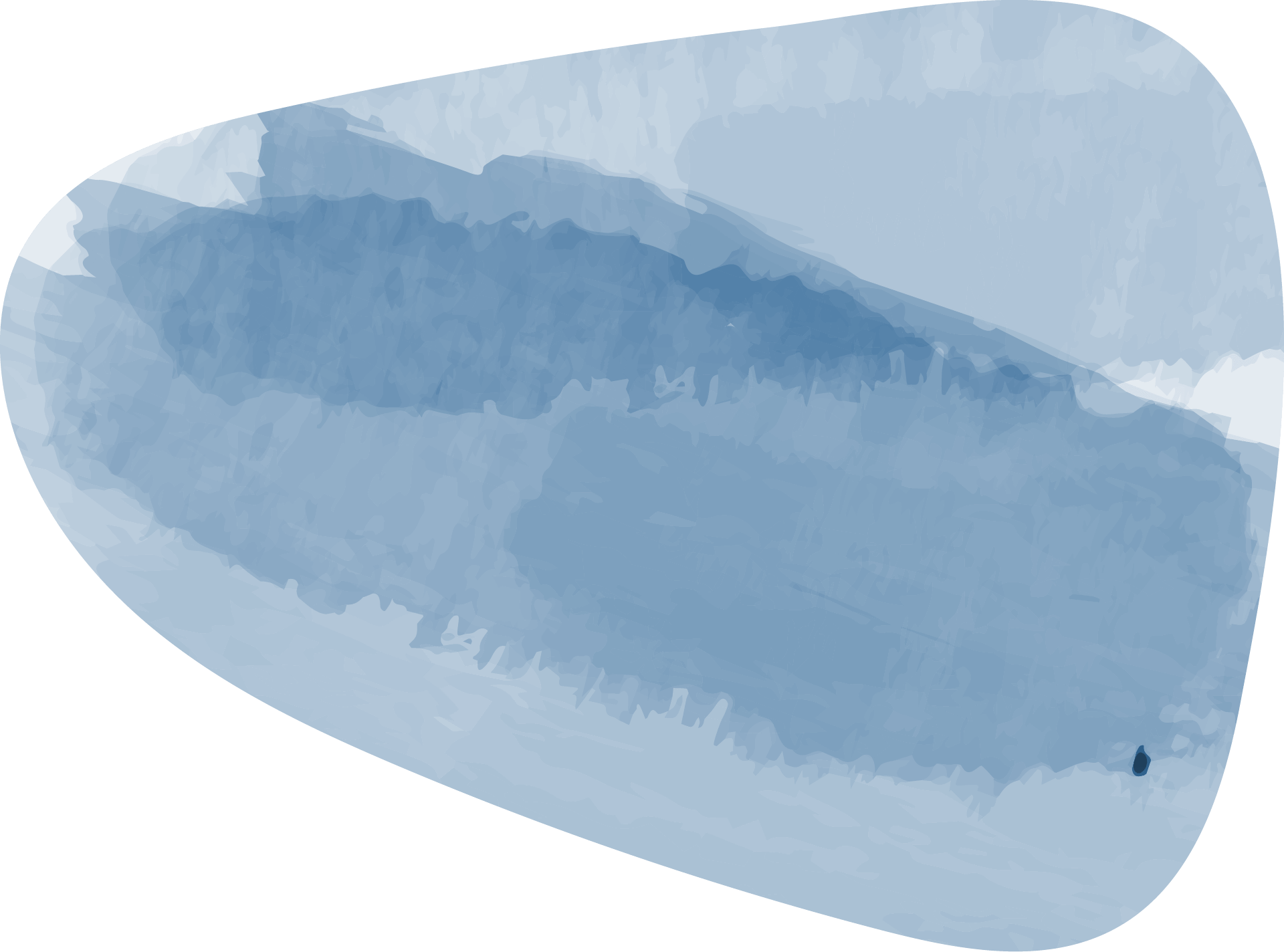 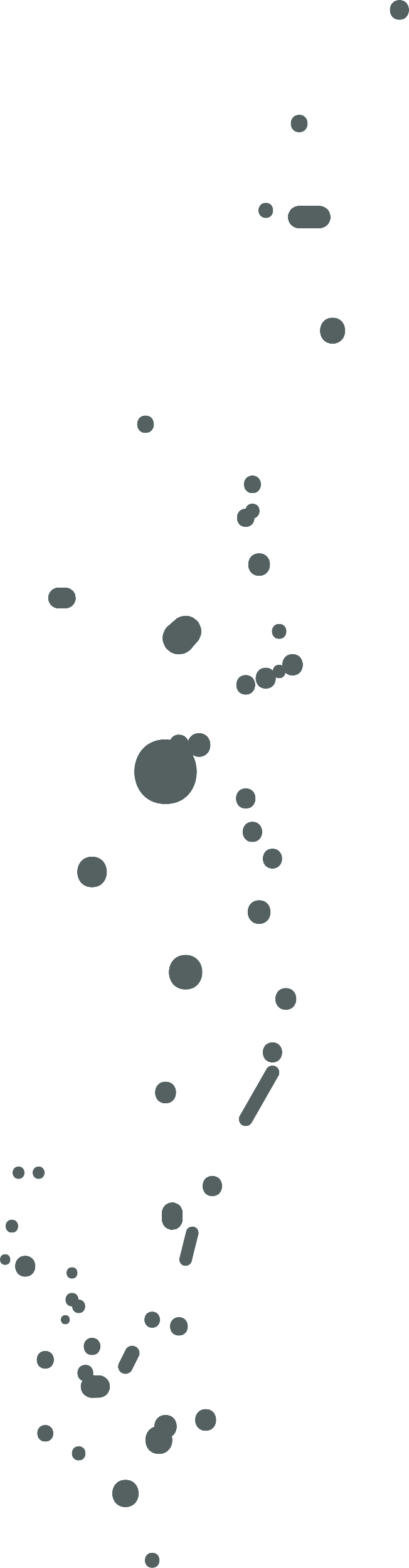 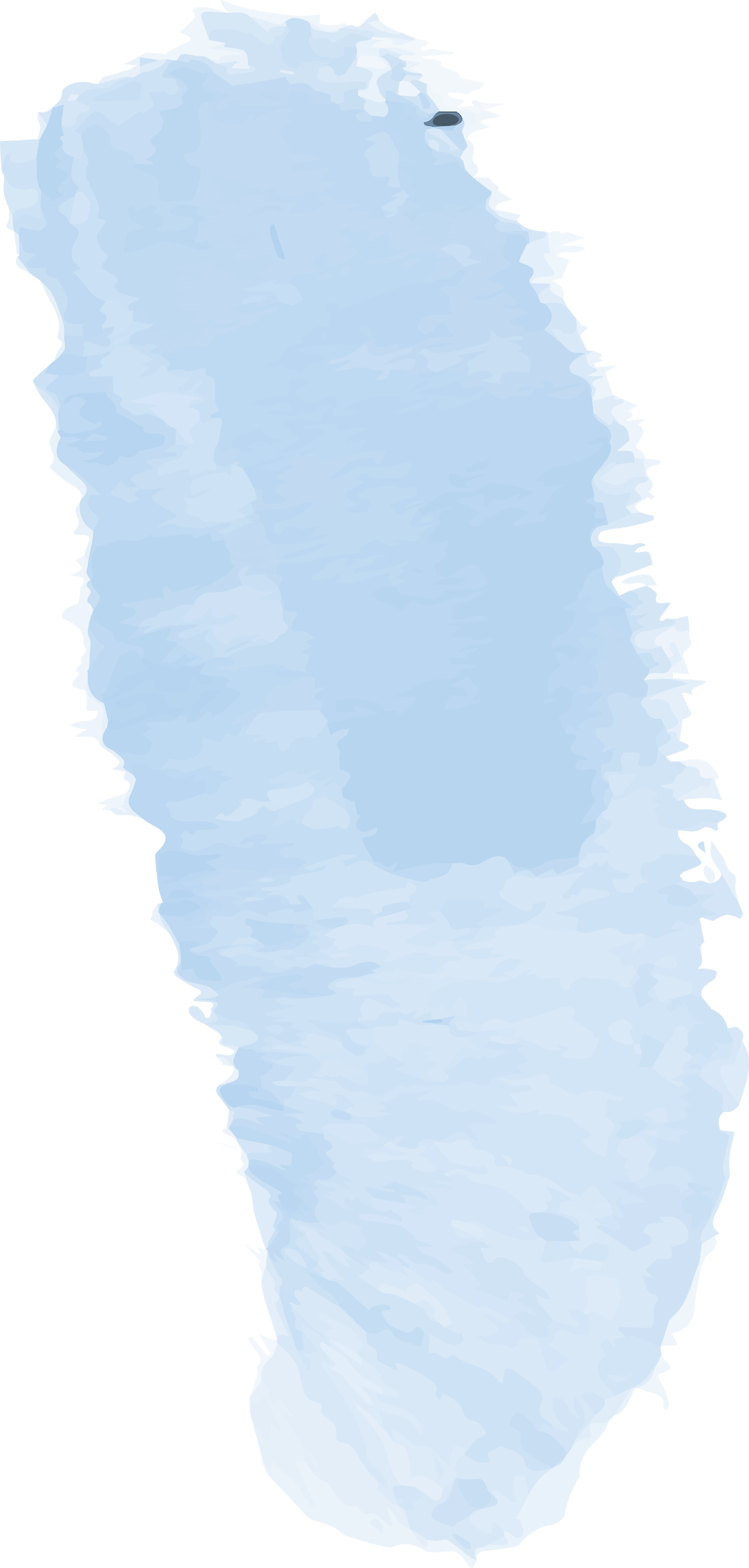 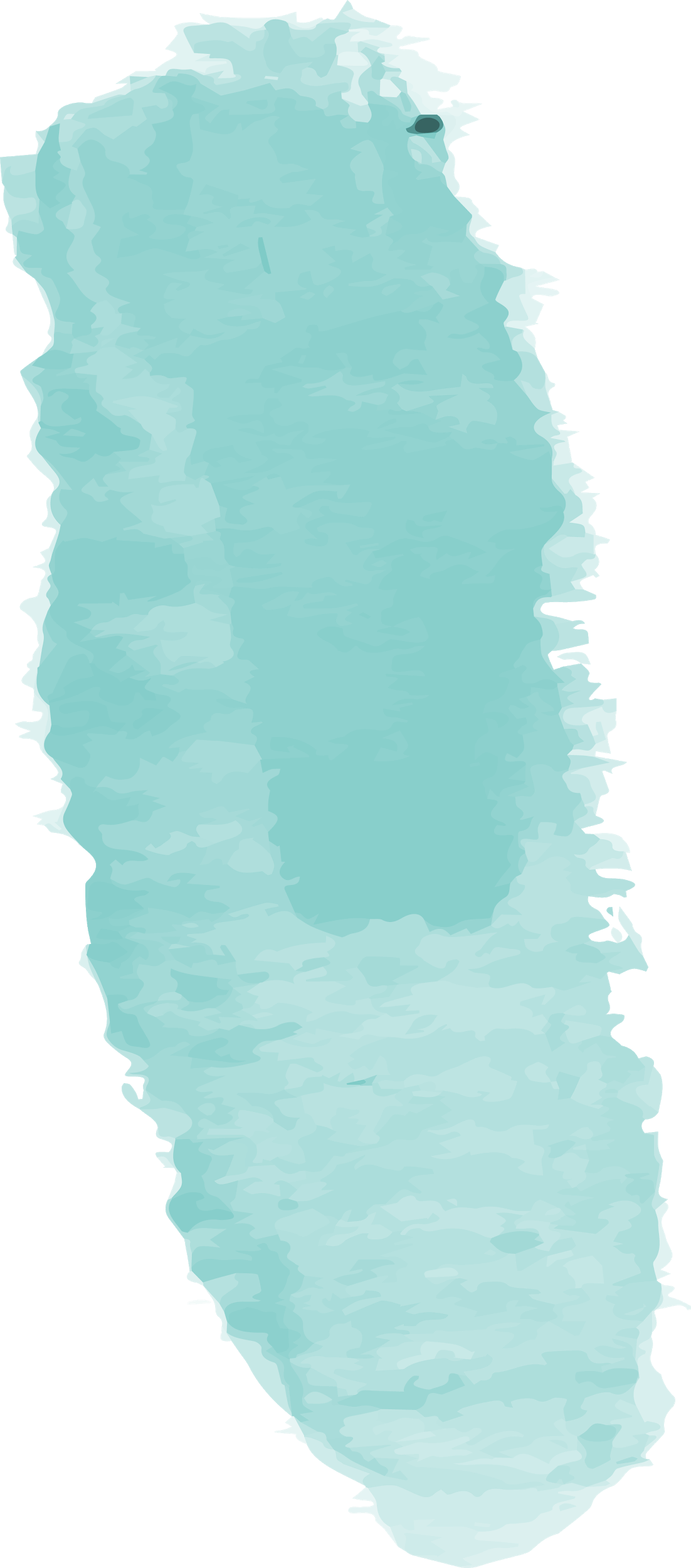 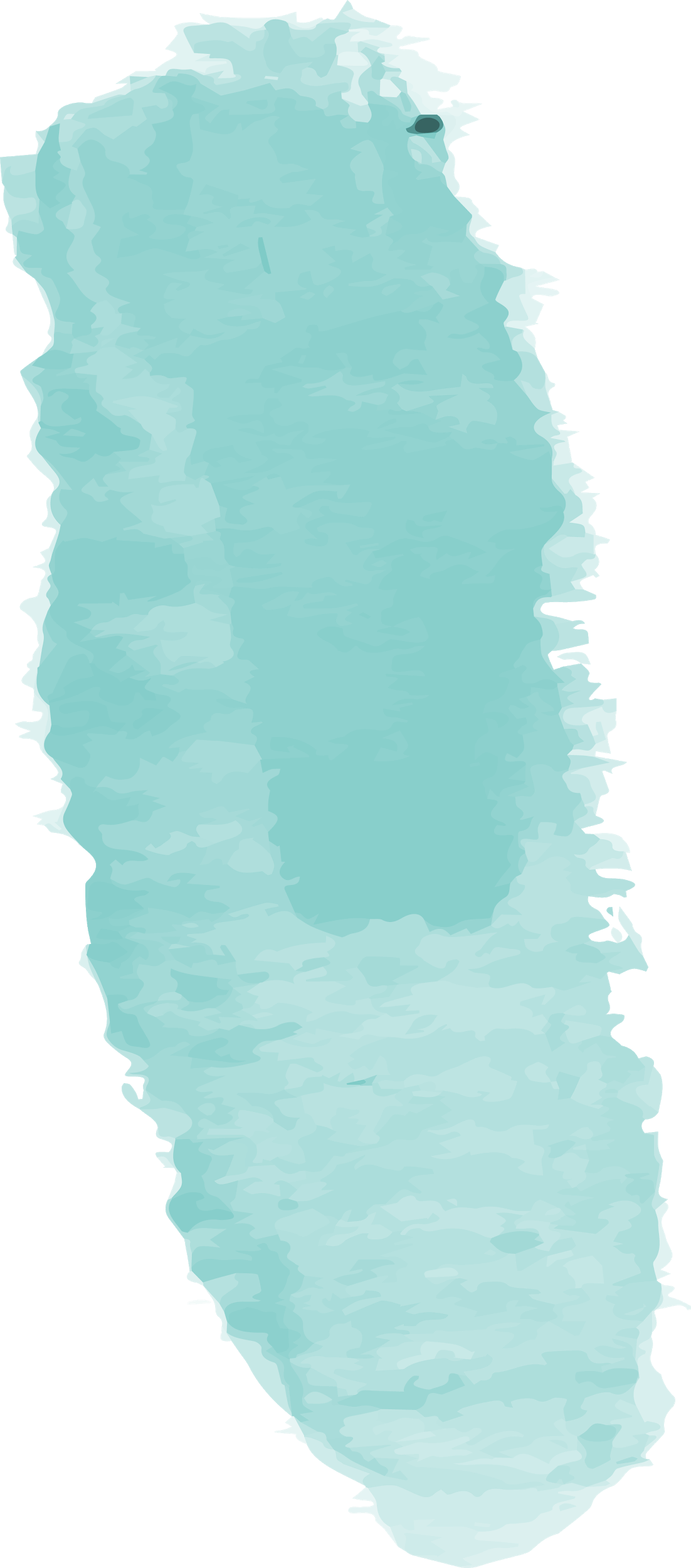 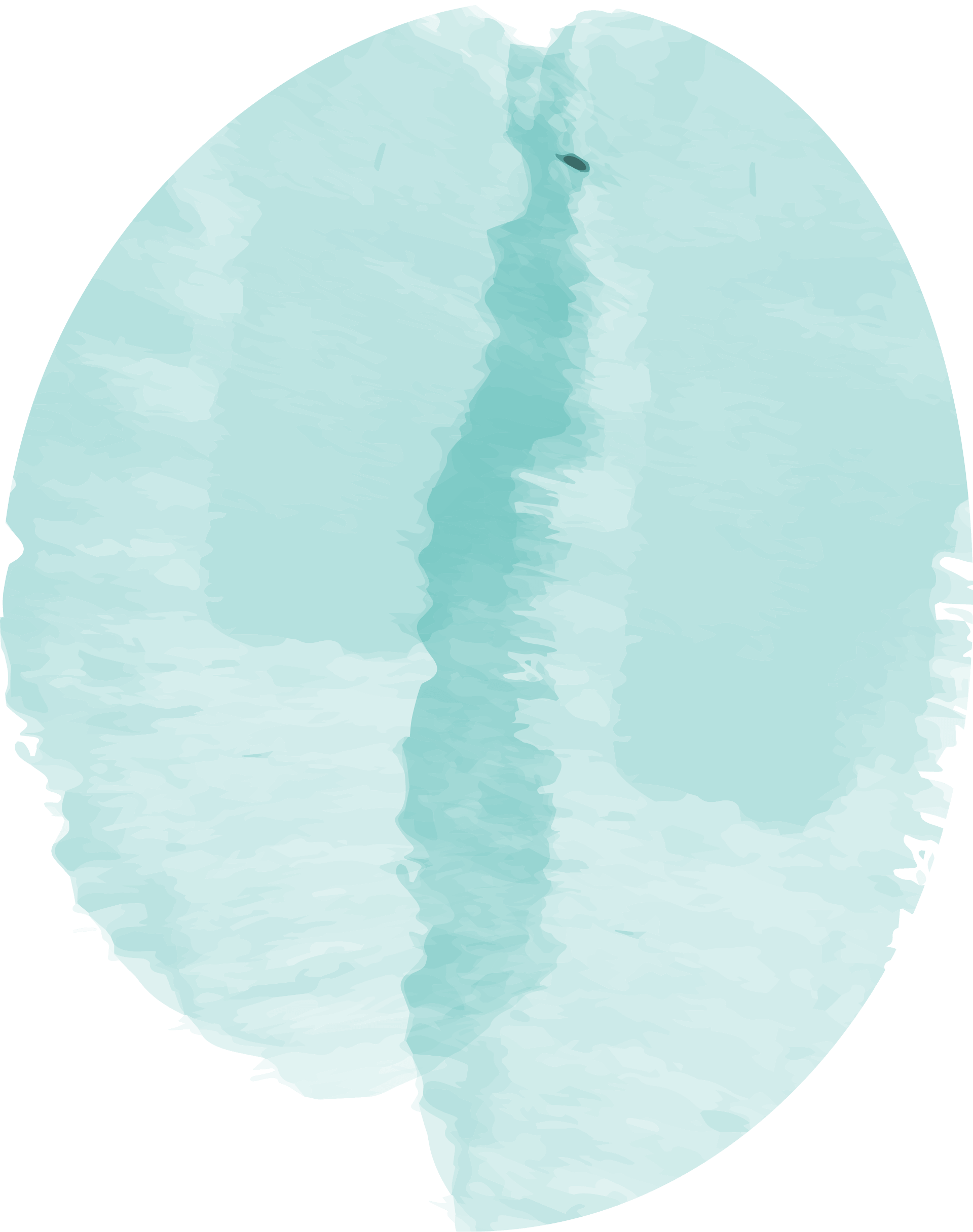 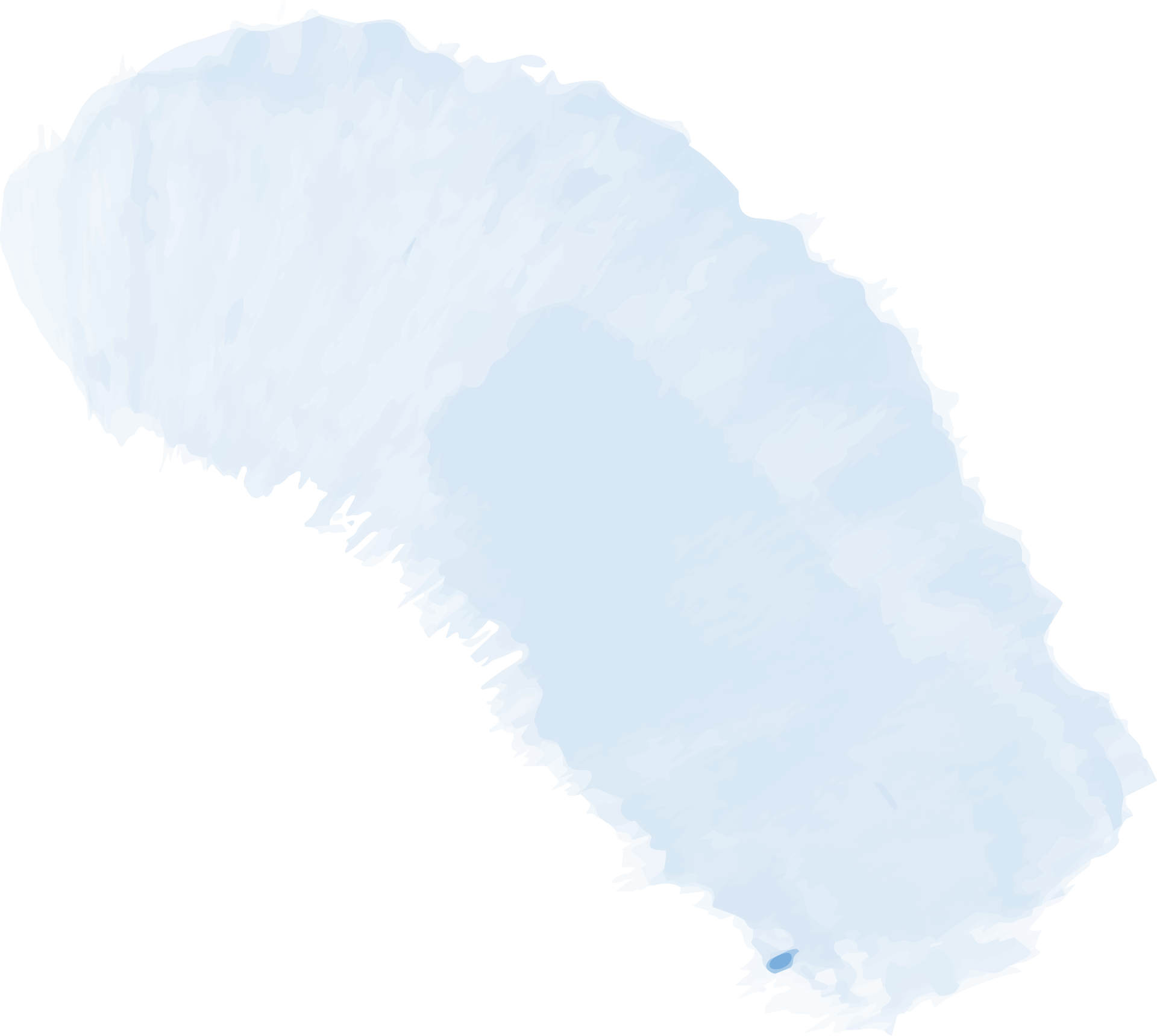 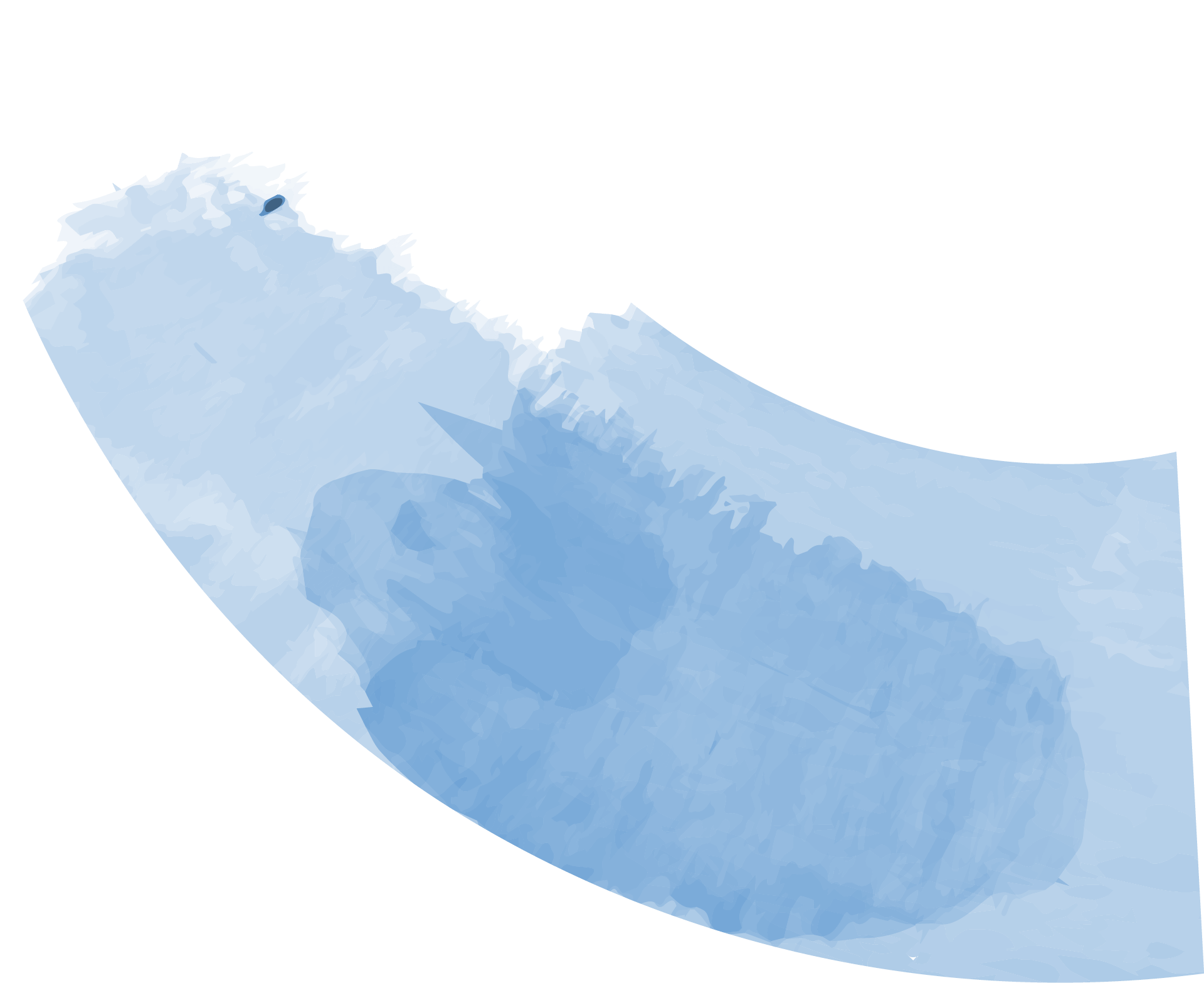 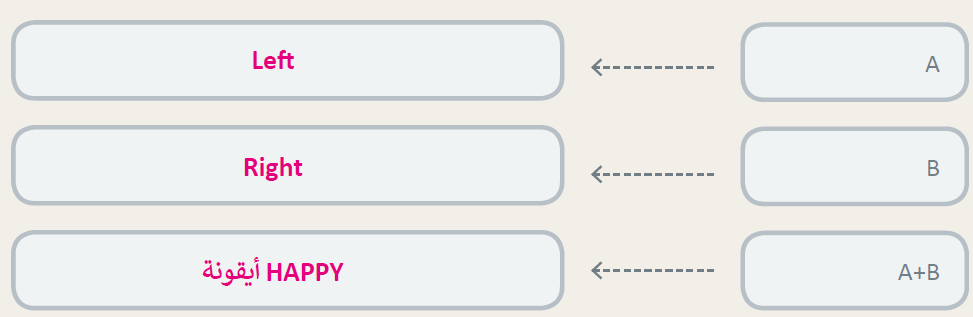 تقويم مرحلي
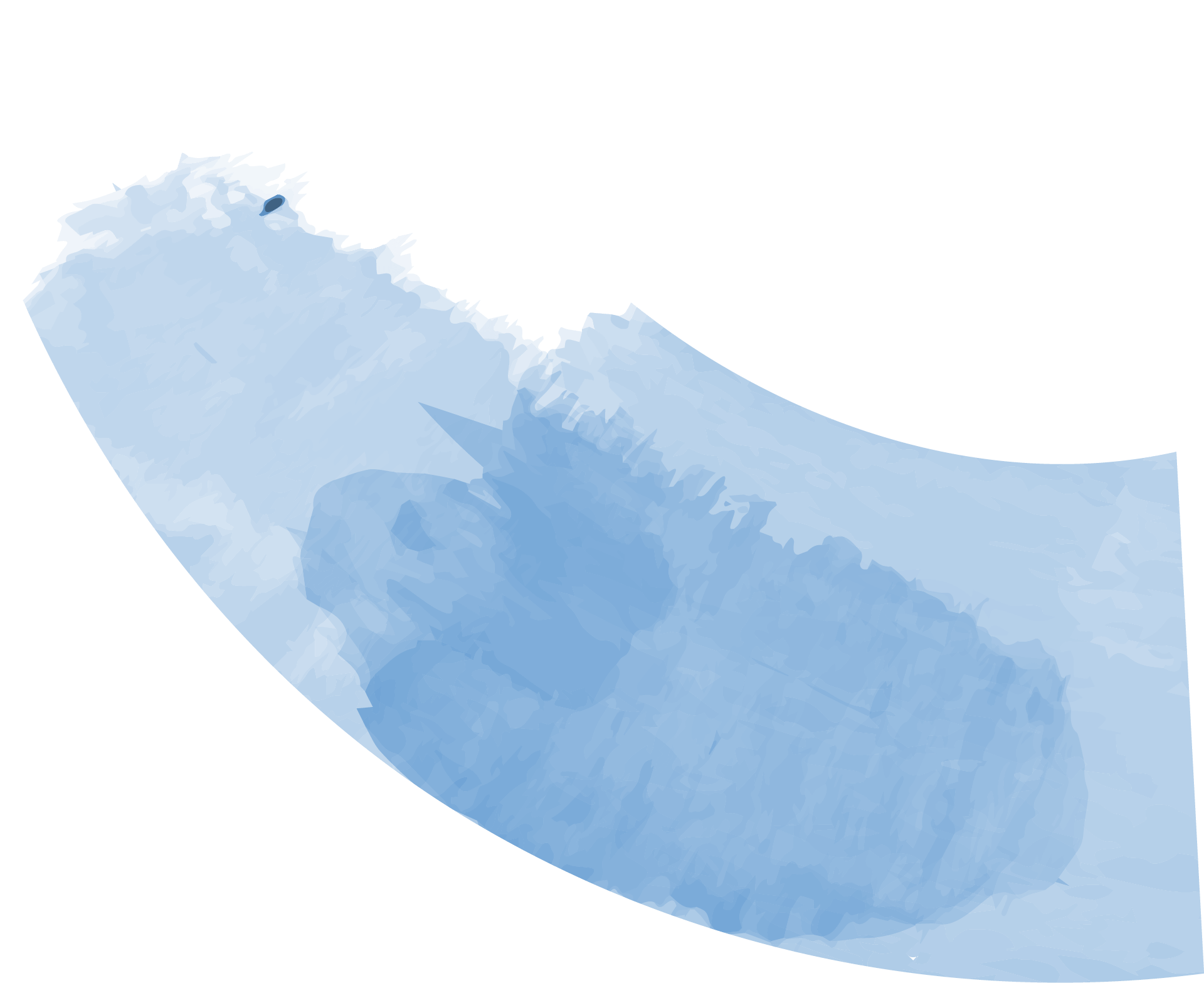 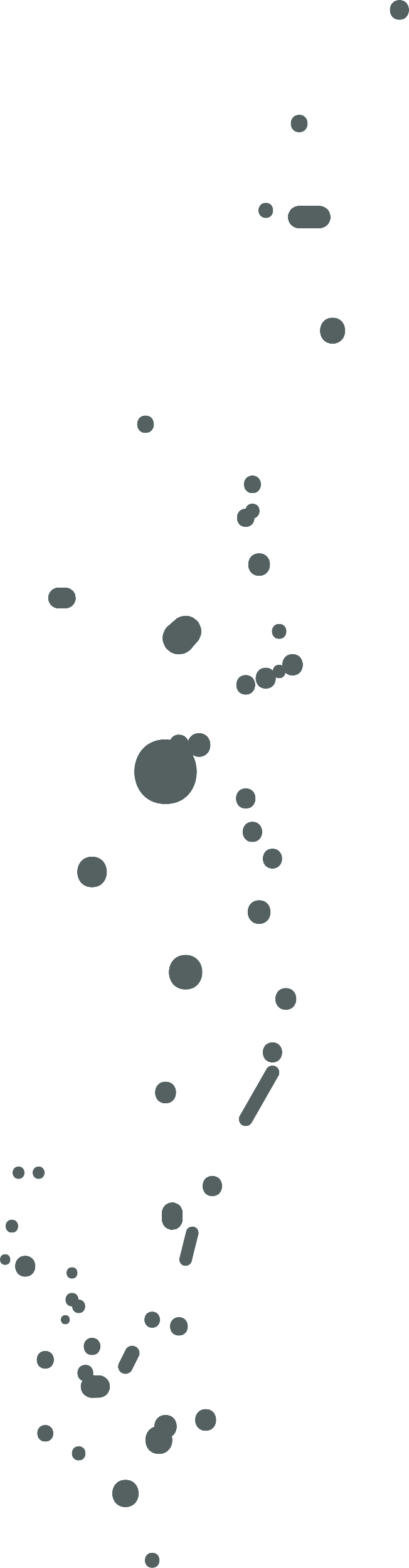 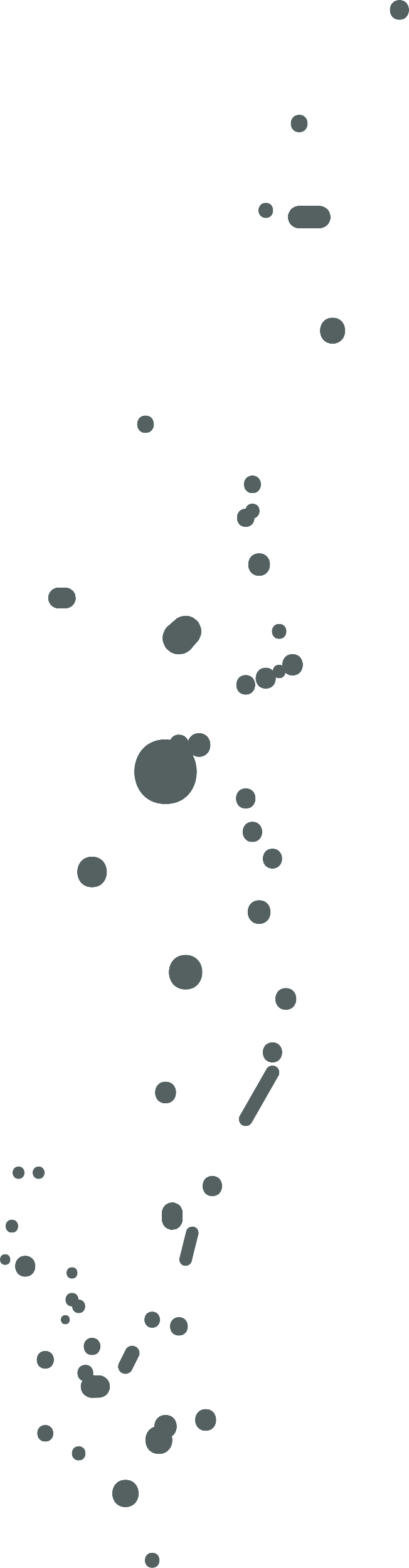 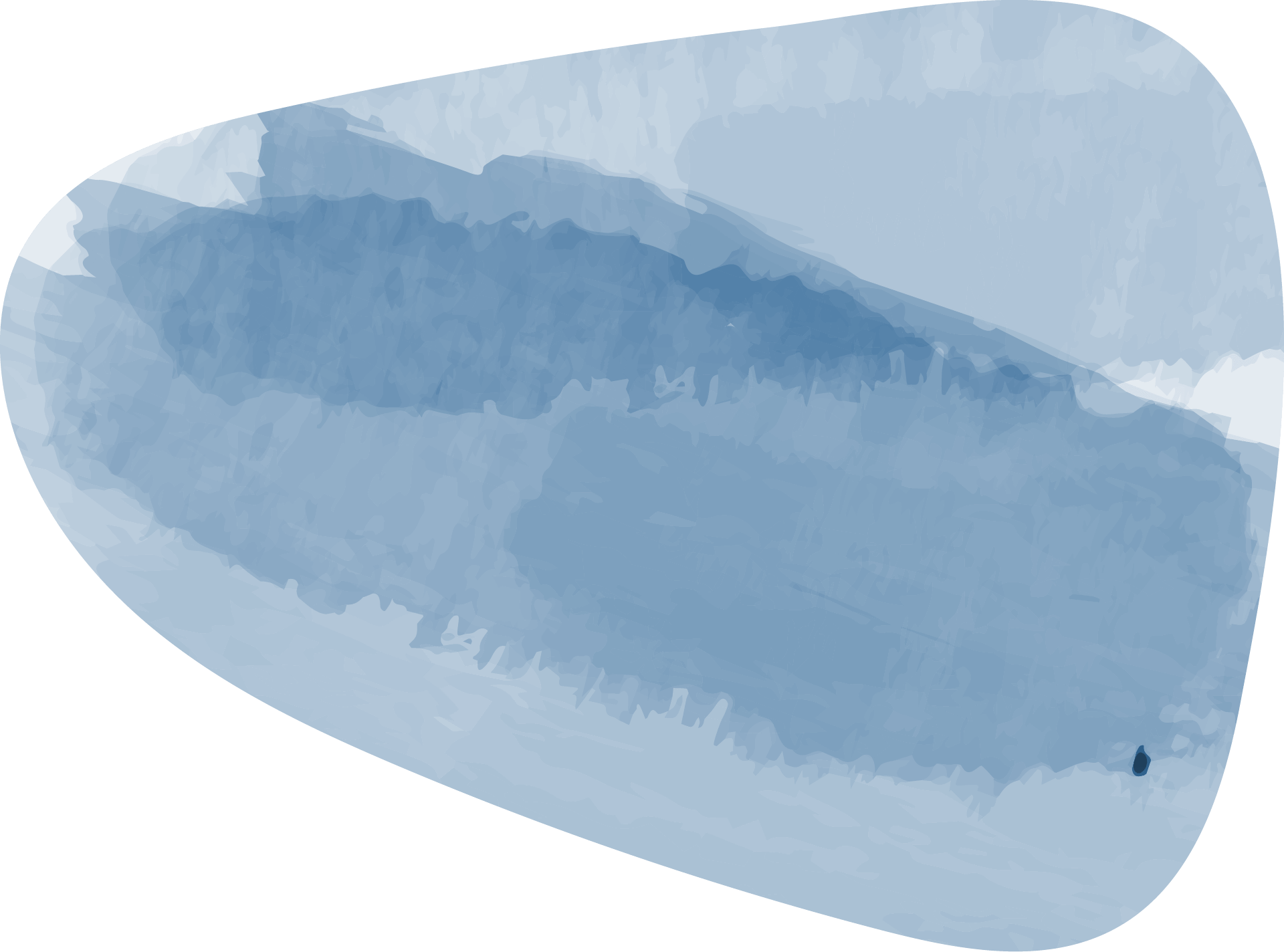 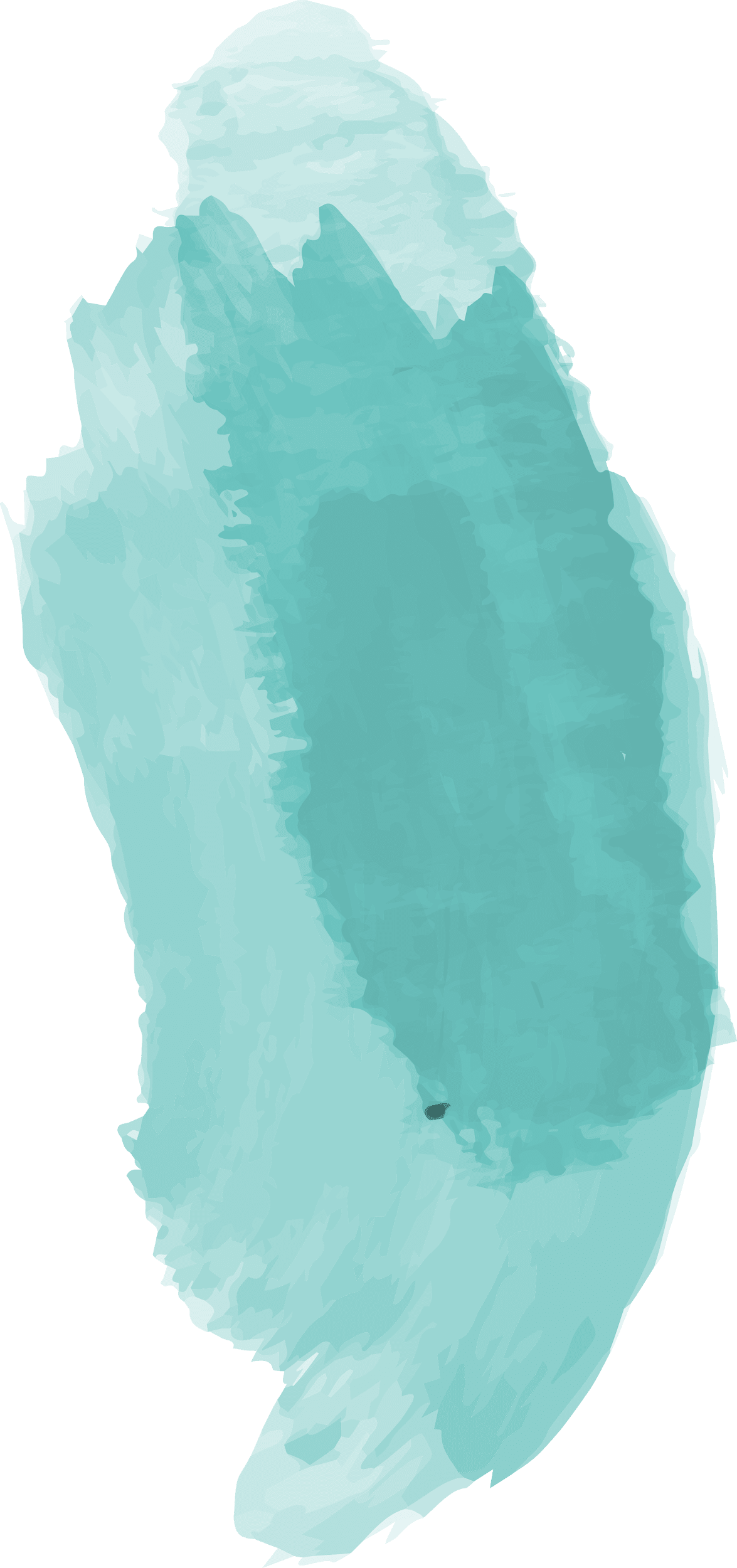 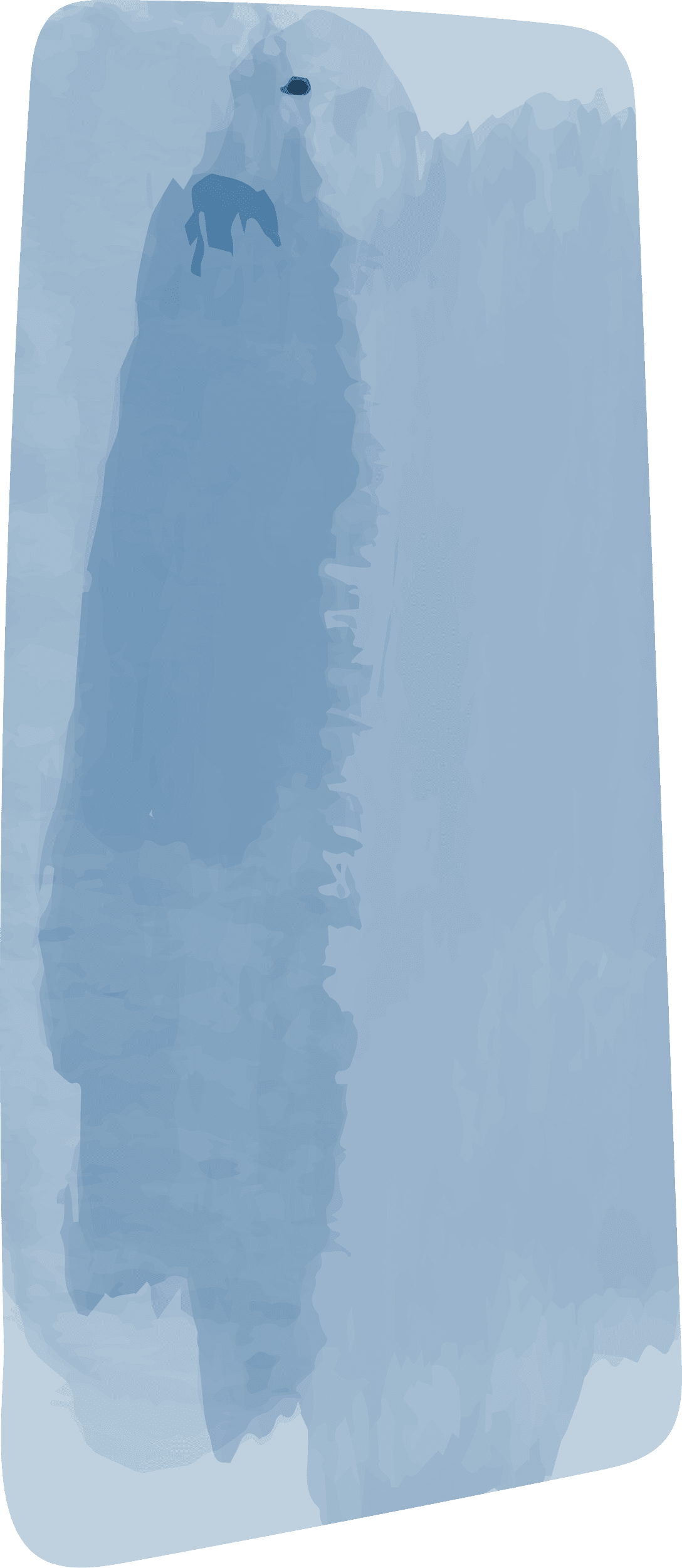 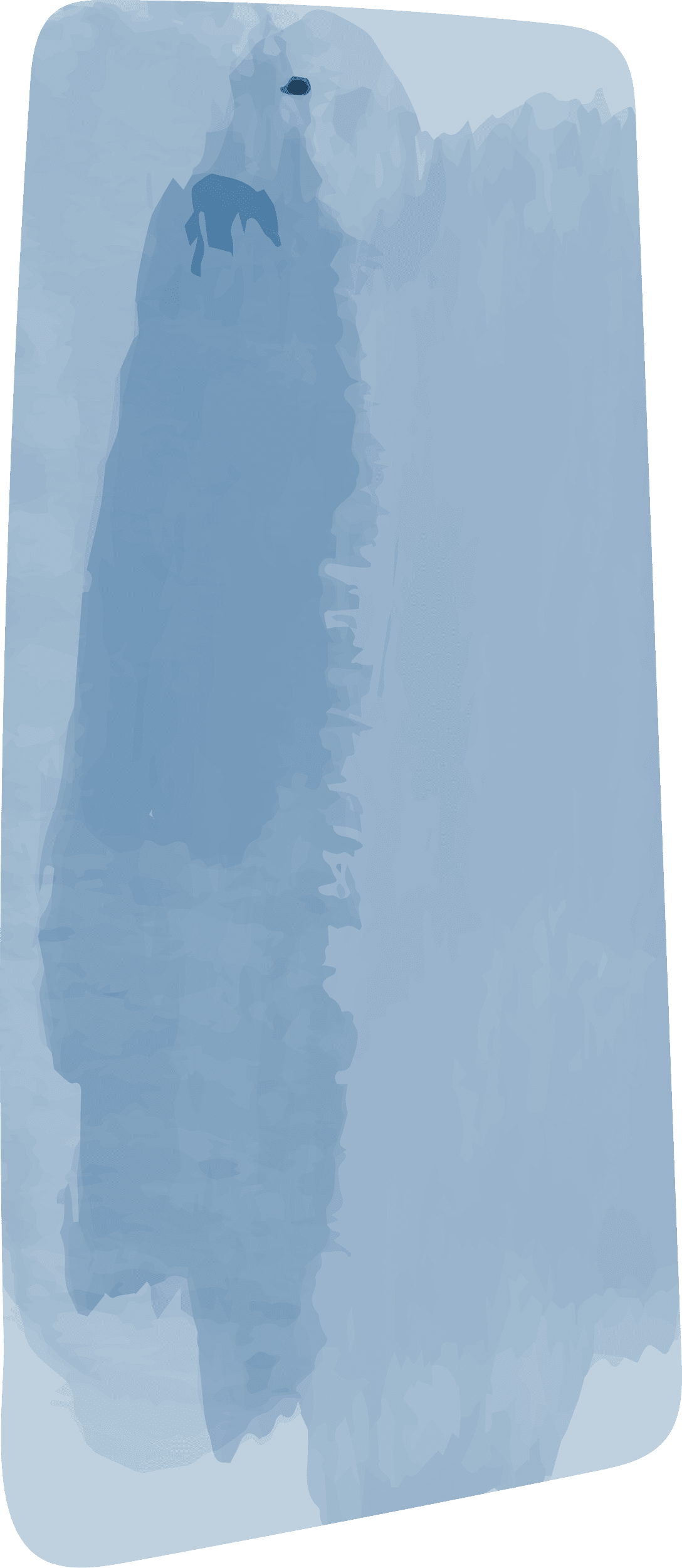 02
01
03
أهداف الدرس :
استخدام محرر 
مايكروسفت ميك كود 
لإنشاء المشاريع
مكونات المايكروبت
التعرف على المايكروبت
التعرف على مكونات الواجهة الرئيسة لمحرر ميك كود
إنشاء برنامج جديد  وحفظه وتنزيله على جهاز المايكروبت عبر سلك USB
التعرف على صندوق أدوات الأوامر  لإضافة اللبنات وحذفها 
التعرف على اللبنات ولغة البايثون والتنقل بينهما 
البرنامج الأول ( إظهار كلمة HELLO  ثم رمز القلب )
( البرمجة باستخدام اللبنات البرمجية ومن ثم الانتقال للغة البايثون لرؤية الكود البرمجي والتعرف على الدوال  )
6. البرنامج الثاني ( إظهار عدد )
7. البرنامج الثالث ( استخدام ازرار مايكروبت لإظهار حرف )
8. البرنامج الرابع ( استخدام دالة الاهتزاز لإظهار عدد عشوائي )
9. البرنامج الخامس ( استخدام المتغيرات لإظهار قيمة المتغير (رقم او سلسلة نصيه ))
10. البرنامج السادس ( استخدام متغير ومن ثم تغير قيمته والتعرف على المتغيرات المحلية والعامة )
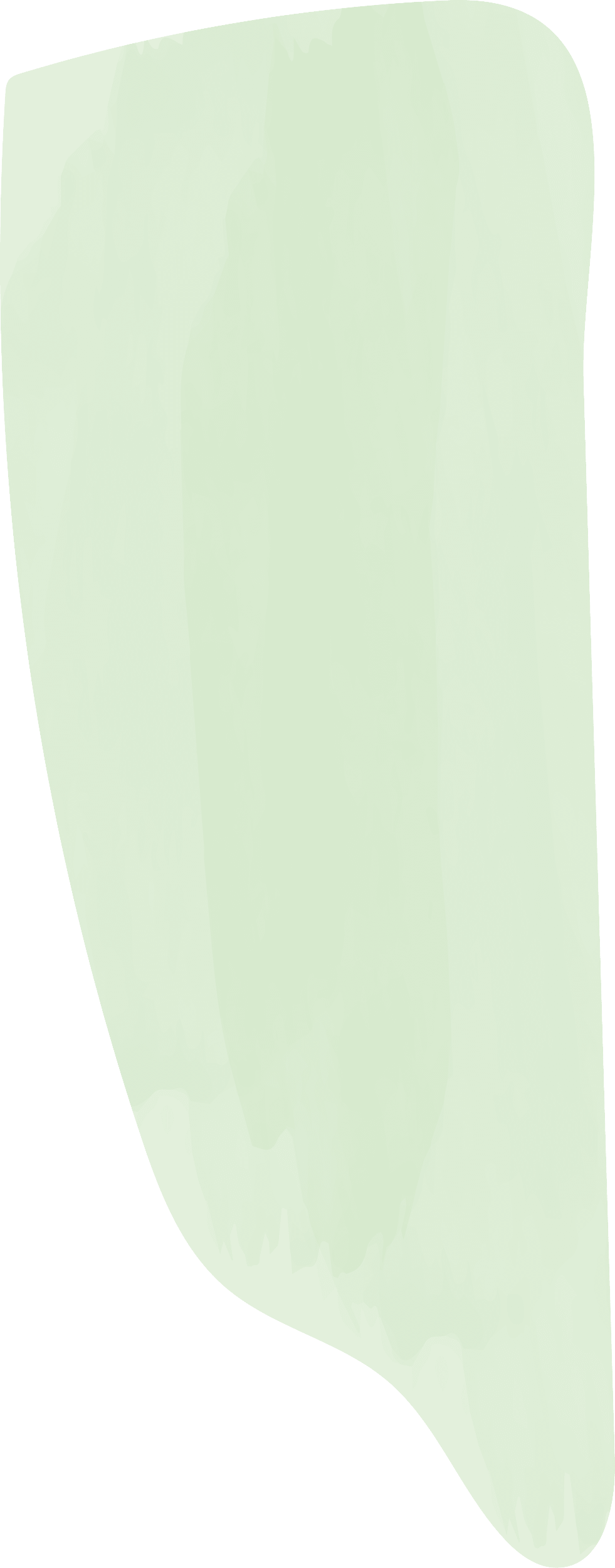 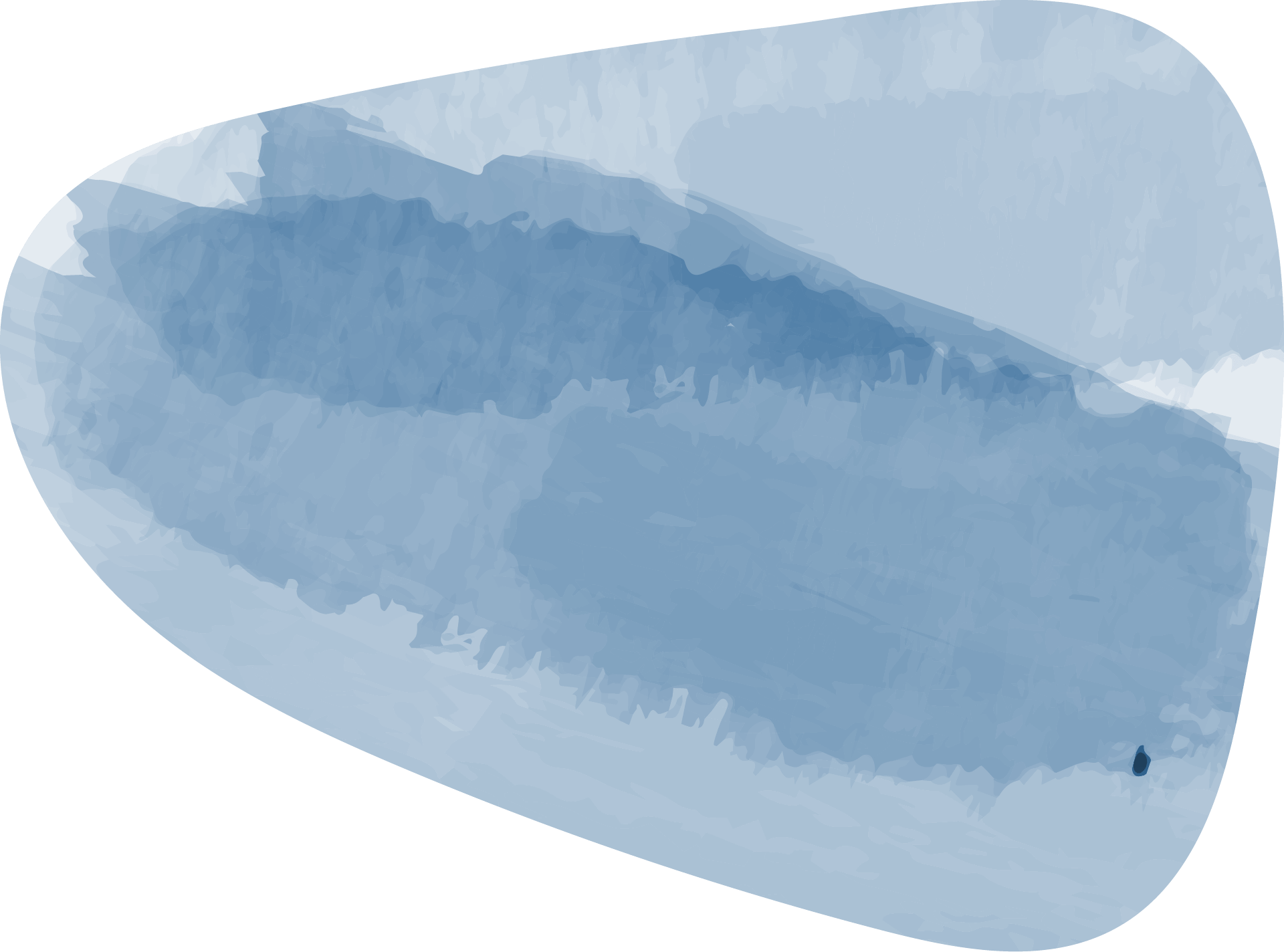 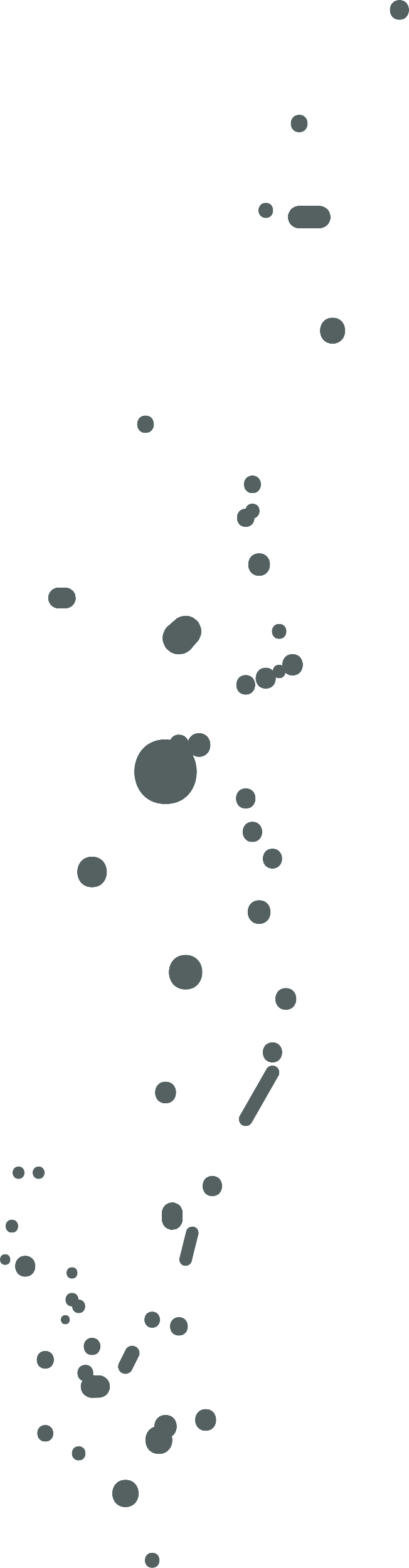 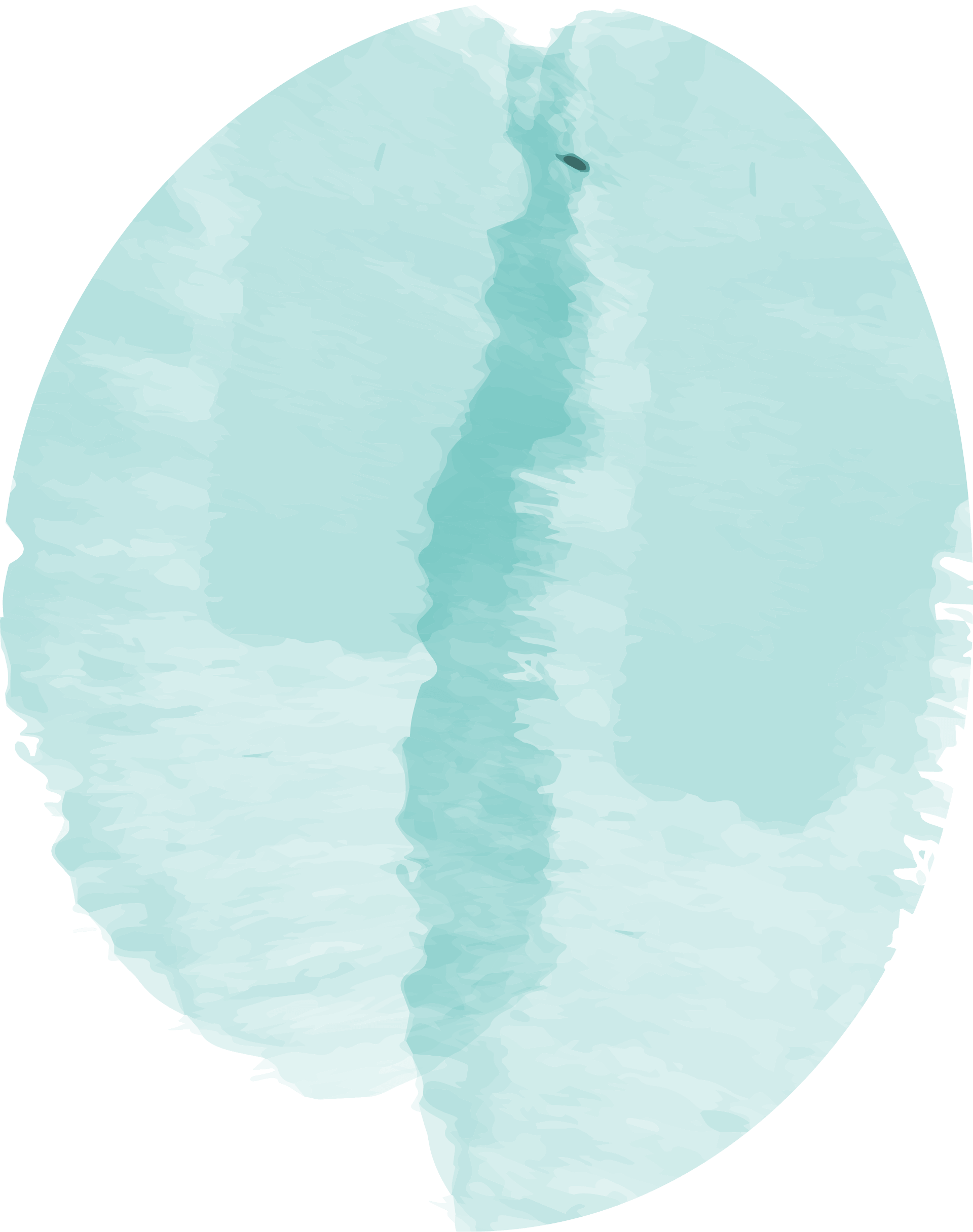 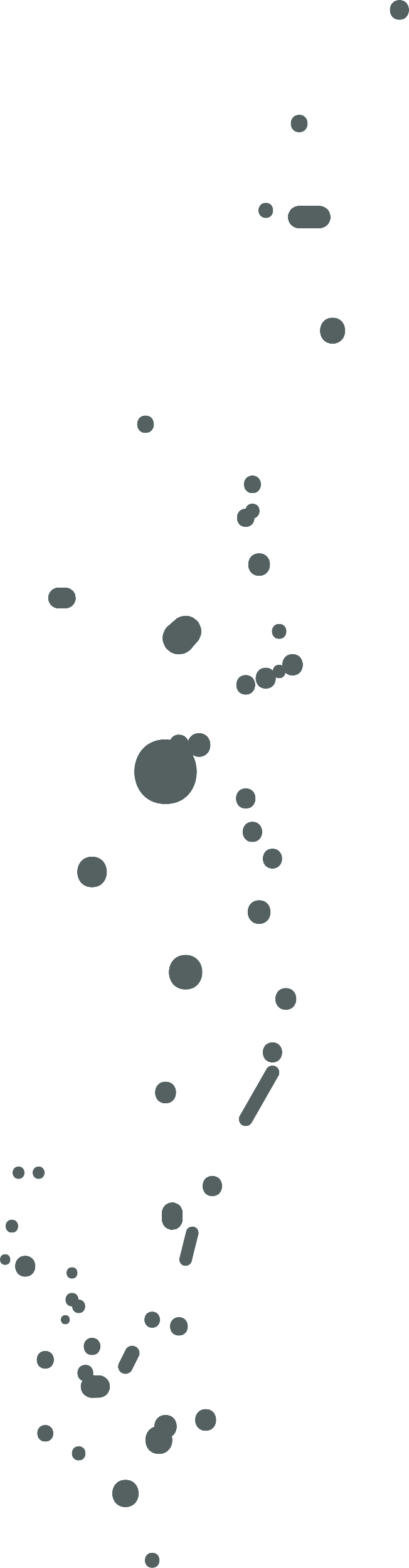 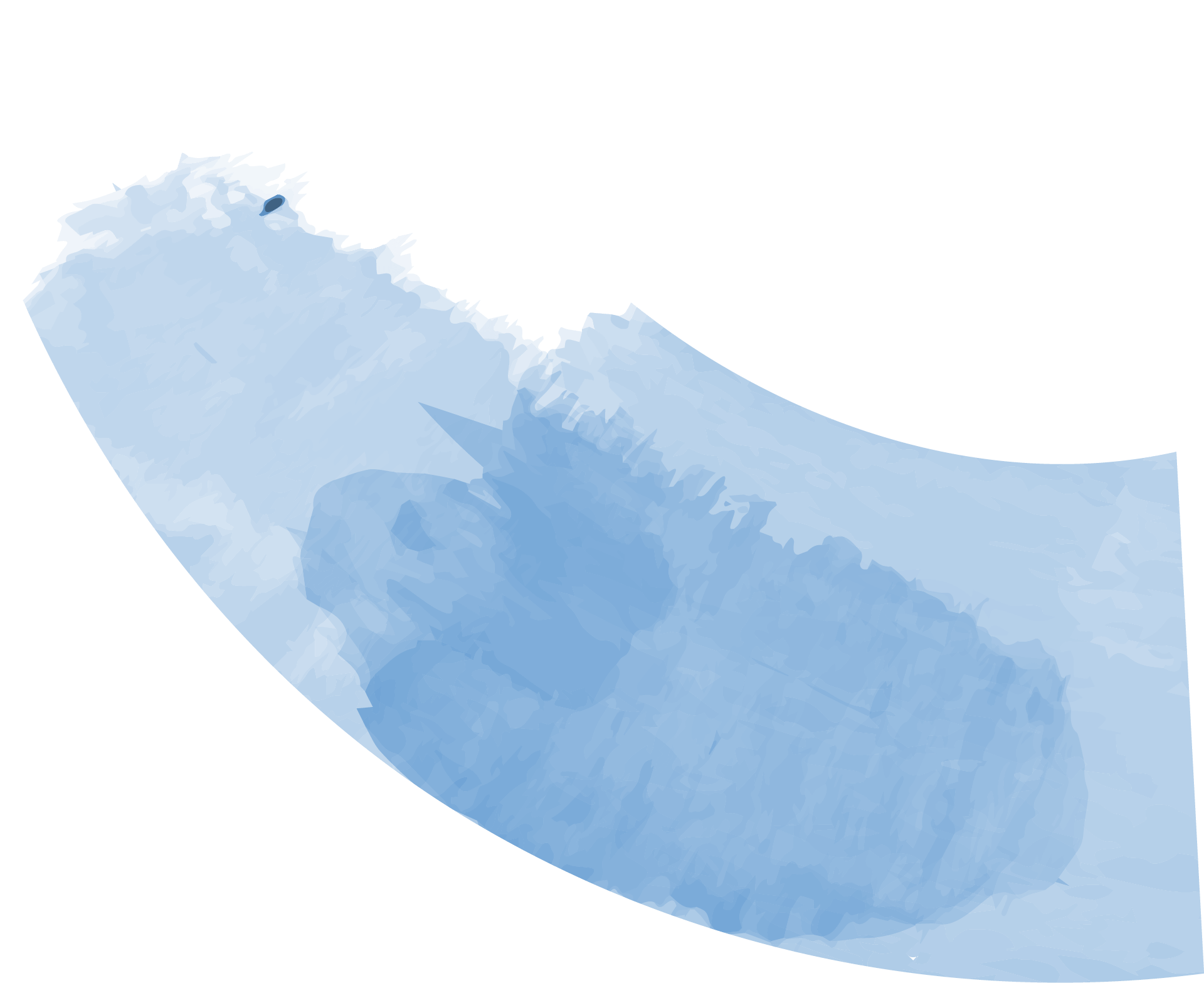 من خلال الفيديو استنتجي الهدف من البرنامج وكيف تم تصميم ذلك ؟   (فردي )
إظهار رقم بشكل عشوائي 
من 
1-9
عند النقر ع الاهتزاز
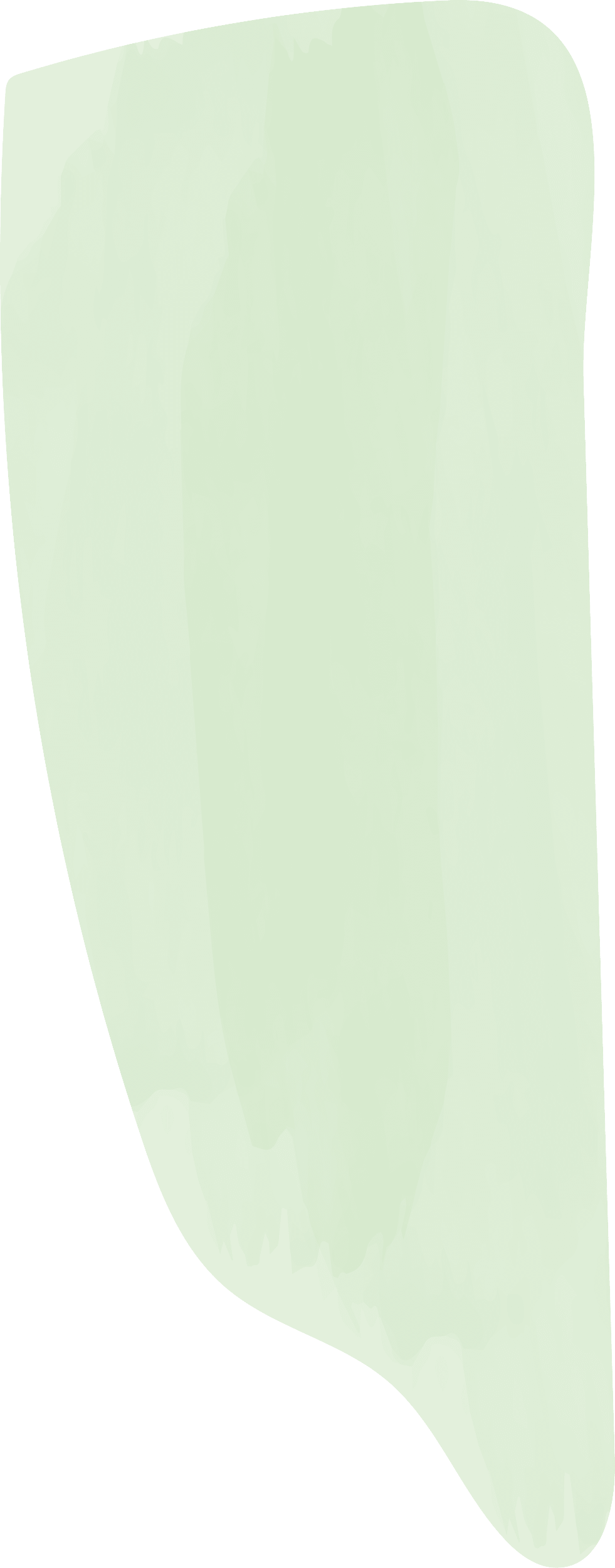 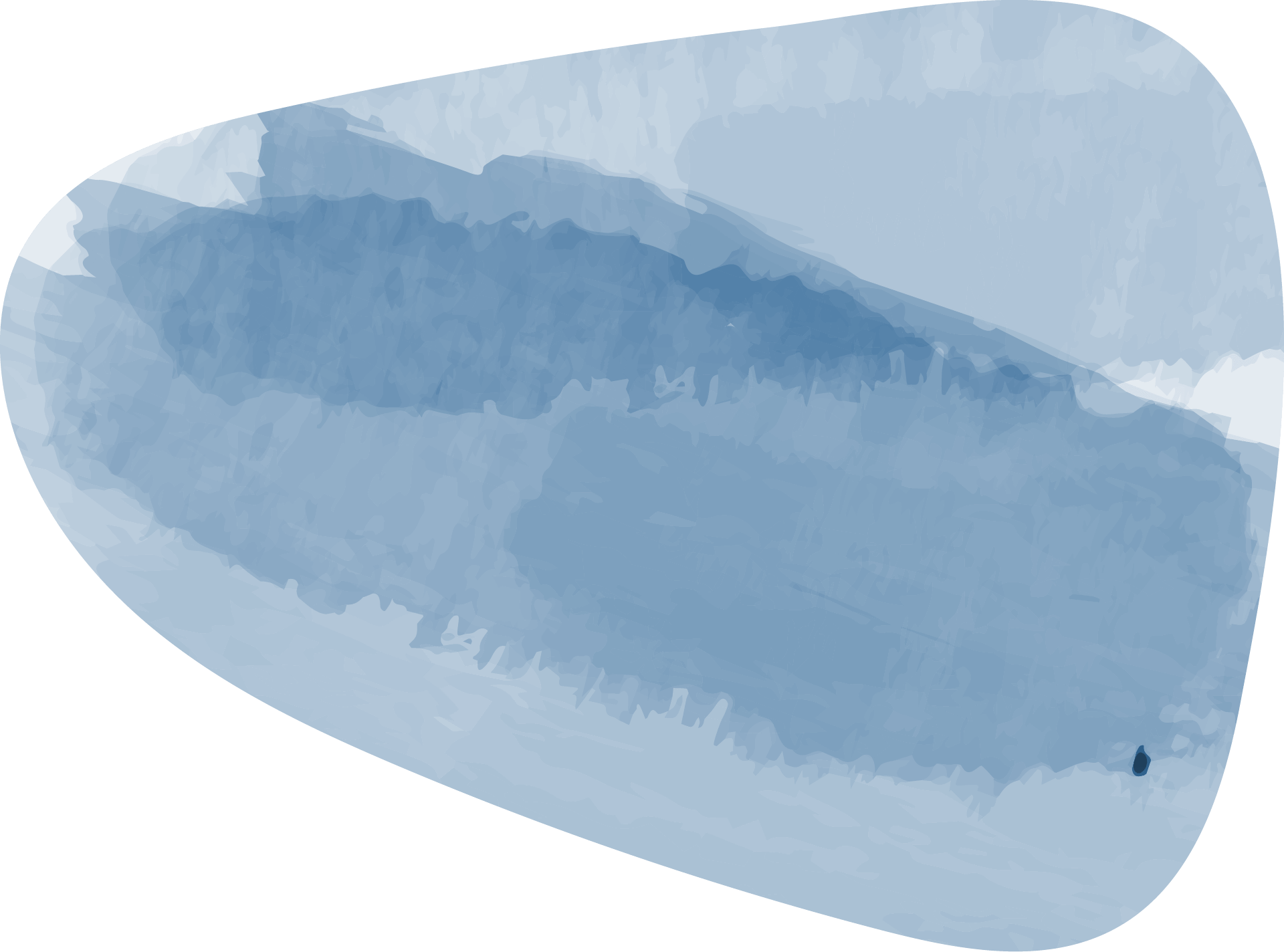 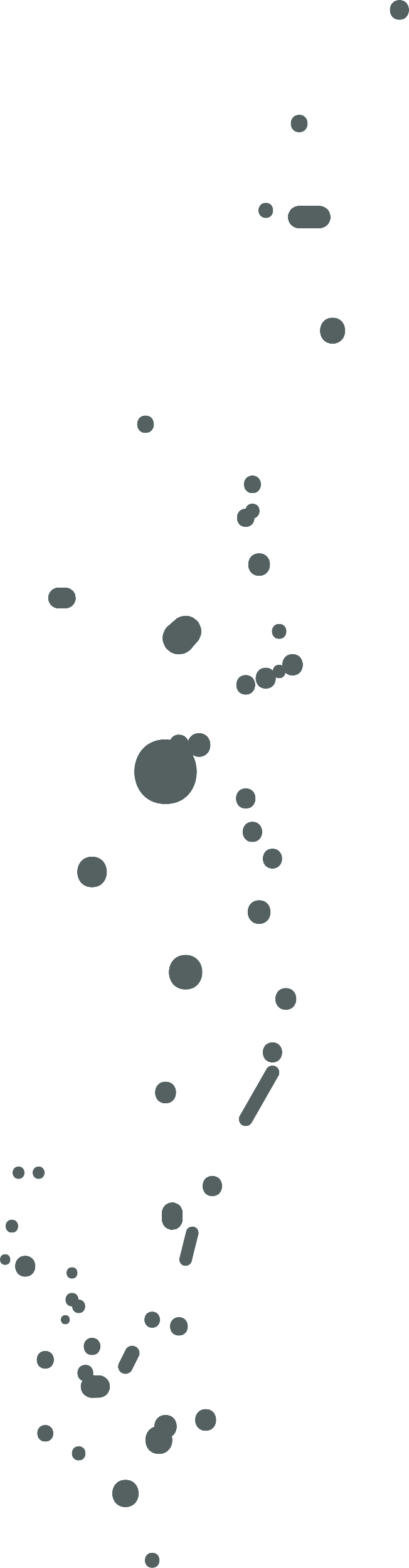 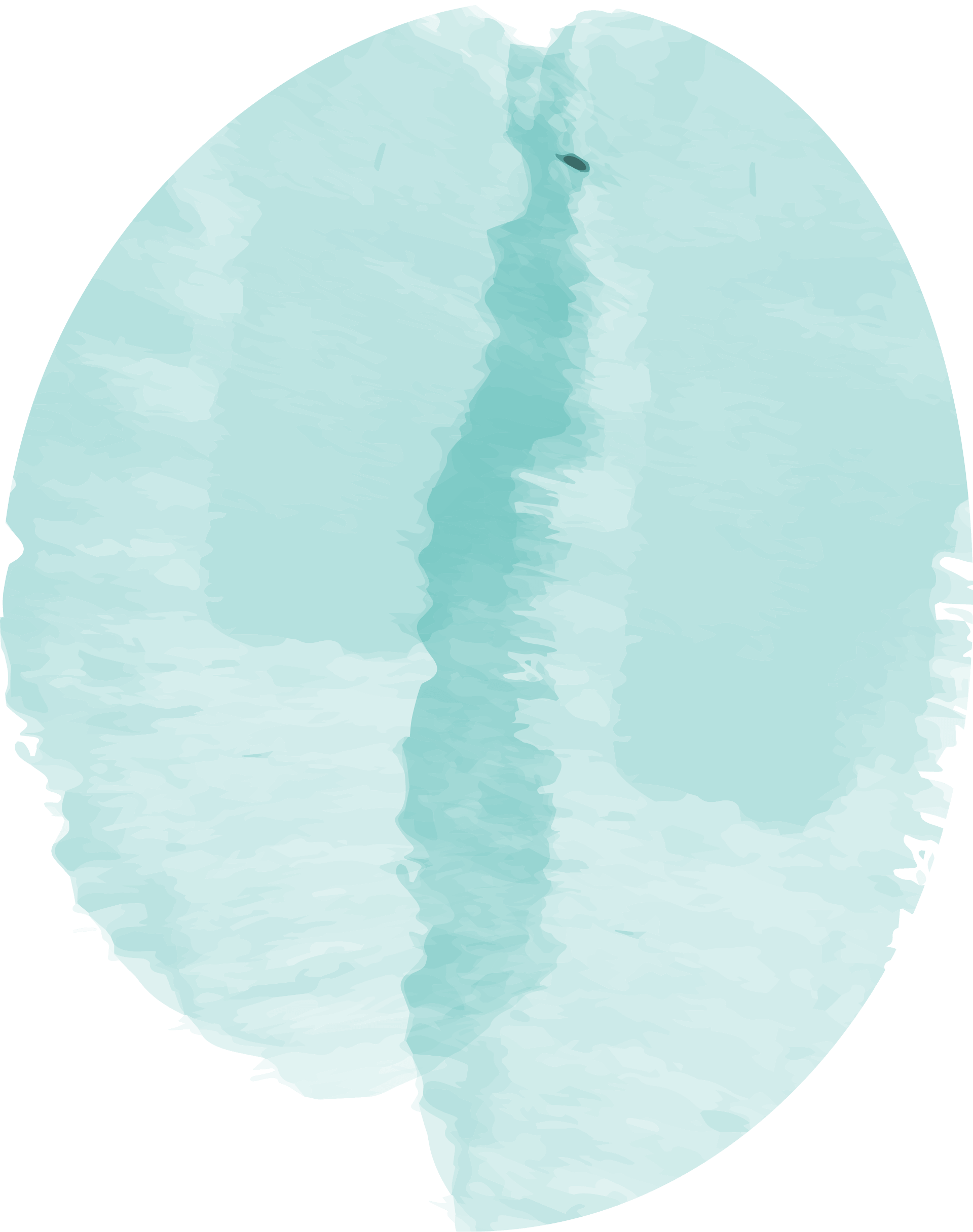 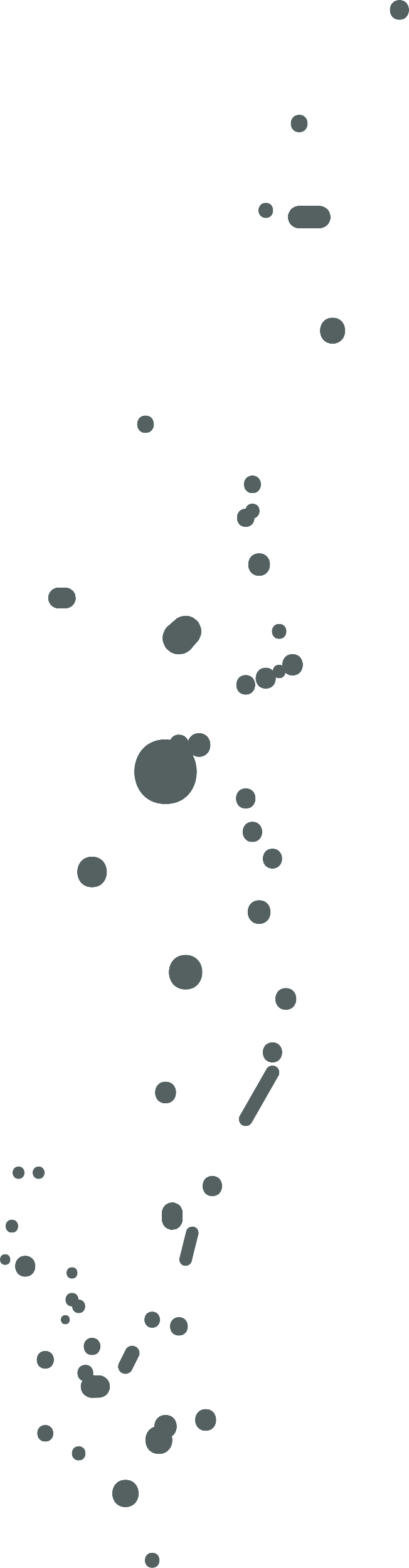 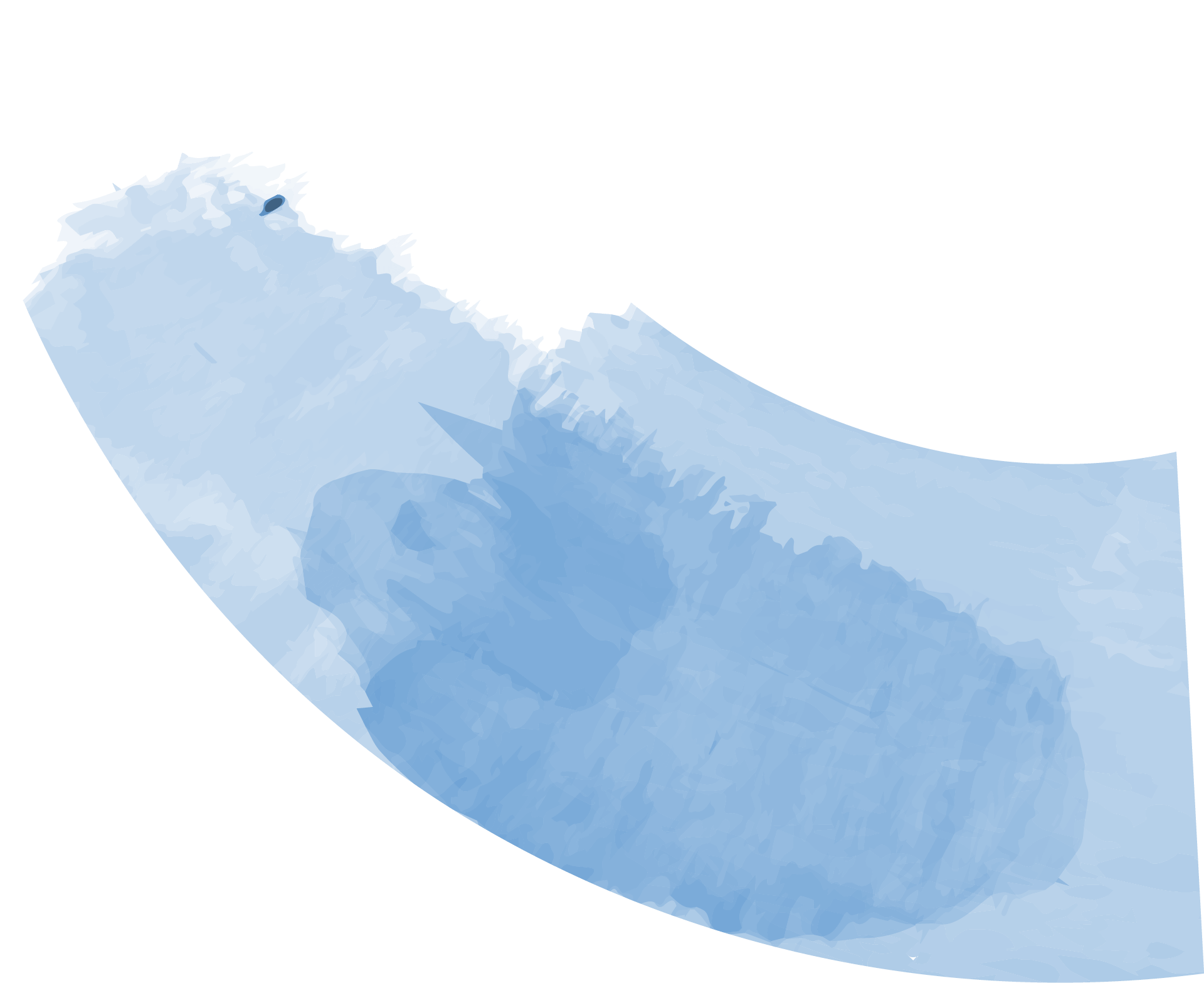 من خلال الفيديو استنتجي الهدف من البرنامج وكيف تم تصميم ذلك ؟   (فردي )
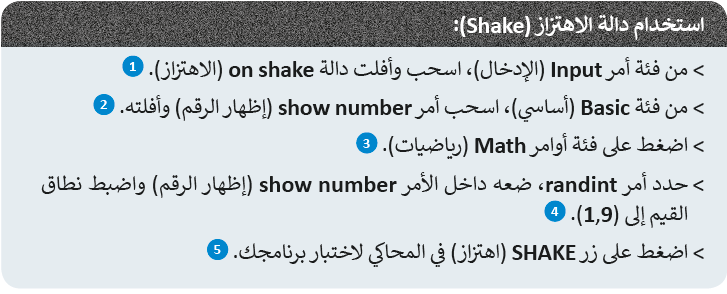 للتعديل دالة العشوائي 
Pick random (  -    )
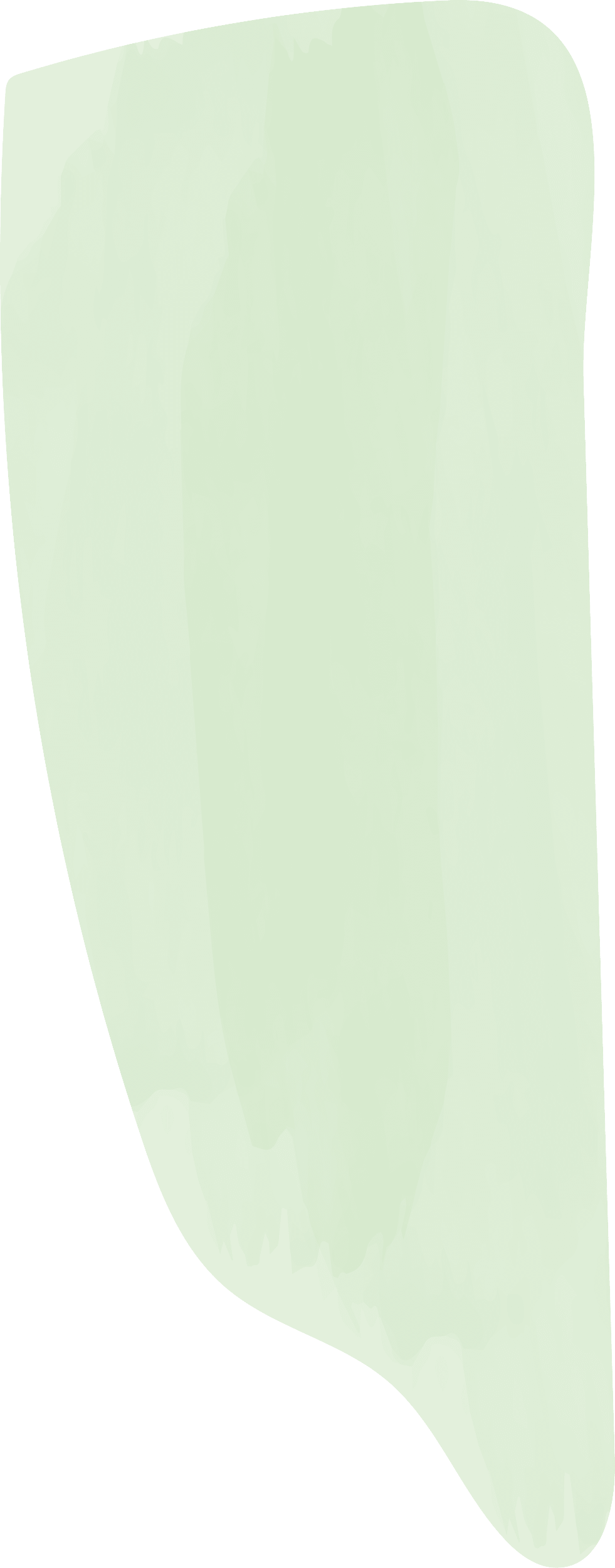 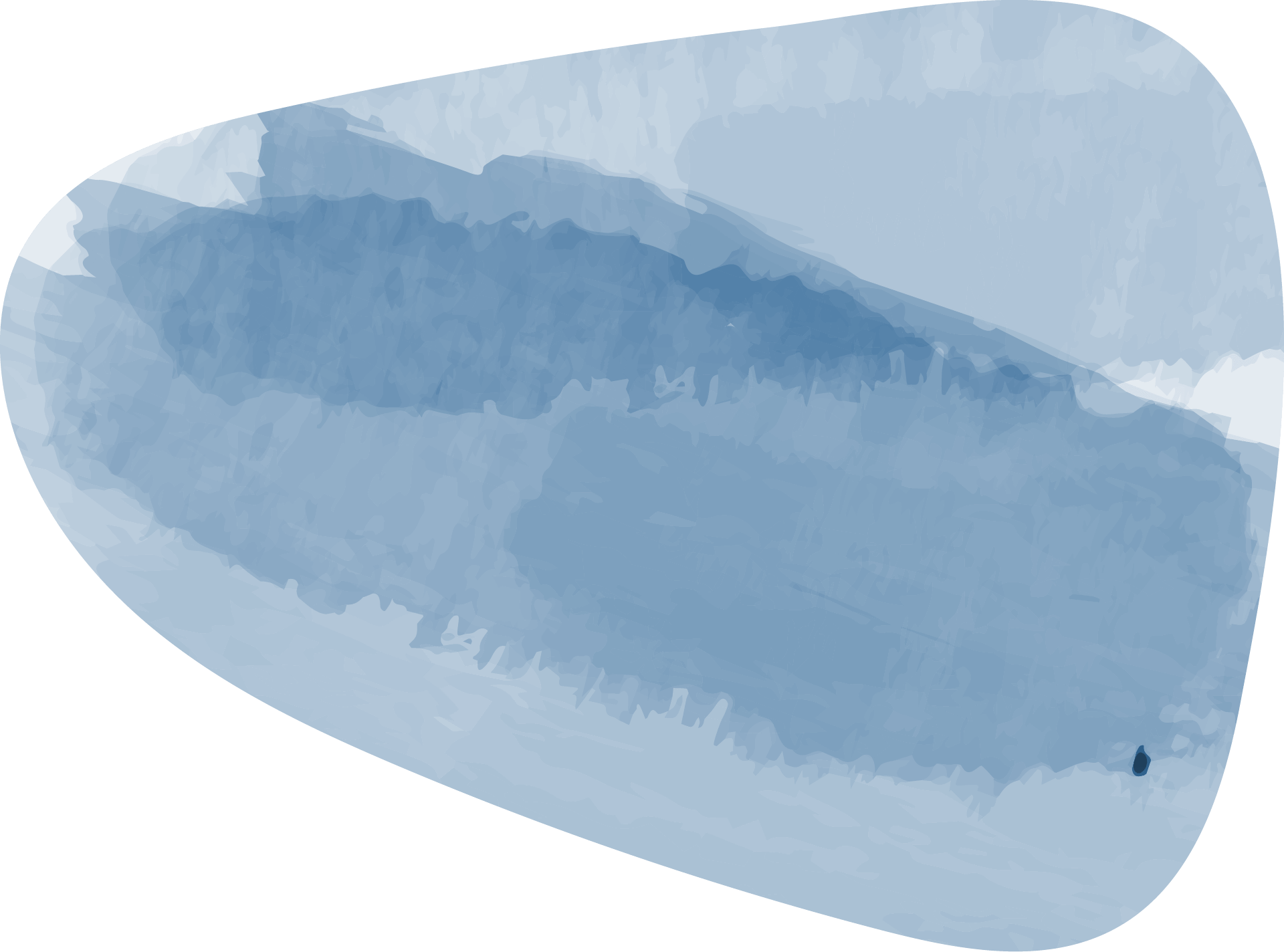 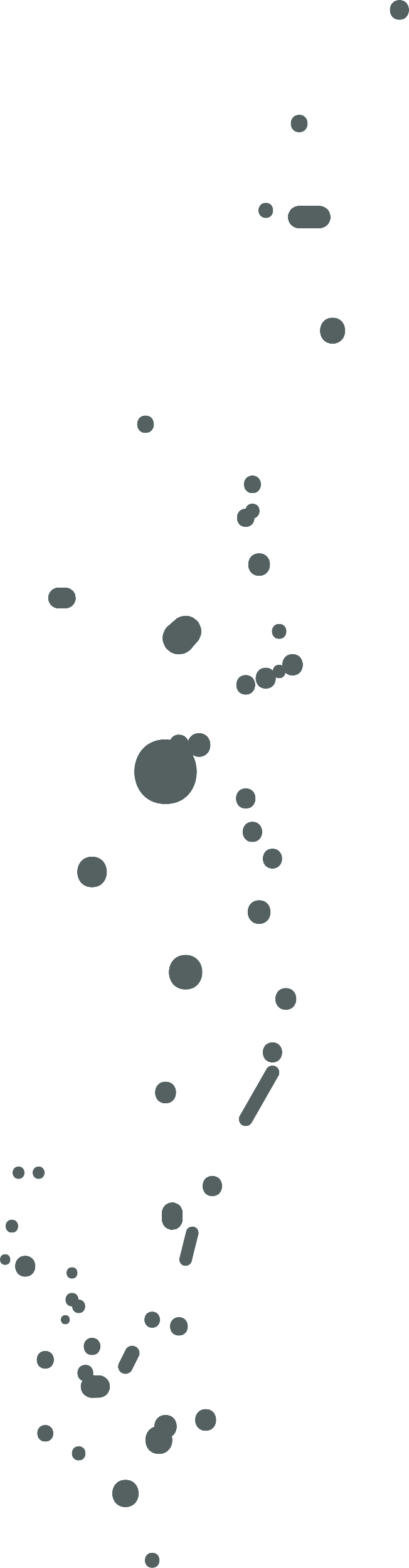 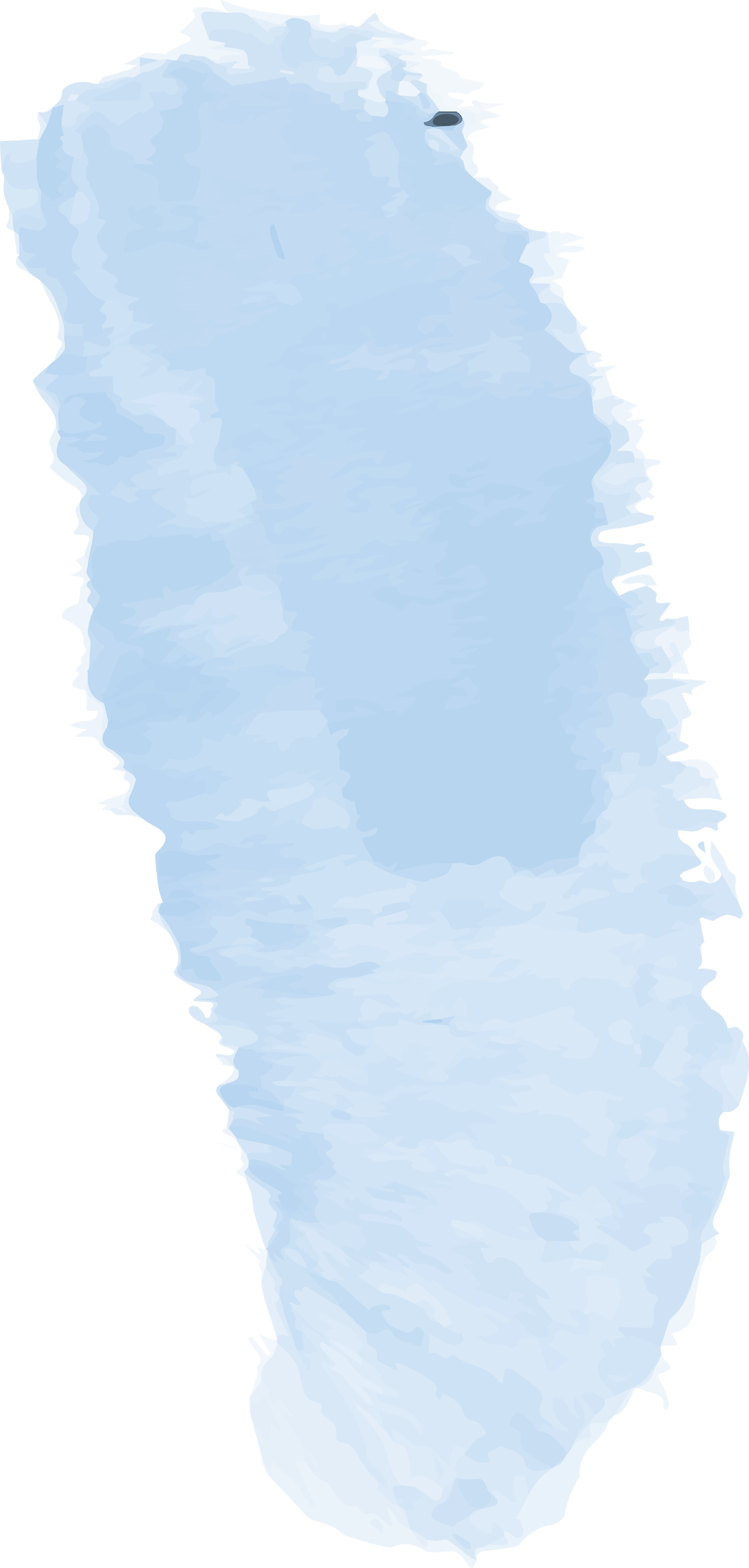 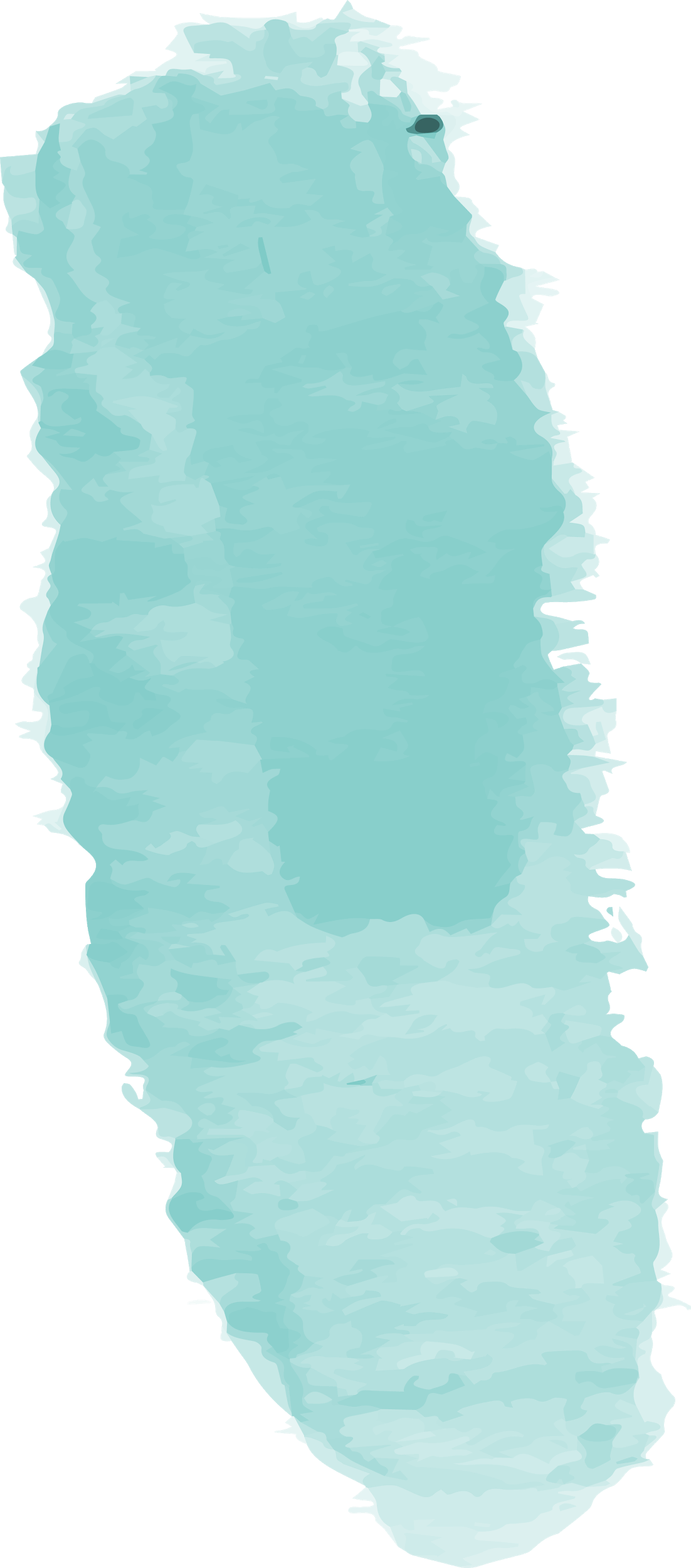 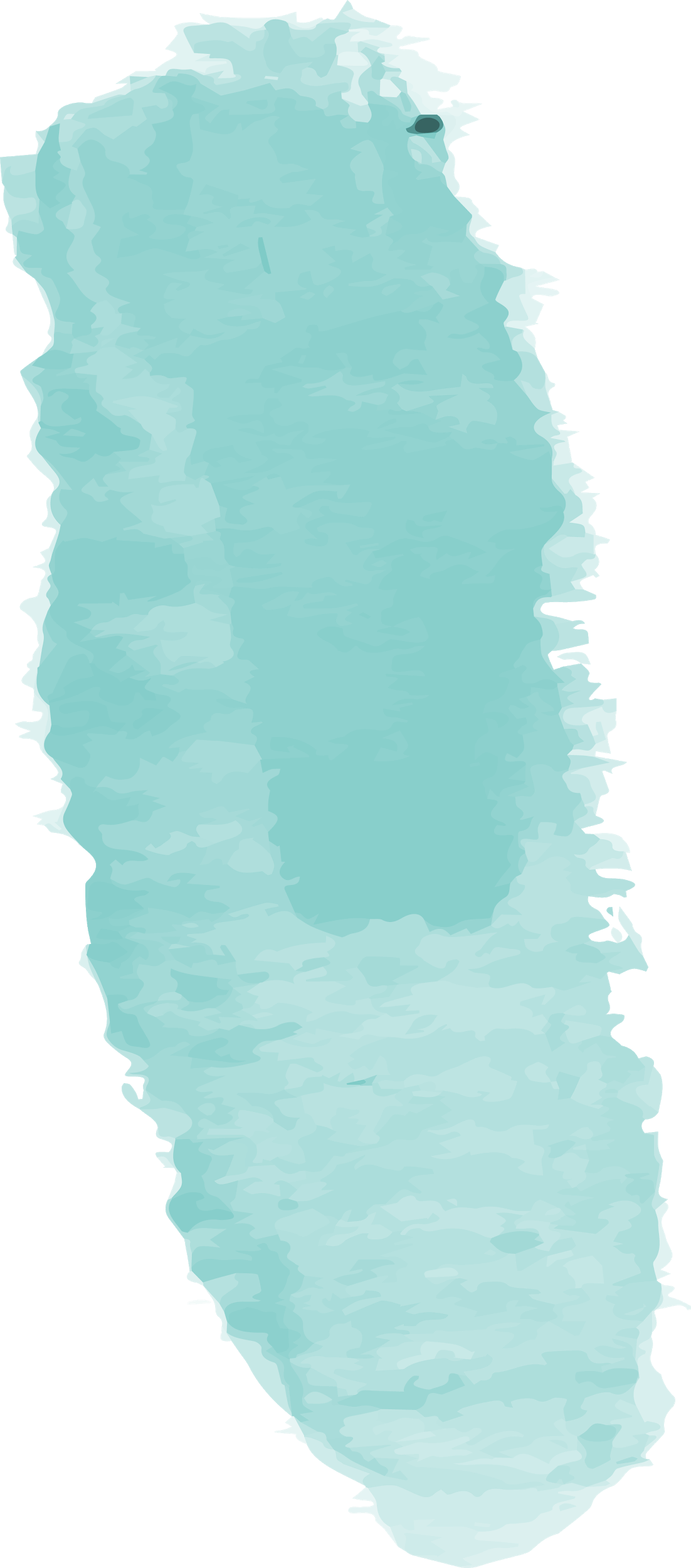 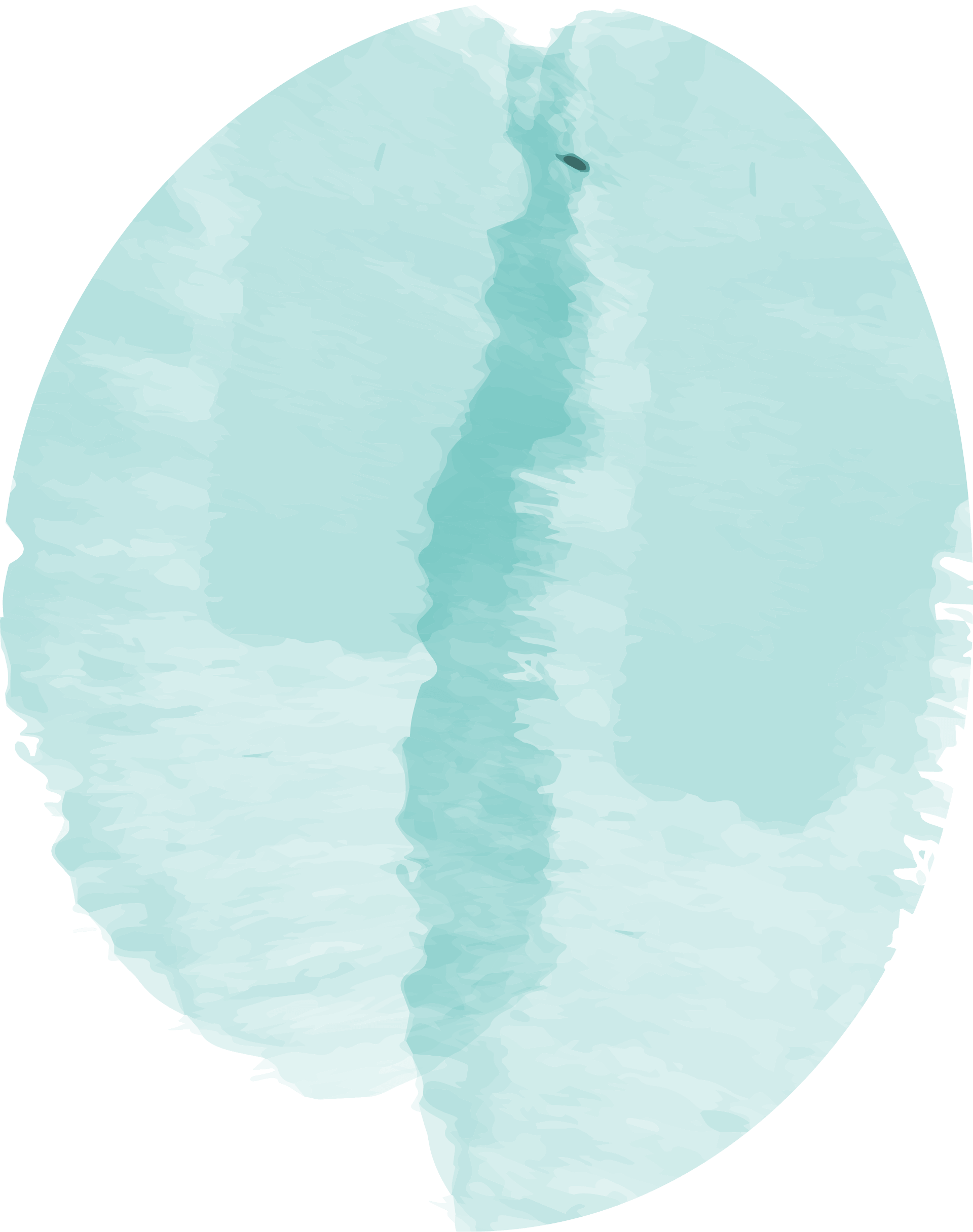 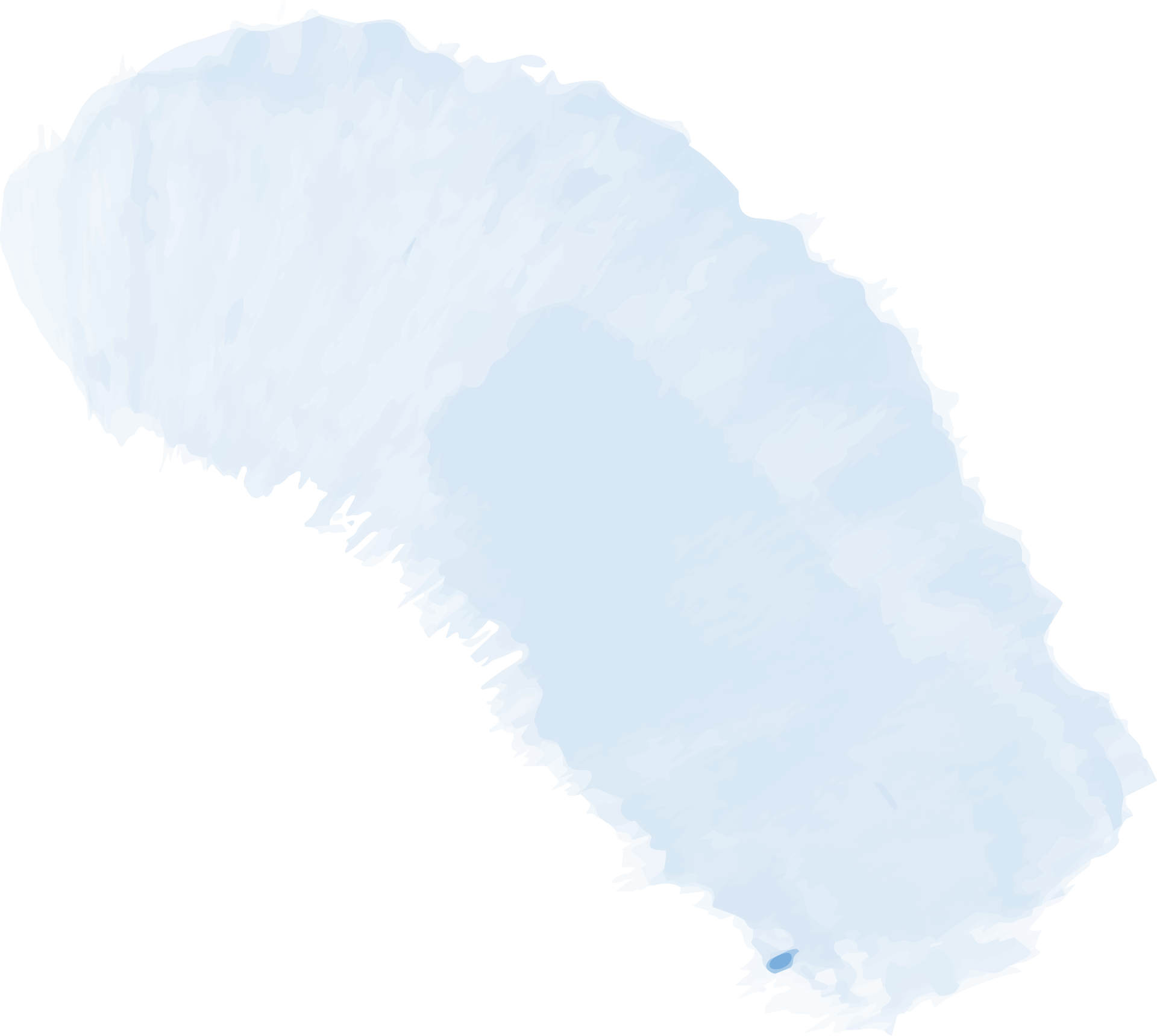 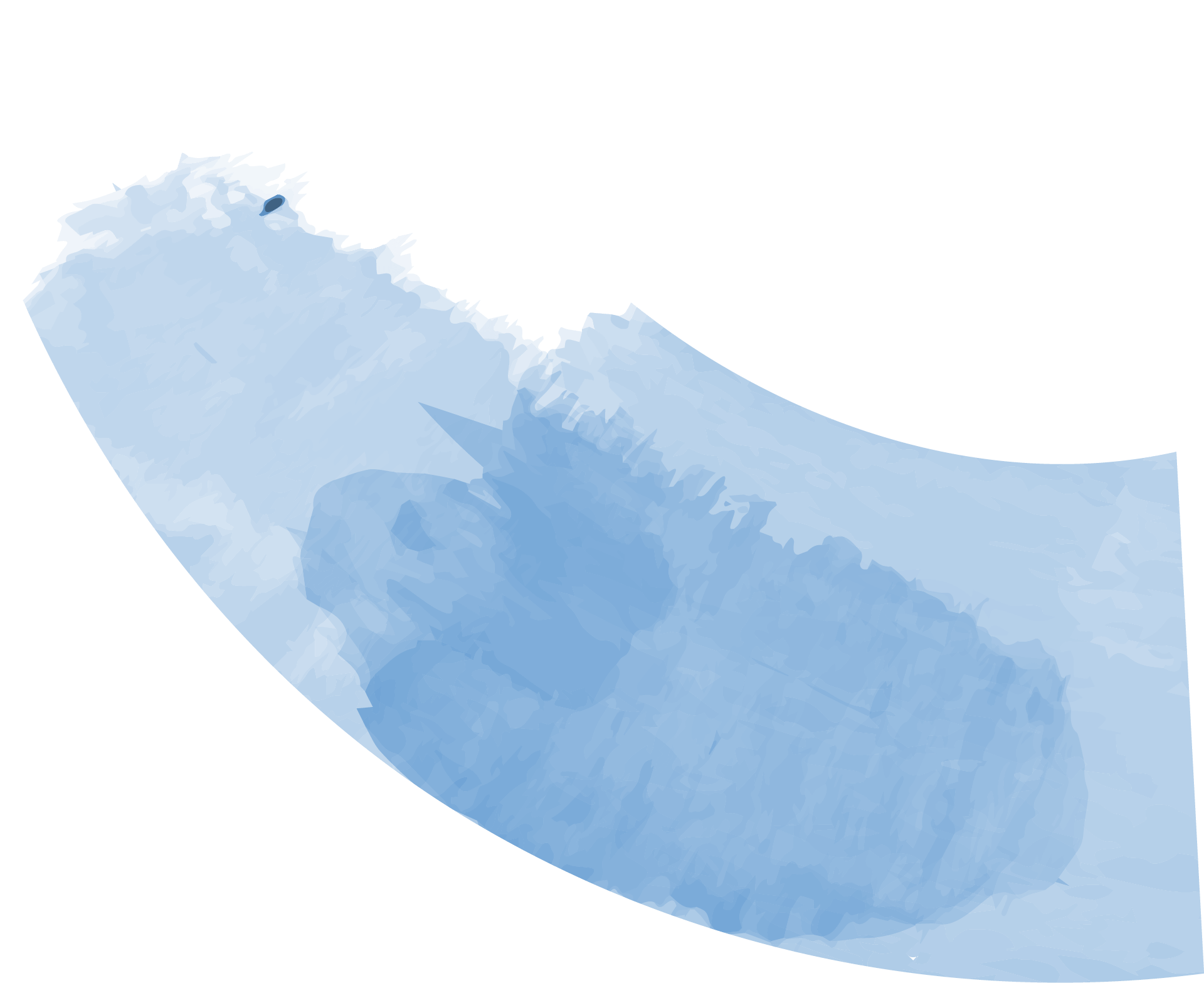 قومي بتطبيق البرنامج الرابع
اظهار رقم عشوائي باستخدام دالة الأهتزاز 
من 1-20
التطبيق العملي
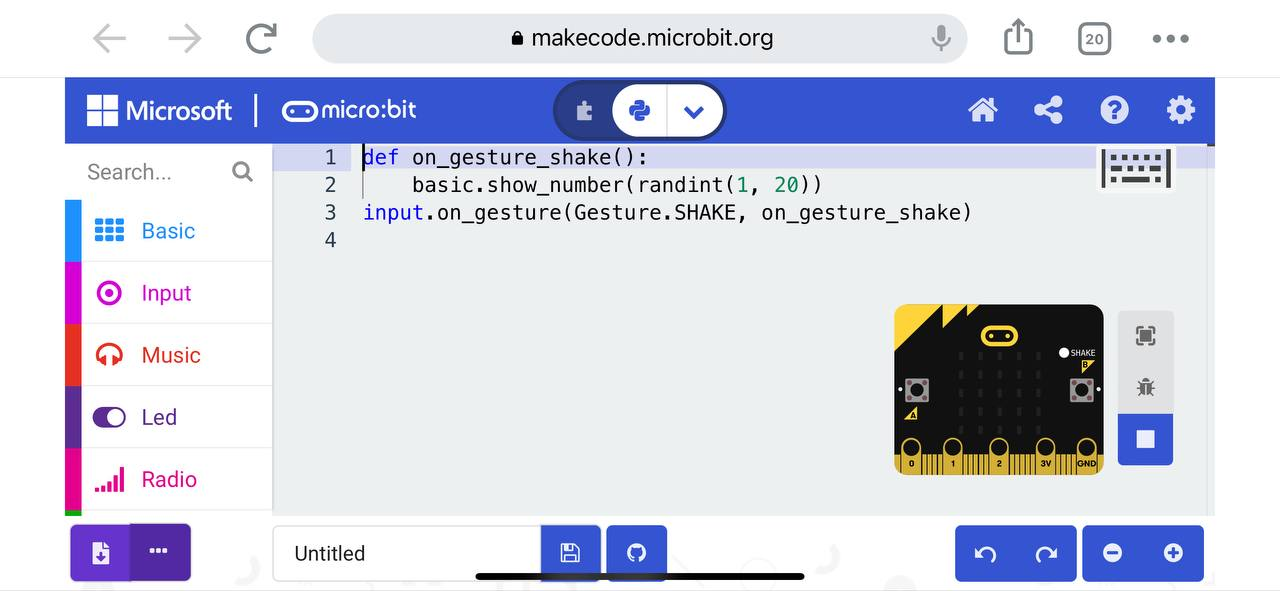 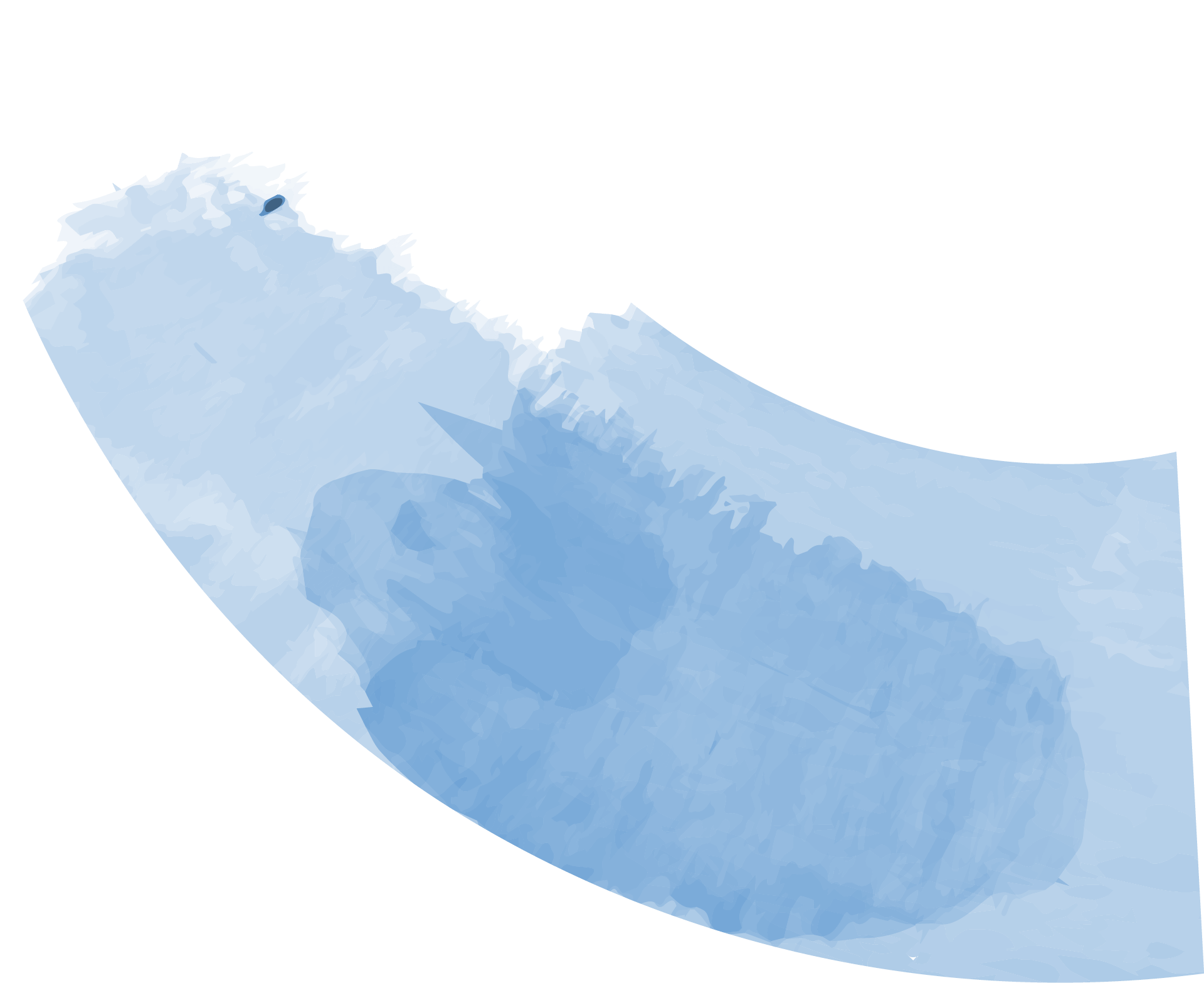 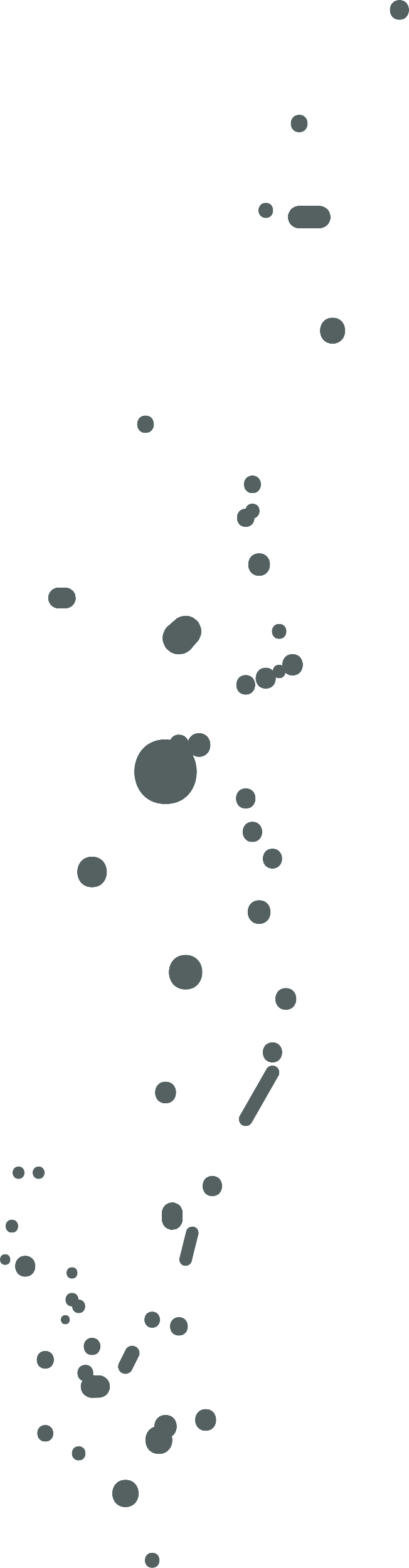 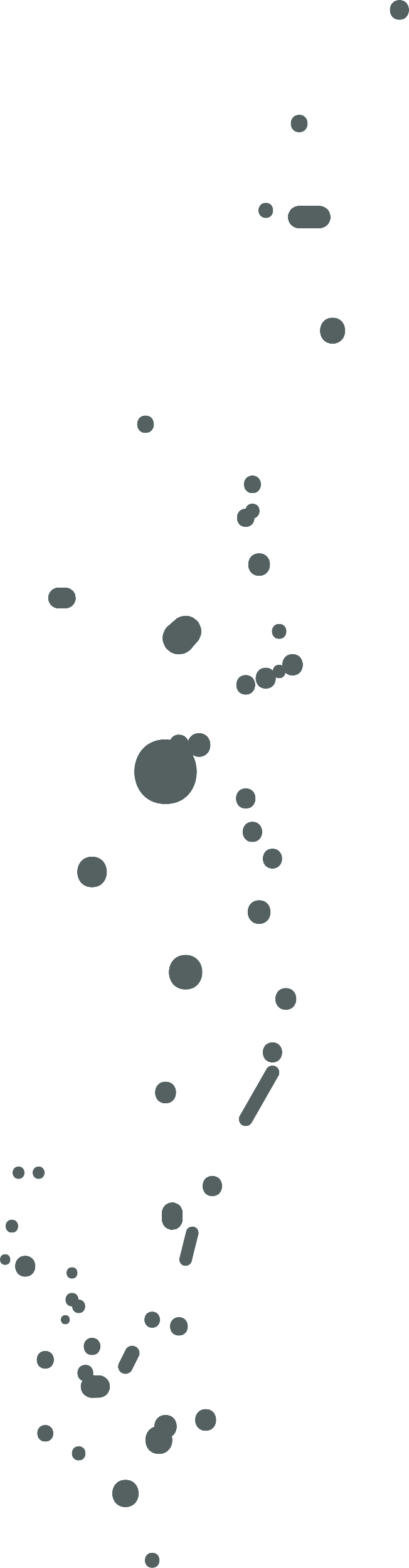 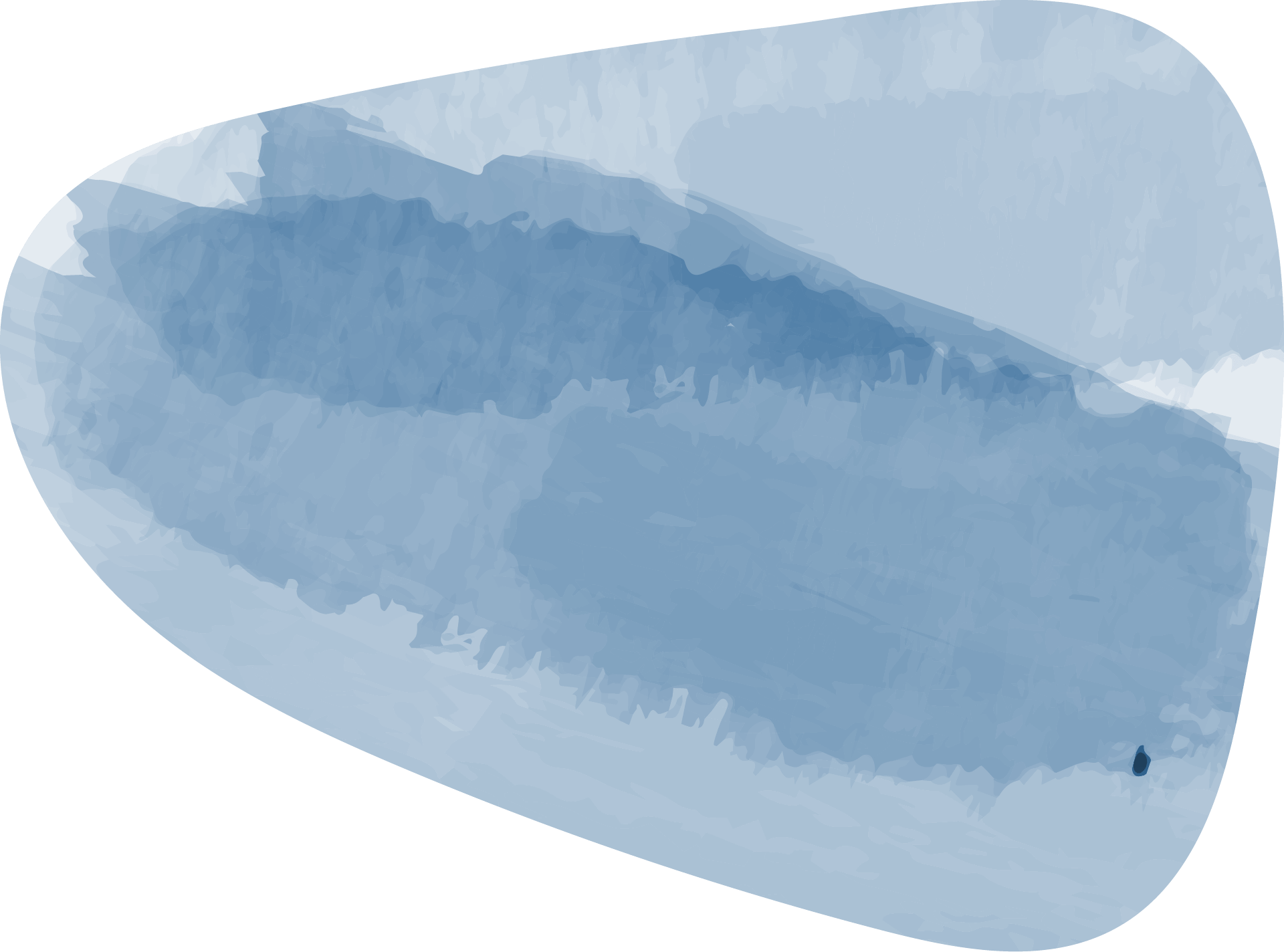 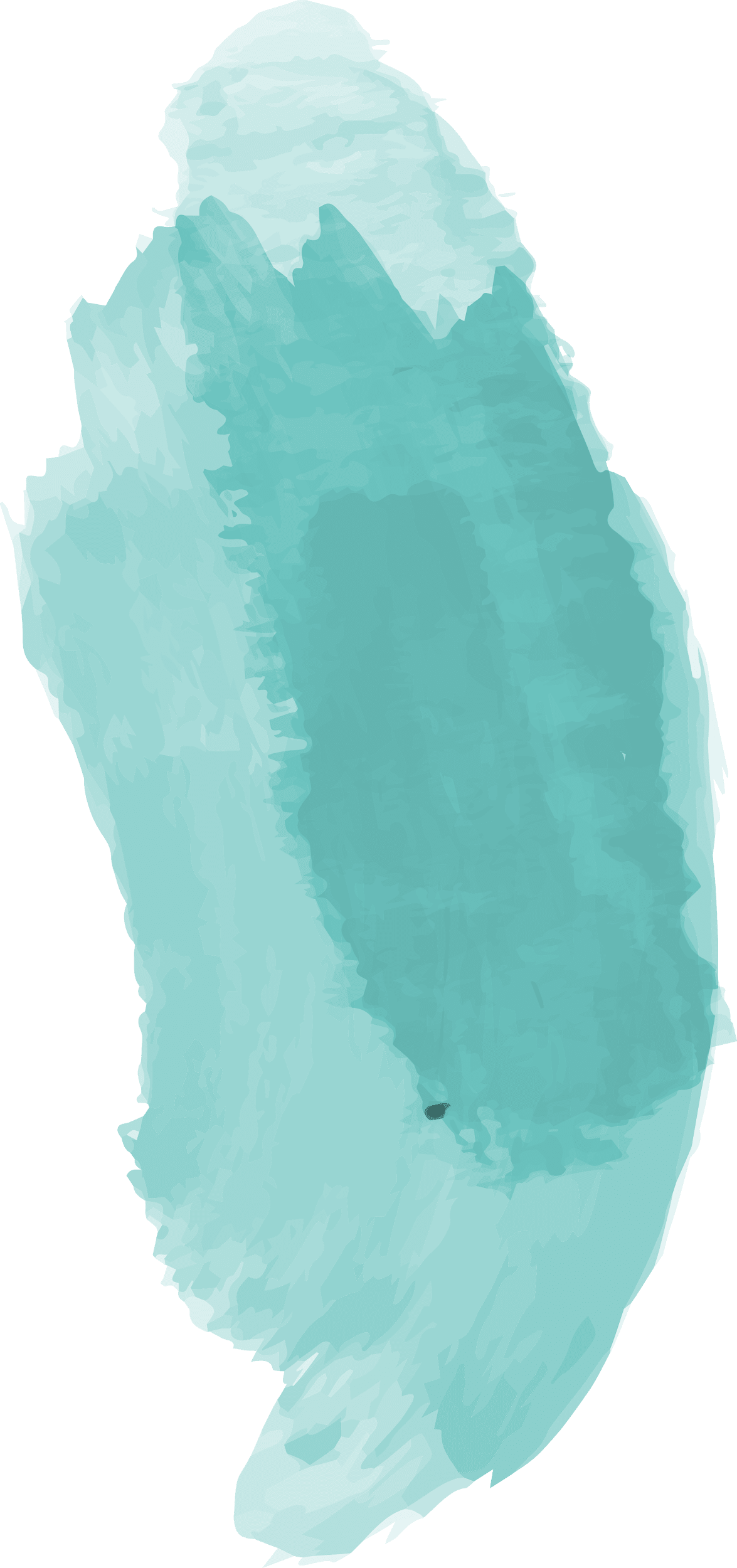 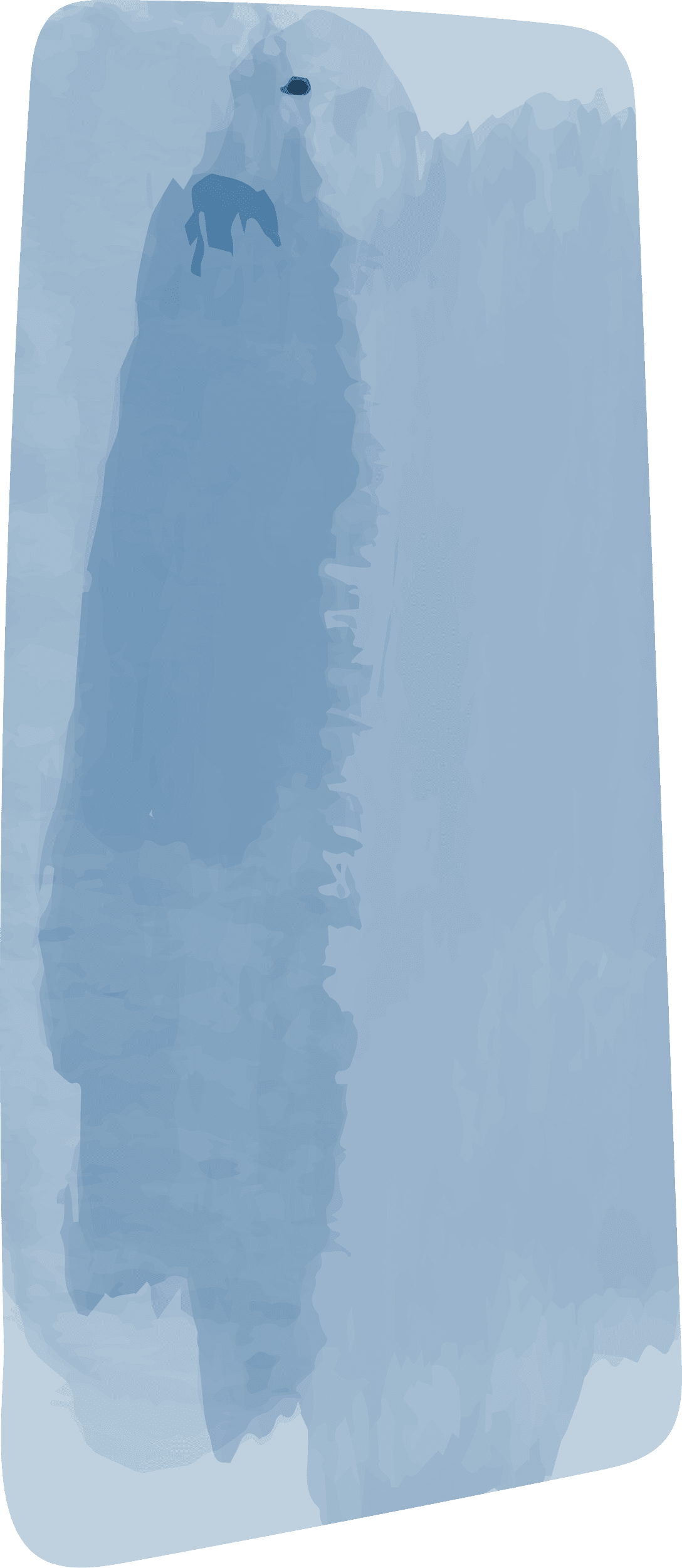 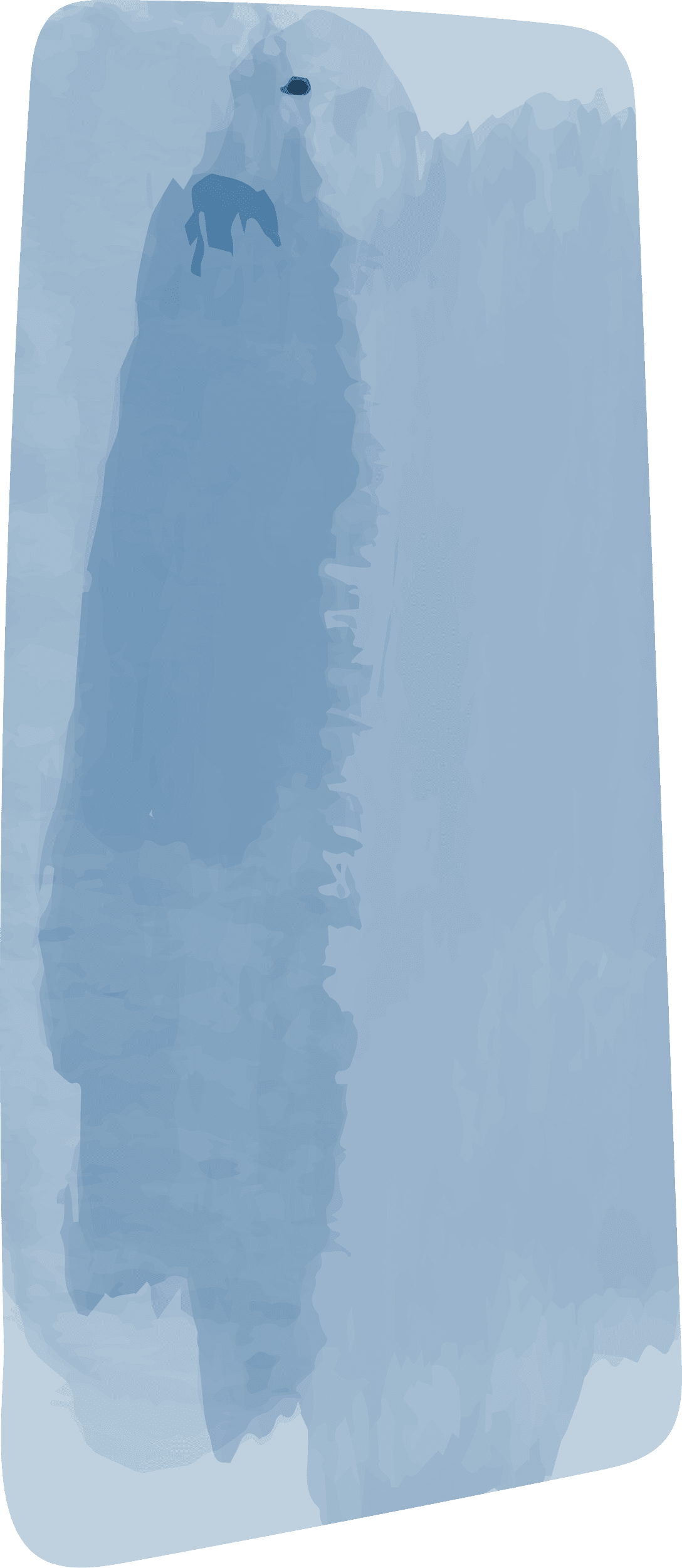 02
01
03
أهداف الدرس :
استخدام محرر 
مايكروسفت ميك كود 
لإنشاء المشاريع
مكونات المايكروبت
التعرف على المايكروبت
التعرف على مكونات الواجهة الرئيسة لمحرر ميك كود
إنشاء برنامج جديد  وحفظه وتنزيله على جهاز المايكروبت عبر سلك USB
التعرف على صندوق أدوات الأوامر  لإضافة اللبنات وحذفها 
التعرف على اللبنات ولغة البايثون والتنقل بينهما 
البرنامج الأول ( إظهار كلمة HELLO  ثم رمز القلب )
( البرمجة باستخدام اللبنات البرمجية ومن ثم الانتقال للغة البايثون لرؤية الكود البرمجي والتعرف على الدوال  )
6. البرنامج الثاني ( إظهار عدد )
7. البرنامج الثالث ( استخدام ازرار مايكروبت لإظهار حرف )
8. البرنامج الرابع ( استخدام دالة الاهتزاز لإظهار عدد عشوائي )
9. البرنامج الخامس ( استخدام المتغيرات لإظهار قيمة المتغير (رقم او سلسلة نصيه ))
10. البرنامج السادس ( استخدام متغير ومن ثم تغير قيمته والتعرف على المتغيرات المحلية والعامة )
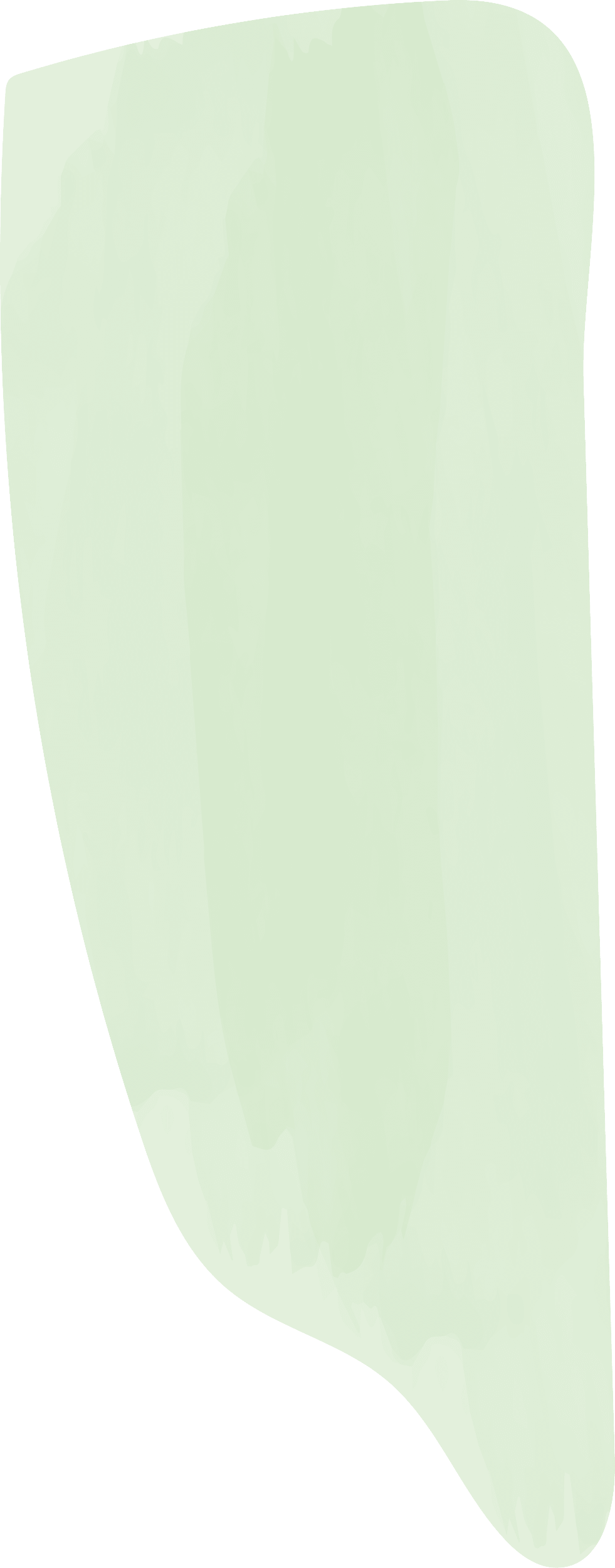 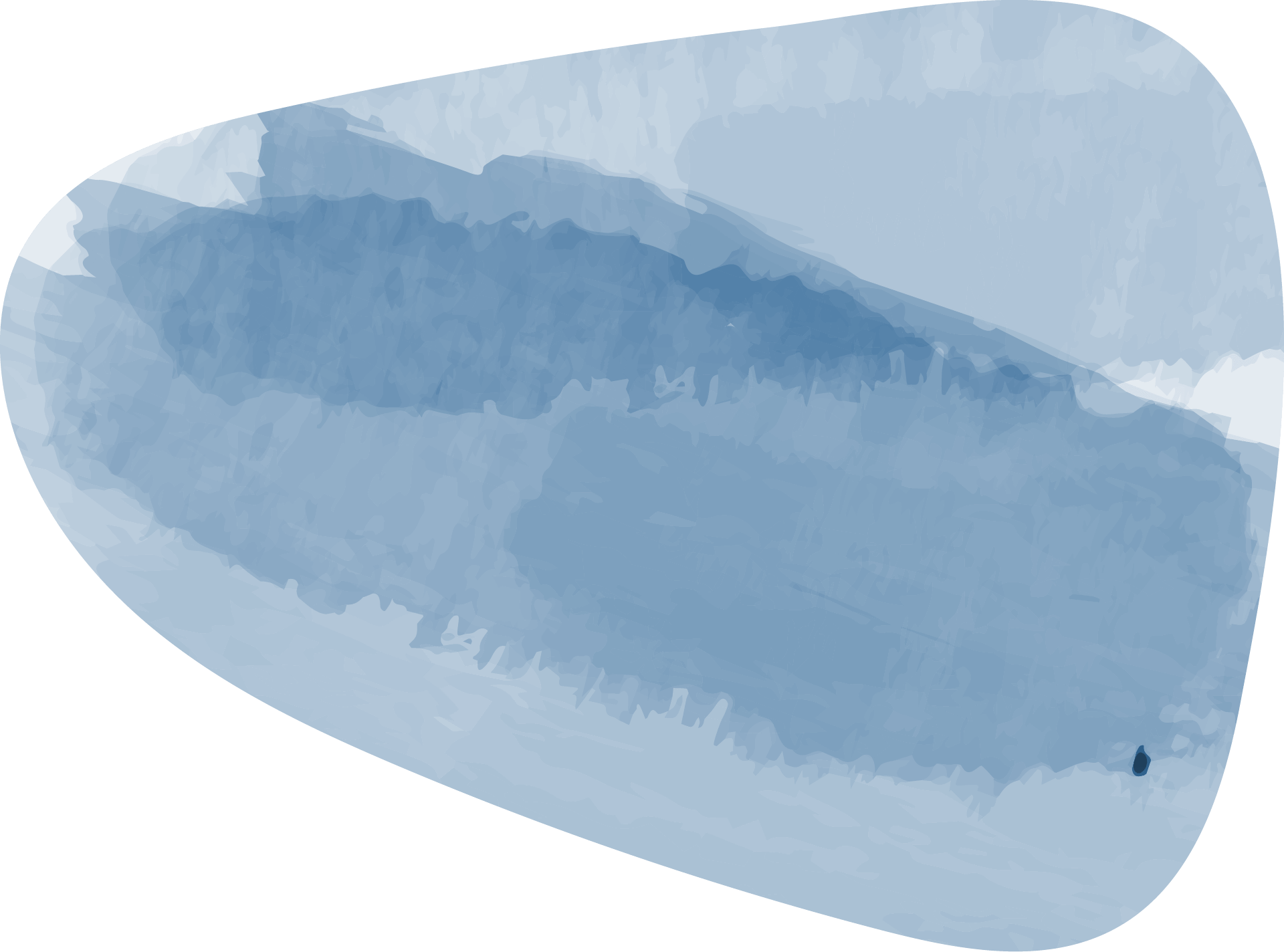 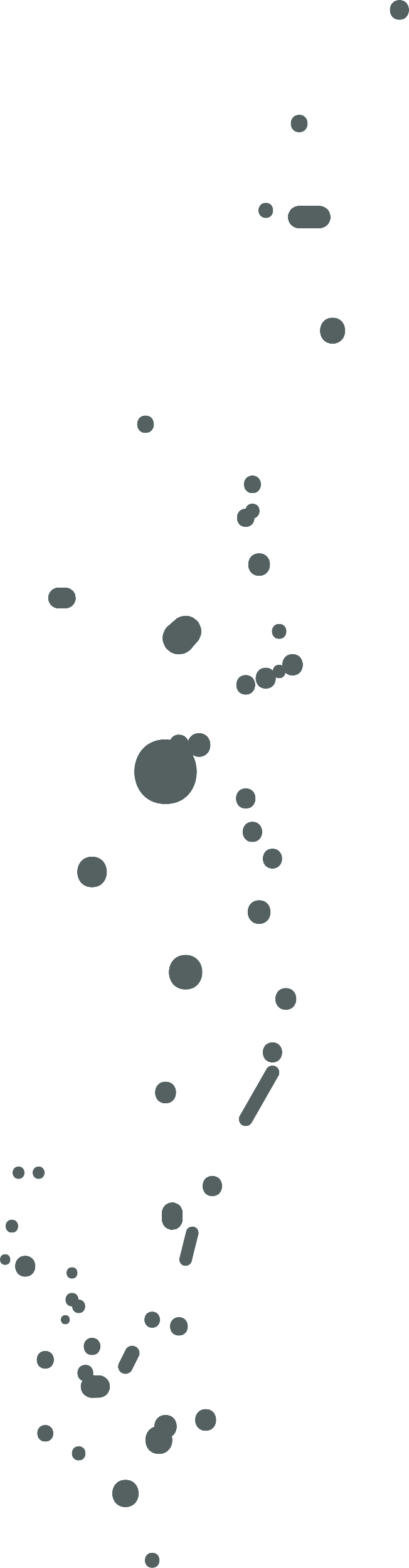 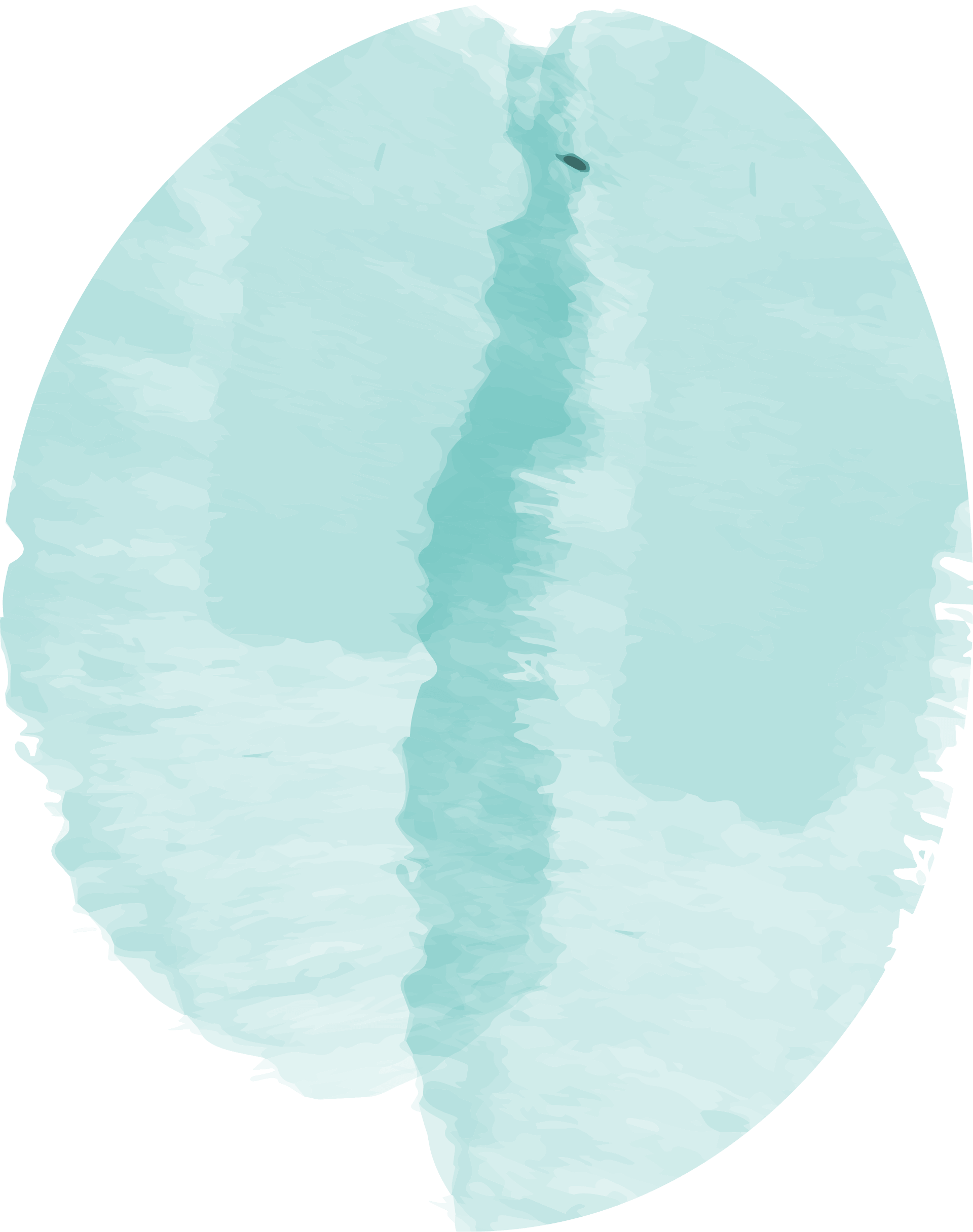 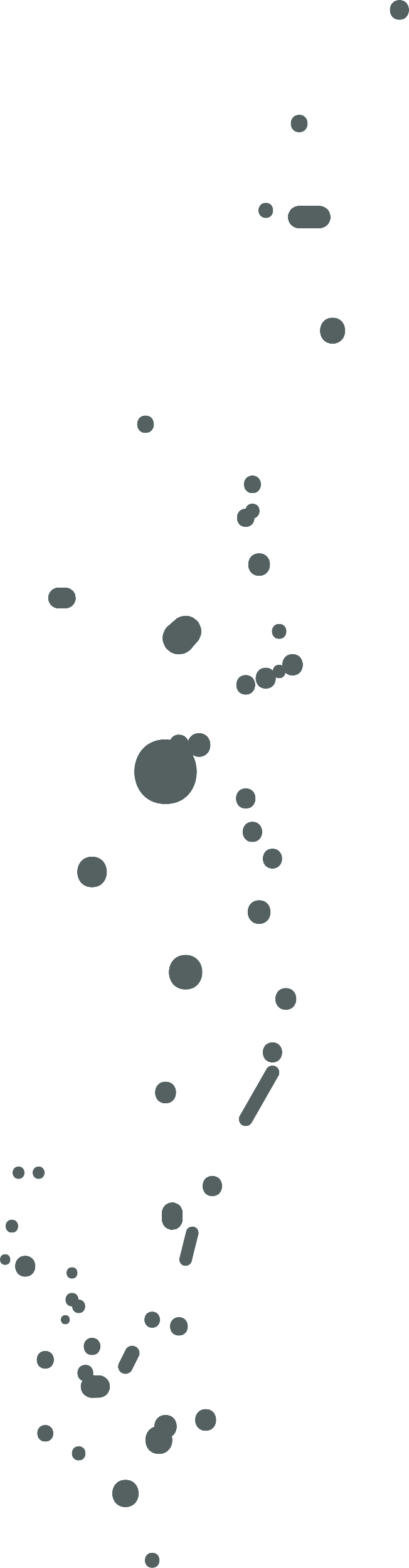 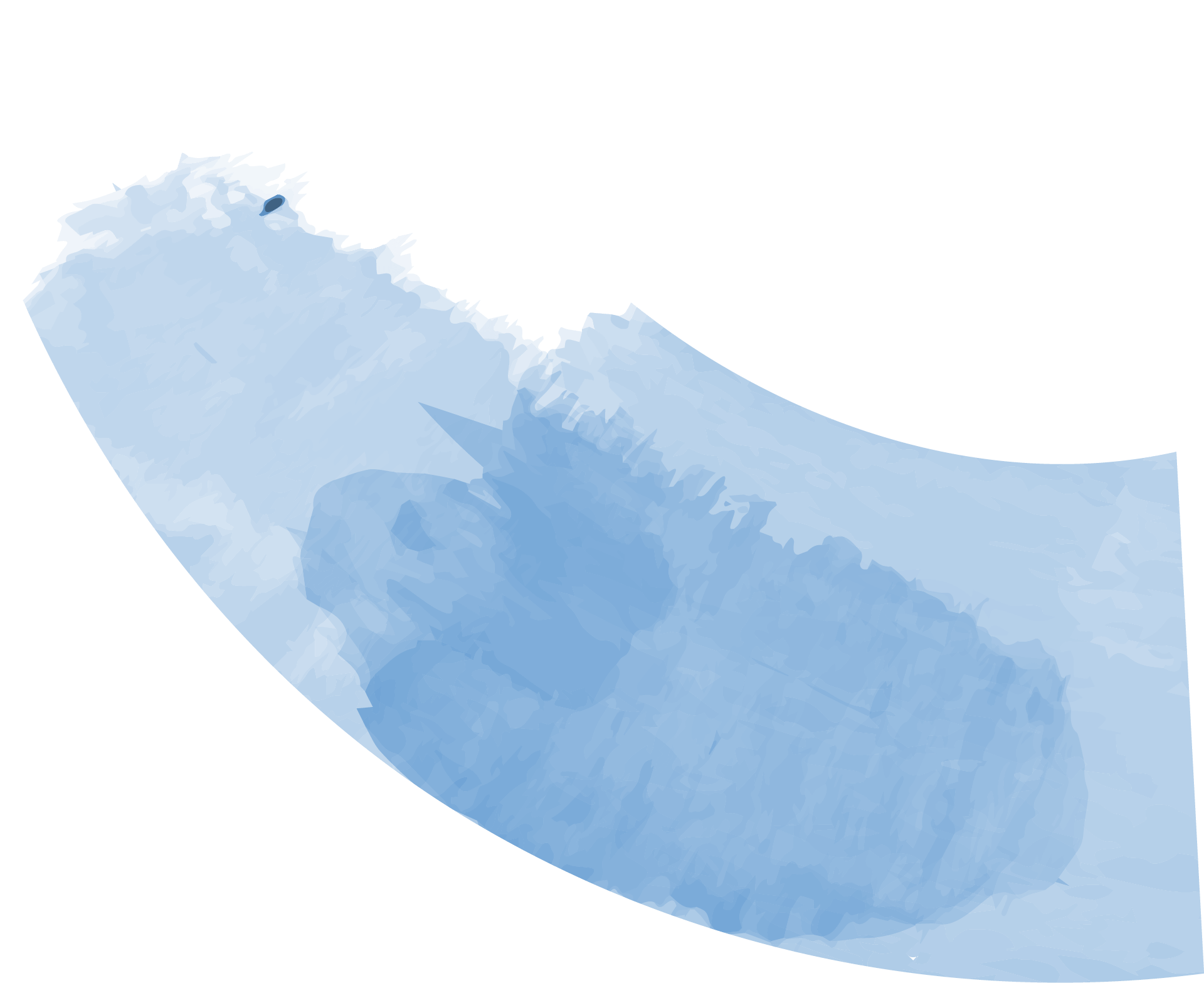 من خلال الصورتين للأوامر البرمجية .. اكتشفي الفرق ؟؟ وما هو نتيجة كل صورة بعد تشغيل البرنامج؟ 
(جماعي )
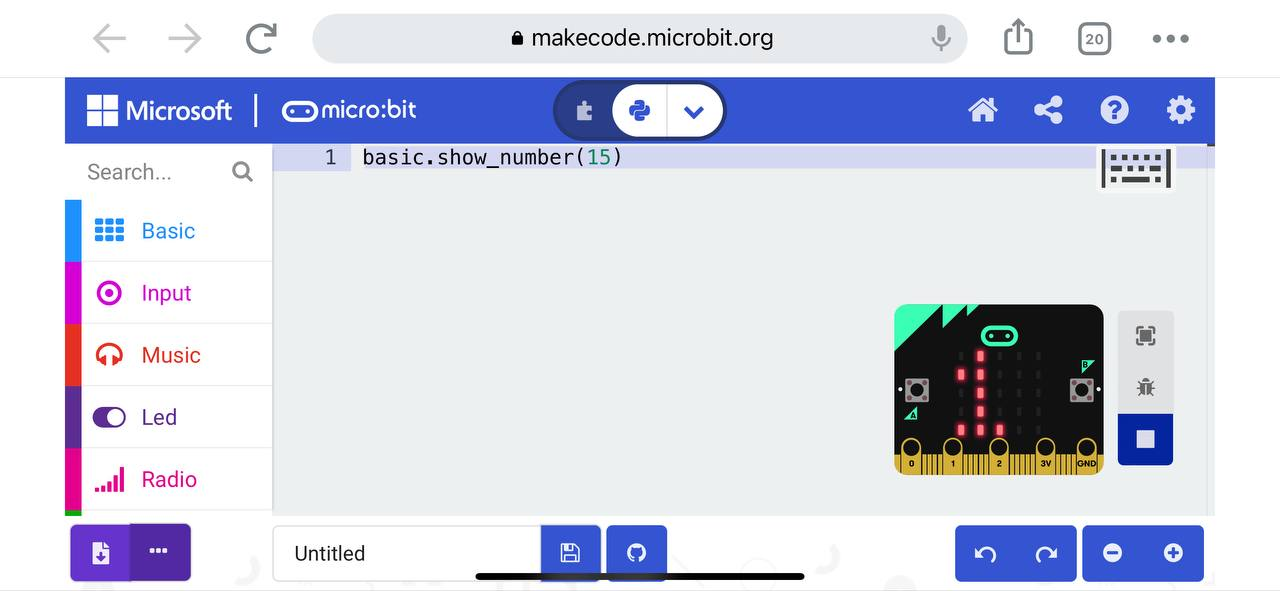 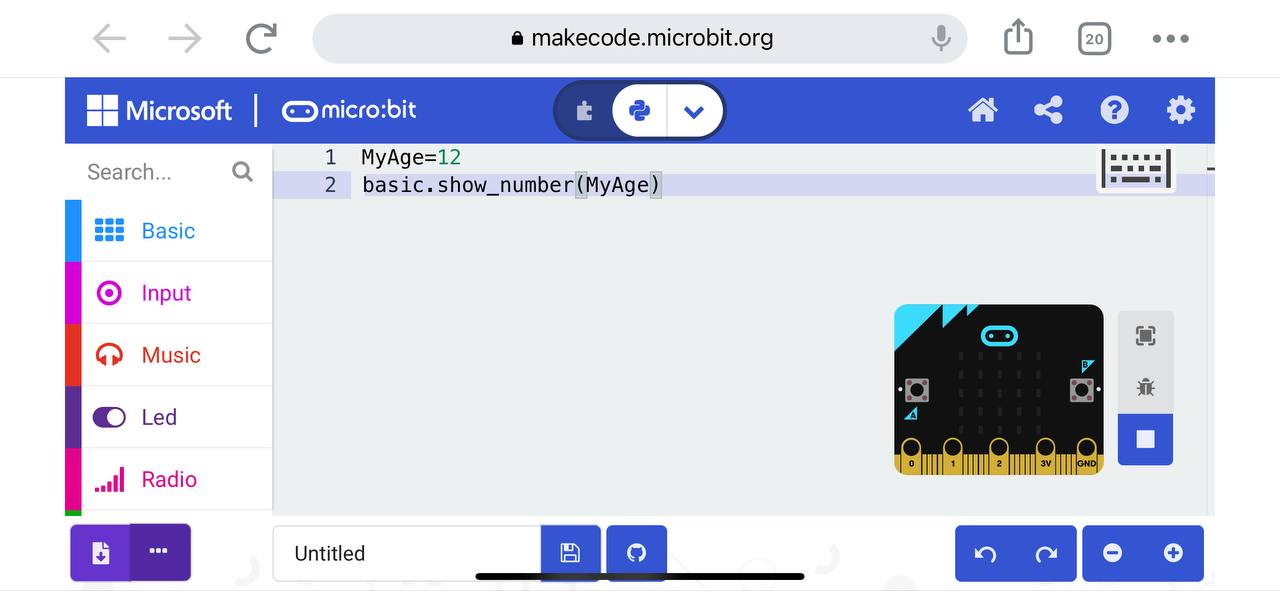 ظهور رقم
12
ظهور رقم
15
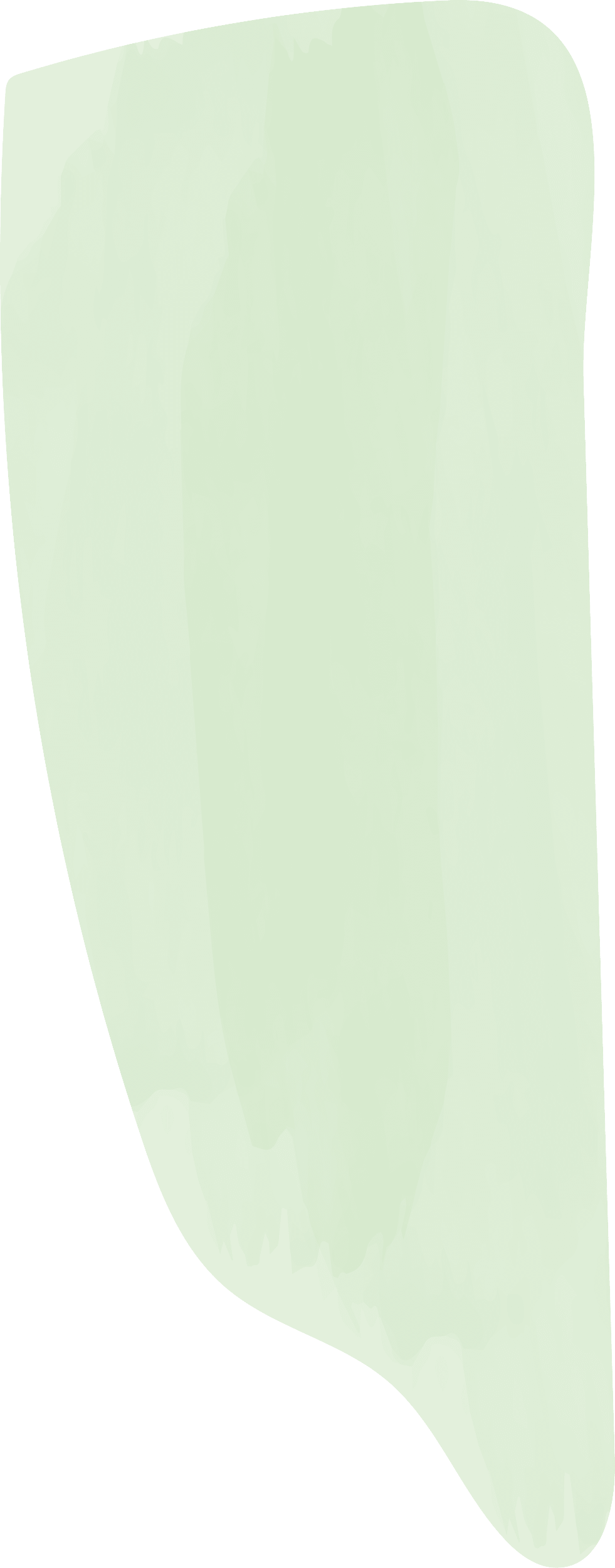 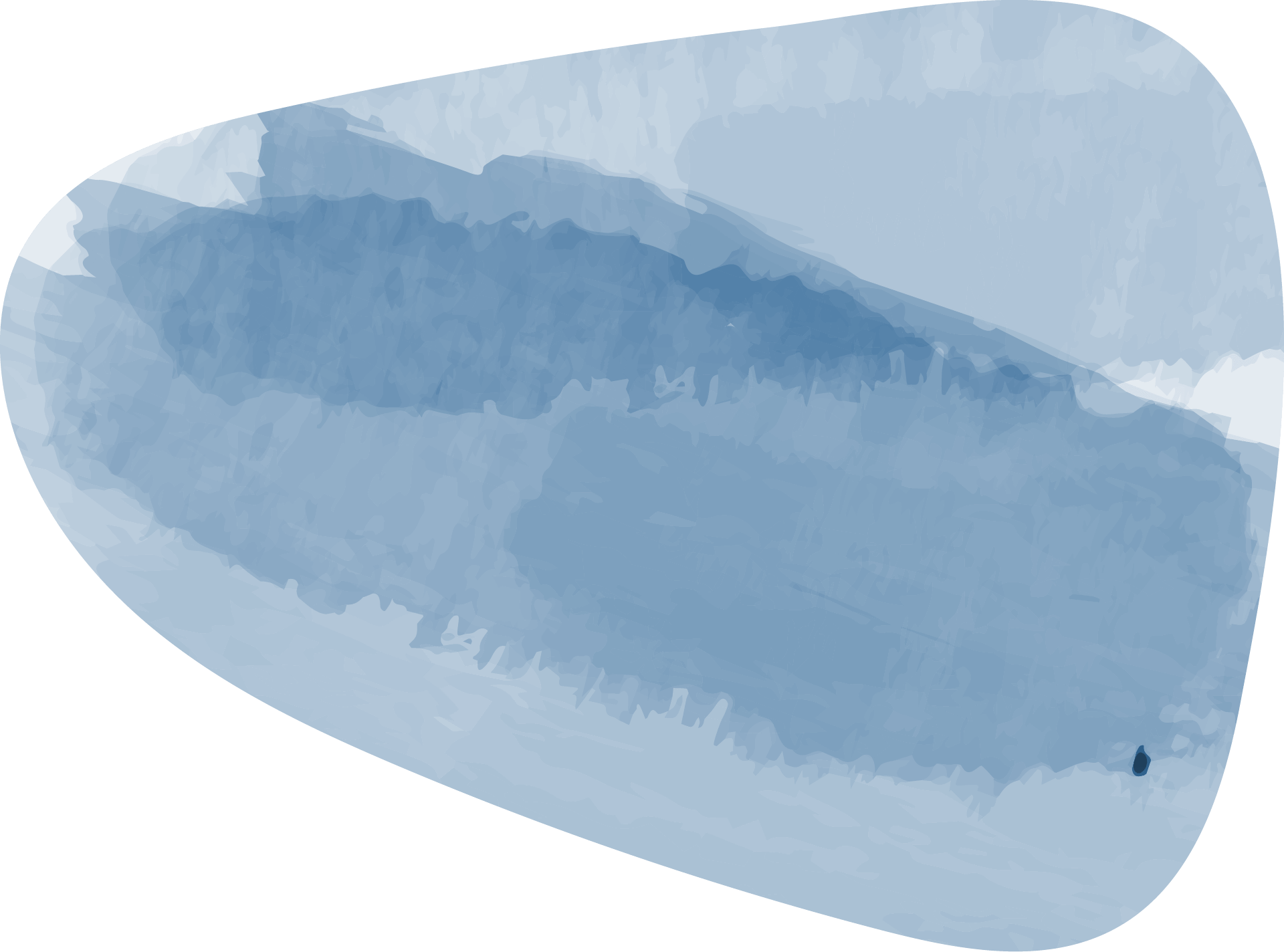 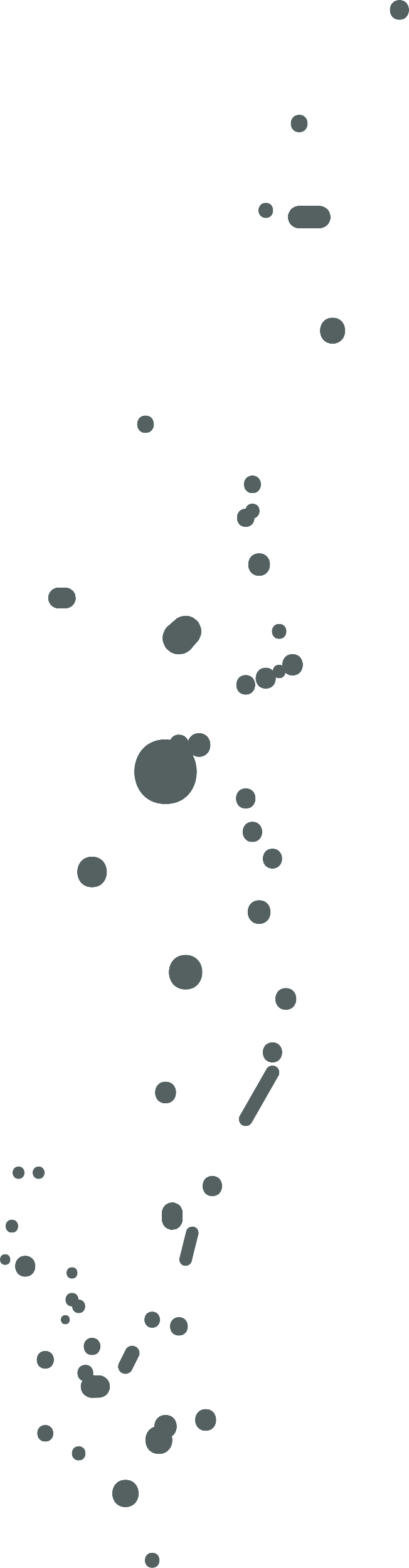 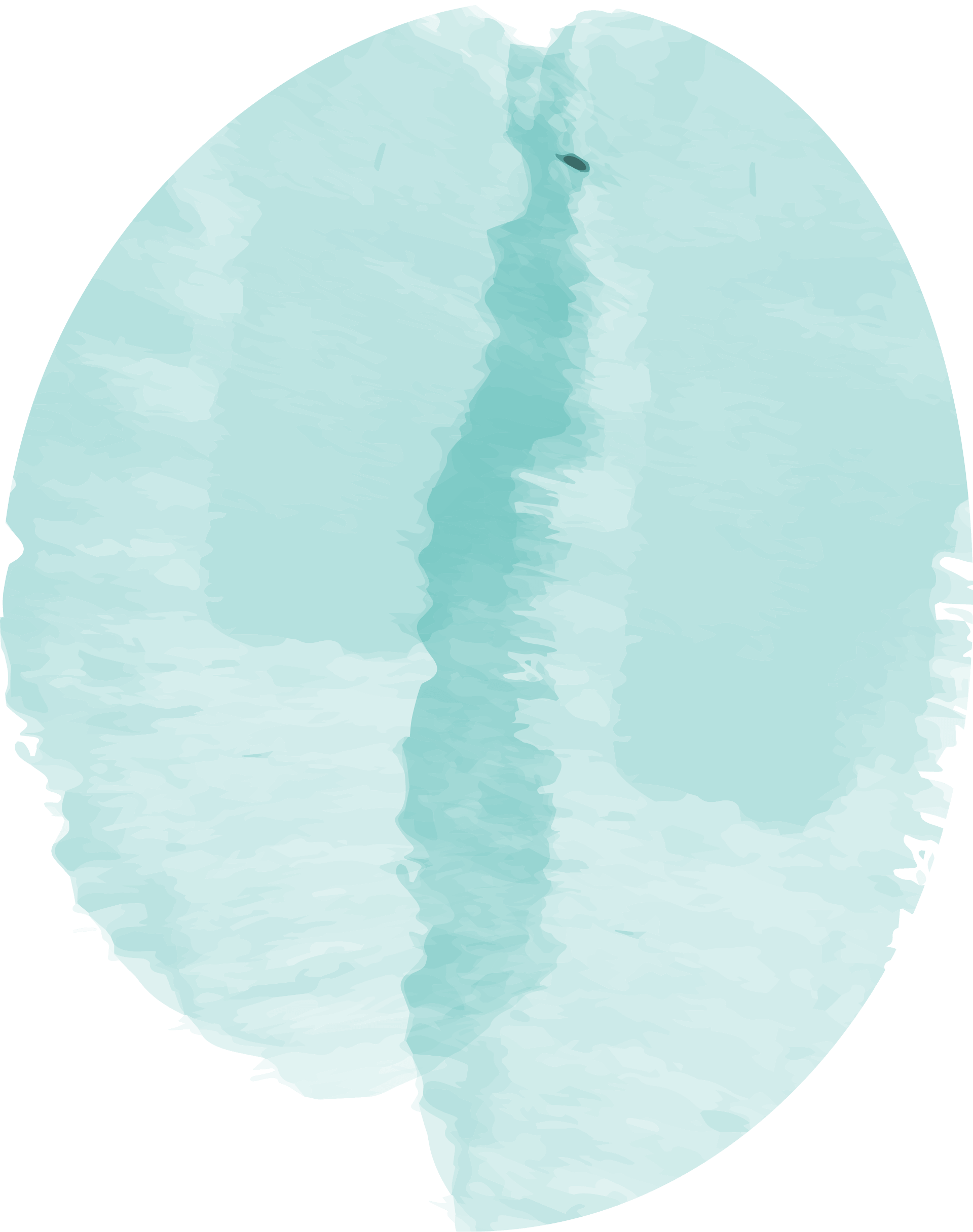 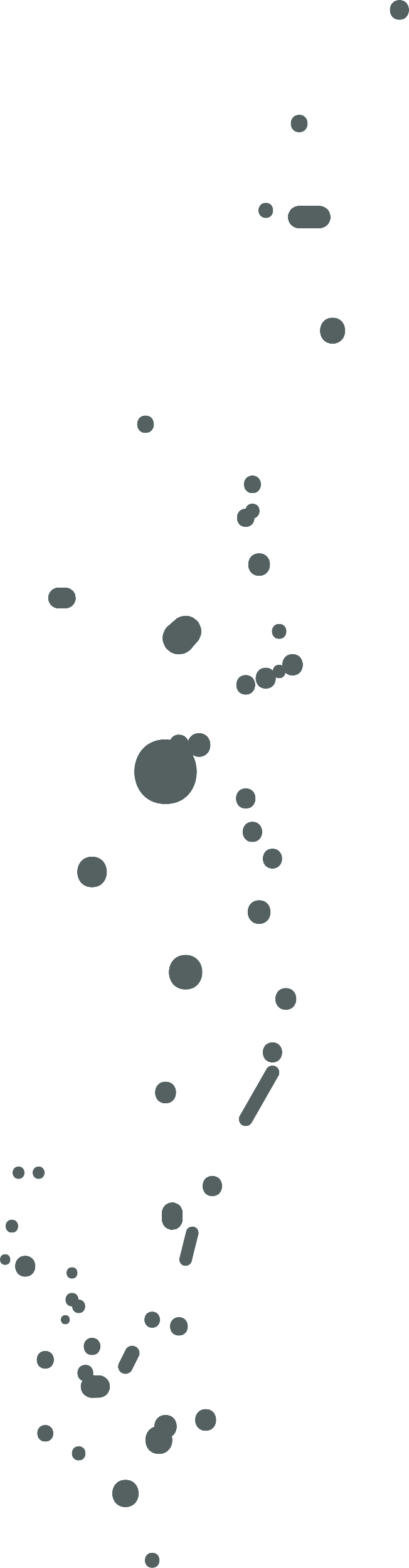 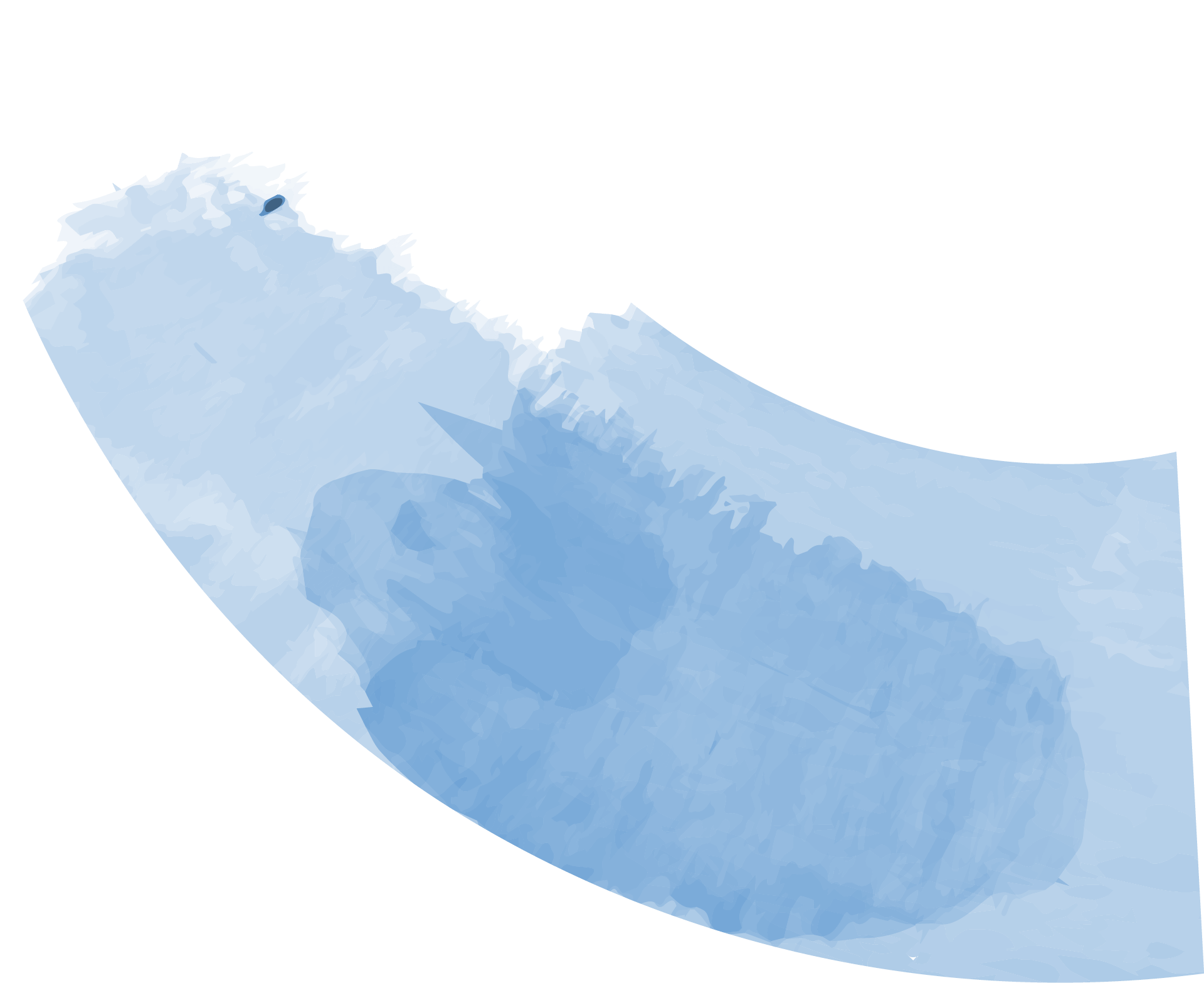 من خلال القراءة الفعالة  ص 149   دوني مفهومك للمتغيرات ؟   ( جماعي )
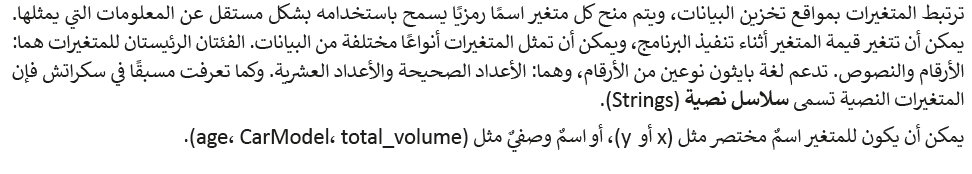 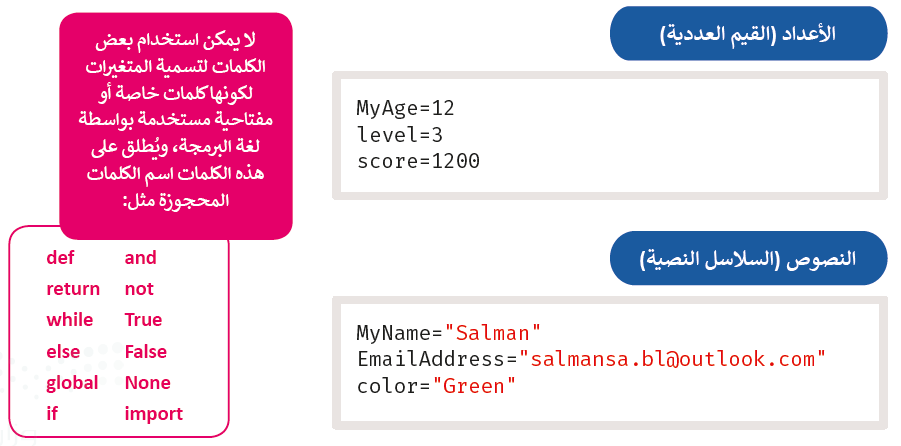 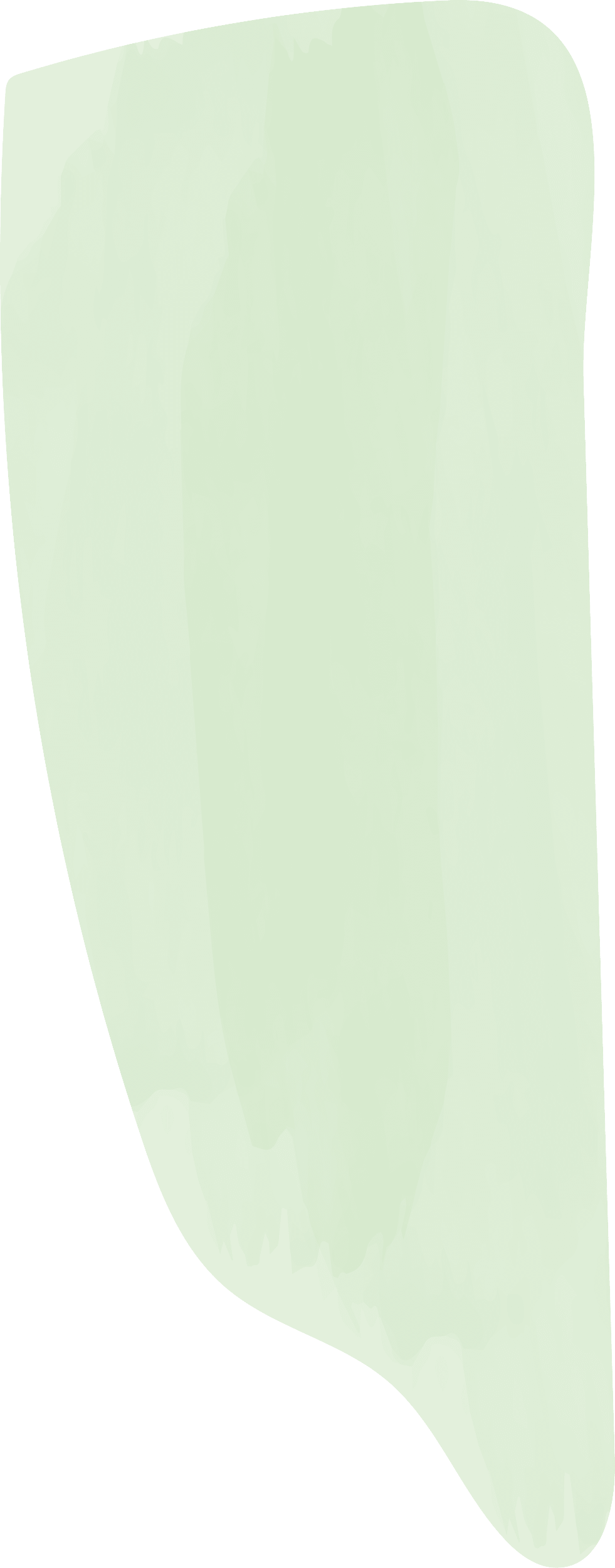 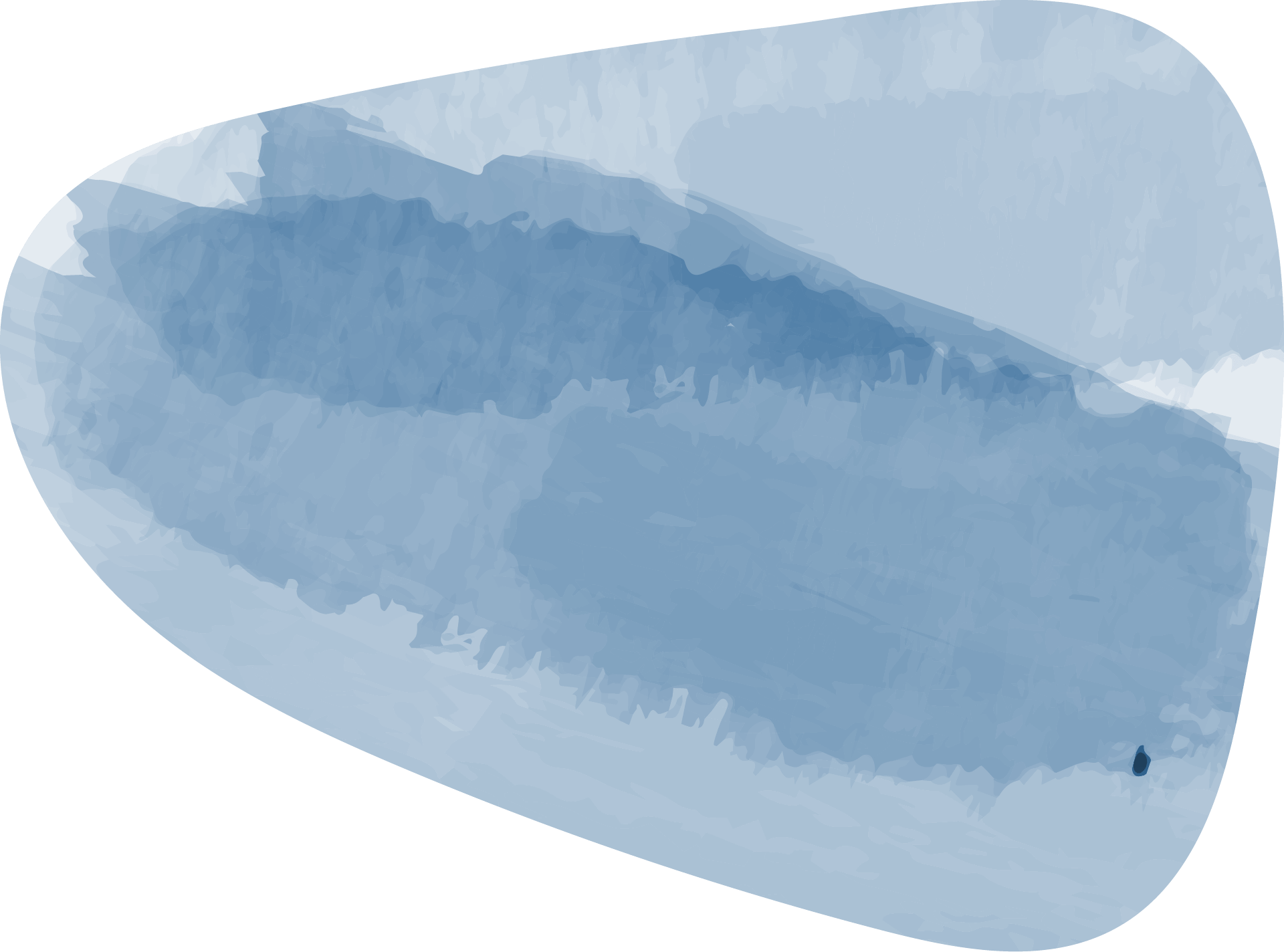 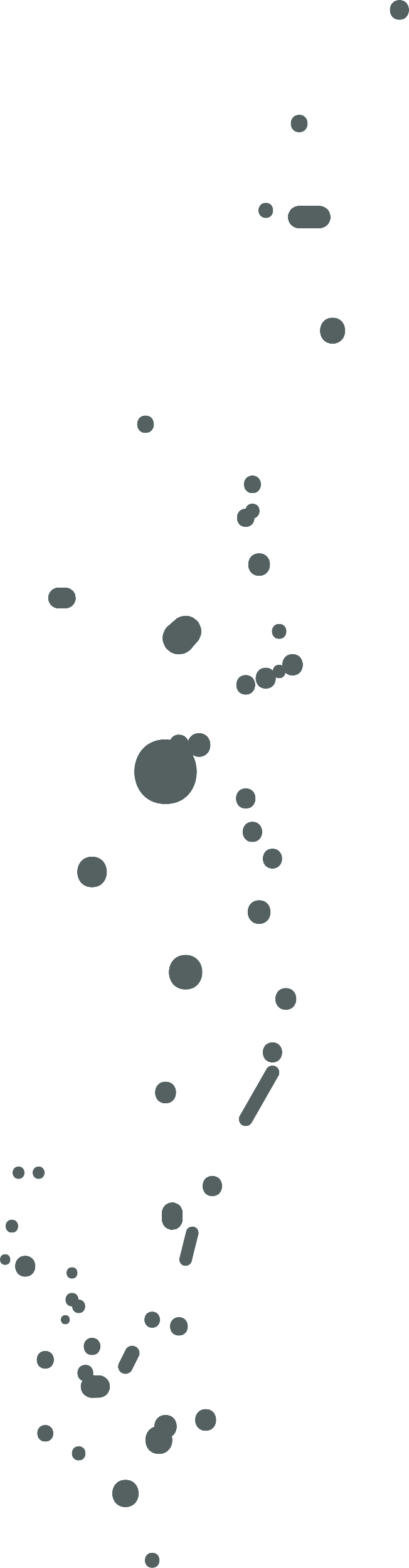 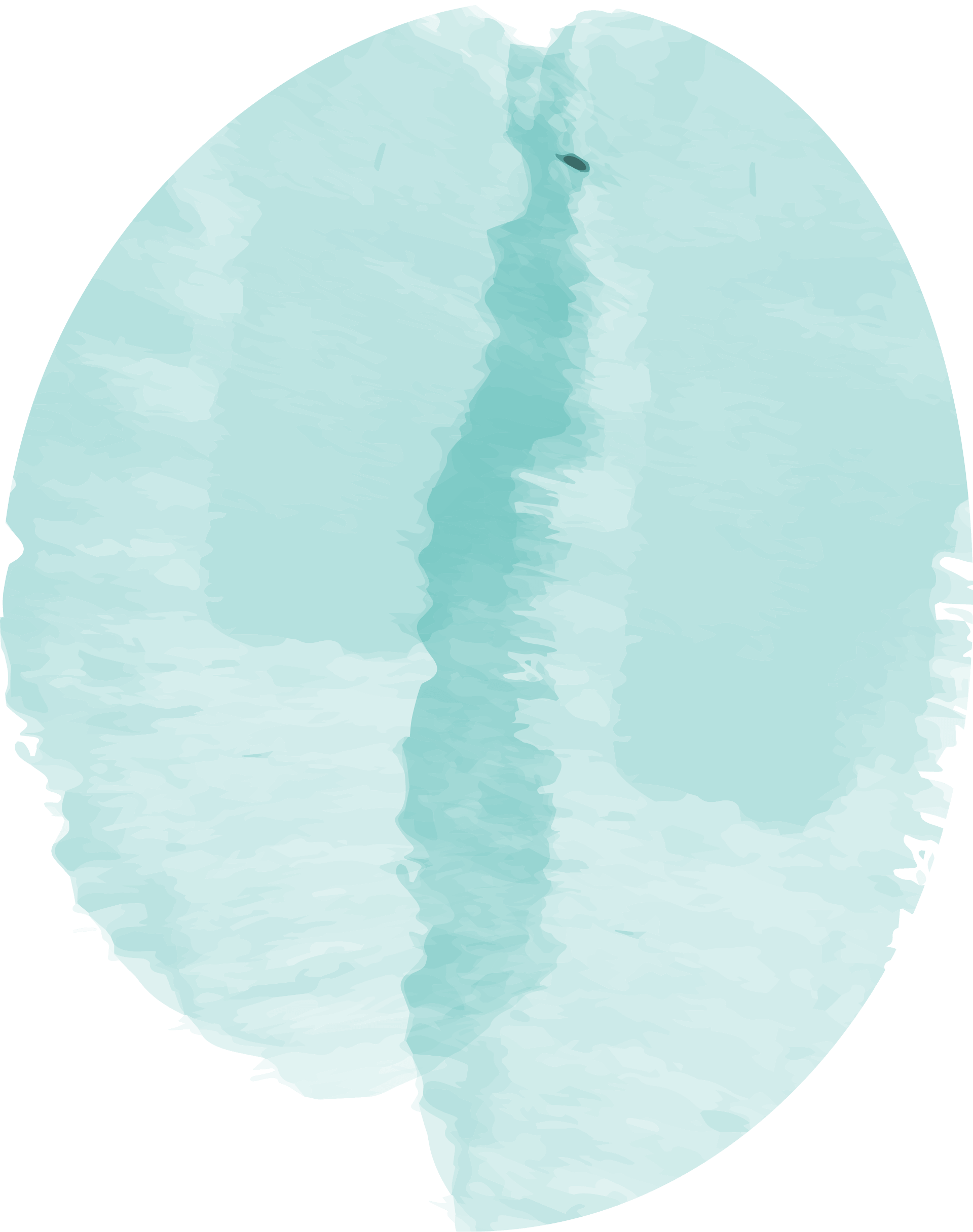 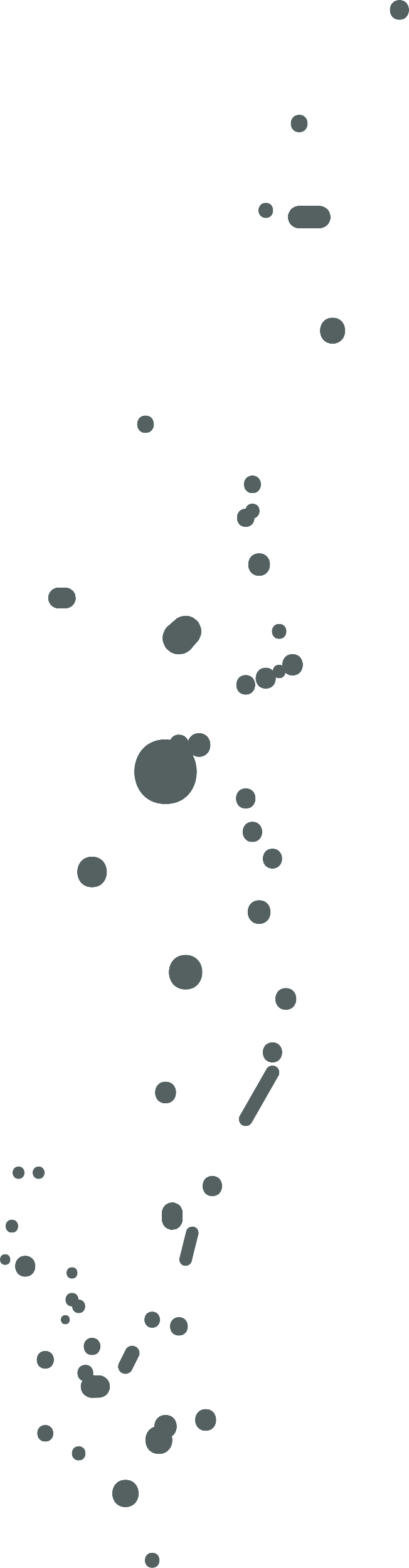 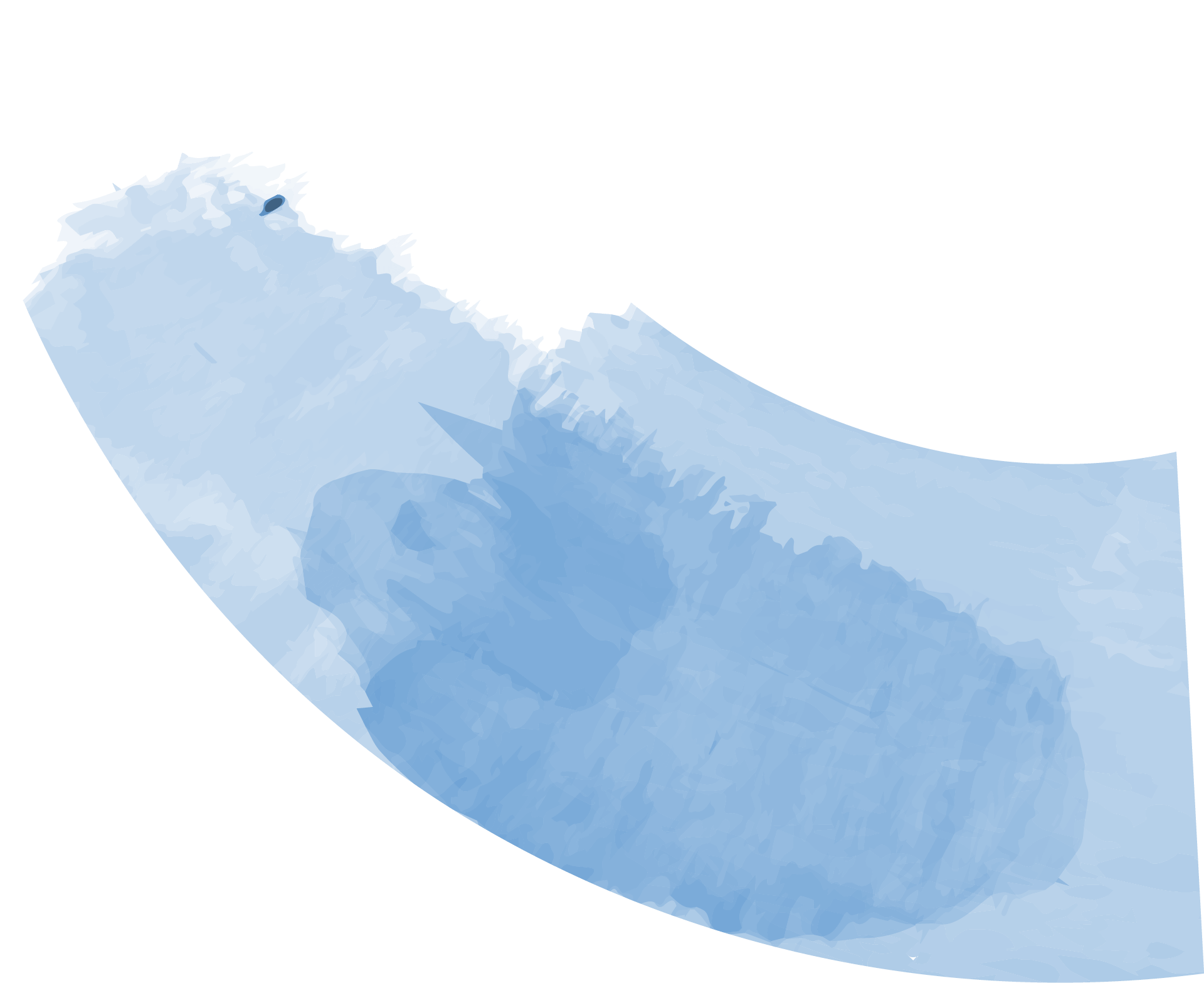 الإعلان عن المتغيرات
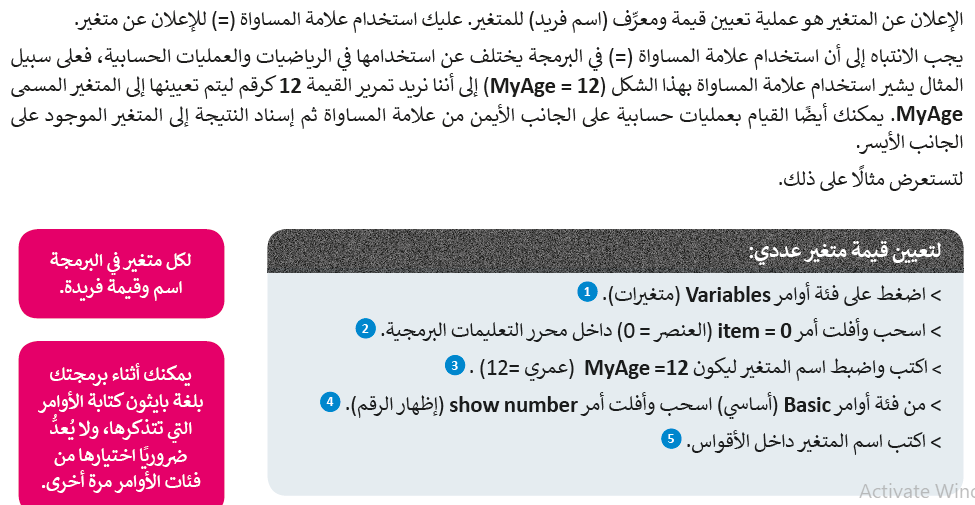 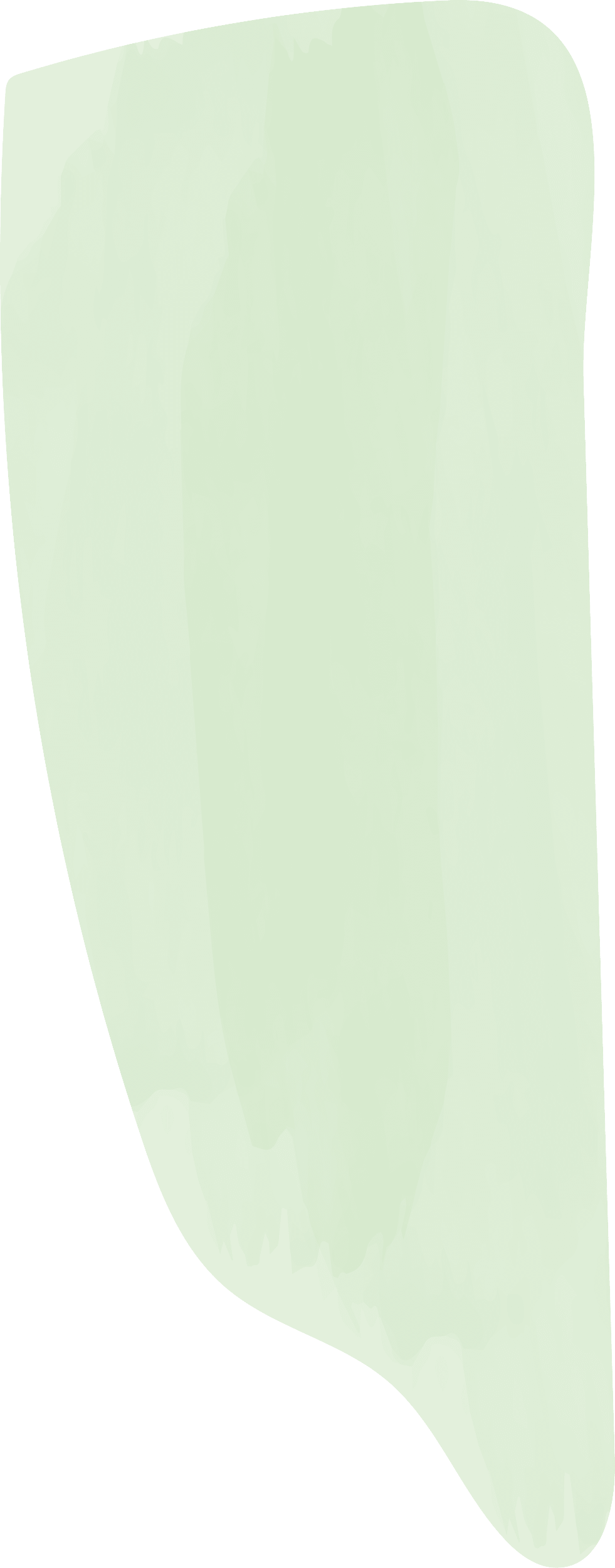 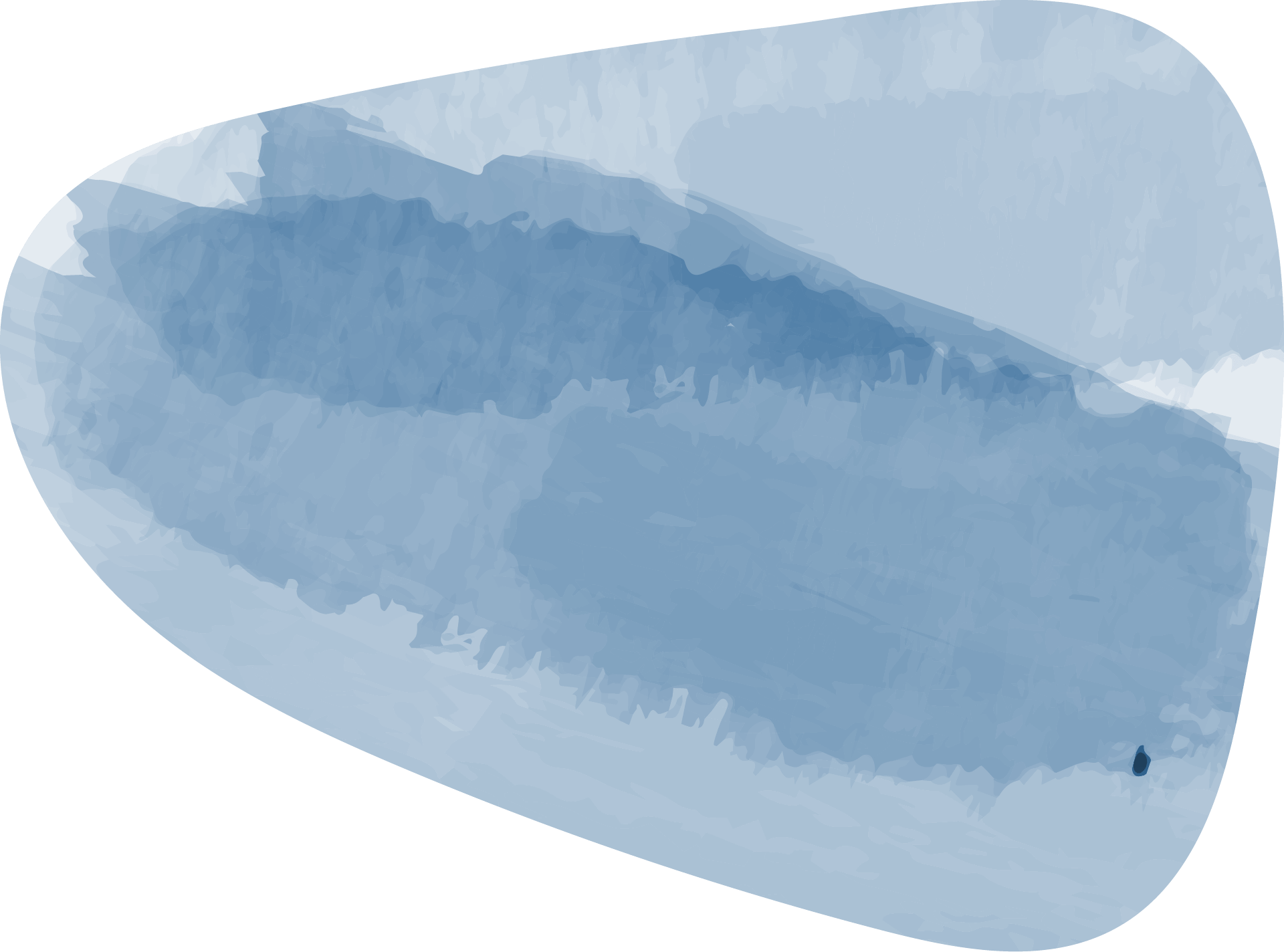 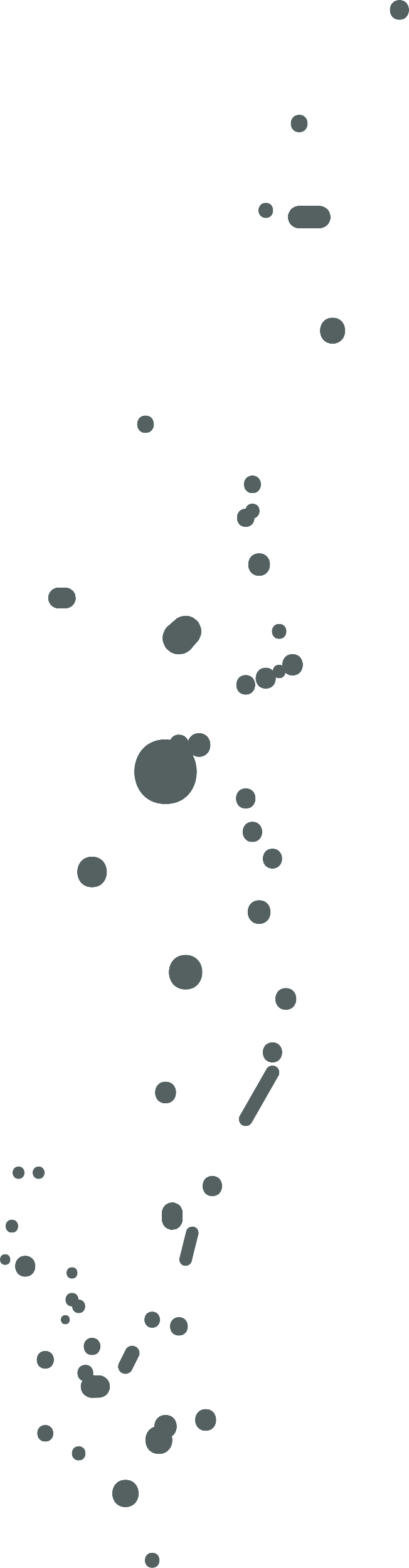 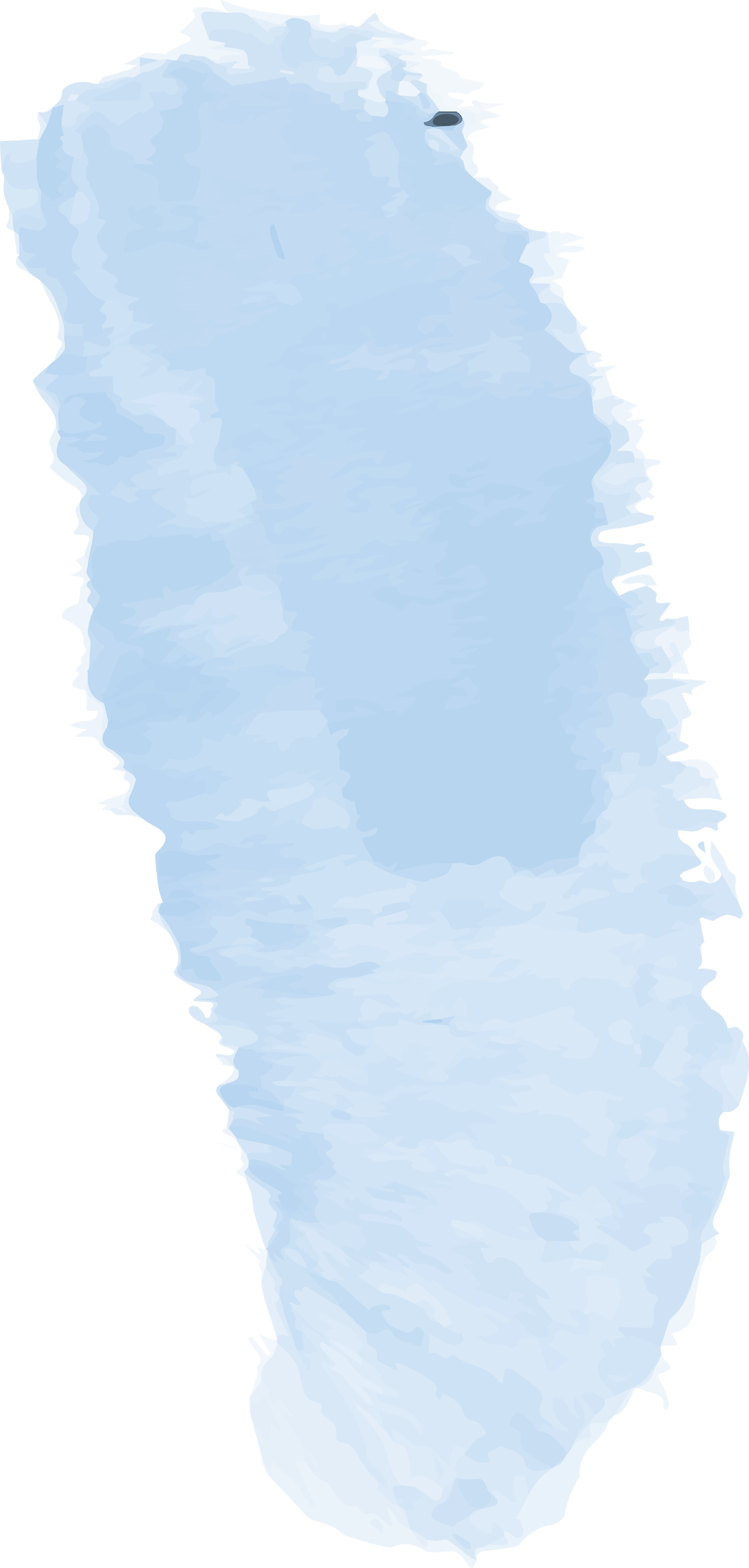 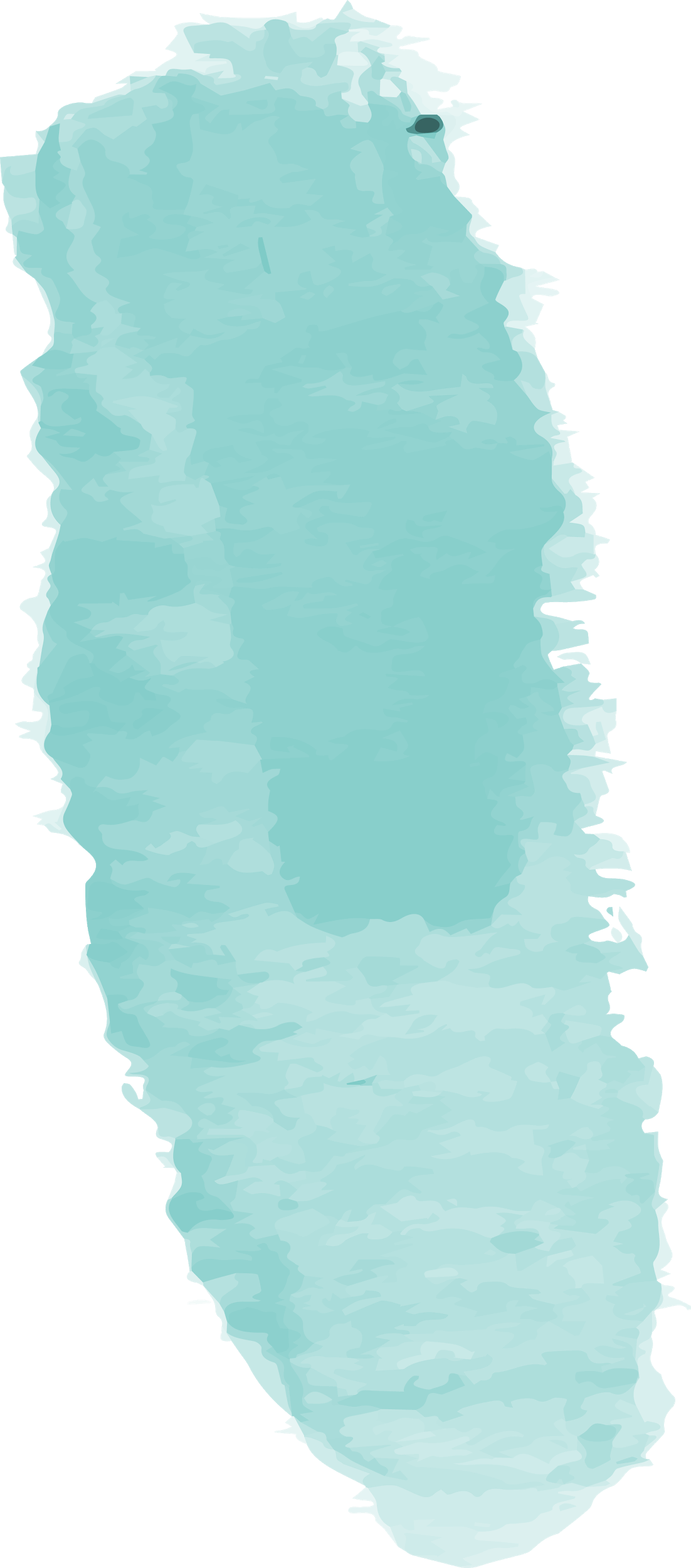 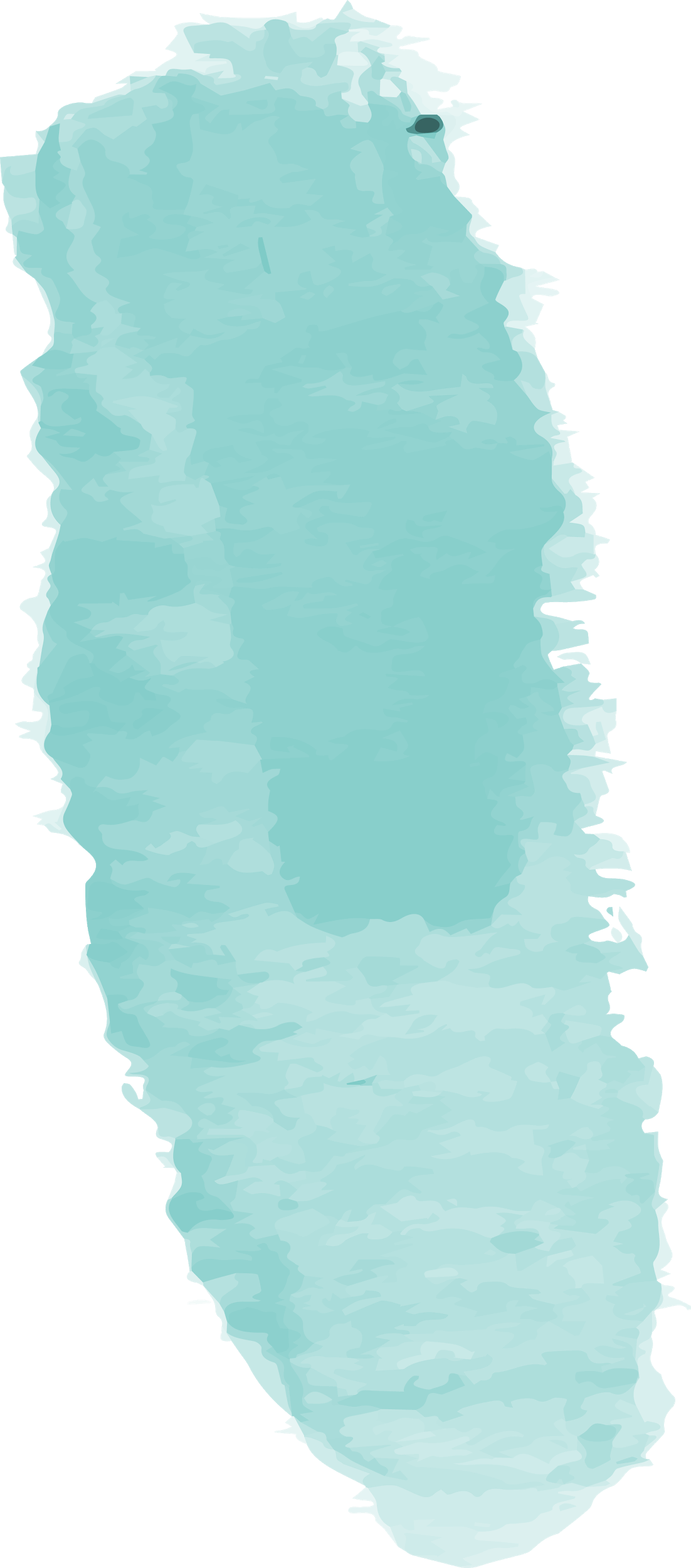 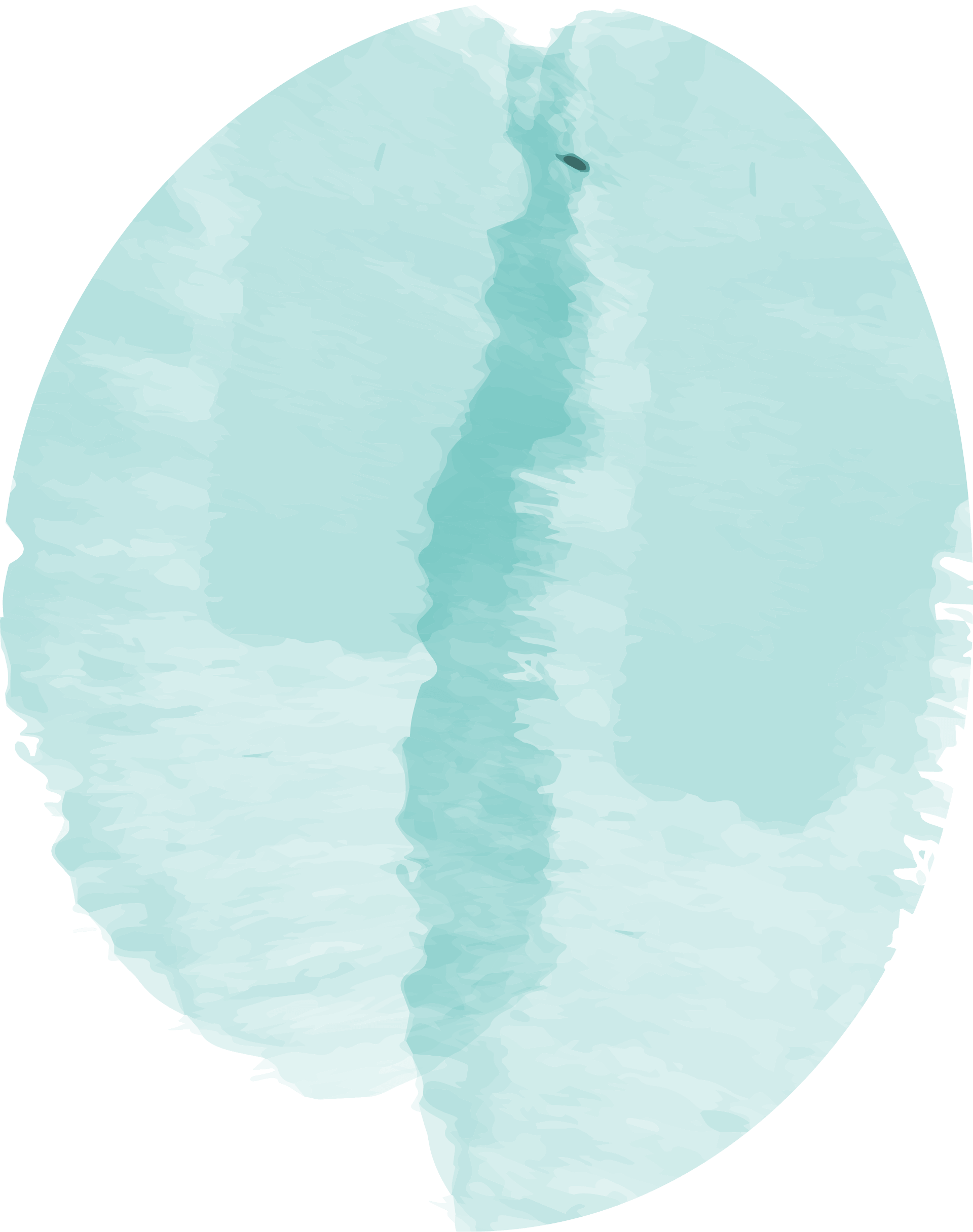 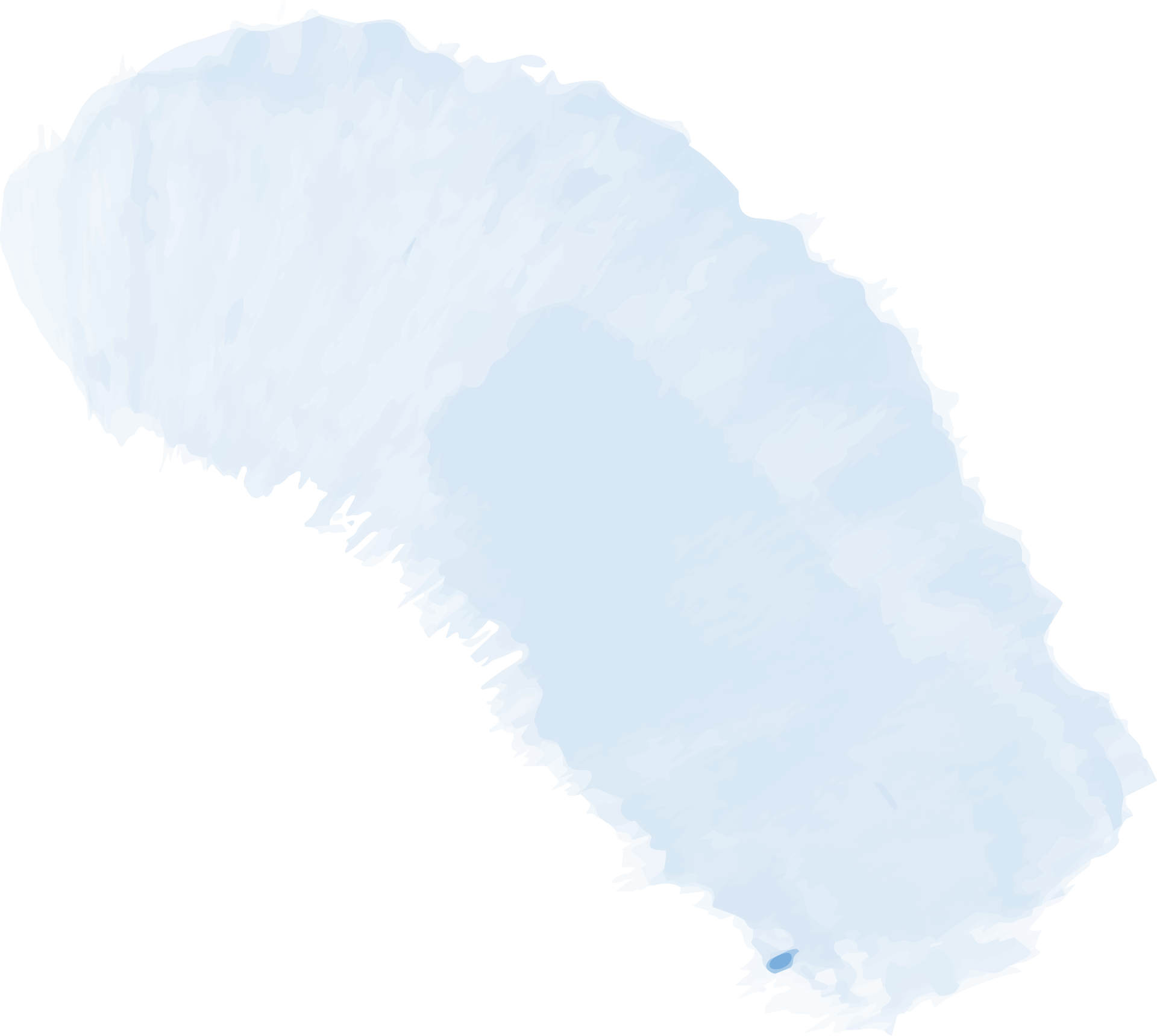 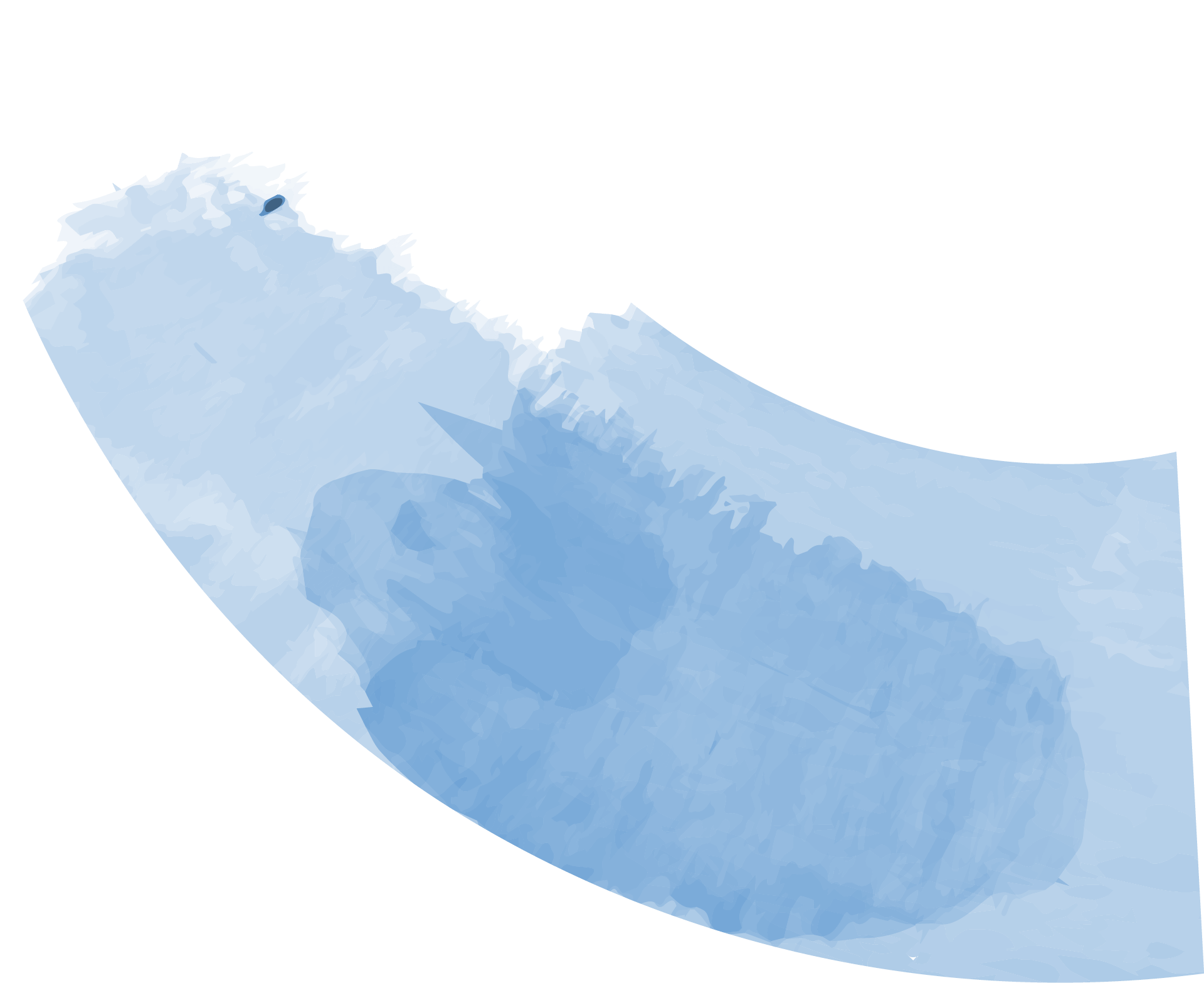 قومي بتطبيق البرنامج الخامس 
اظهار نص وليكن اسمك بعد اسناده في متغير ؟
التطبيق العملي
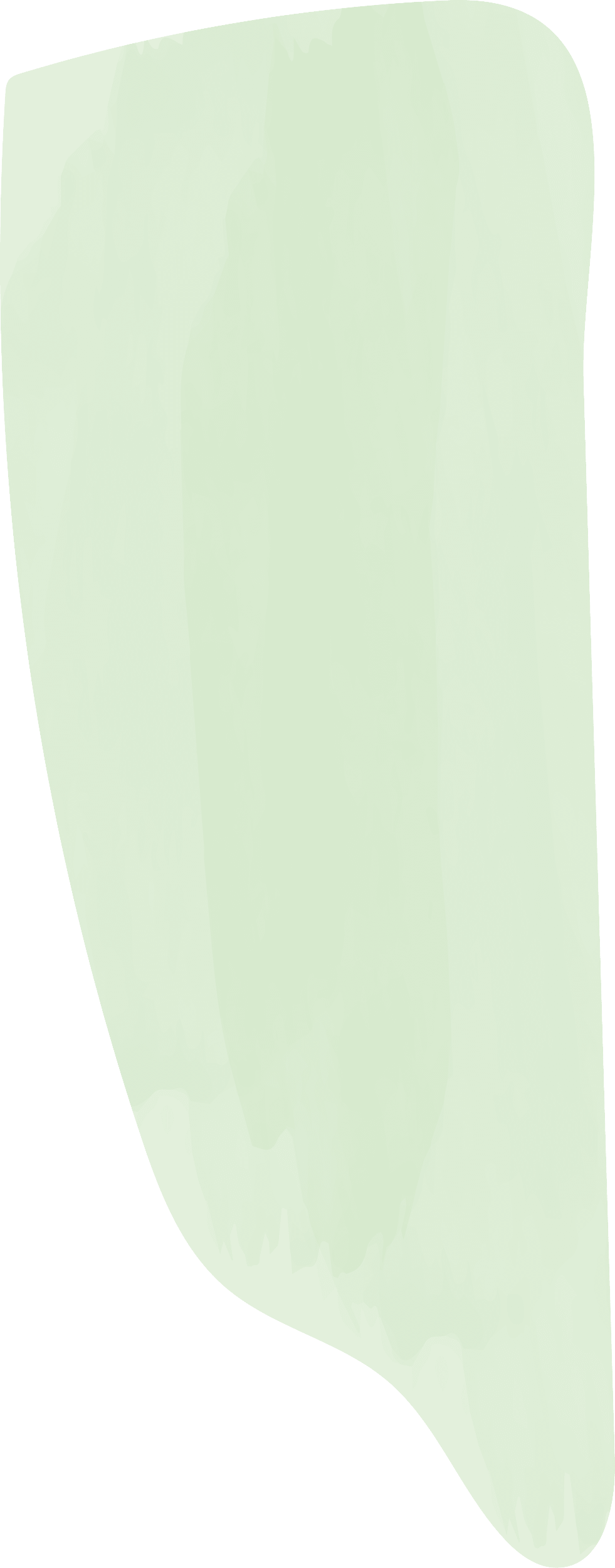 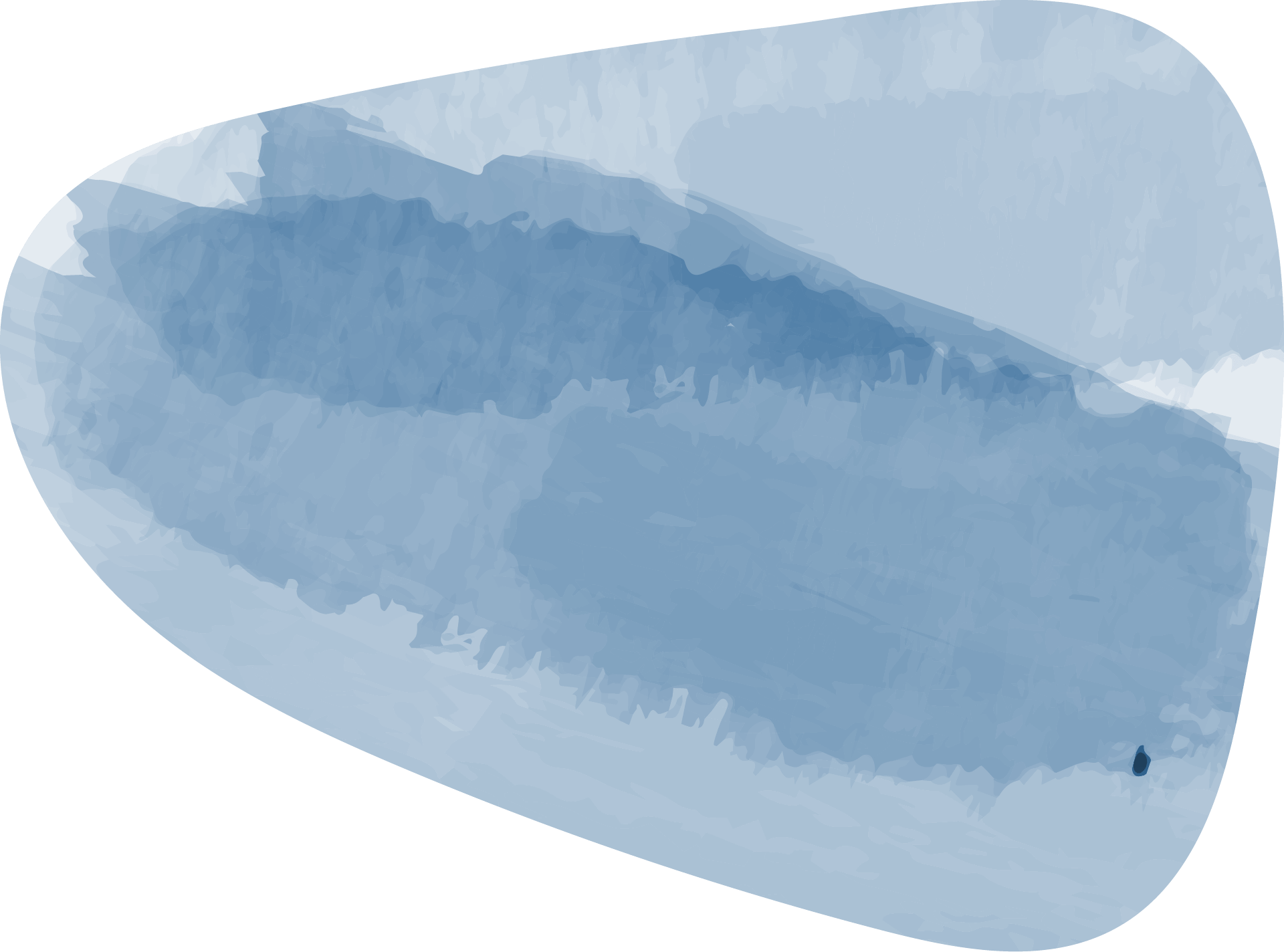 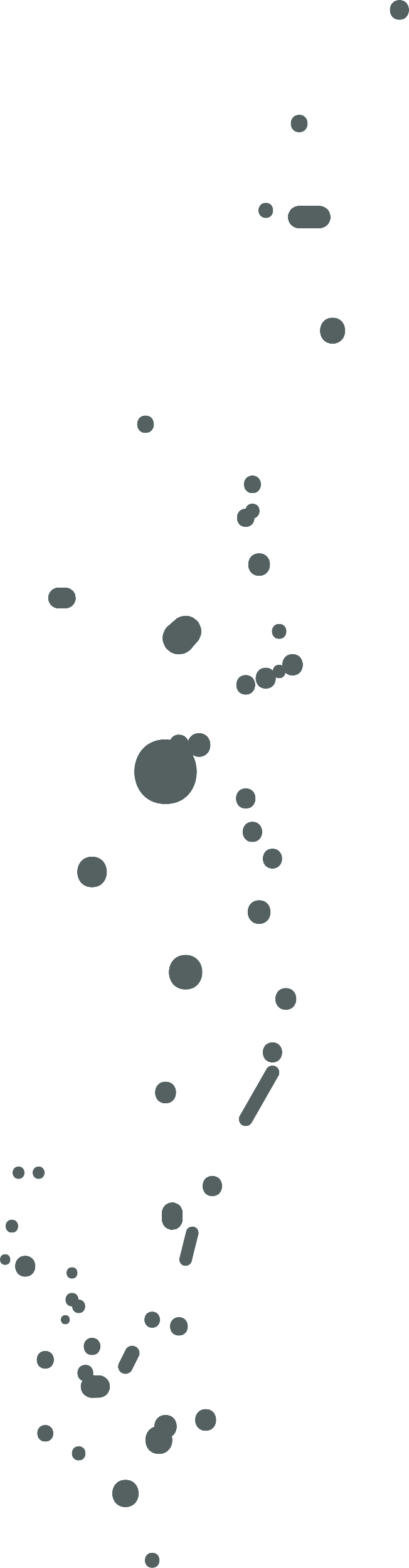 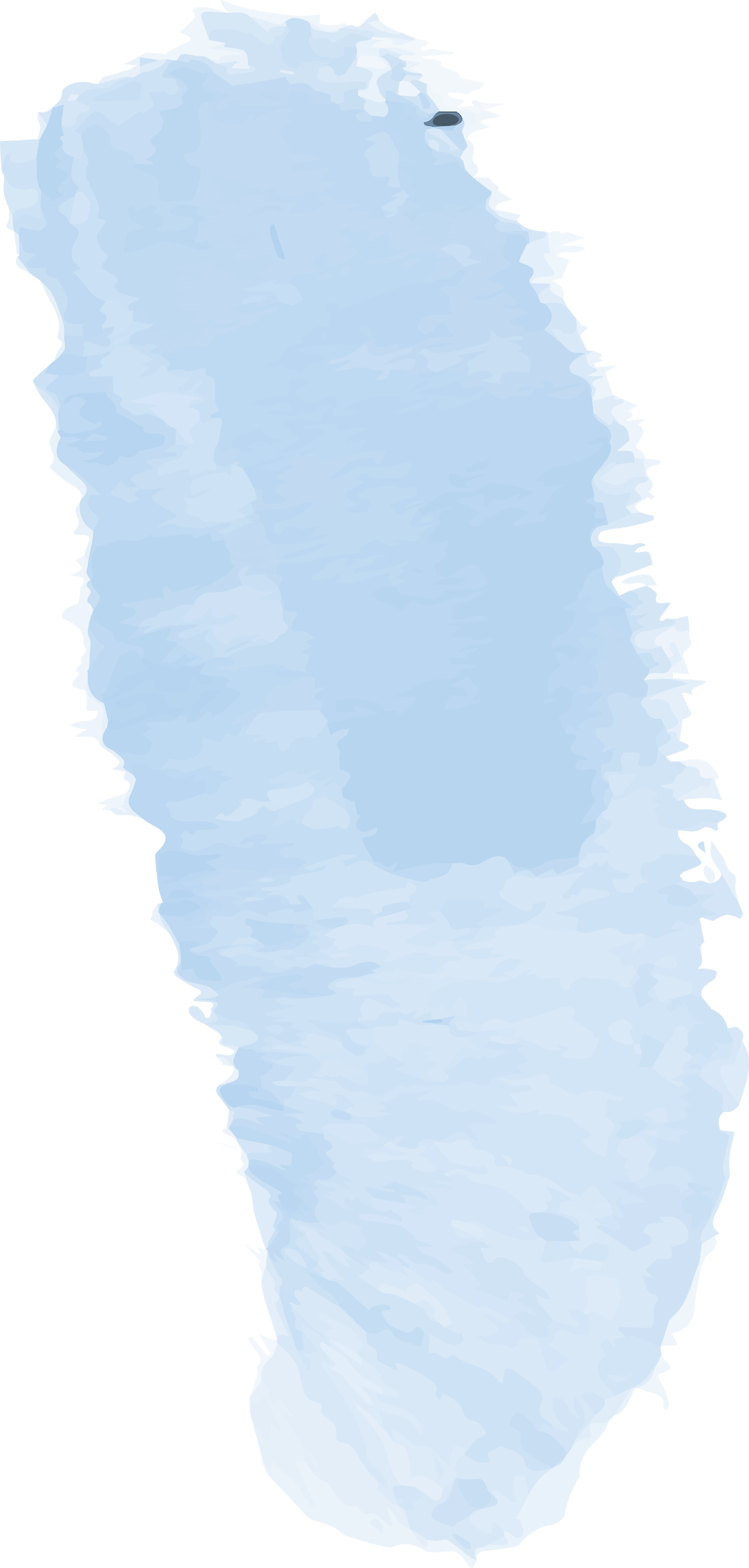 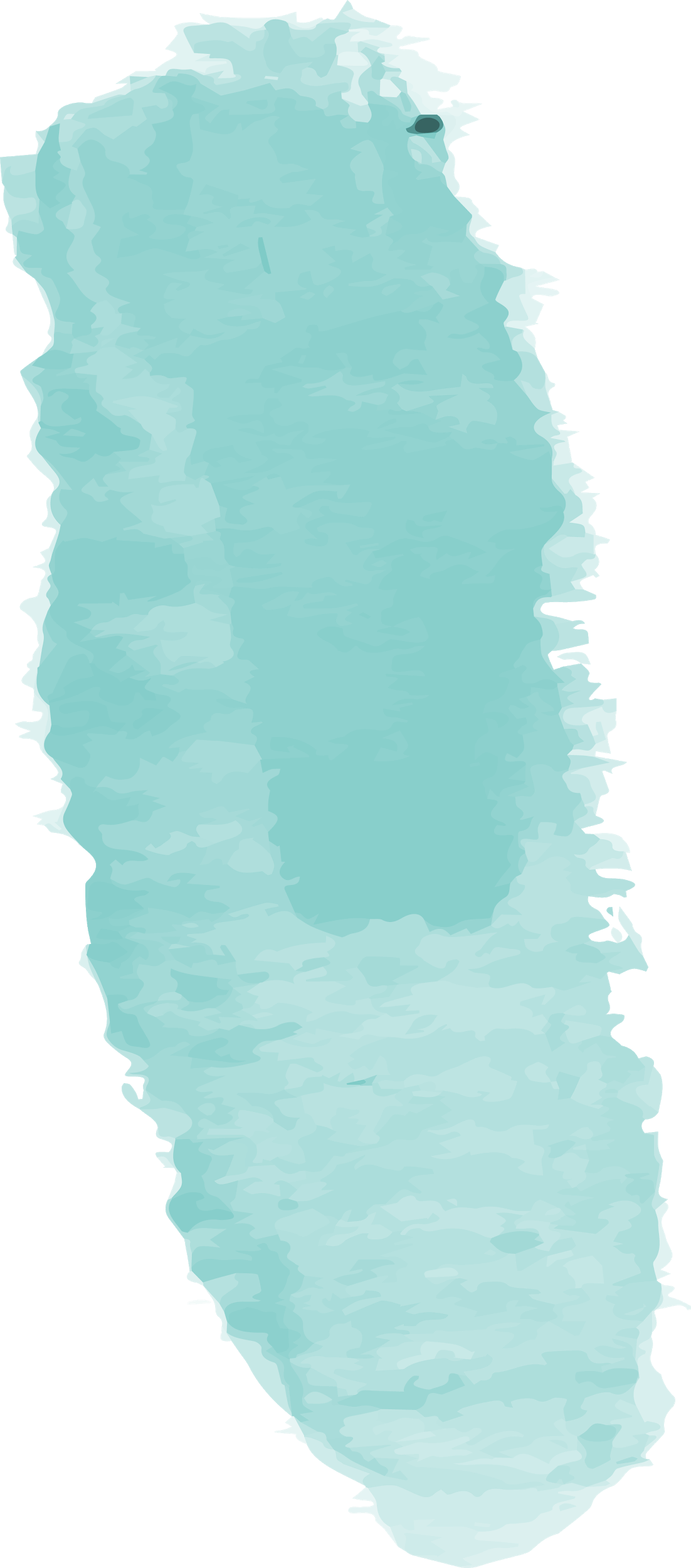 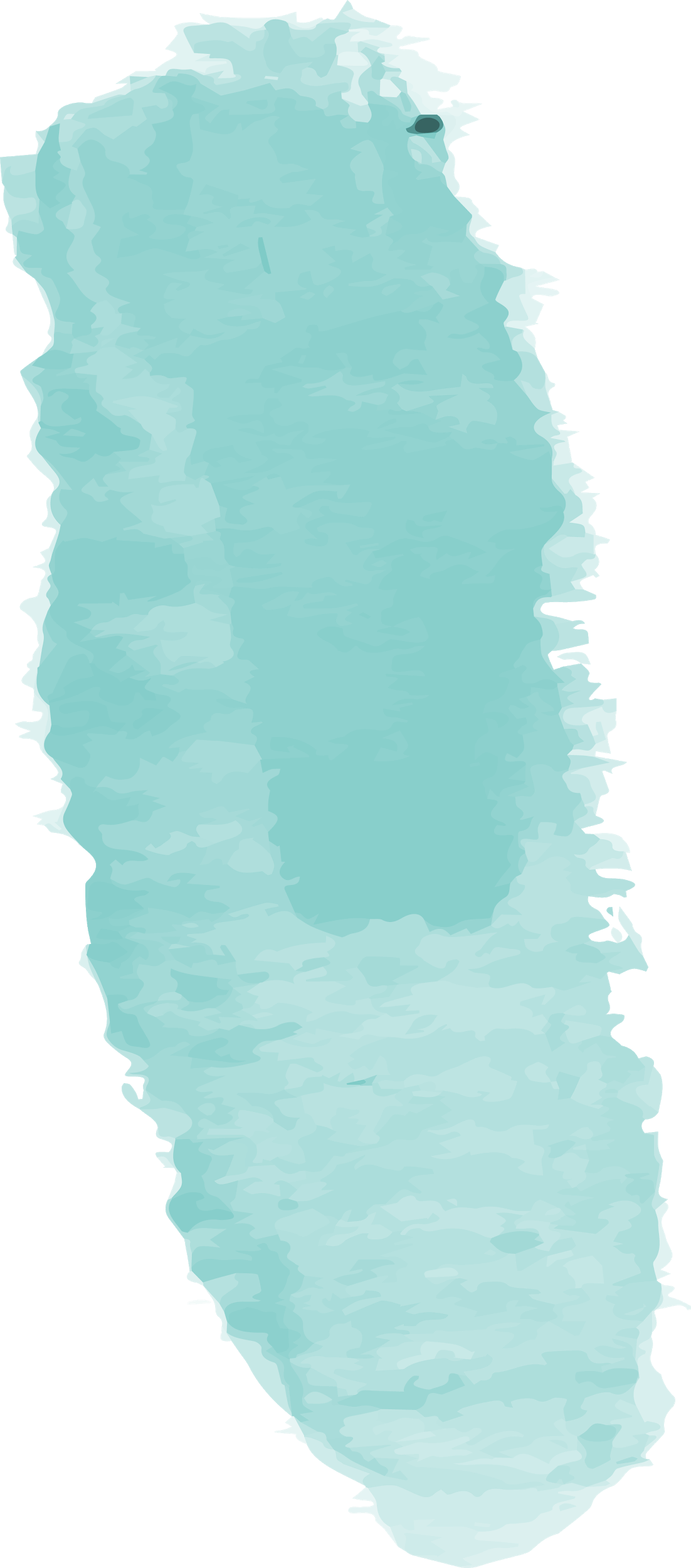 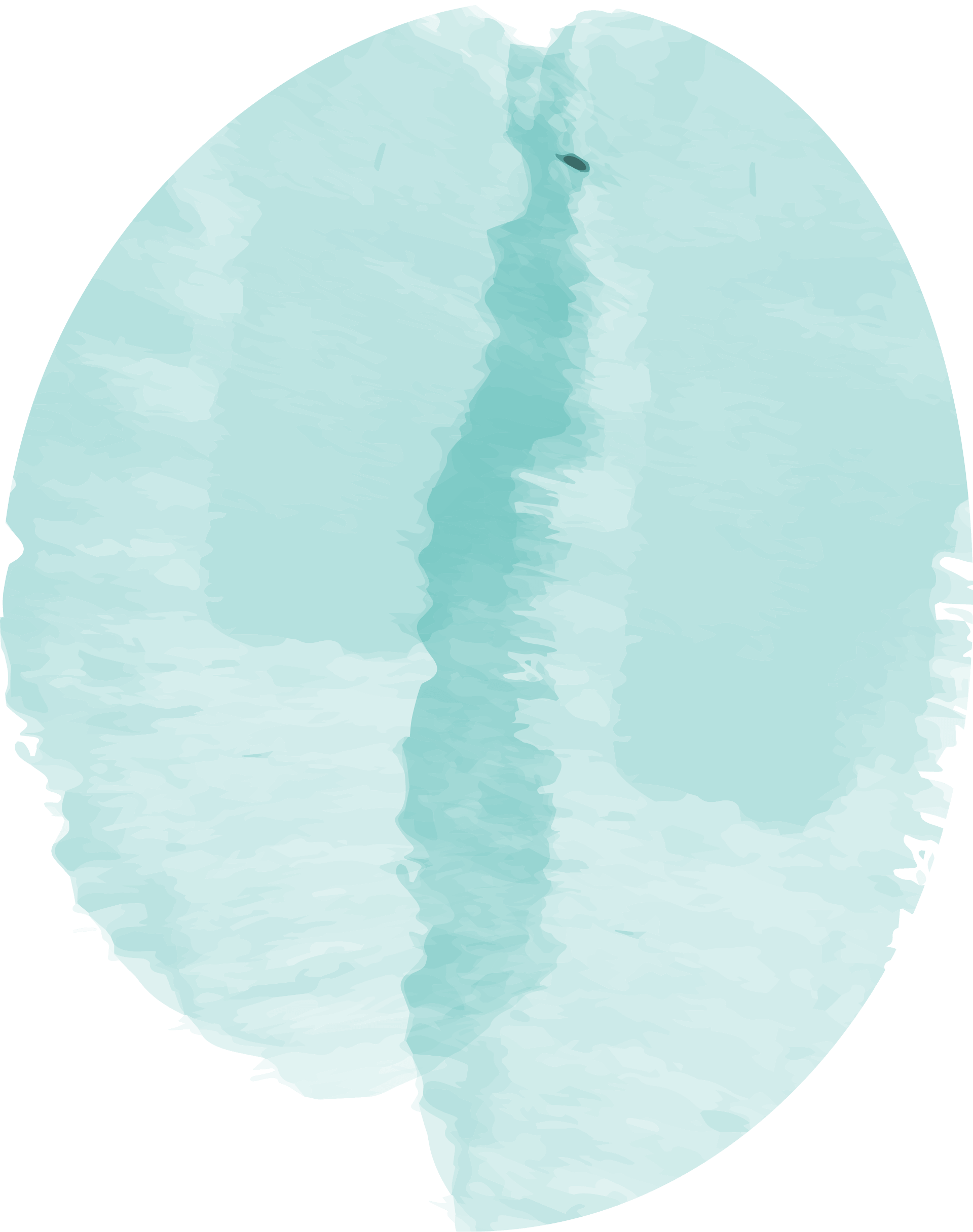 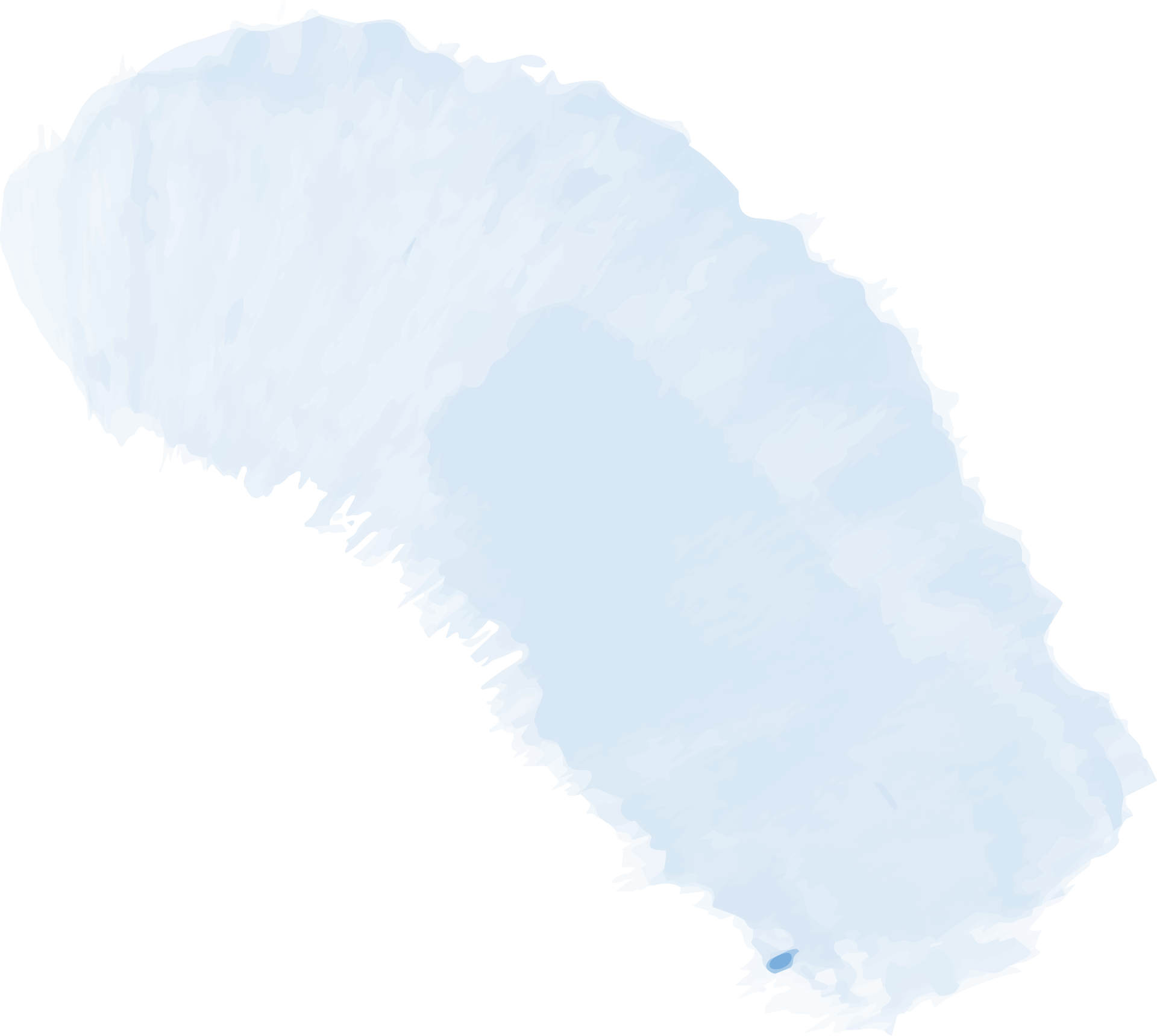 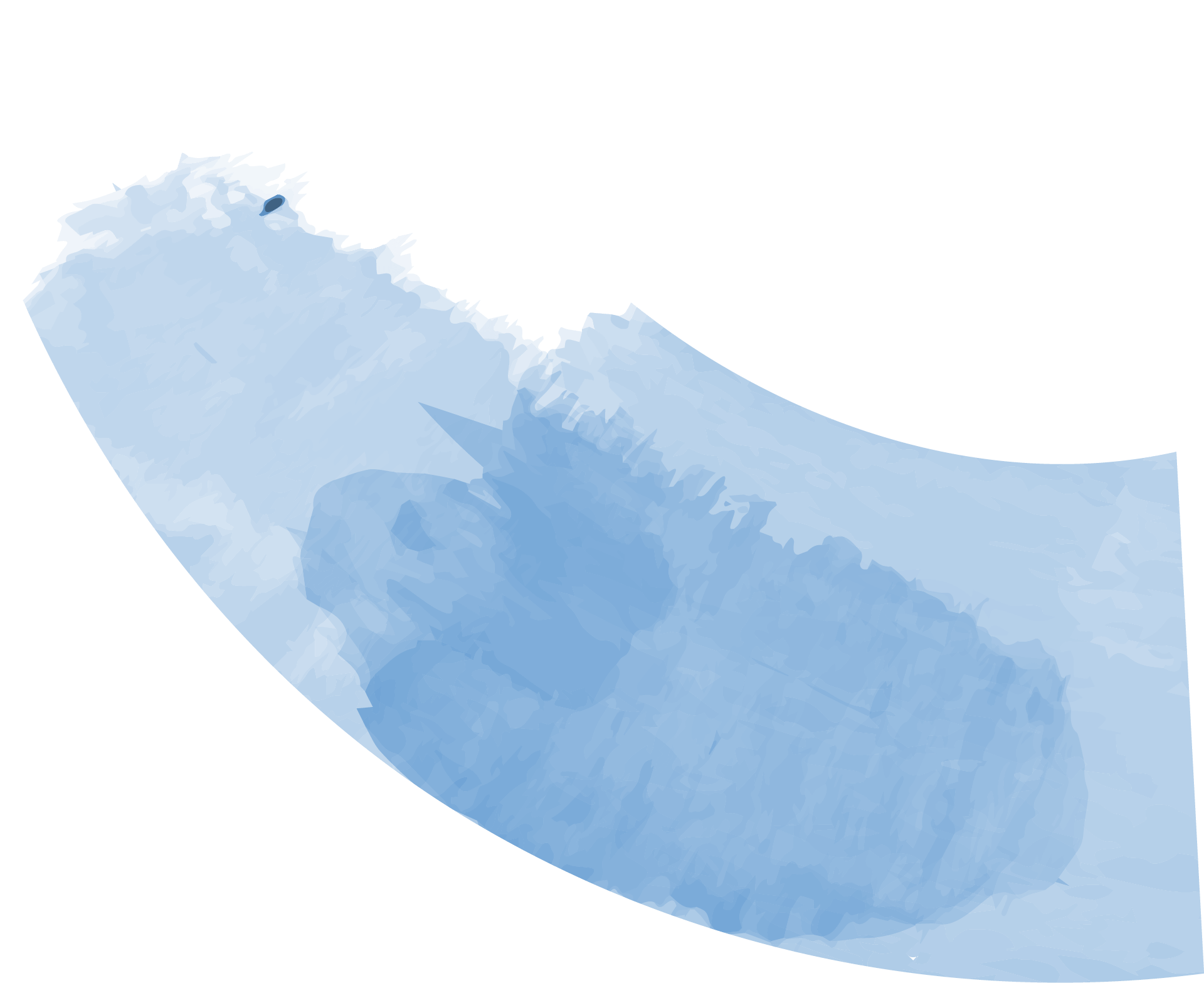 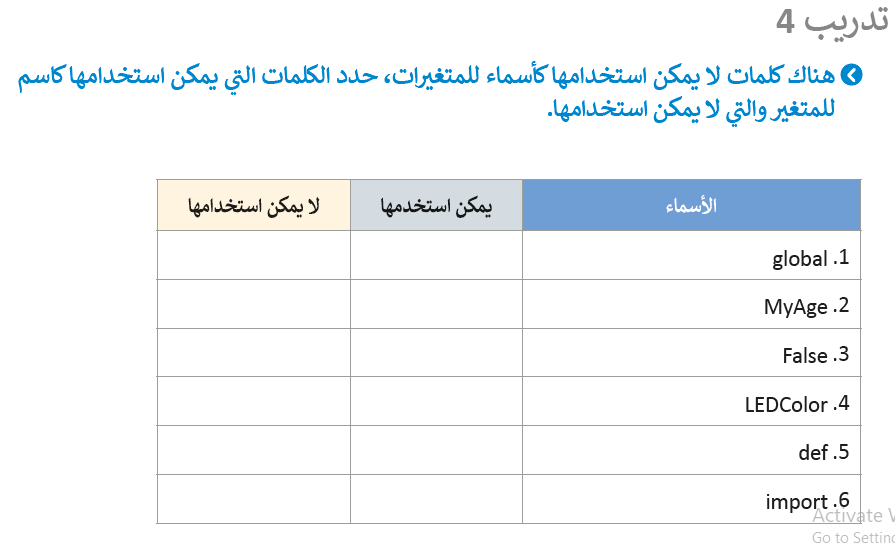 تقويم مرحلي
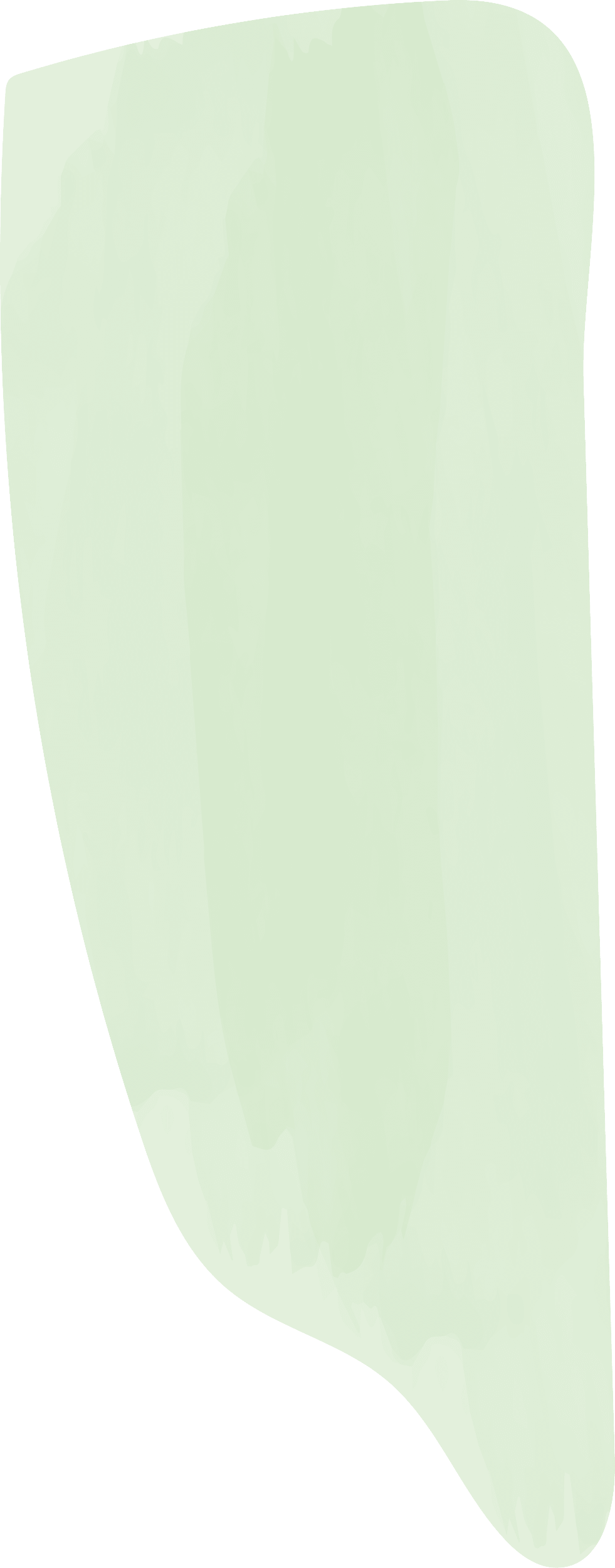 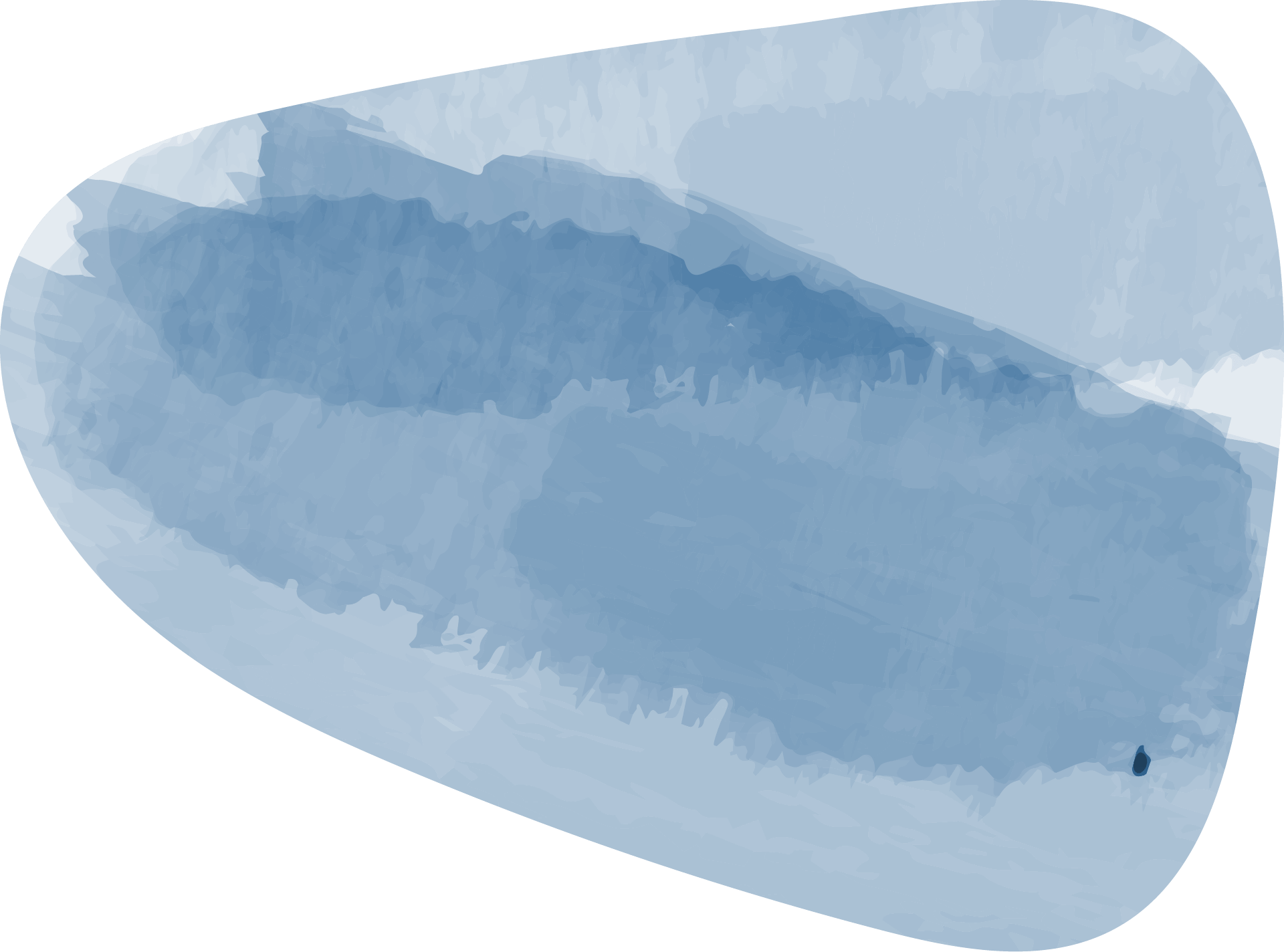 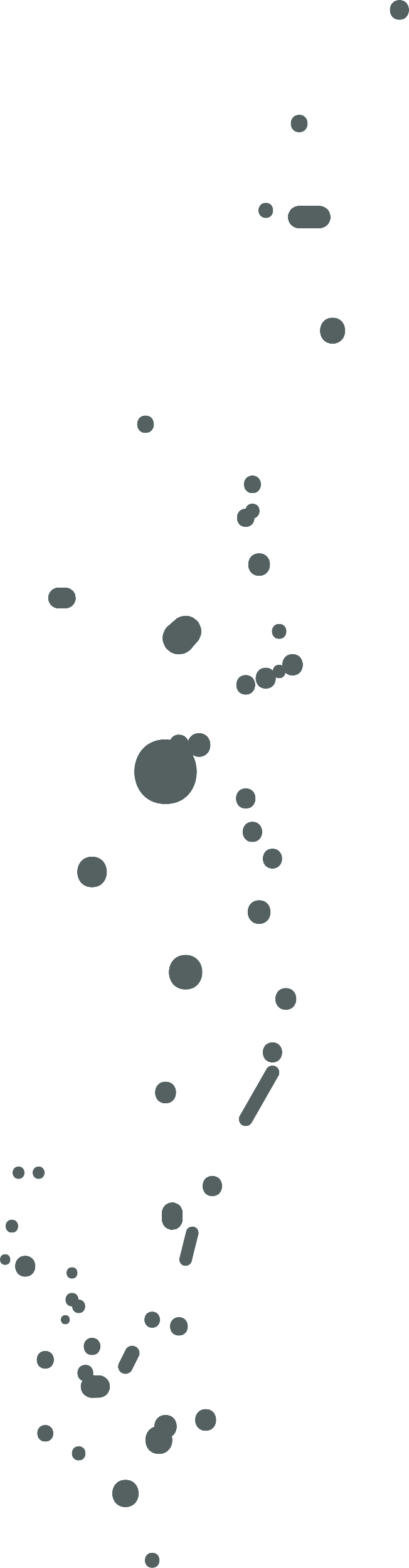 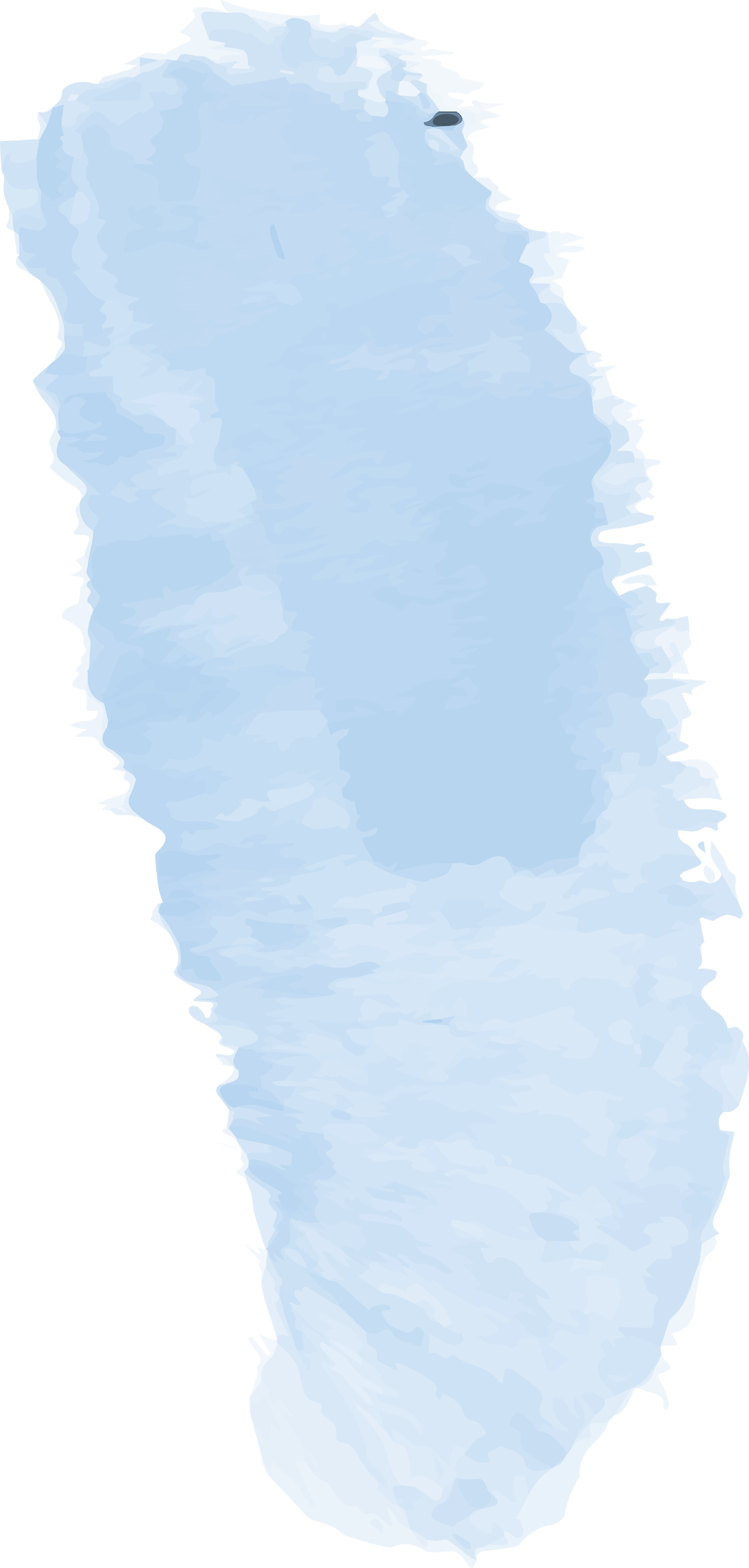 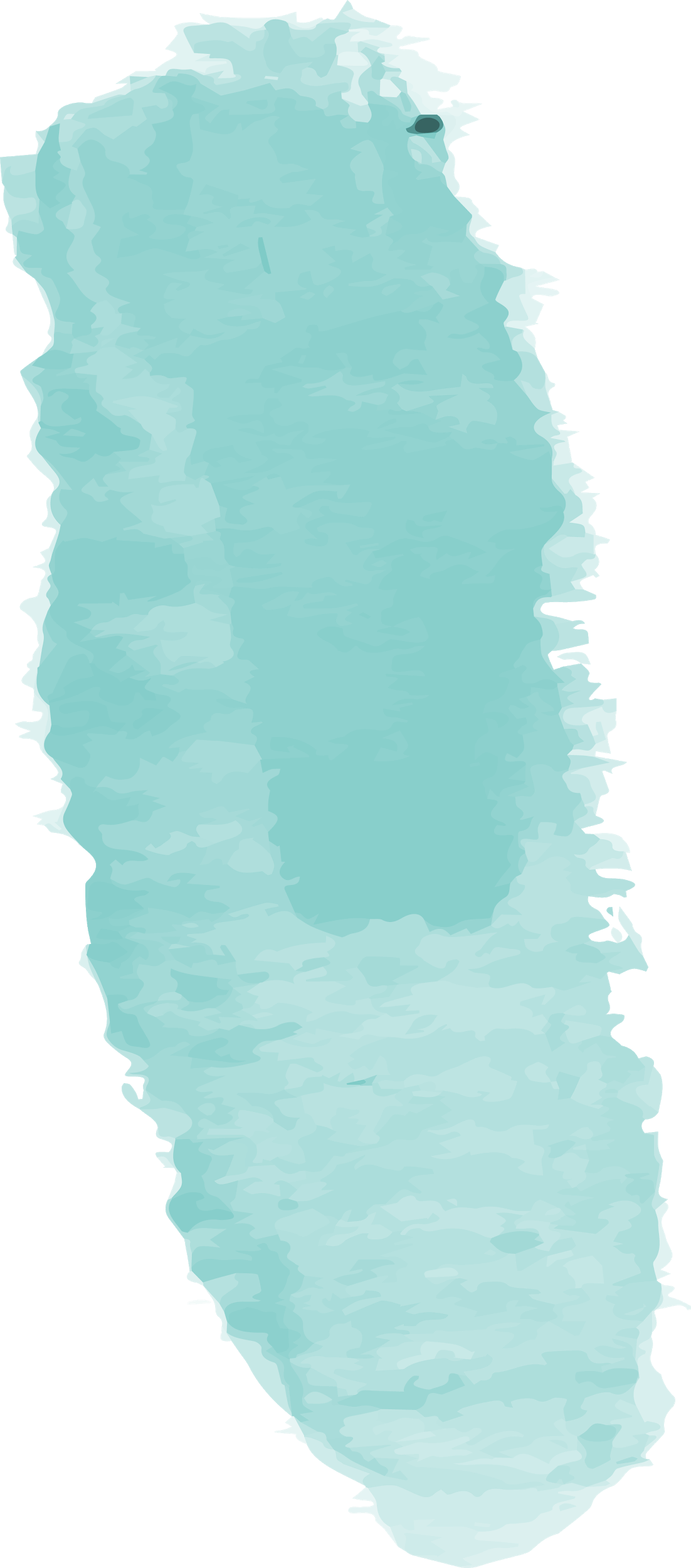 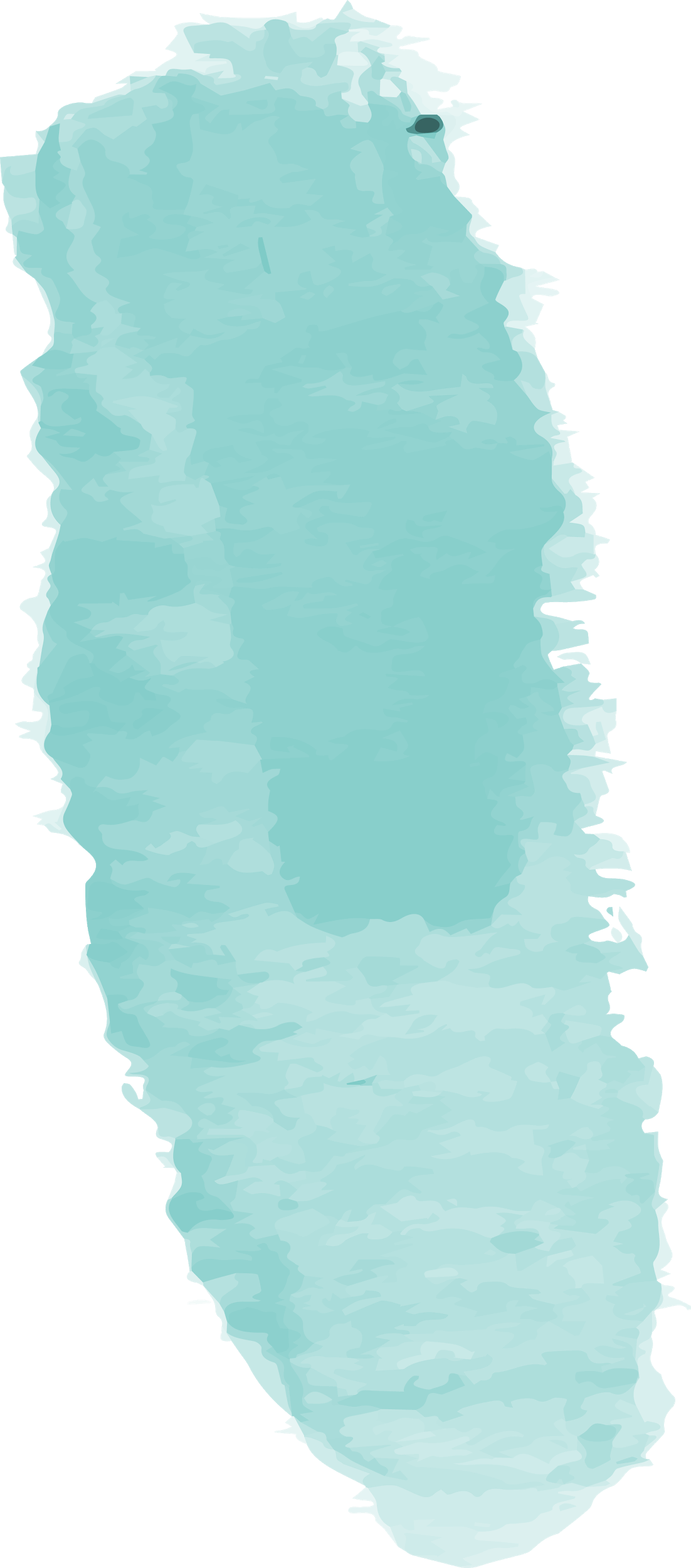 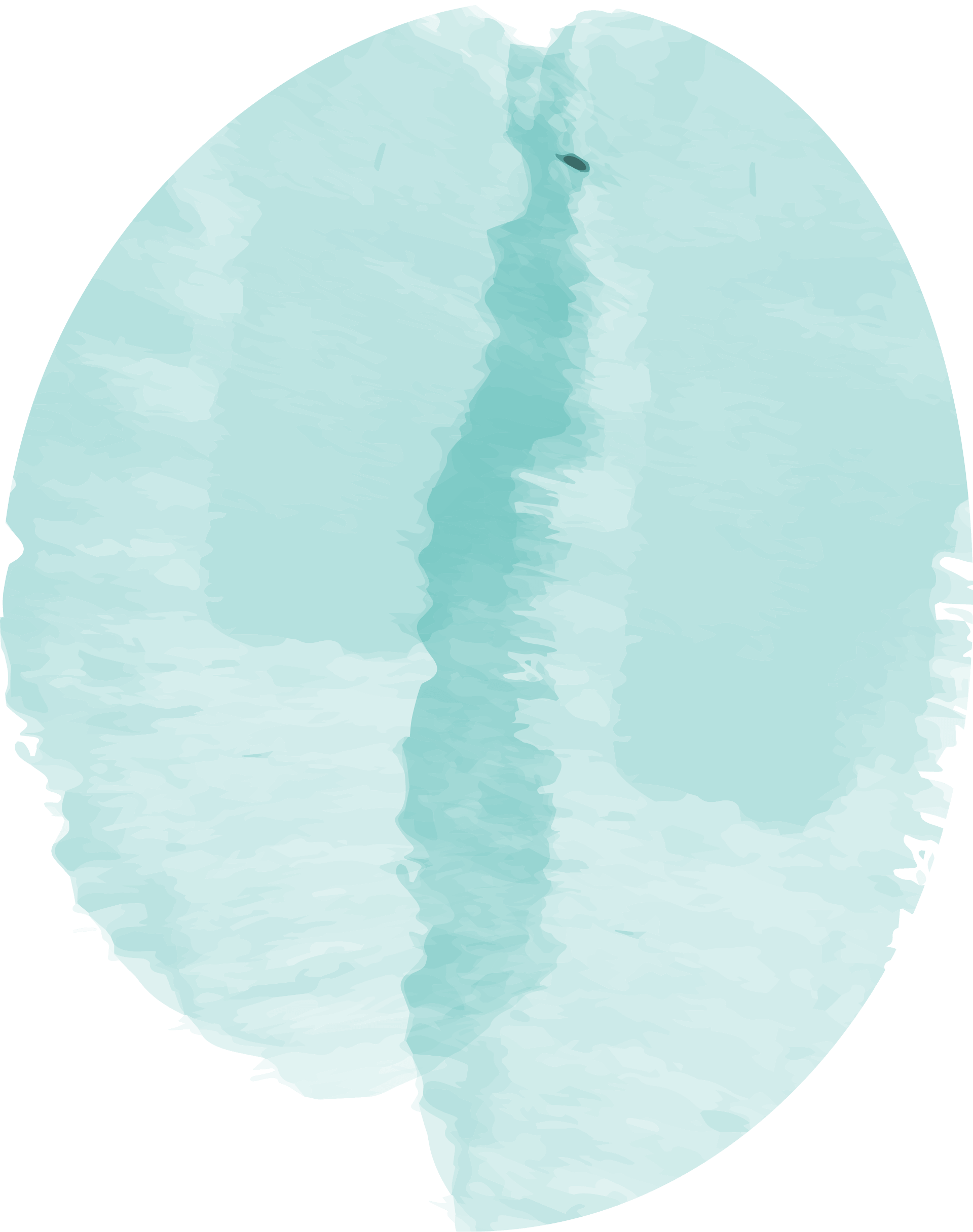 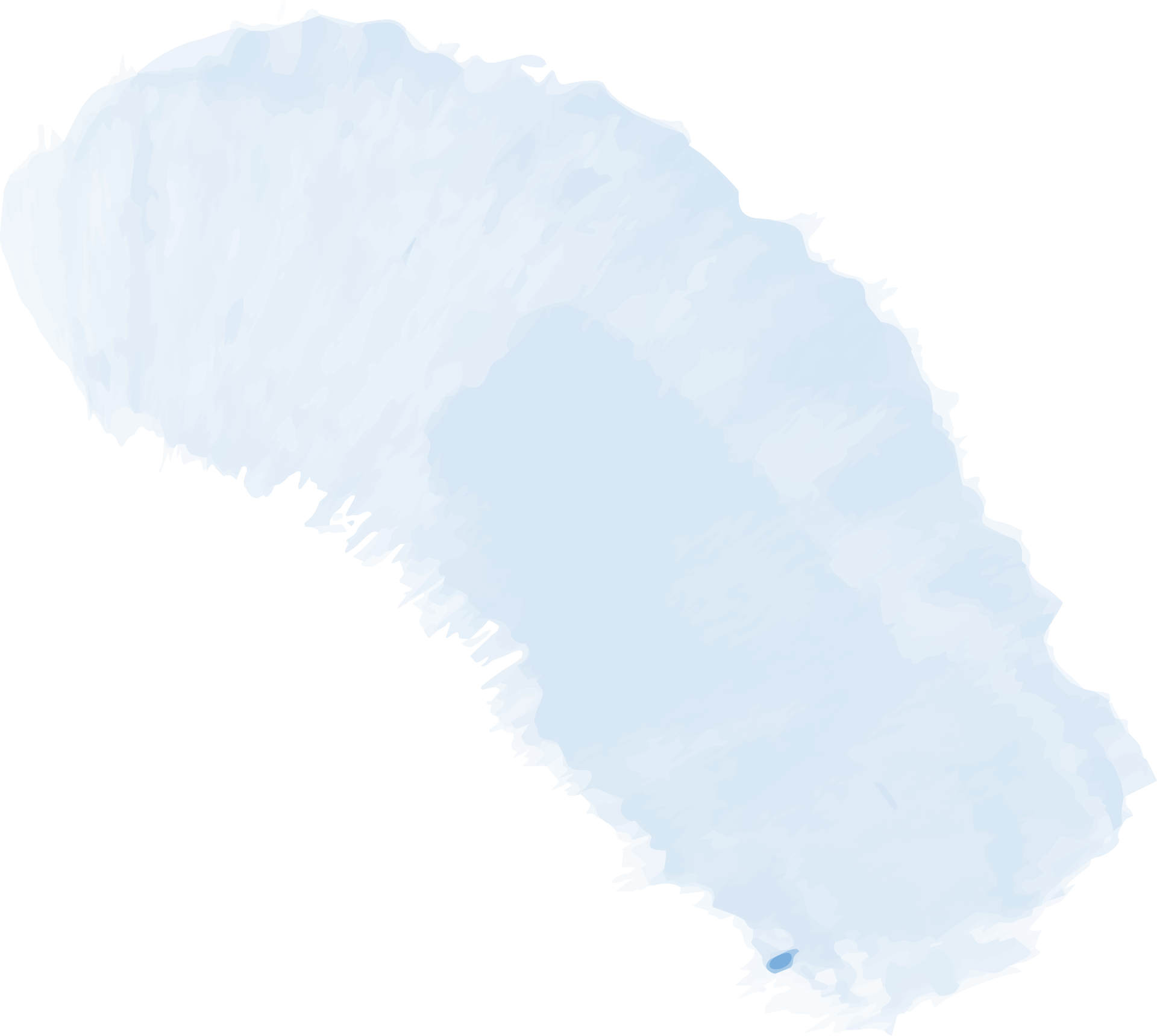 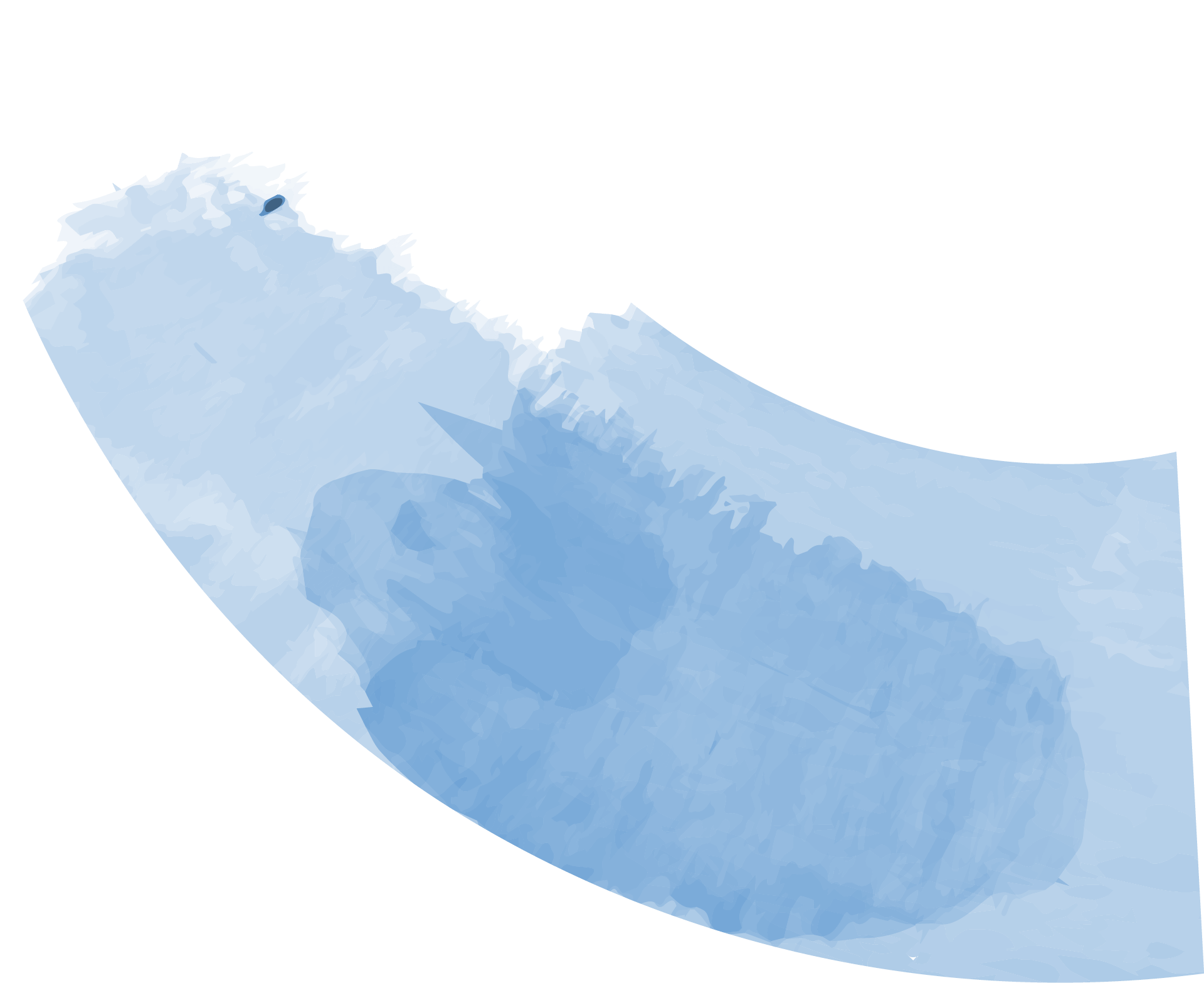 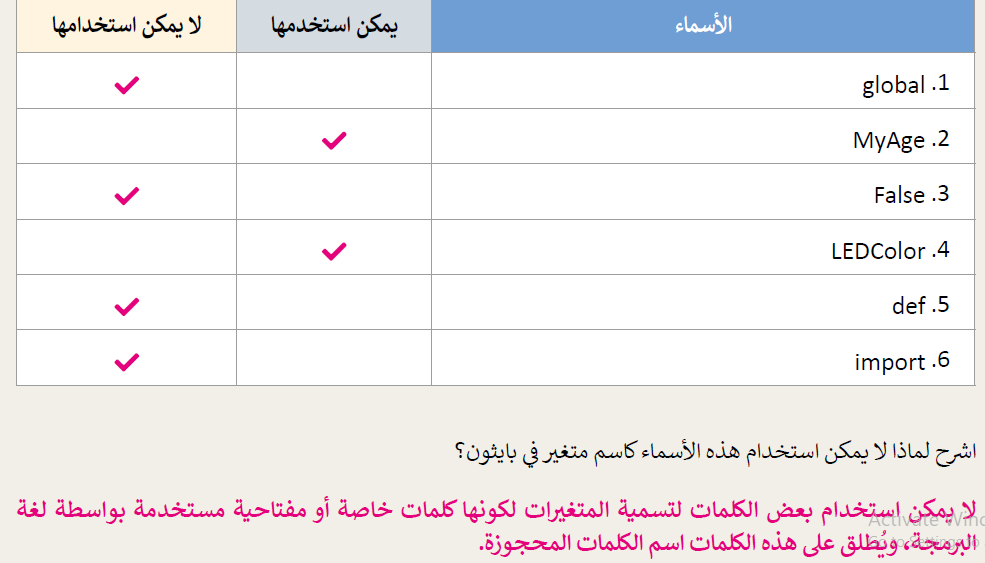 تقويم مرحلي
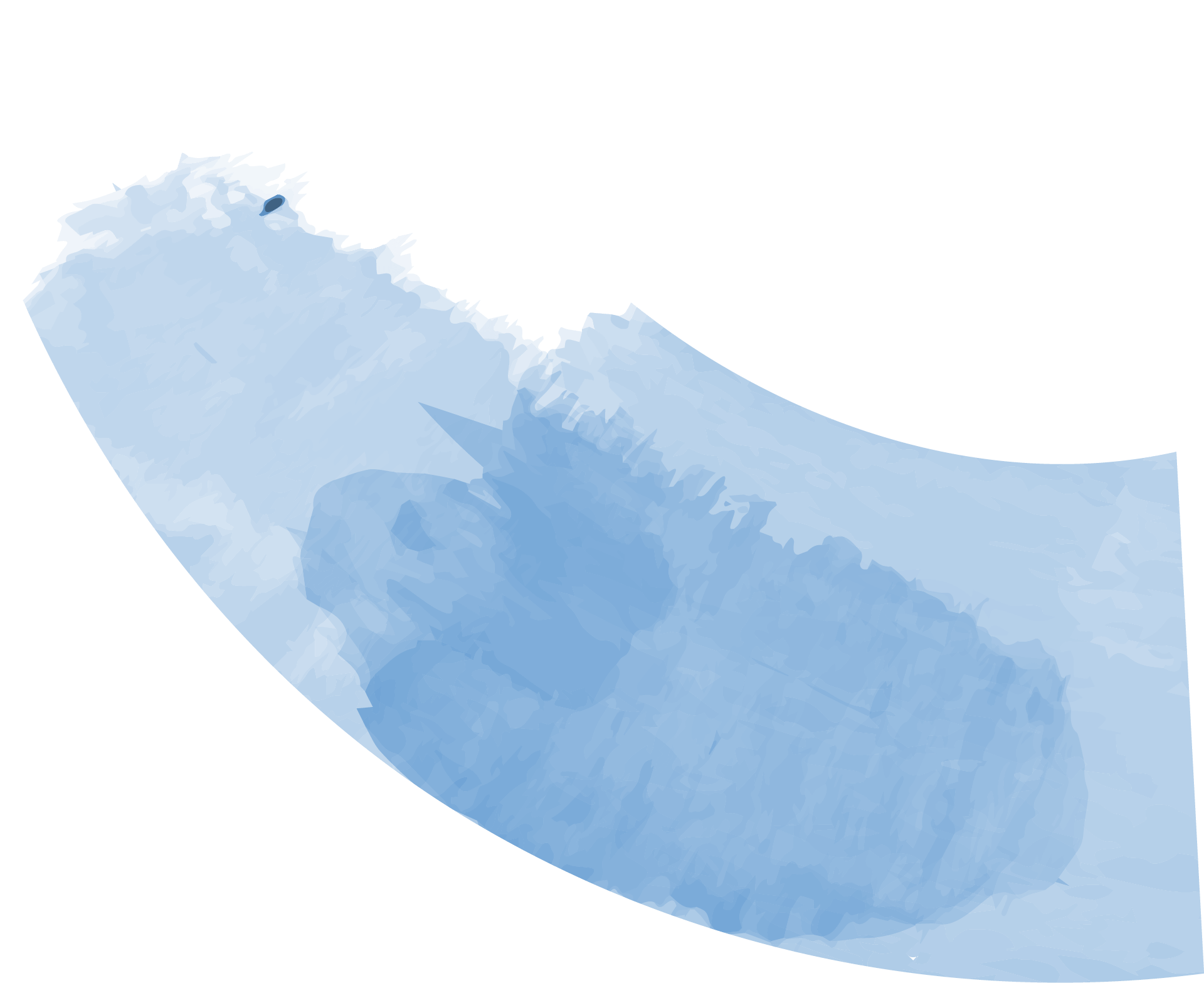 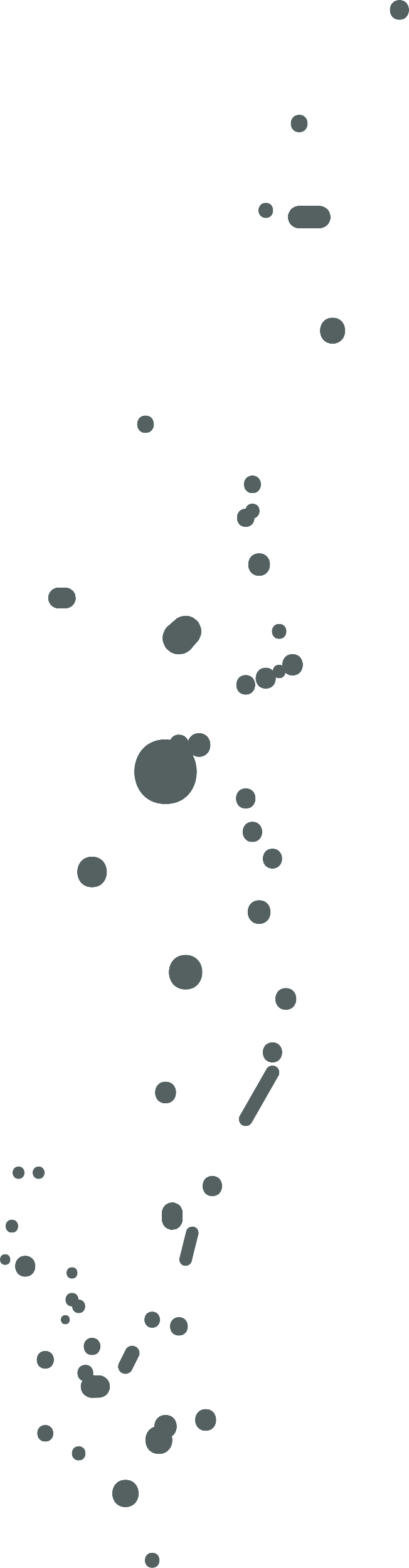 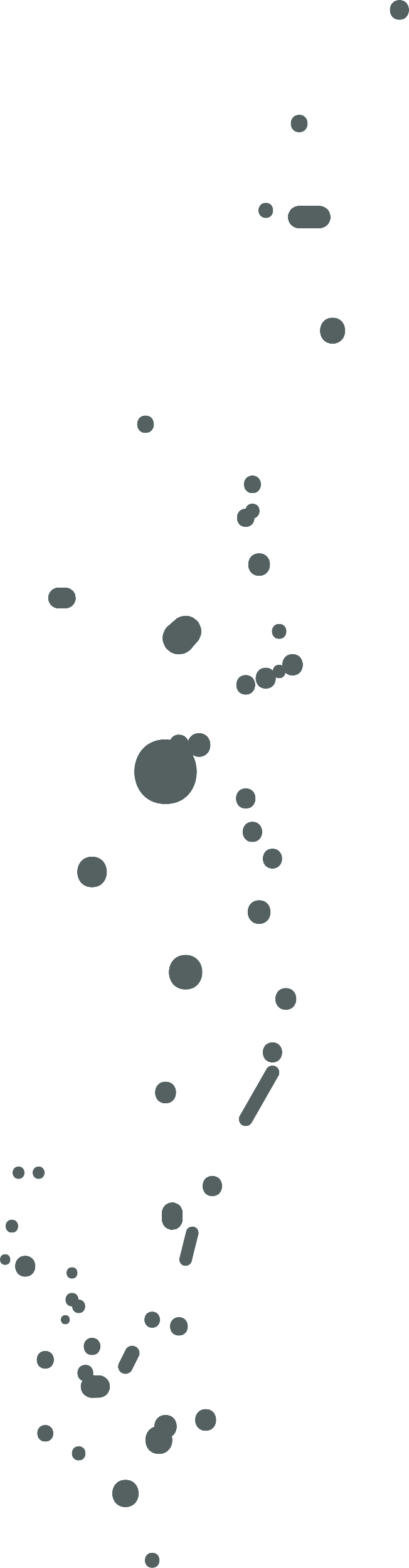 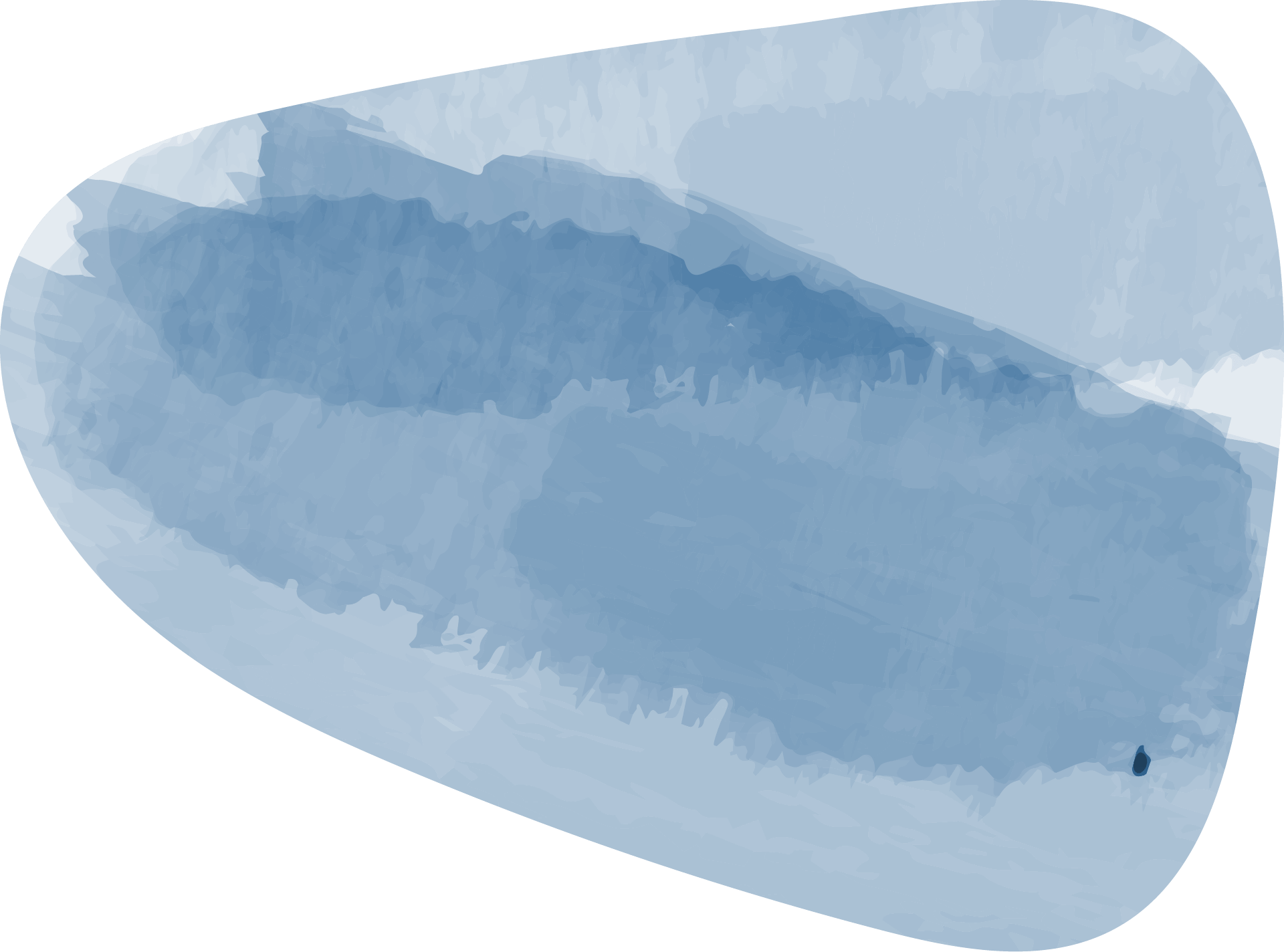 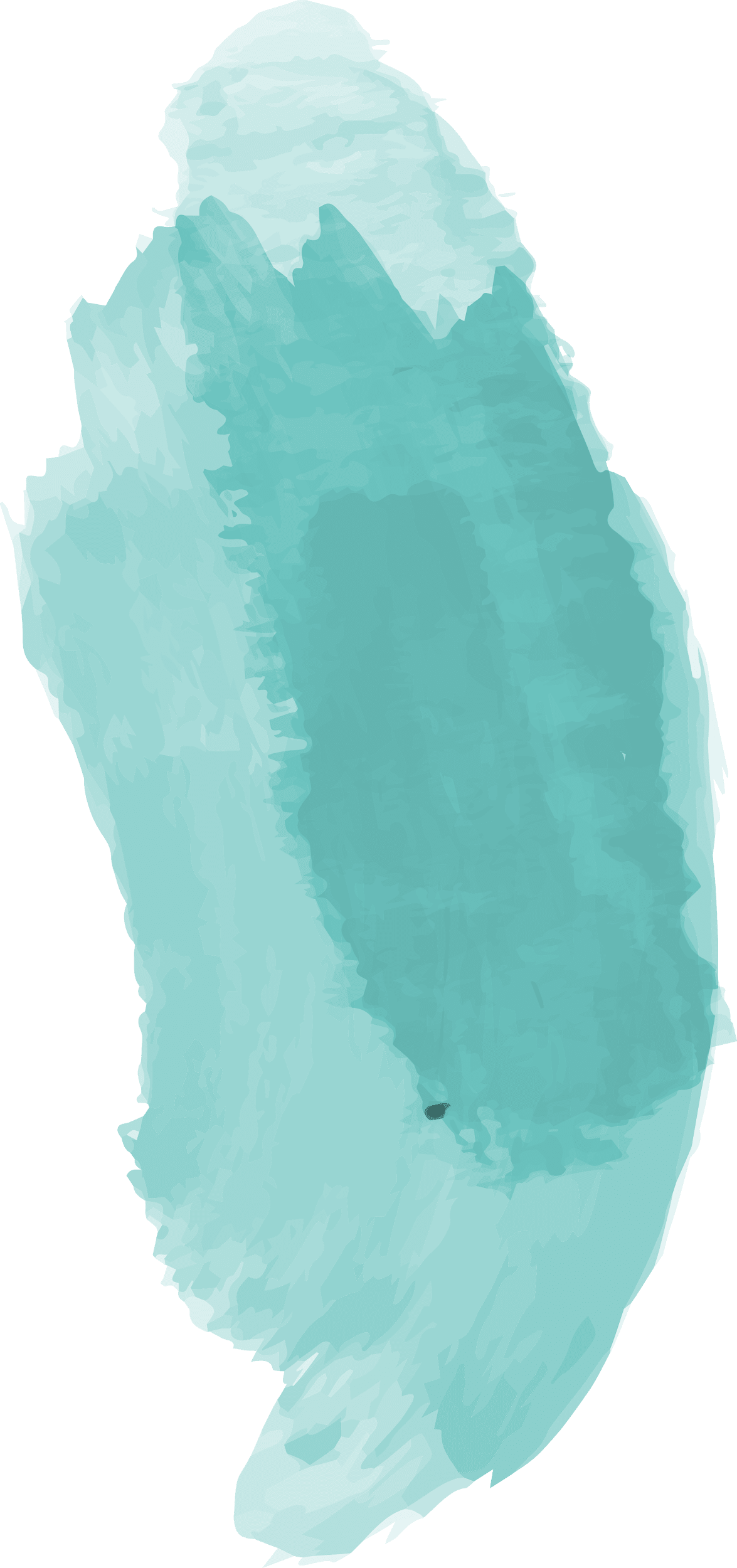 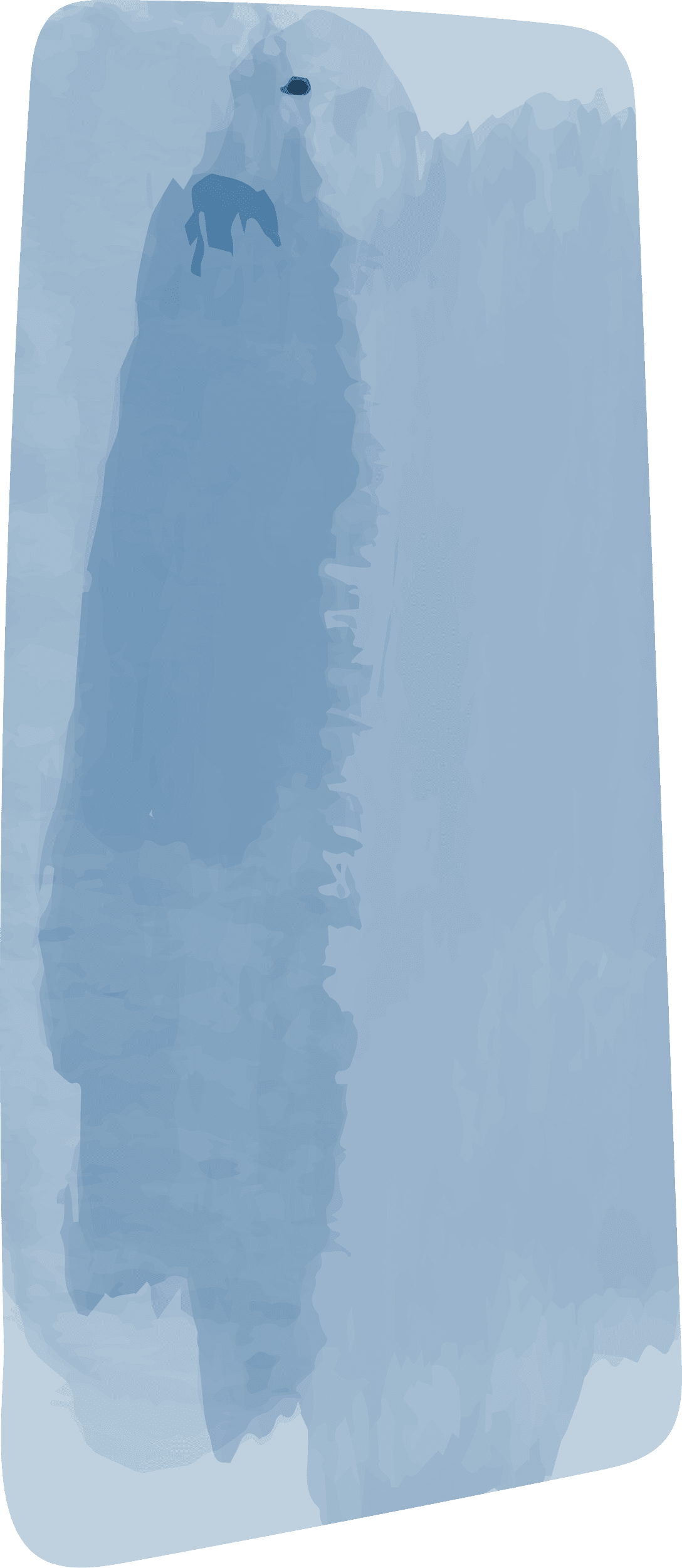 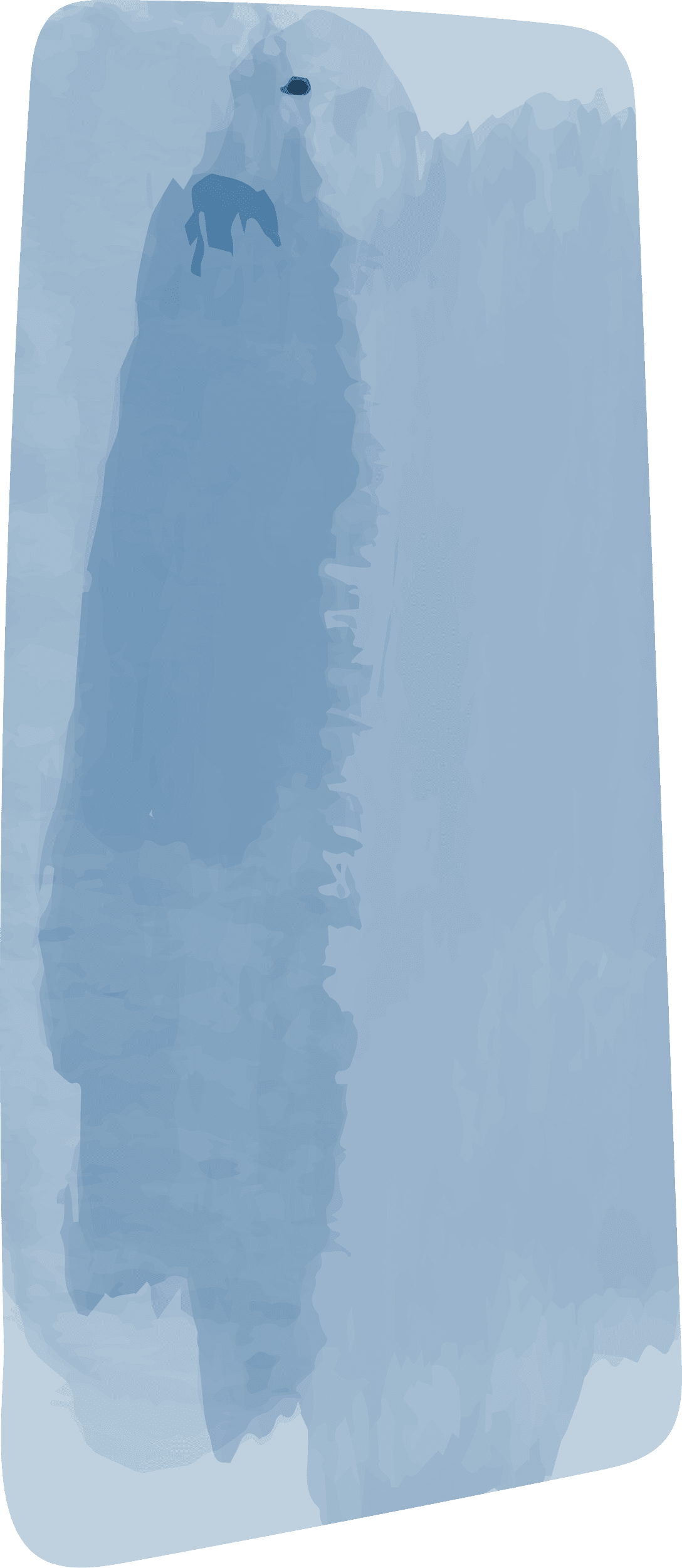 02
01
03
أهداف الدرس :
استخدام محرر 
مايكروسفت ميك كود 
لإنشاء المشاريع
مكونات المايكروبت
التعرف على المايكروبت
التعرف على مكونات الواجهة الرئيسة لمحرر ميك كود
إنشاء برنامج جديد  وحفظه وتنزيله على جهاز المايكروبت عبر سلك USB
التعرف على صندوق أدوات الأوامر  لإضافة اللبنات وحذفها 
التعرف على اللبنات ولغة البايثون والتنقل بينهما 
البرنامج الأول ( إظهار كلمة HELLO  ثم رمز القلب )
( البرمجة باستخدام اللبنات البرمجية ومن ثم الانتقال للغة البايثون لرؤية الكود البرمجي والتعرف على الدوال  )
6. البرنامج الثاني ( إظهار عدد )
7. البرنامج الثالث ( استخدام ازرار مايكروبت لإظهار حرف )
8. البرنامج الرابع ( استخدام دالة الاهتزاز لإظهار عدد عشوائي )
9. البرنامج الخامس ( استخدام المتغيرات لإظهار قيمة المتغير (رقم او سلسلة نصيه ))
10. البرنامج السادس ( استخدام متغير ومن ثم تغير قيمته والتعرف على المتغيرات المحلية والعامة )
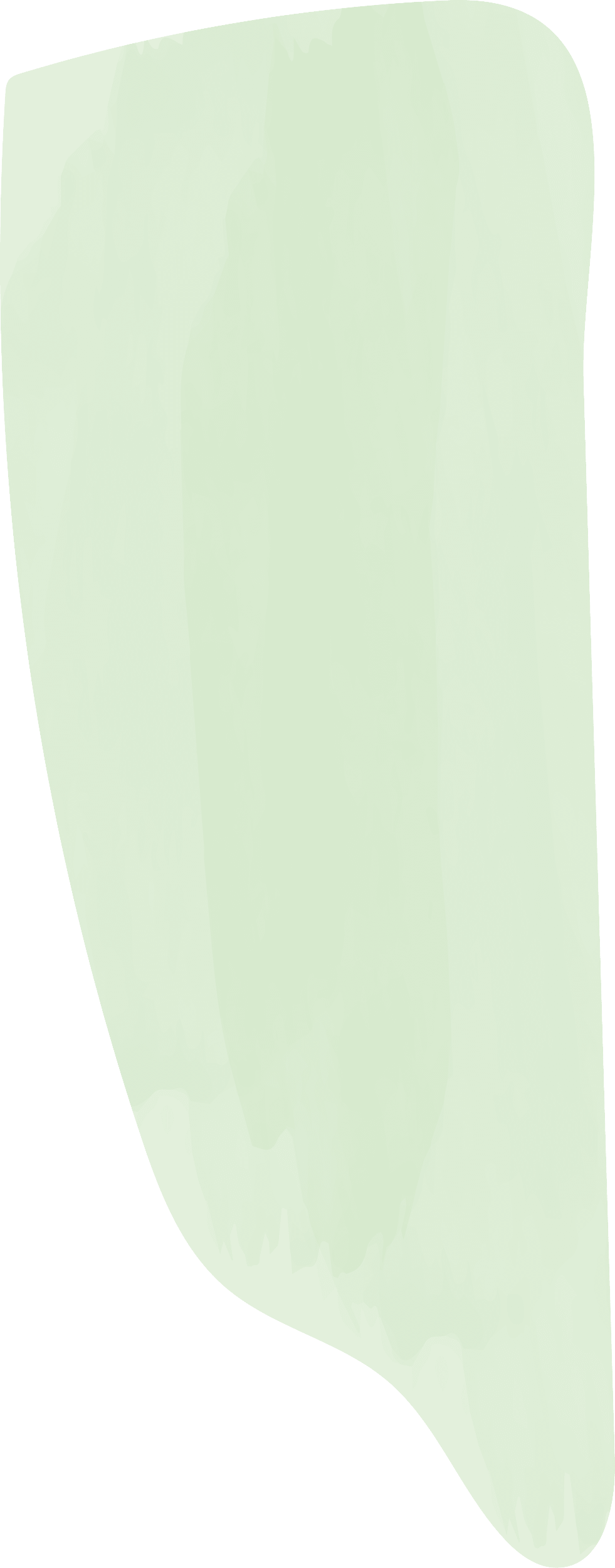 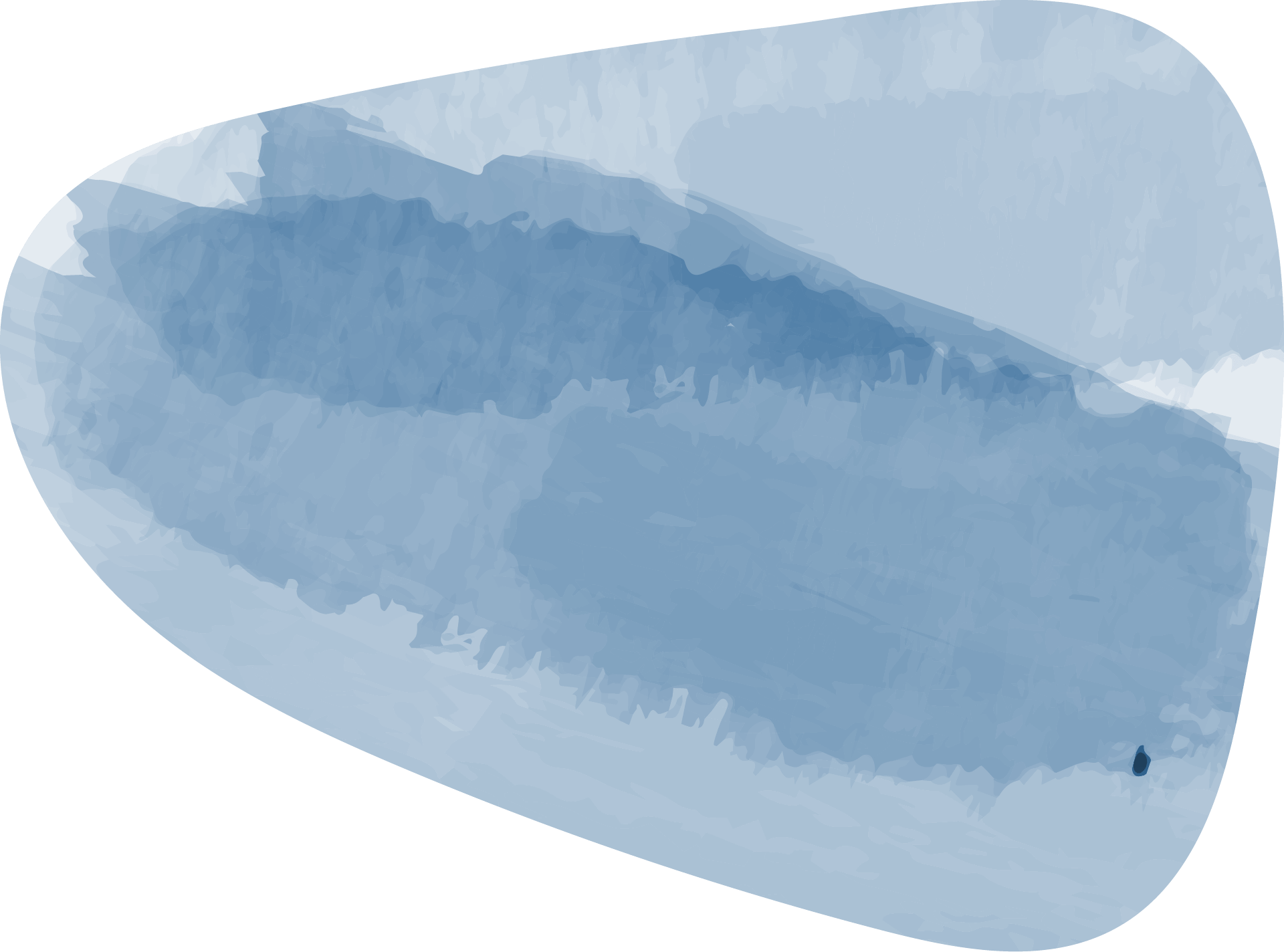 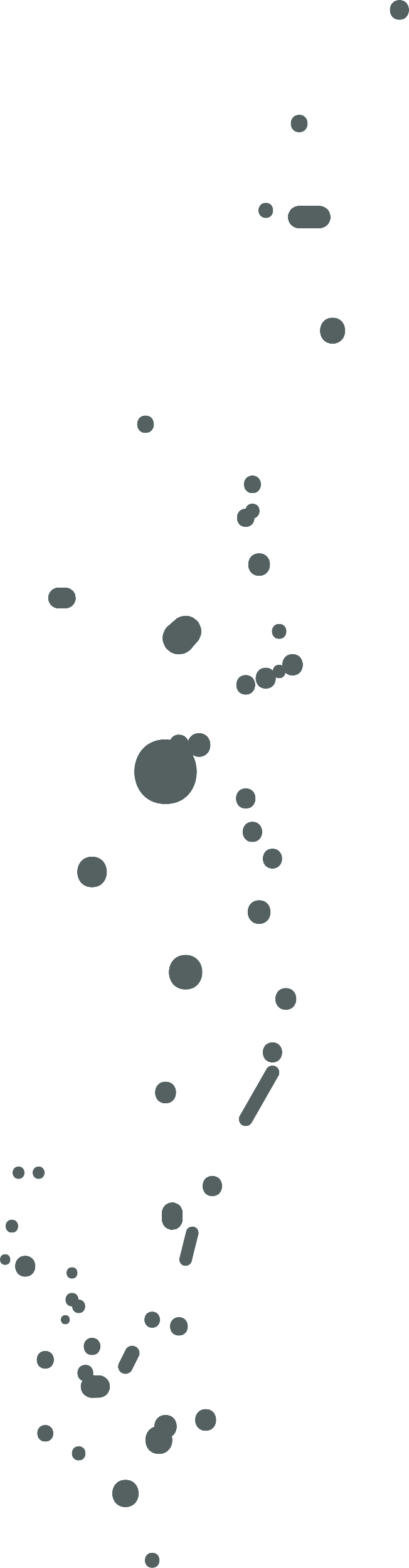 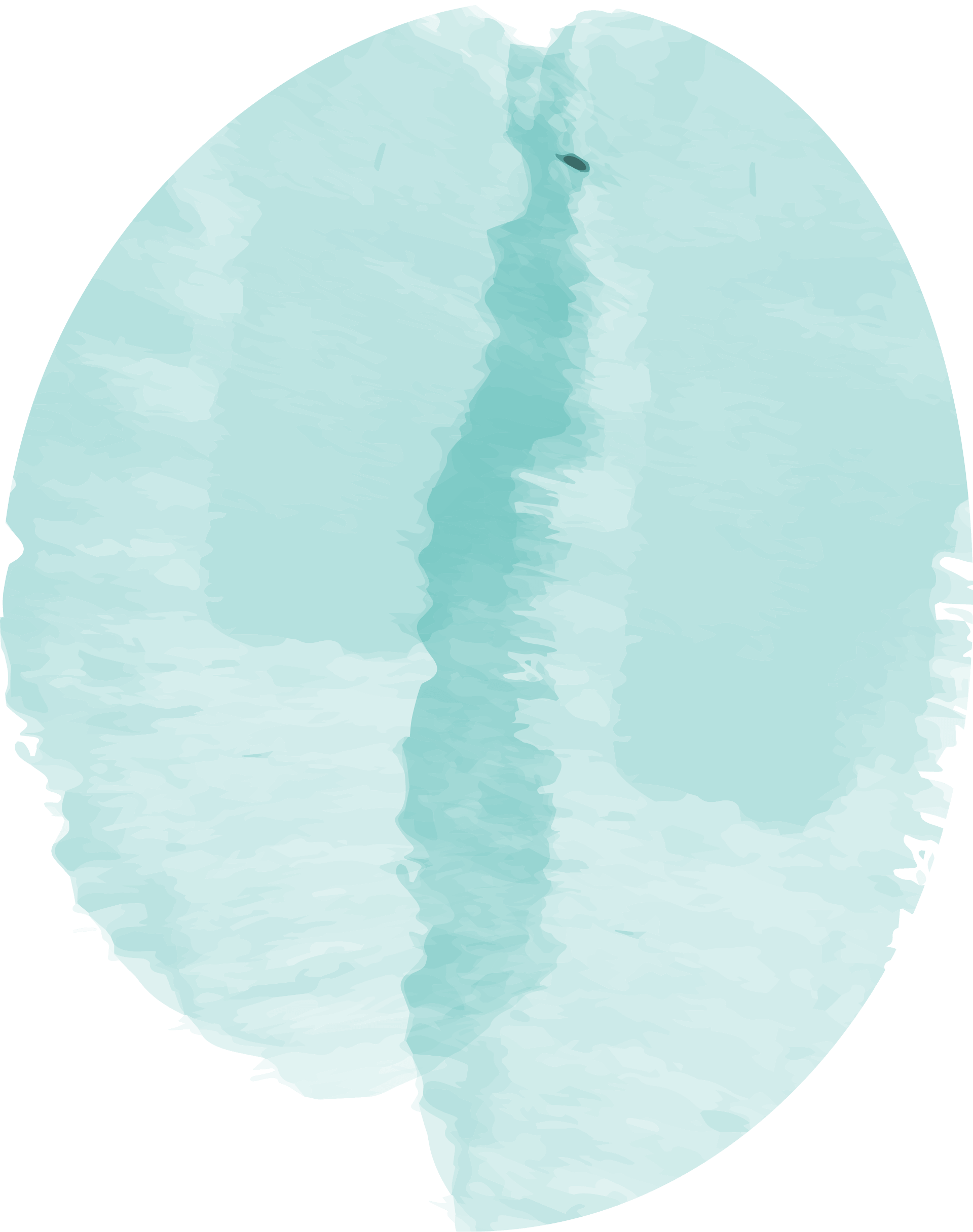 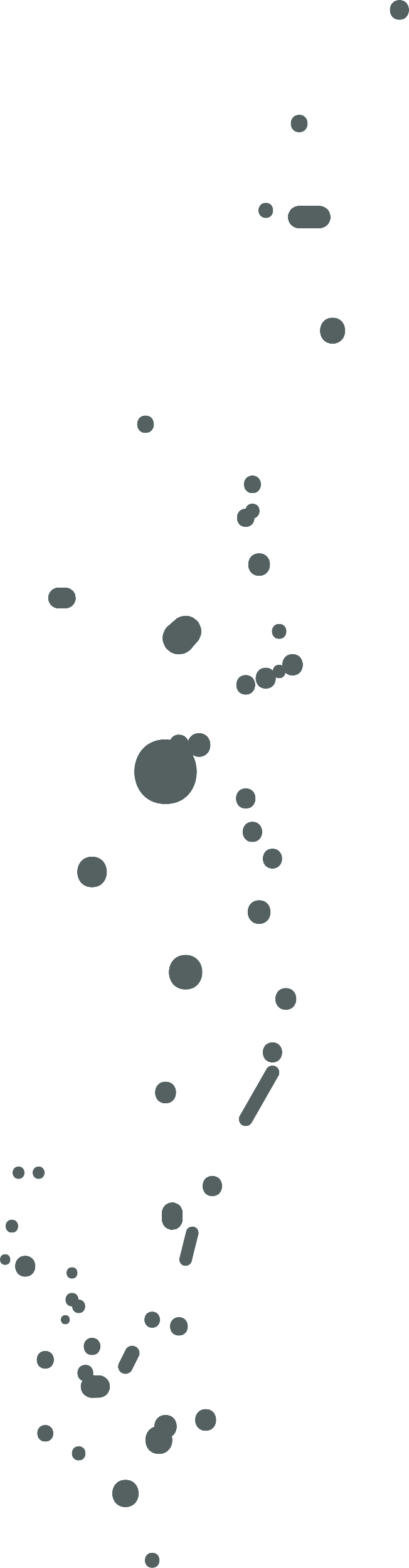 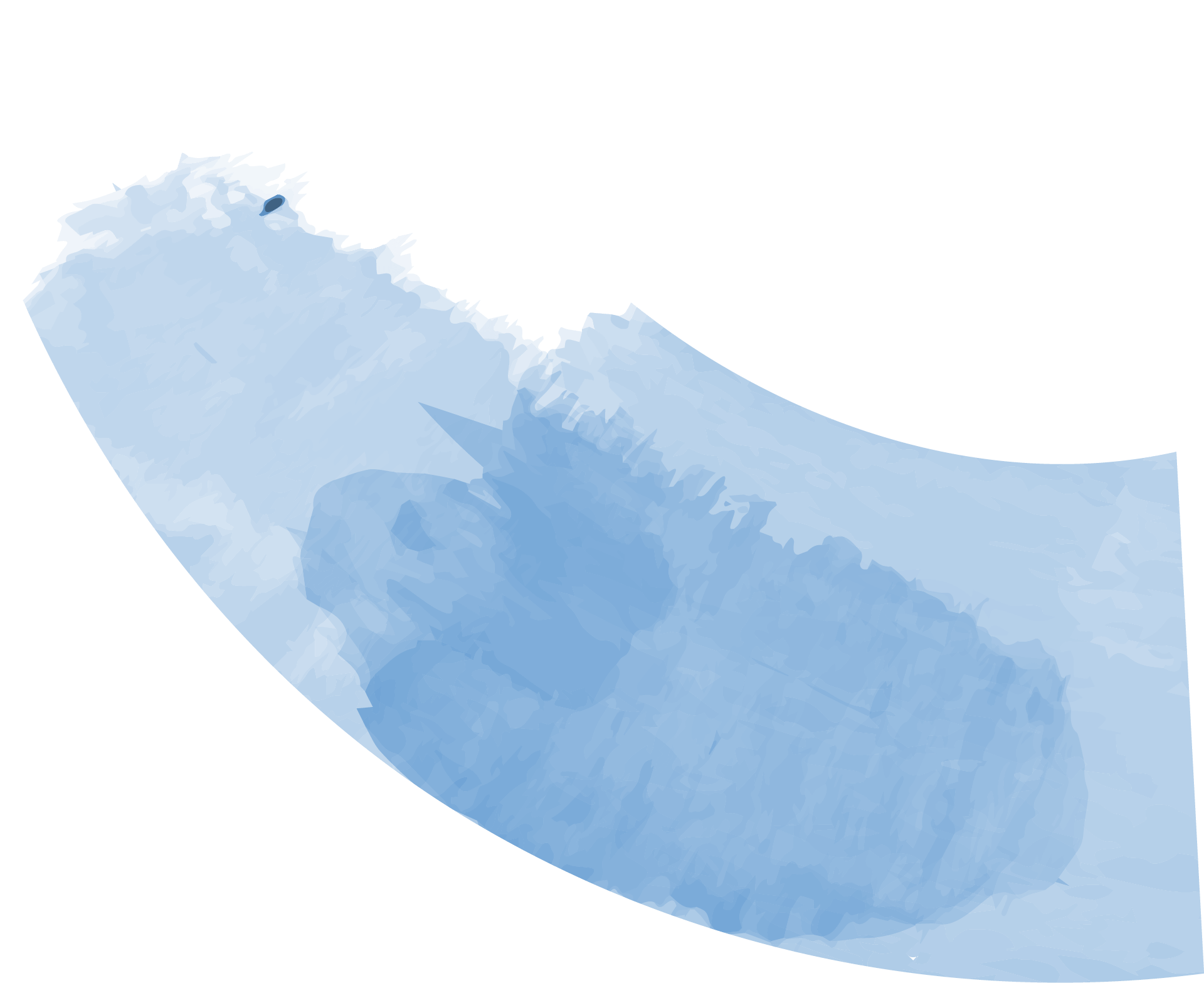 من خلال الفيديو استنتجي الهدف من البرنامج وكيف تم تصميم ذلك ؟   (فردي )
ظهور رقم 1
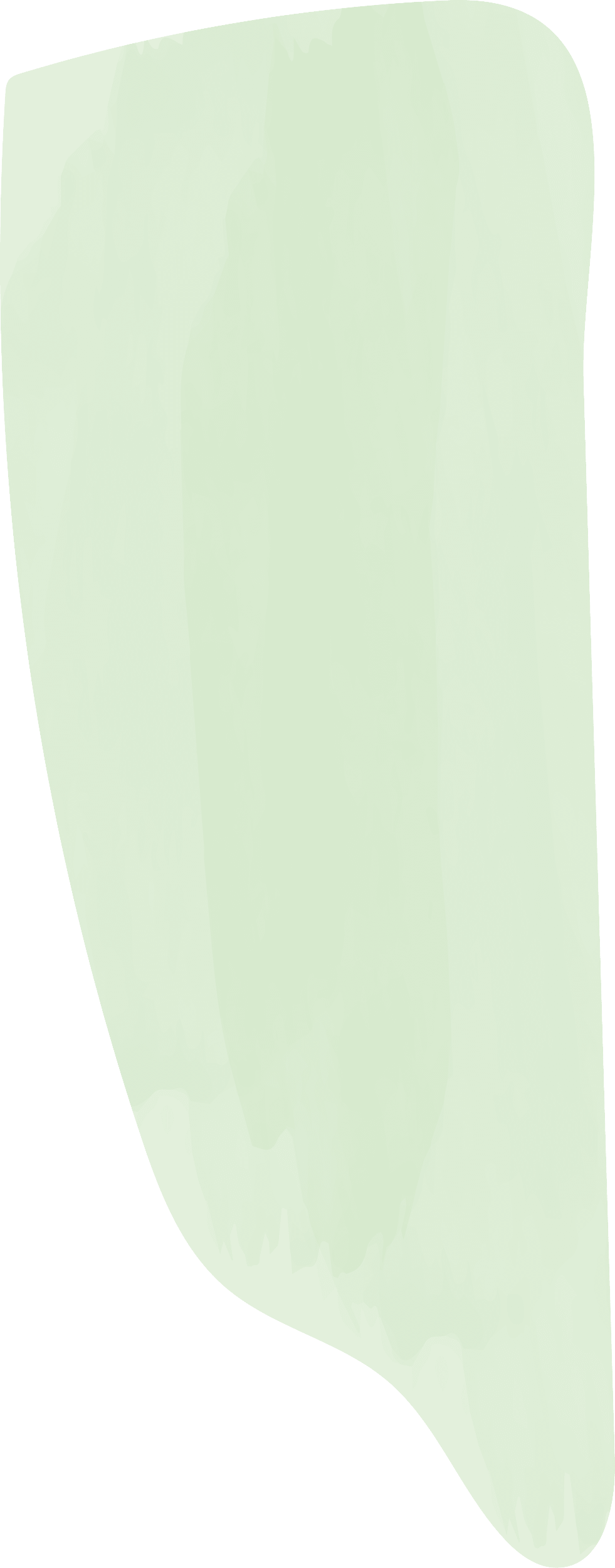 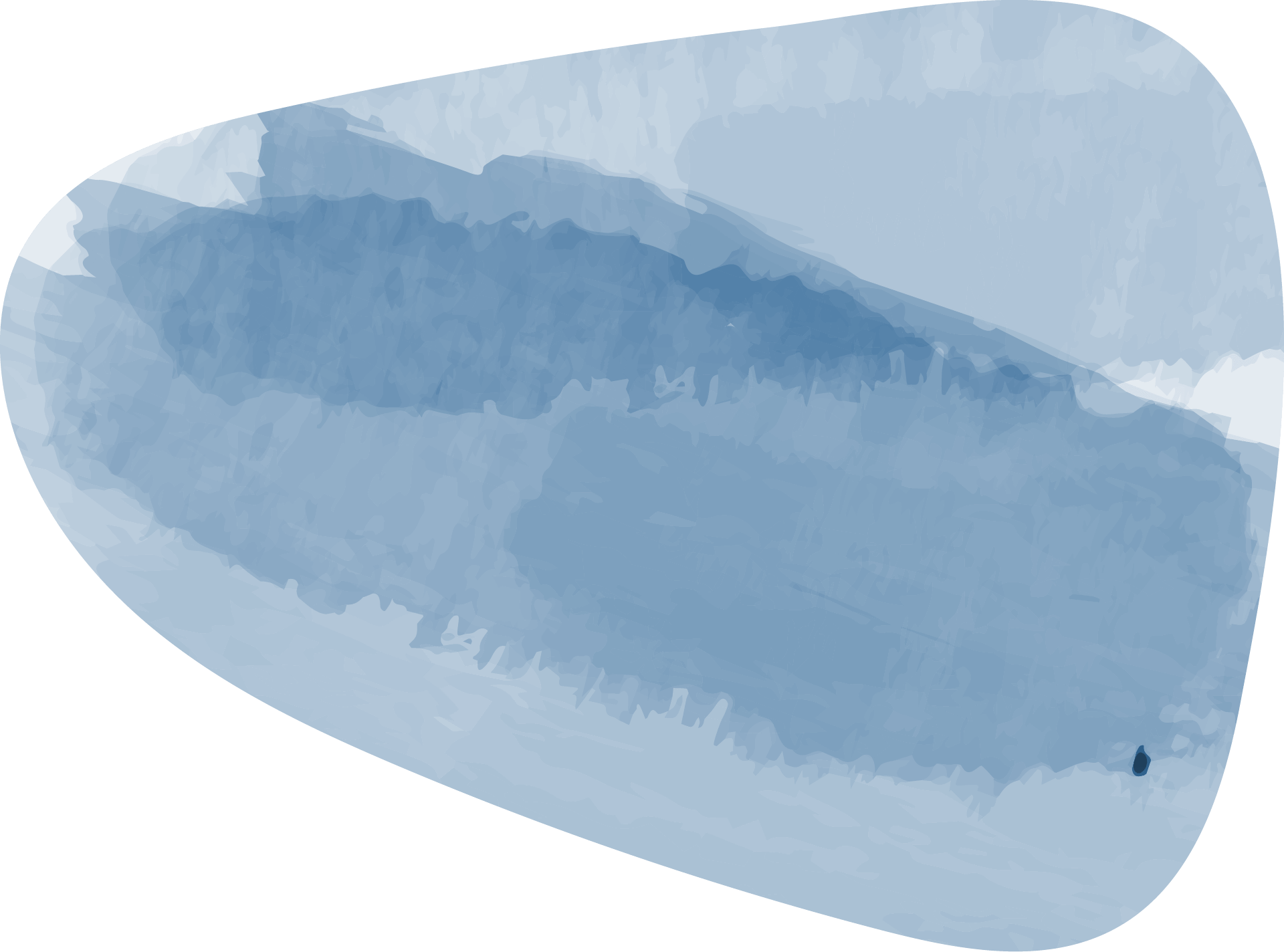 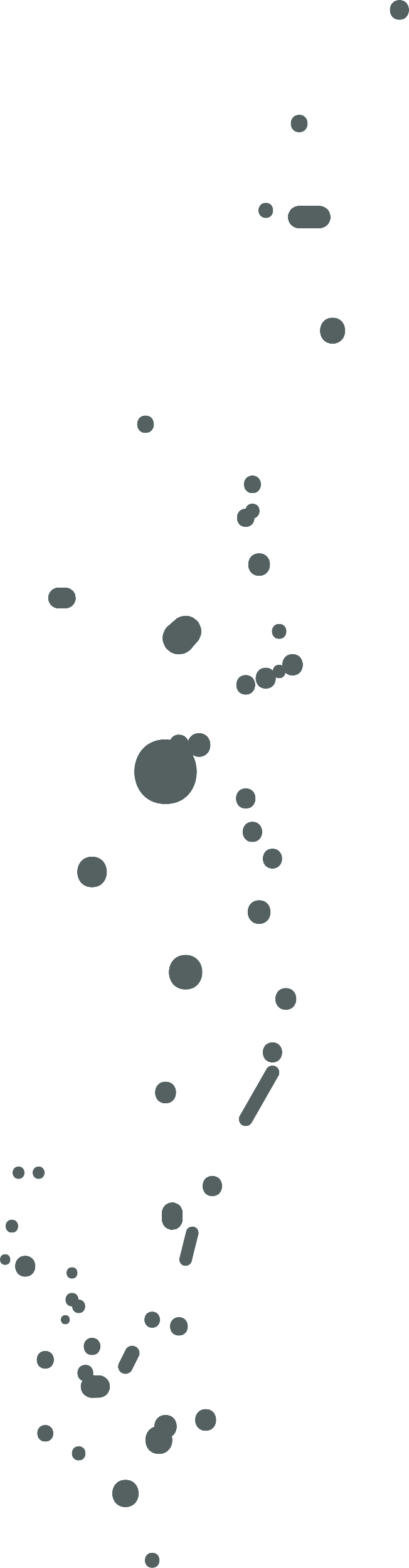 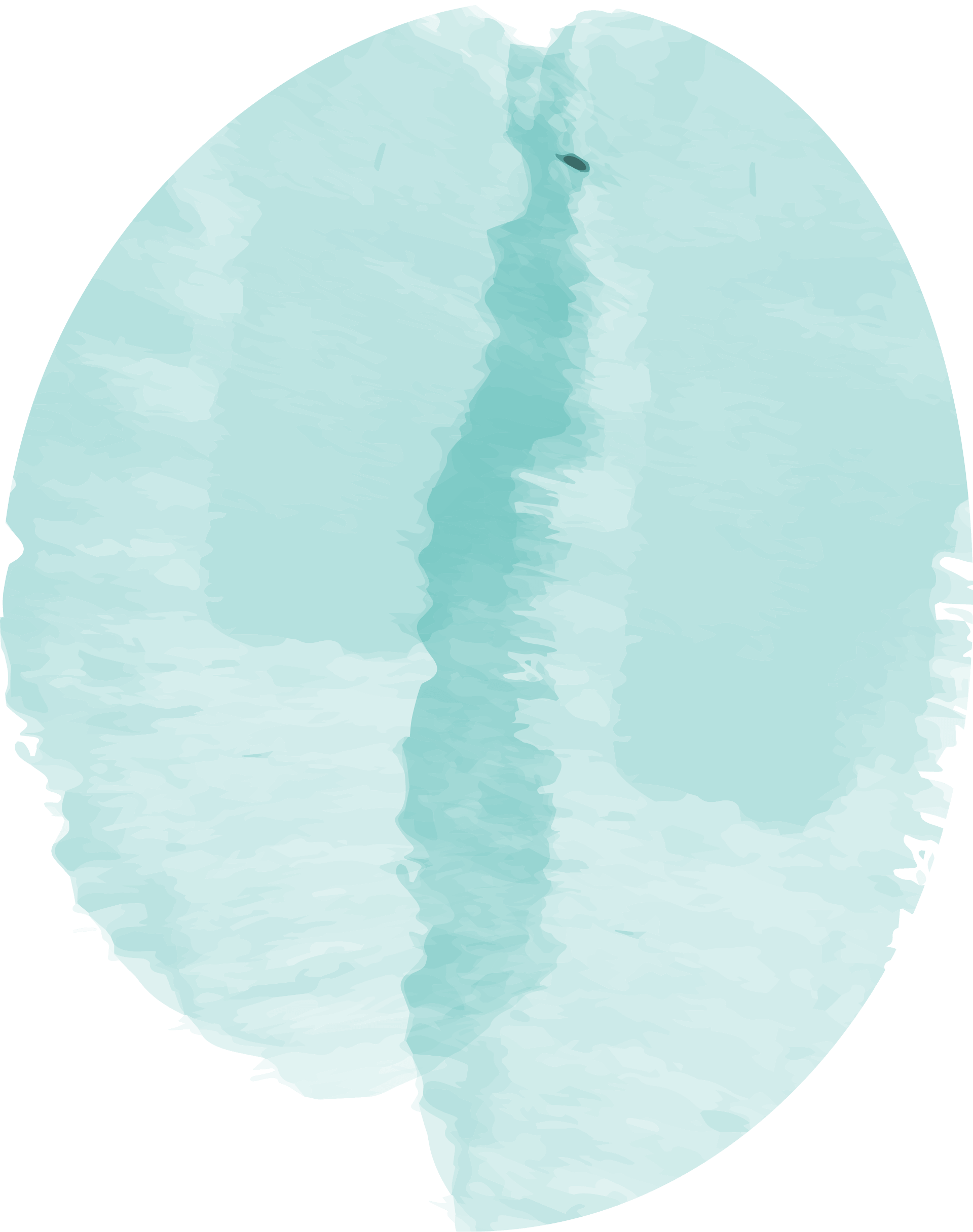 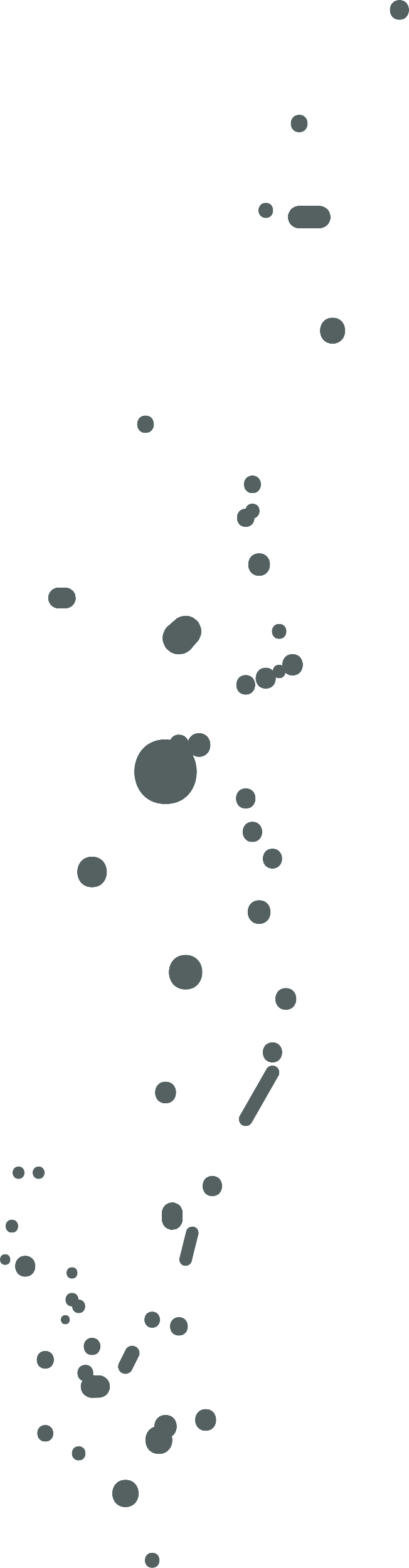 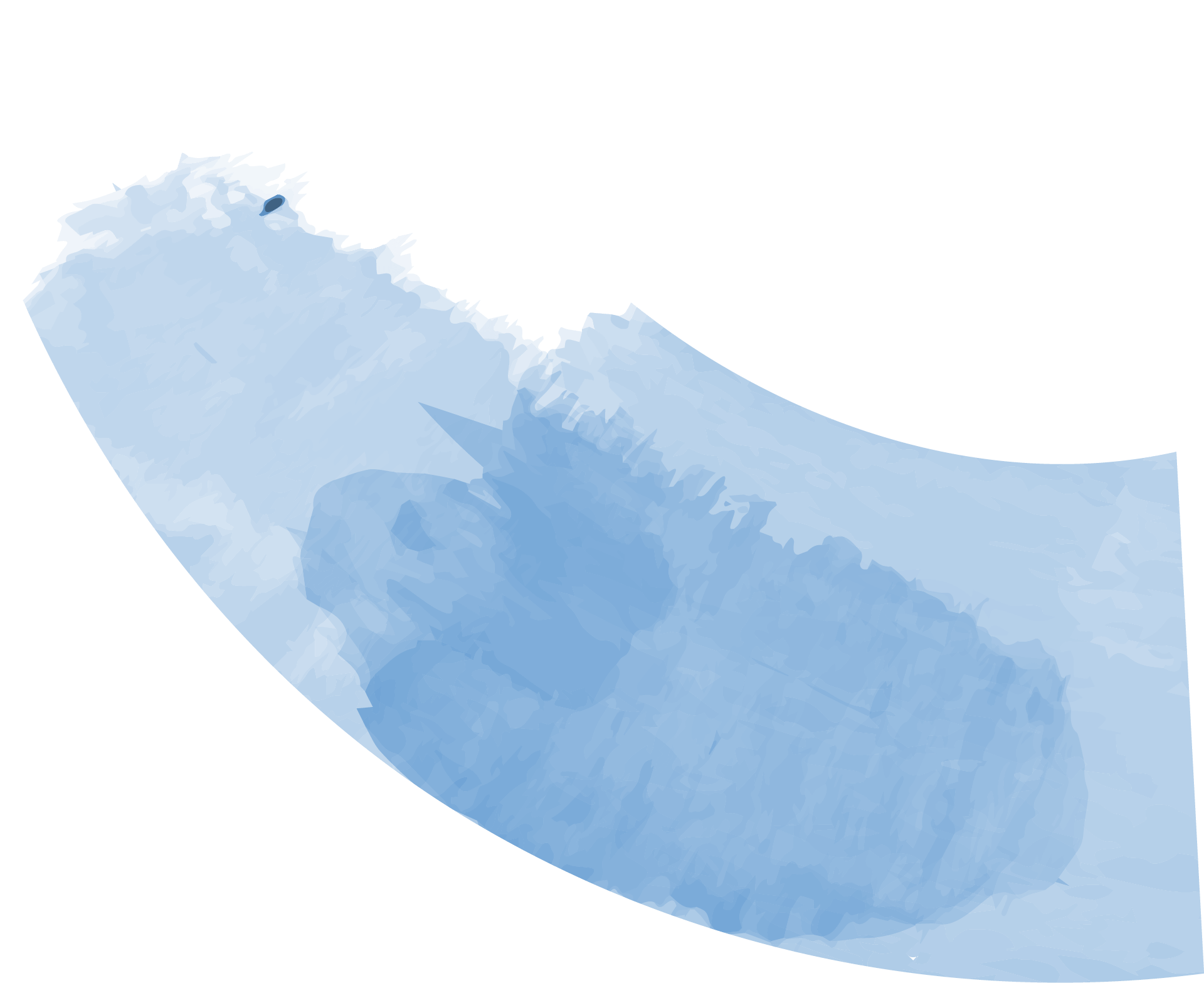 من خلال الفيديو استنتجي الهدف من البرنامج وكيف تم تصميم ذلك ؟   (فردي )
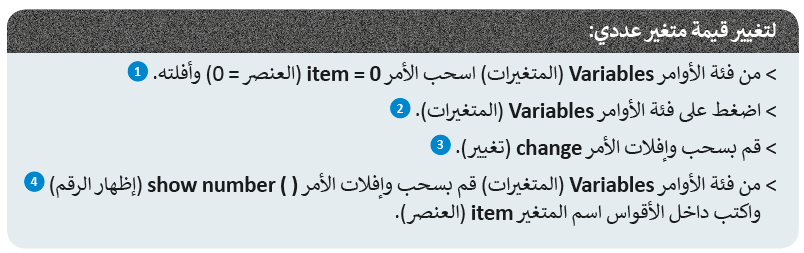 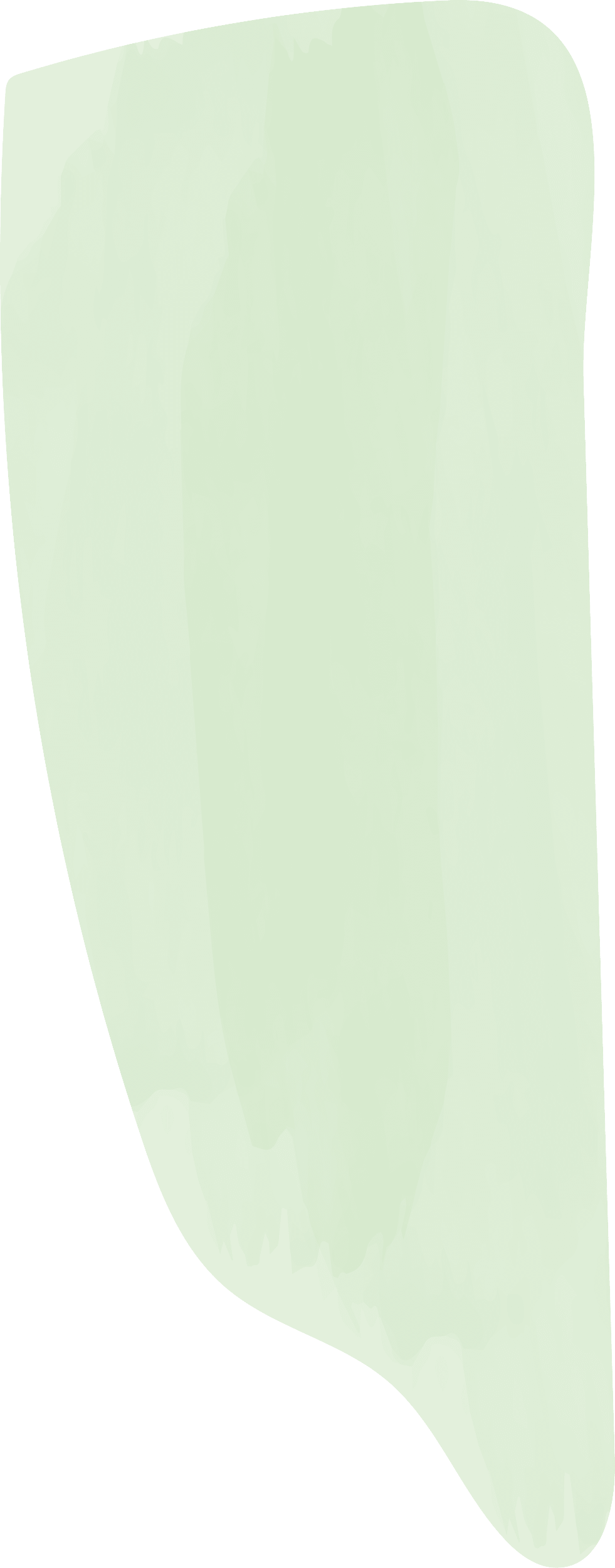 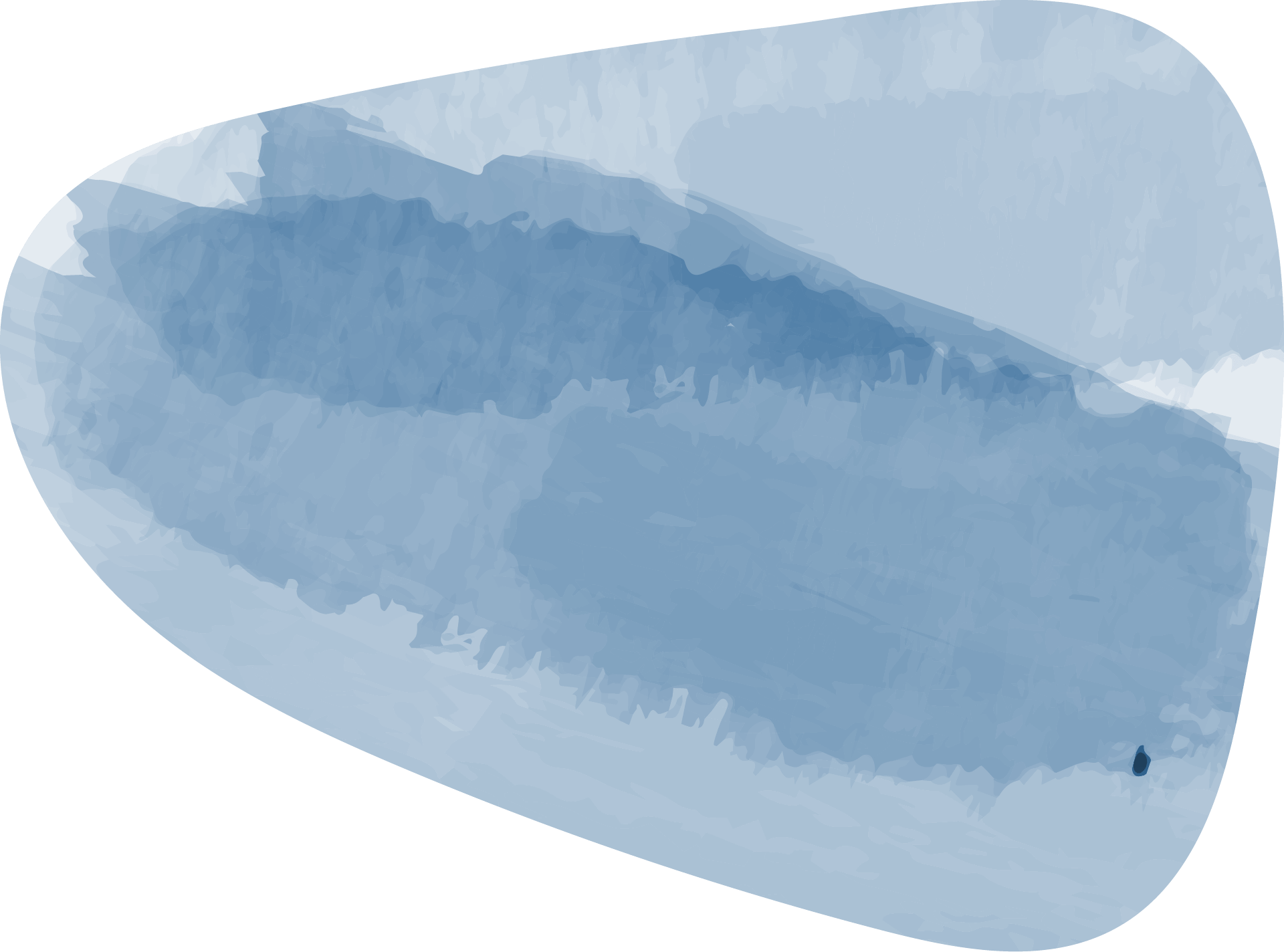 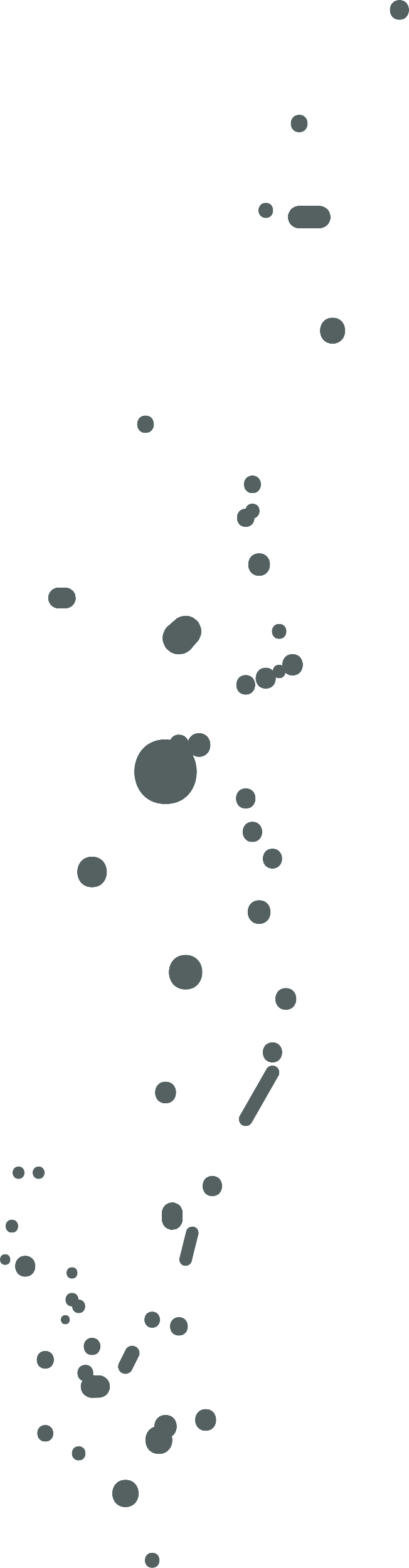 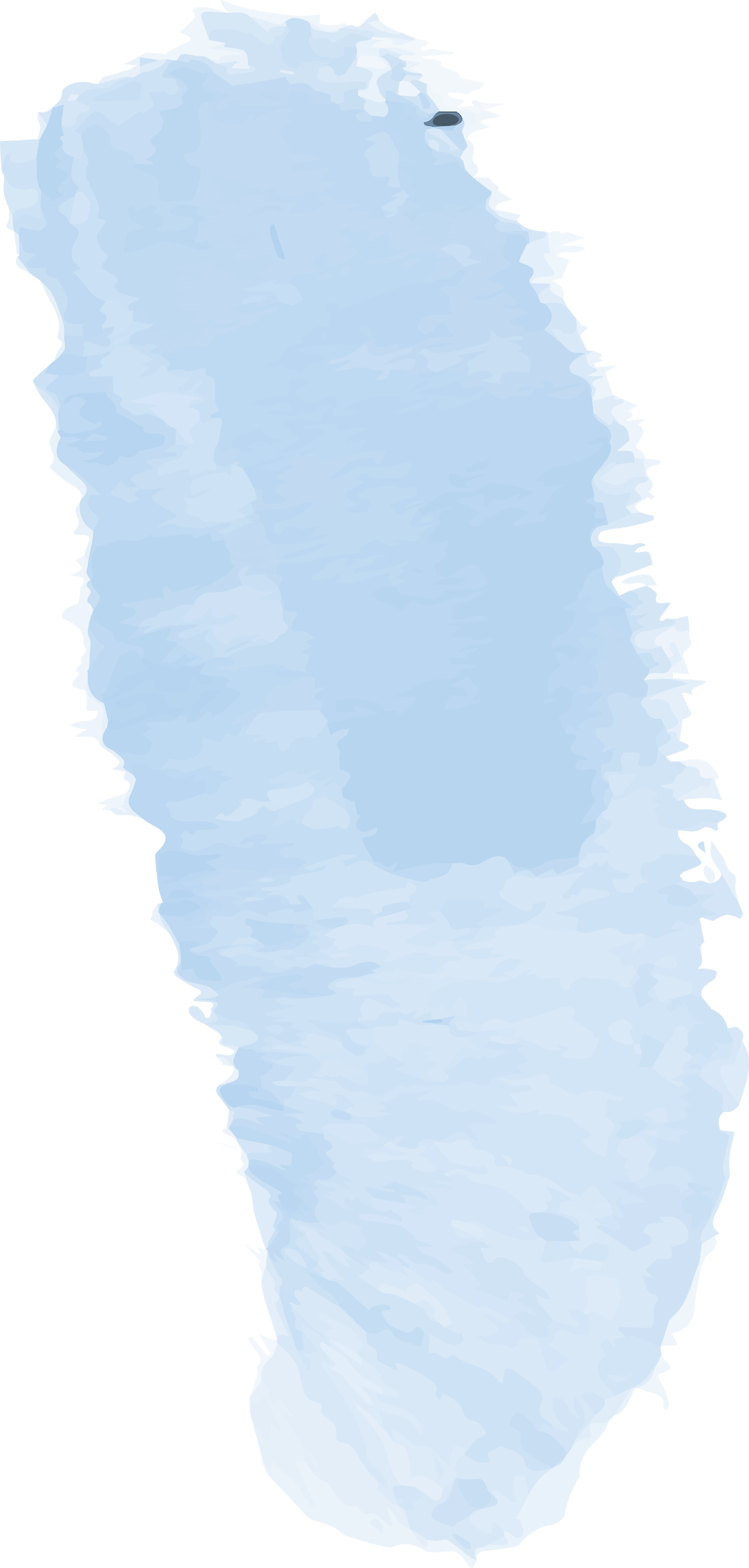 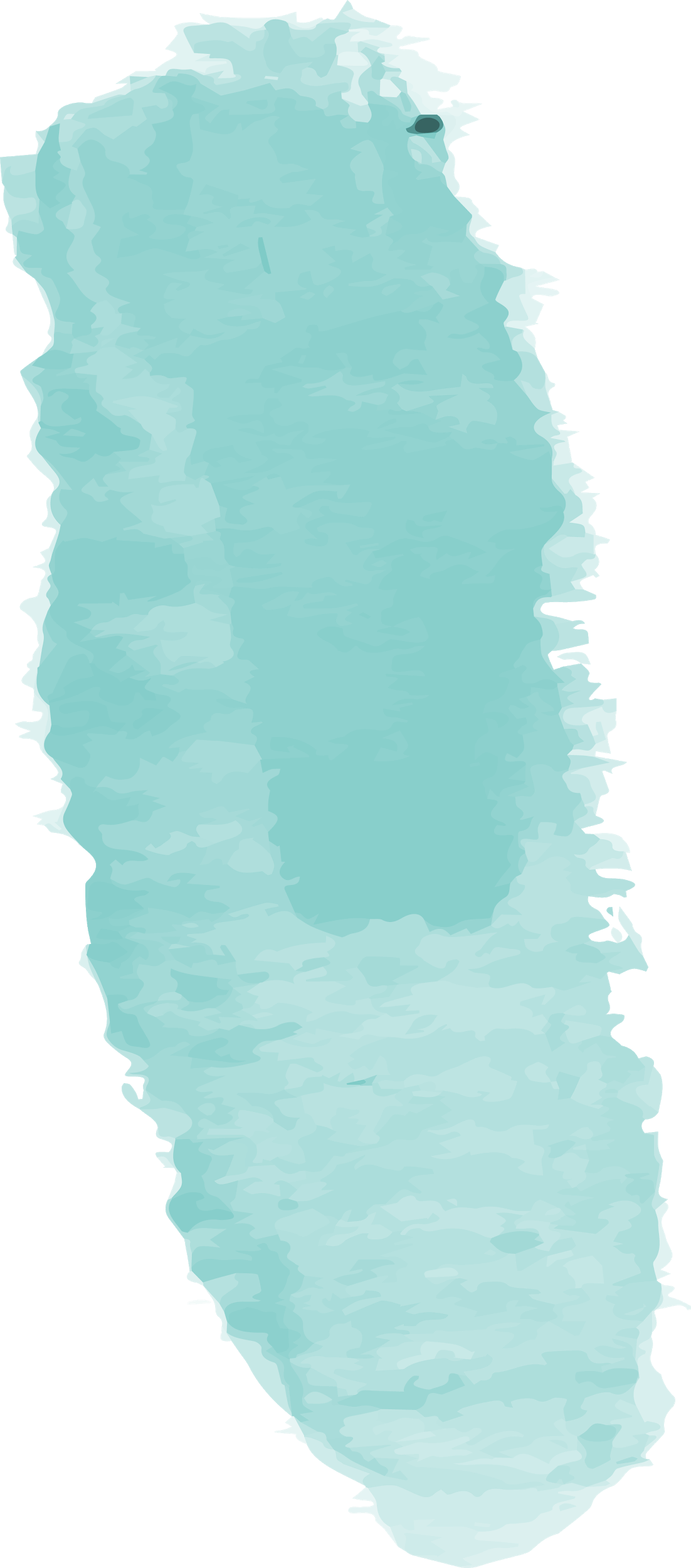 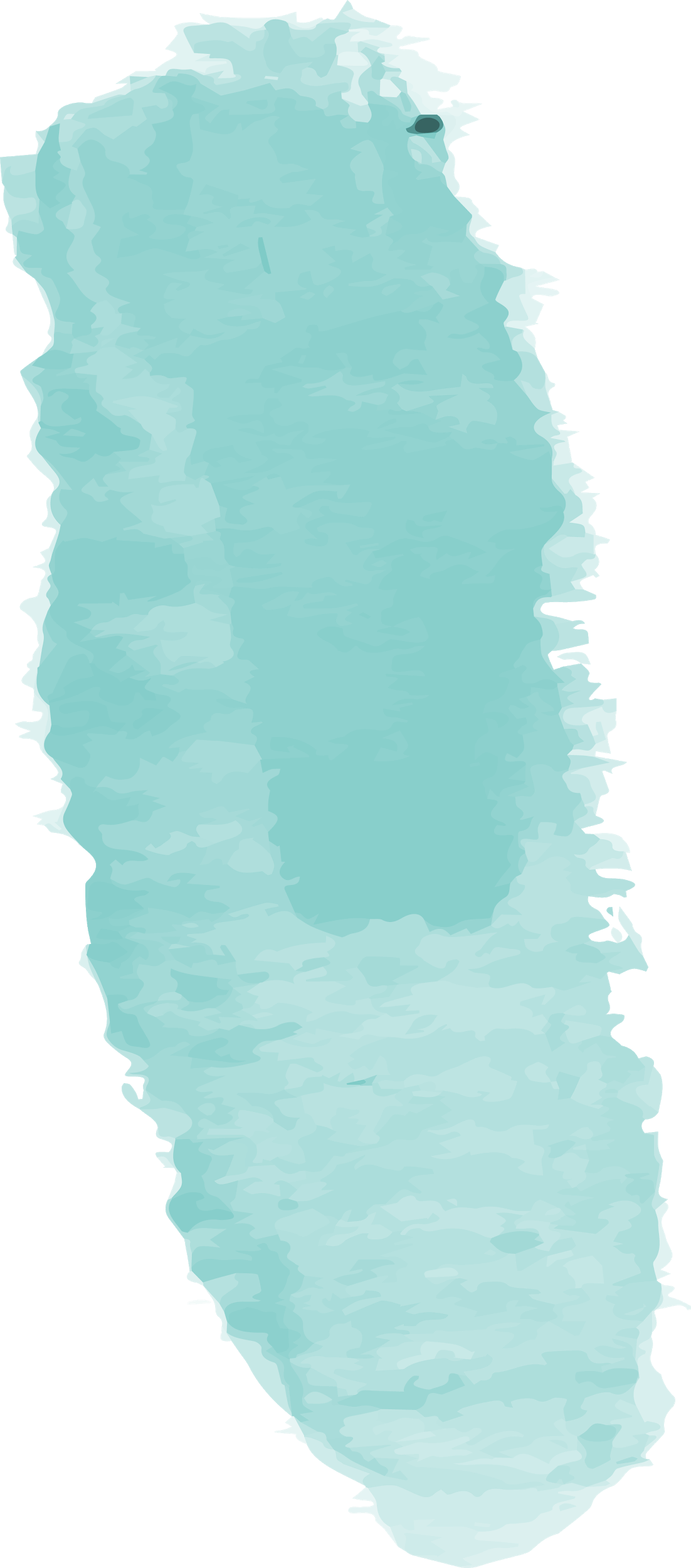 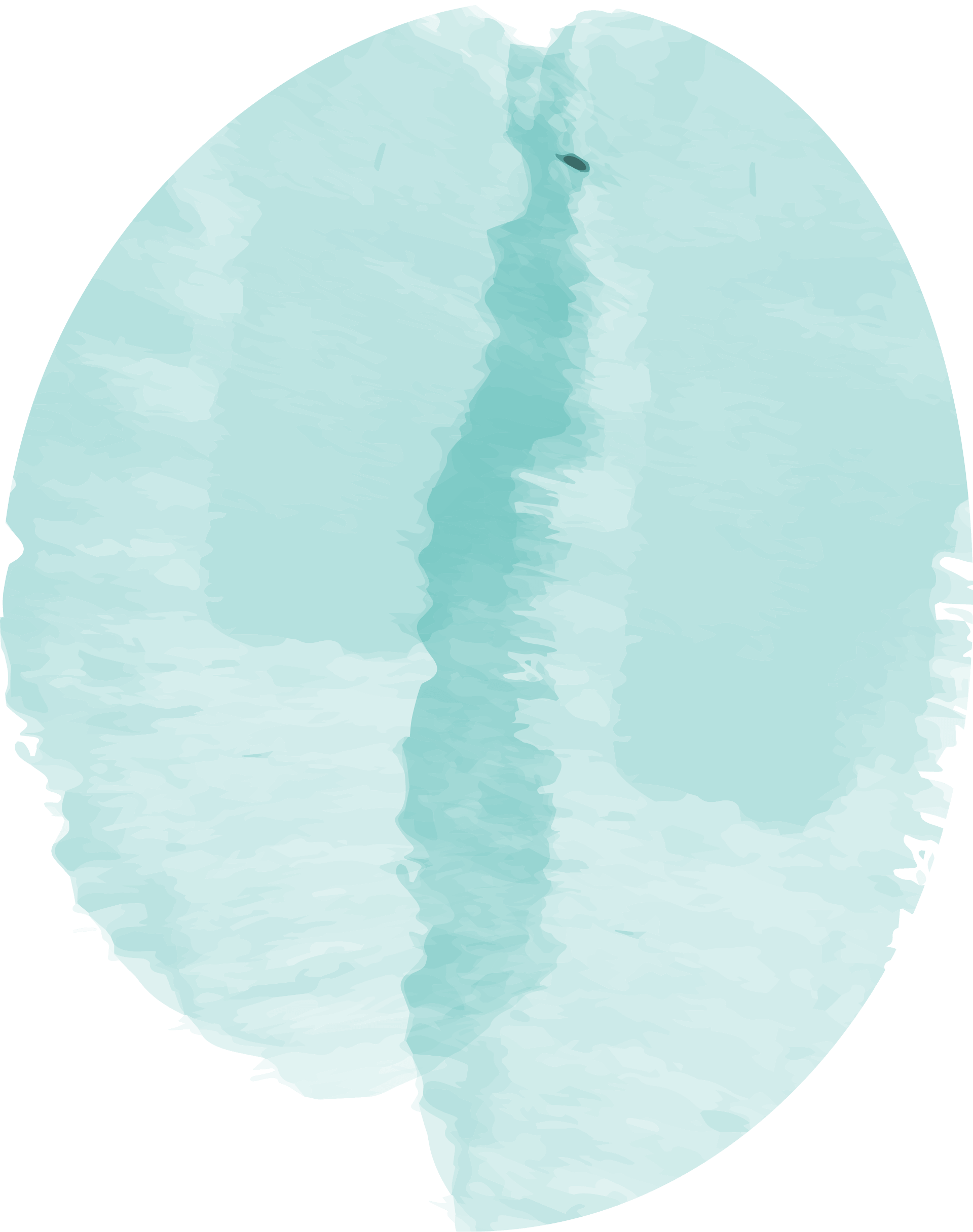 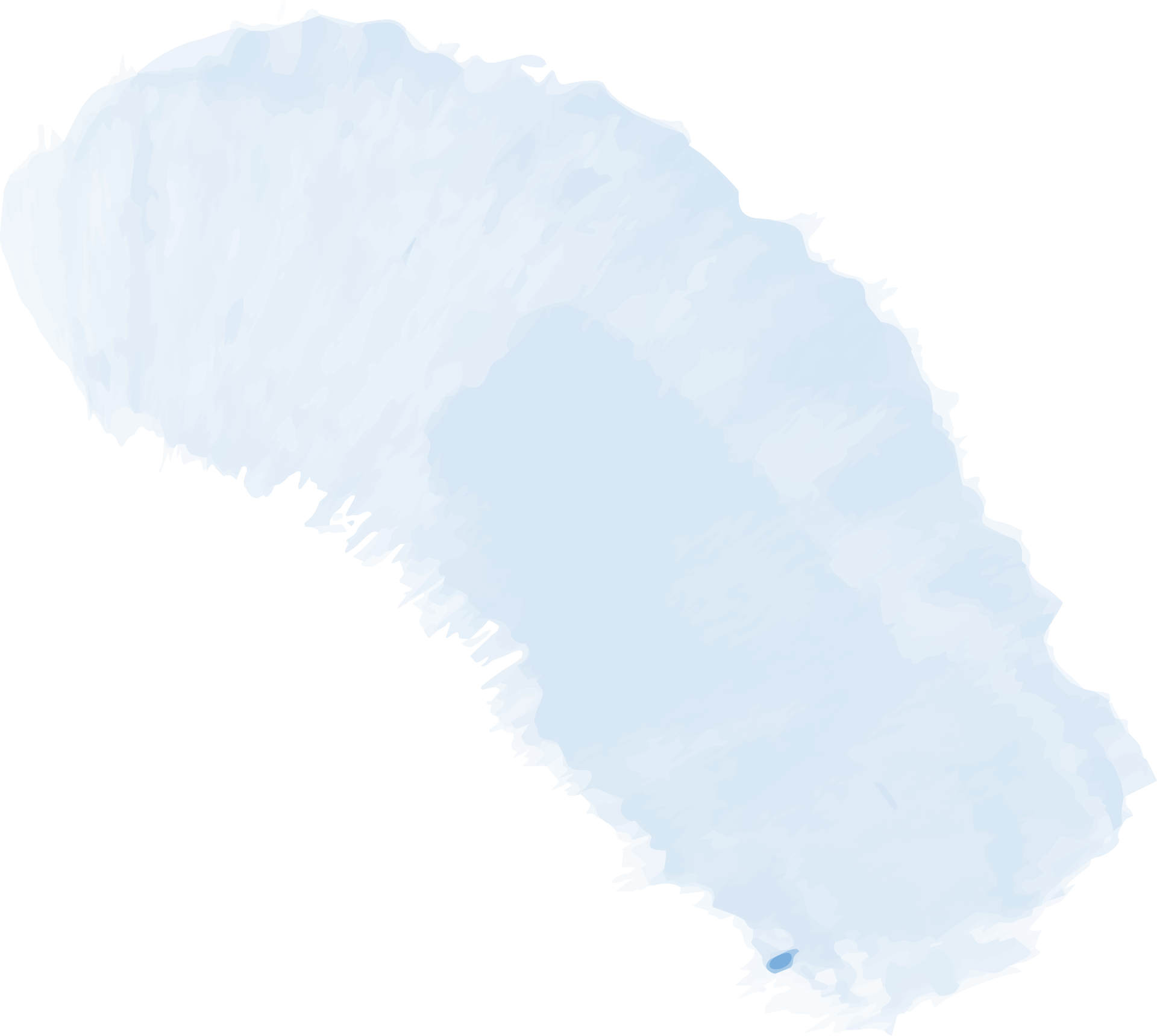 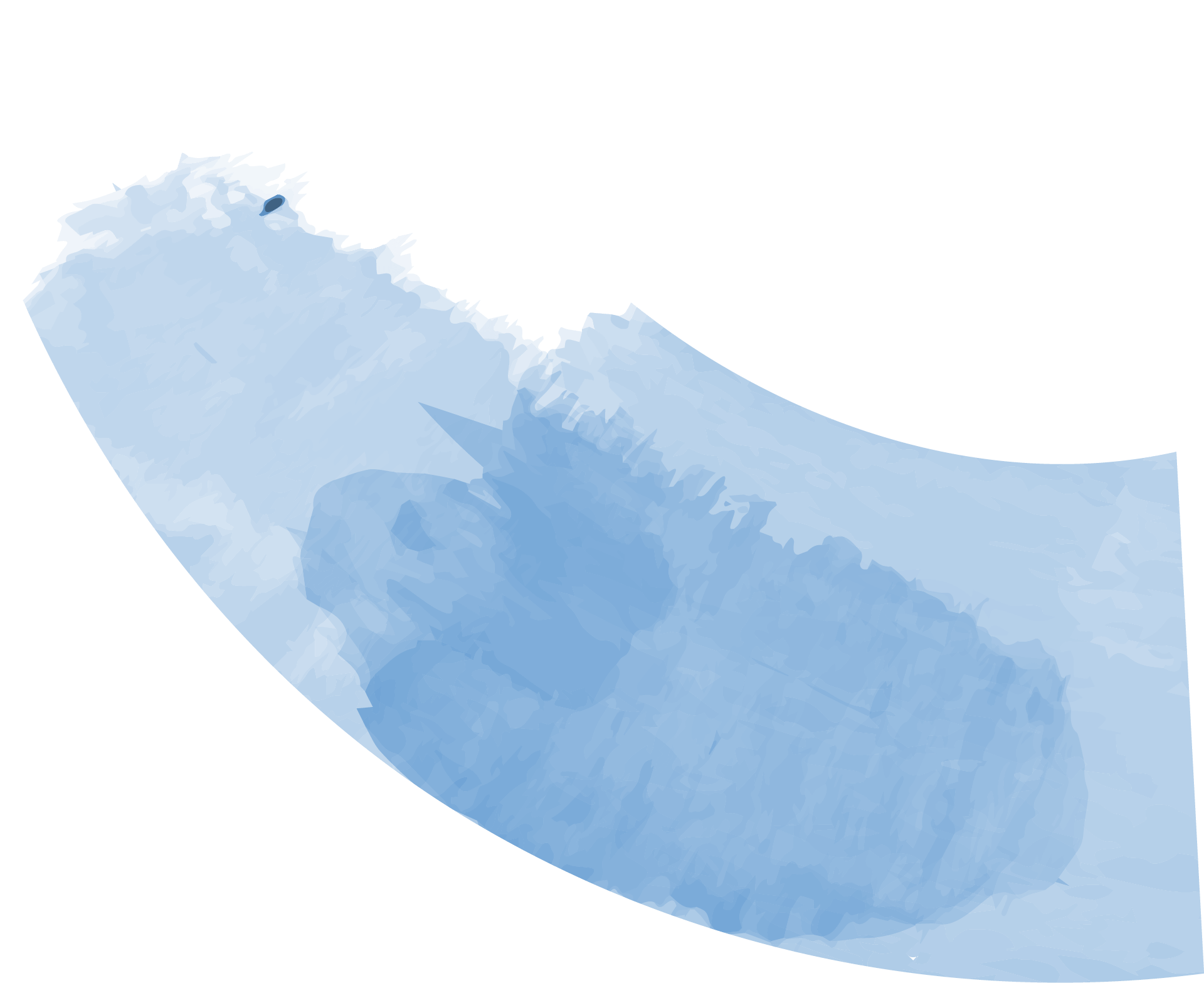 قومي بتطبيق البرنامج السادس ( تغيير العدد ) 
وقومي بتغير من +( زيادة ) إلى - ( تقليل )  ؟ 
ماهي النتيجة بعد التغير
التطبيق العملي
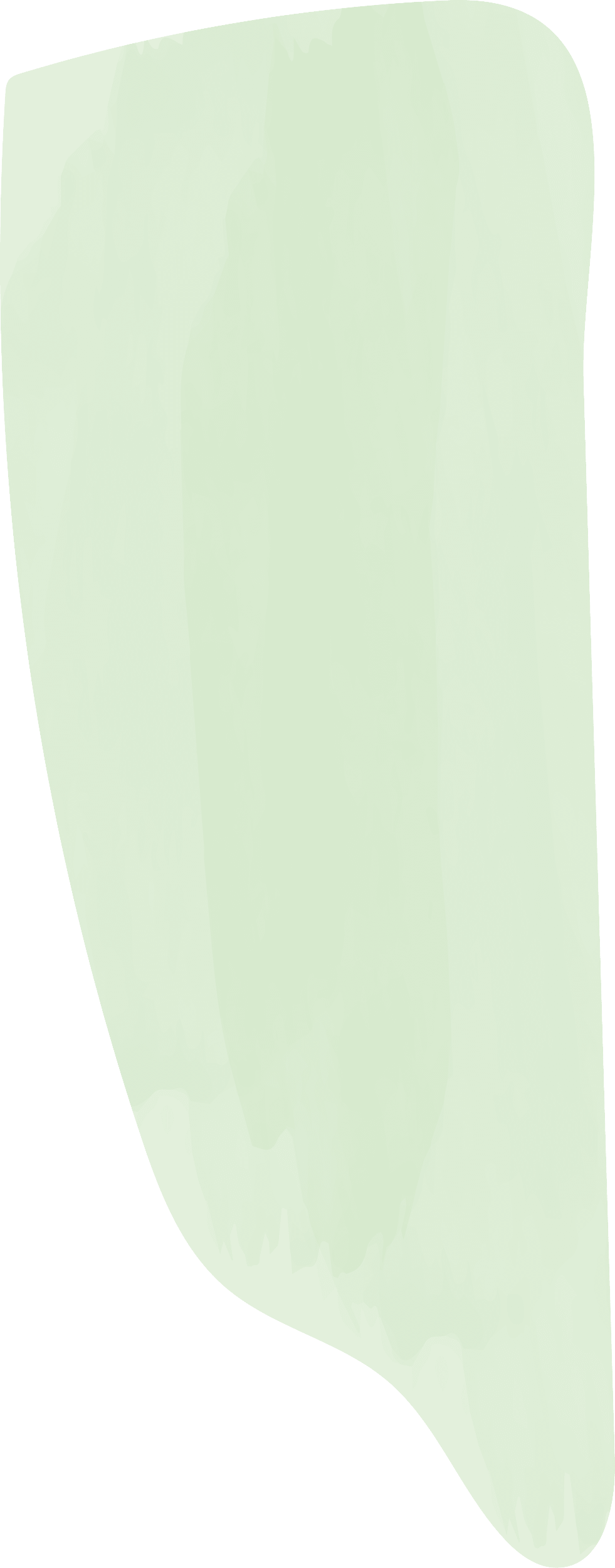 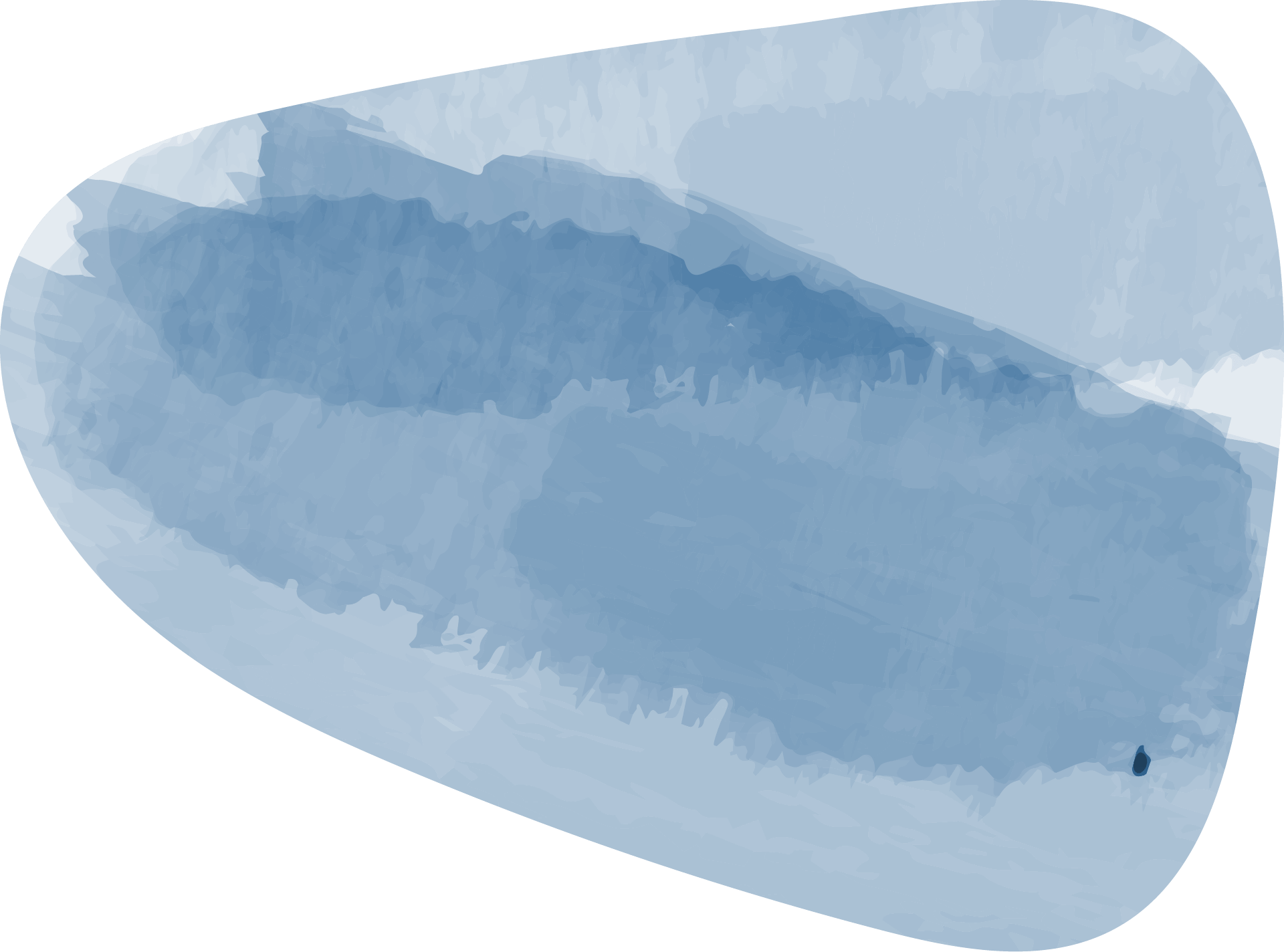 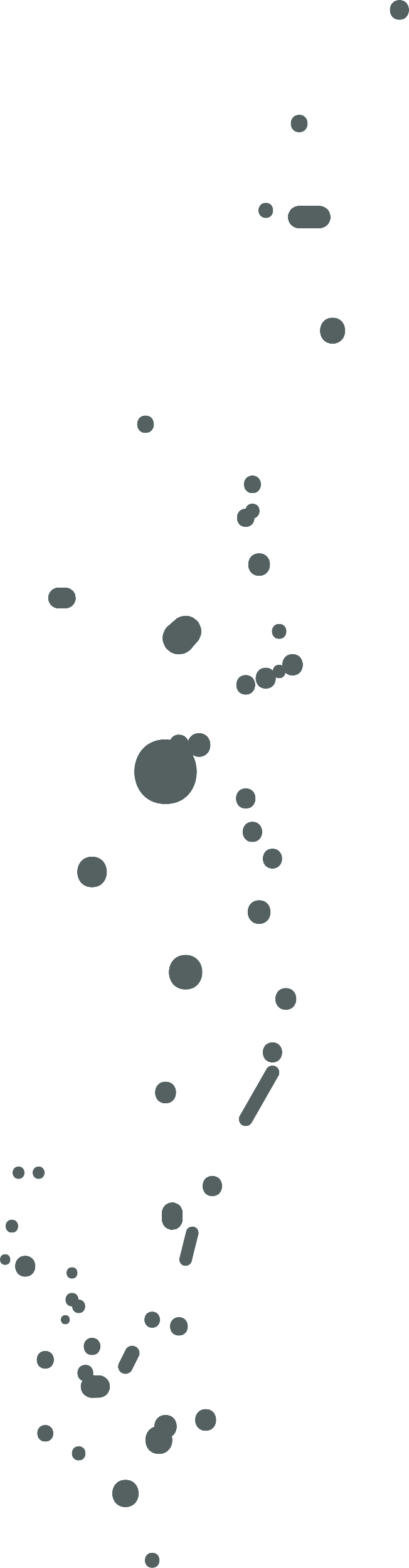 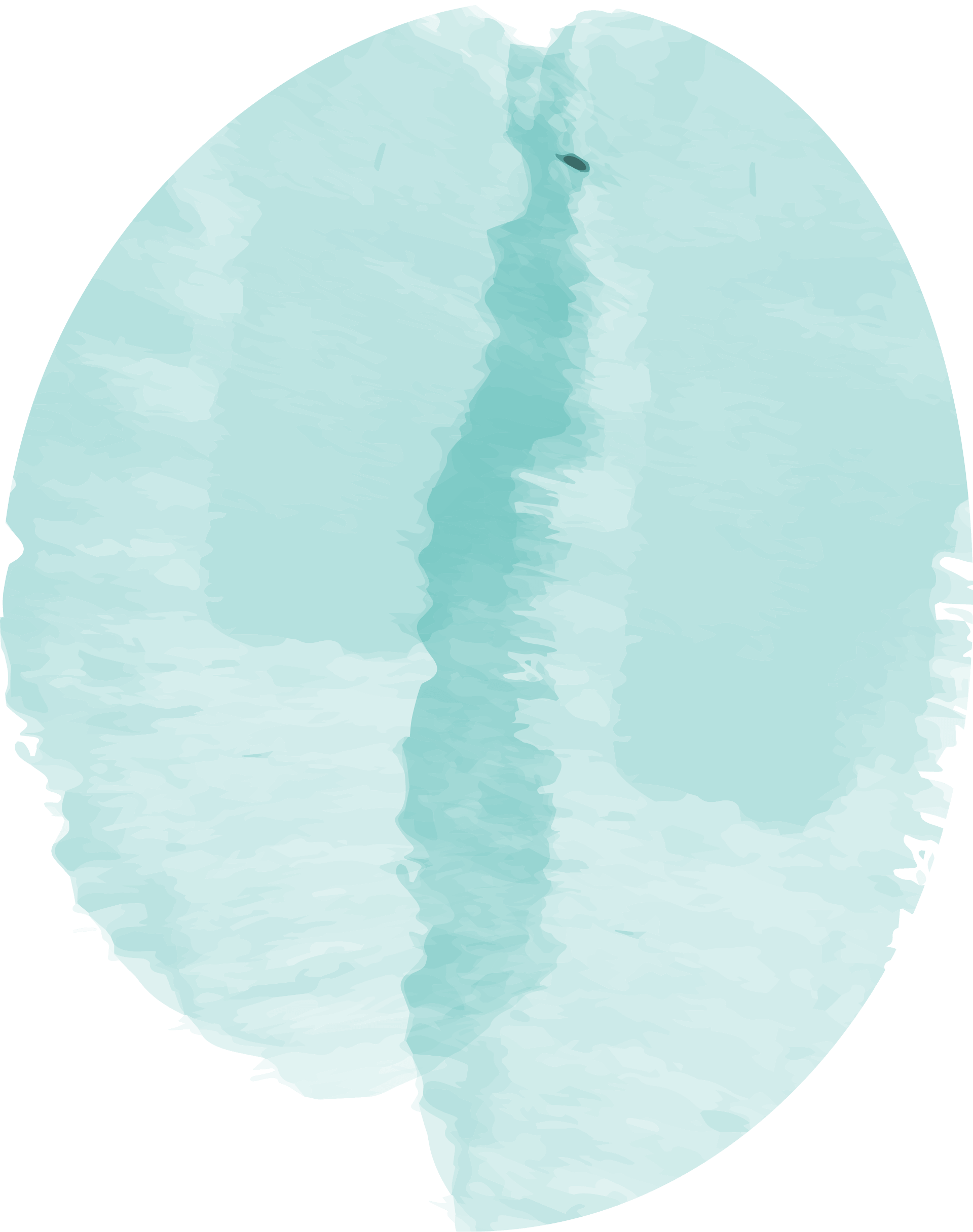 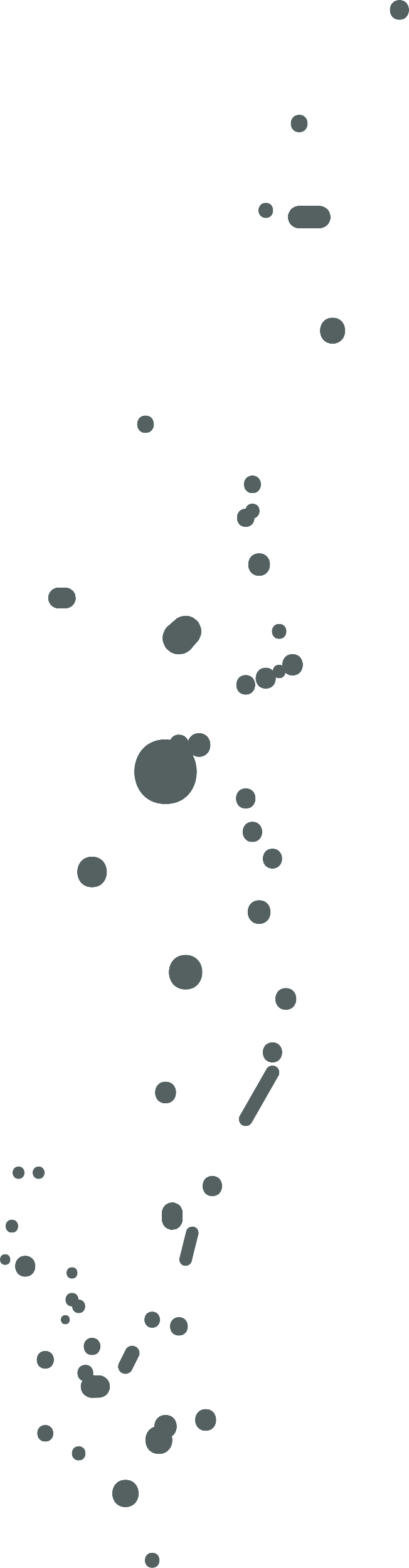 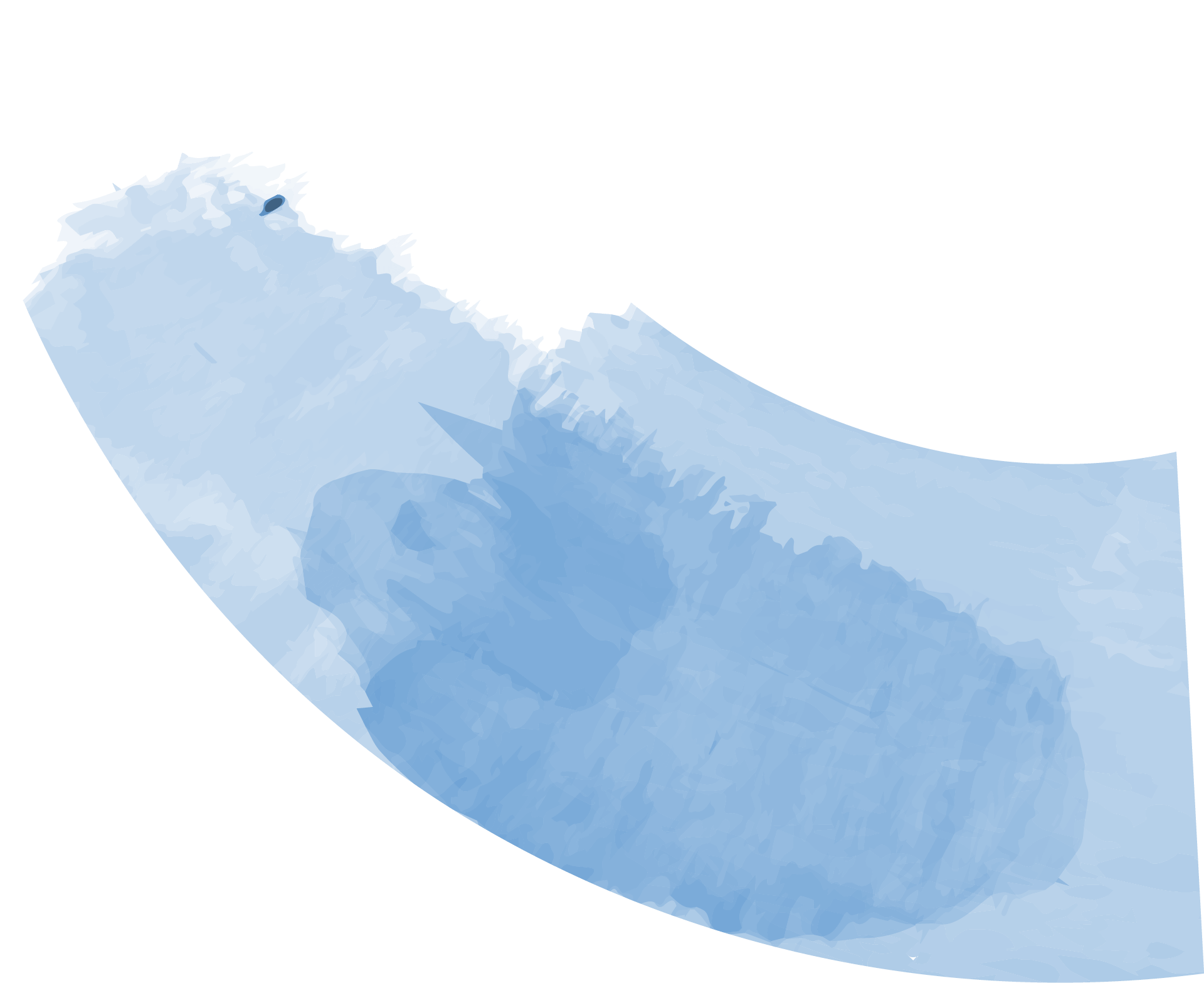 المتغيرات المحلية والمتغيرات العامة ..
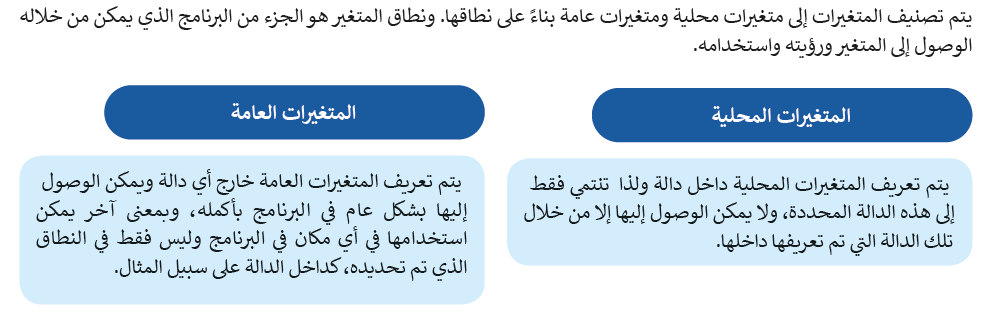 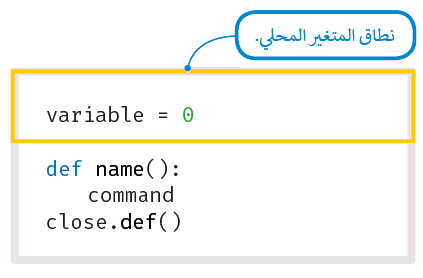 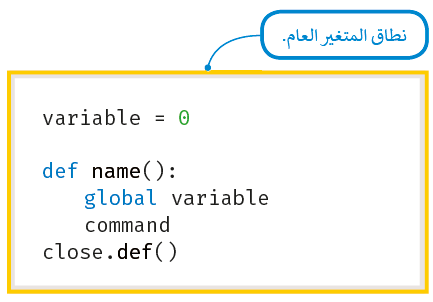 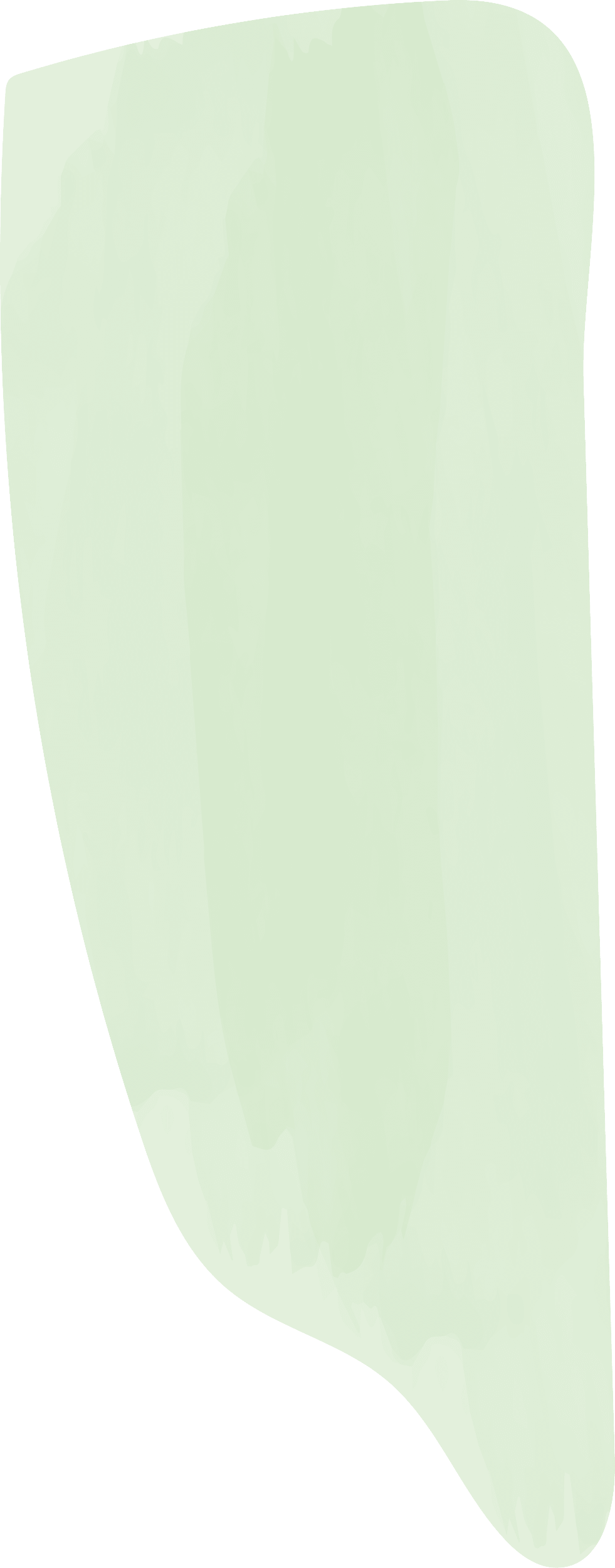 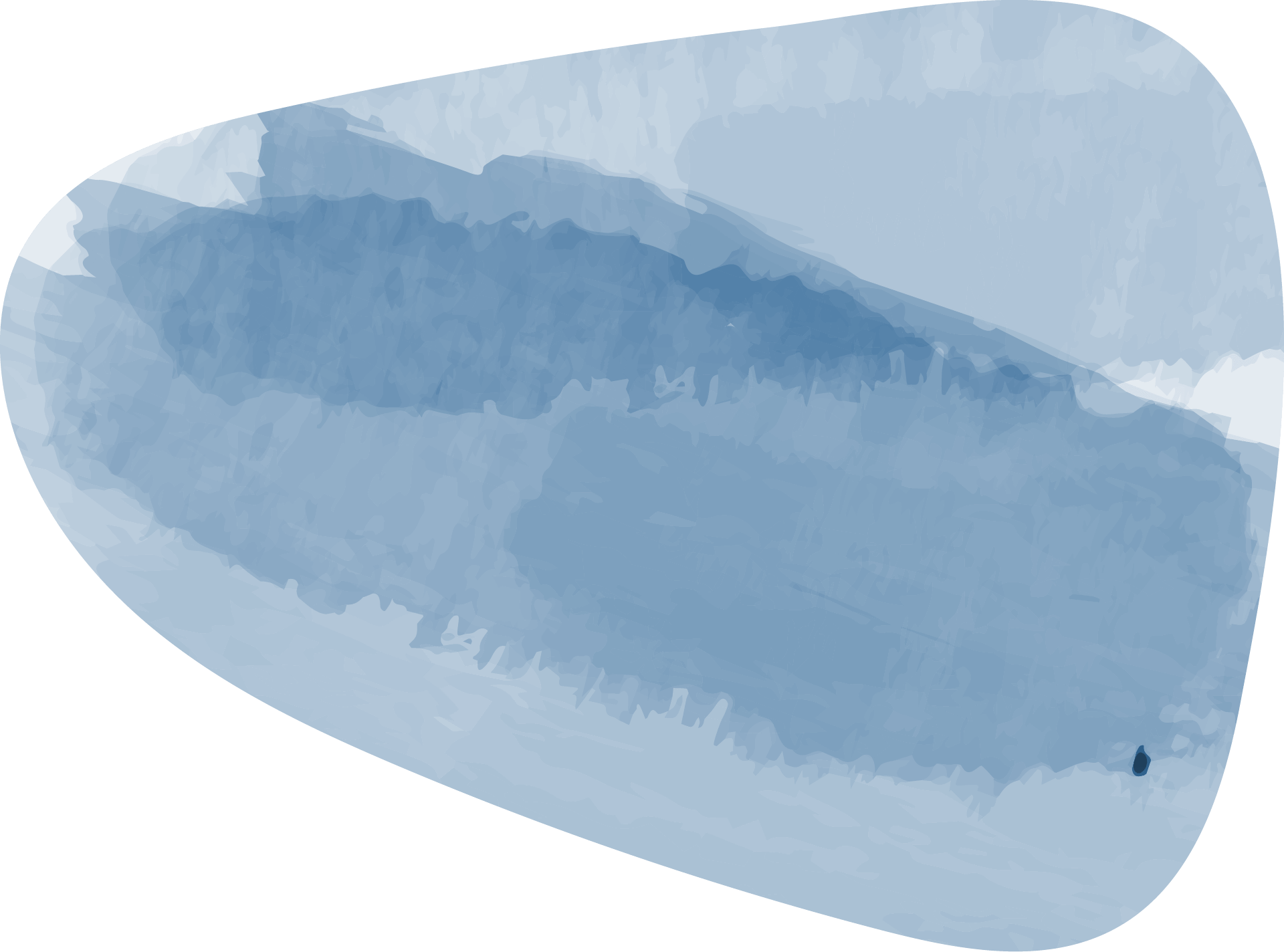 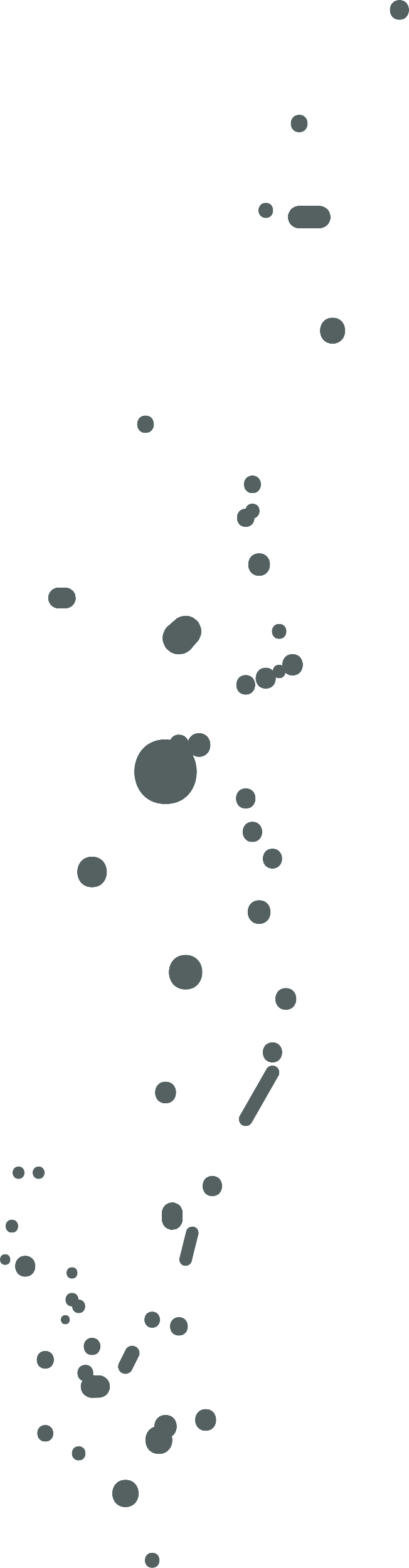 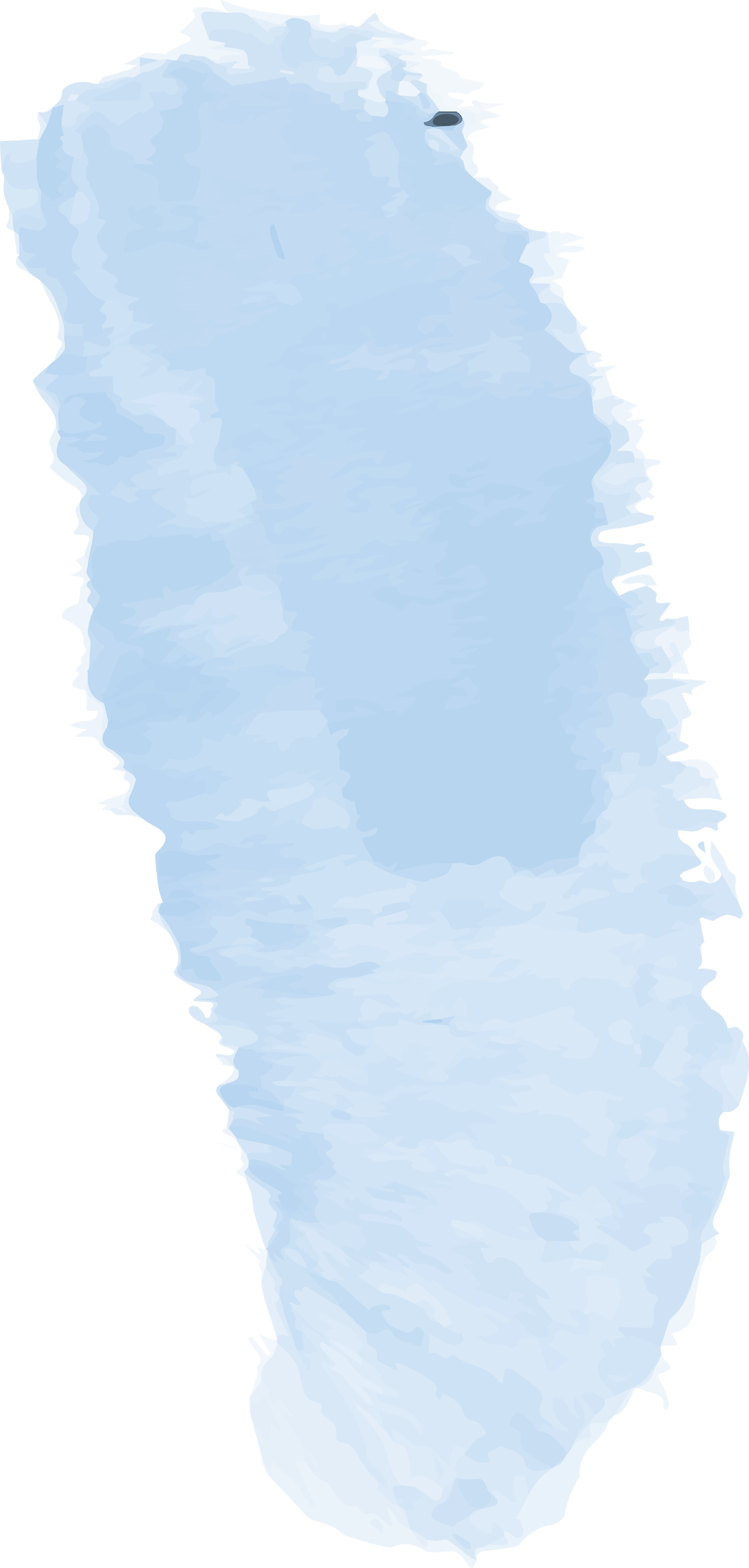 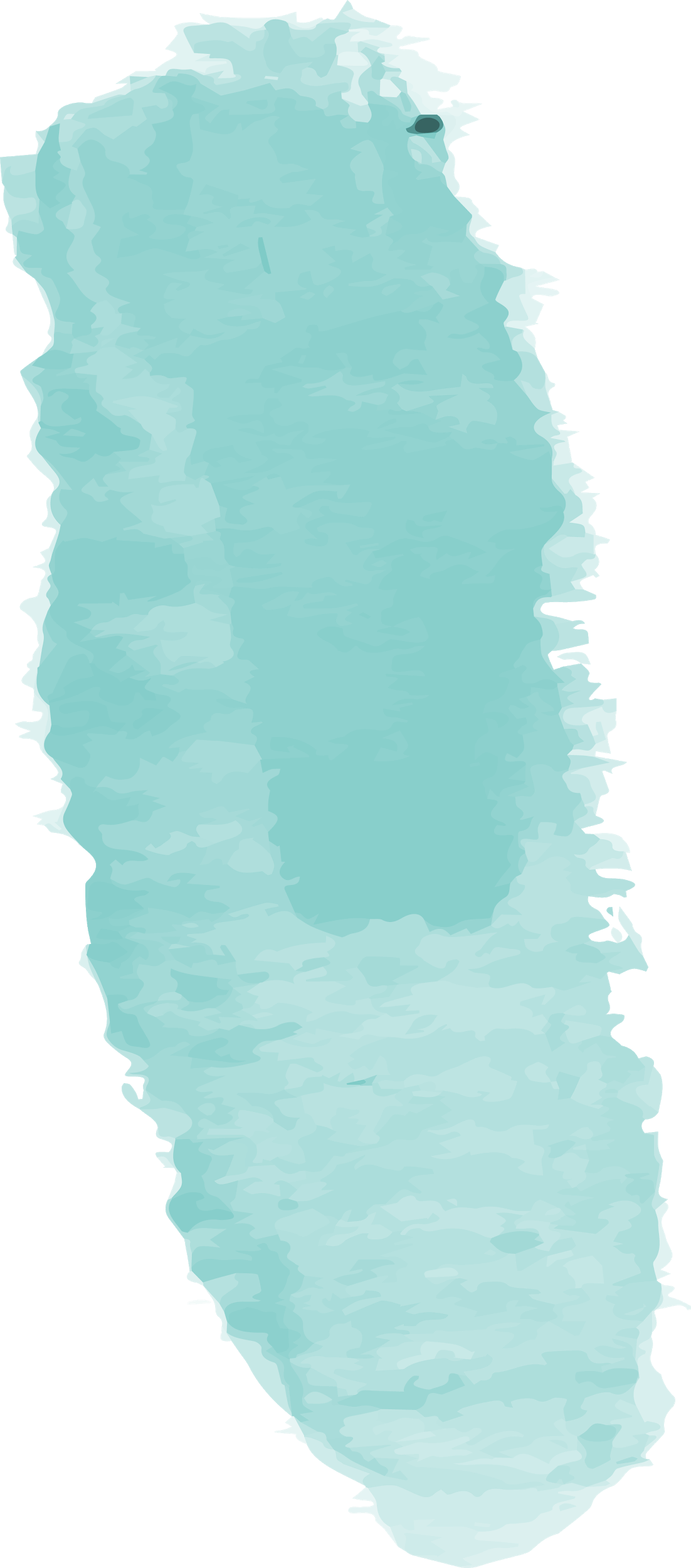 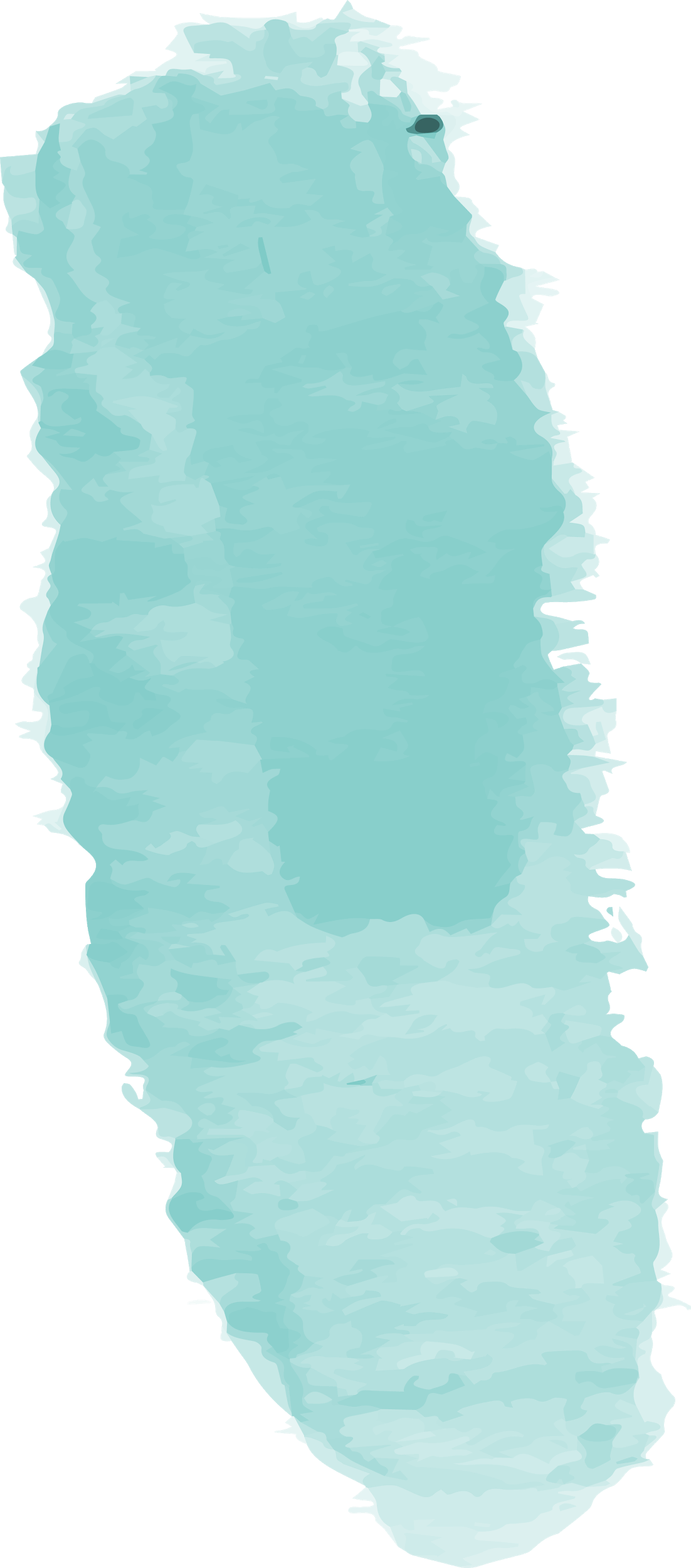 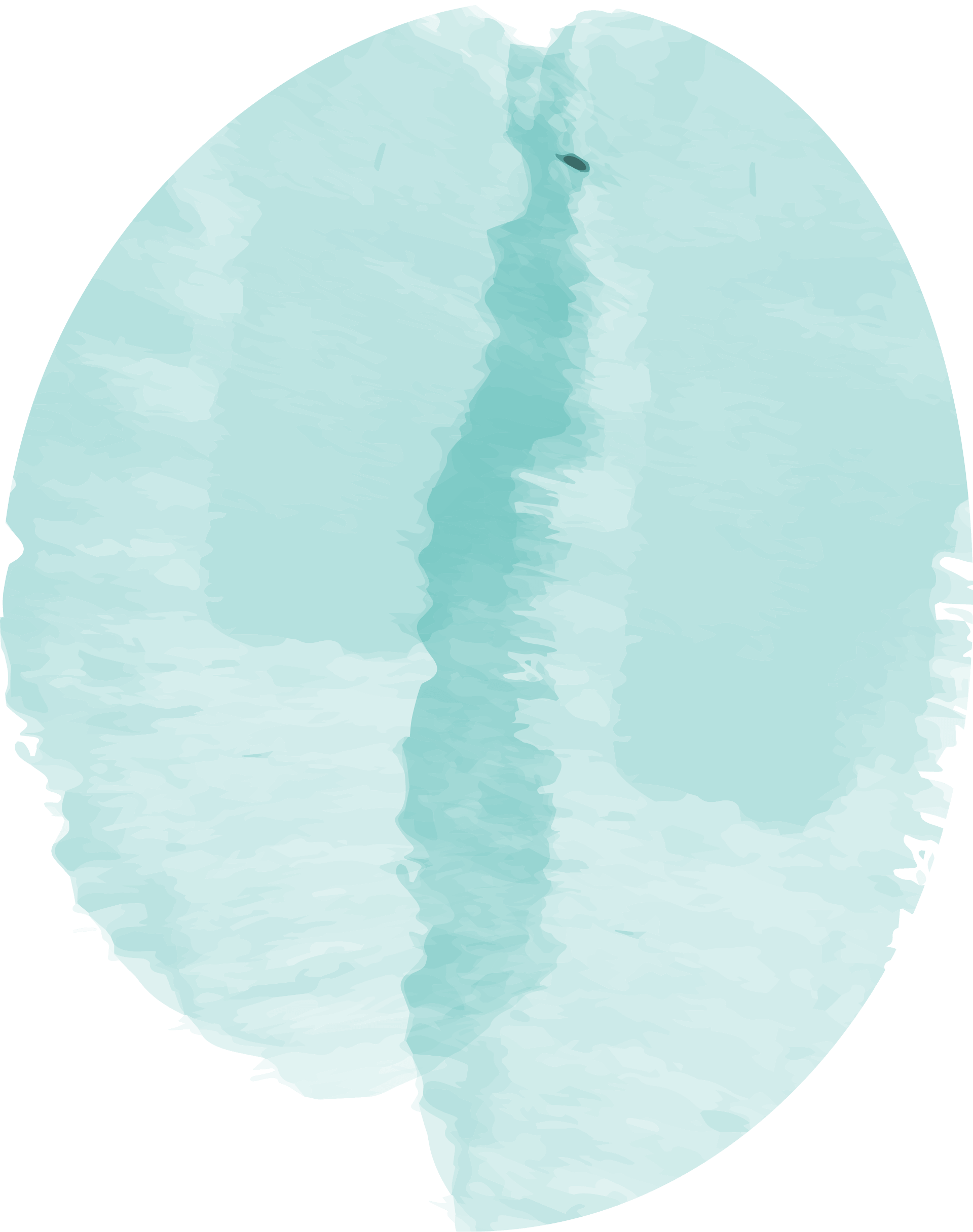 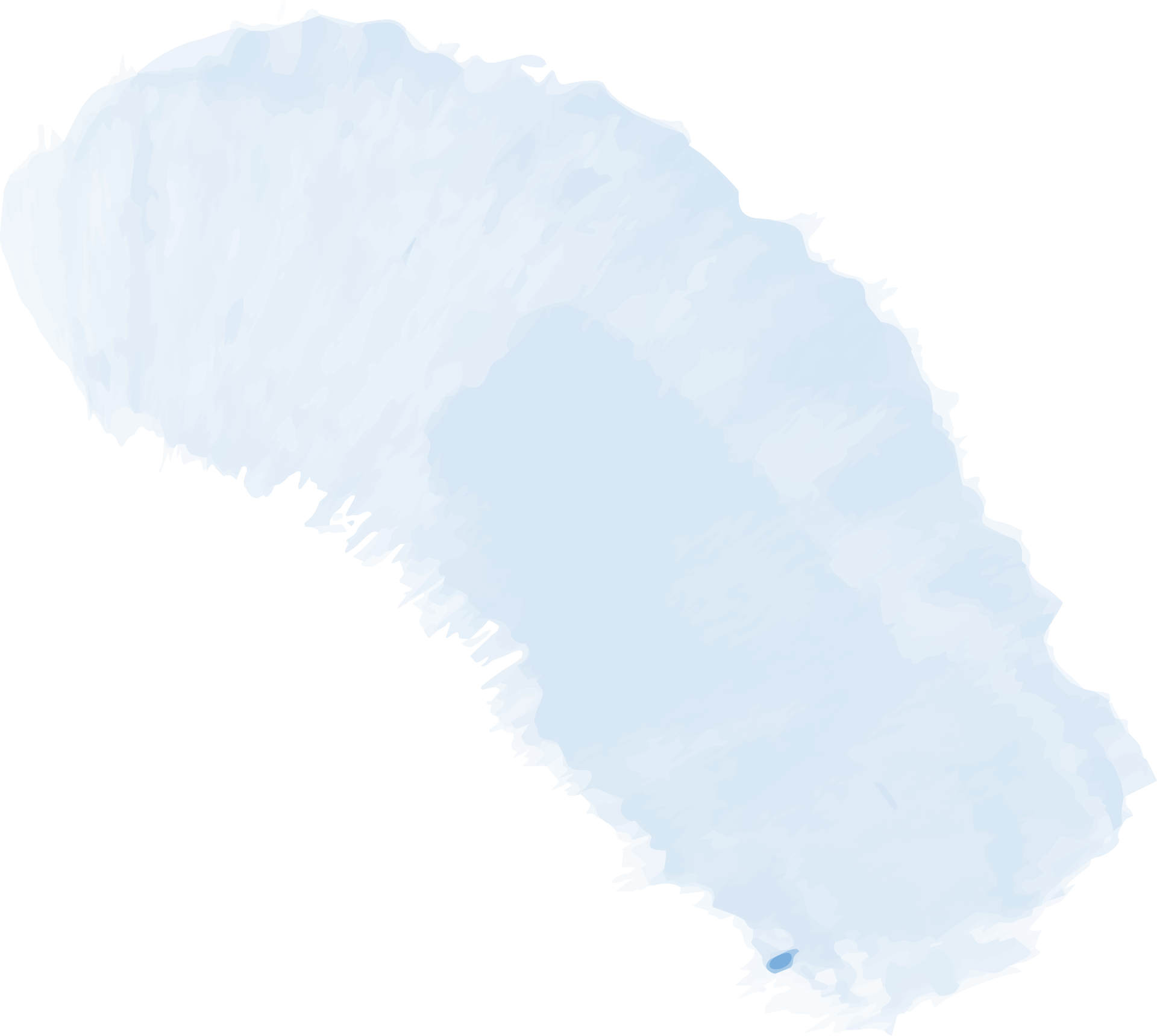 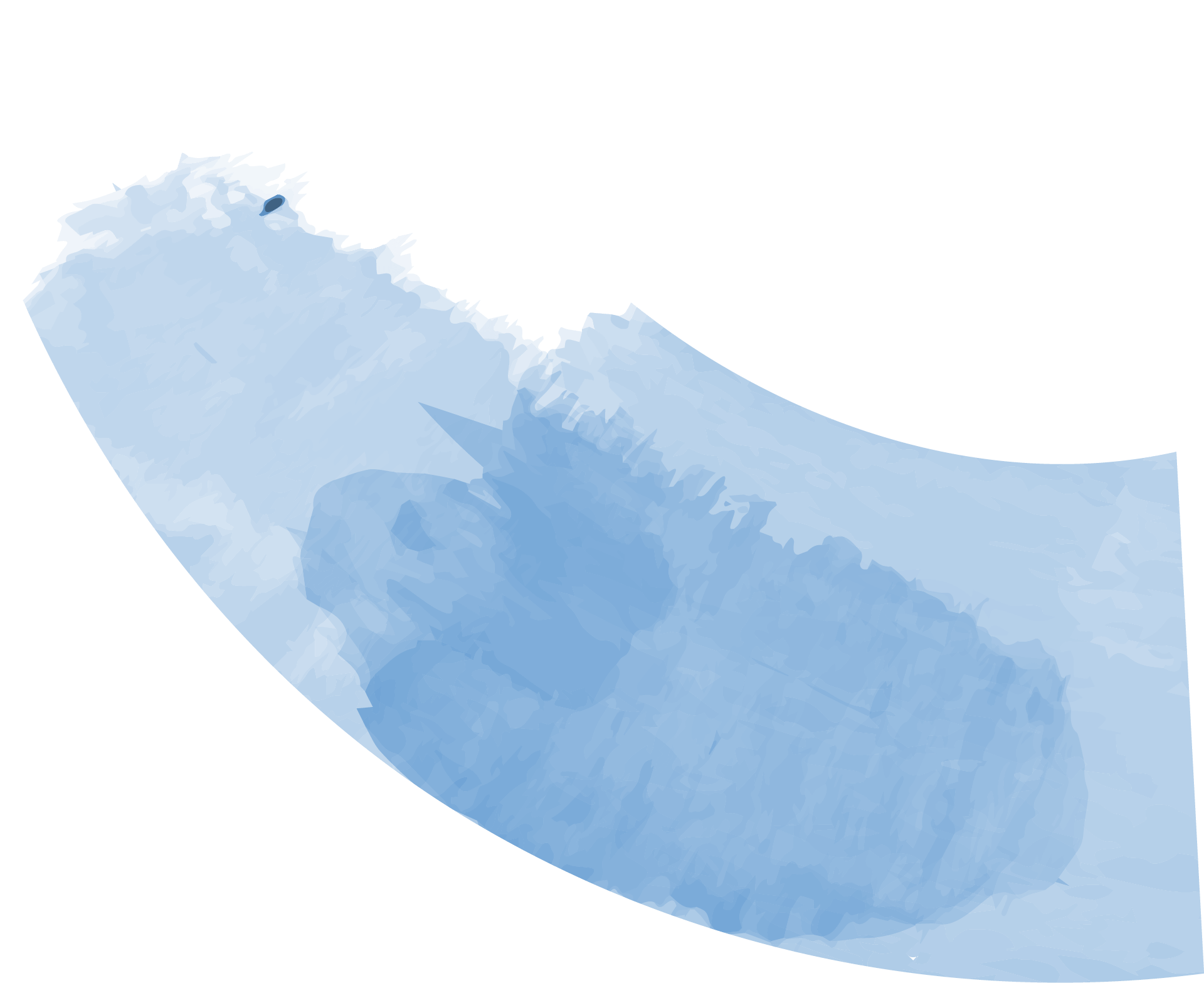 قومي بتطبيق البرنامج السادس  ( تغير العدد) بعد تعريف المتغير كمتغير عام وتظهر النتيجة بعد النقر على زر A
التطبيق العملي
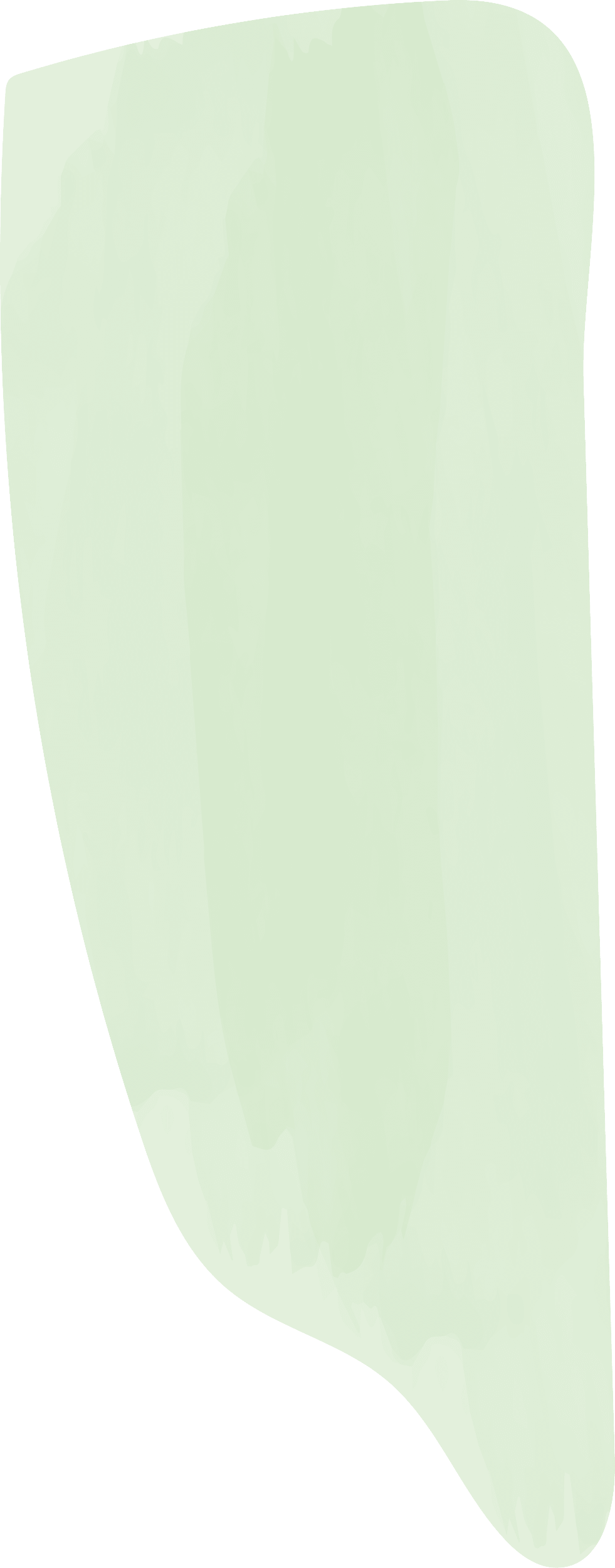 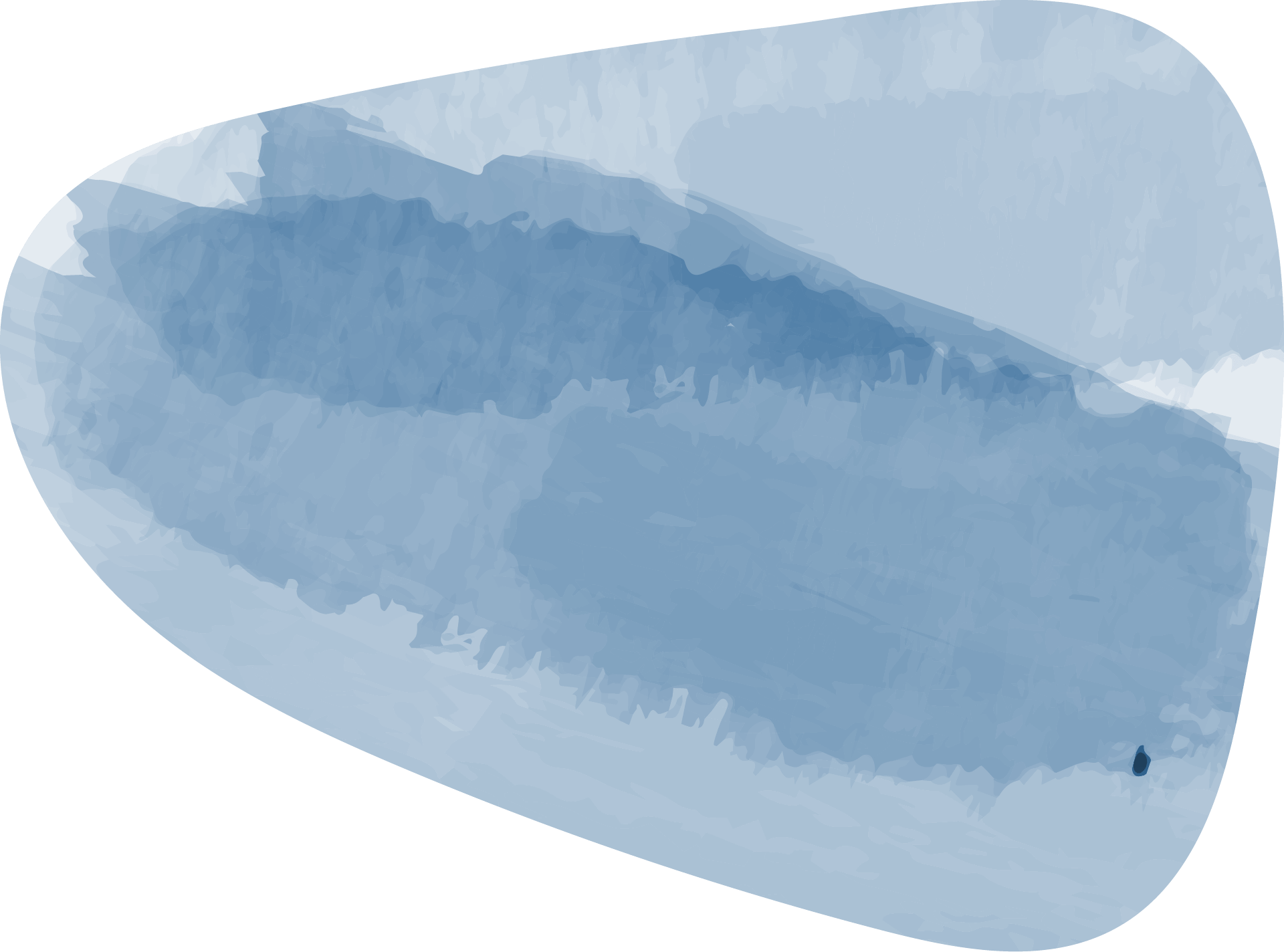 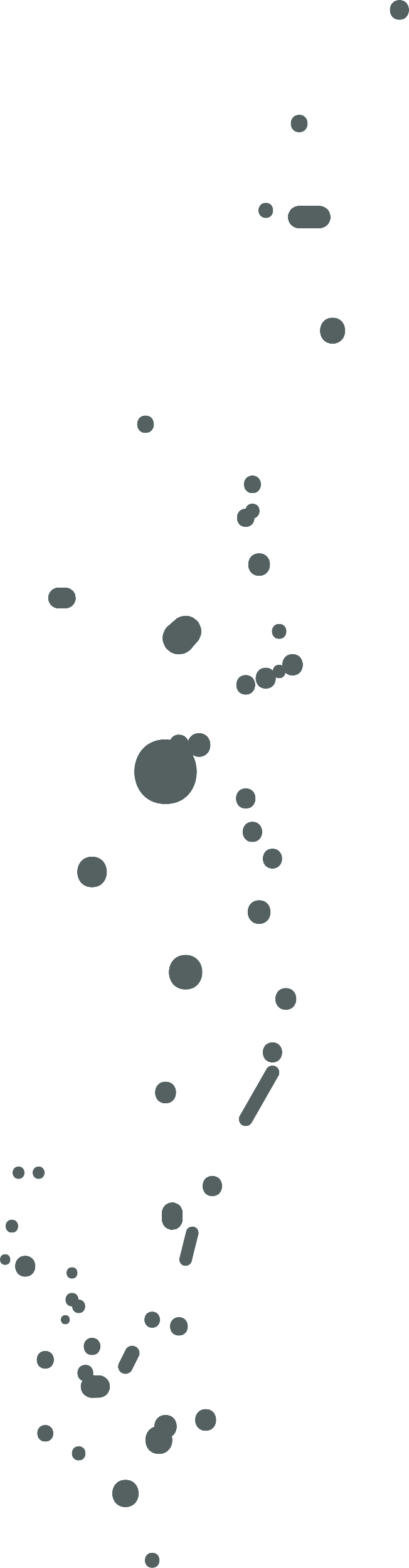 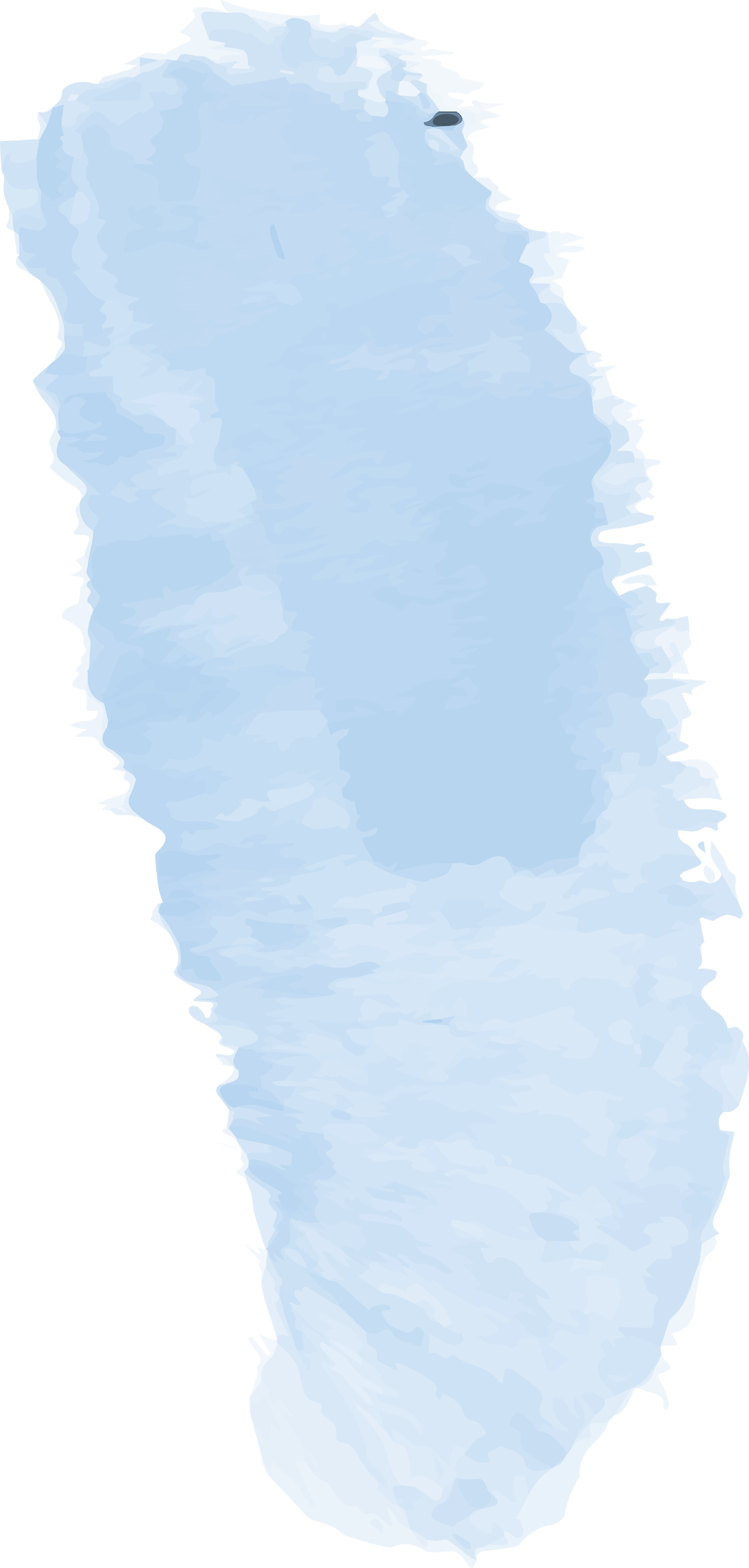 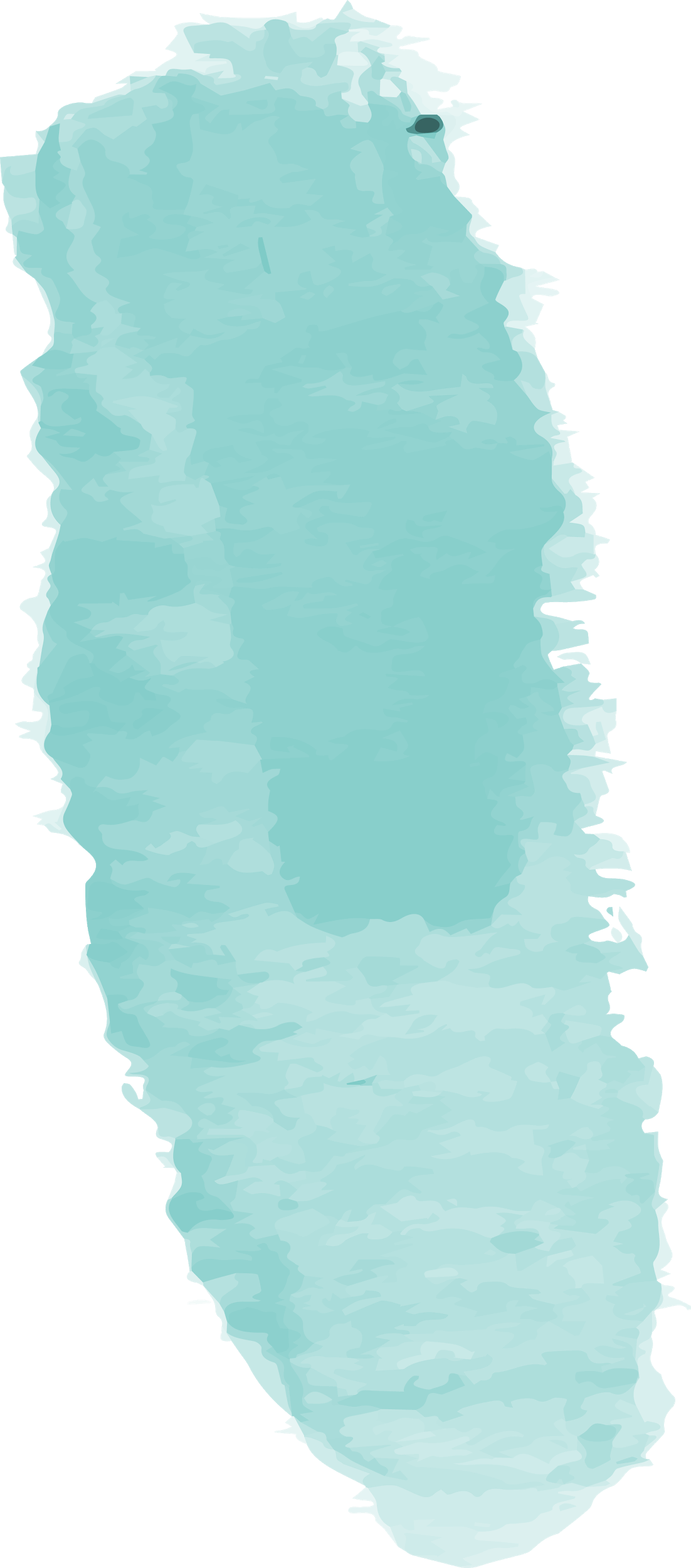 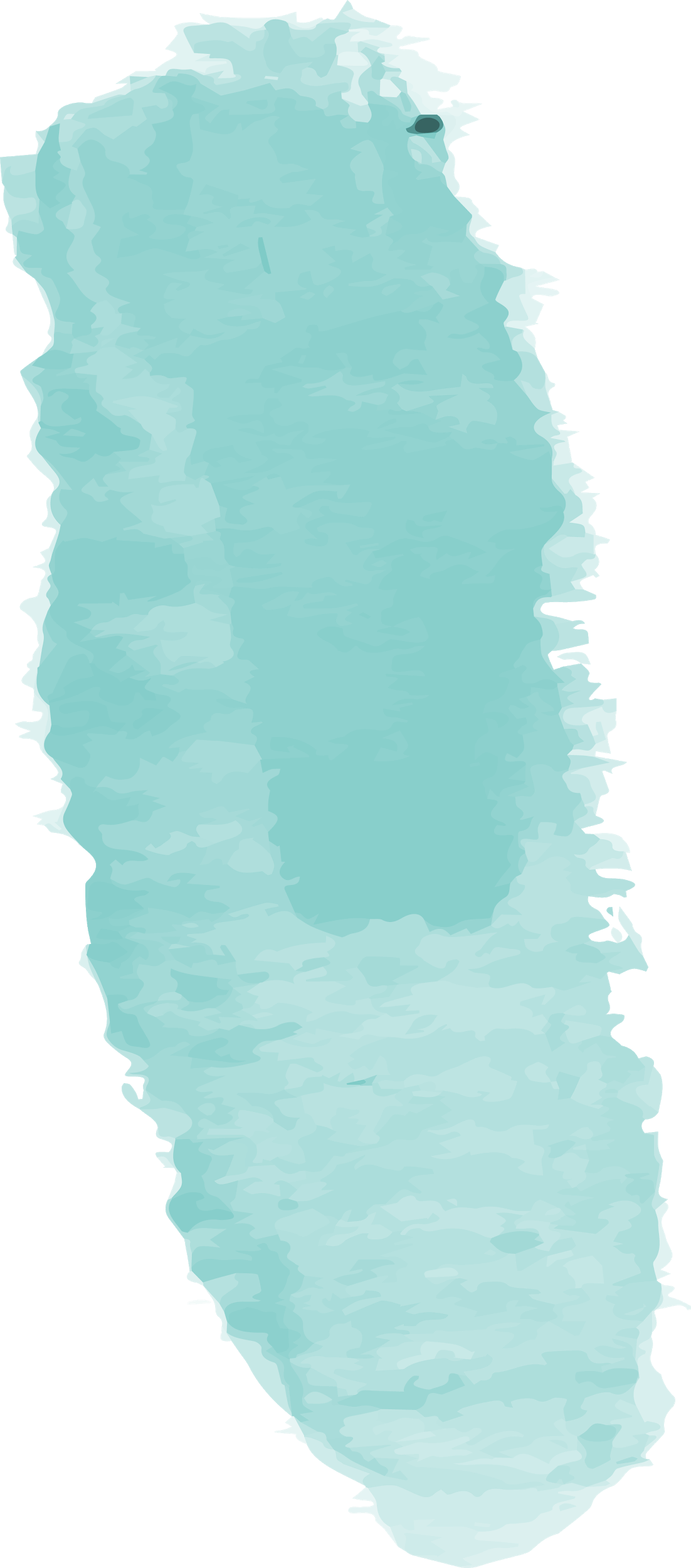 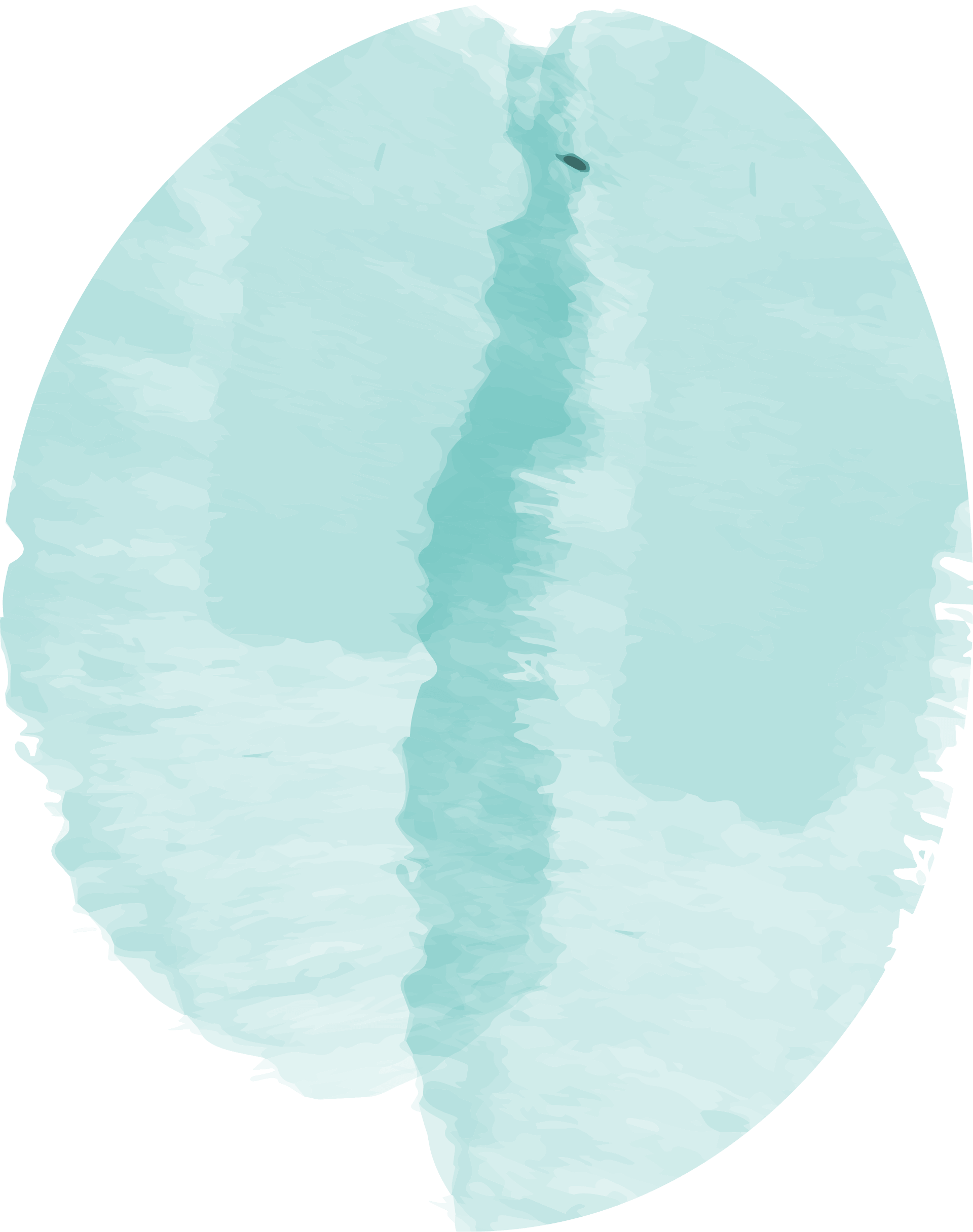 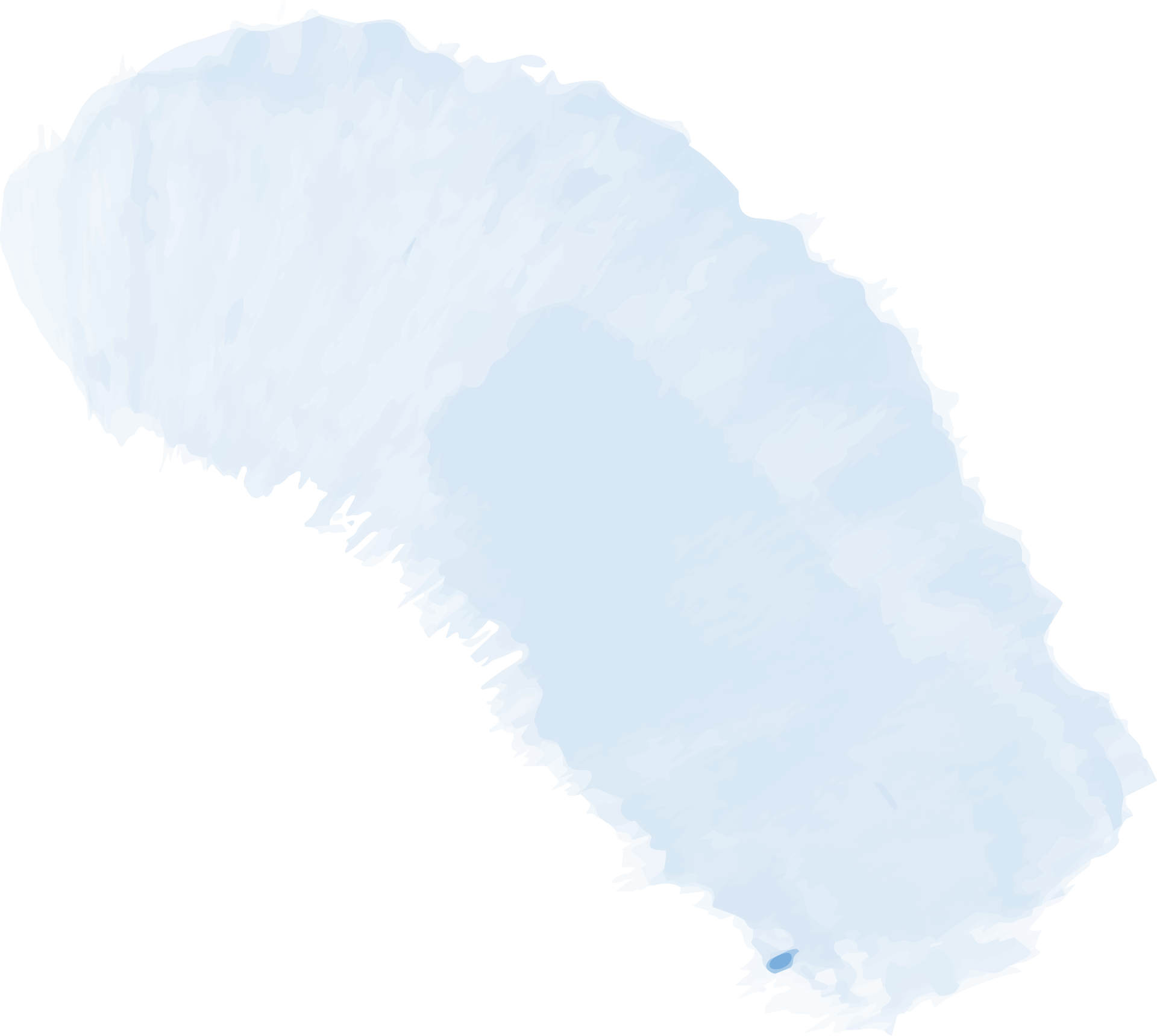 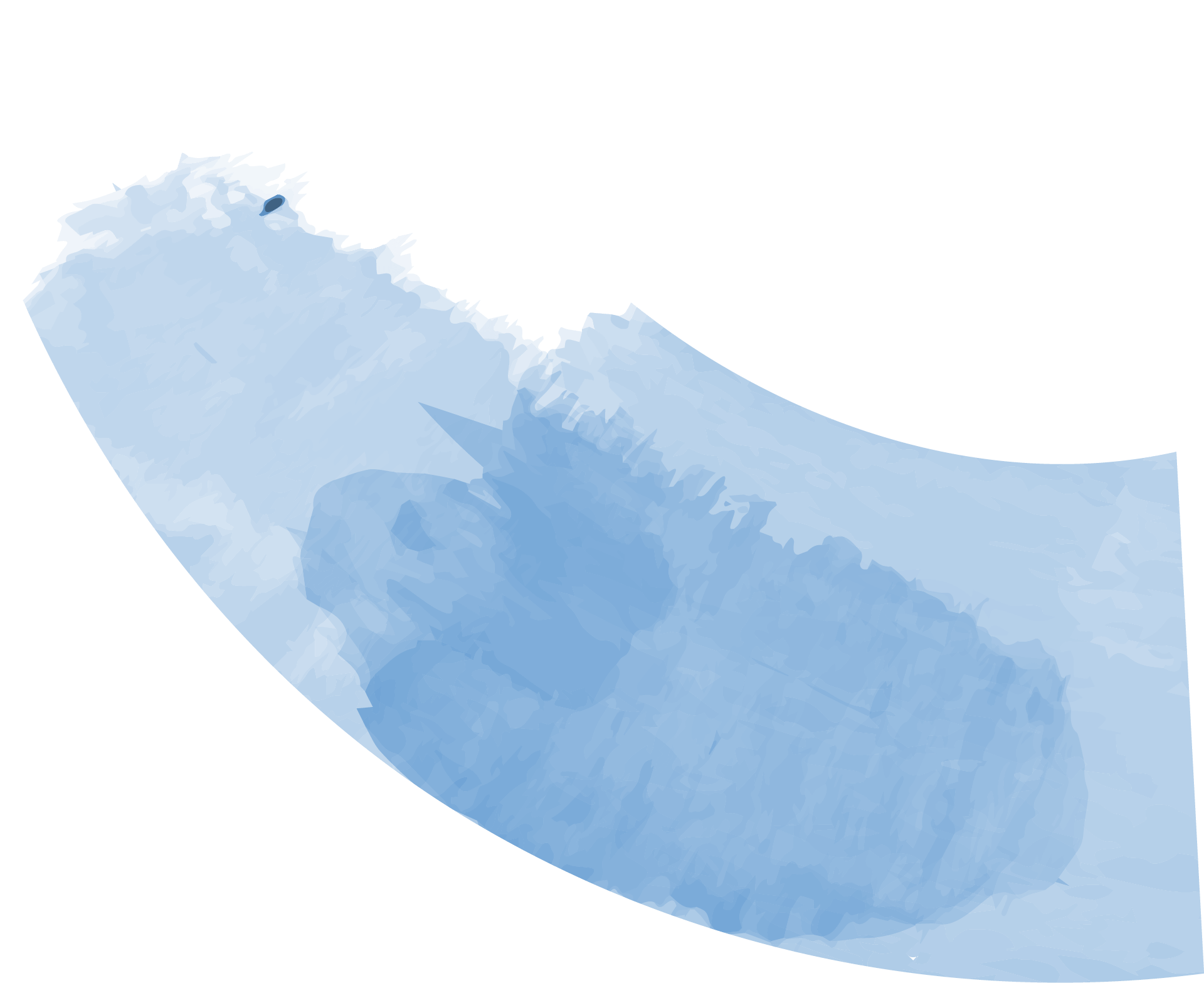 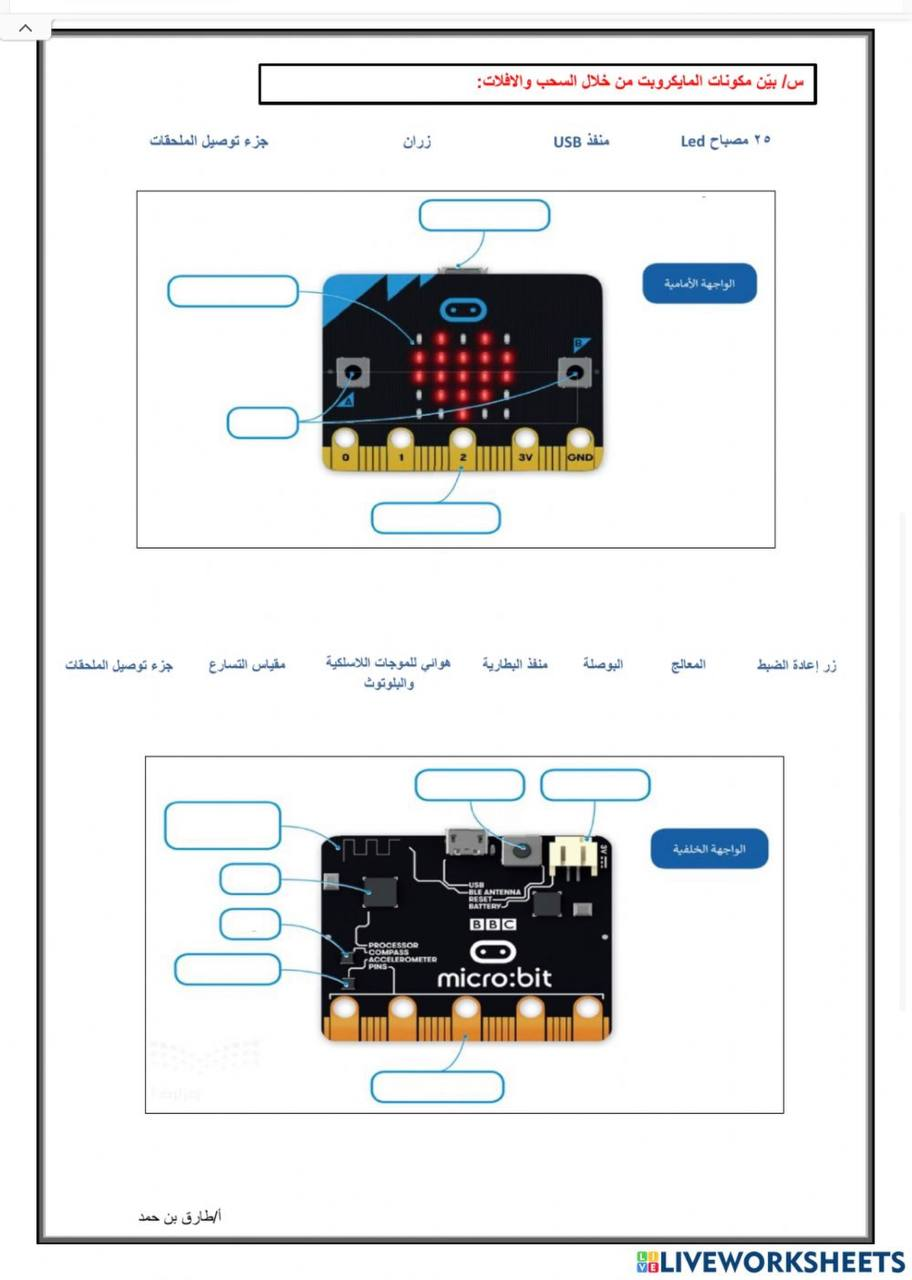 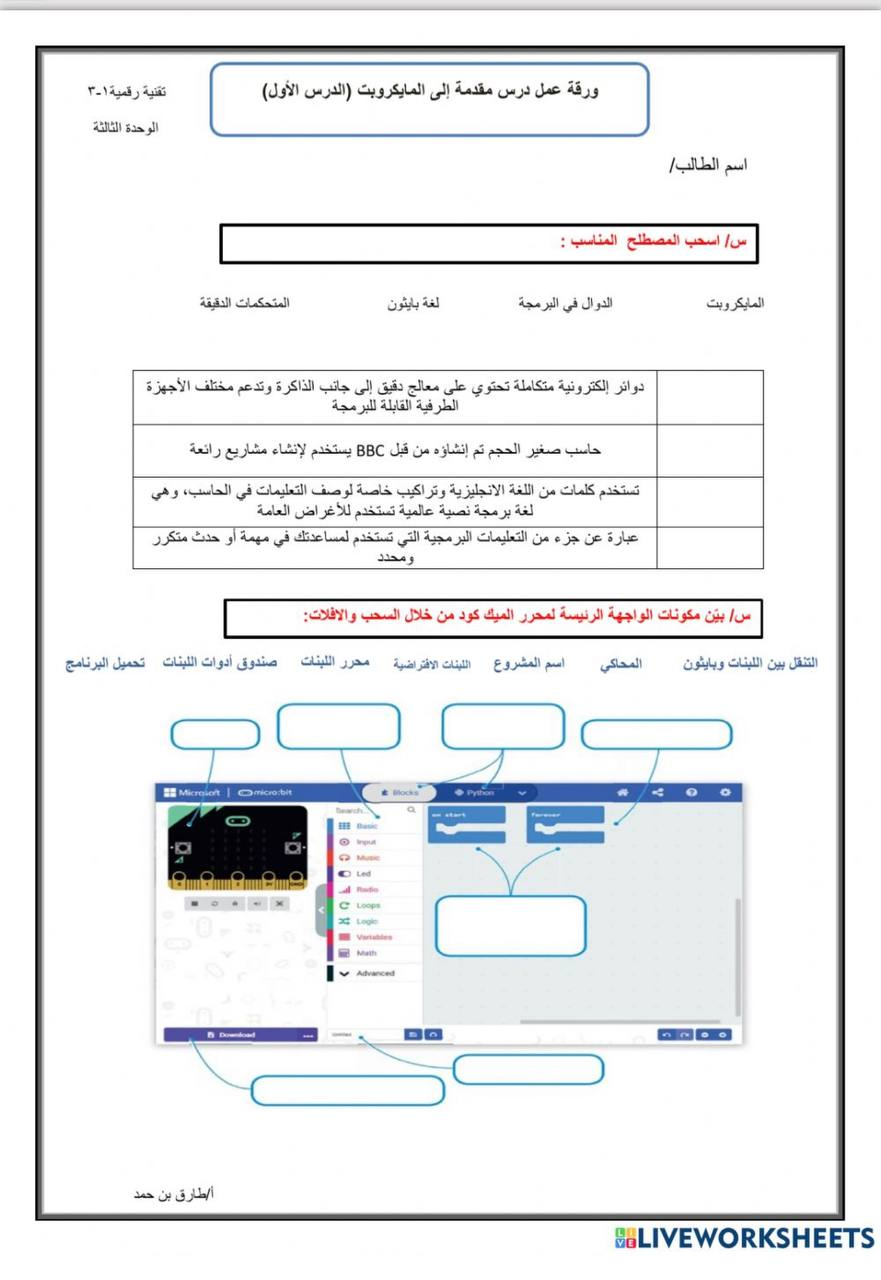 تقويم ختامي
[Speaker Notes: https://www.liveworksheets.com/iz3053141le]
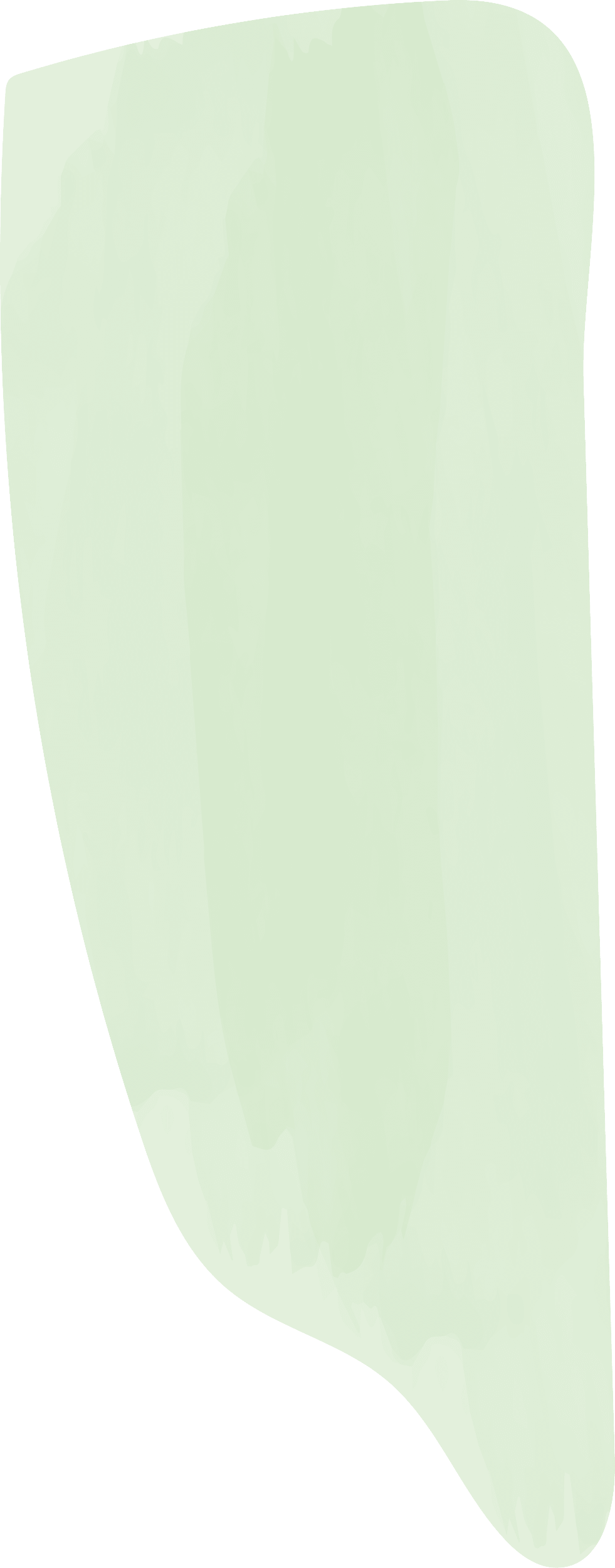 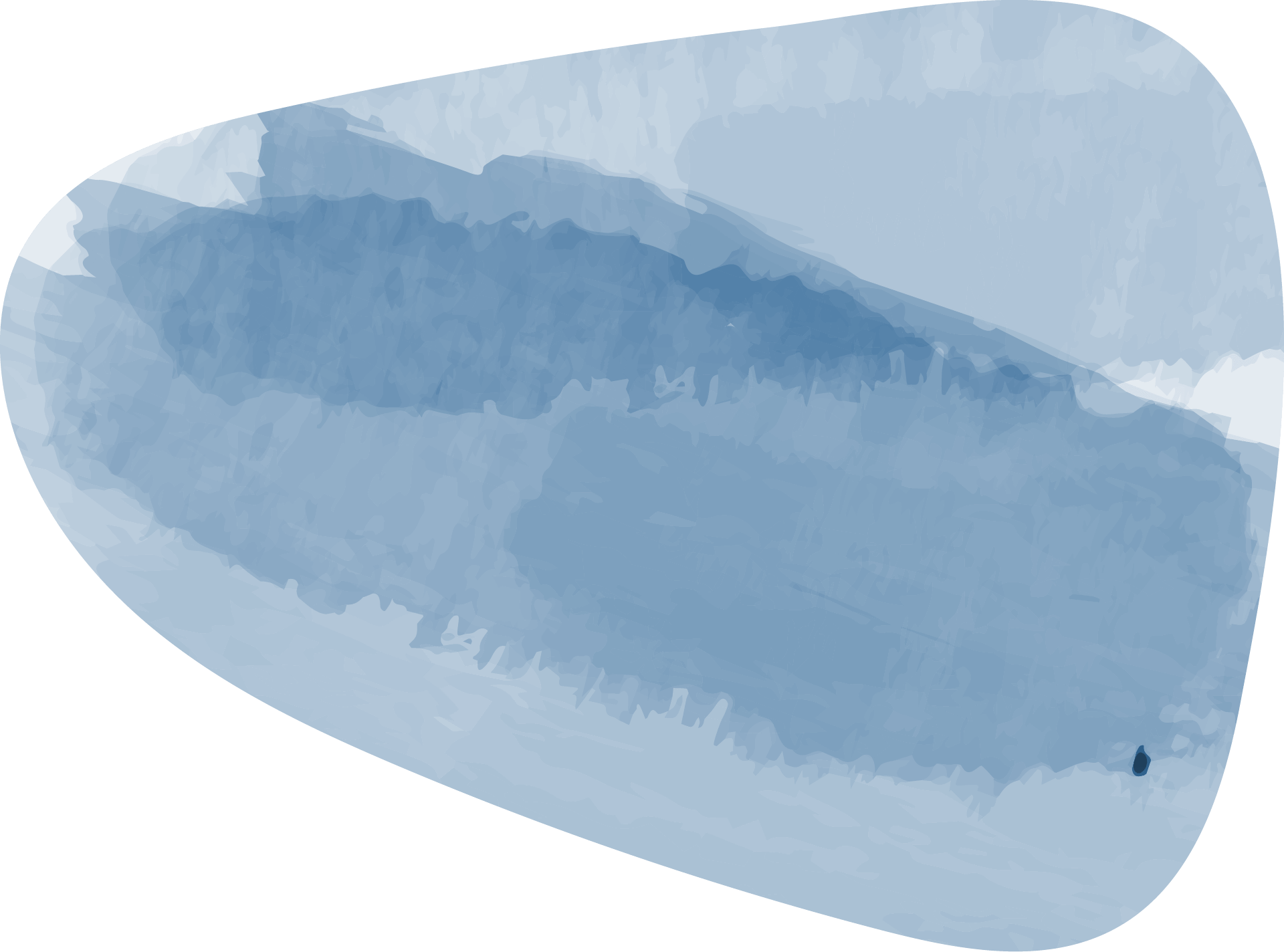 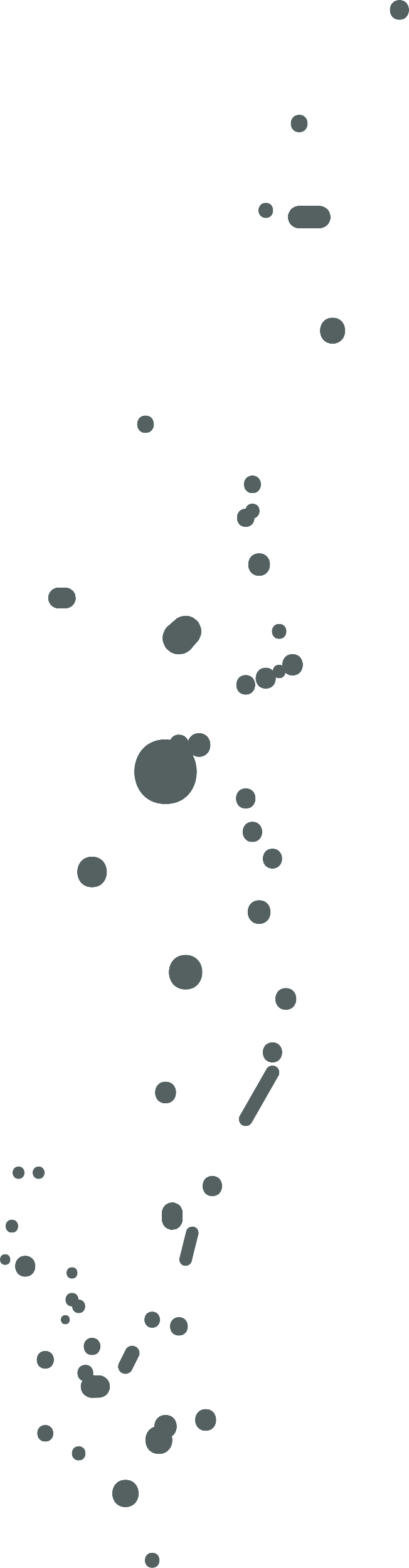 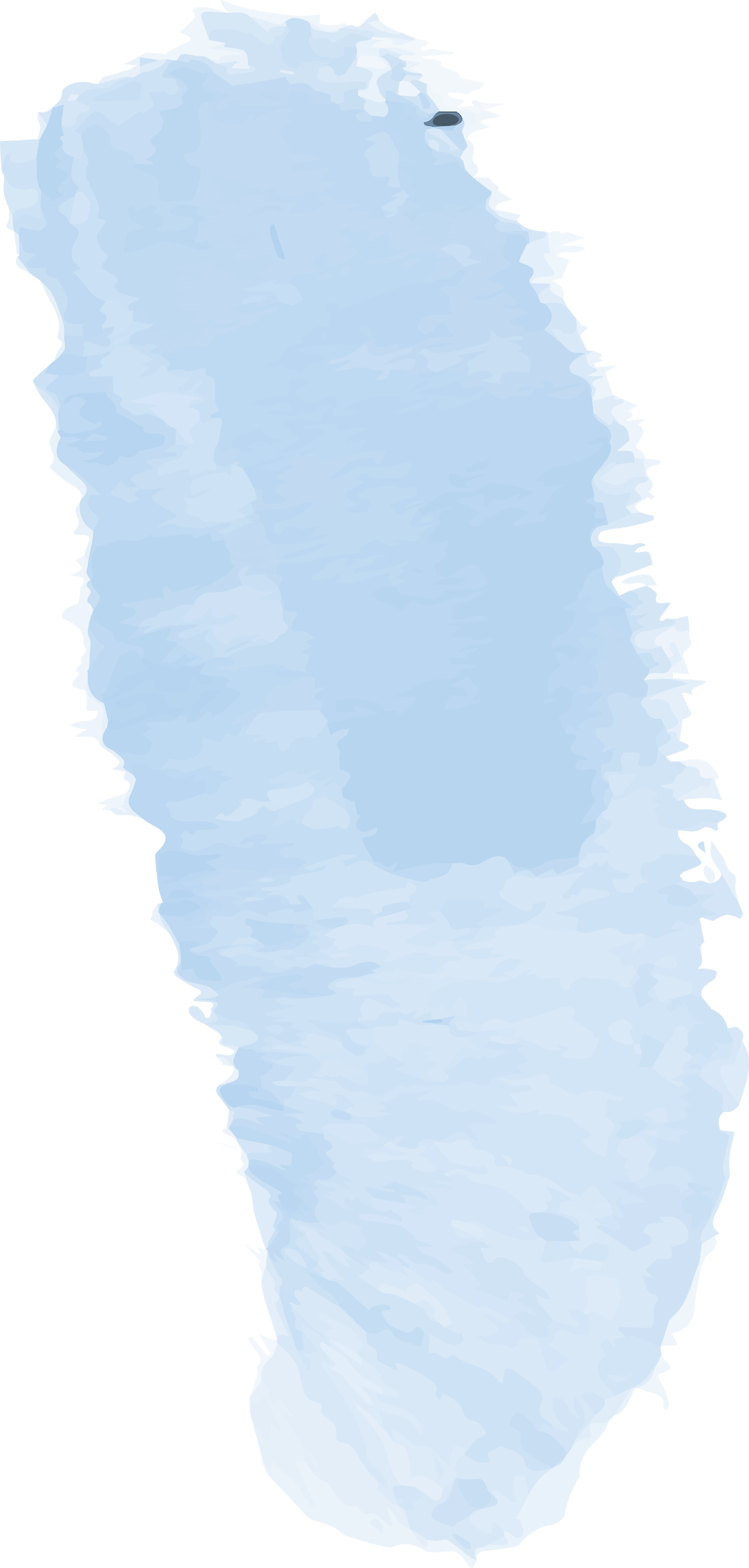 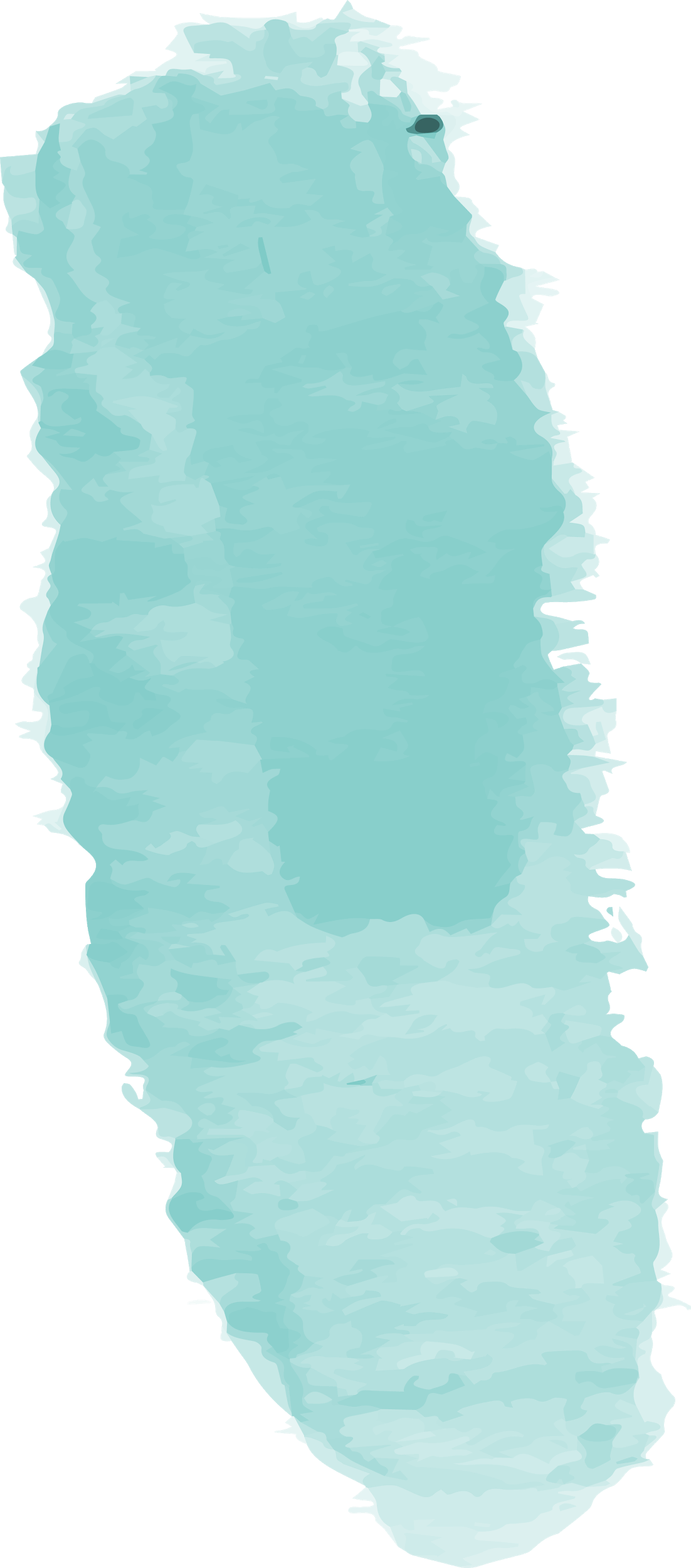 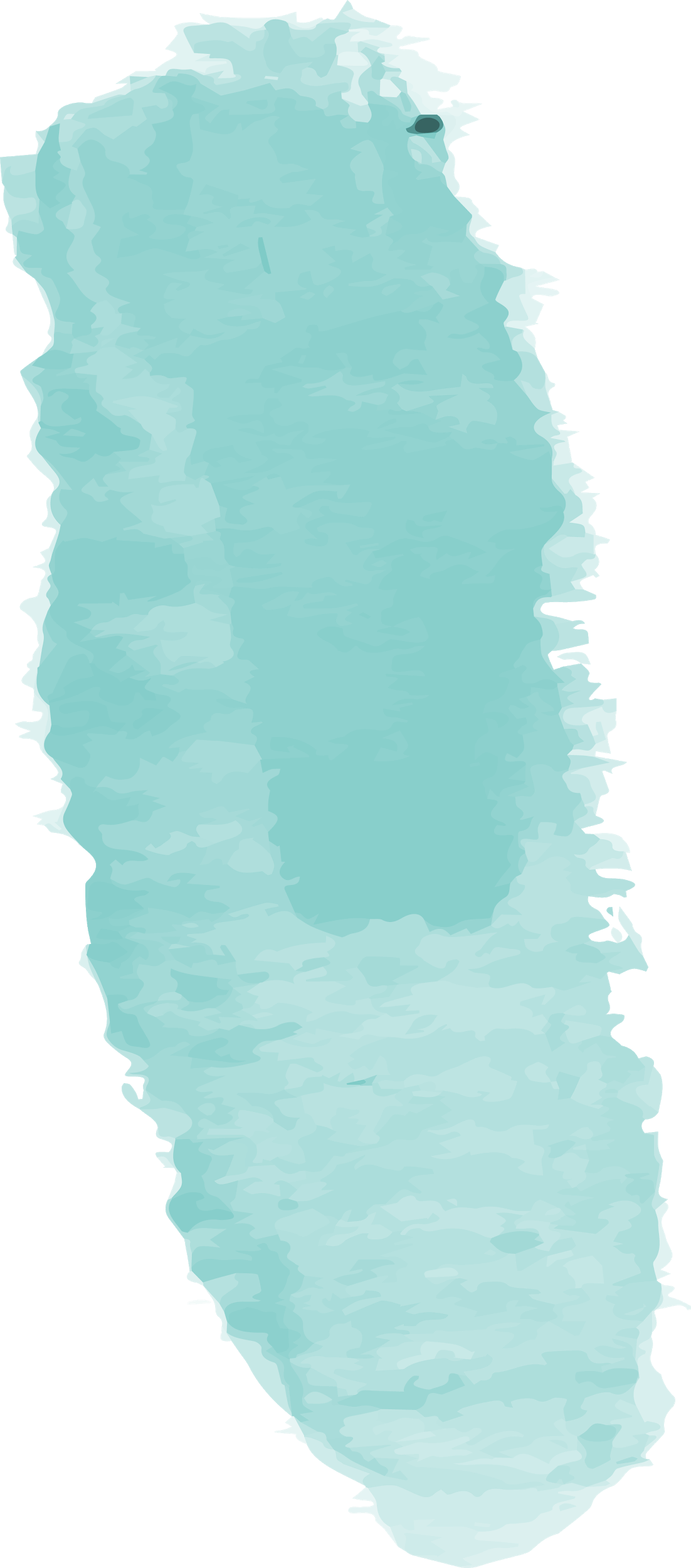 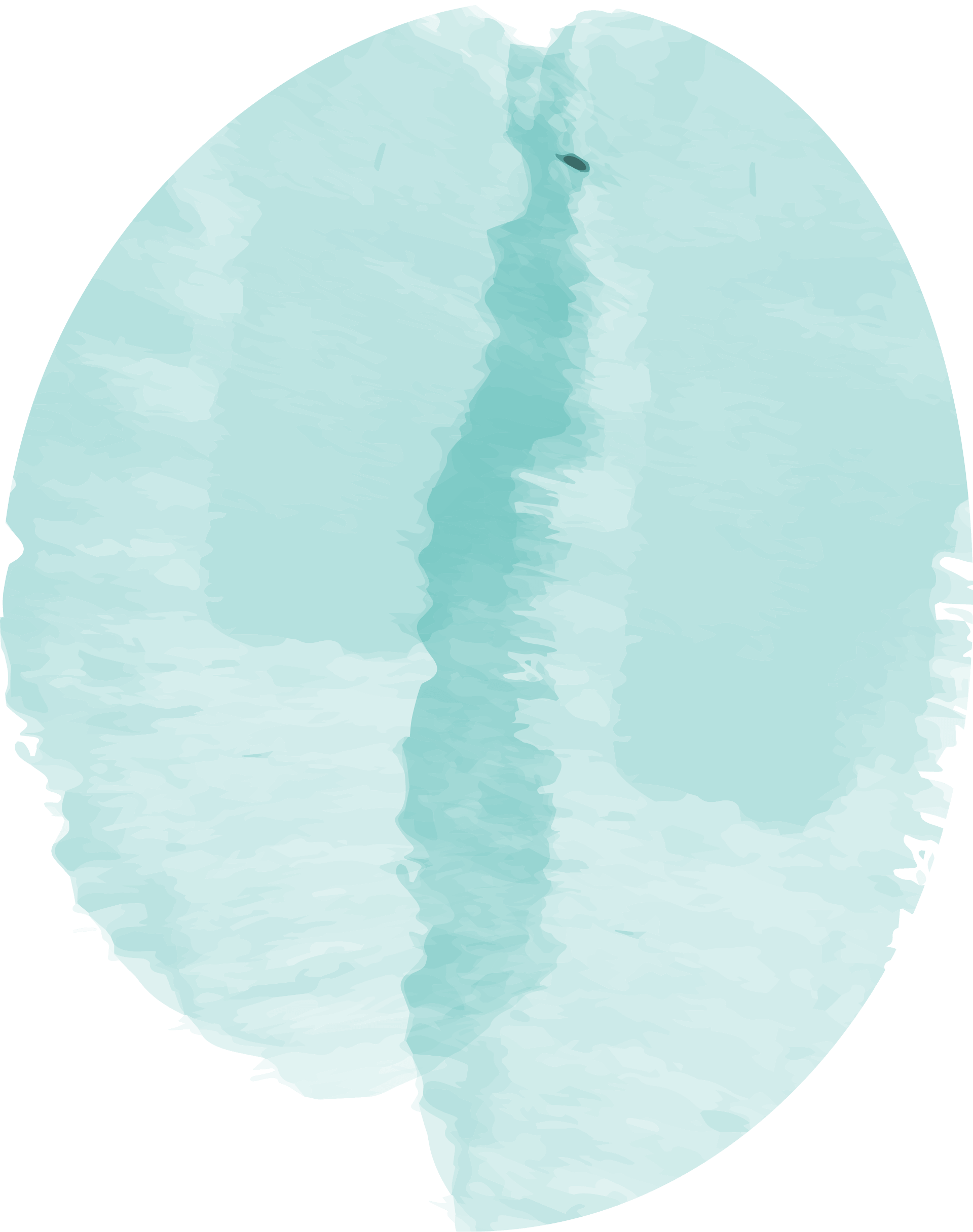 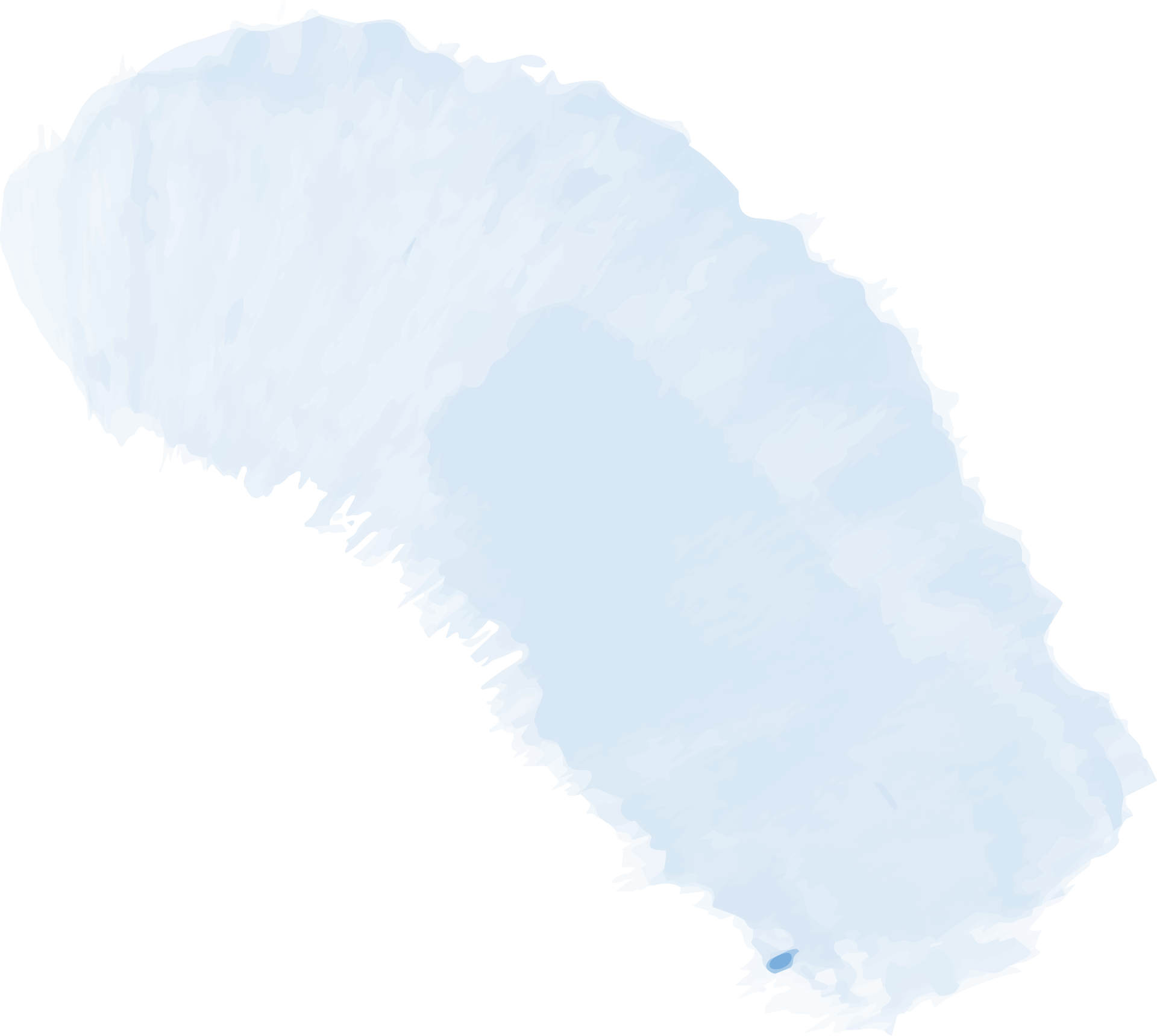 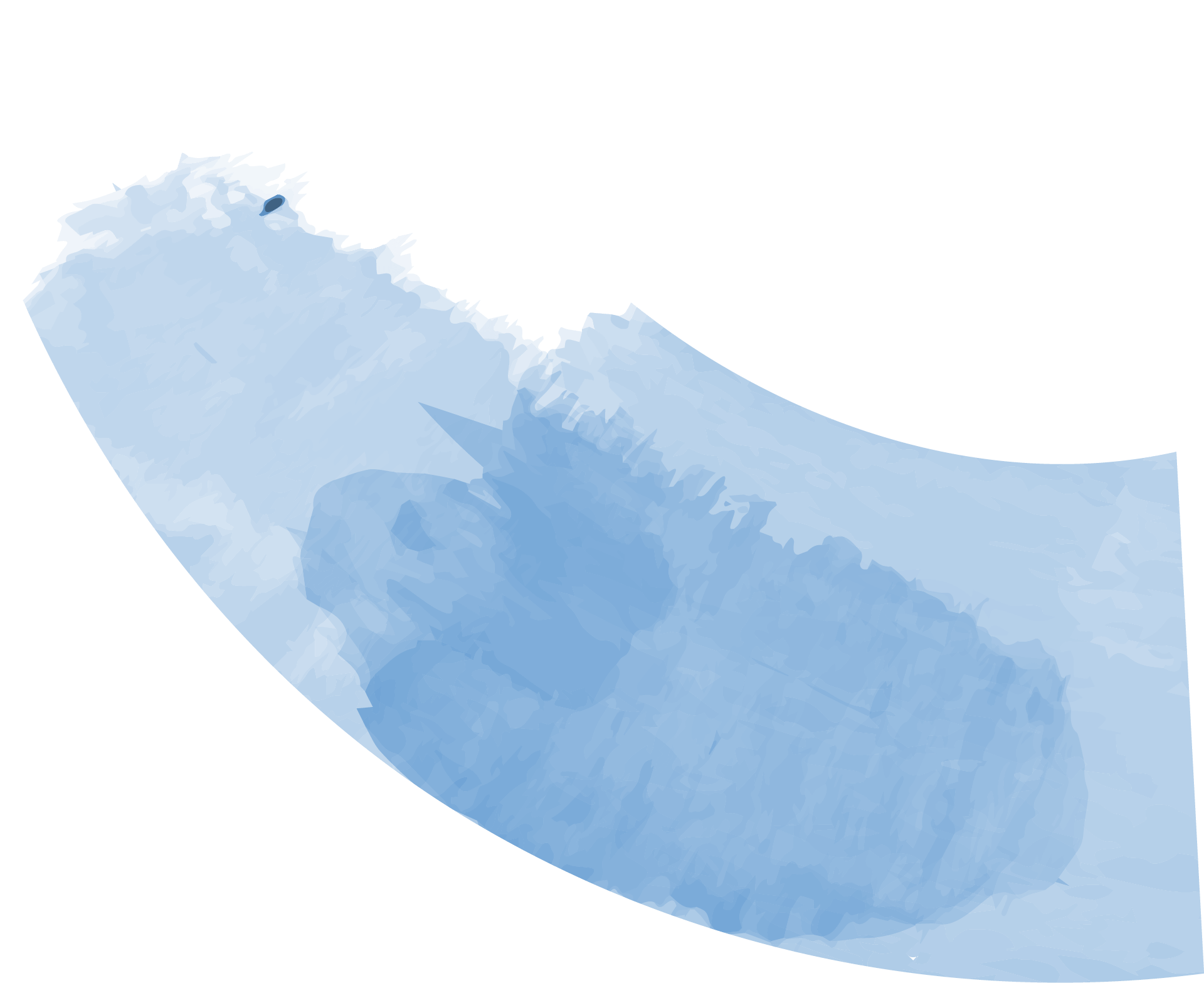 بديل البرنامج ميك كود على الأجهزة الذكية 
IOS
Android
شرح استخدام مايكروبت على الأجهزة الذكية
الإثراء
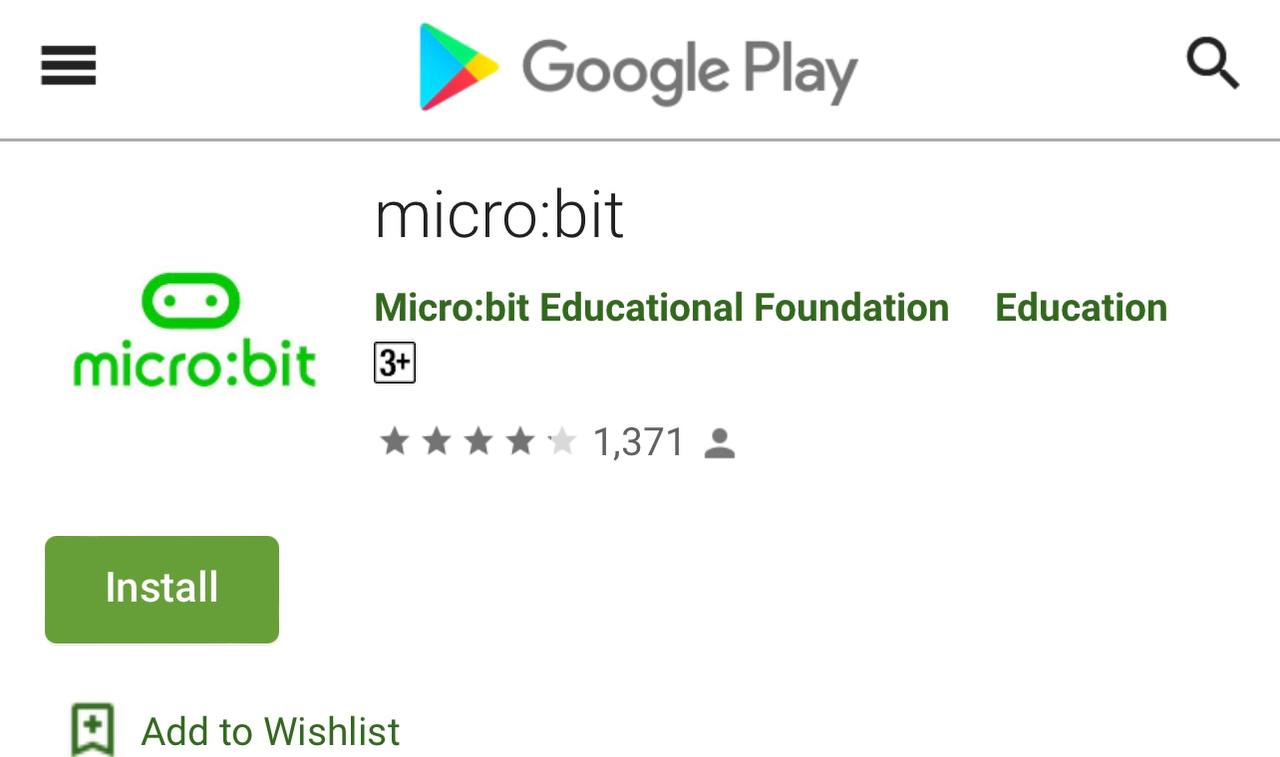 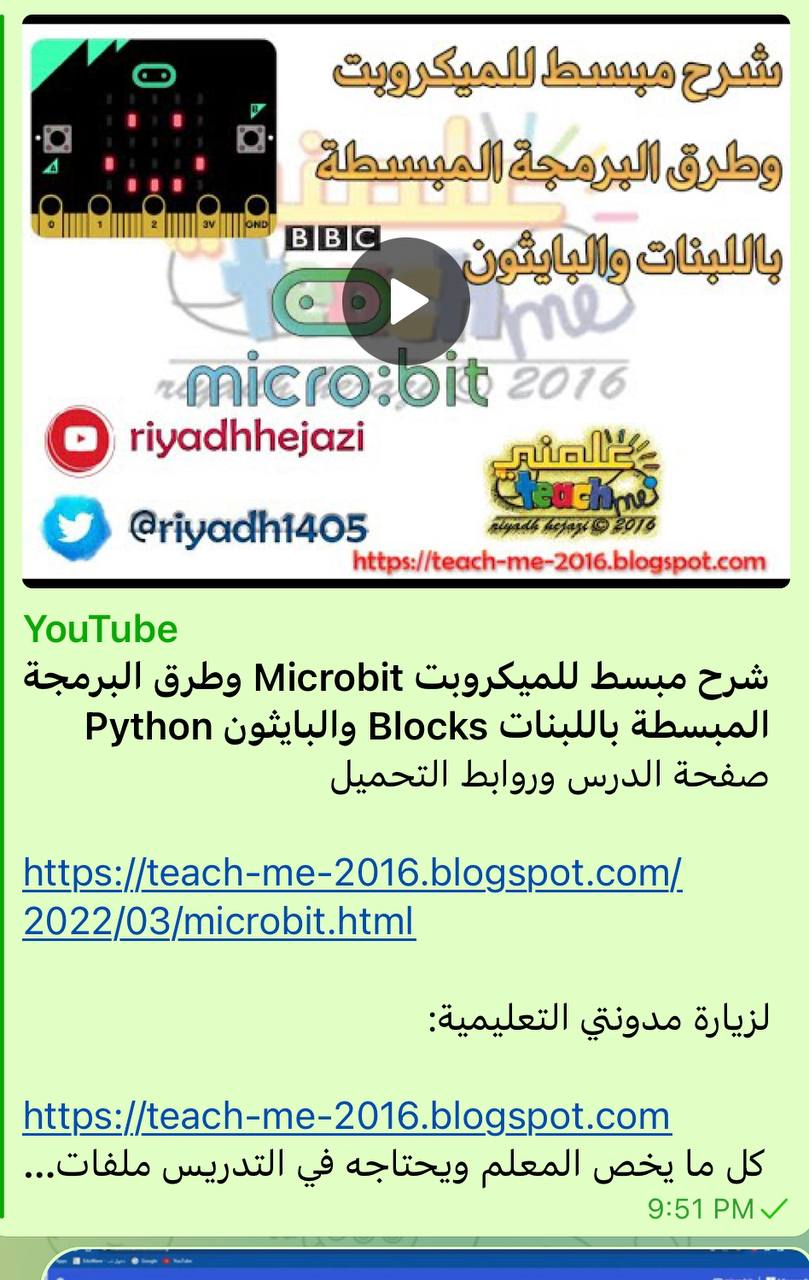 شرح مبسط للدرس الأول
[Speaker Notes: https://youtu.be/R-DupmDJFIg
https://youtu.be/rueulcuQbNg]
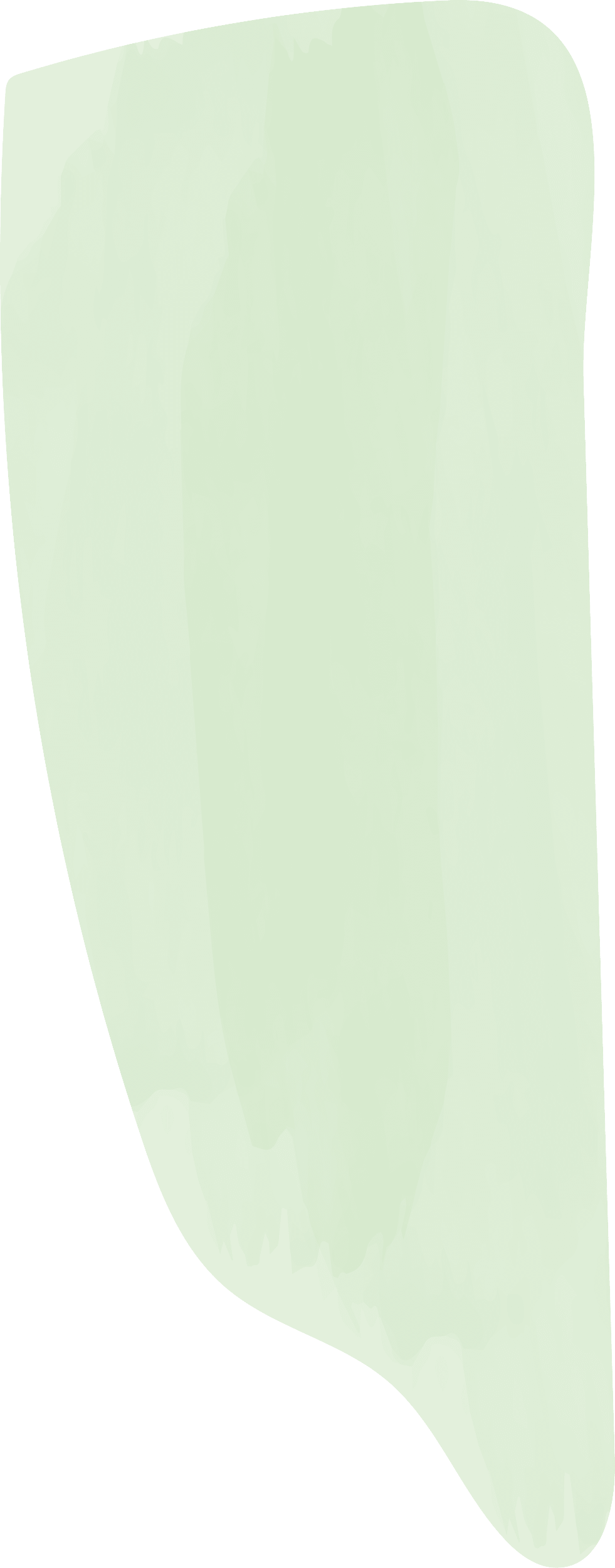 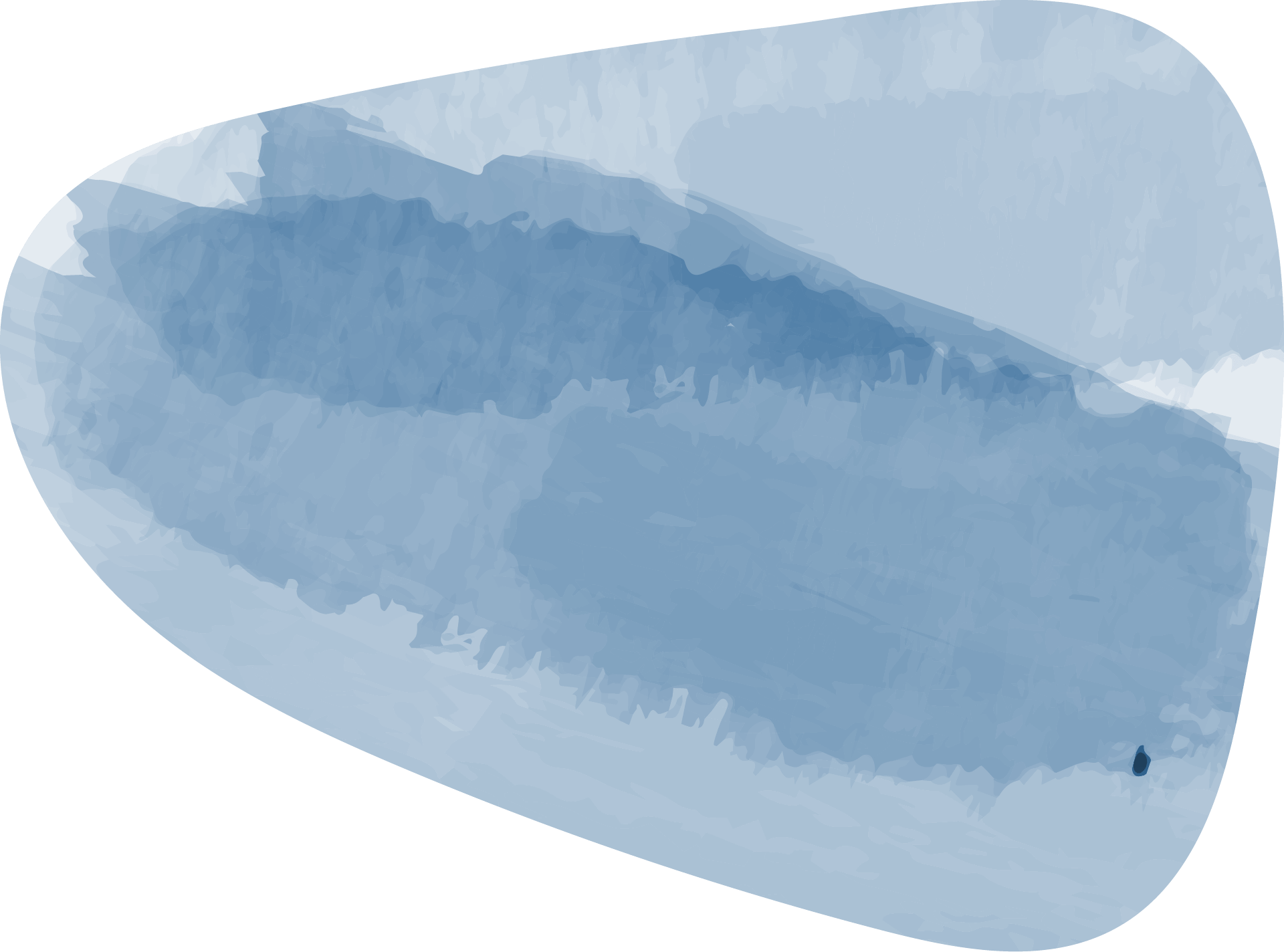 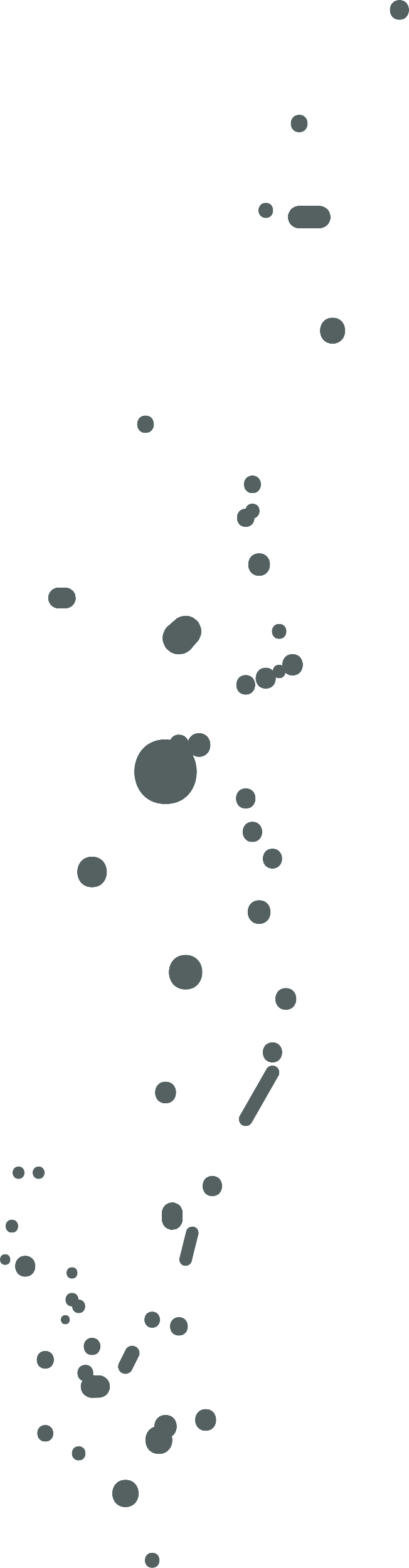 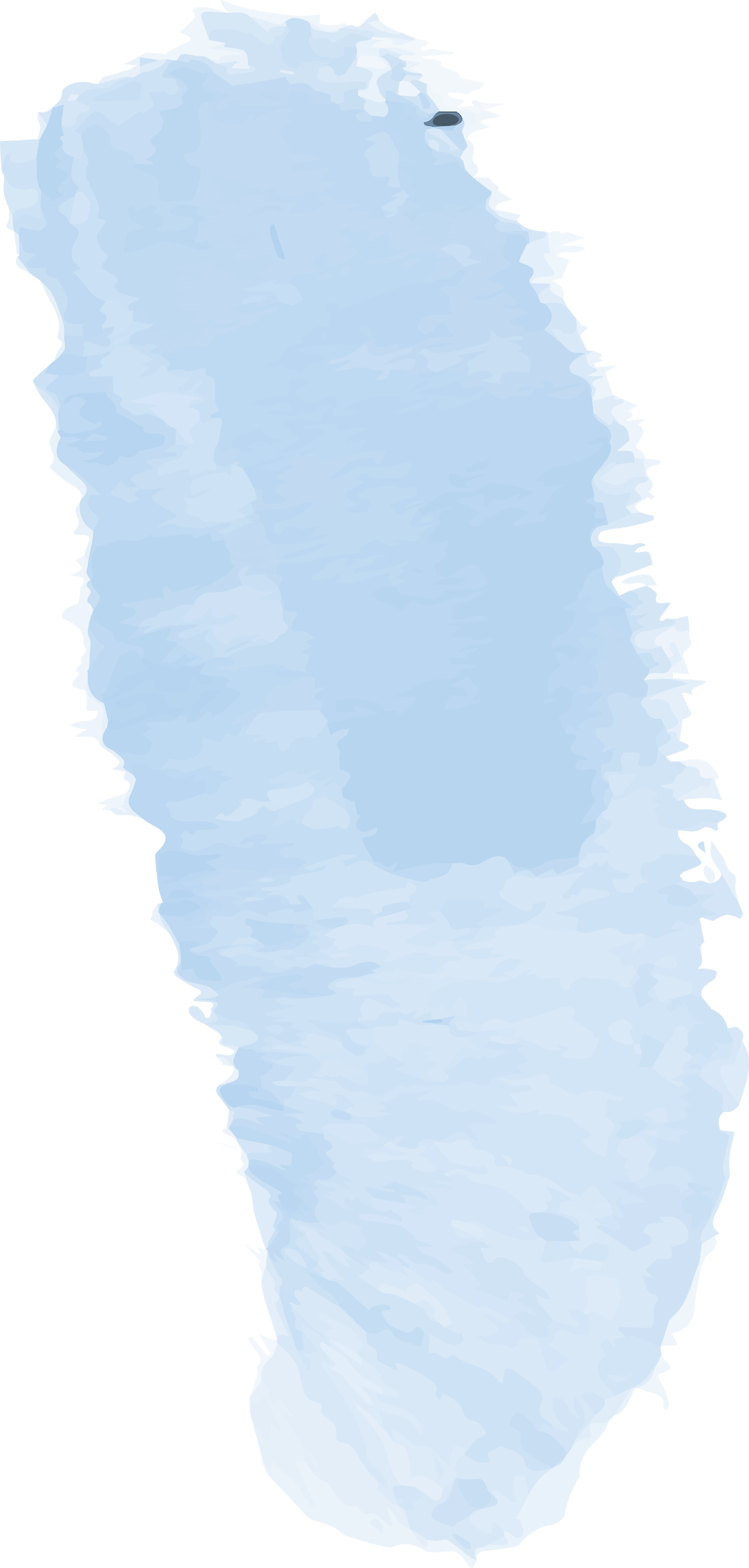 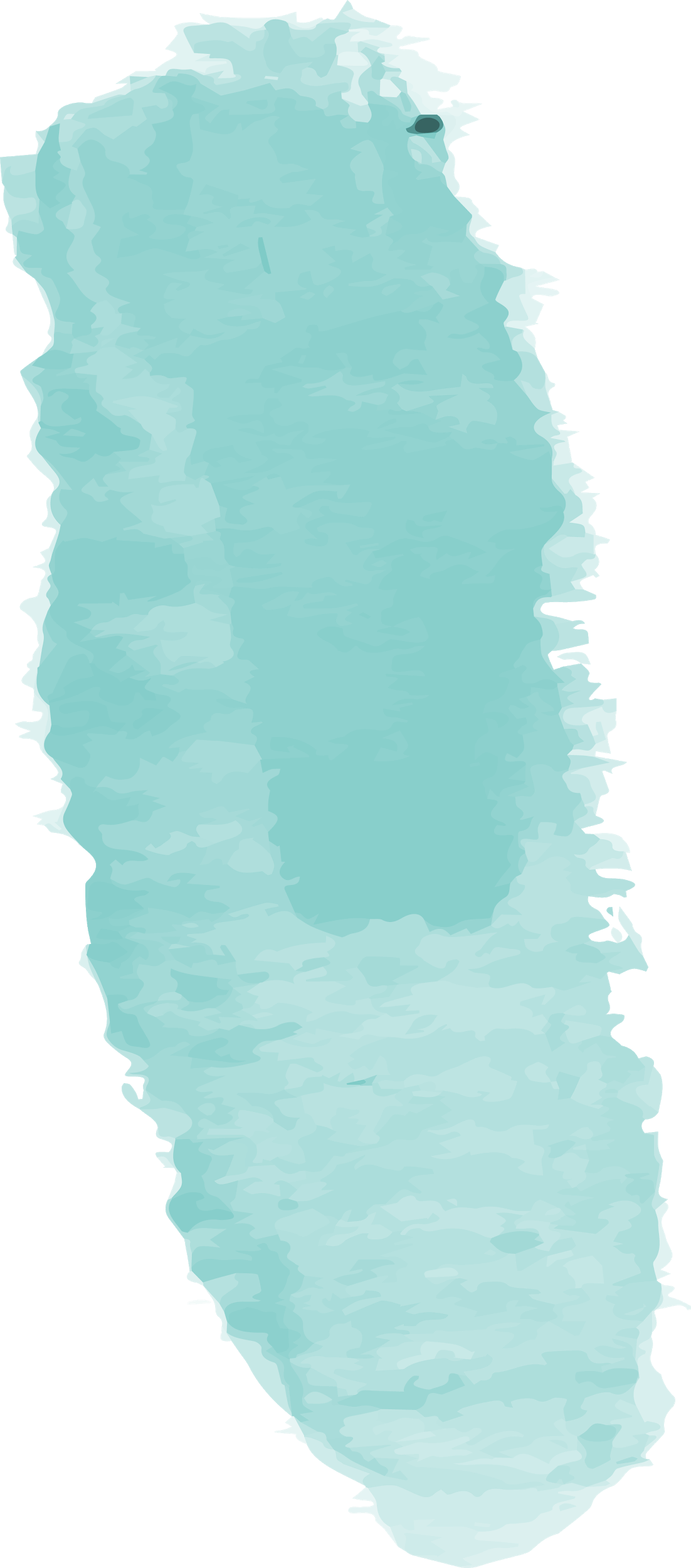 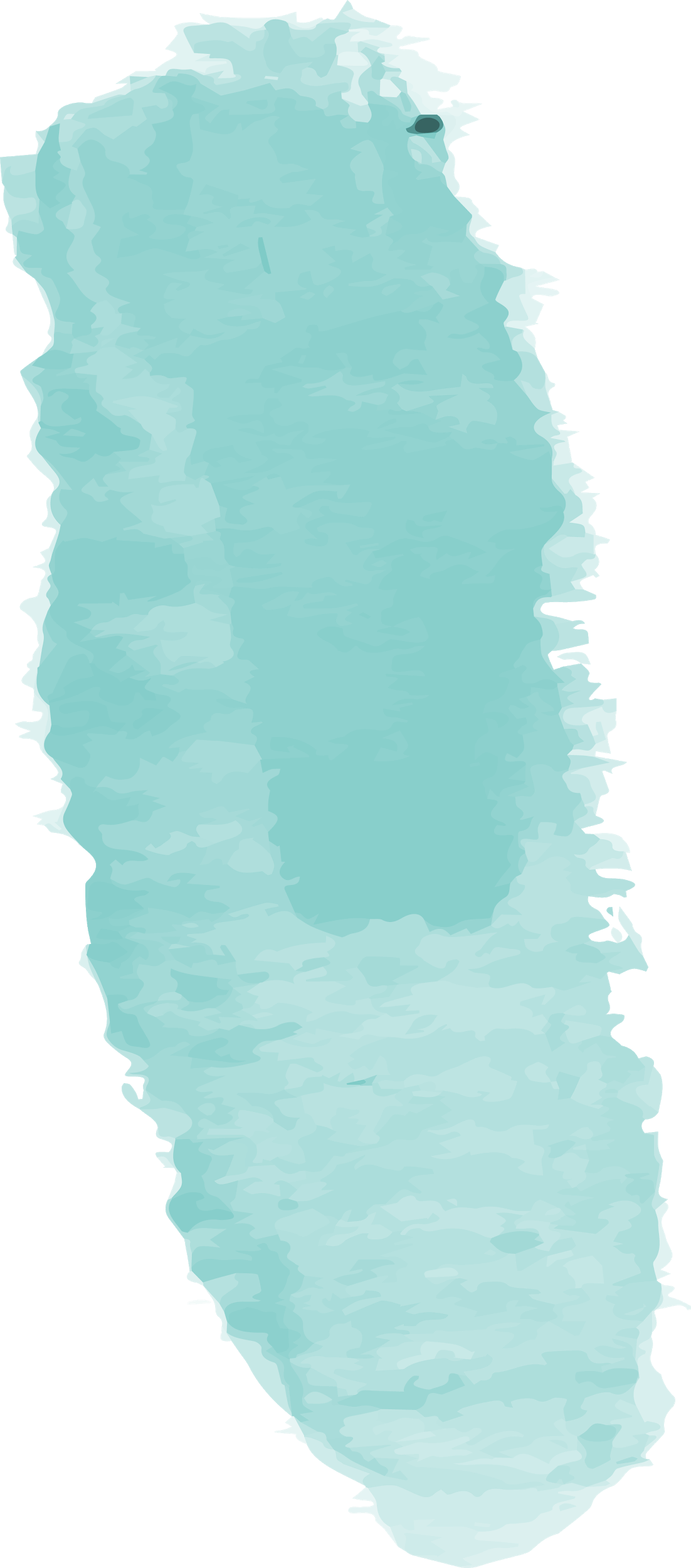 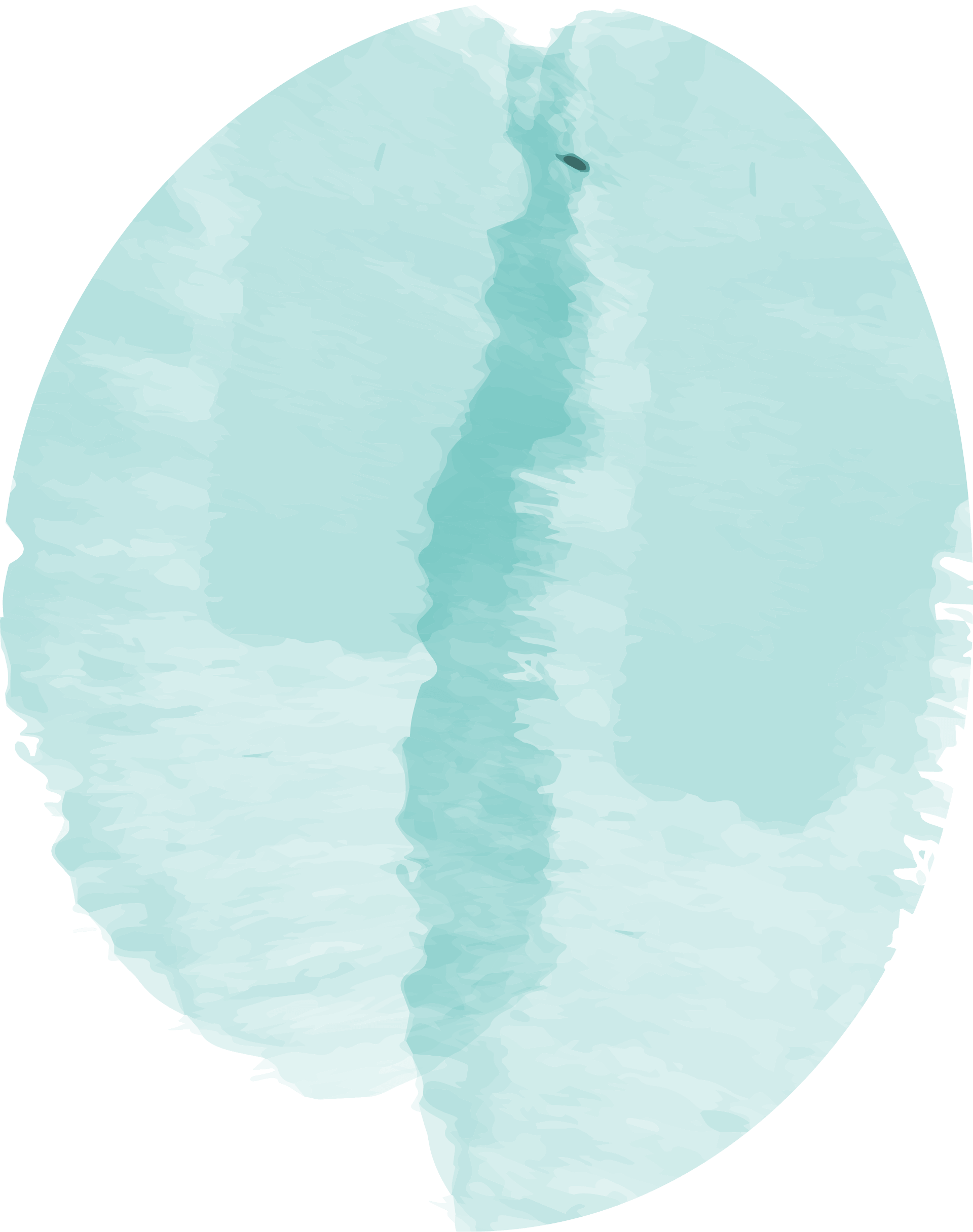 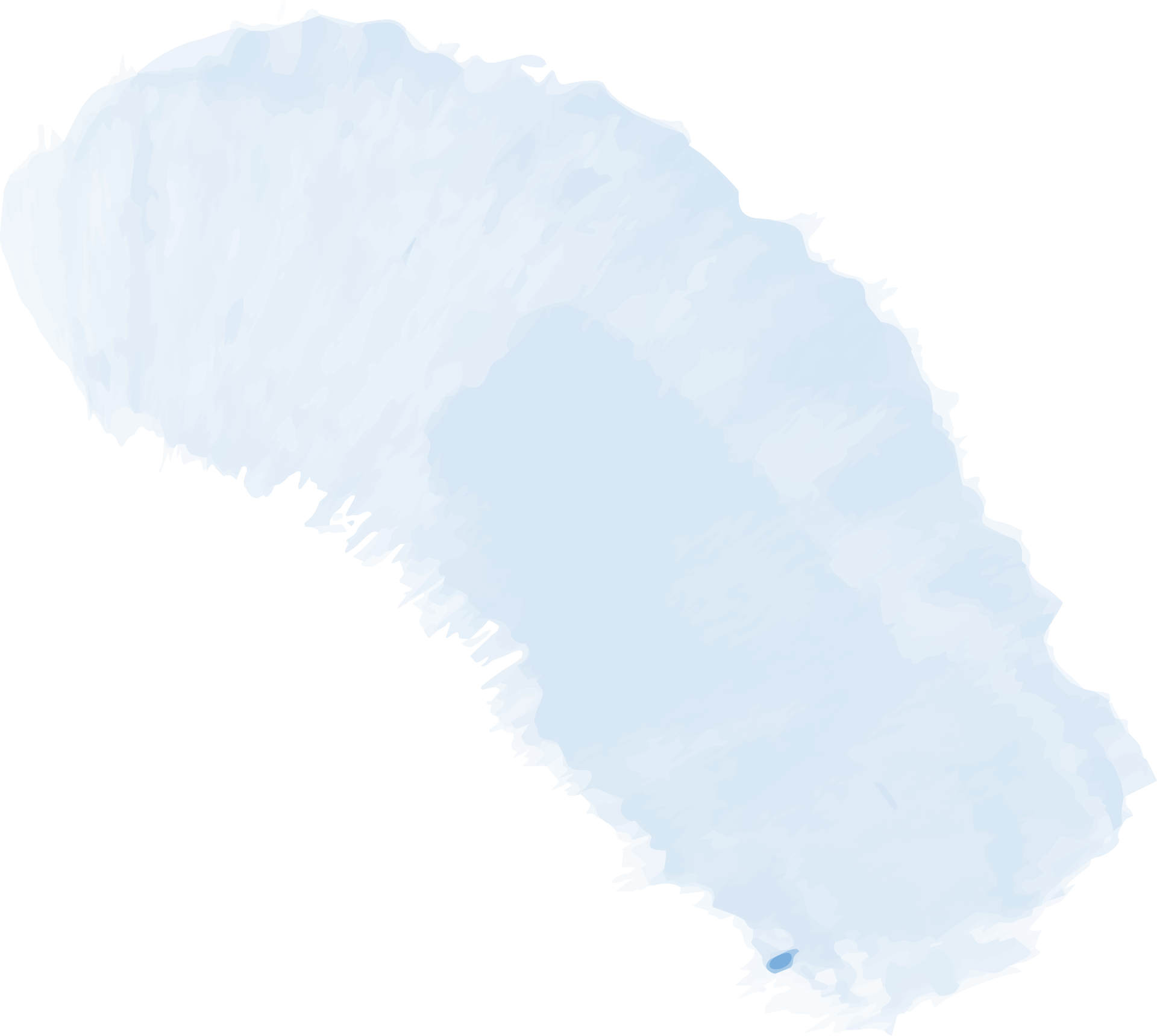 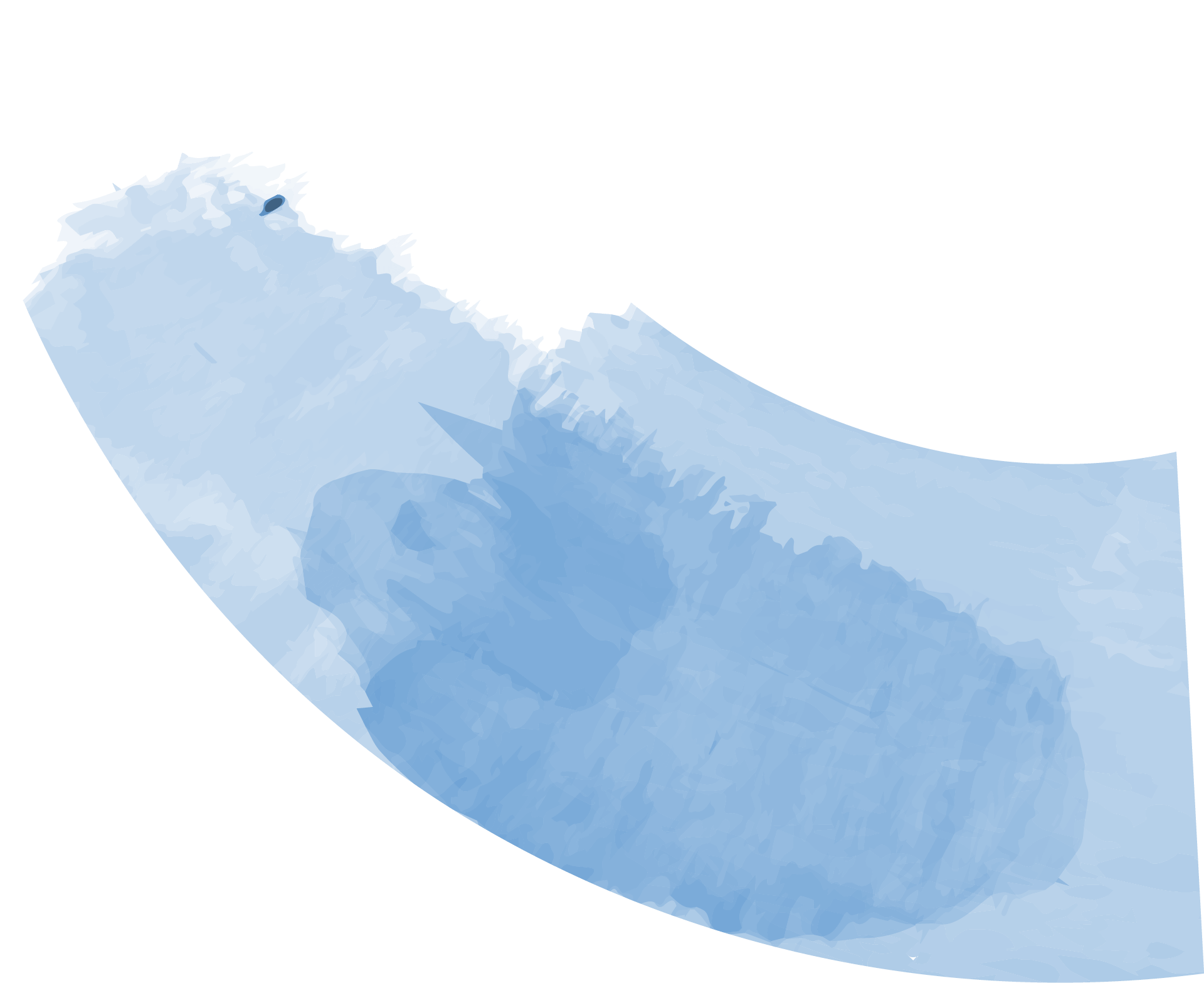 المهمة الأدائية
القيام بتحميل البرنامج على الأجهزة الذكية وتنفيذ احد برامج الدرس وارساله عبر المنصة
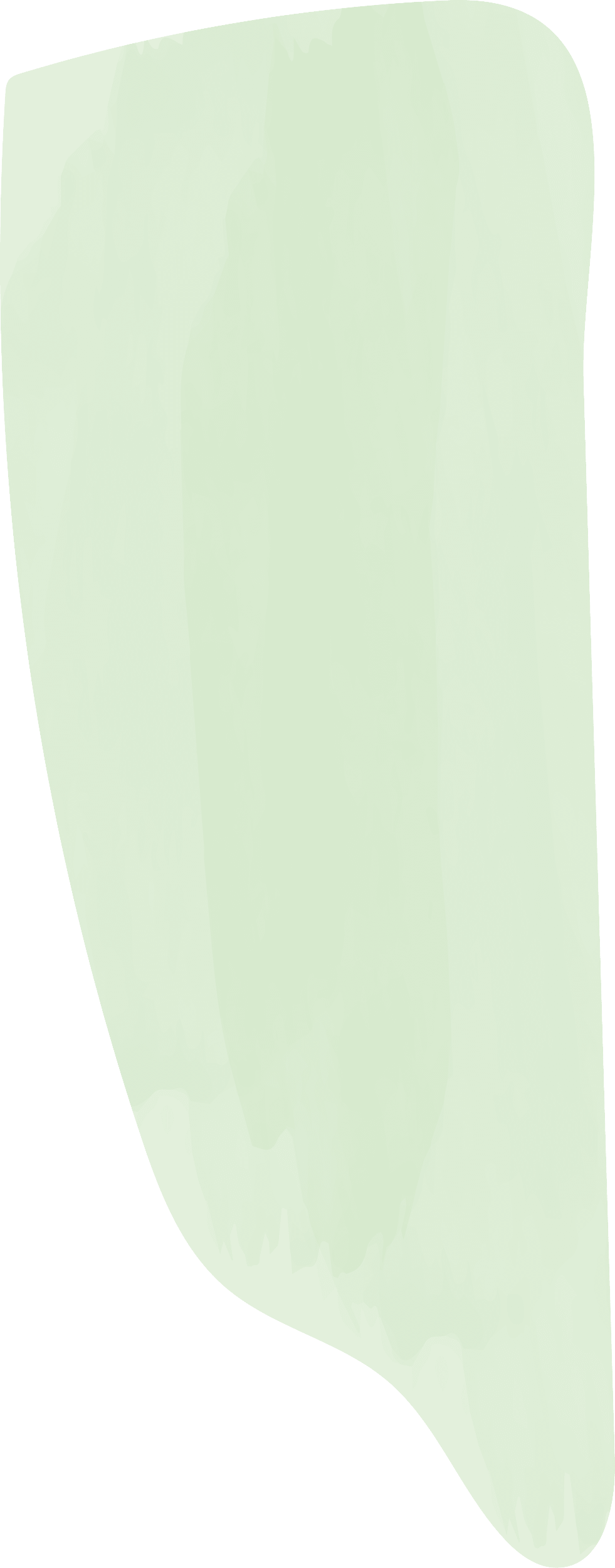 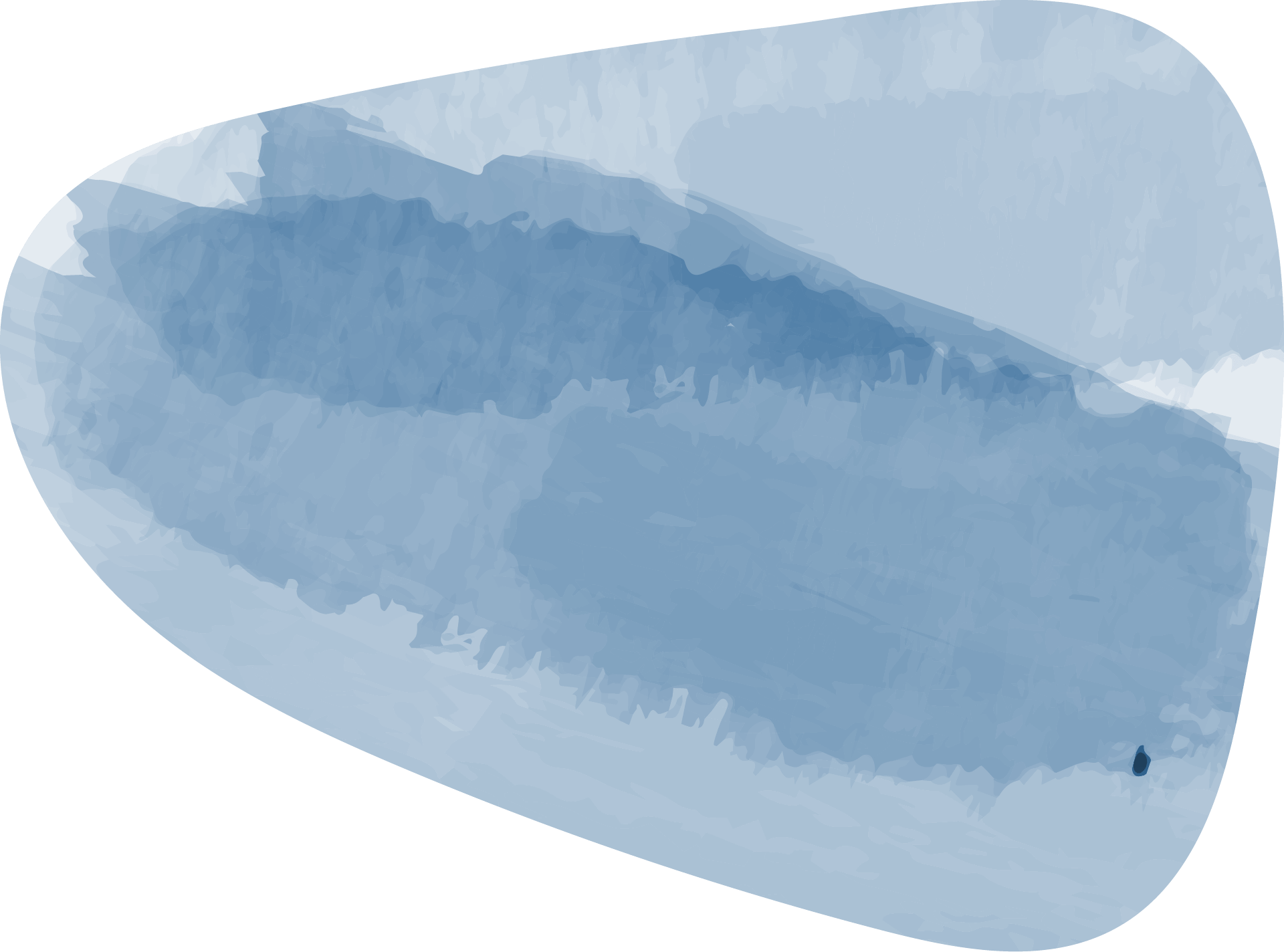 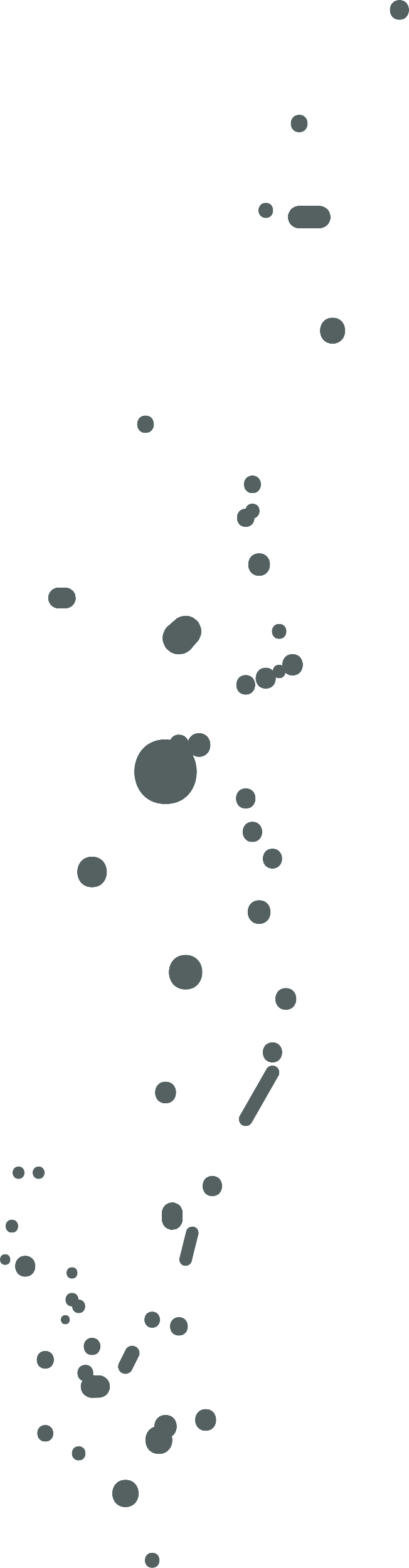 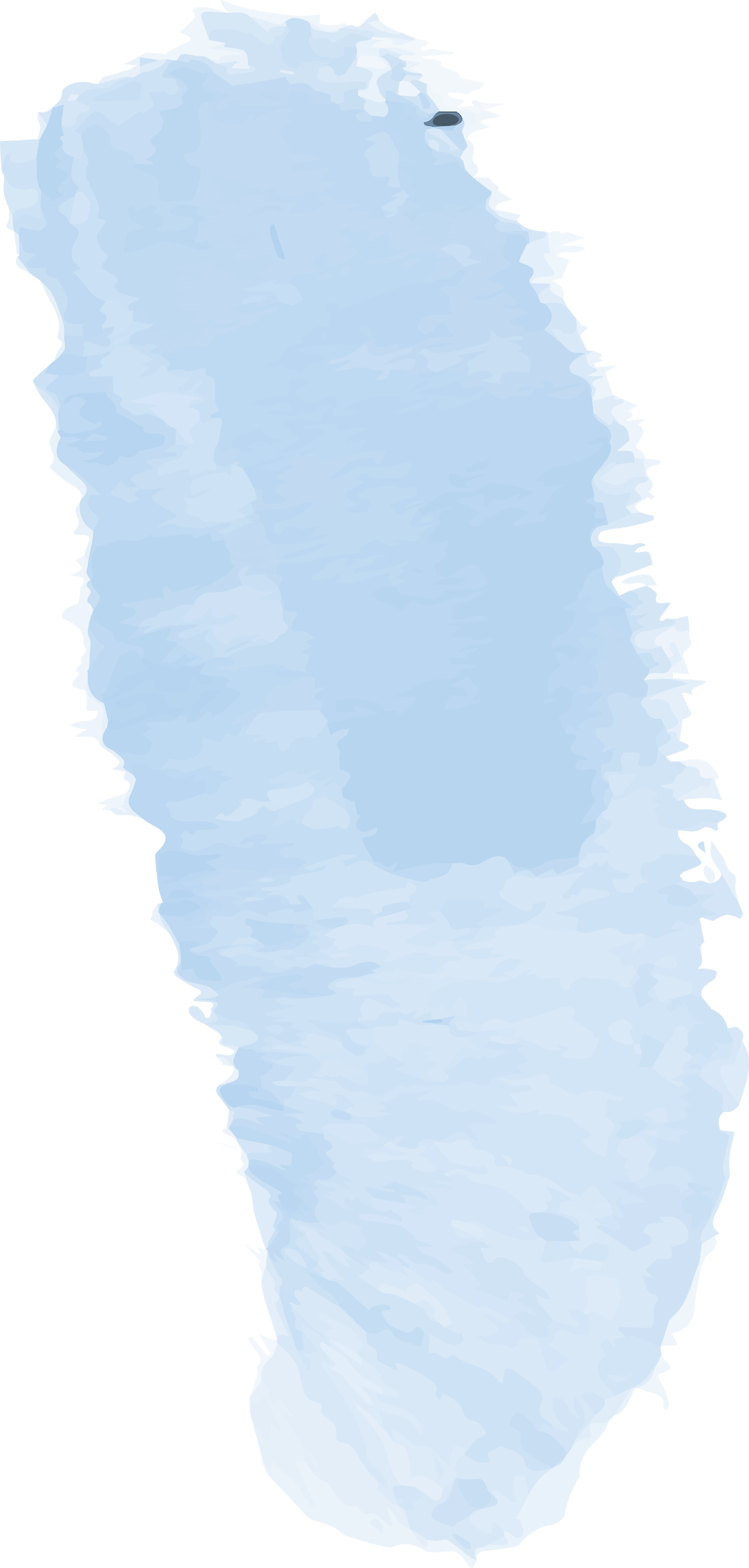 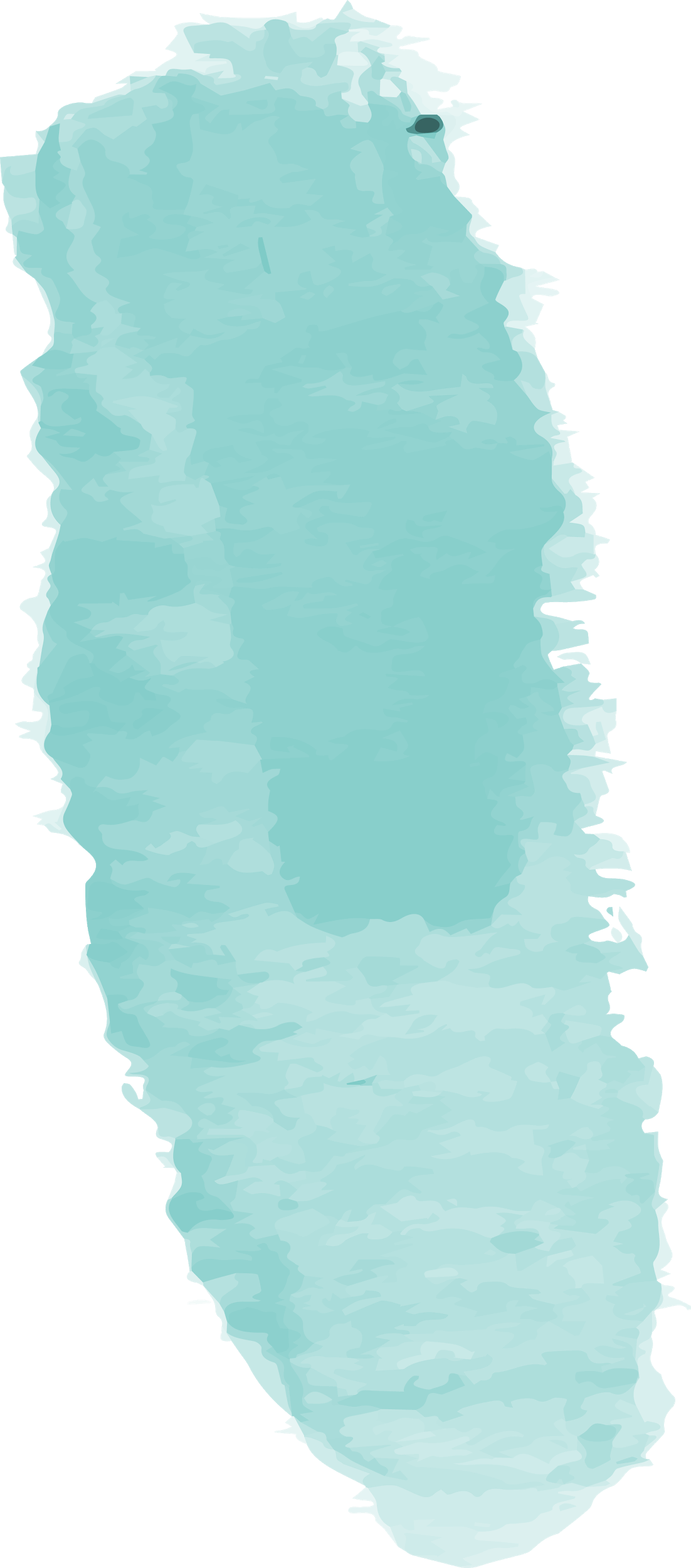 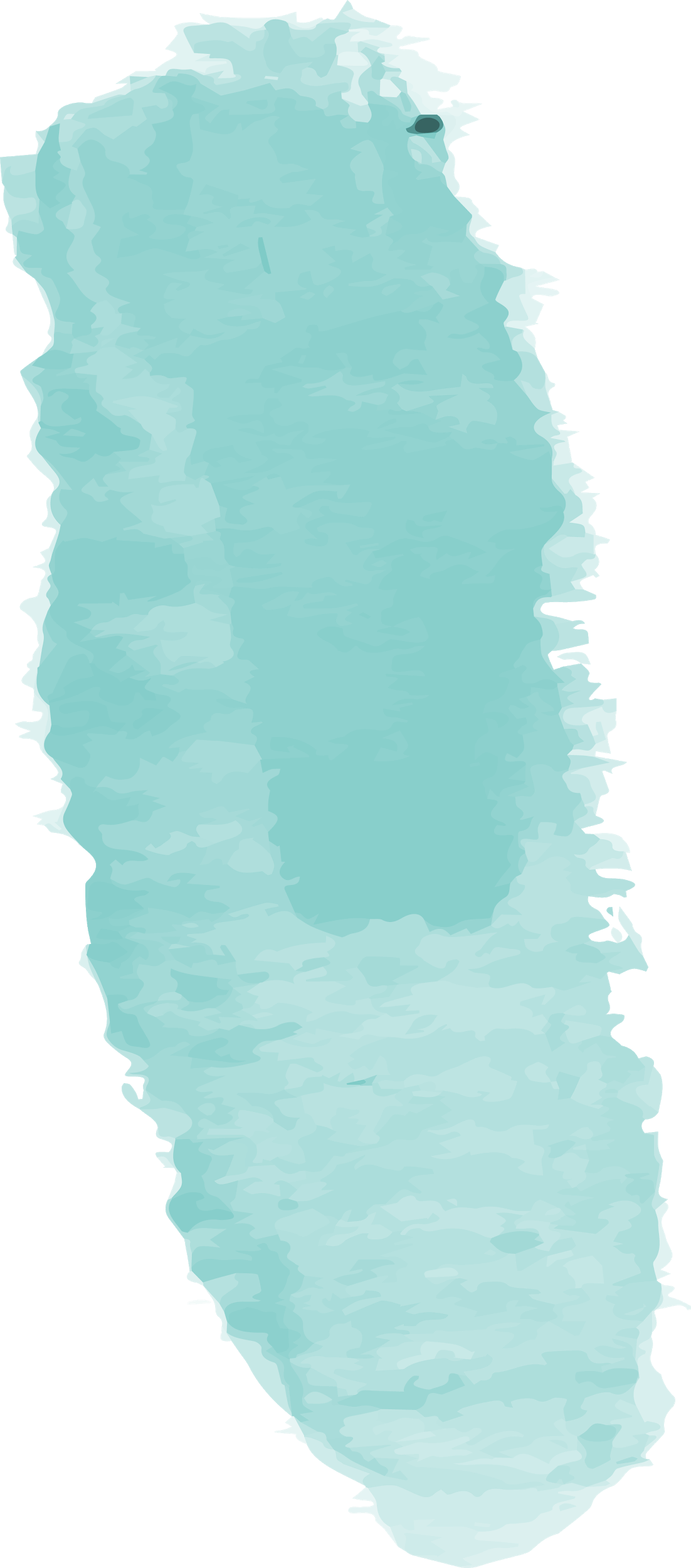 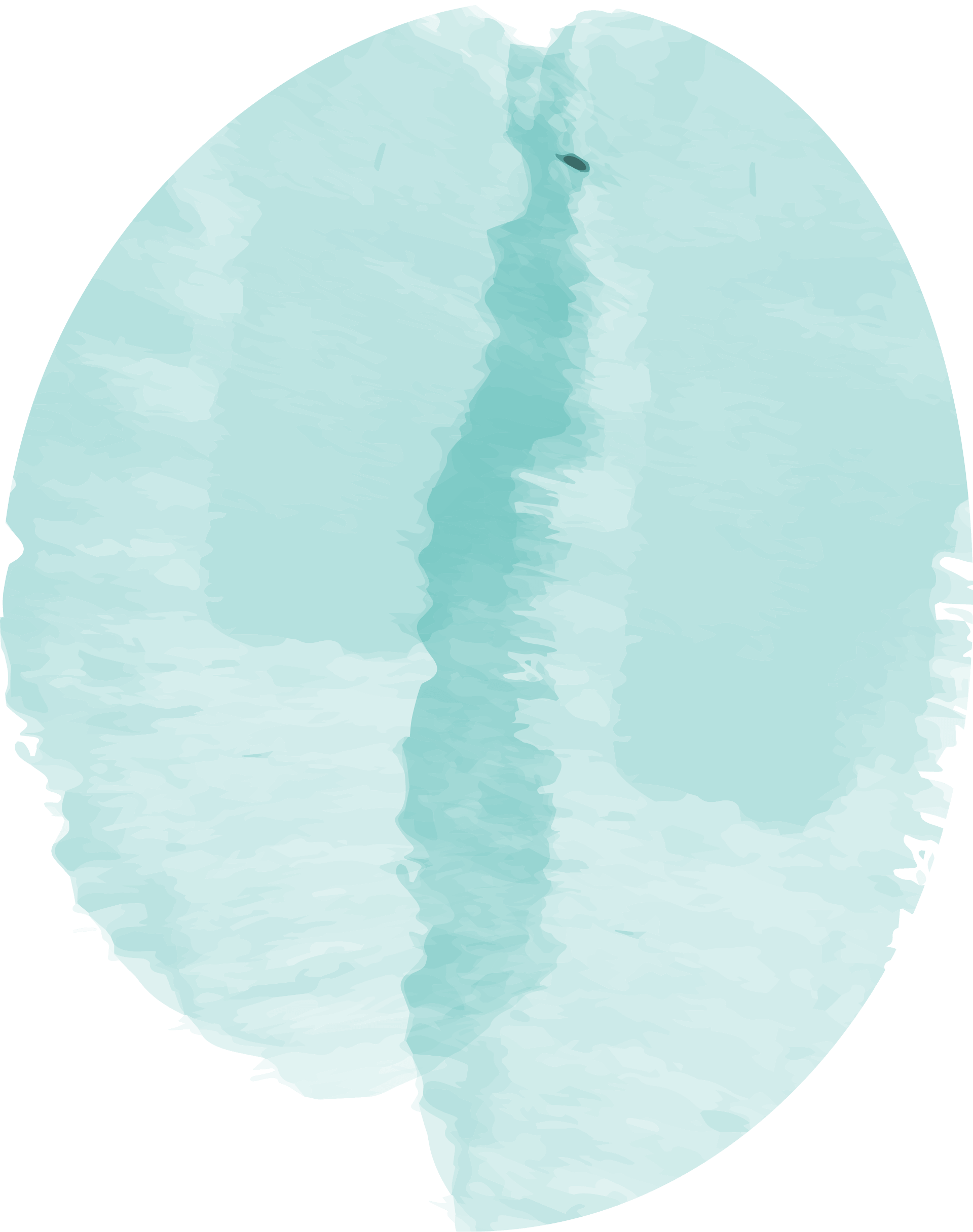 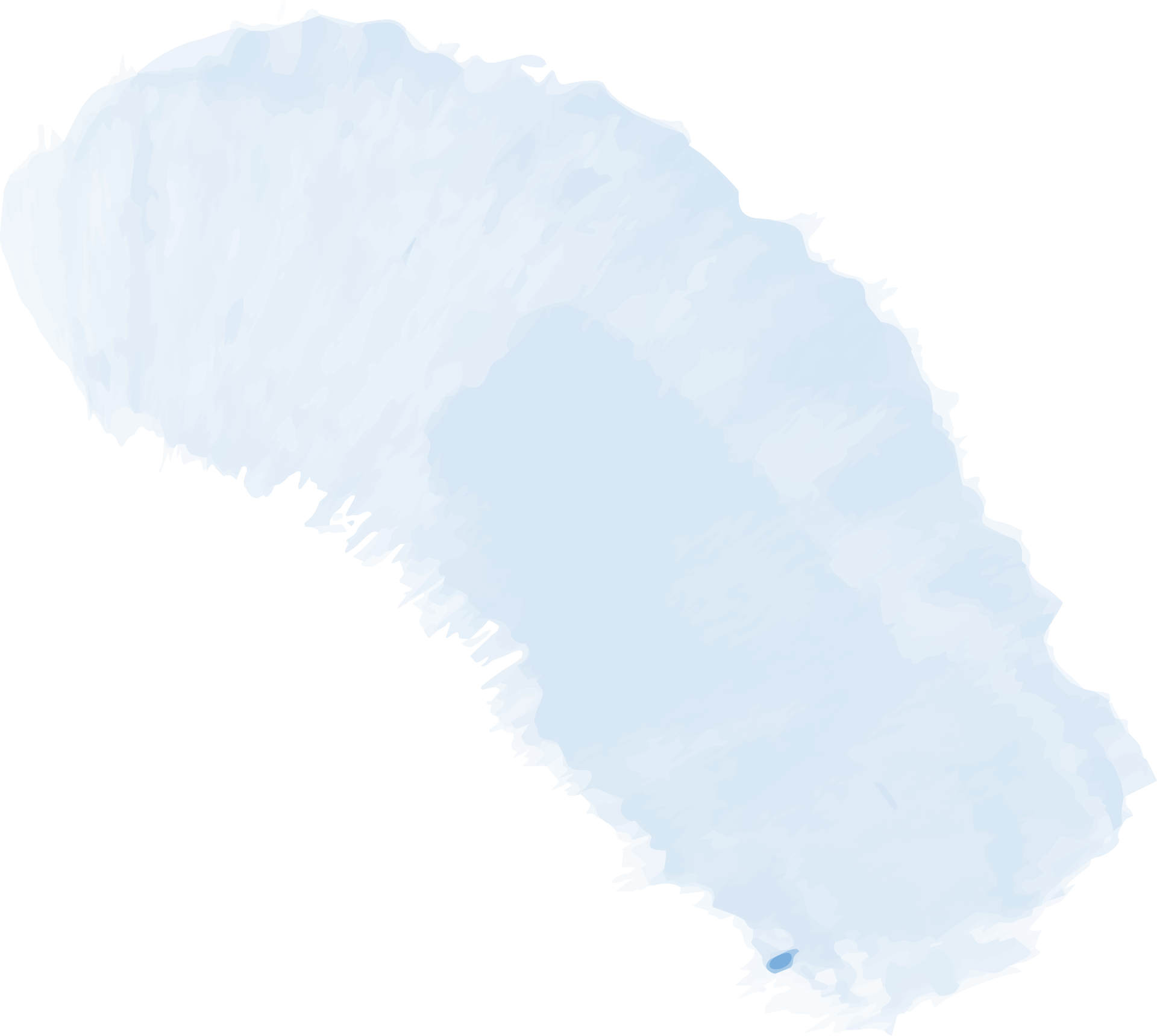 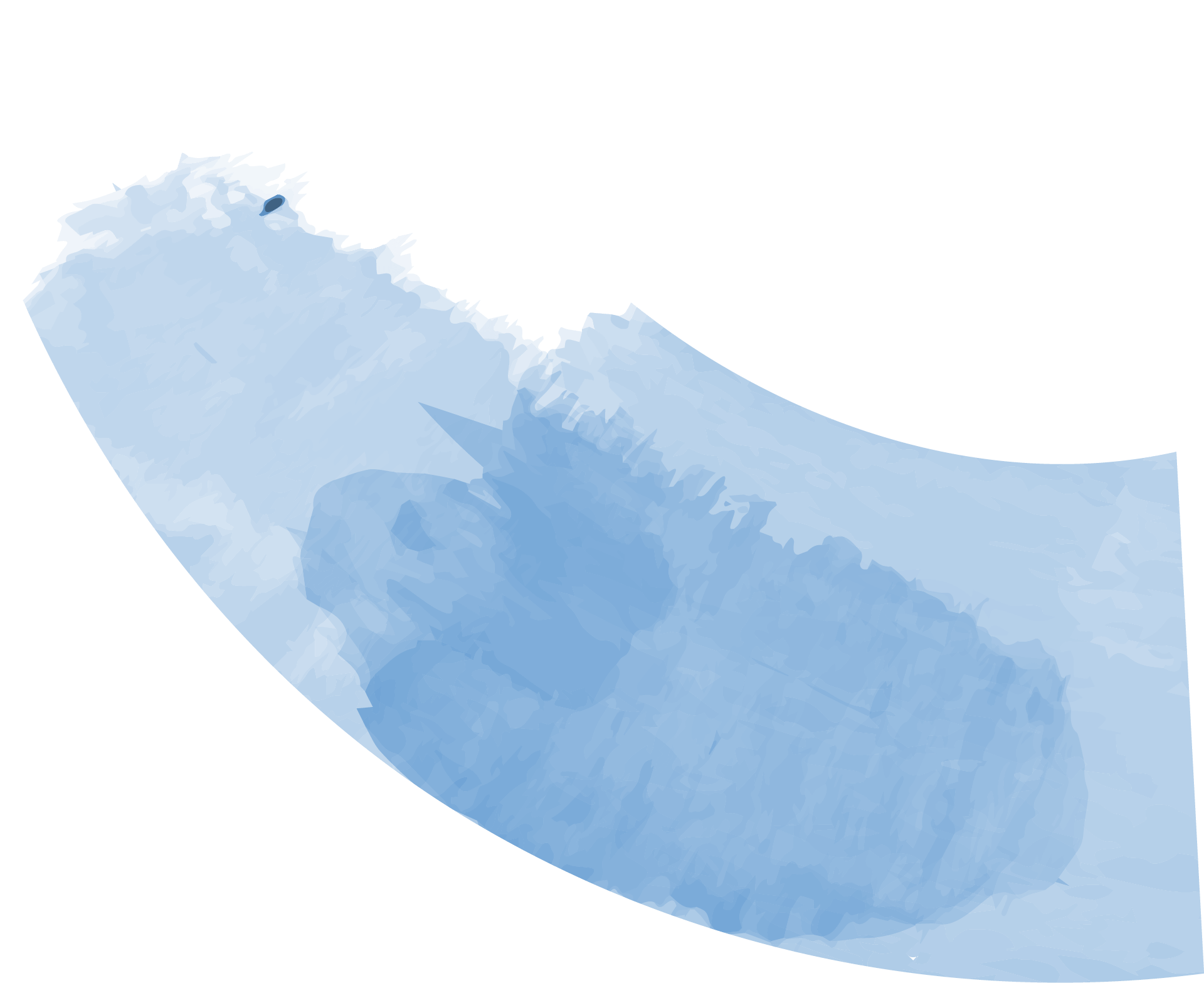 الواجب
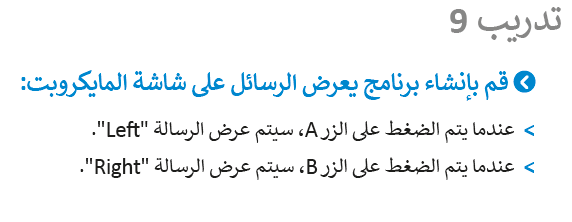 يتم ارساله عن طريق المنصة
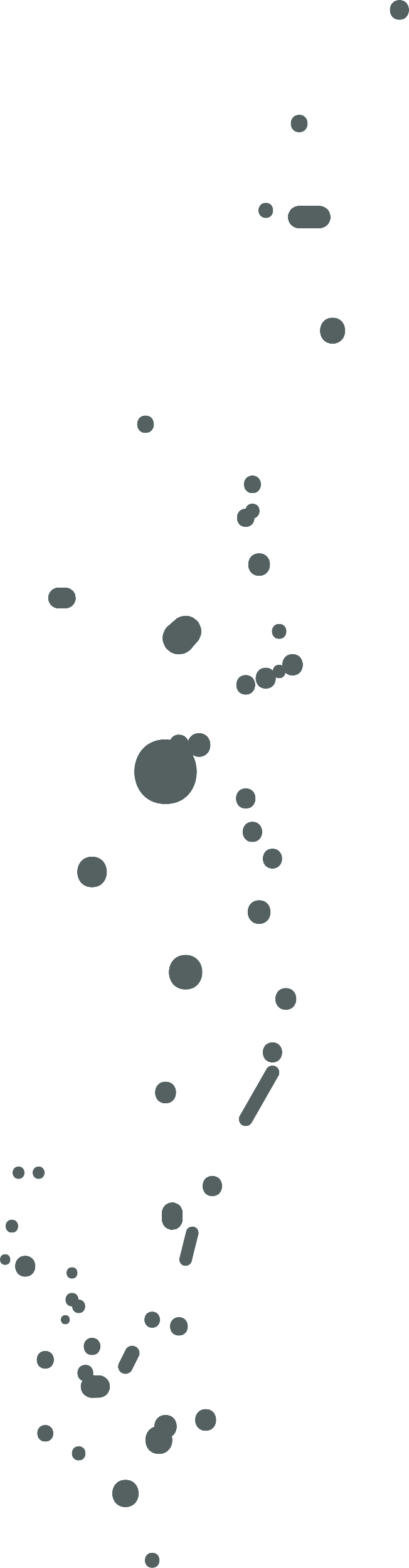 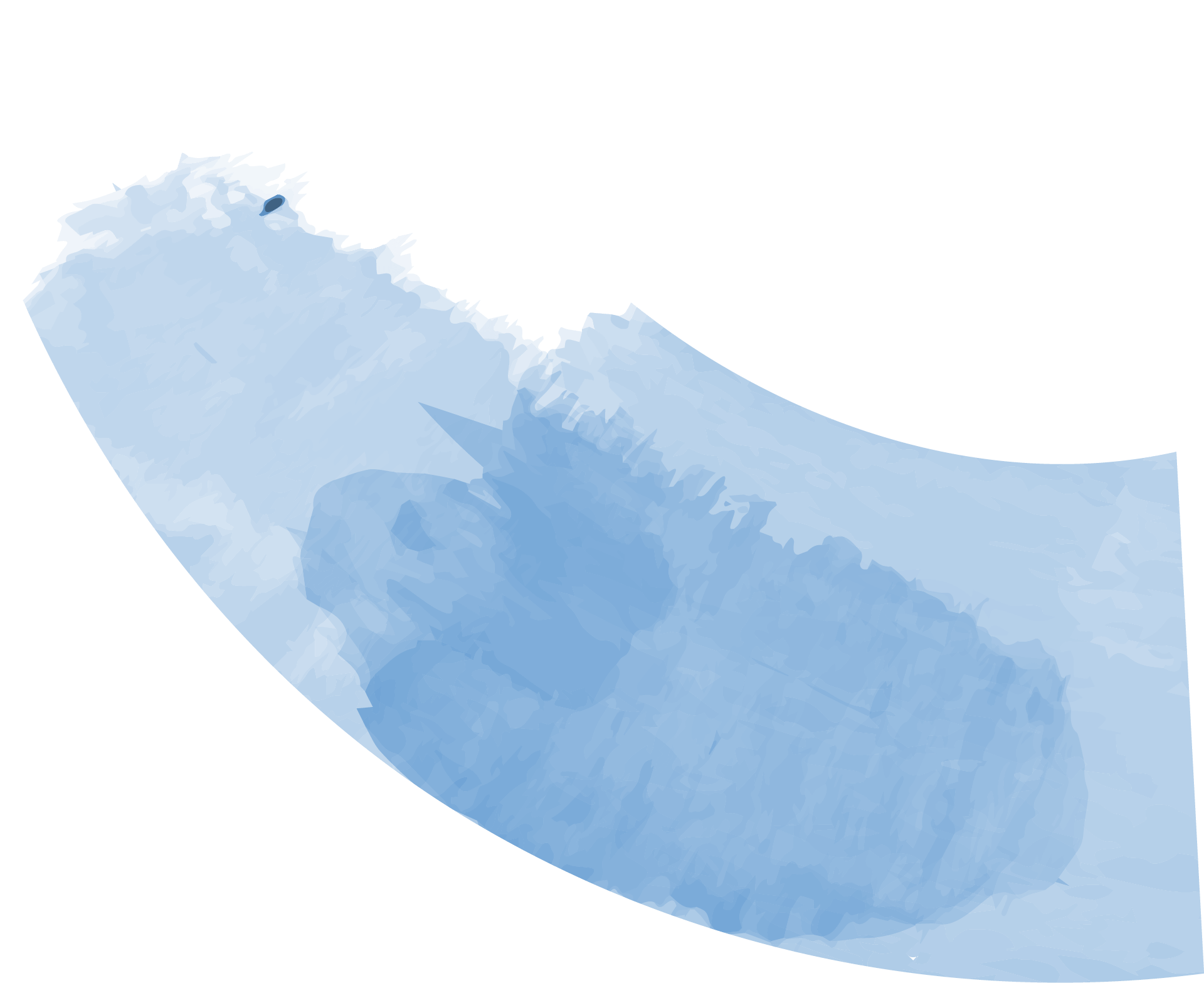 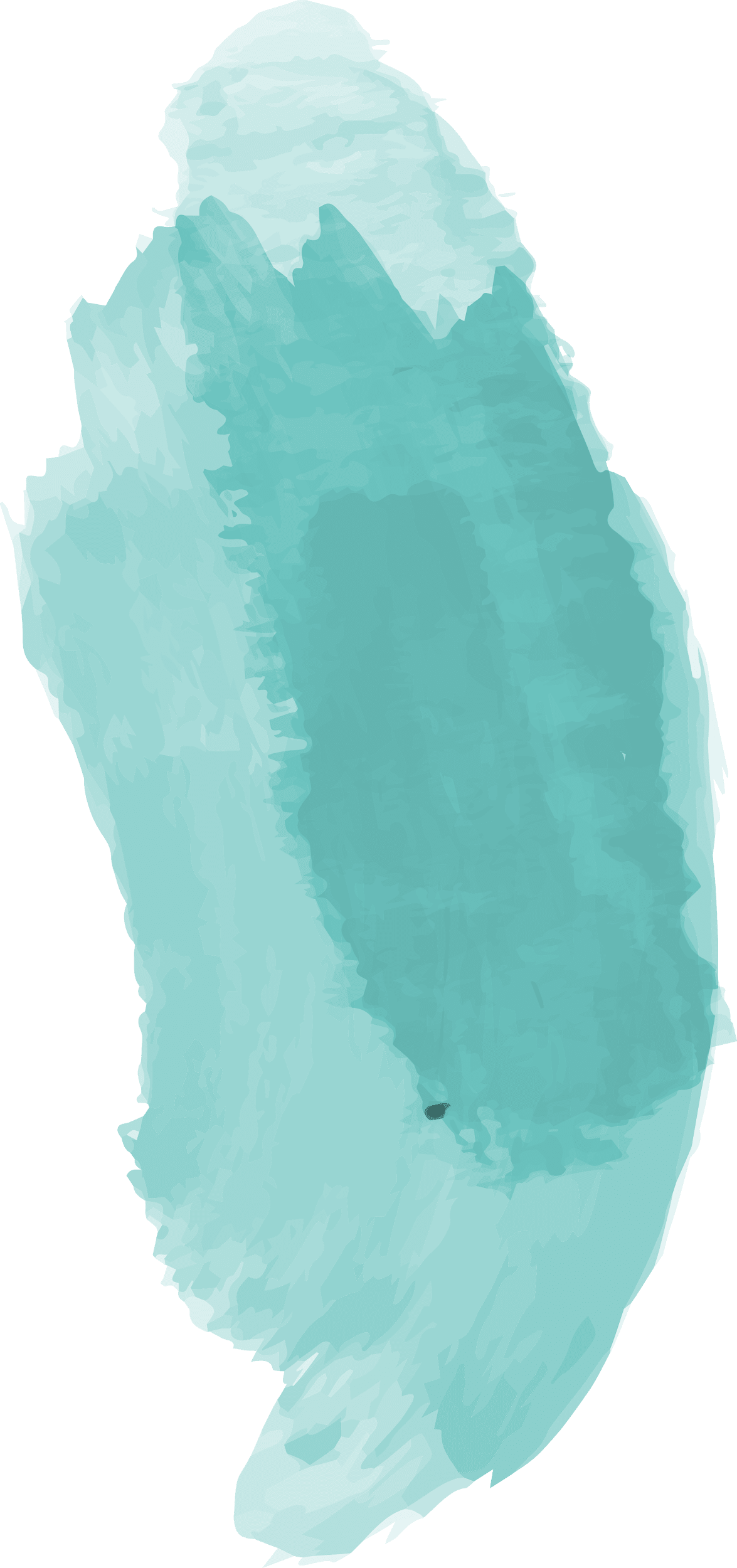 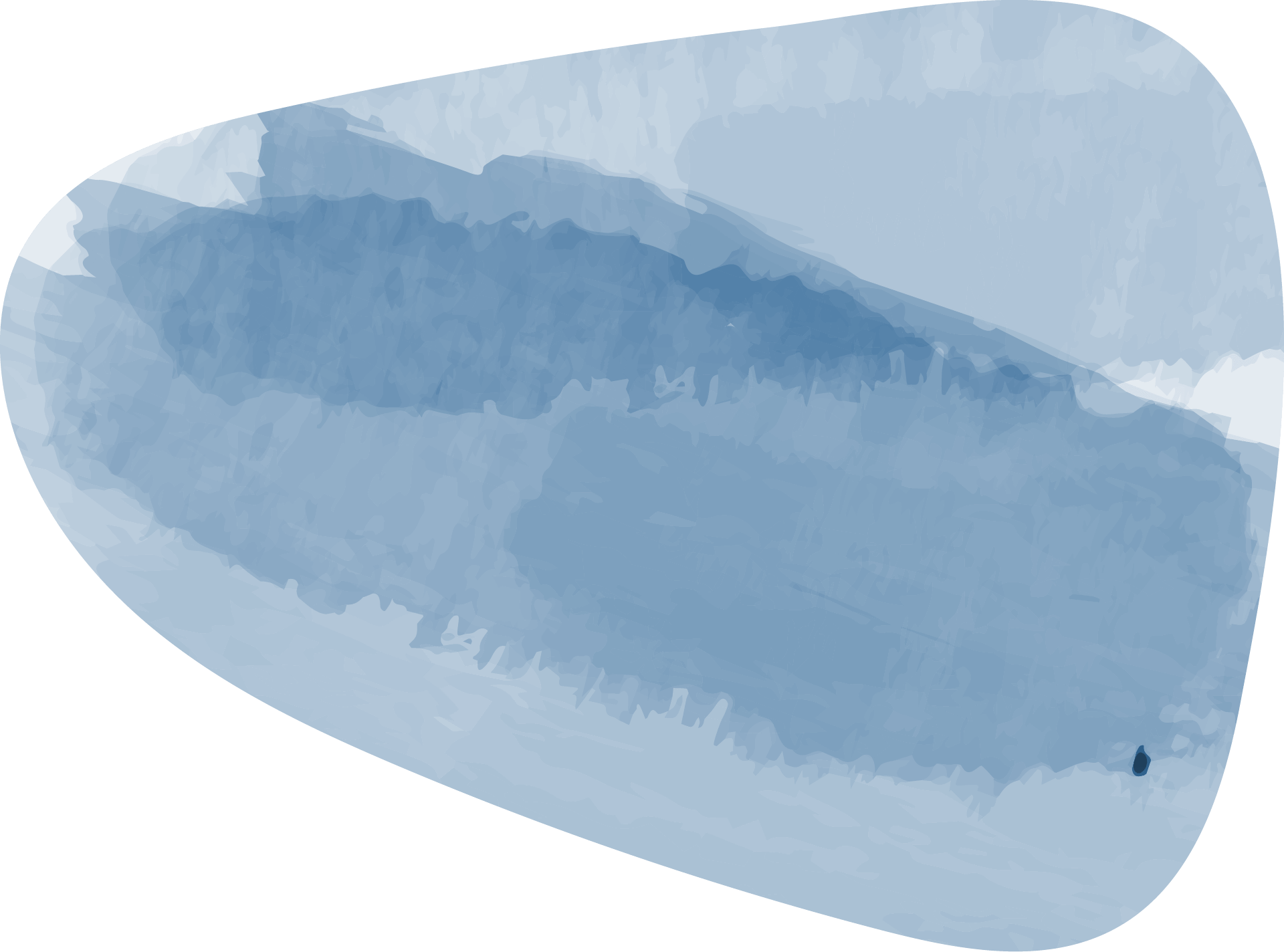 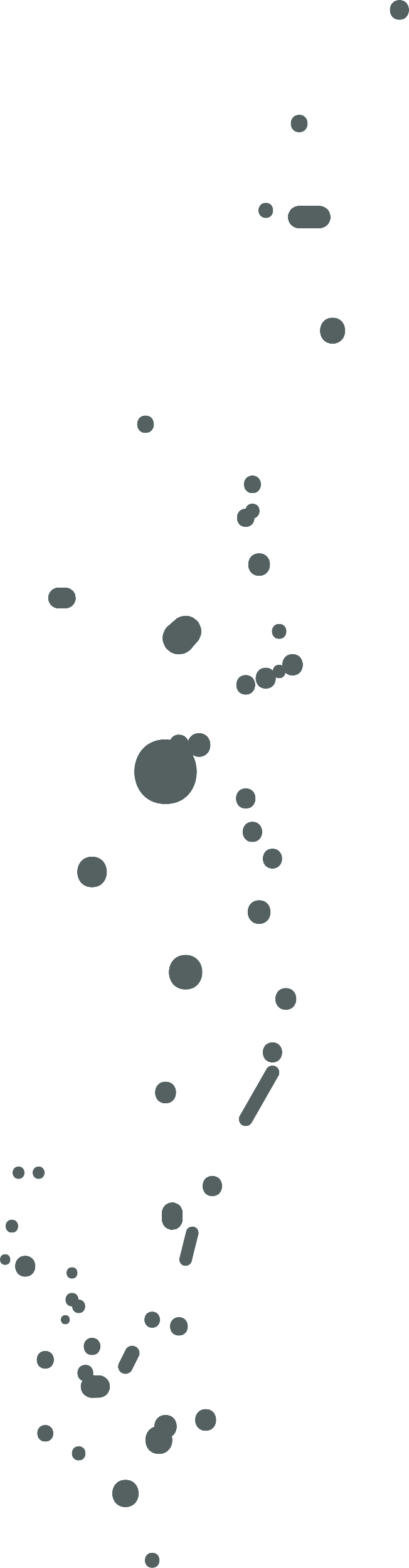 Thank you ☺
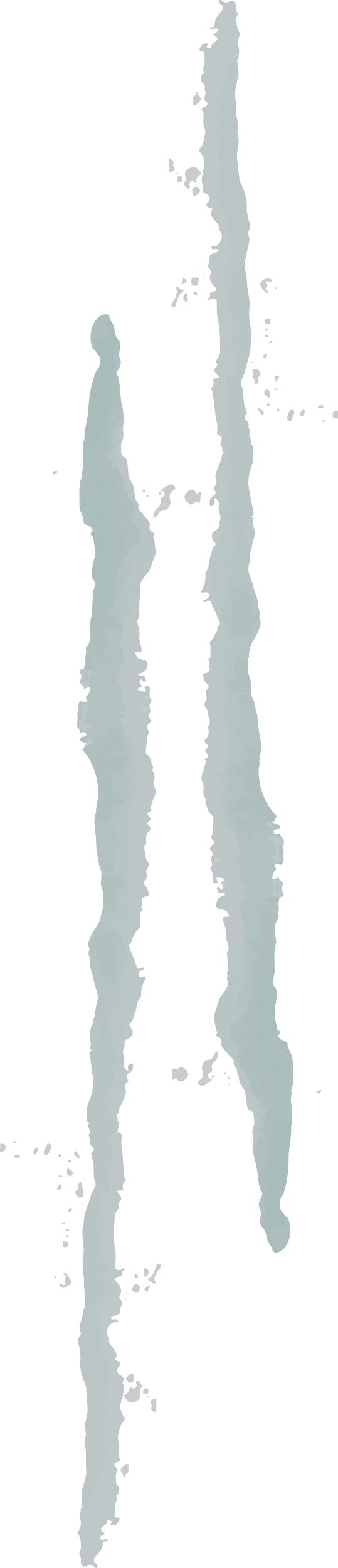